Vert Term 1
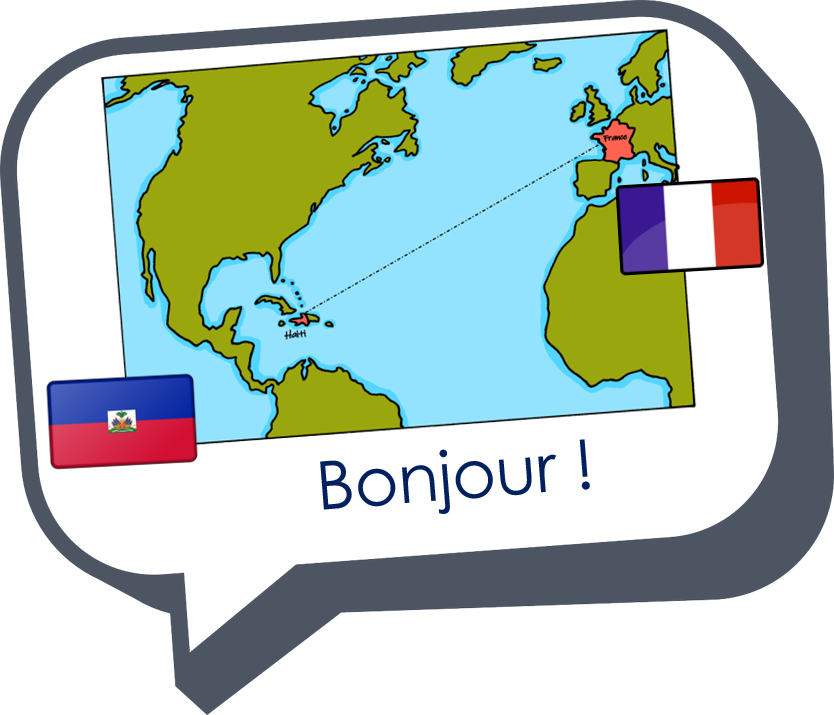 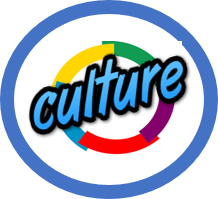 Français
Nom : ……………………………………………….
Professeur(e) : ……………………………………..
Classe : ……………………………………………..
Contents
Characters
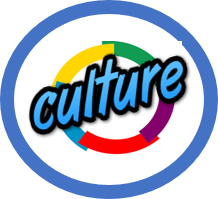 La famille Kergosien
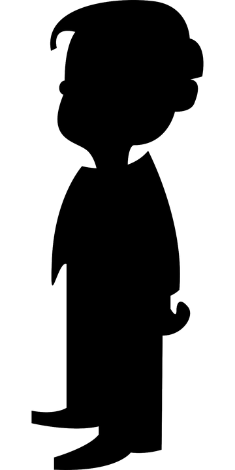 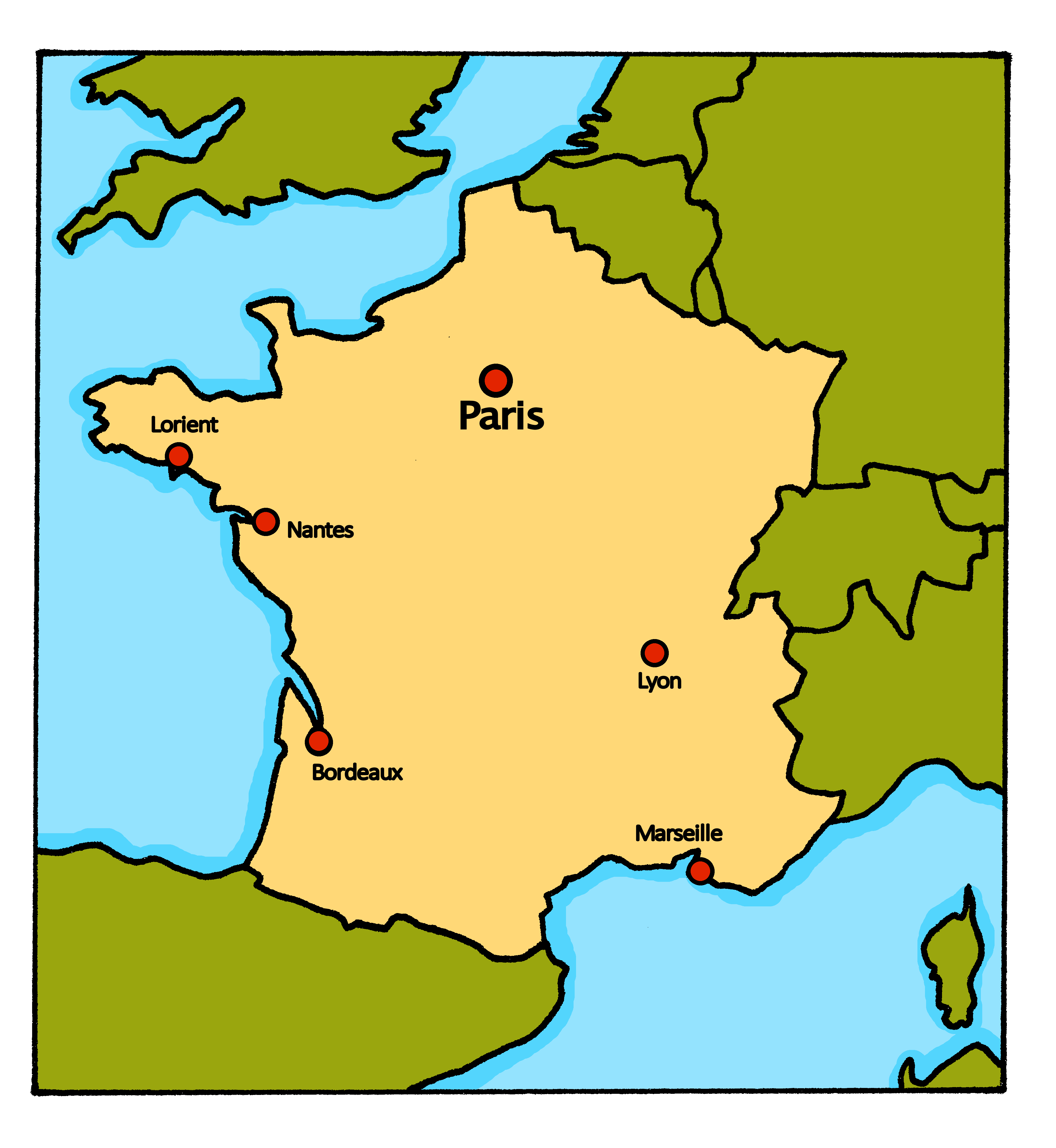 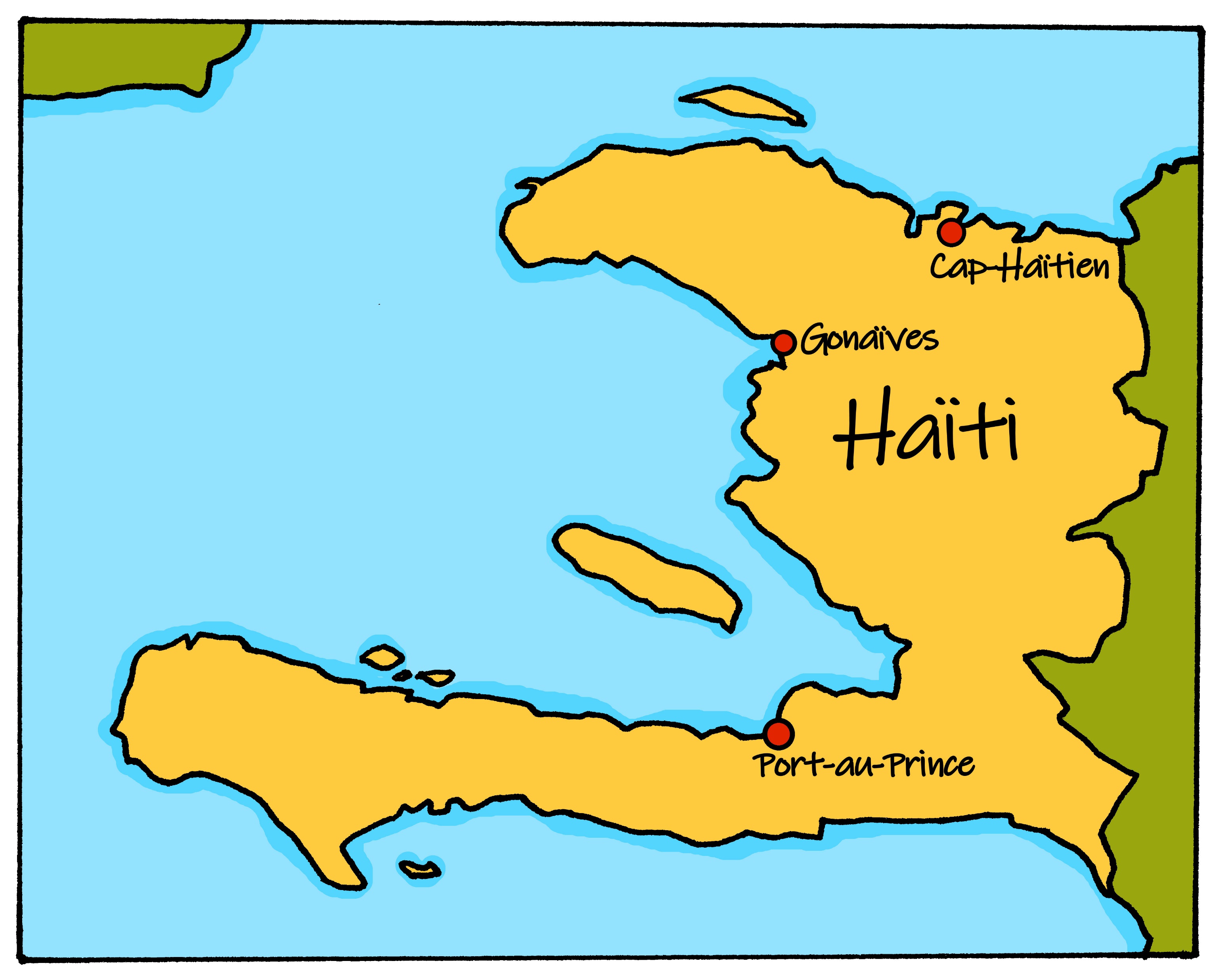 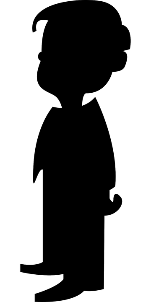 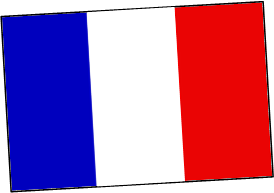 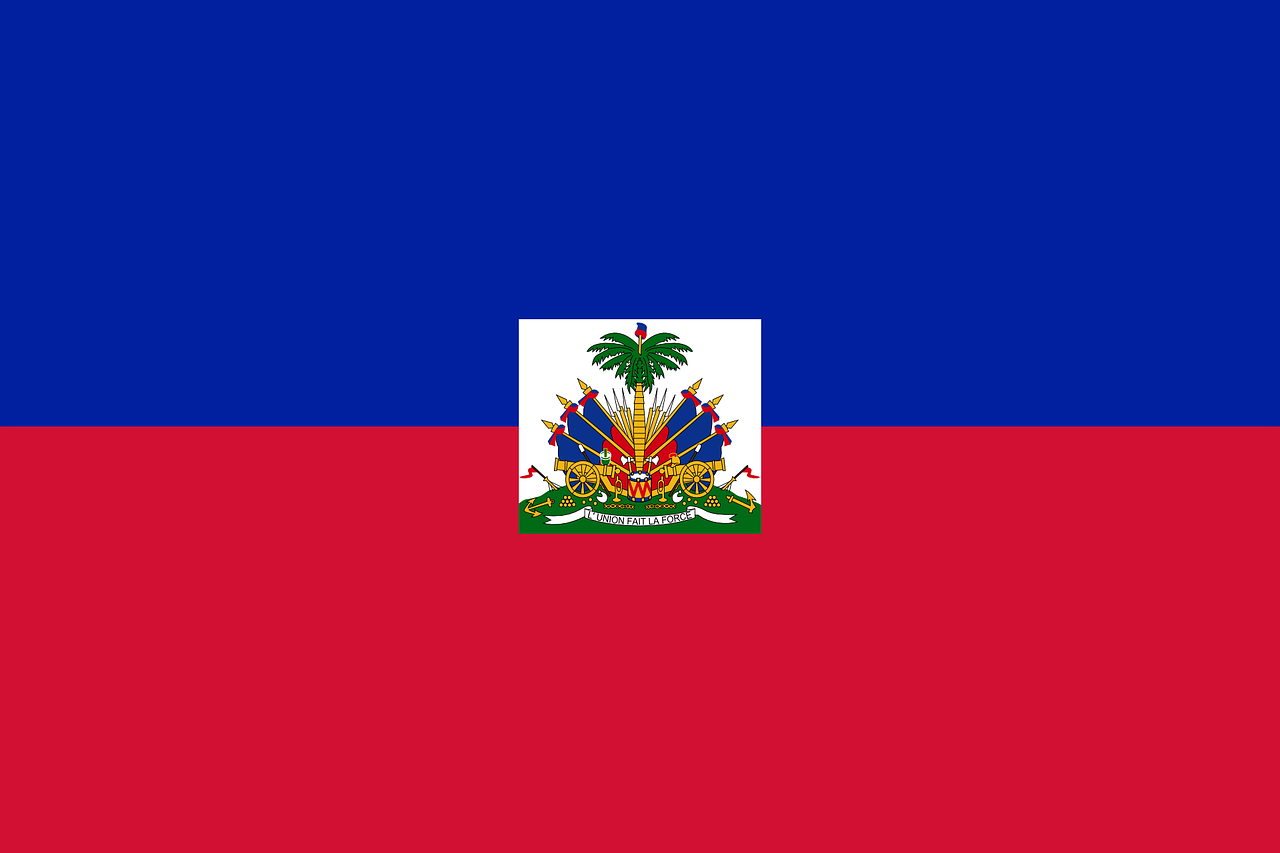 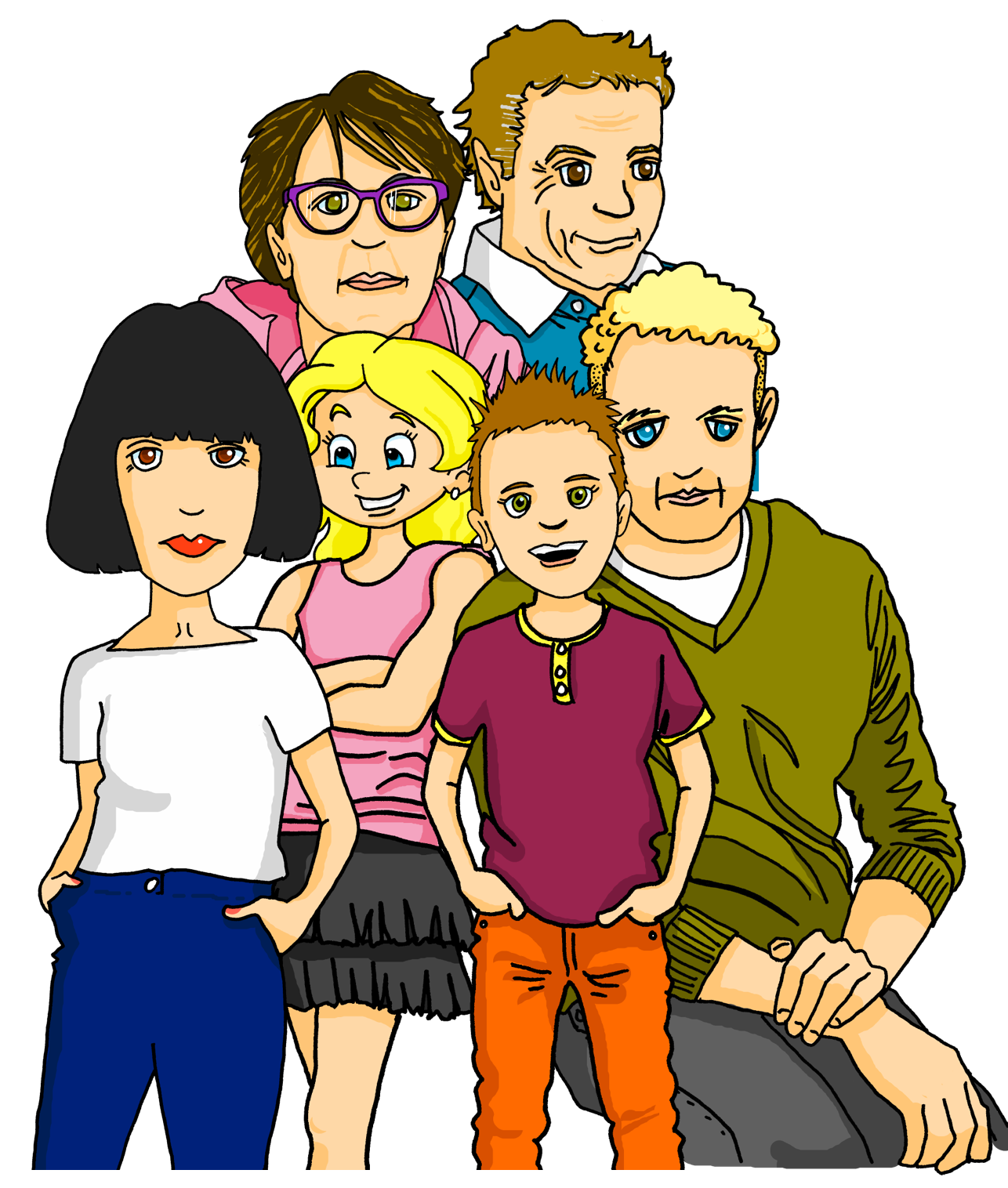 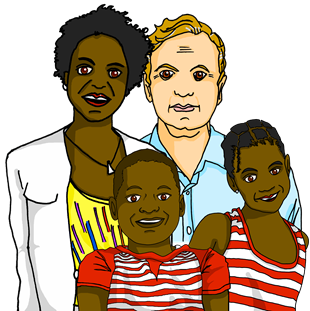 Phonics
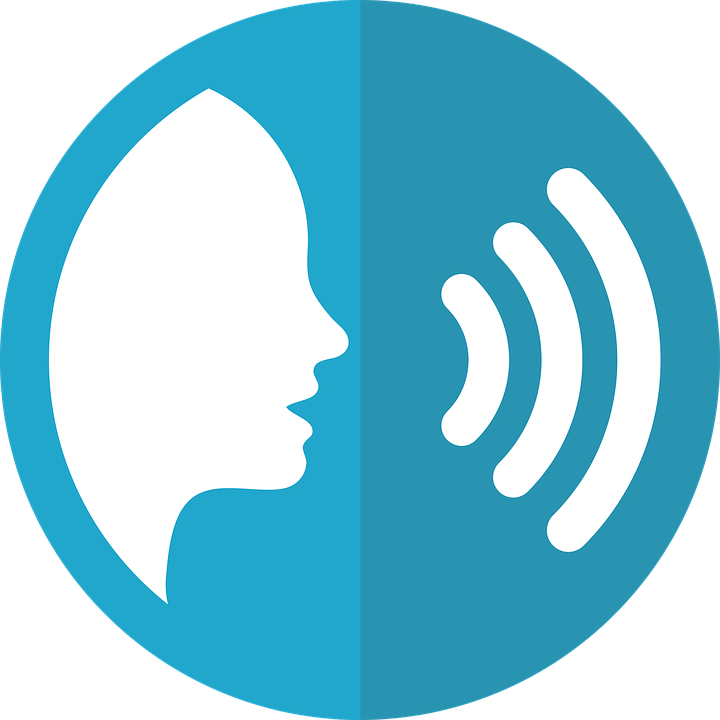 Phonics
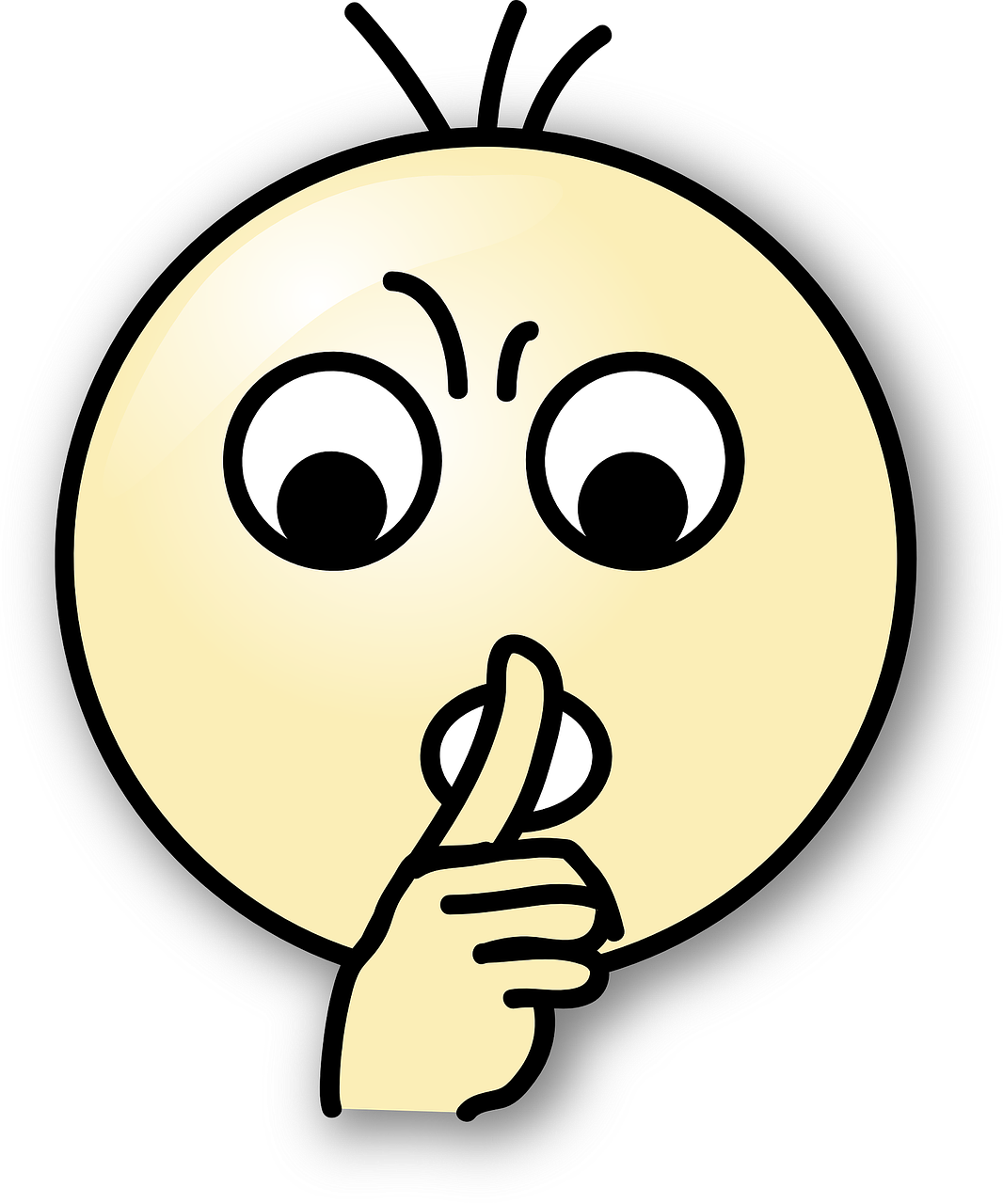 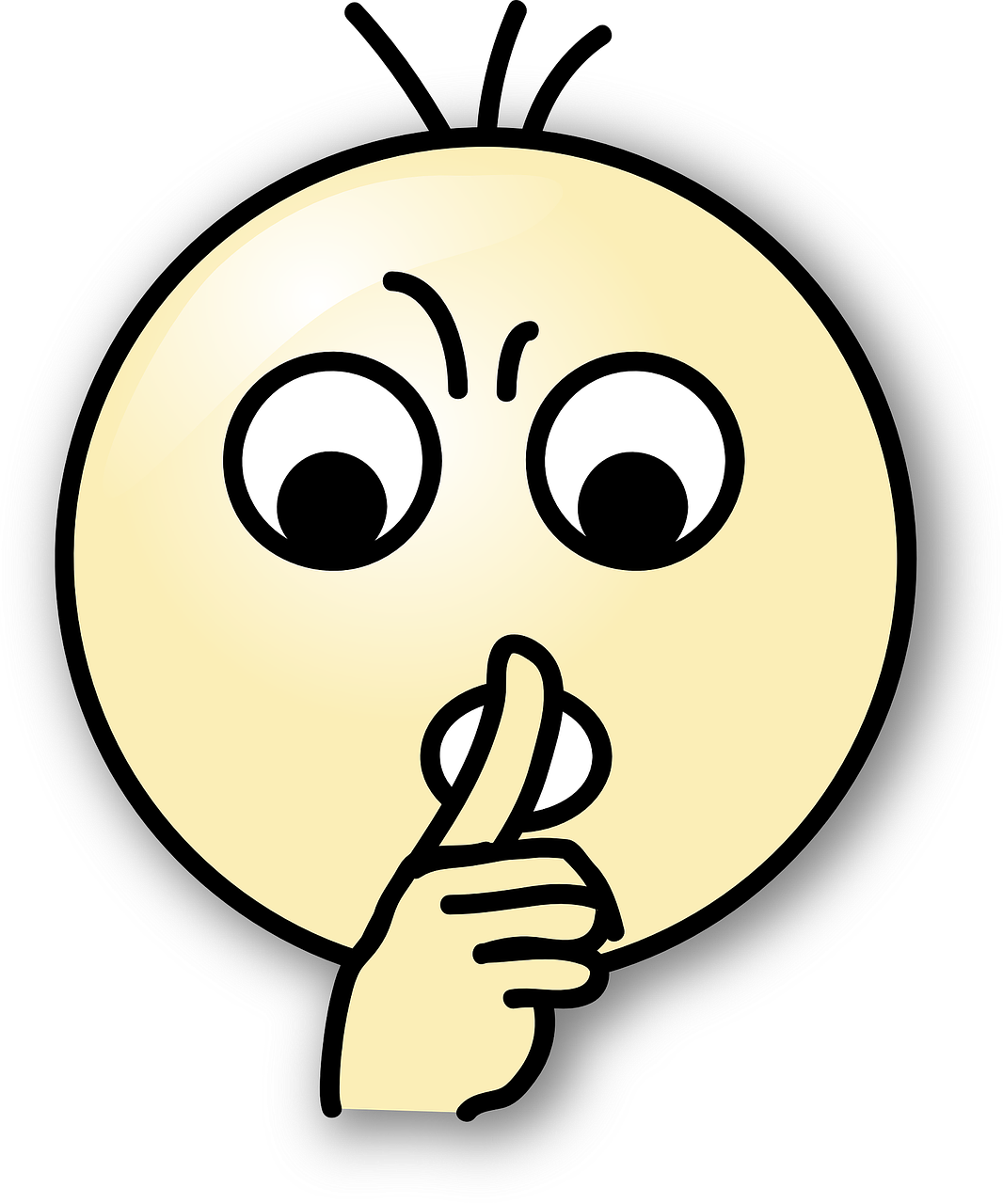 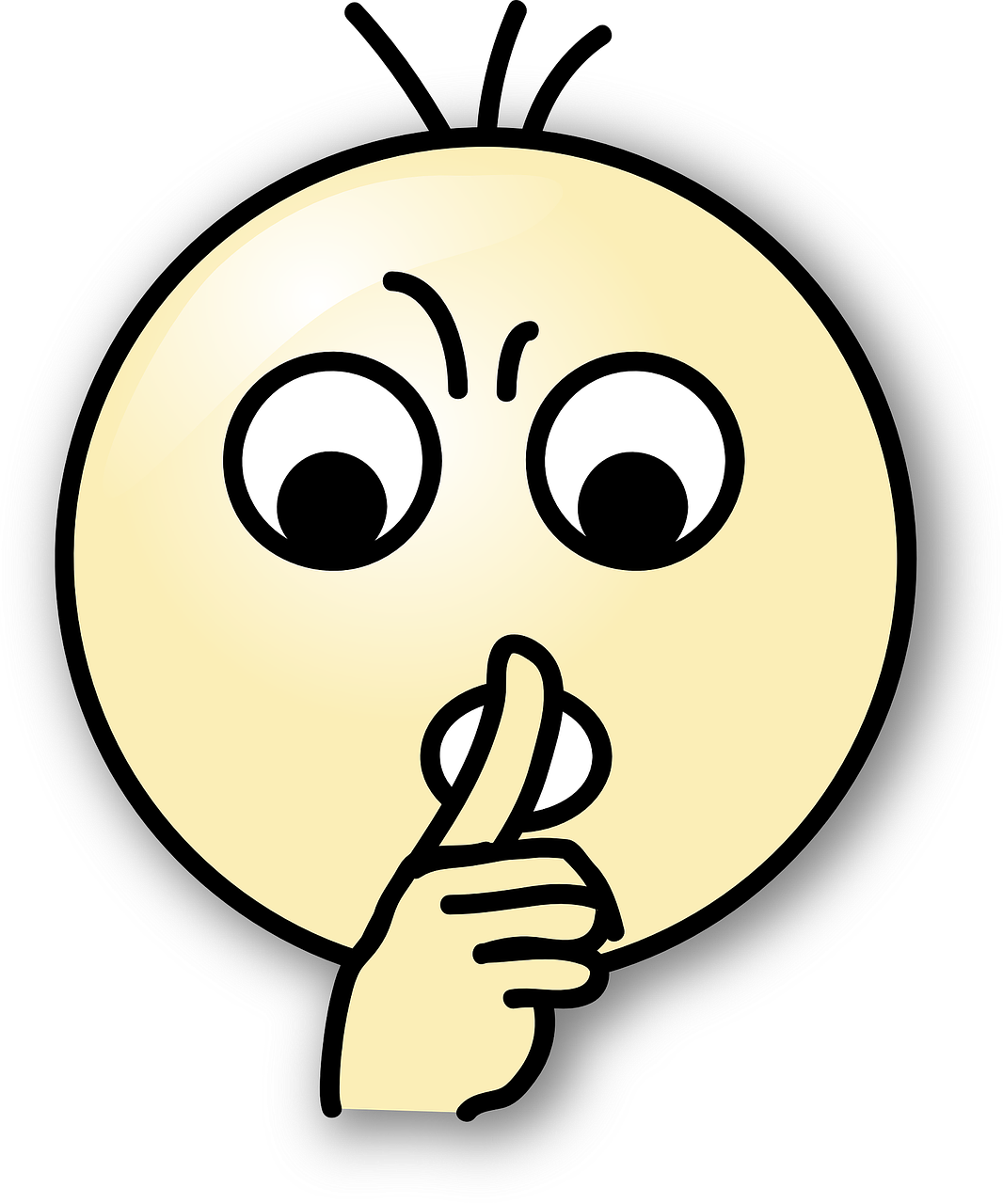 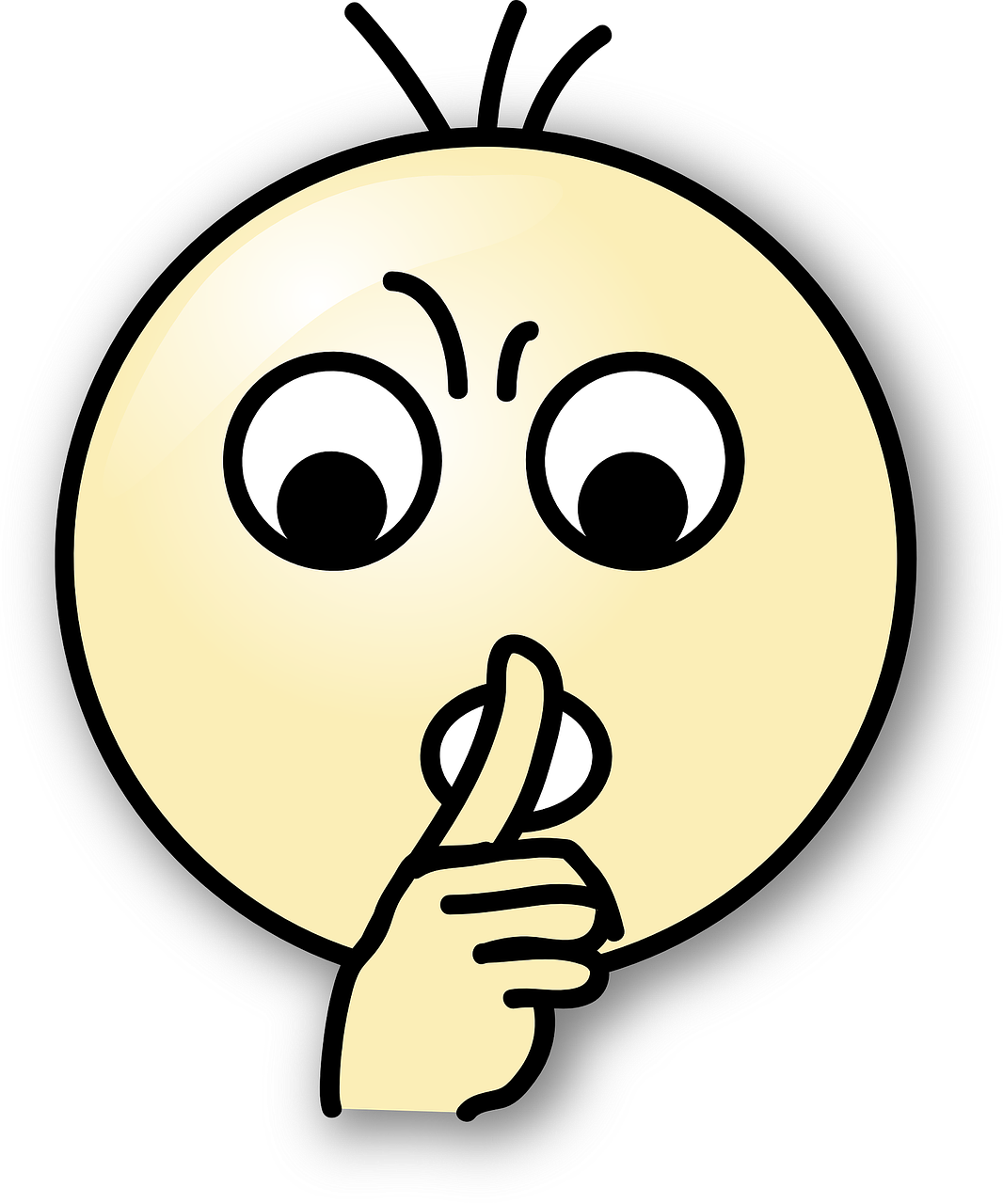 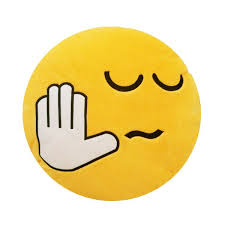 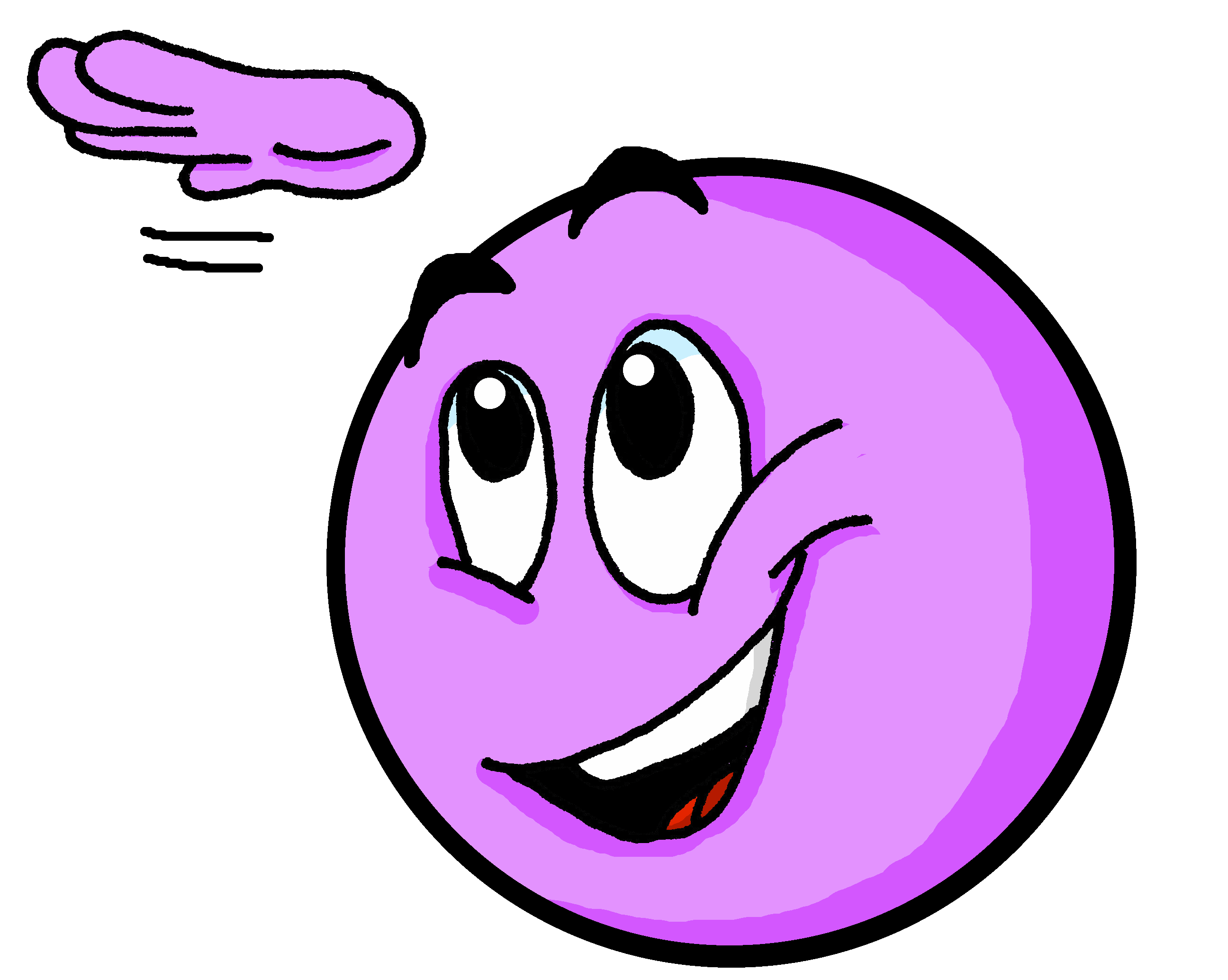 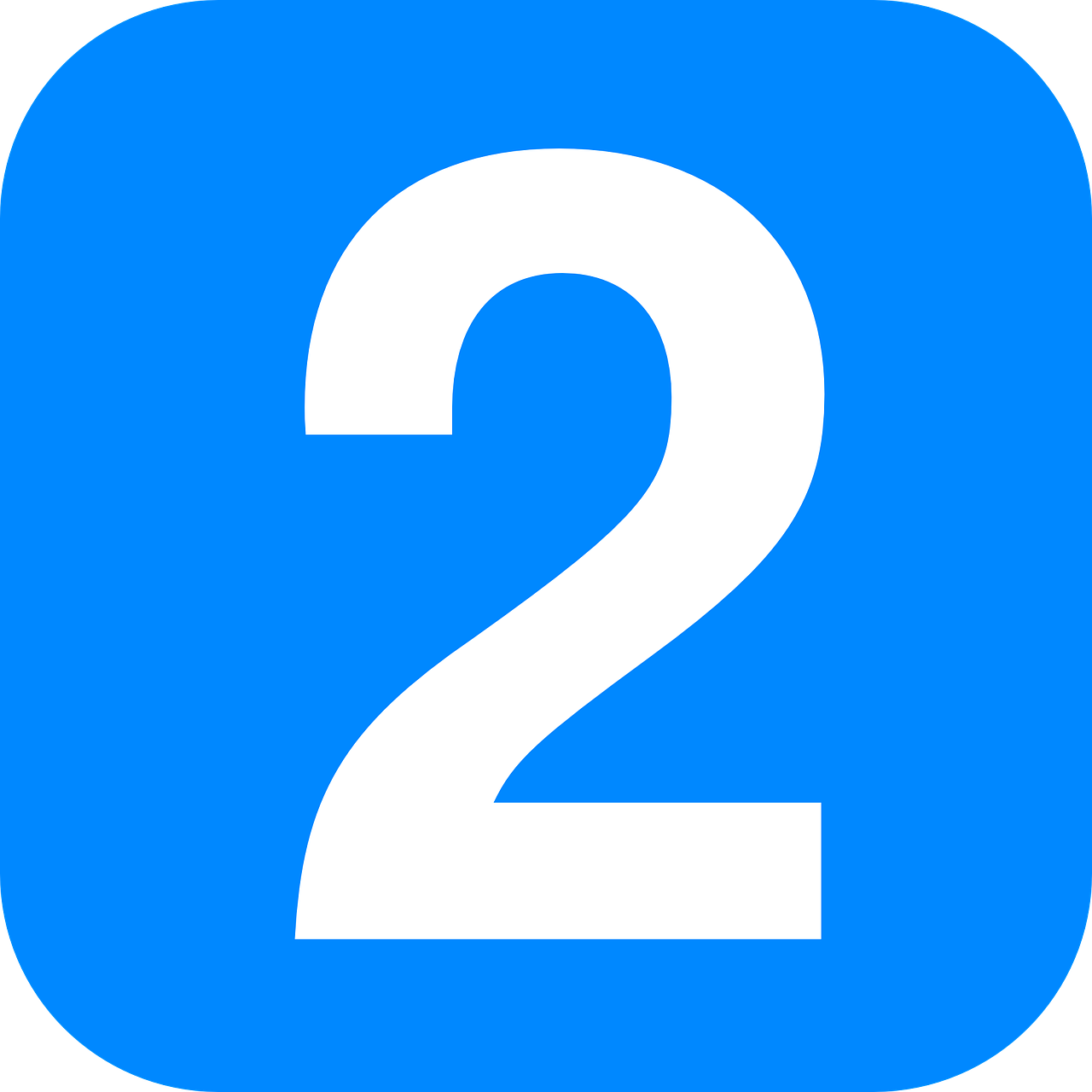 [but]
grand
petit
mais
deux
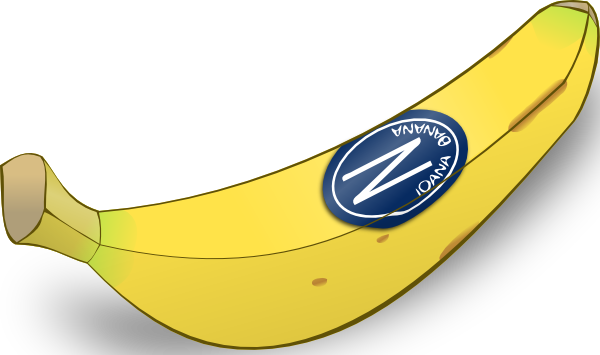 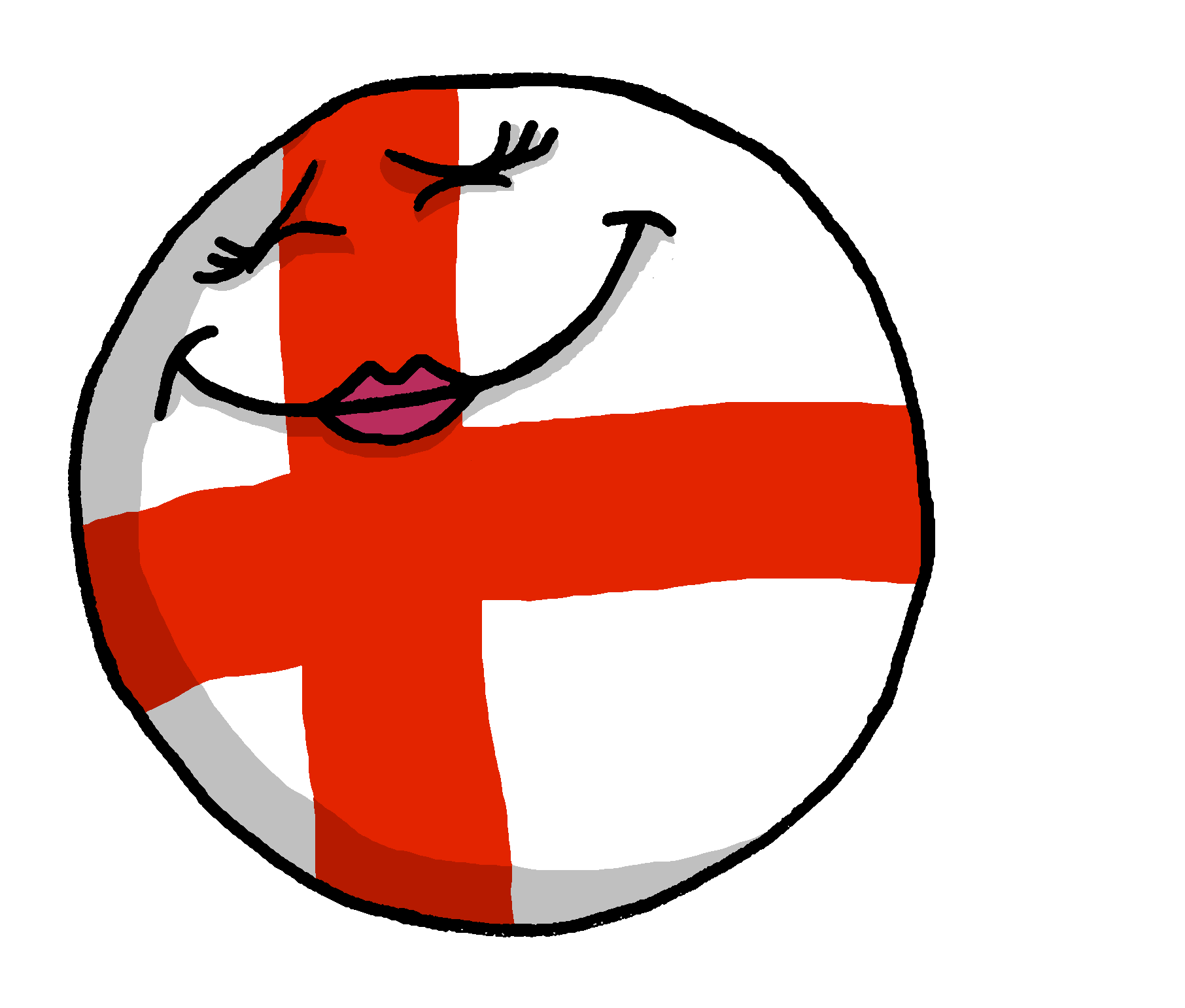 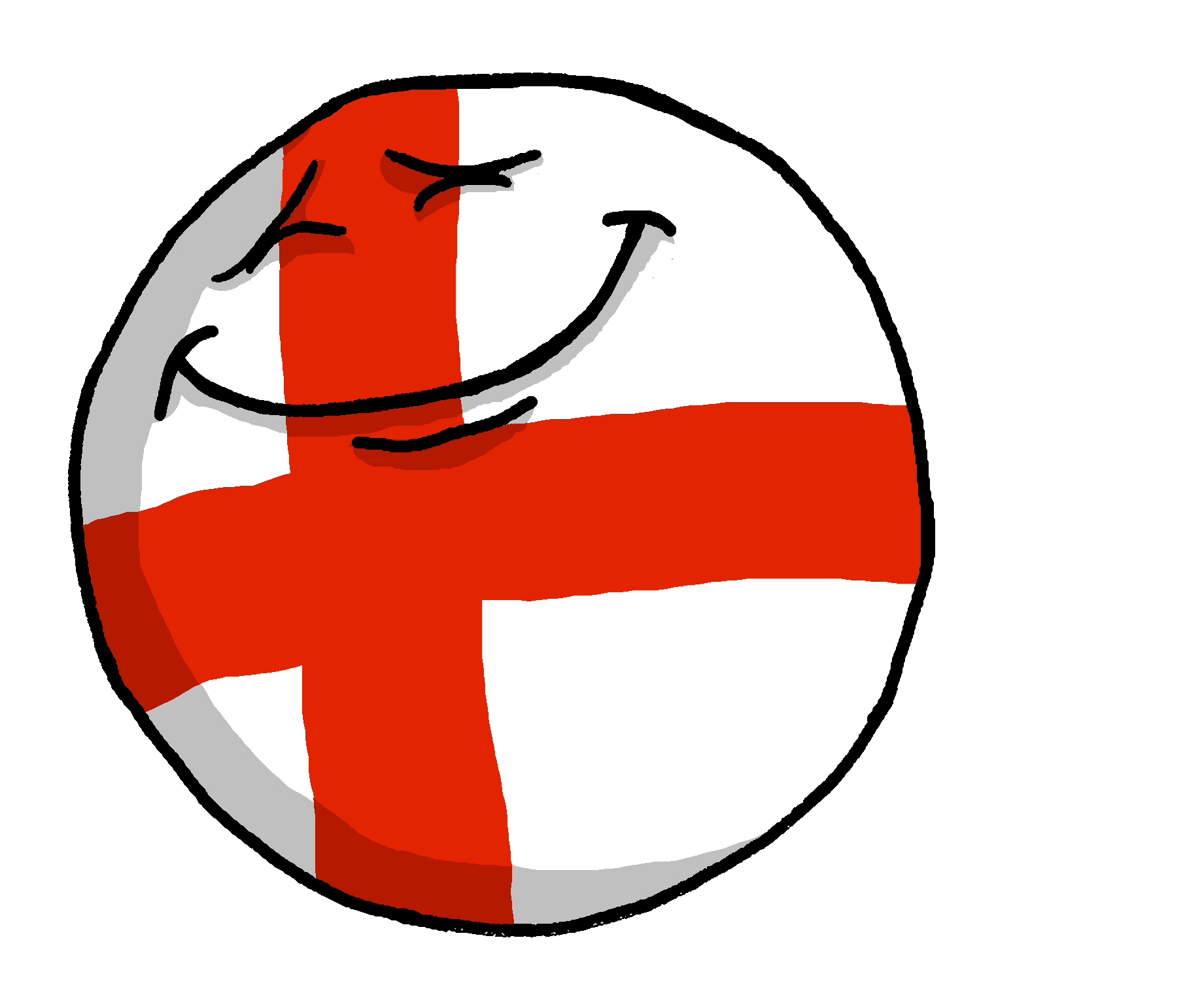 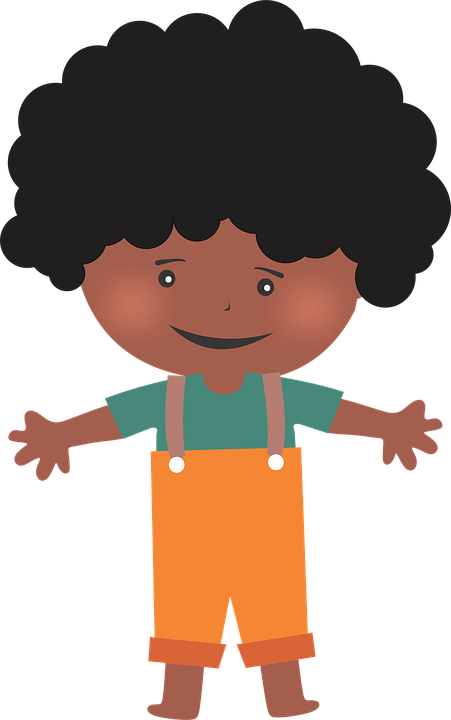 Je suis anglaise.
Il est anglais.
enfant
banane
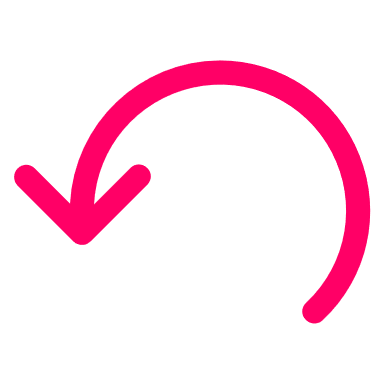 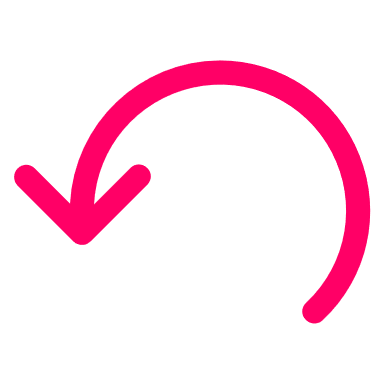 Phonics
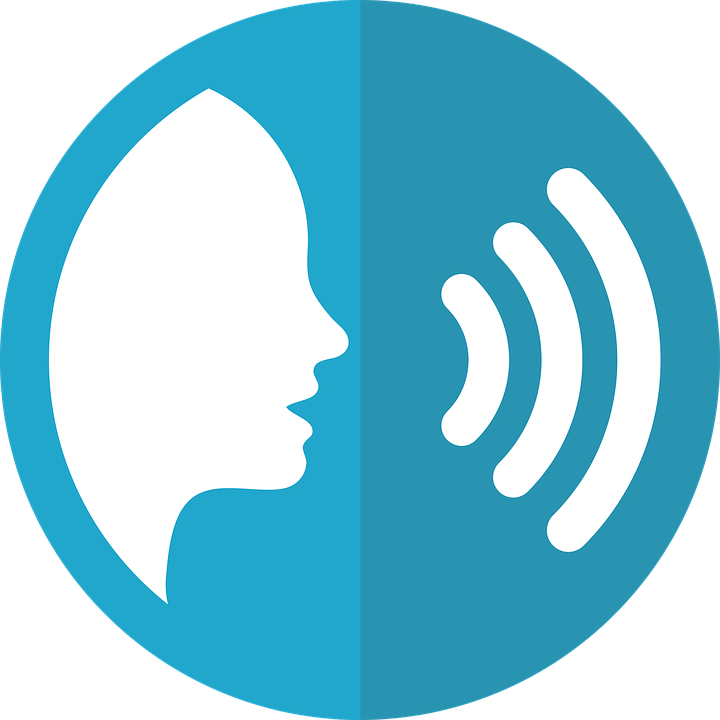 Phonics
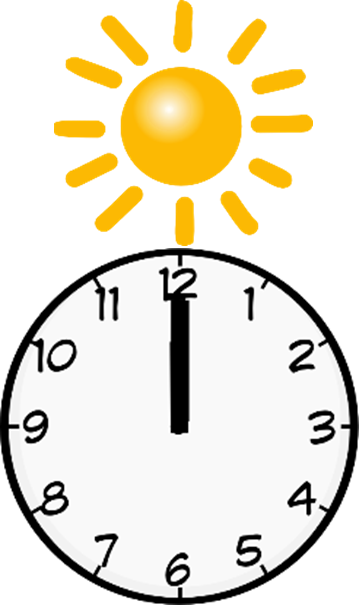 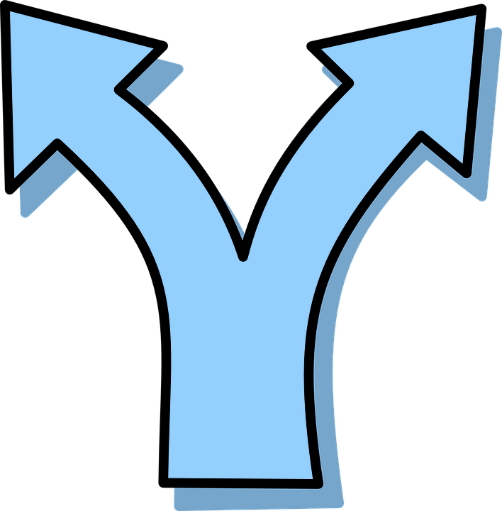 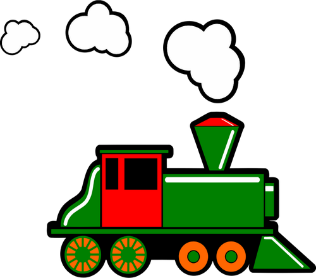 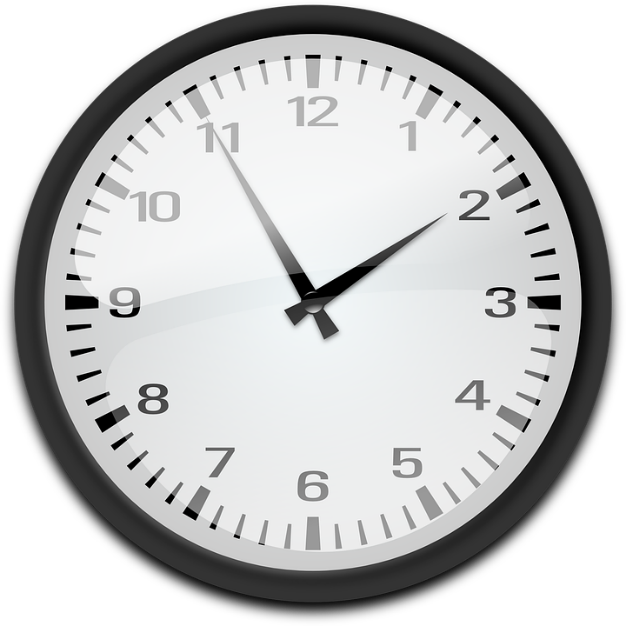 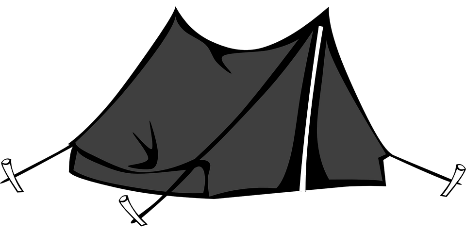 midi
camp
temps
train
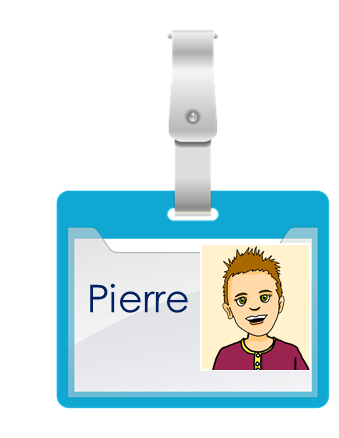 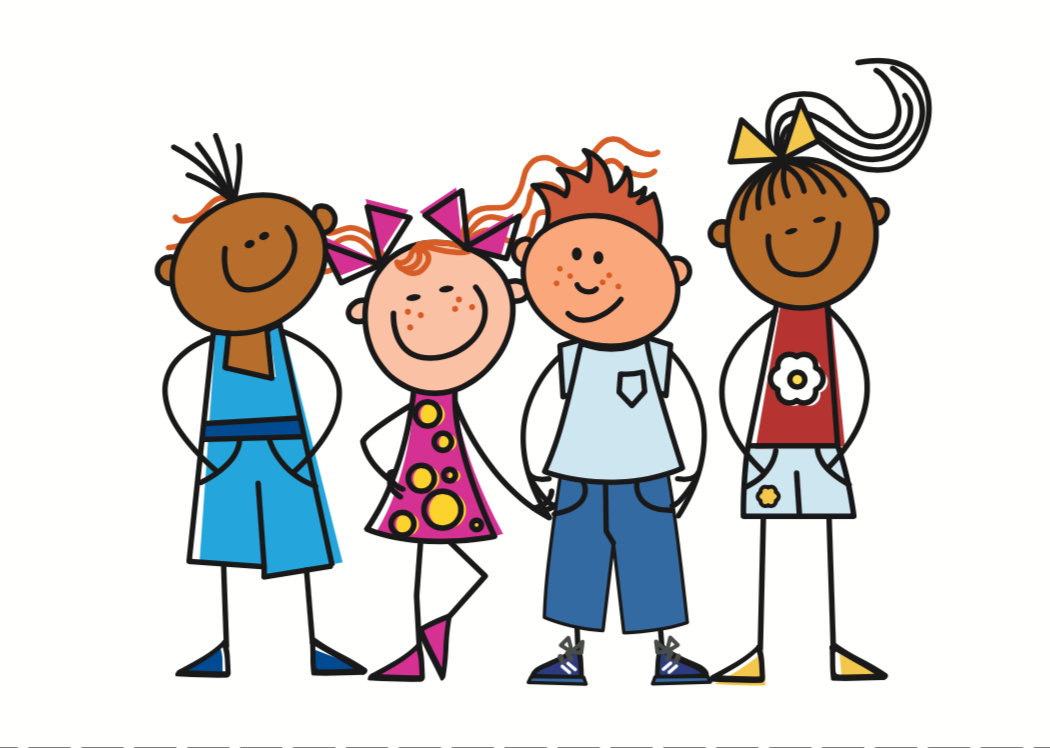 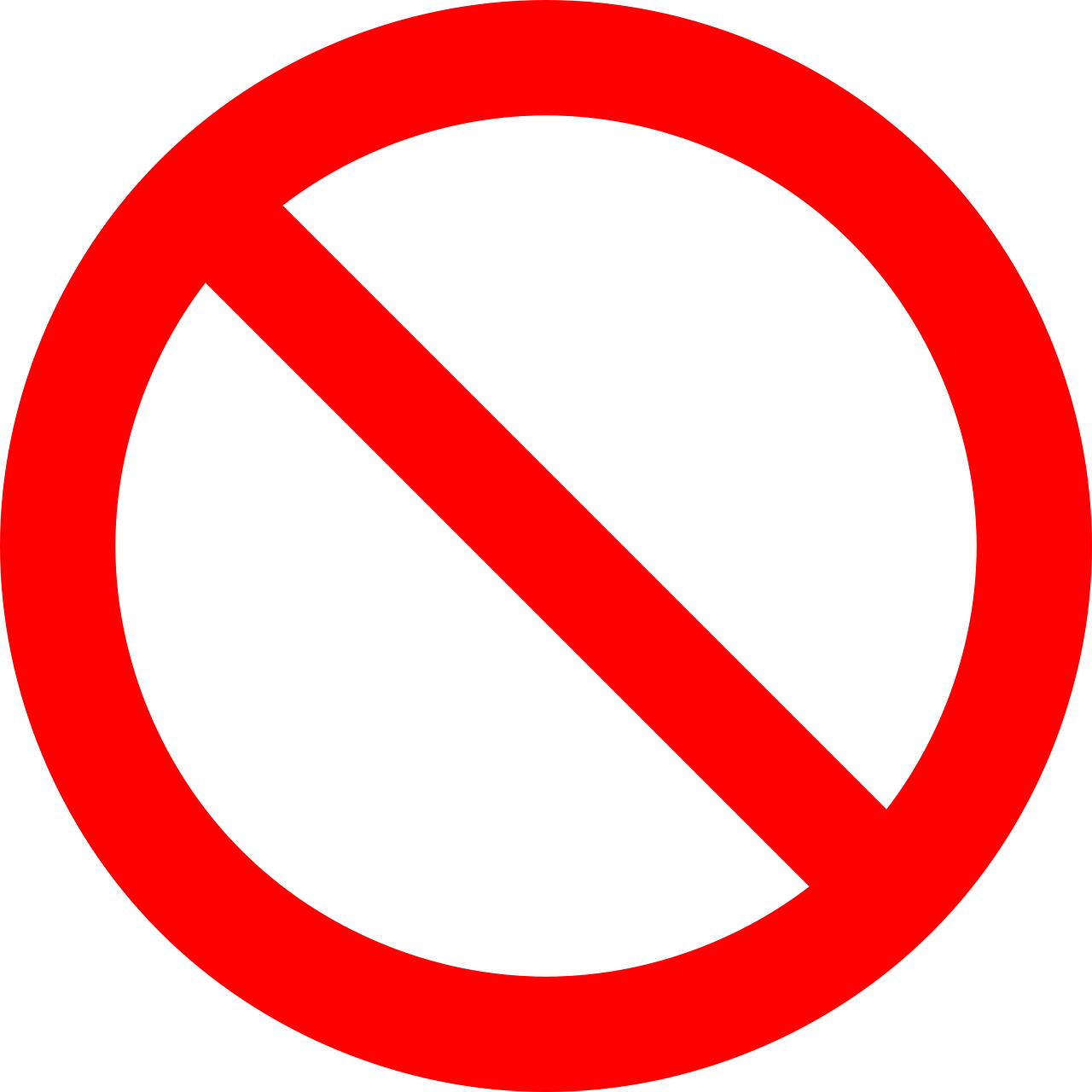 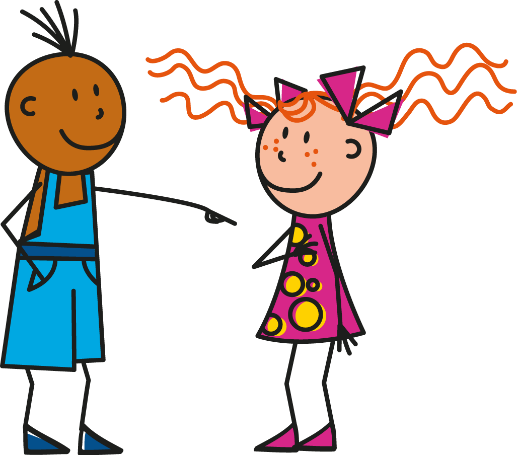 [we]
nom
Non !
tu
nous
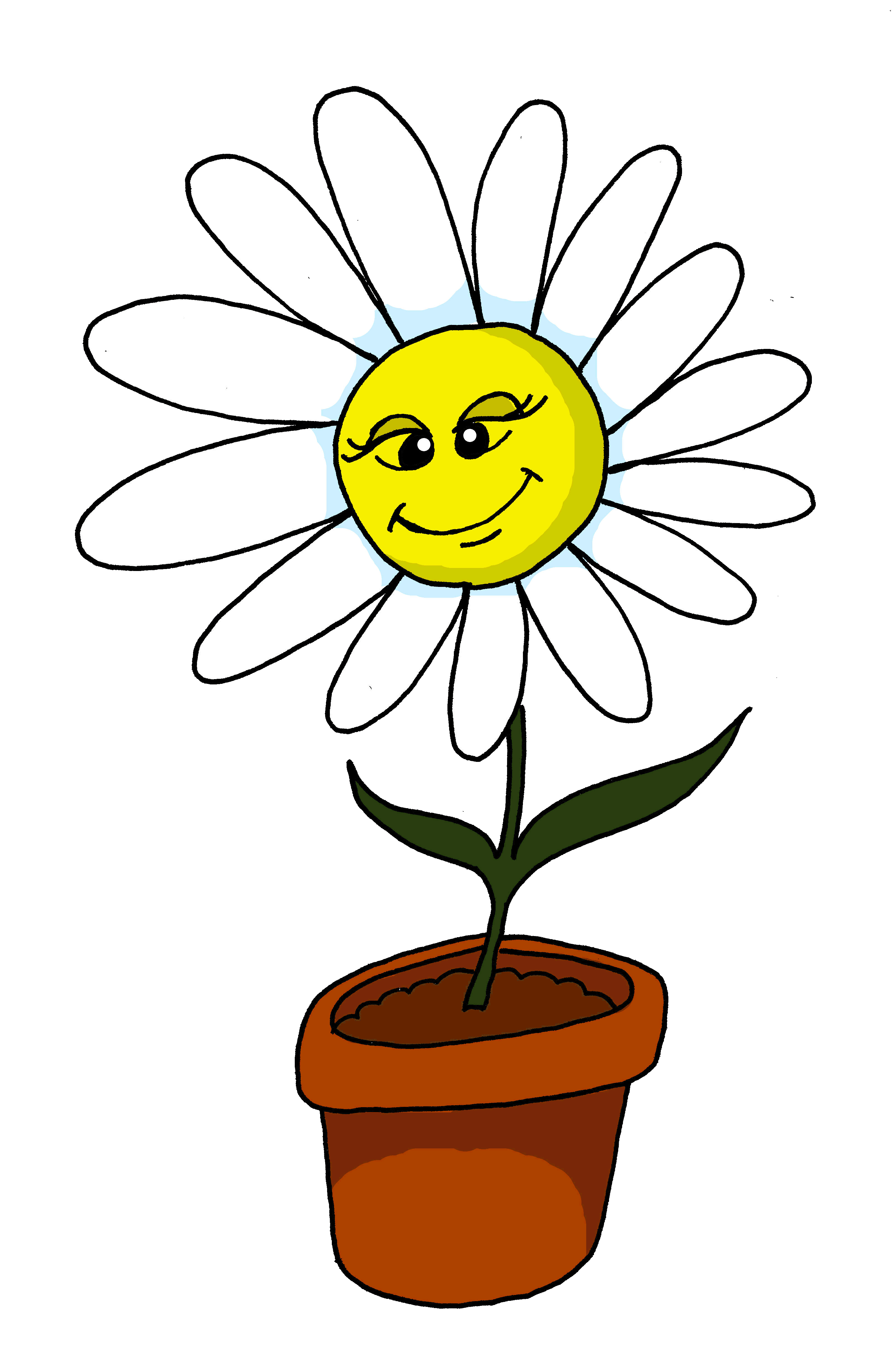 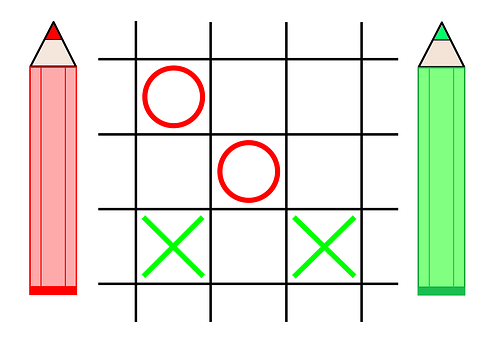 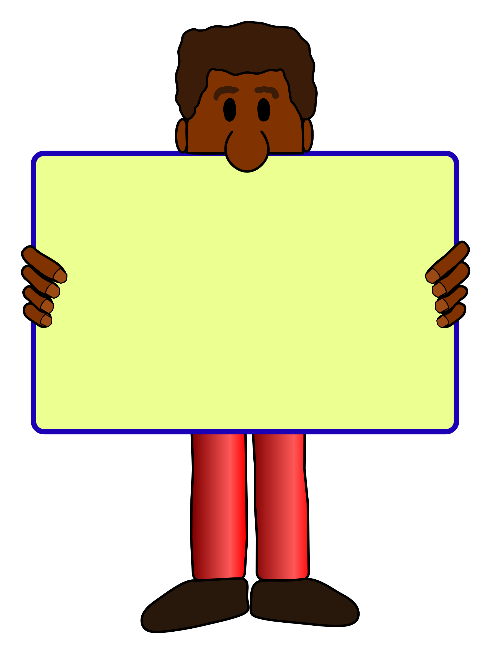 shy
timide
gauche
fleur
jeu
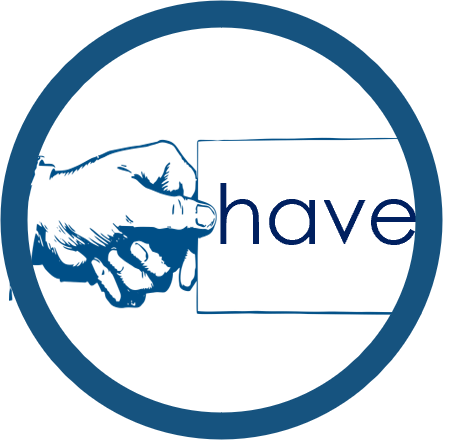 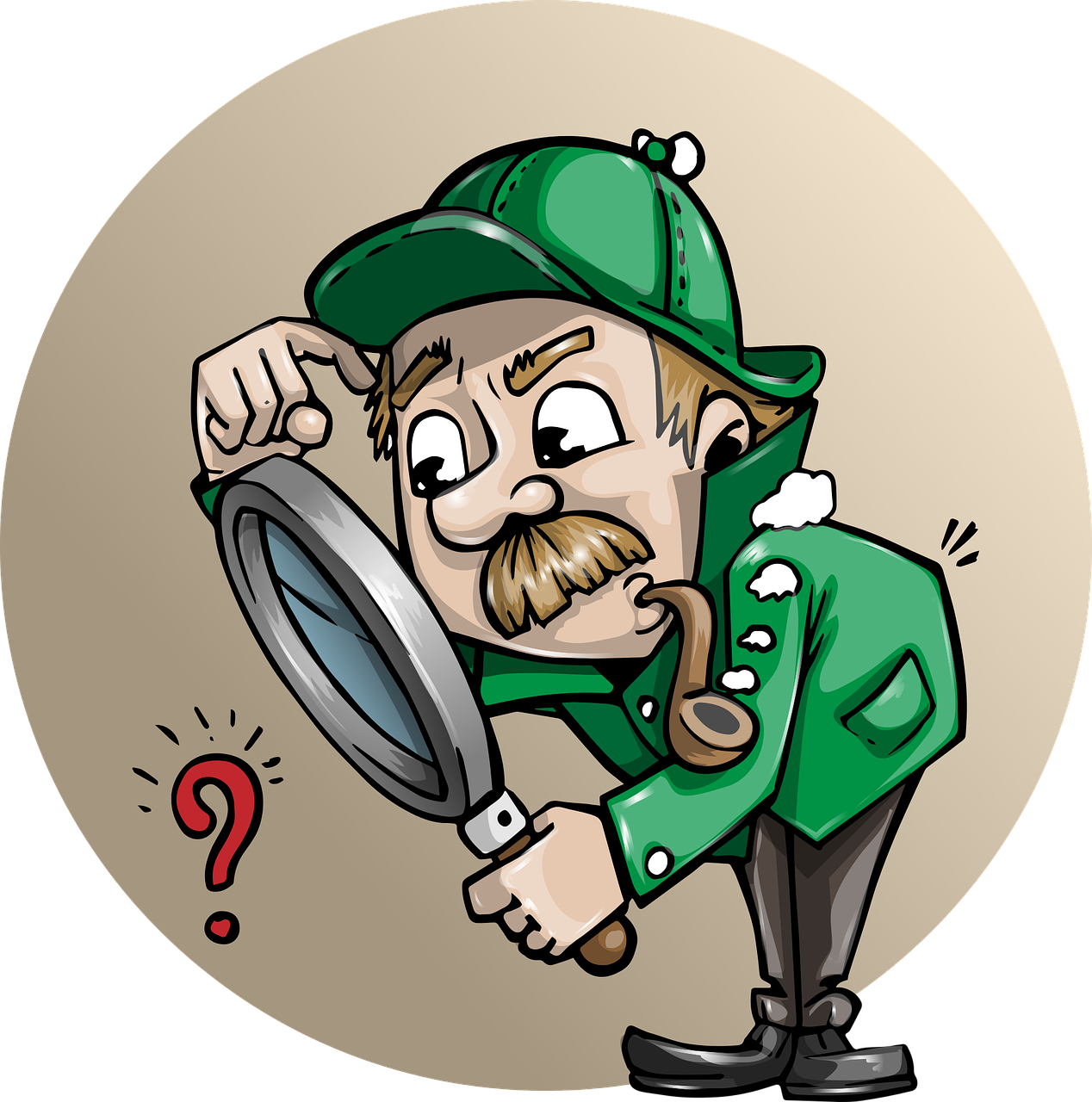 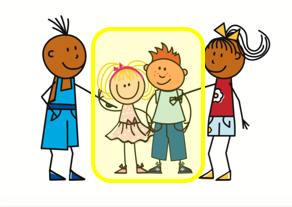 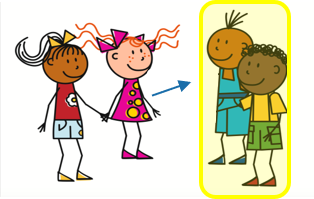 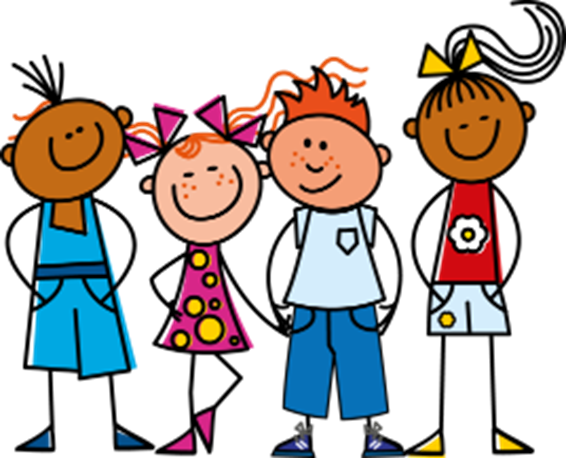 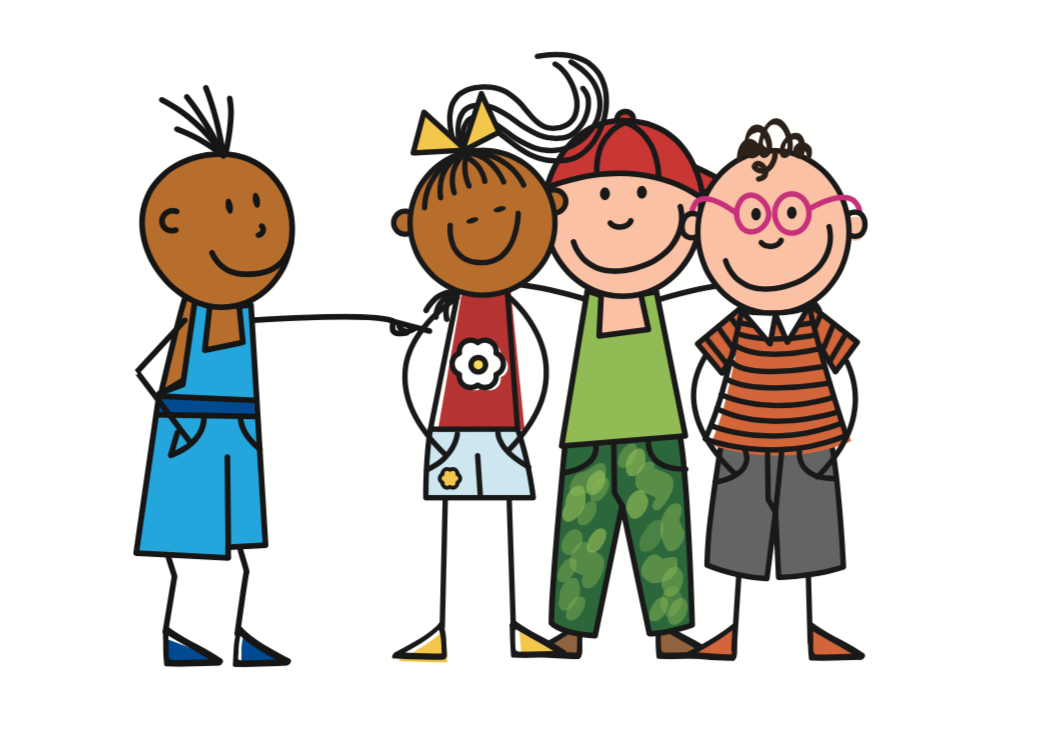 ils ont
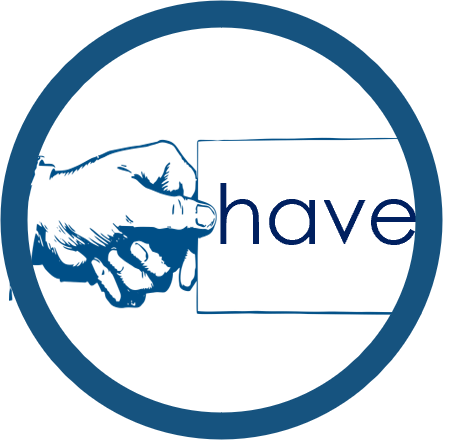 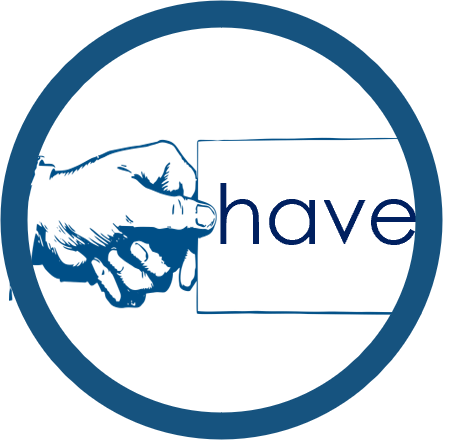 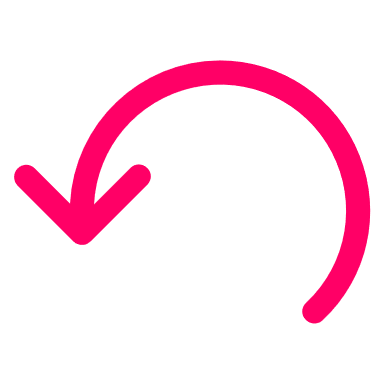 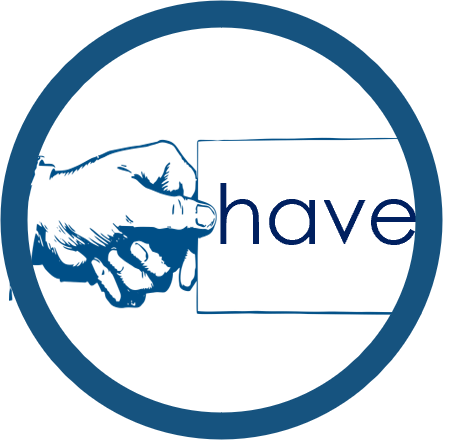 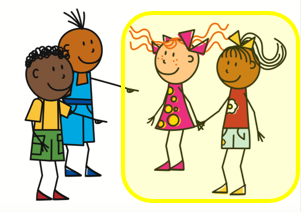 [to look for]
vous avez
nous avons
elles ont
chercher
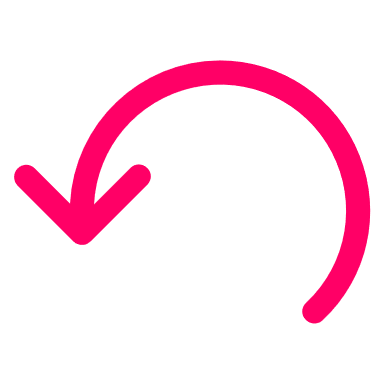 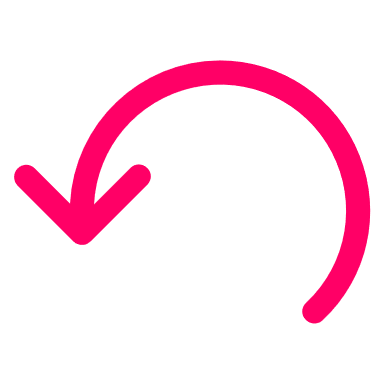 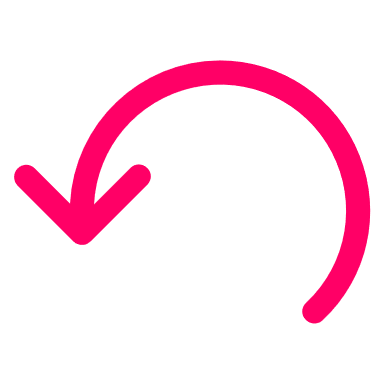 Term 1 learning
Term overview
Vert term 1
Interactions
Term 1 week 1
🎯
Silent Final Consonants
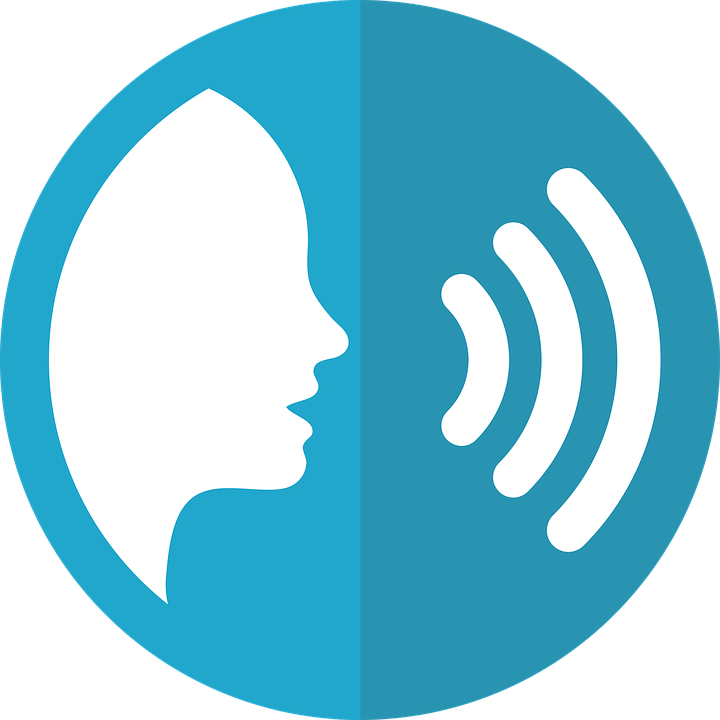 prononcer
1
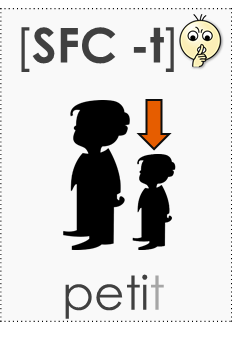 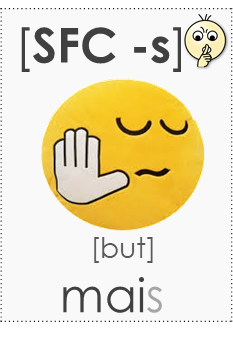 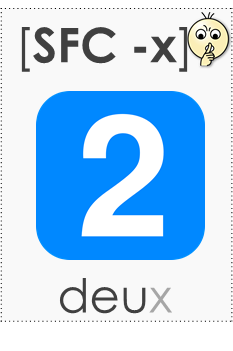 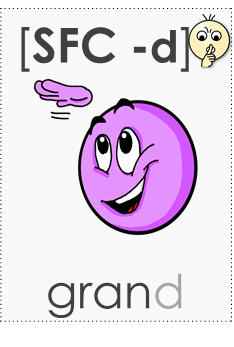 Asking questions with qui ? and comment ?
Liaison between être and adjectives starting with a vowel is optional, but common because it makes sentences flow better.
Regular adjective agreement
Write down the key language for this week.
être
[to be | being]
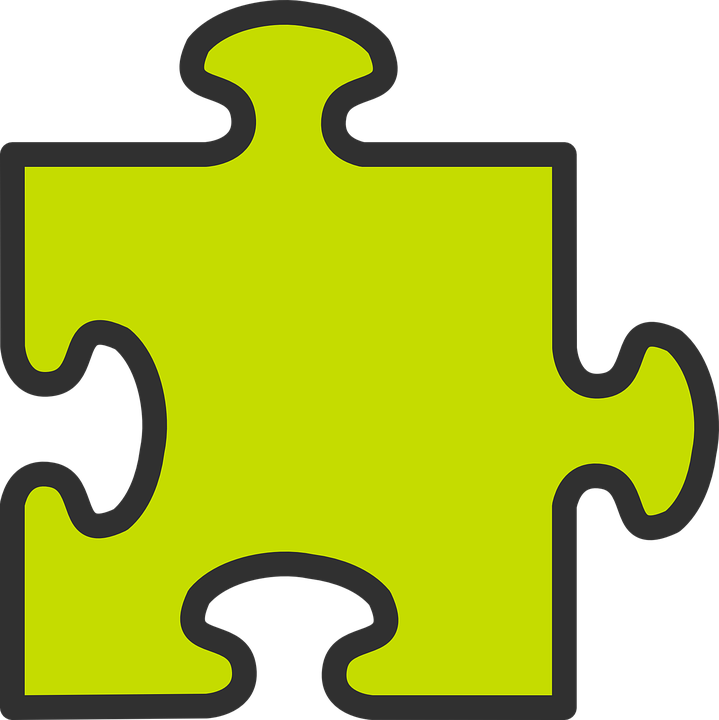 grammaire
Complète le verbe être:
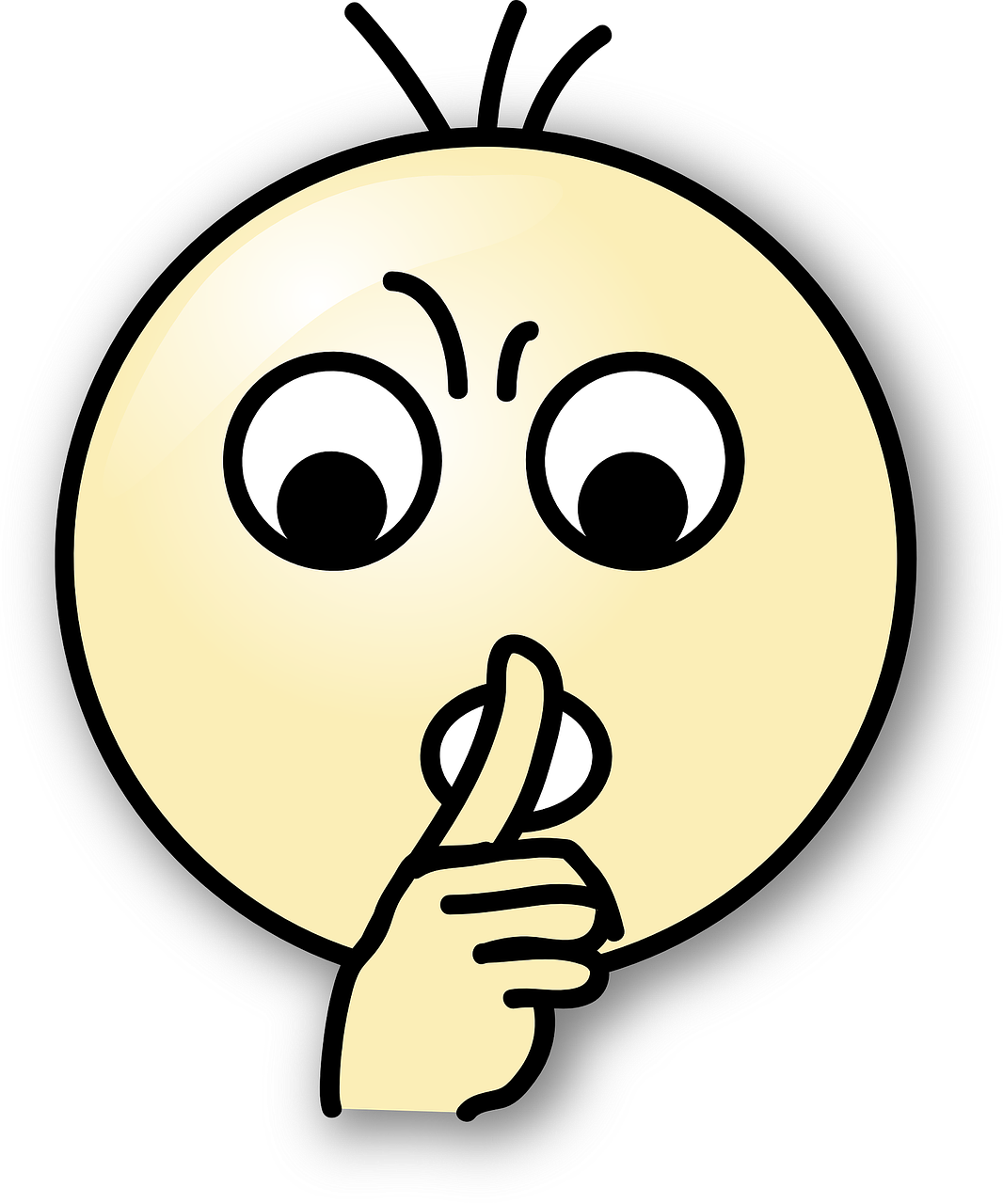 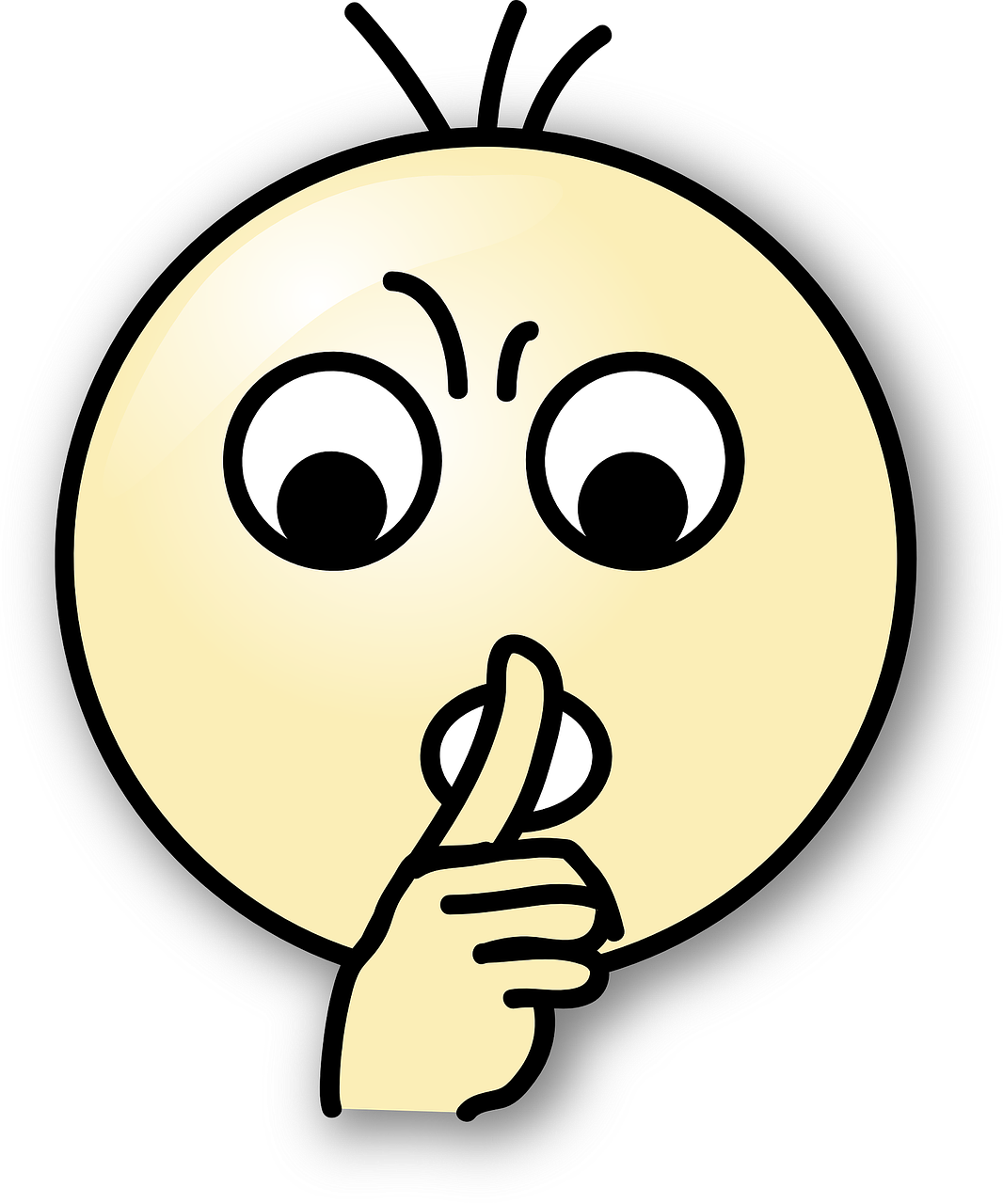 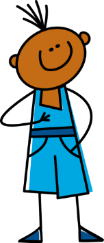 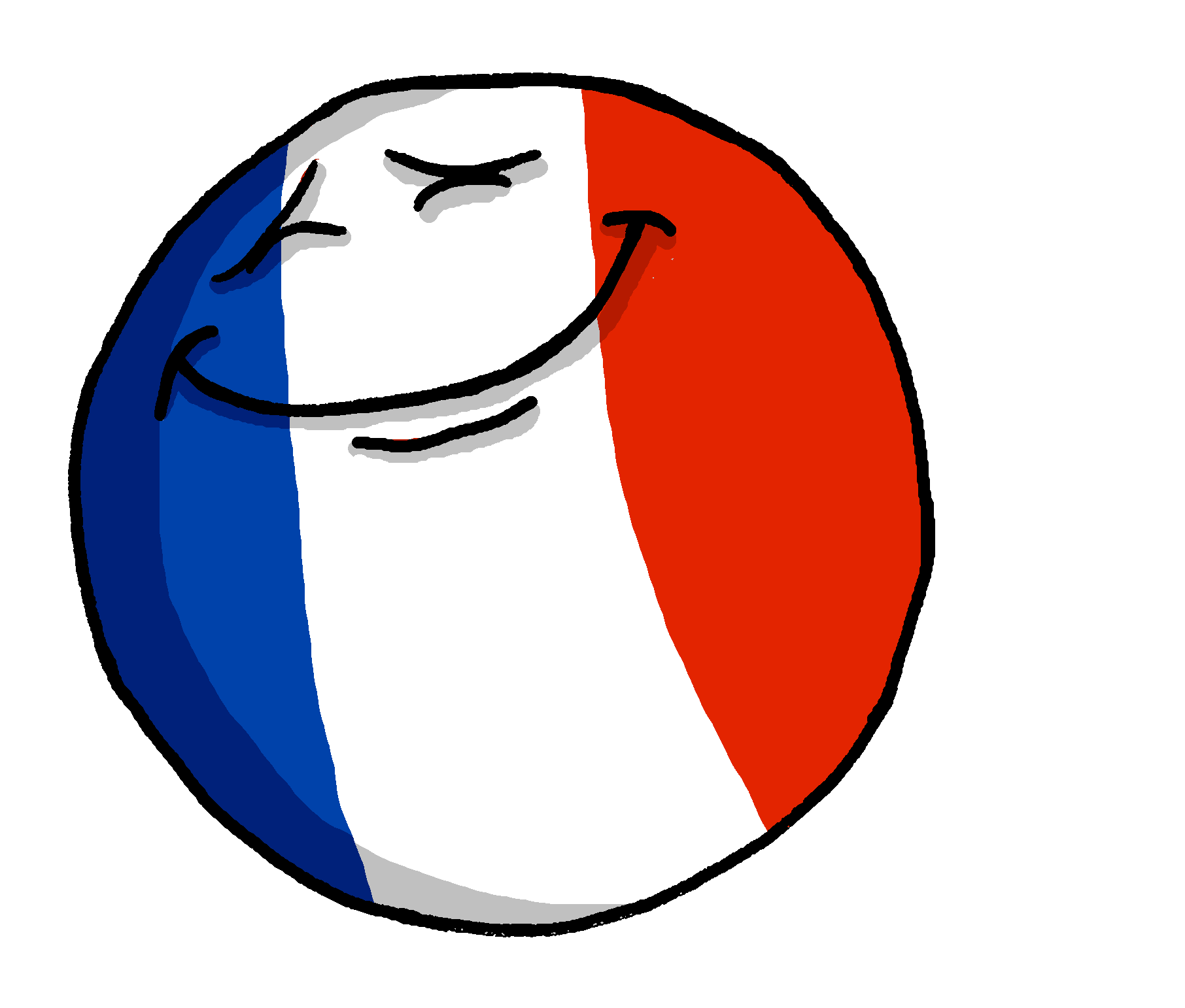 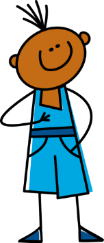 I am
__________
Je suis français.
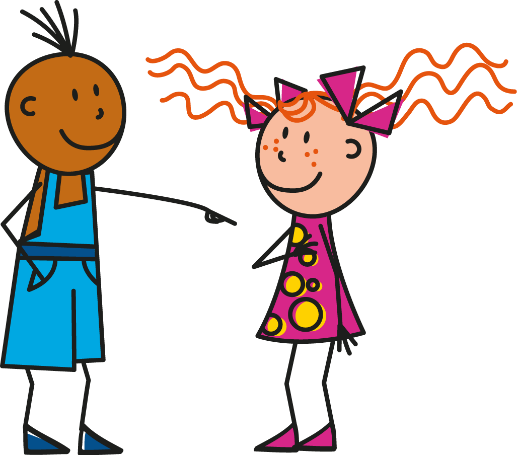 (z)
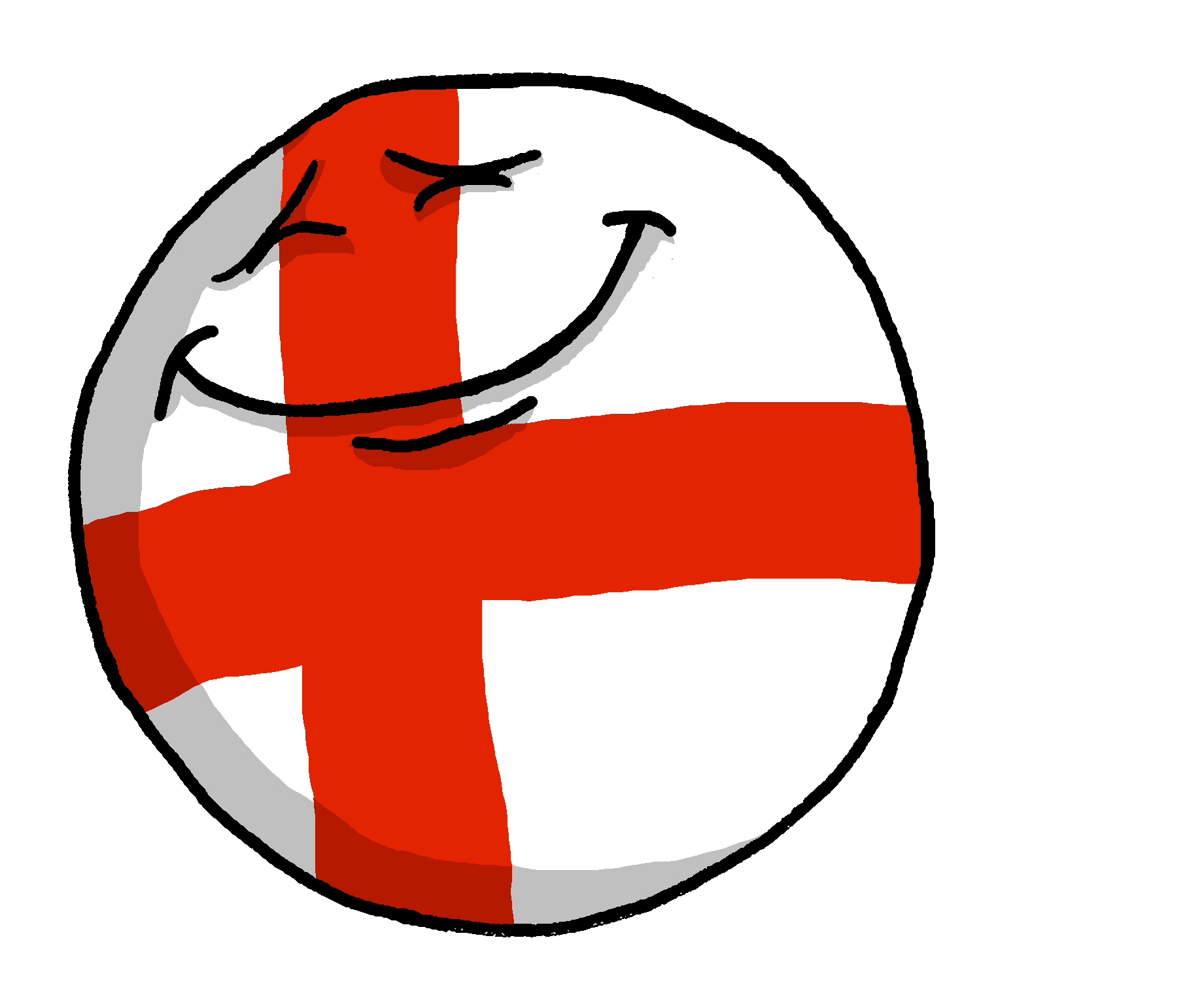 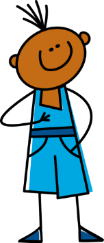 you are
__________
Je suis anglais.
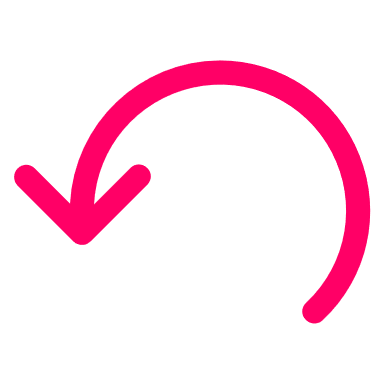 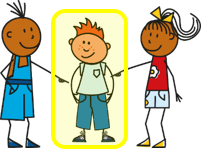 he is
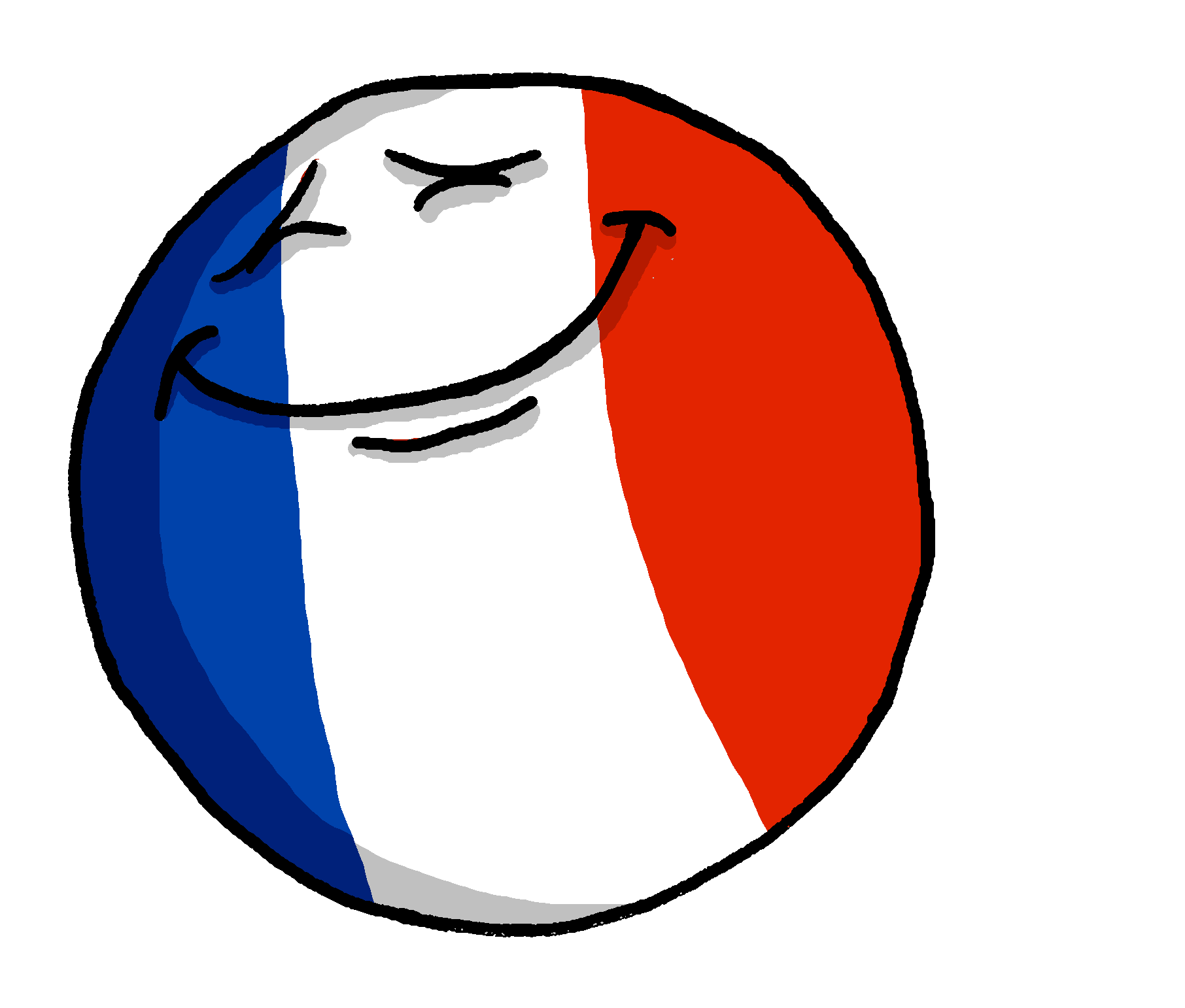 __________
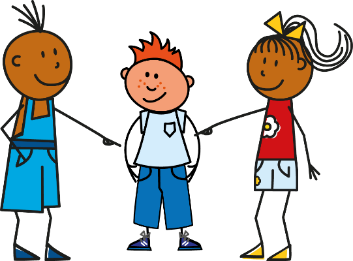 Il est français.
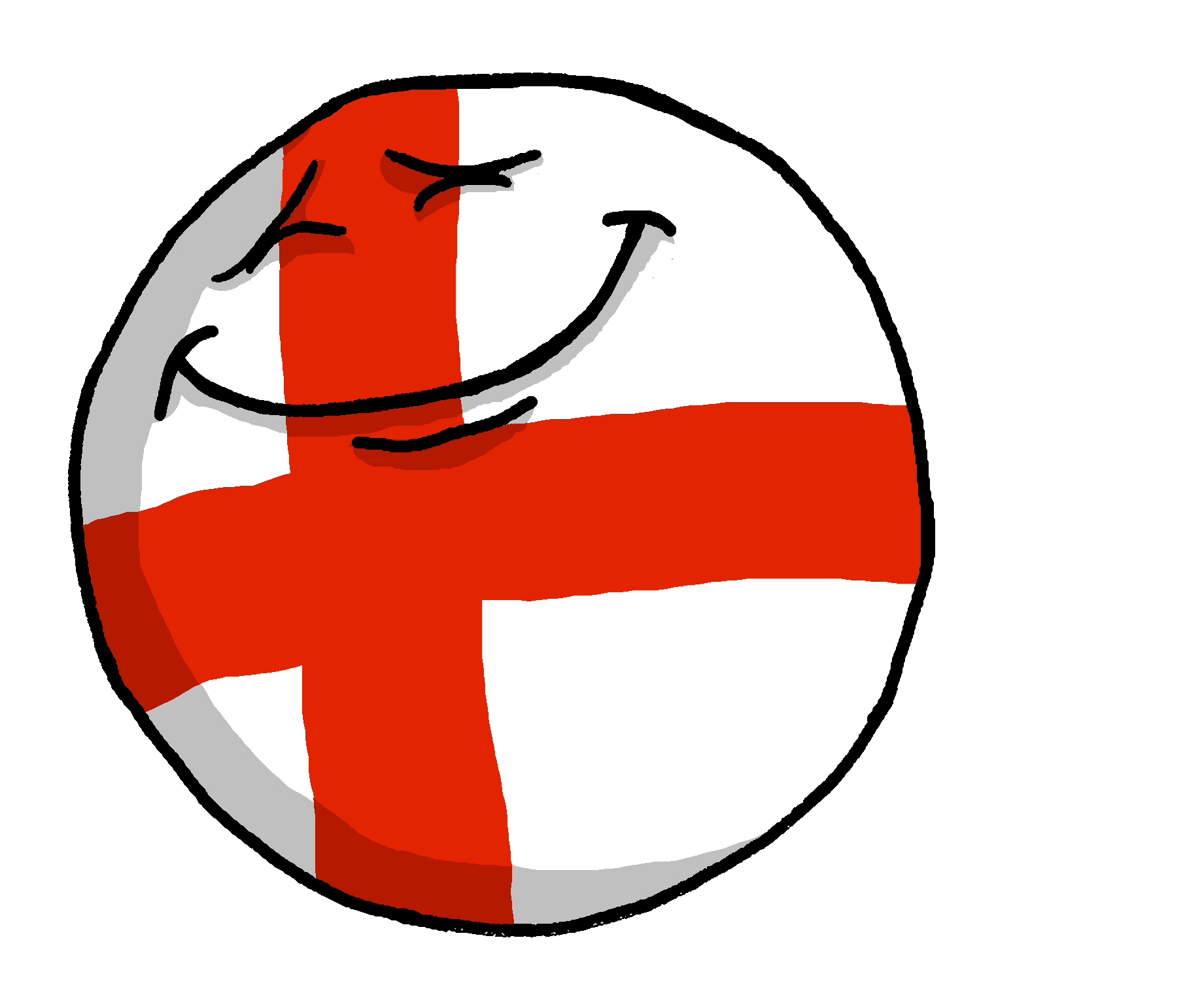 she is
(t)
__________
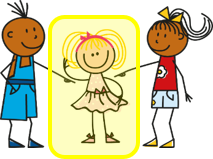 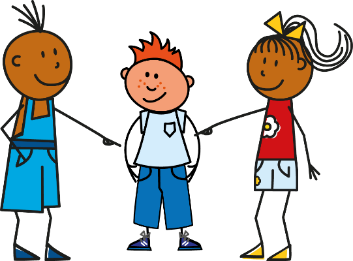 il est anglais.
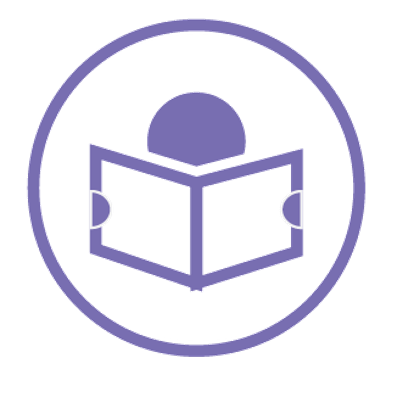 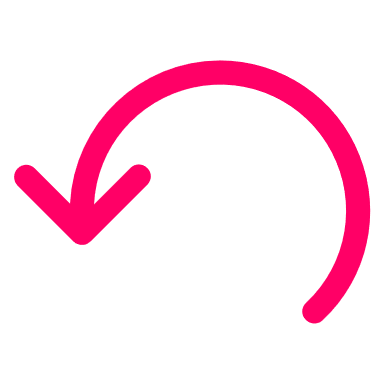 lire
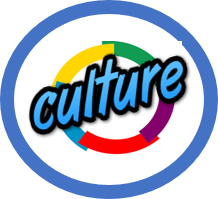 Write an adjective in French to describe how you’re feeling about the ‘rentrée’ this year.
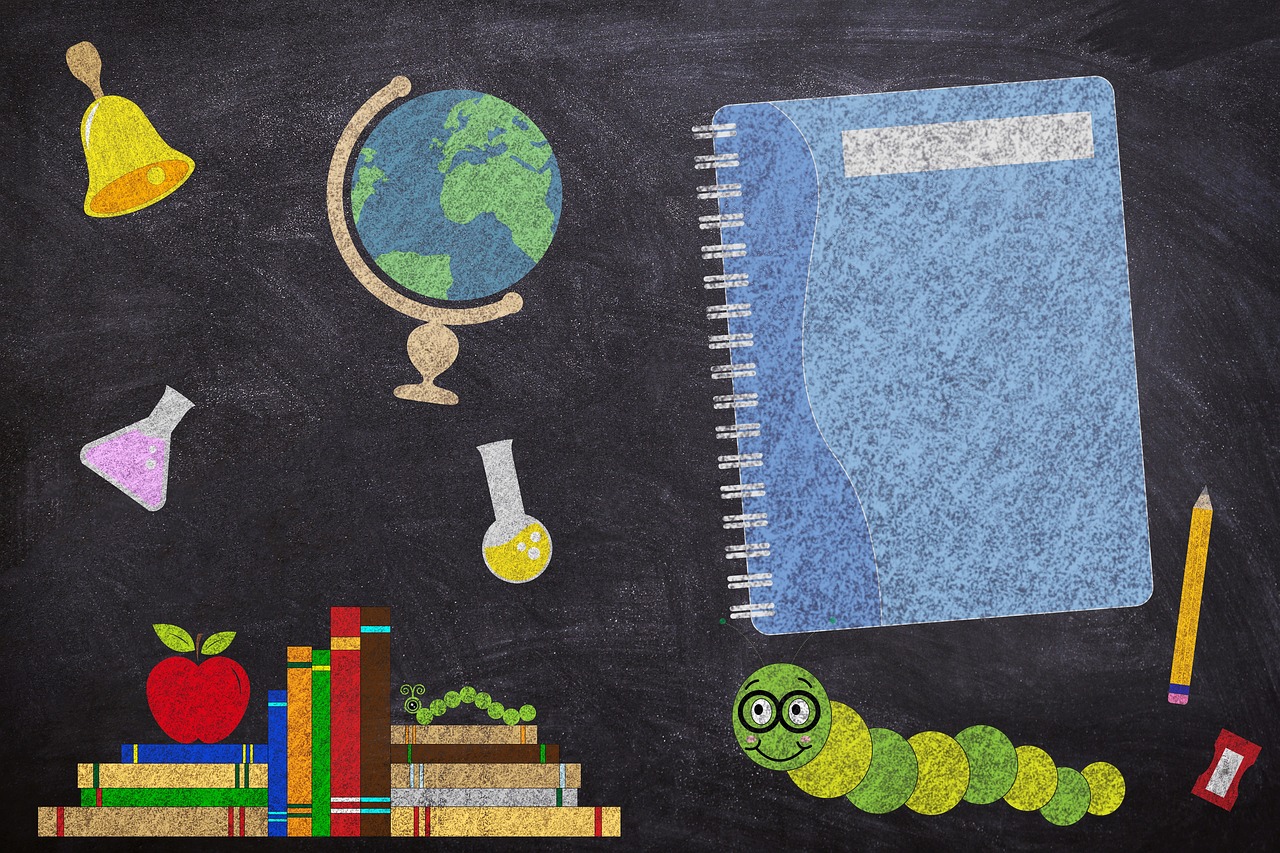 la rentrée à Haïti
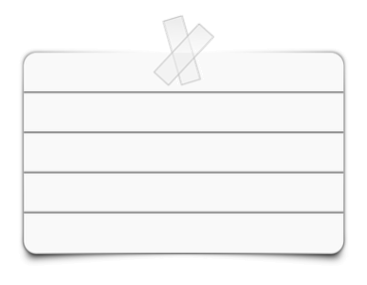 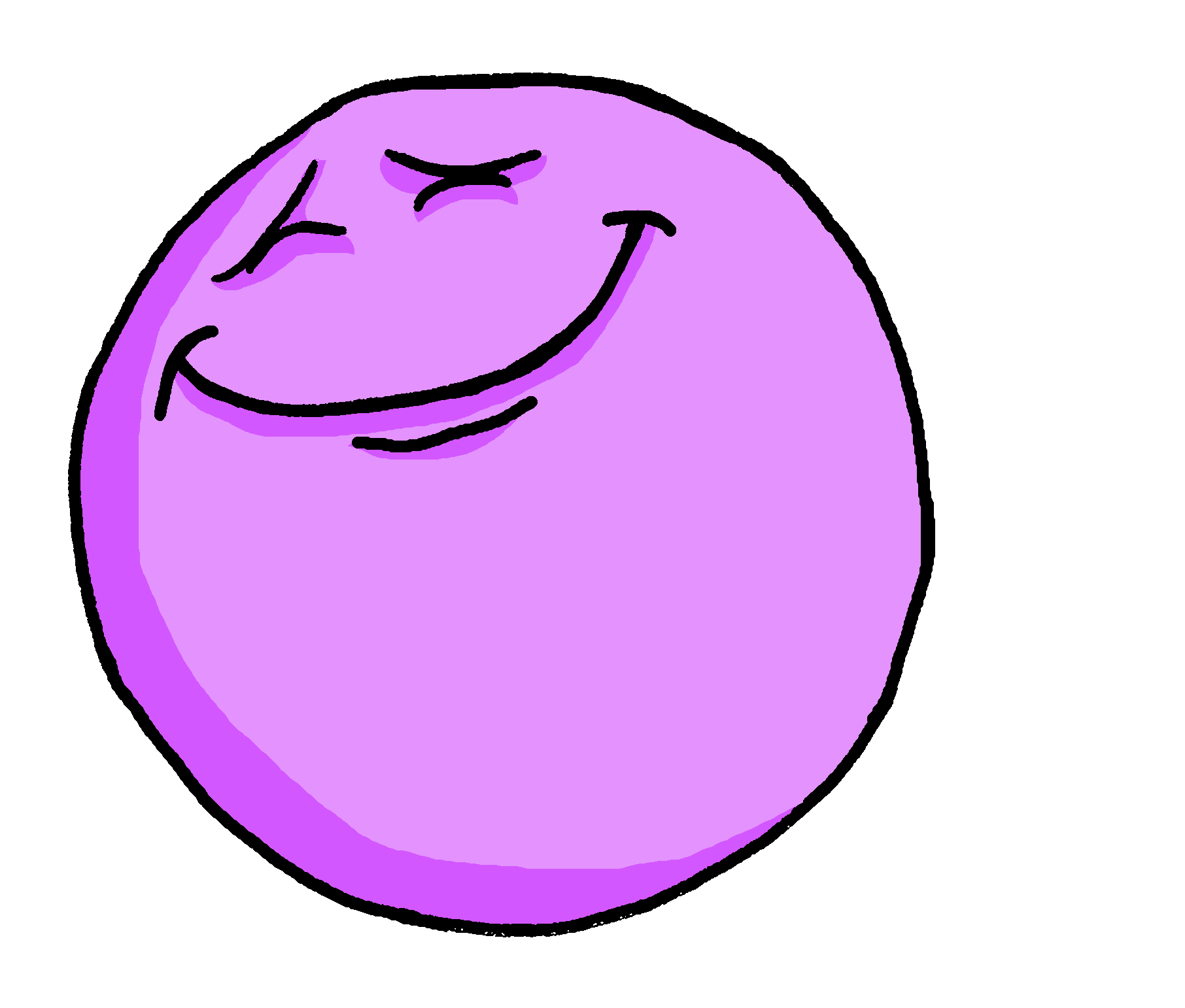 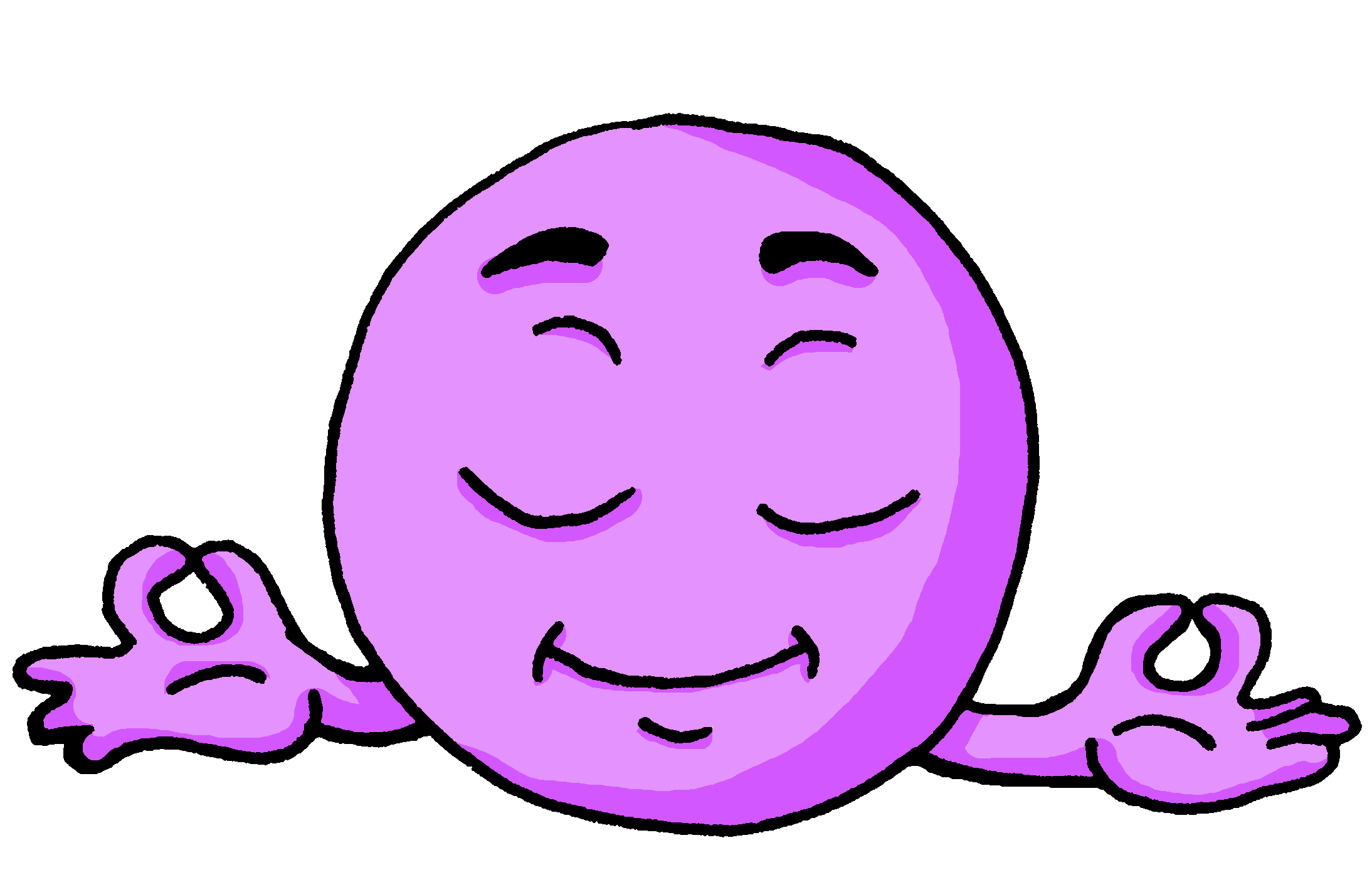 In Haiti the school year runs from October to July. Not all children go to school, nearly 33% do not attend primary school. Only 21.5% children go to secondary school.
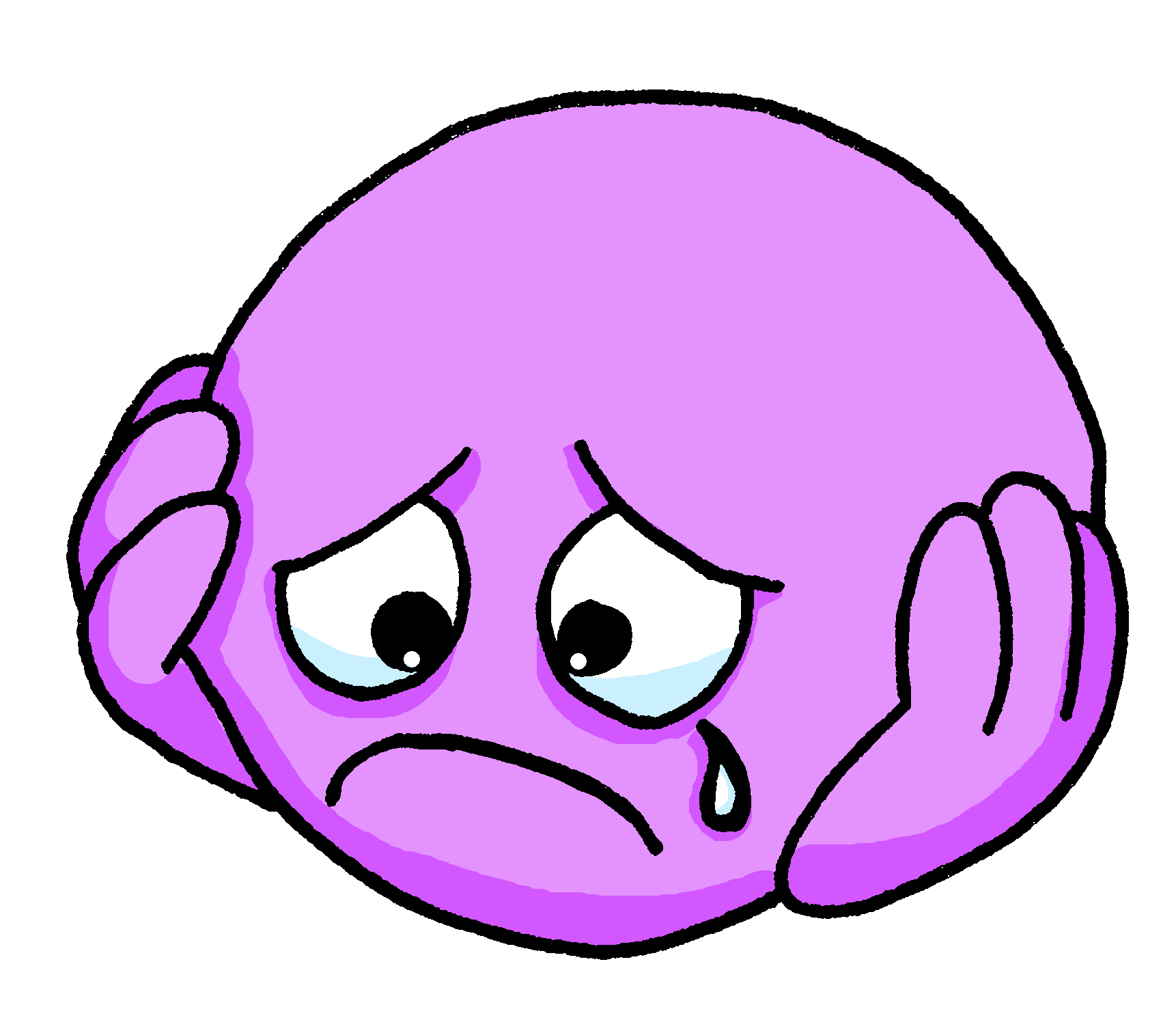 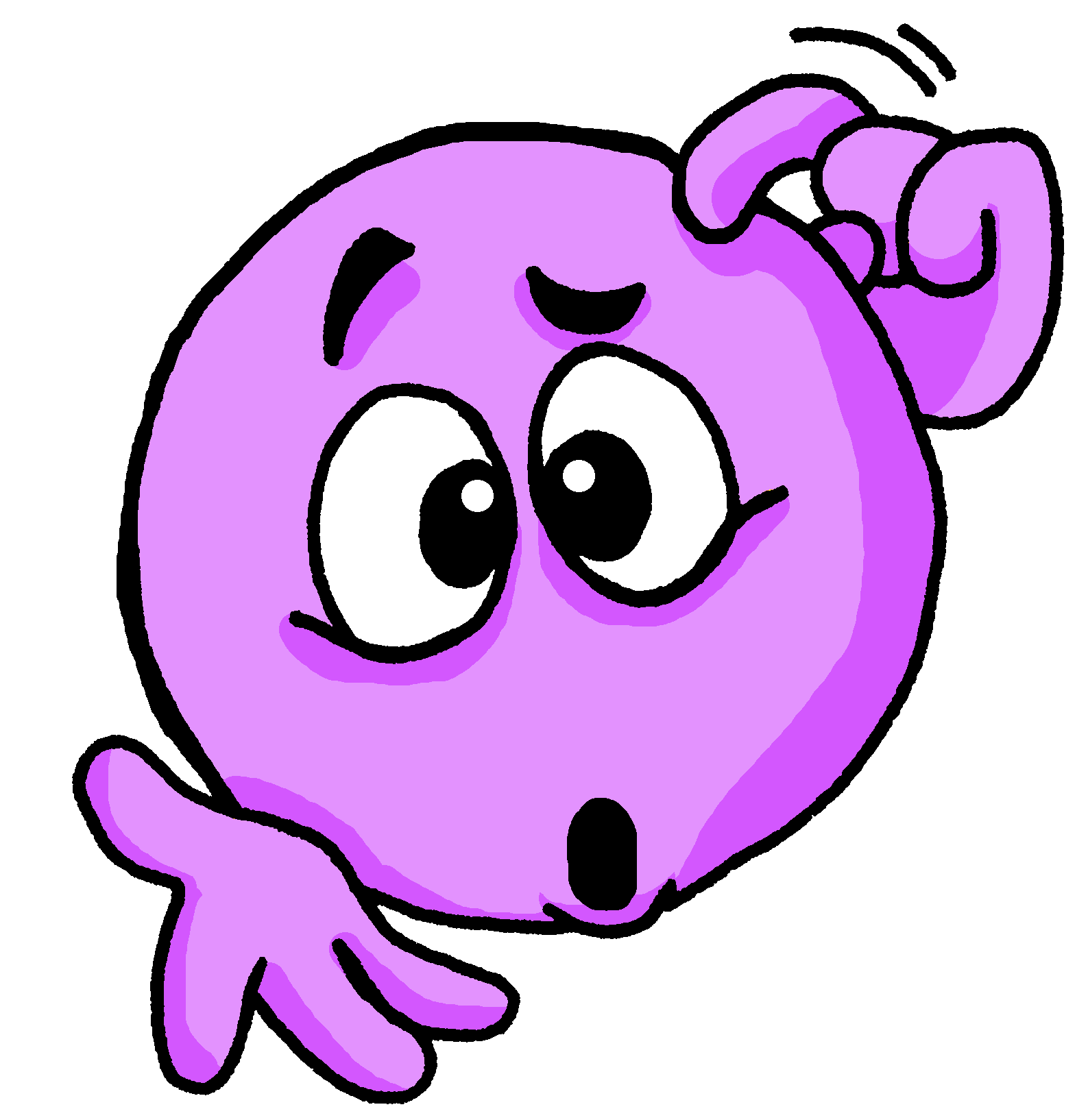 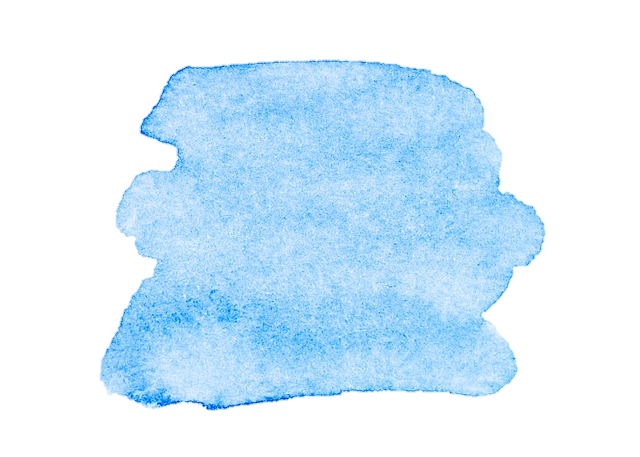 4
Vert term 1
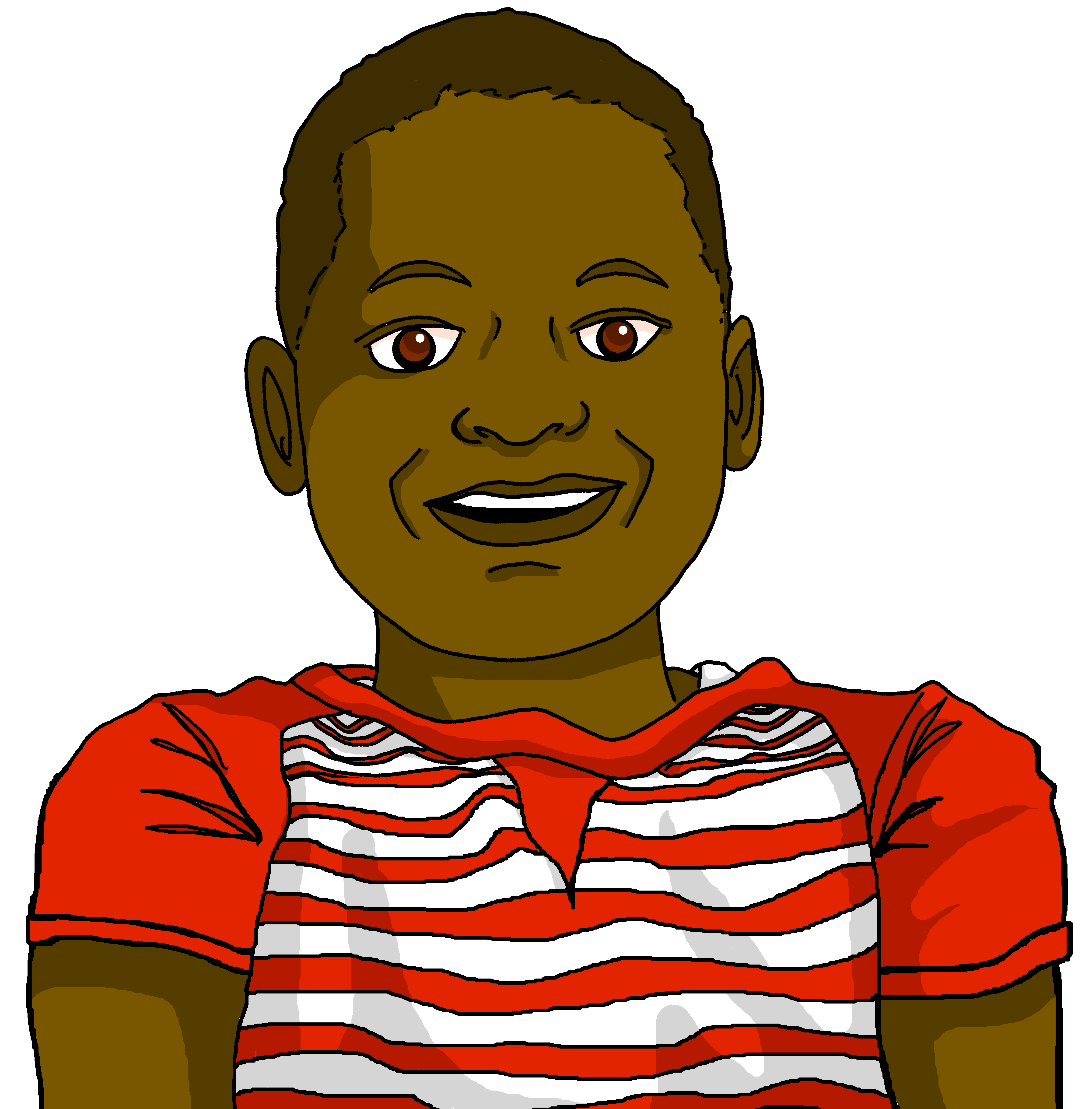 Interactions
Term 1 week 1
Demain, c’est la rentrée.
Aϊe ! Jean-Michel keeps mistyping.  Is he talking to a friend (you) or about his new teacher (he), who he saw in church on Sunday ?
1
1
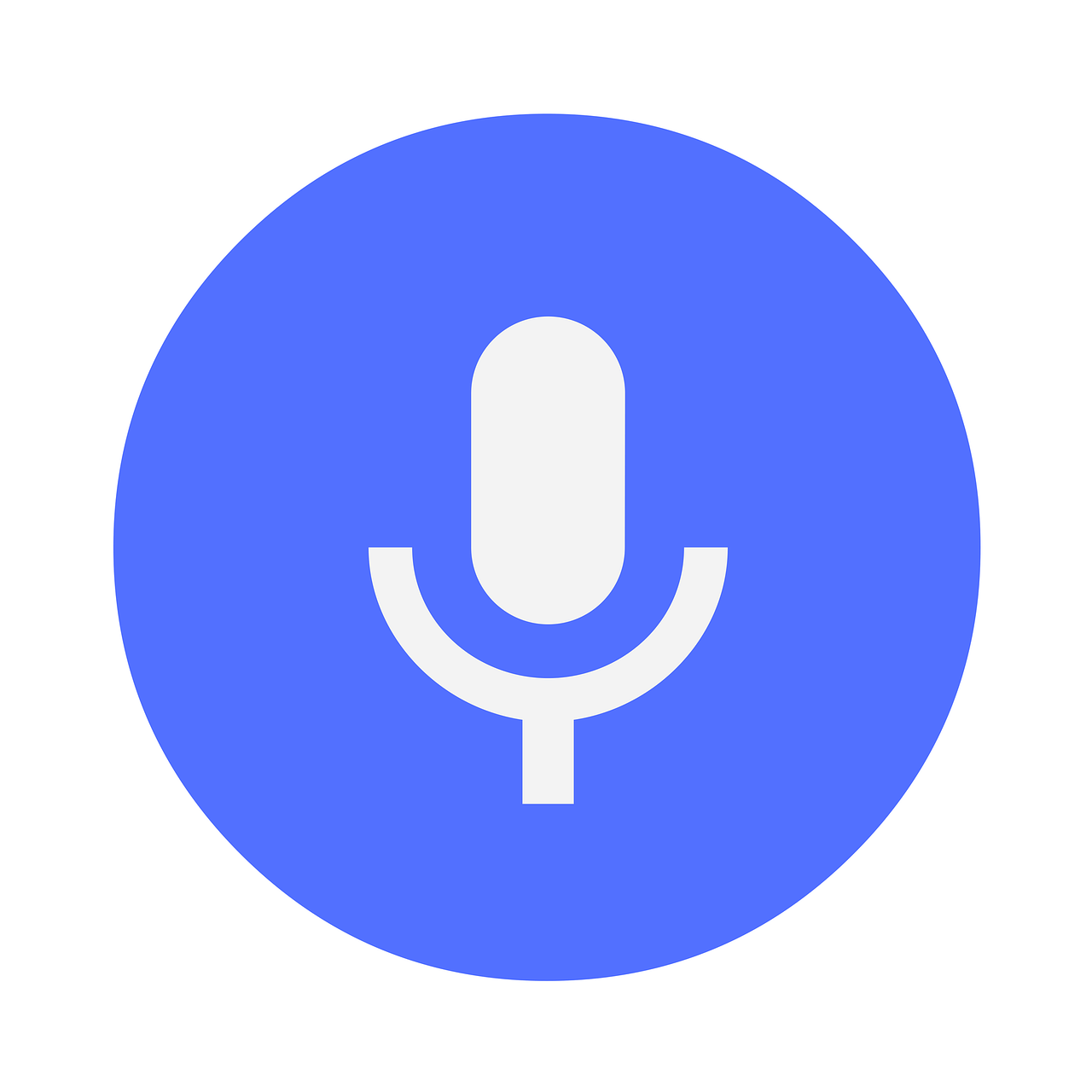 4
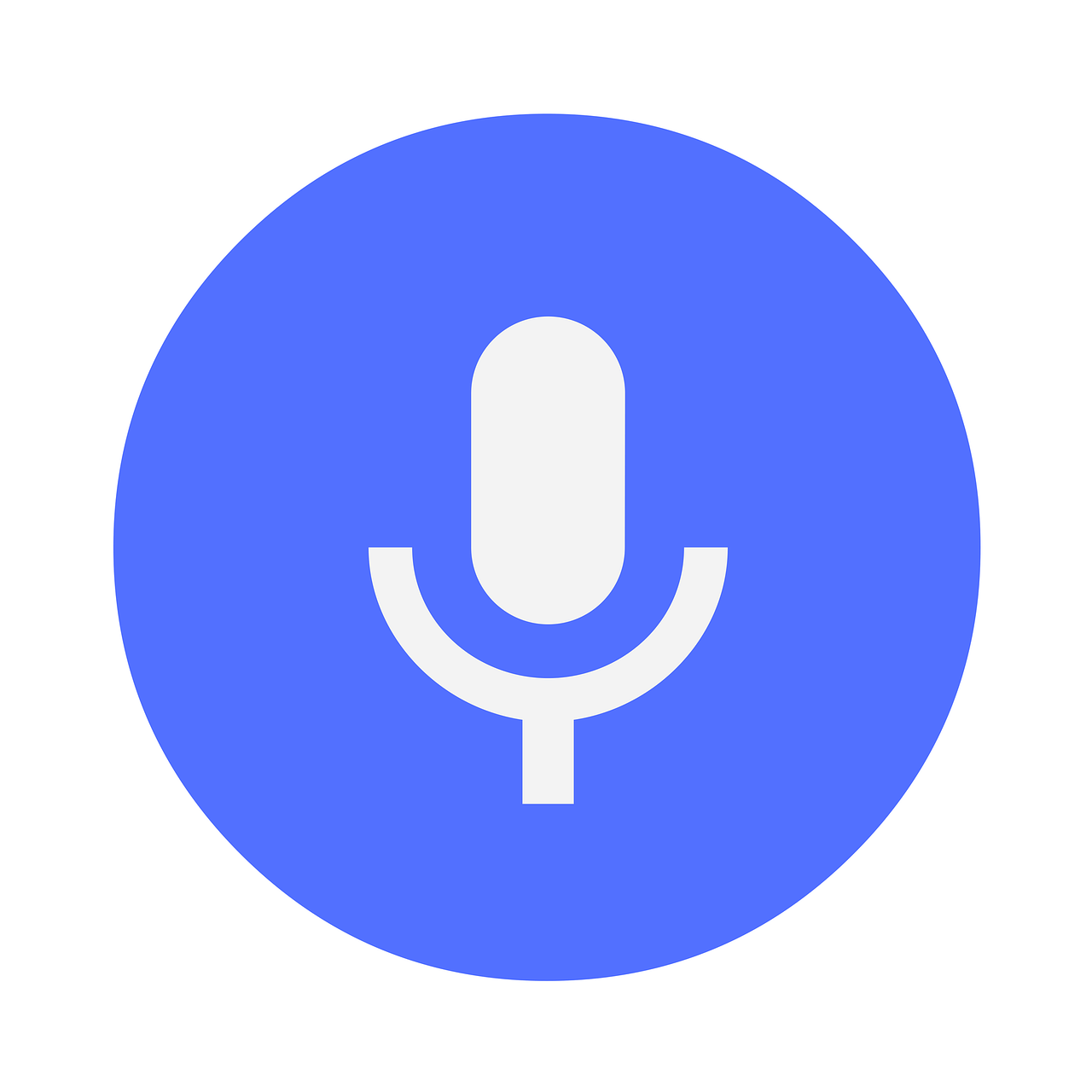 Elle est grand.

Elle   est sportif.

2
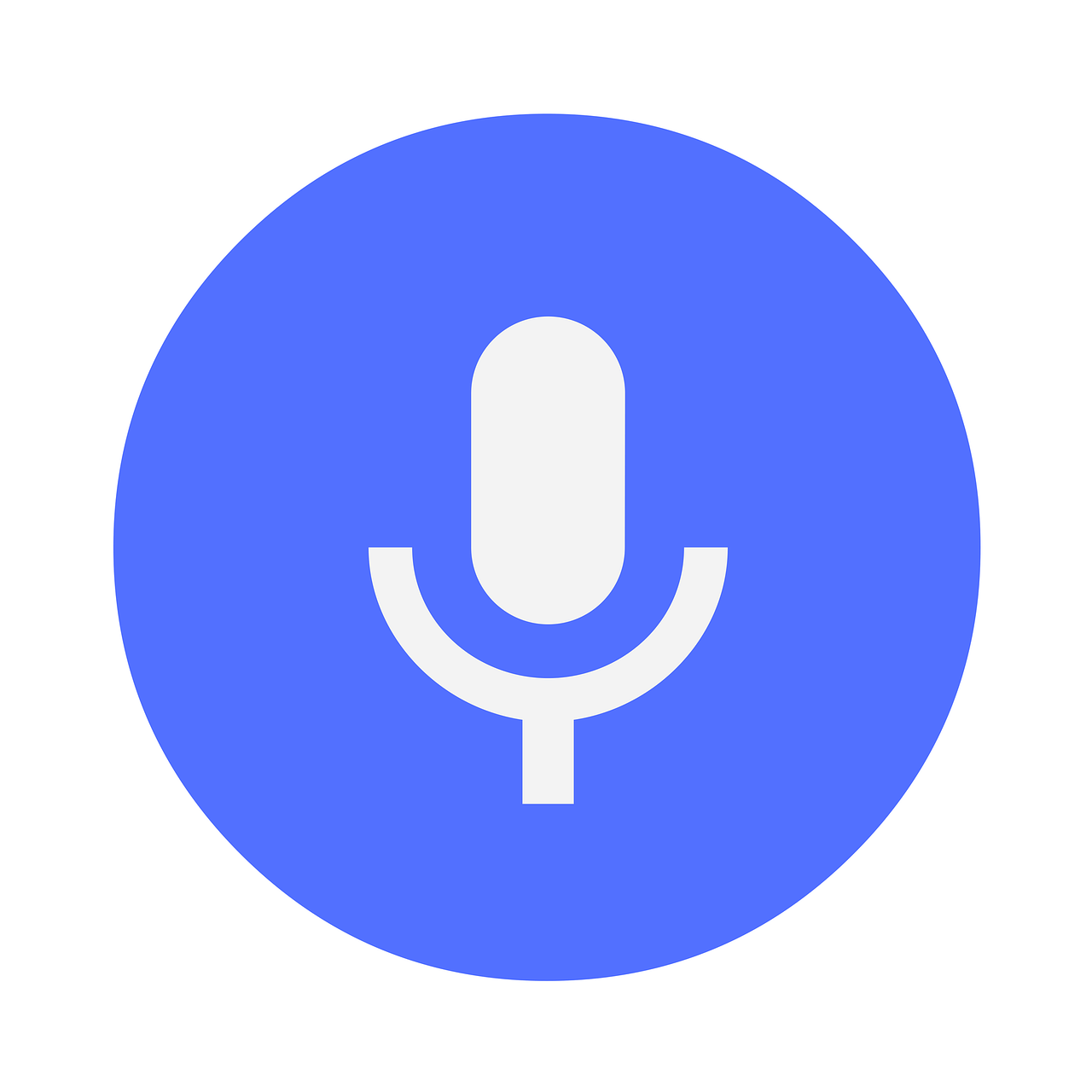 5
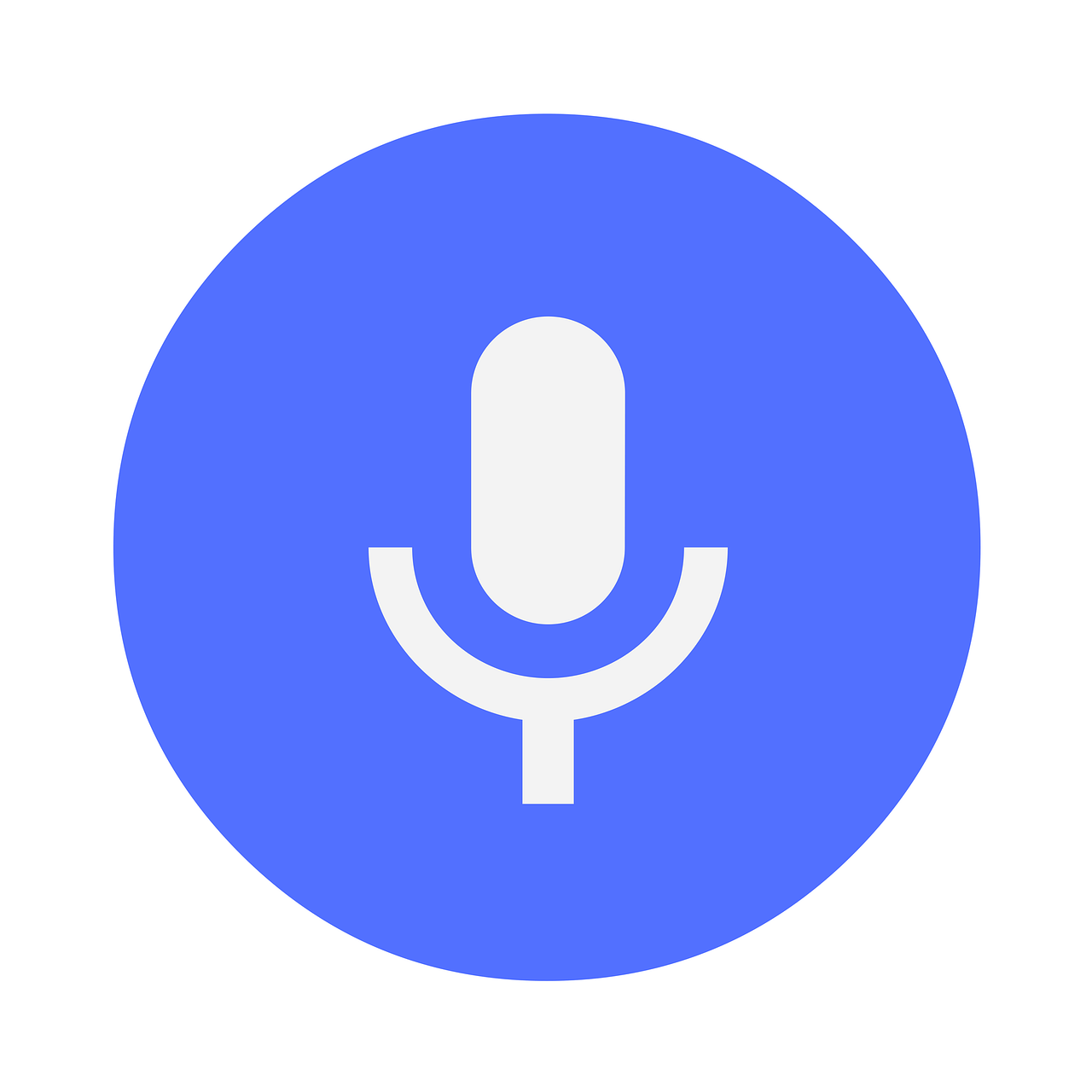 Tu es créatif.

Tu es intelligent.

3
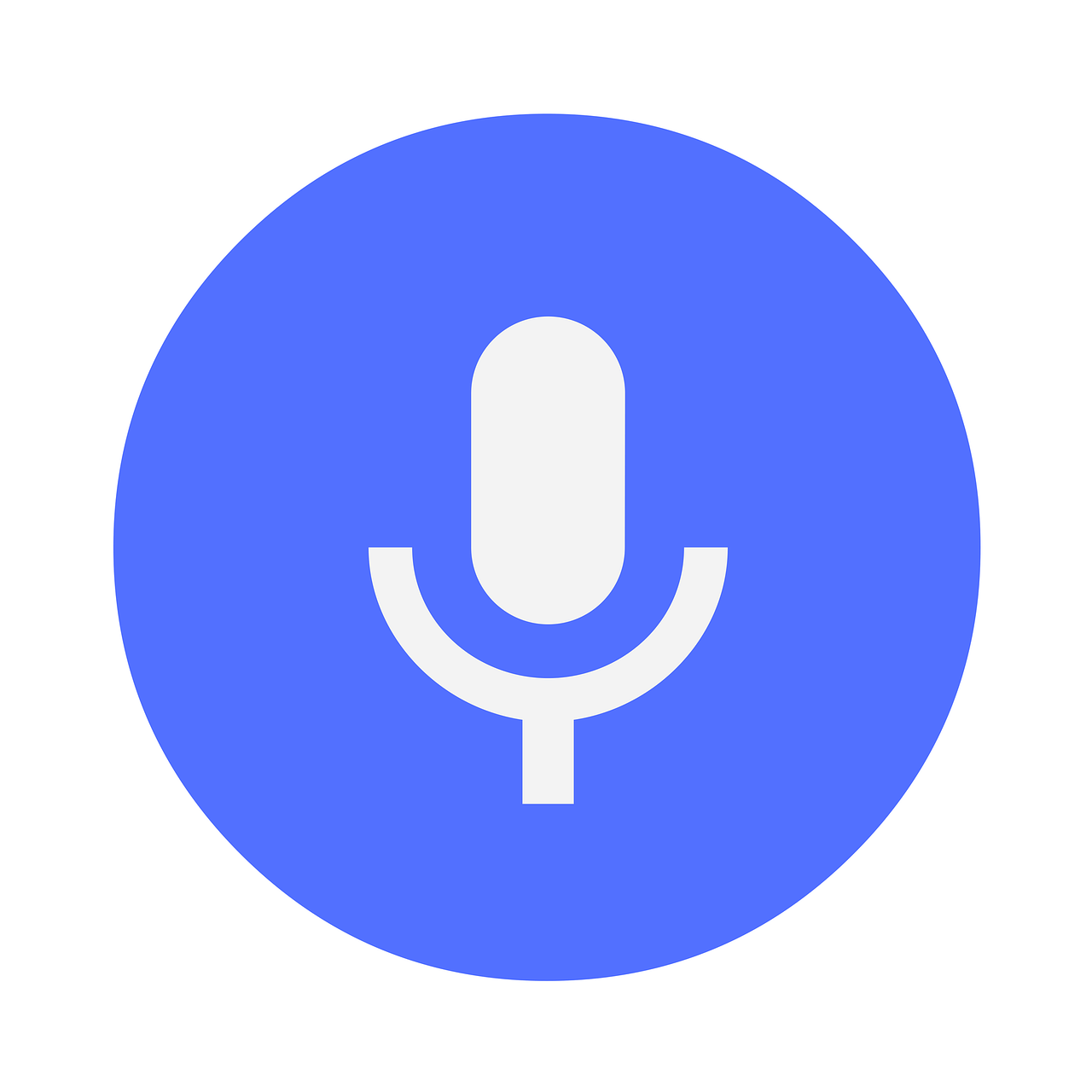 6
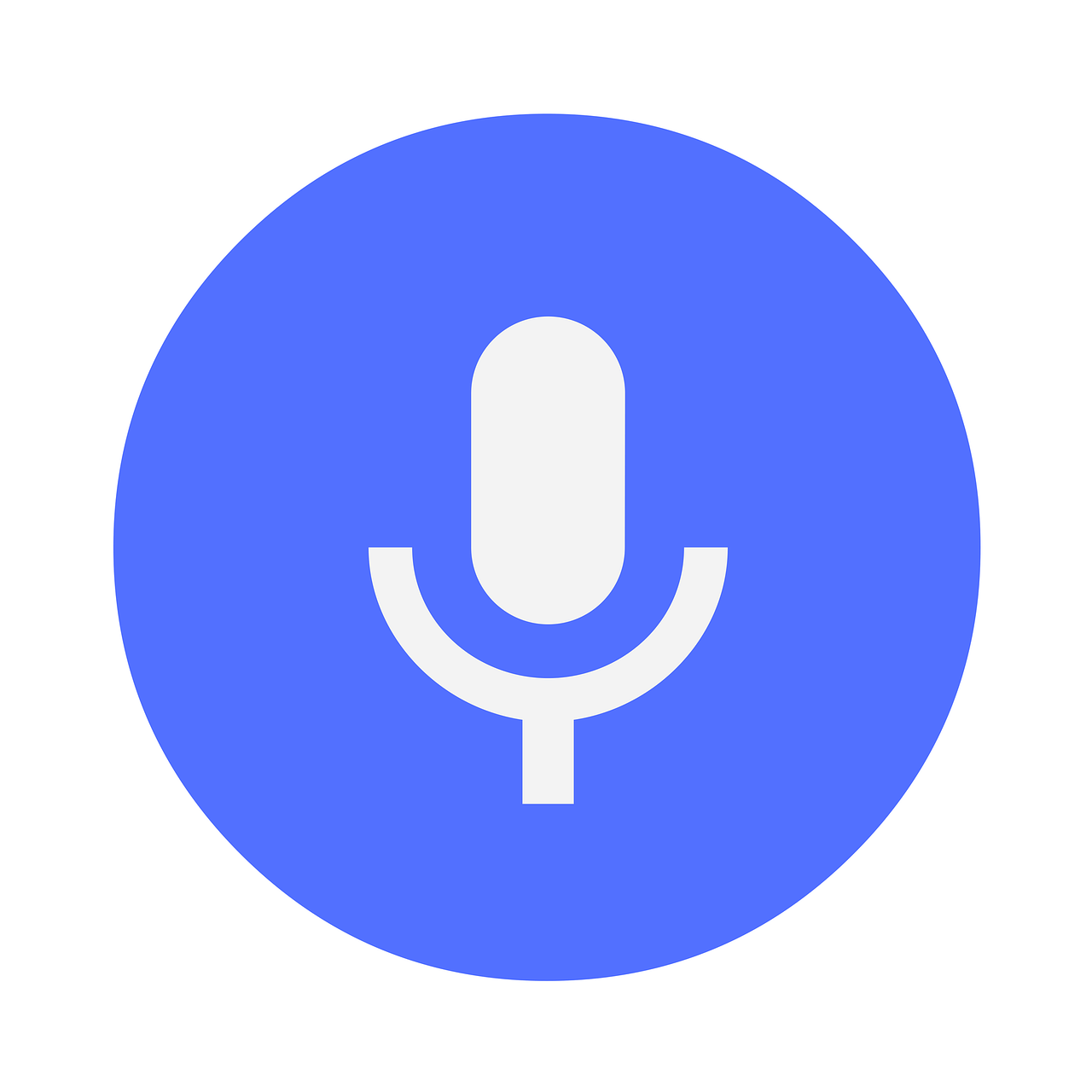 Elle est intéressant.

Tu es actif.

Prononce les phrases, avec la liaison, si c’est possible.
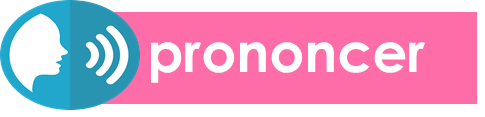 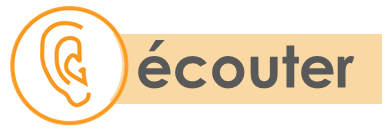 Écoute. Monsieur Dupont is meeting his new class.
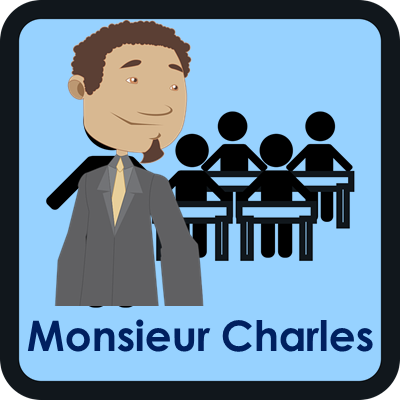 Is he asking who they are or how they are generally (what they are like)?
Qui ou comment ? Write the question word in French and the answer in English.
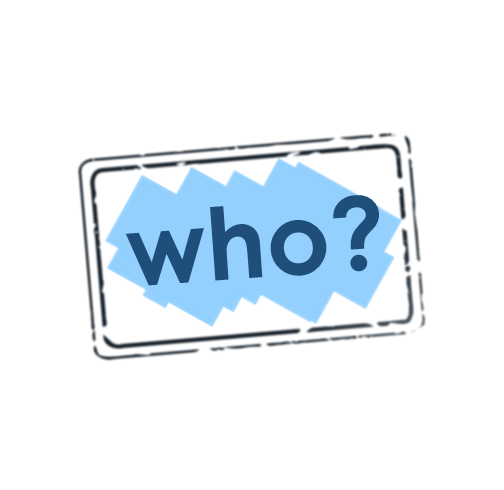 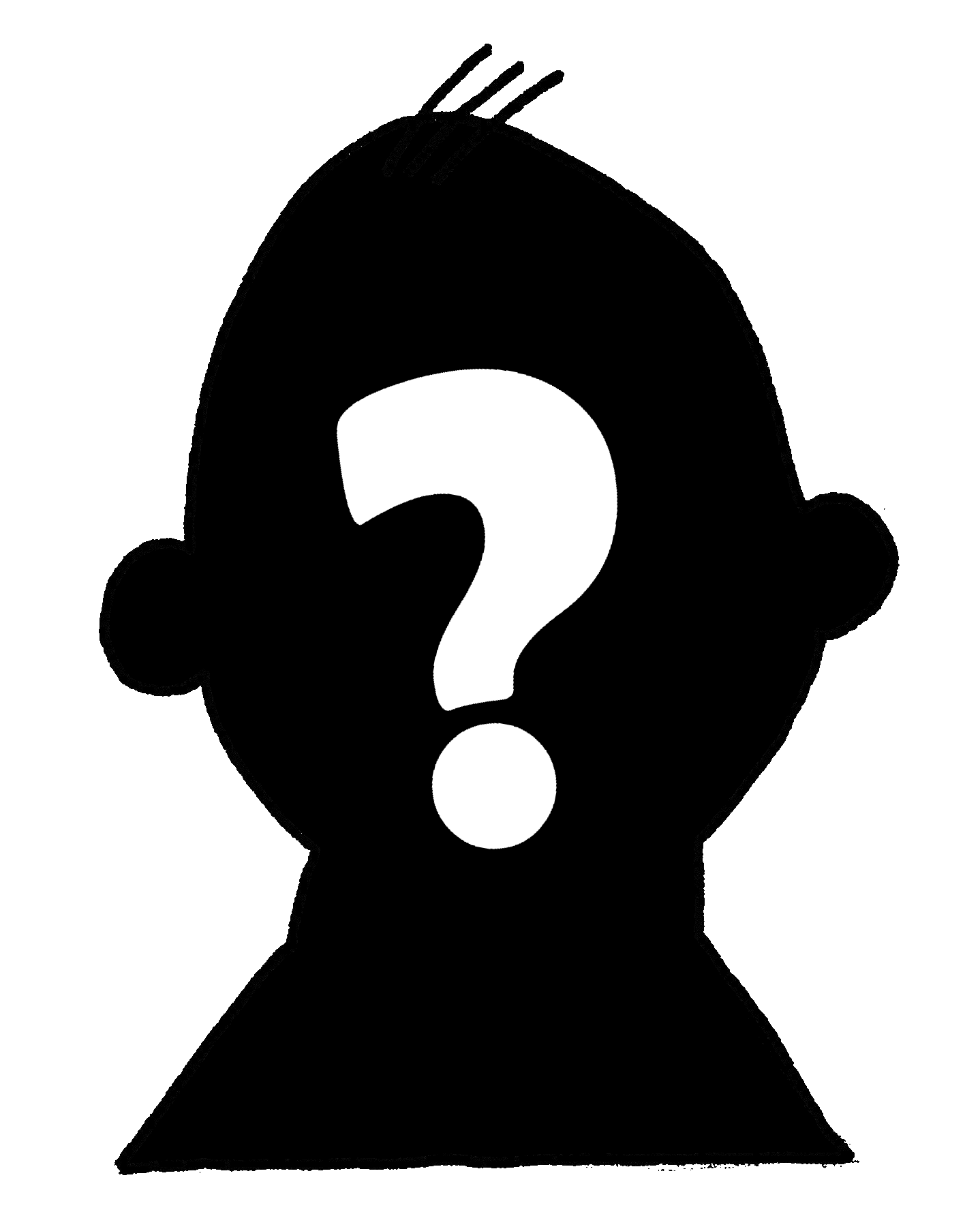 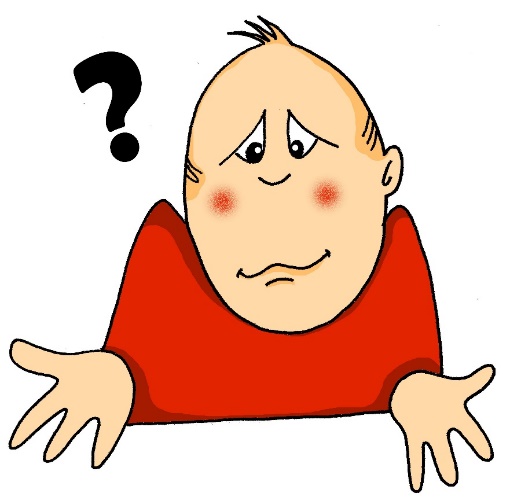 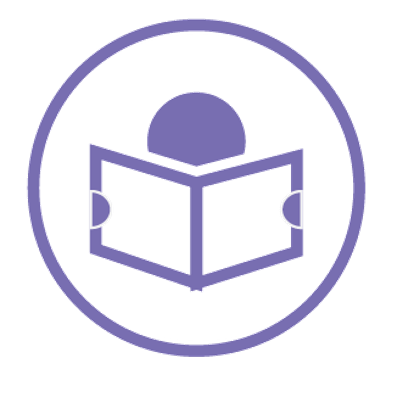 lire
qui ?
comment ?
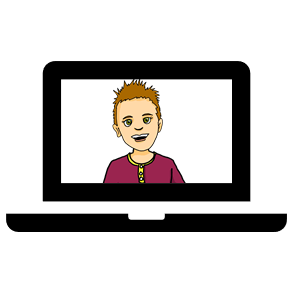 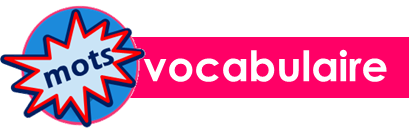 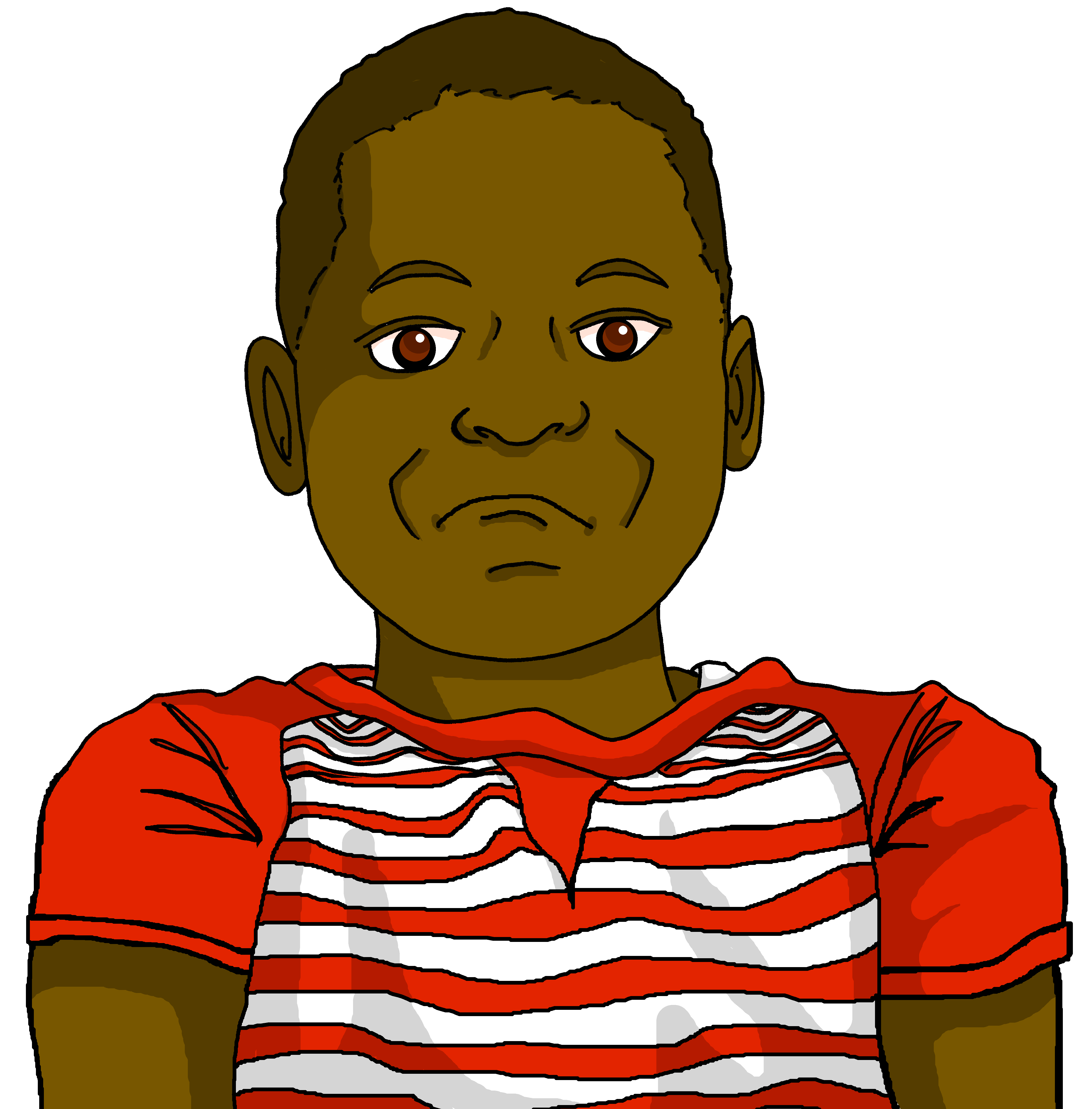 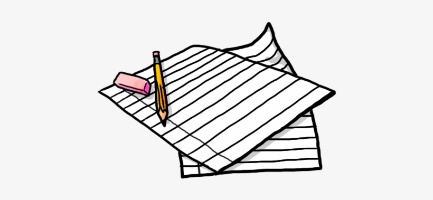 Écris les mots en anglais.
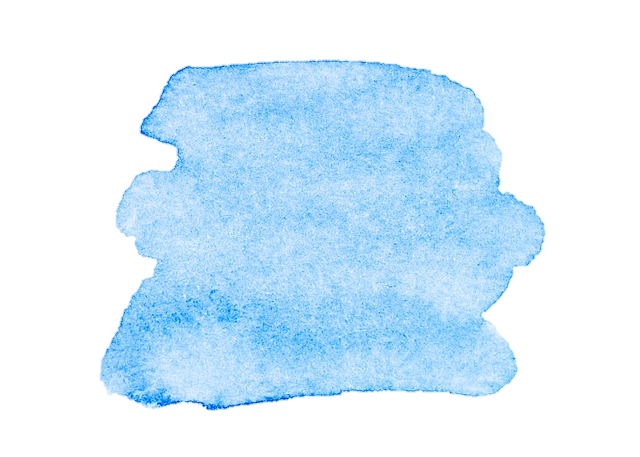 5
Vert term 1
Interactions
Term 1 week 1
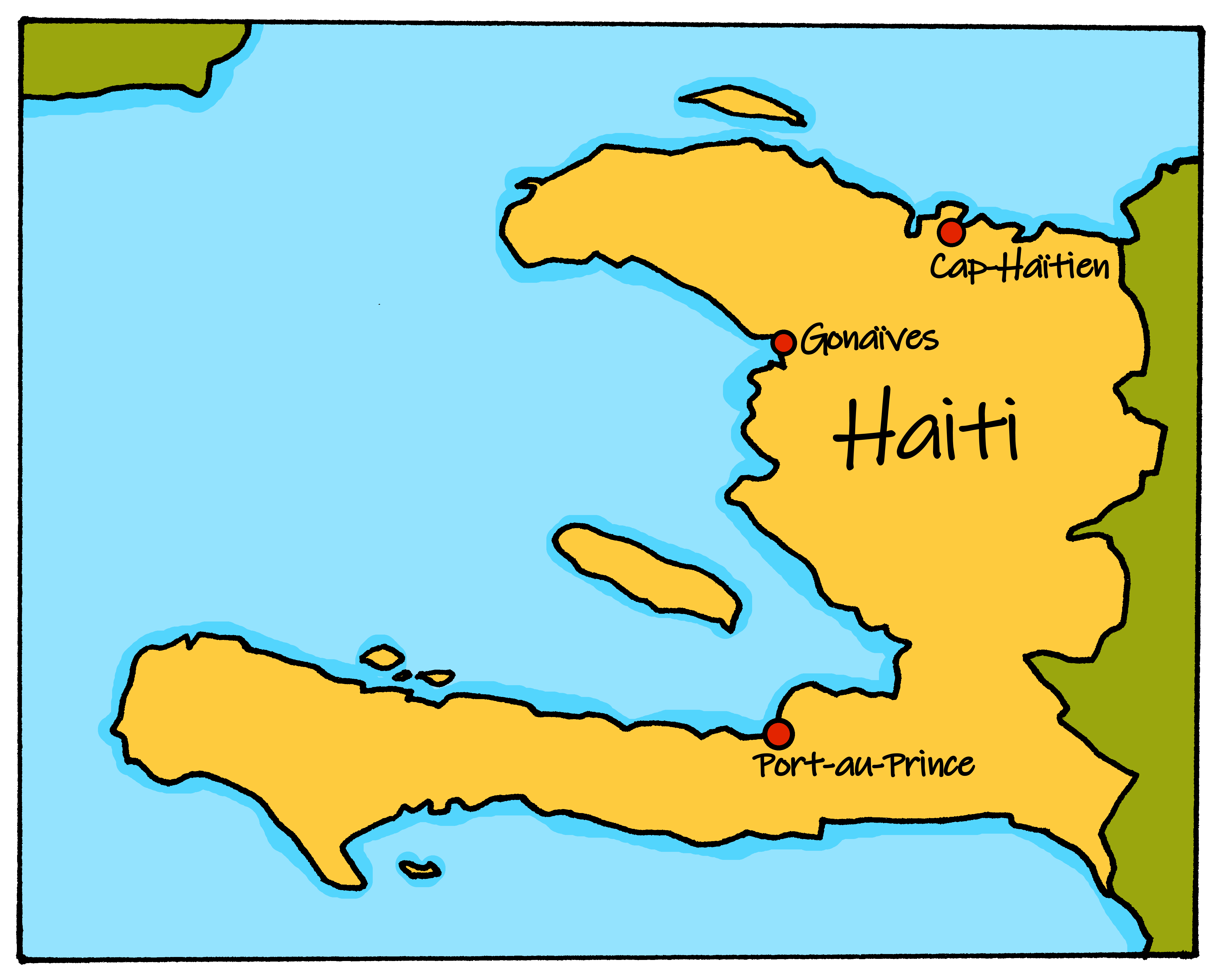 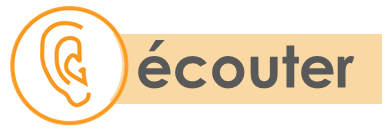 Écoute. C’est SFC ou SFe ?
1
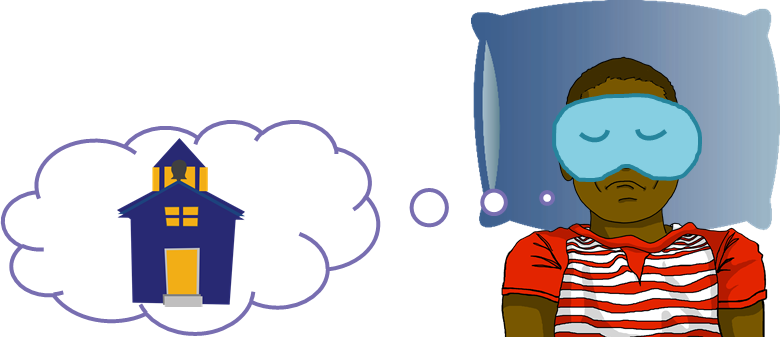 Lis le texte et écris les mots en anglais.
Thomas le rat arrive à une nouvelle école…
Thomas the rat arrives at a new school.He says that he  likes  school but he  is looking for some friends.
______
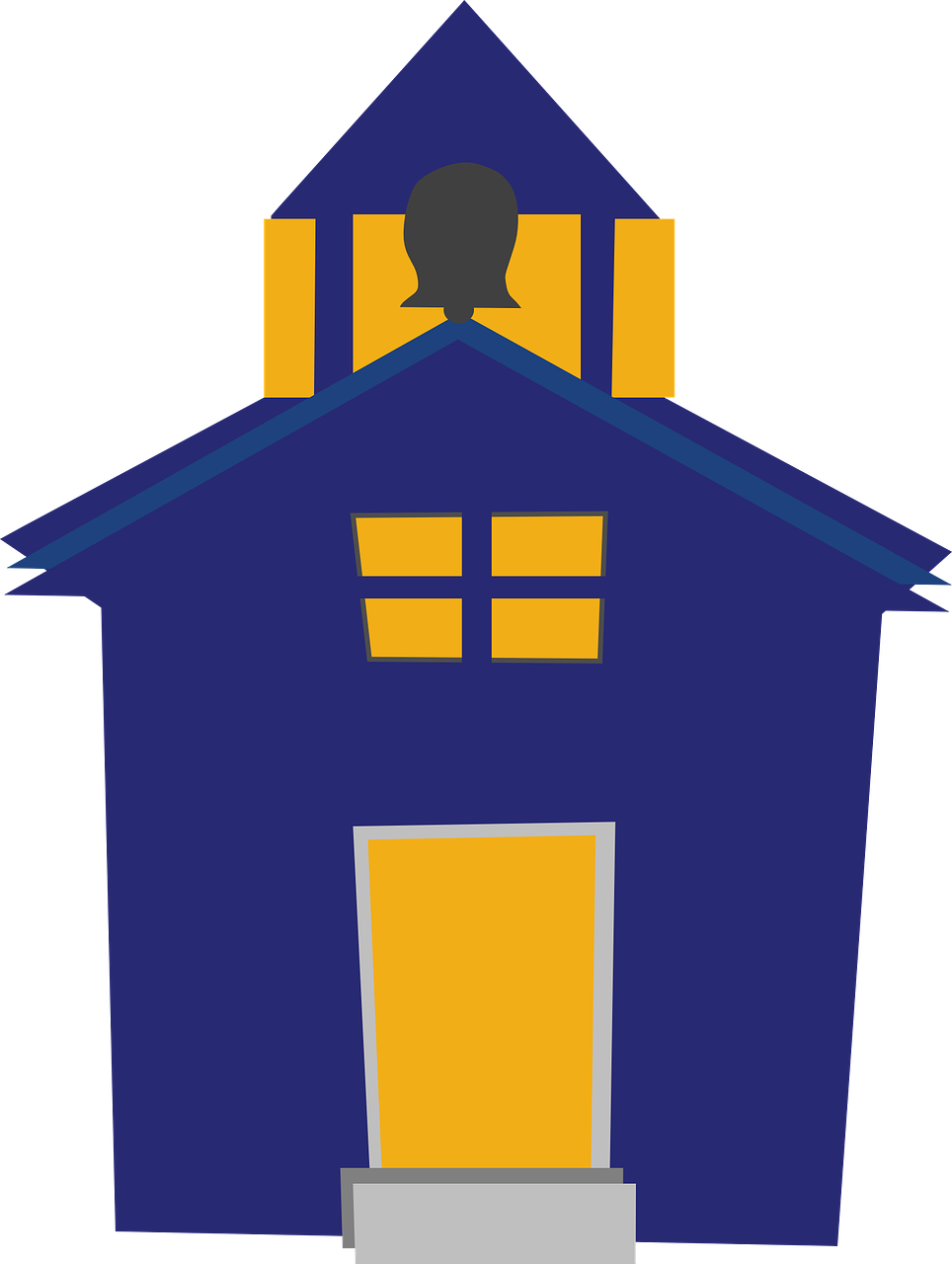 ______.
« J’aime l’école mais je cherche des amis.»
_____
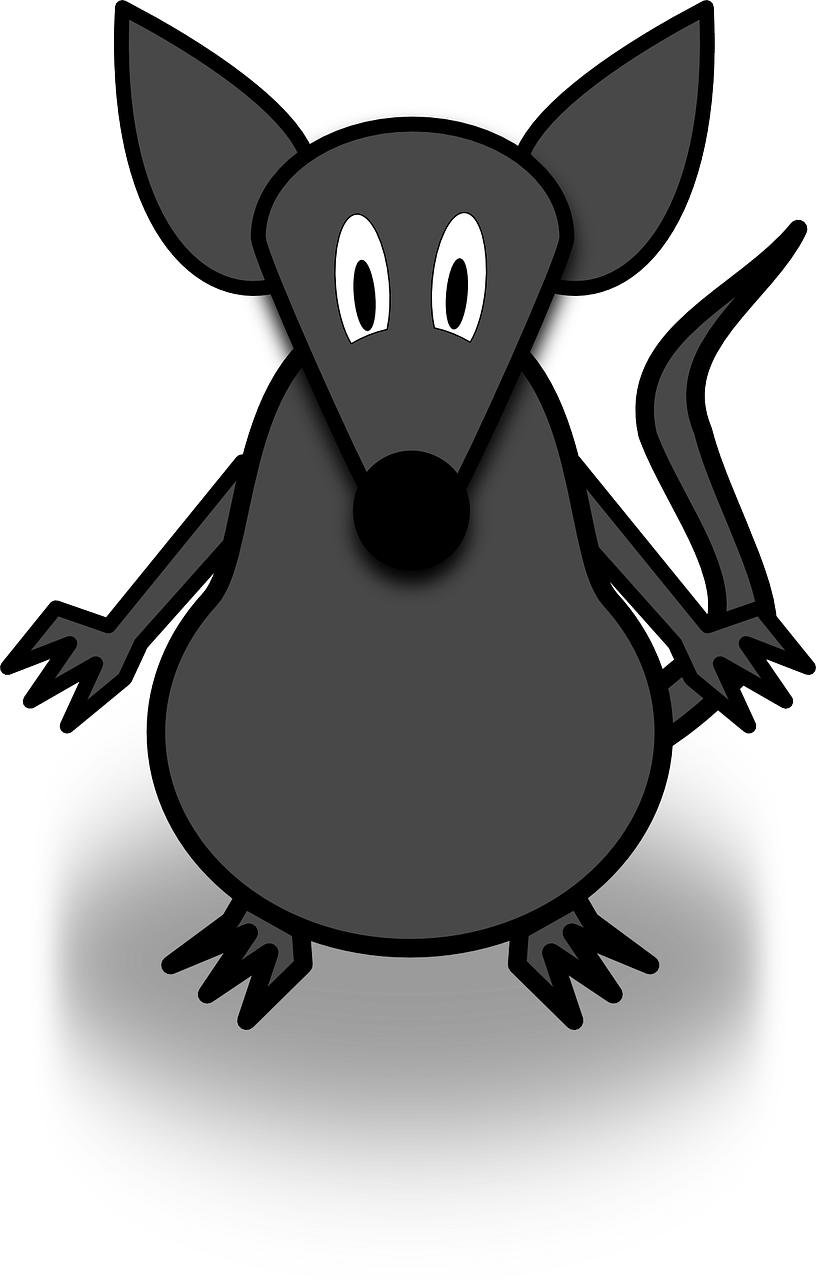 ____________
_____.
« Salut ! Je suis Julien » dit un chien.
A  dog says ‘Hello!‘.Thomas asks, ‘are you well?’.
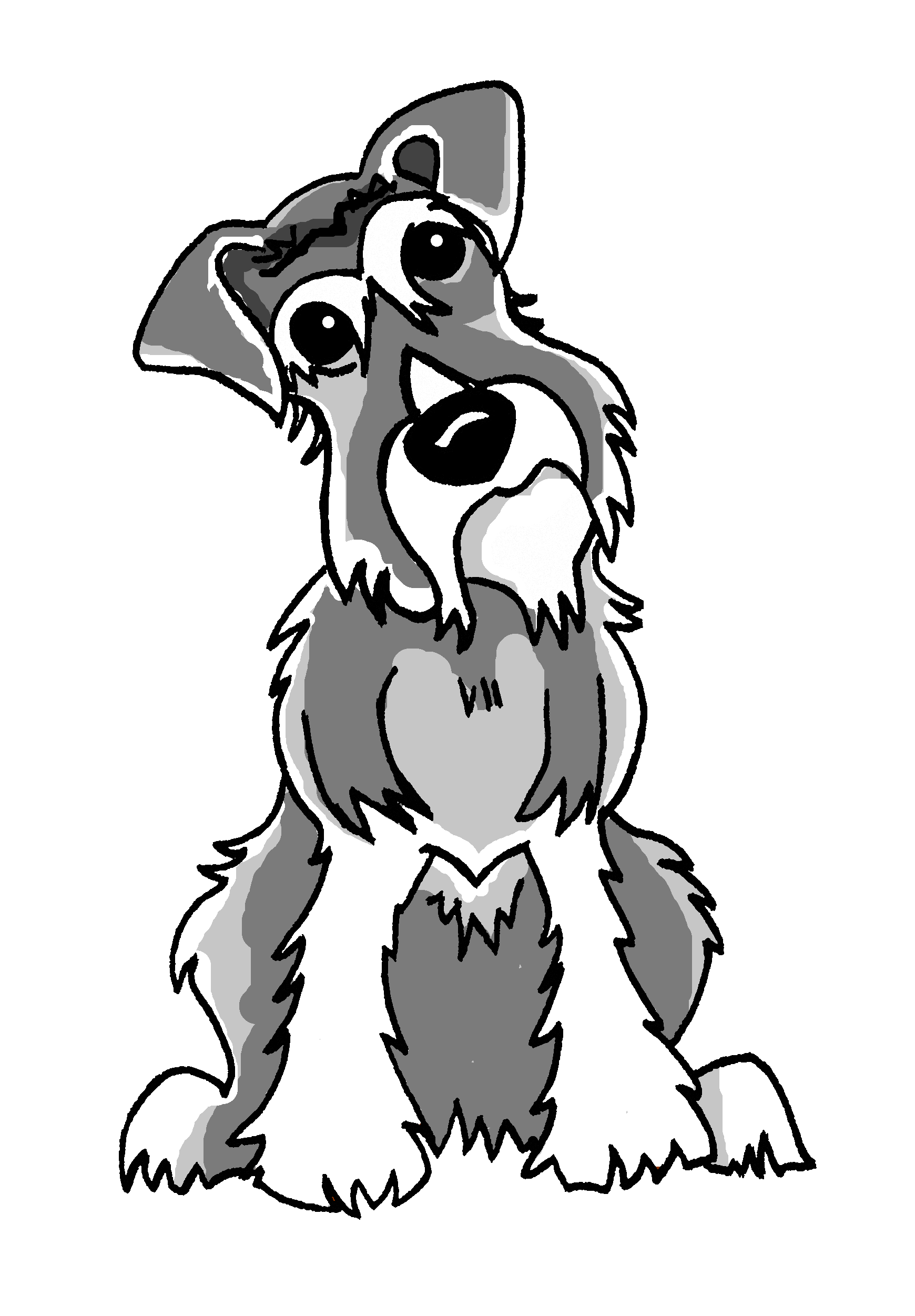 ____
______.
____________?
« Ça va bien ? »  dit Thomas.
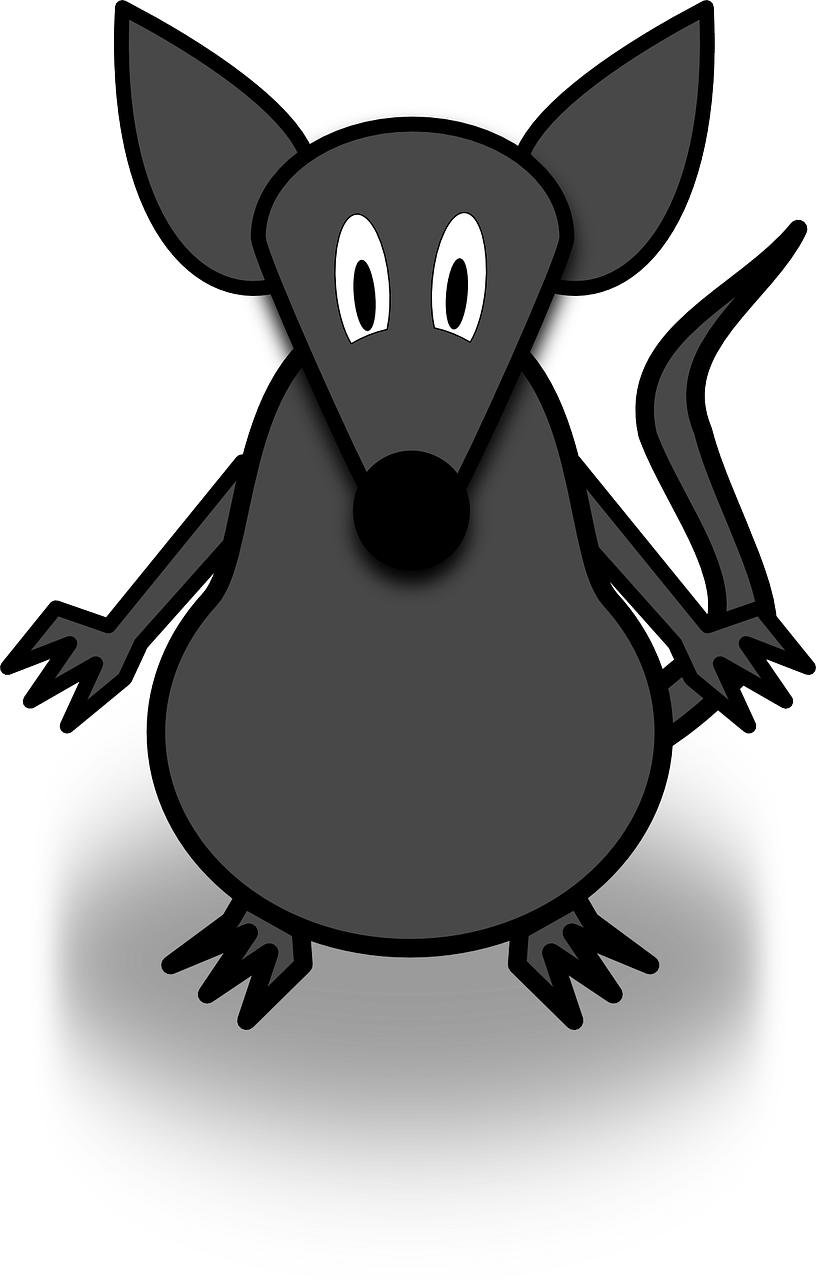 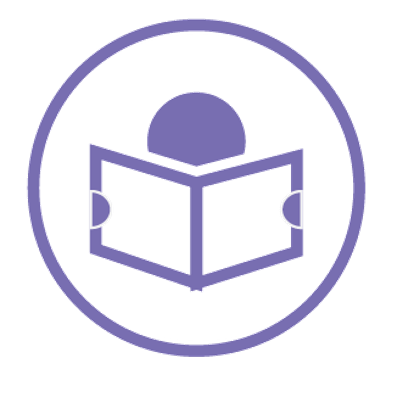 lire
« Salut, Thomas ! Je suis Simon » dit un lion.
‘I am Simon’, says a lion.

‘What are you like?’
____
Tu es comment ?
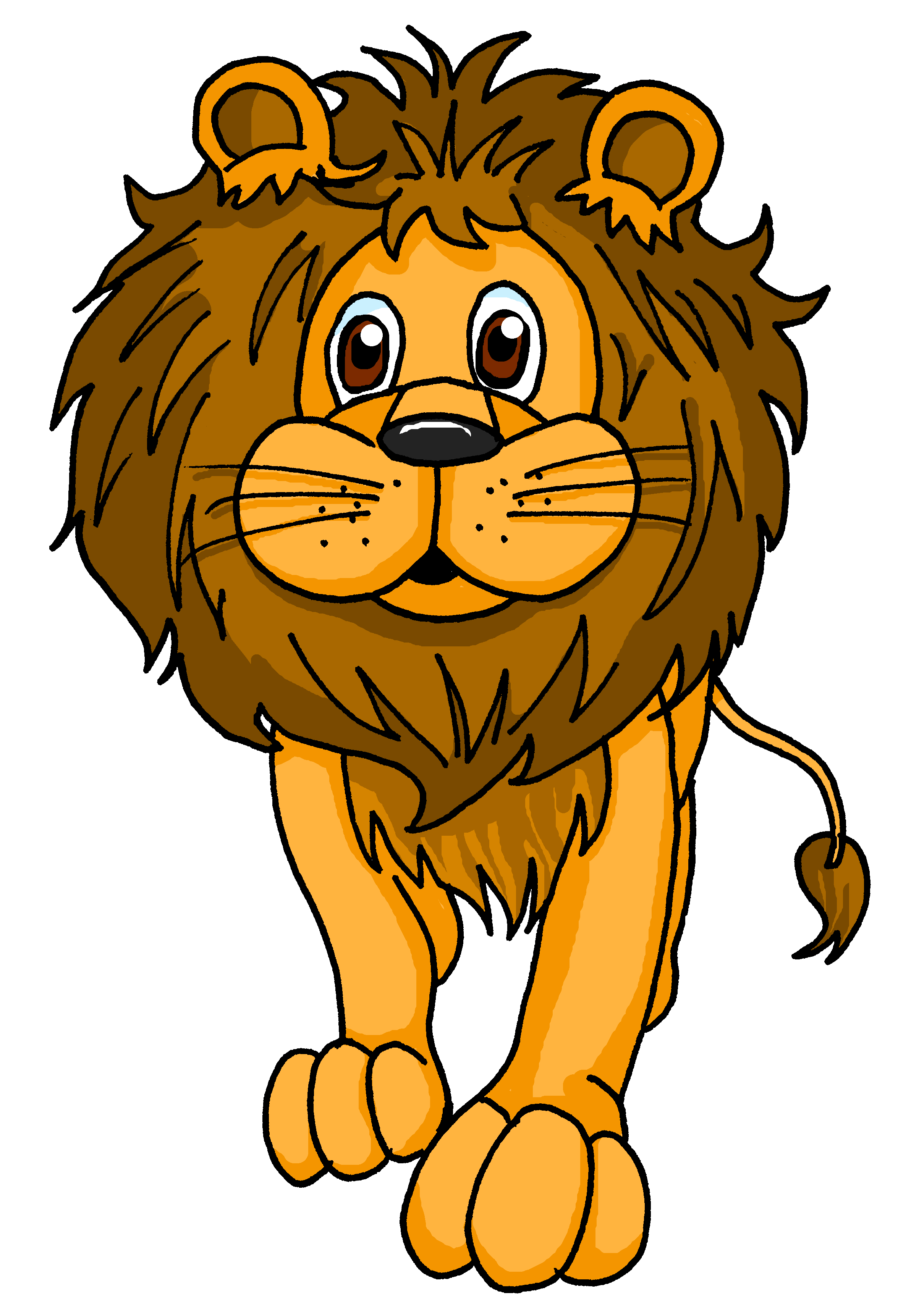 __________________?
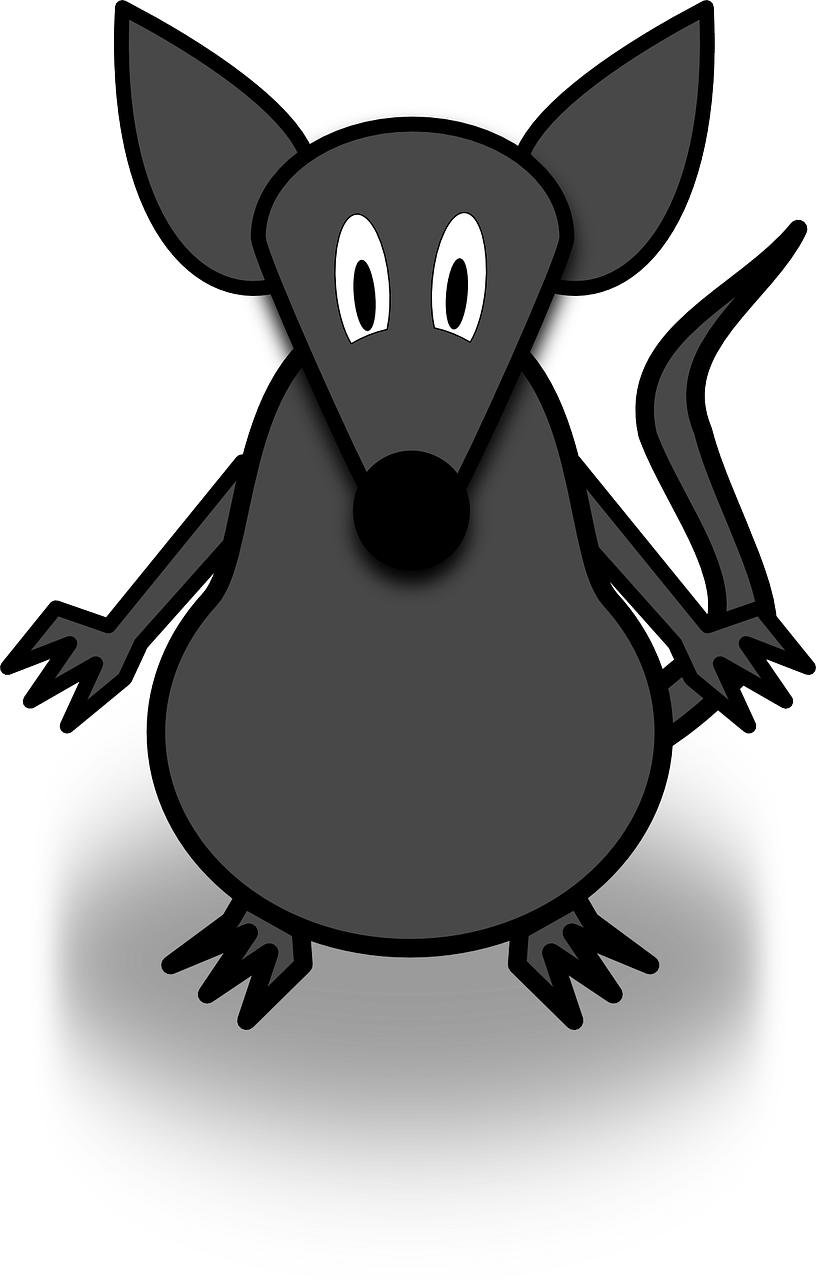 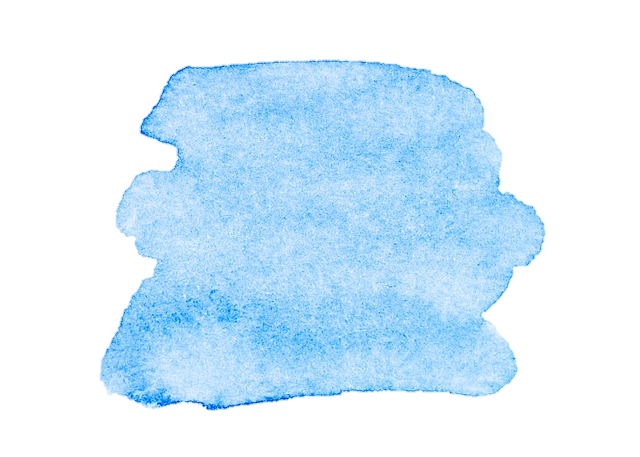 6
Vert term 1
Interactions
Term 1 week 1
Lis le texte et écris les mots en anglais.
« Bonjour ! Je suis Pascal » dit un cheval.
A horse  called Pascal says ‚hello!‘ and asks Thomas if things are going badly.
______
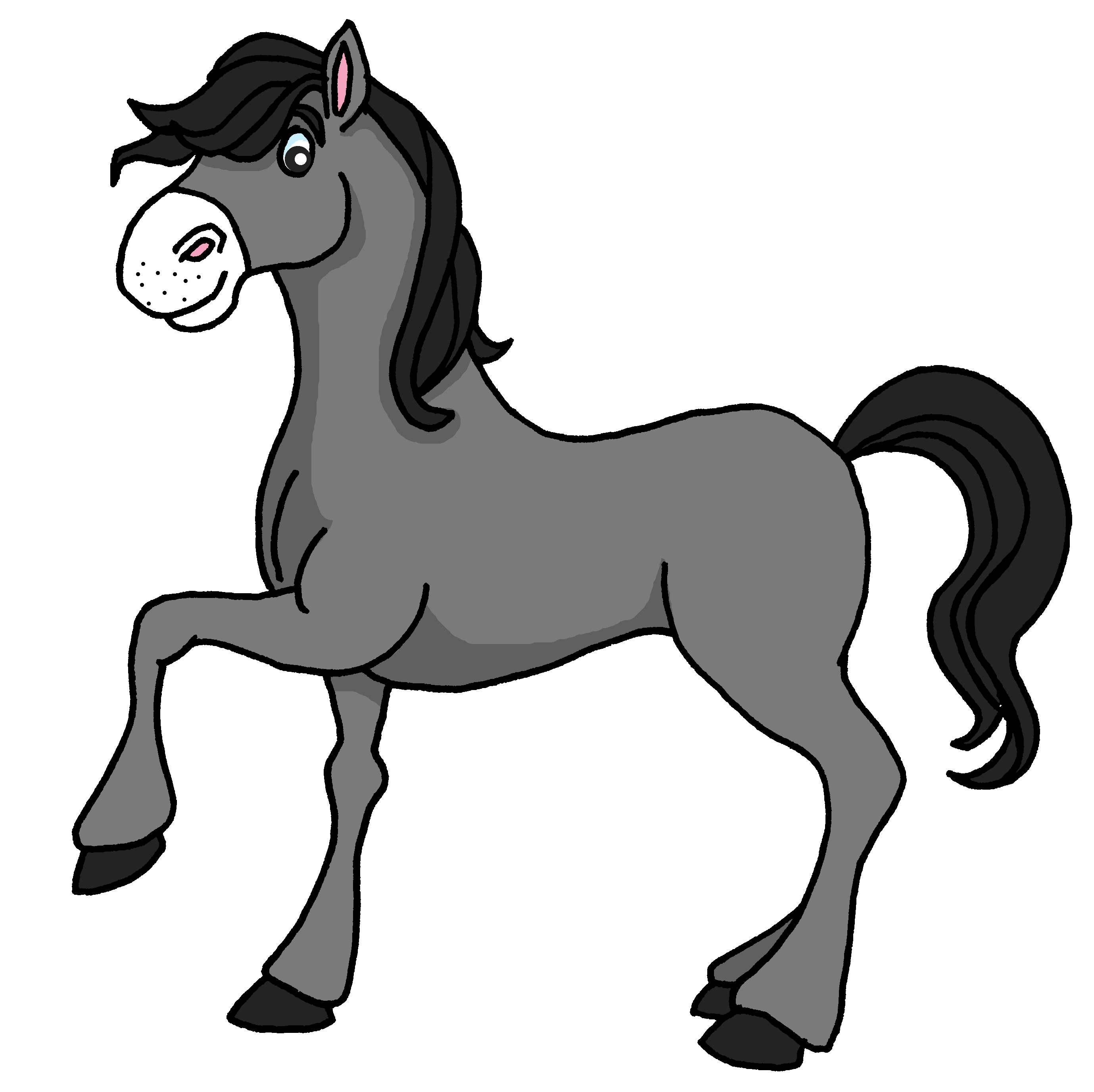 ______
Ça va mal ?
1
______
‘Hello! I am Wesley’, says a wallaby.
‘I am creative but sad, today.
« Salut ! Je suis Wesley » dit un wallaby.
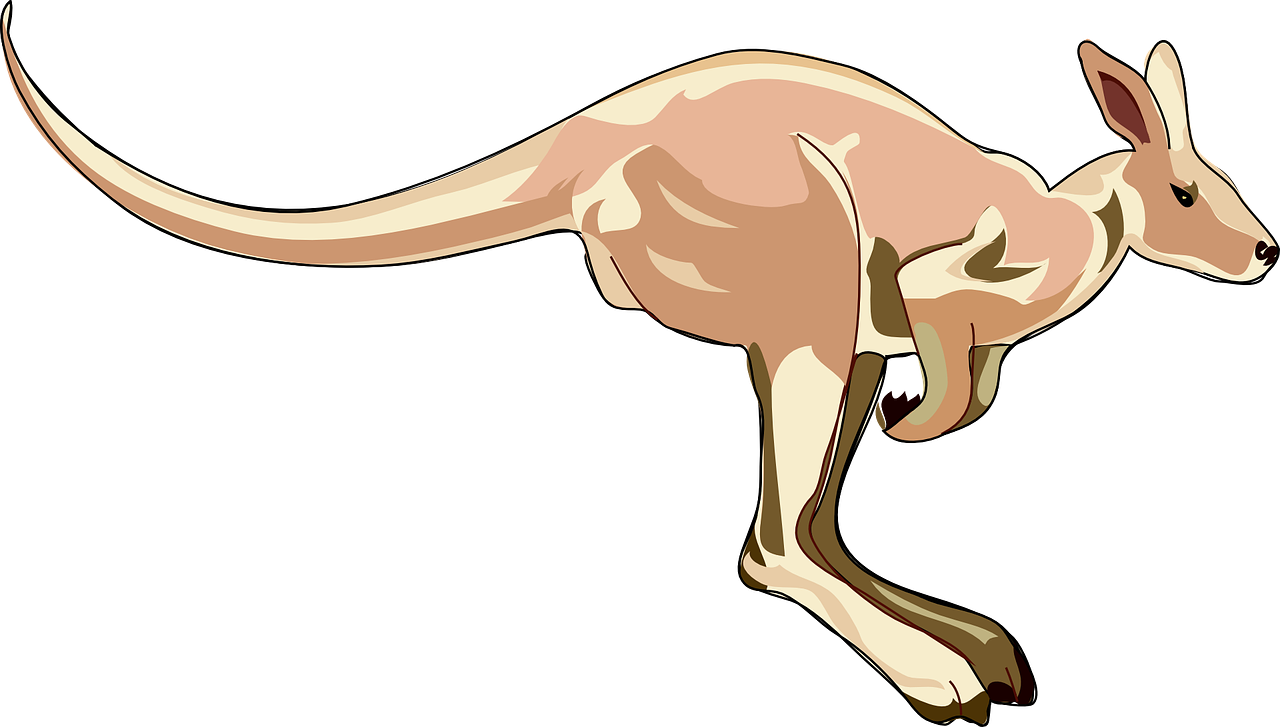 « Je suis créatif mais triste, aujourd’hui. »
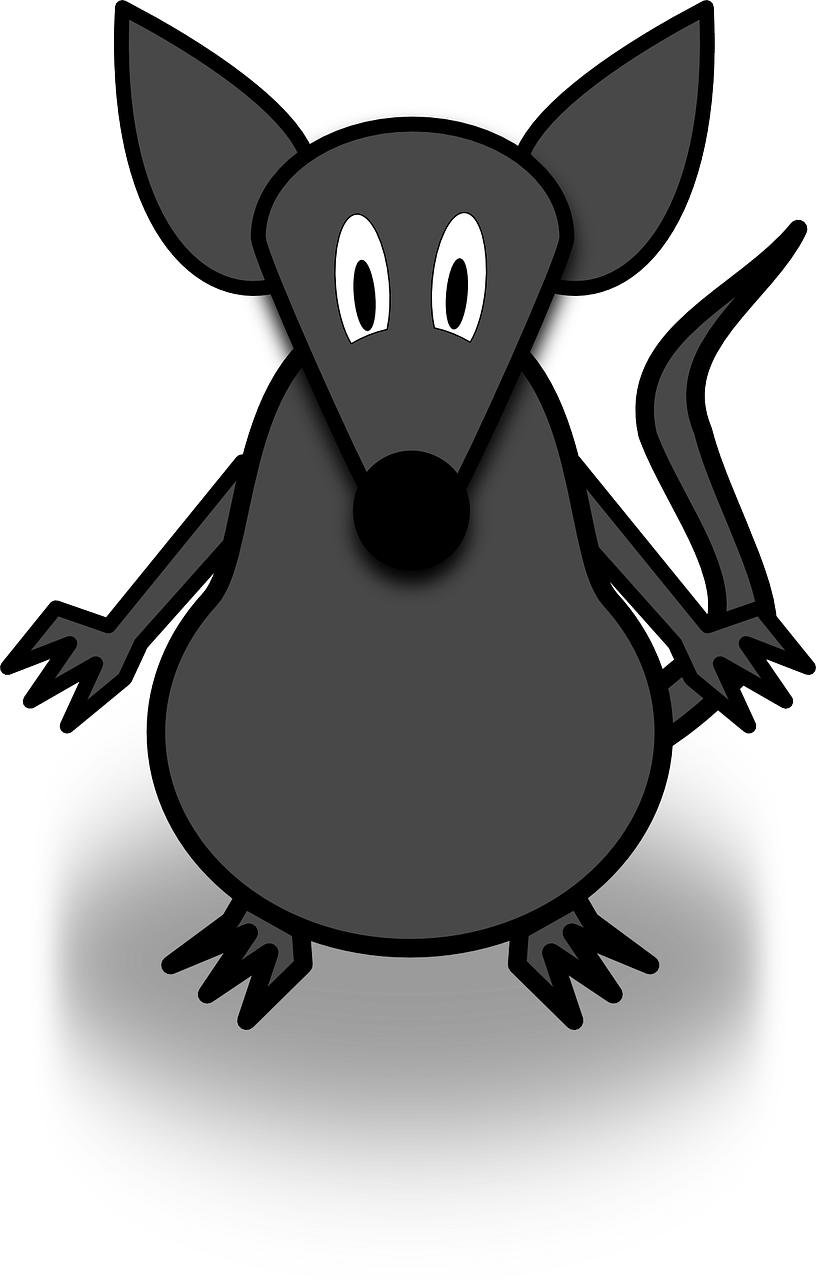 ________________.
« Salut ! Je suis Roman » dit un éléphant.
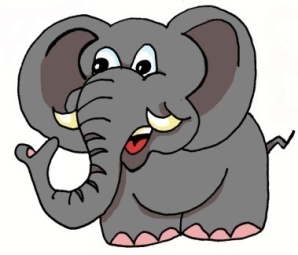 « Oh ! Tu es grand et intelligent. »
‘Hi! I am Roman,’  says an elephant.
‘Oh! You are big and intelligent.’
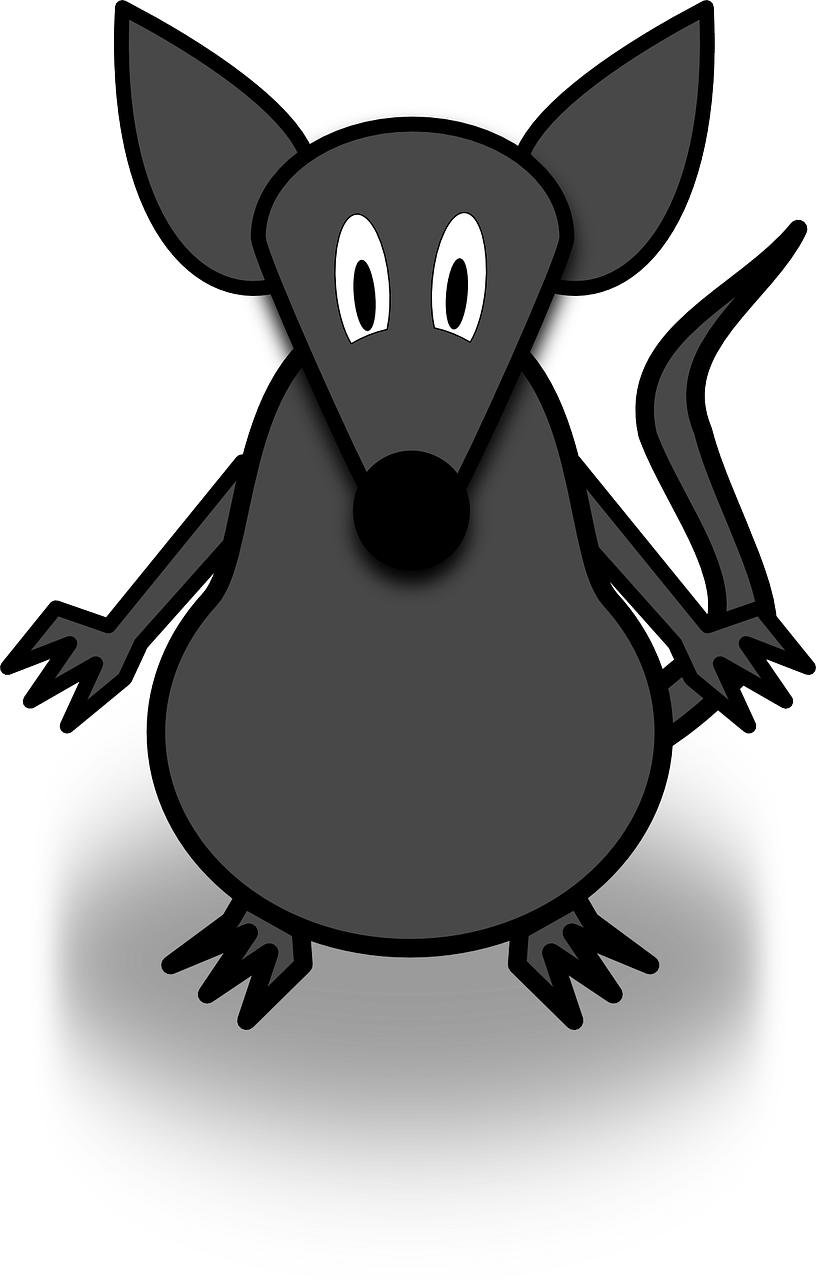 ________
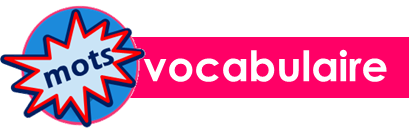 Écris en anglais. Can you get at least 15 points?
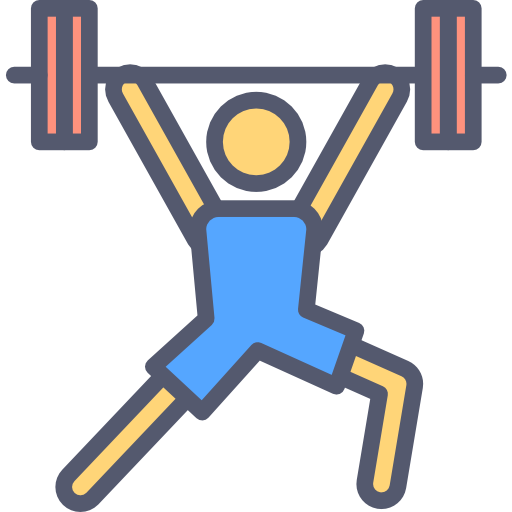 x3
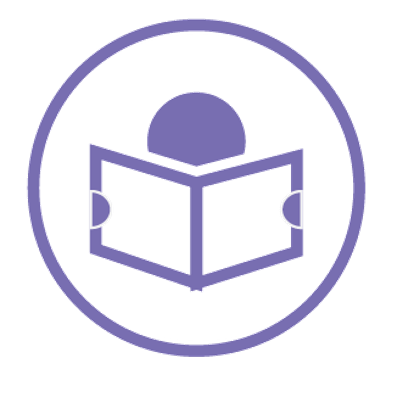 lire
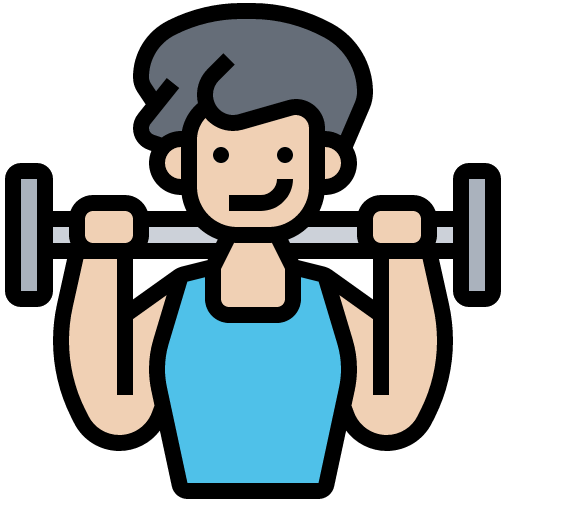 x2
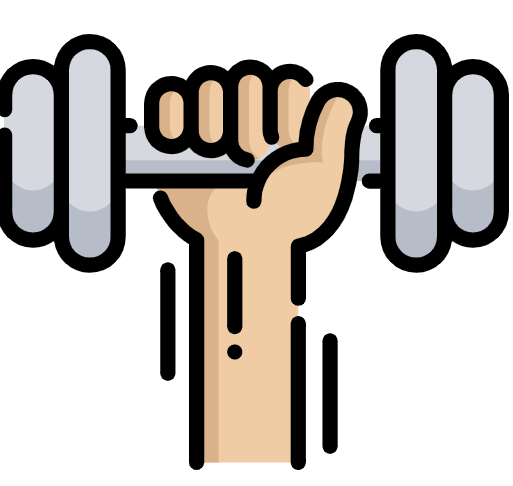 x1
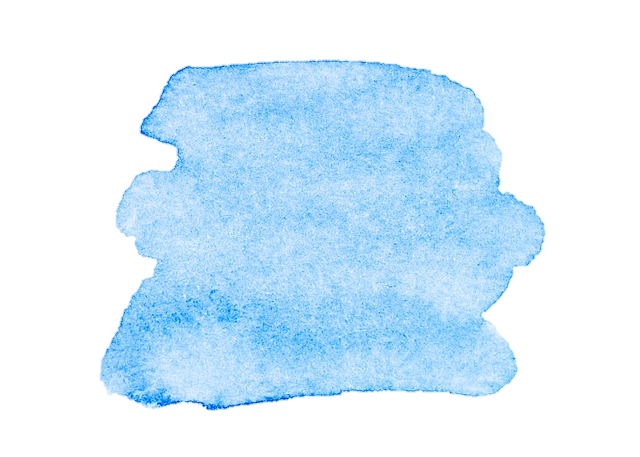 7
Vert term 1
Interactions
Term 1 week 1
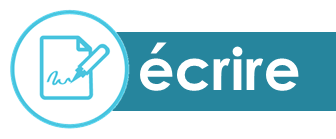 Écris les mots en français.
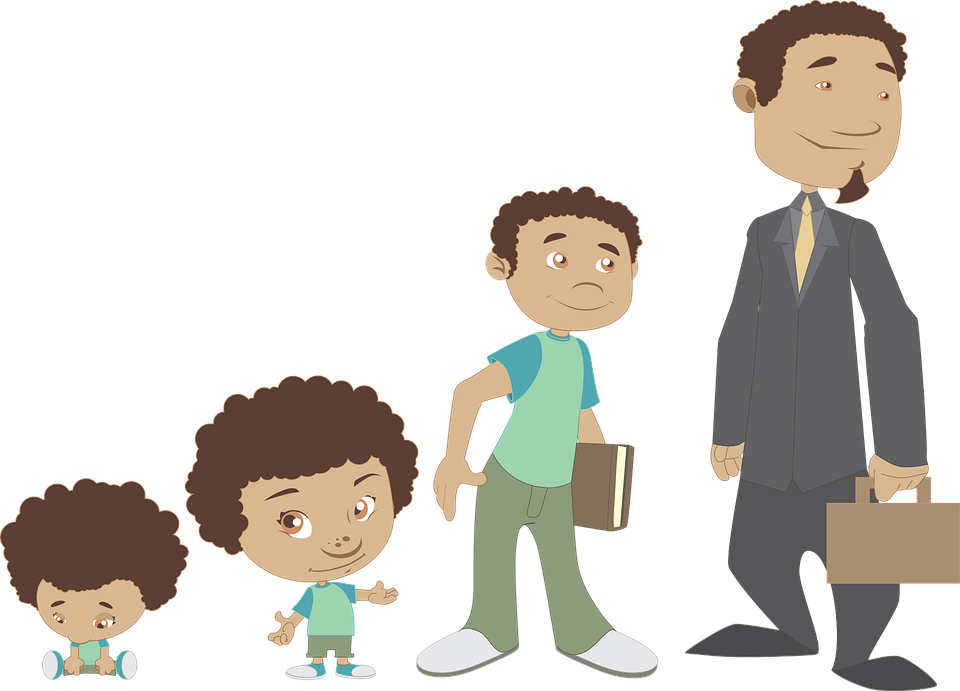 1
[_________], Jean-Michel !
[__________], [___________].
Tu es [______________] ?
Je suis [_____________  ______ __________,  ____________.
Et   [___________] est Nathalie ?
Bonjour, Monsieur ! [ ____ _______] ici. Je suis [_______________] et [_______________].  
Thomas ?
[_______ _________ absent, Monsieur.  [__________ ________] malade, aujourd’hui.
Monsieur Charles
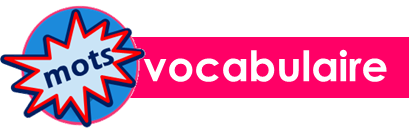 Écris en  français. Can you get at least 15 points?
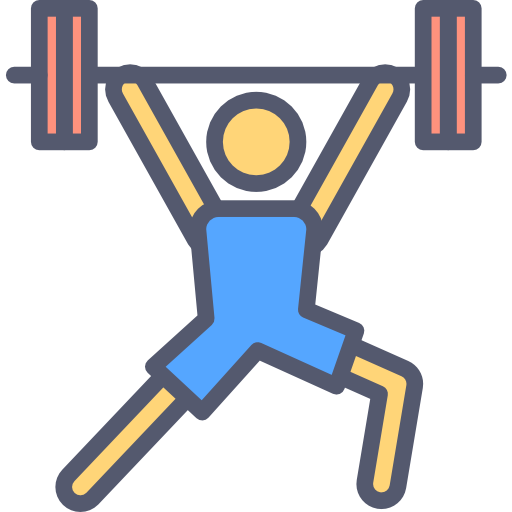 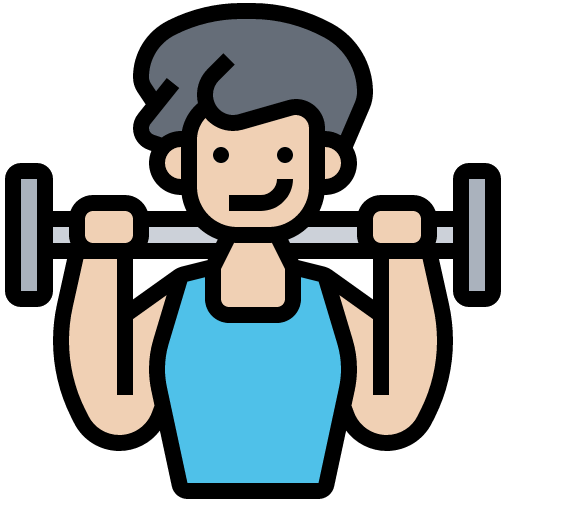 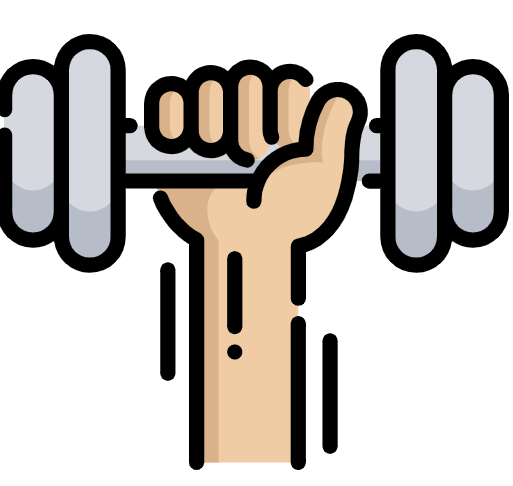 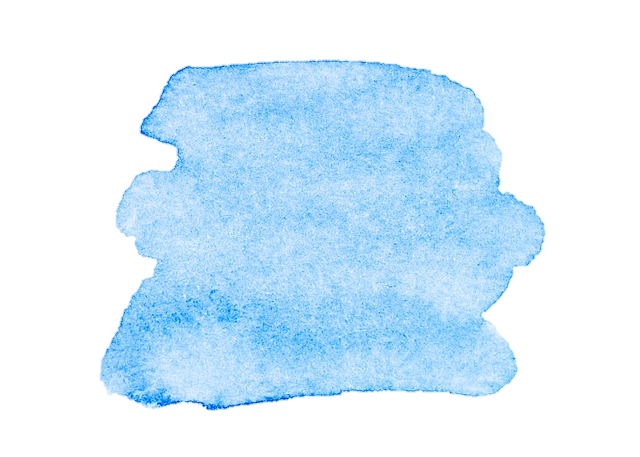 8
Interactions
Vert term 1
Term 1 week 2
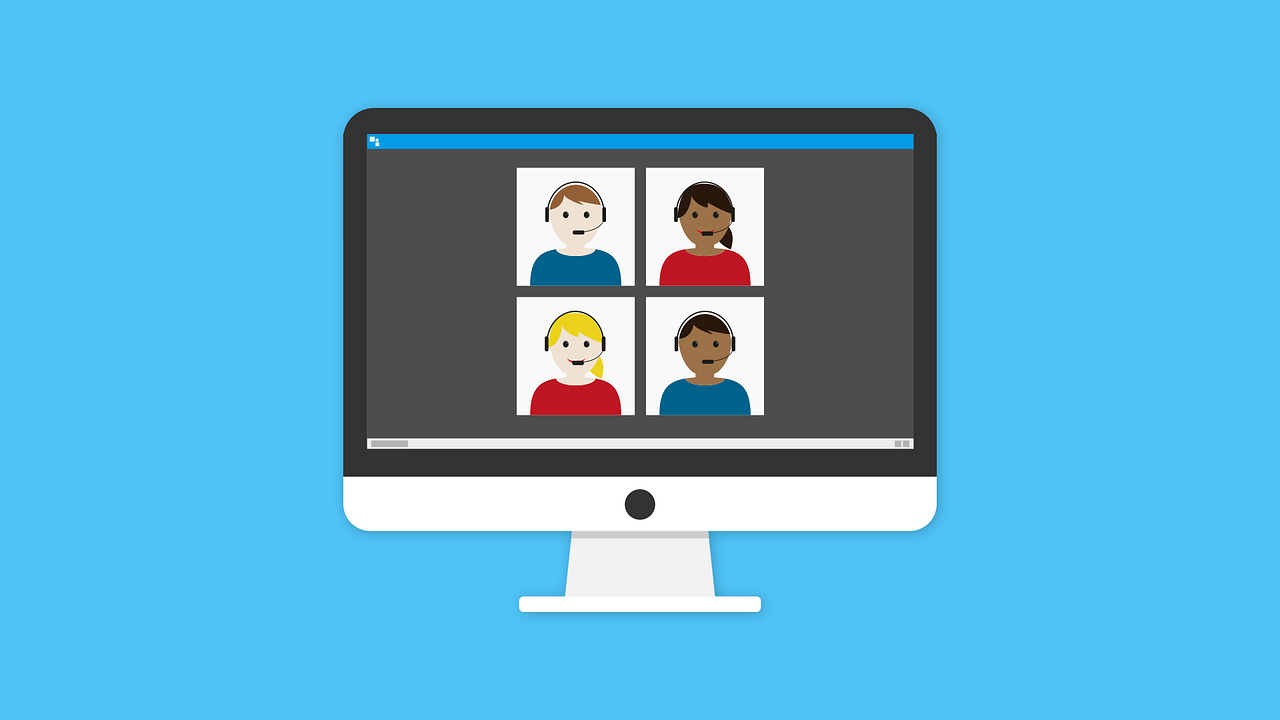 🎯
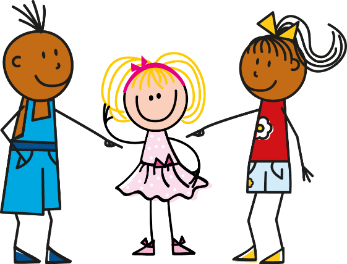 Describing classmates
Saying ‘we are’ and using plural adjectives
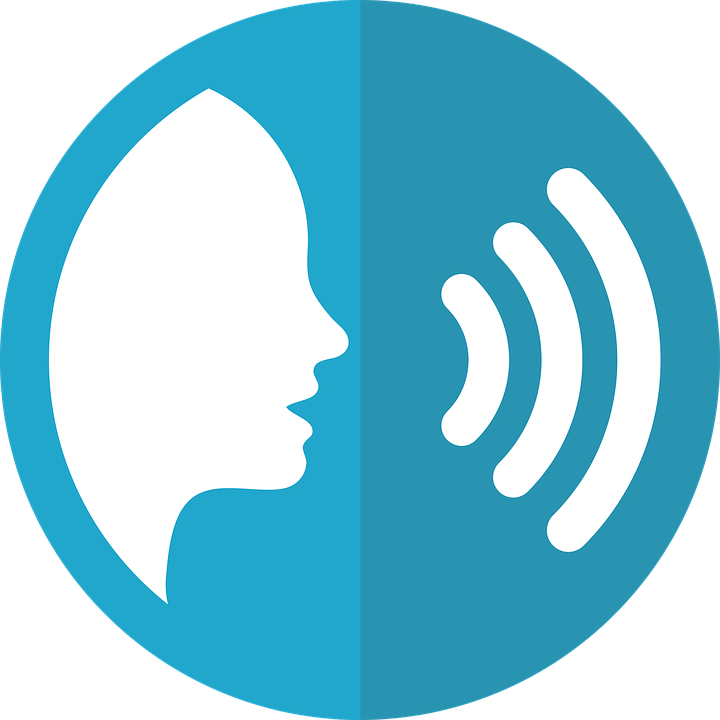 prononcer
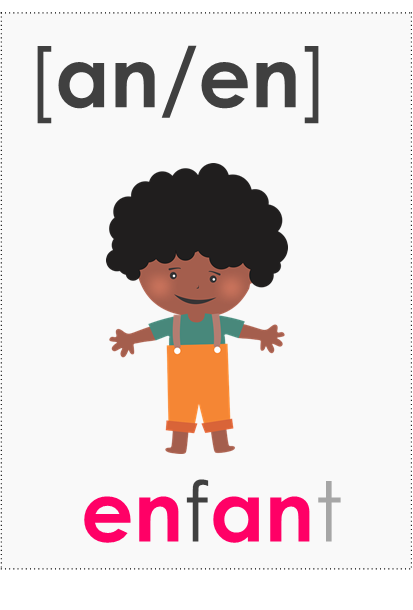 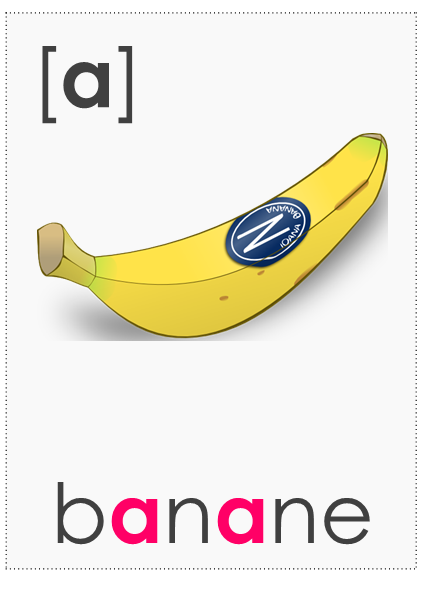 2
Write down the key language for this week.
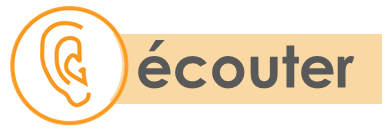 Écoute et écris les mots. 1-10.
[a]
[an|en]
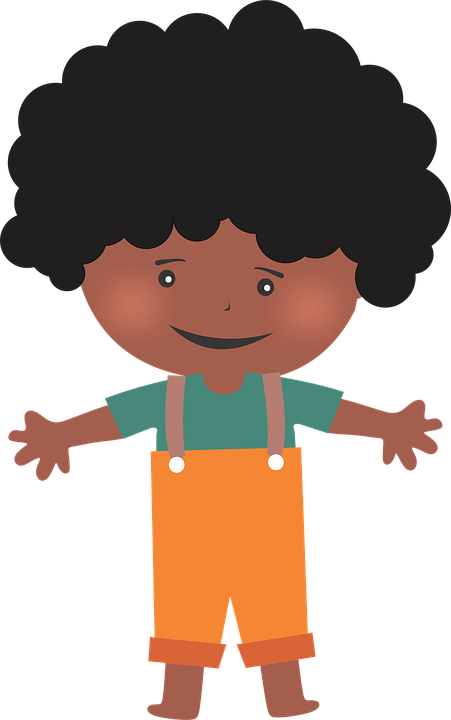 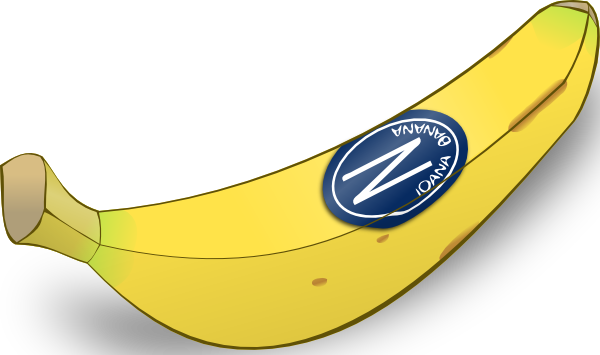 banane
enfant
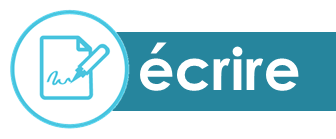 Translate the examples.
être
[to be | being]
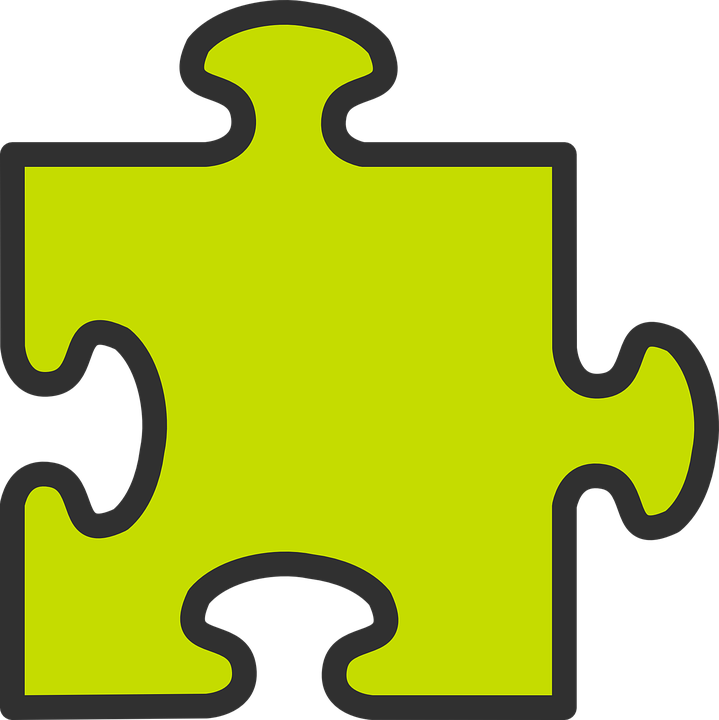 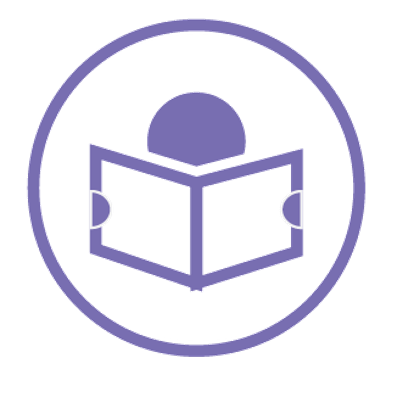 grammaire
lire
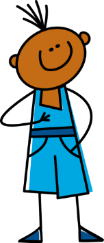 _______________________.
I (a boy) am present.
I (a girl) am present.
_______________________.
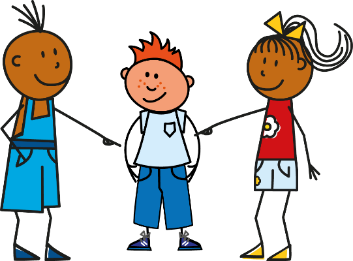 He is short.
_______________________.
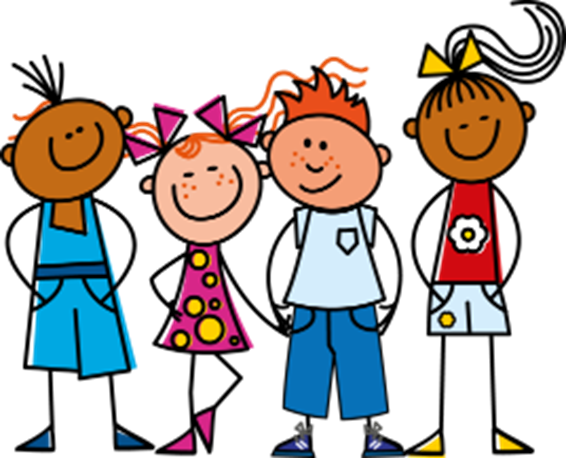 _______________________.
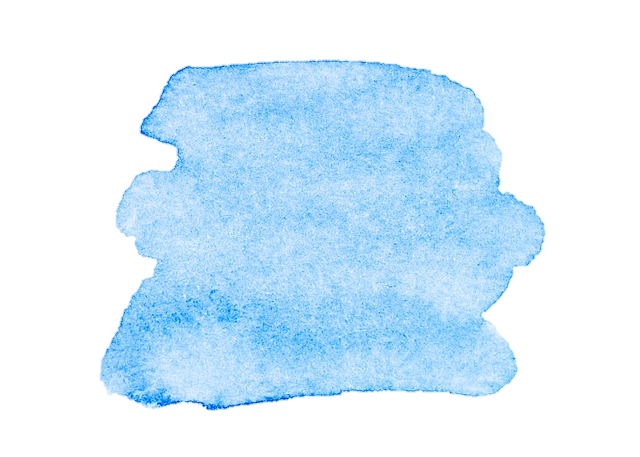 Nous sommes contents.
9
Interactions
Vert term 1
Term 1 week 2
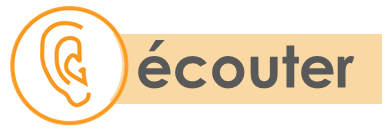 Je ou nous ? Écris l’adjectif en anglais.
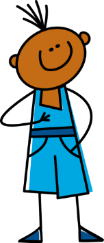 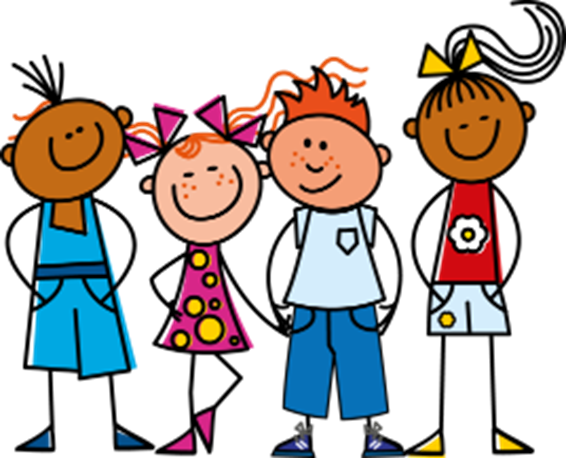 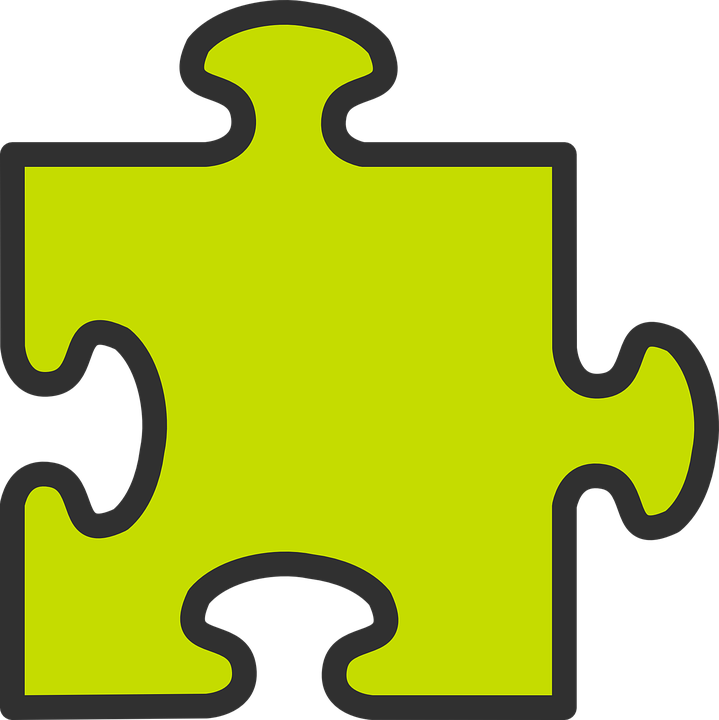 grammaire
2
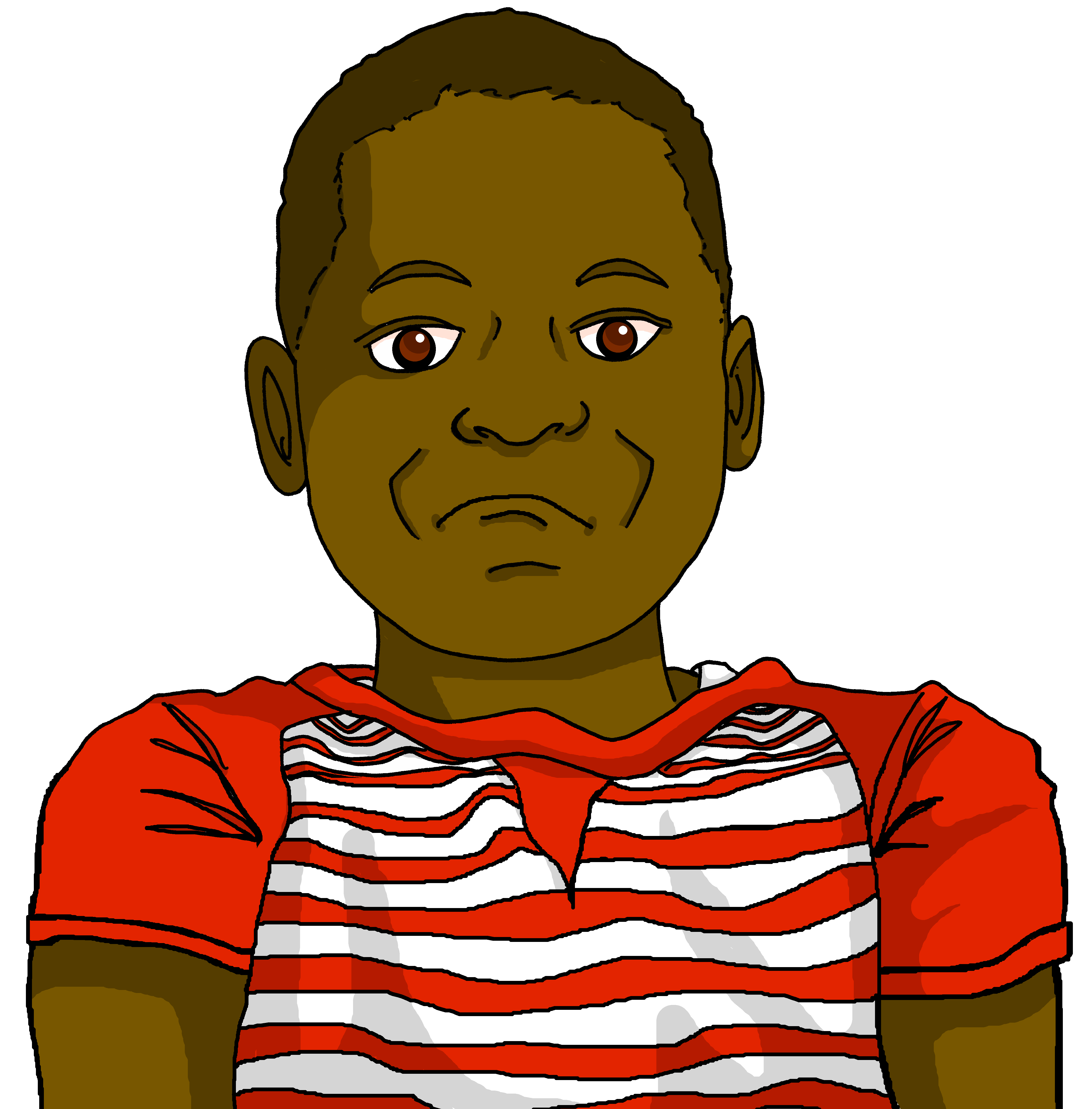 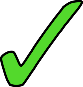 ‘Nous’ (we) is plural.Adjectives describing ‘nous’ are plural, too:
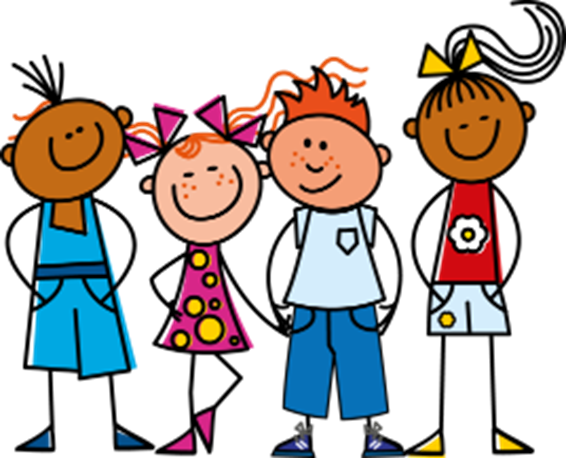 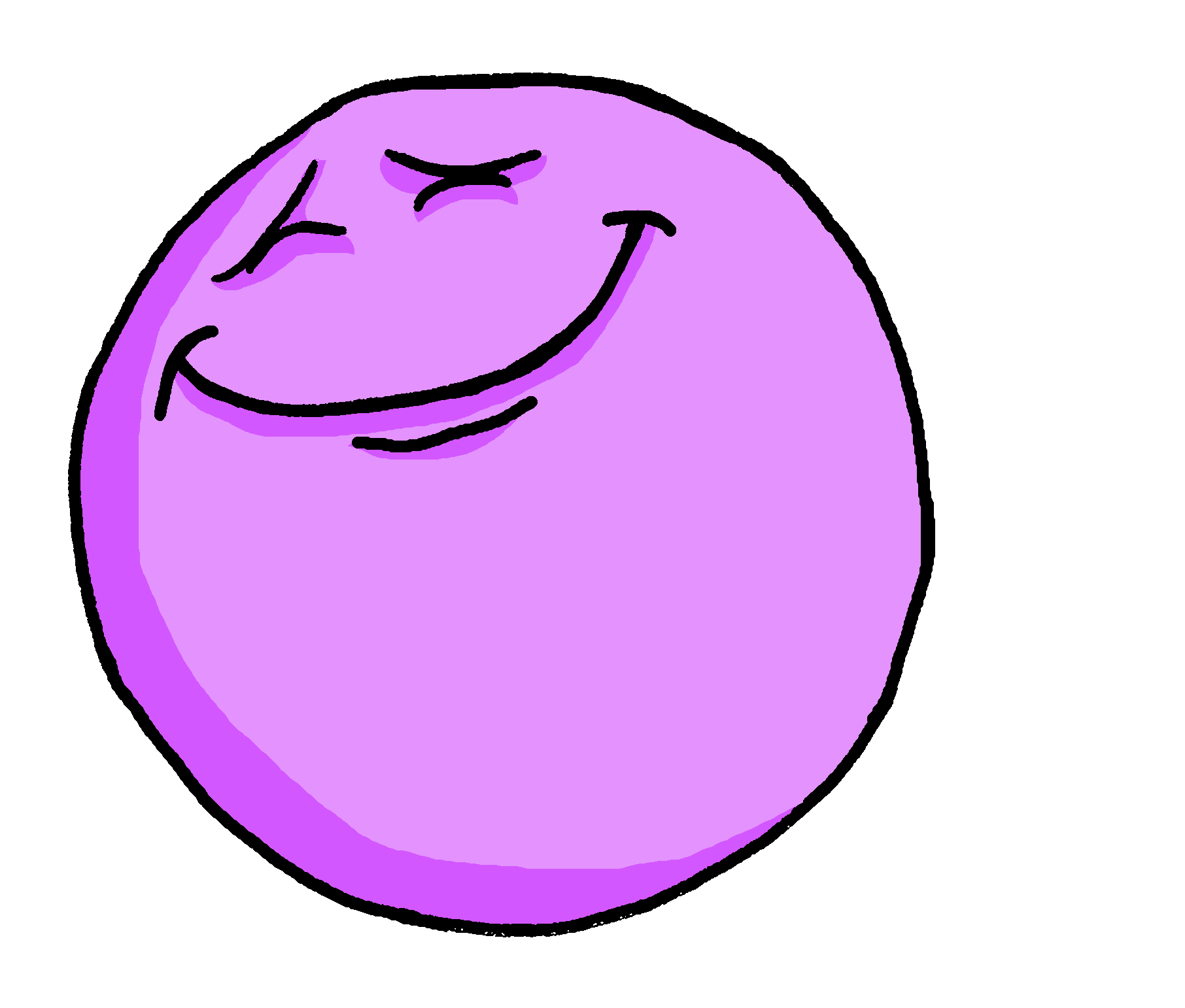 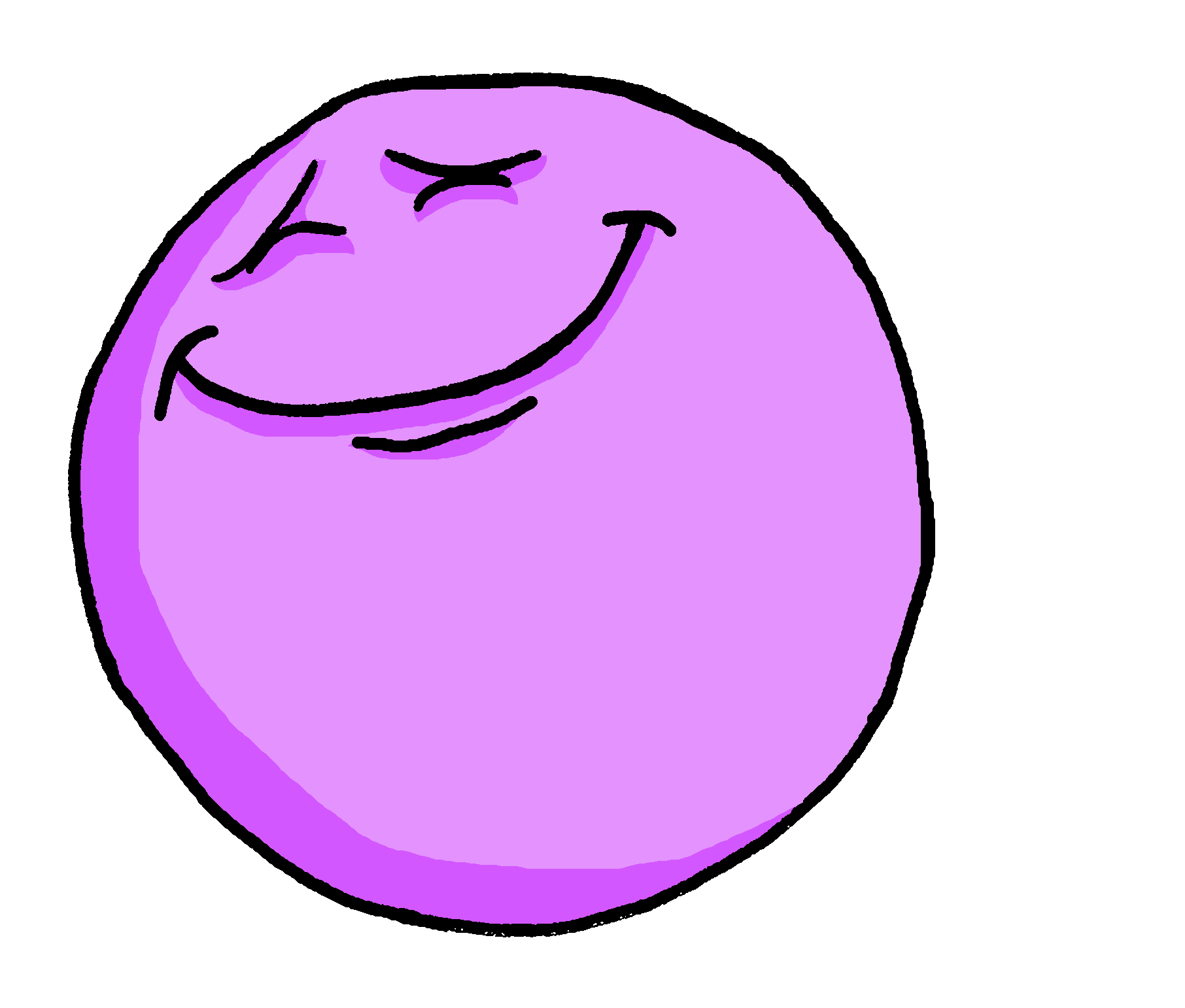 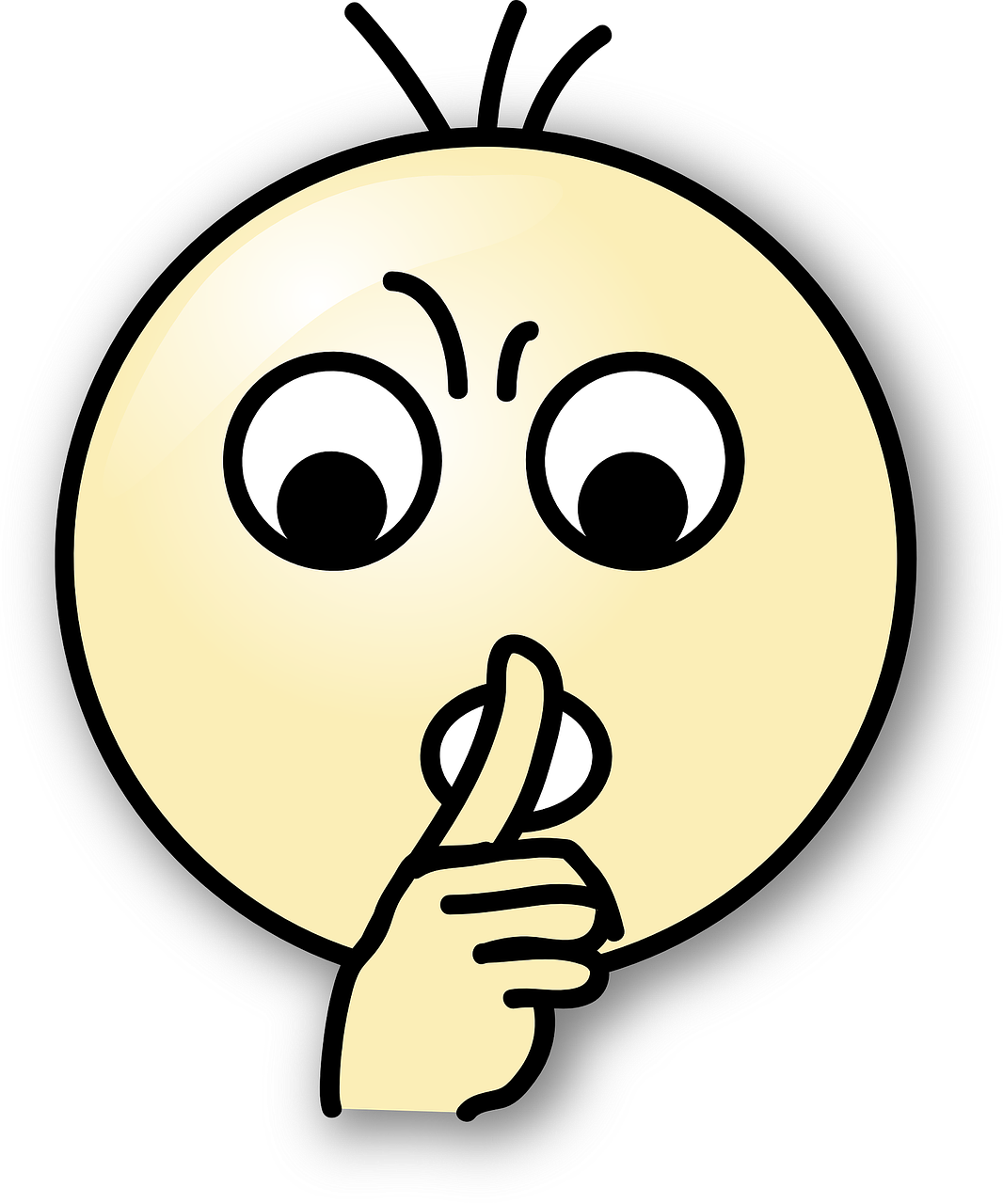 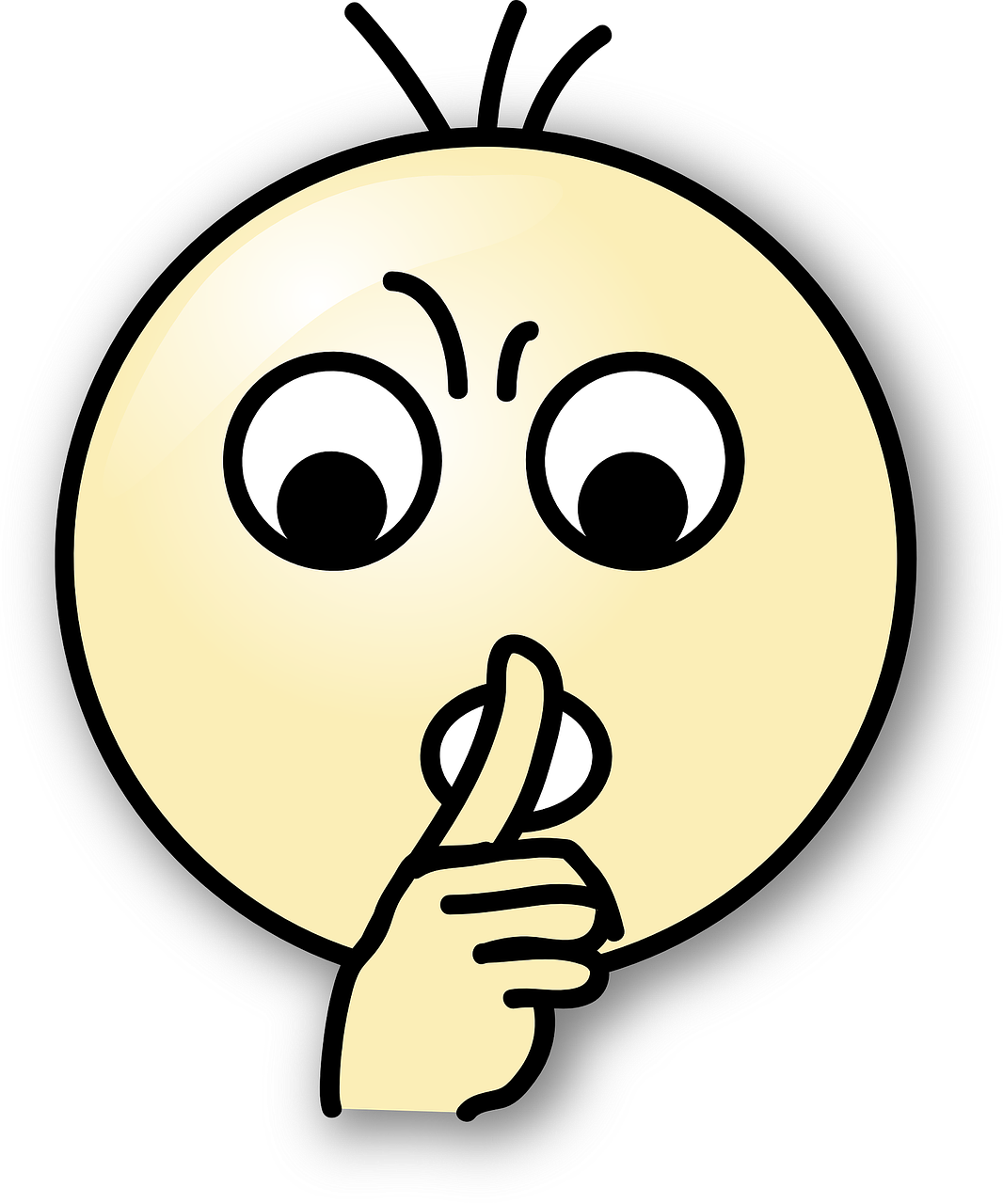 Nous sommes contents.
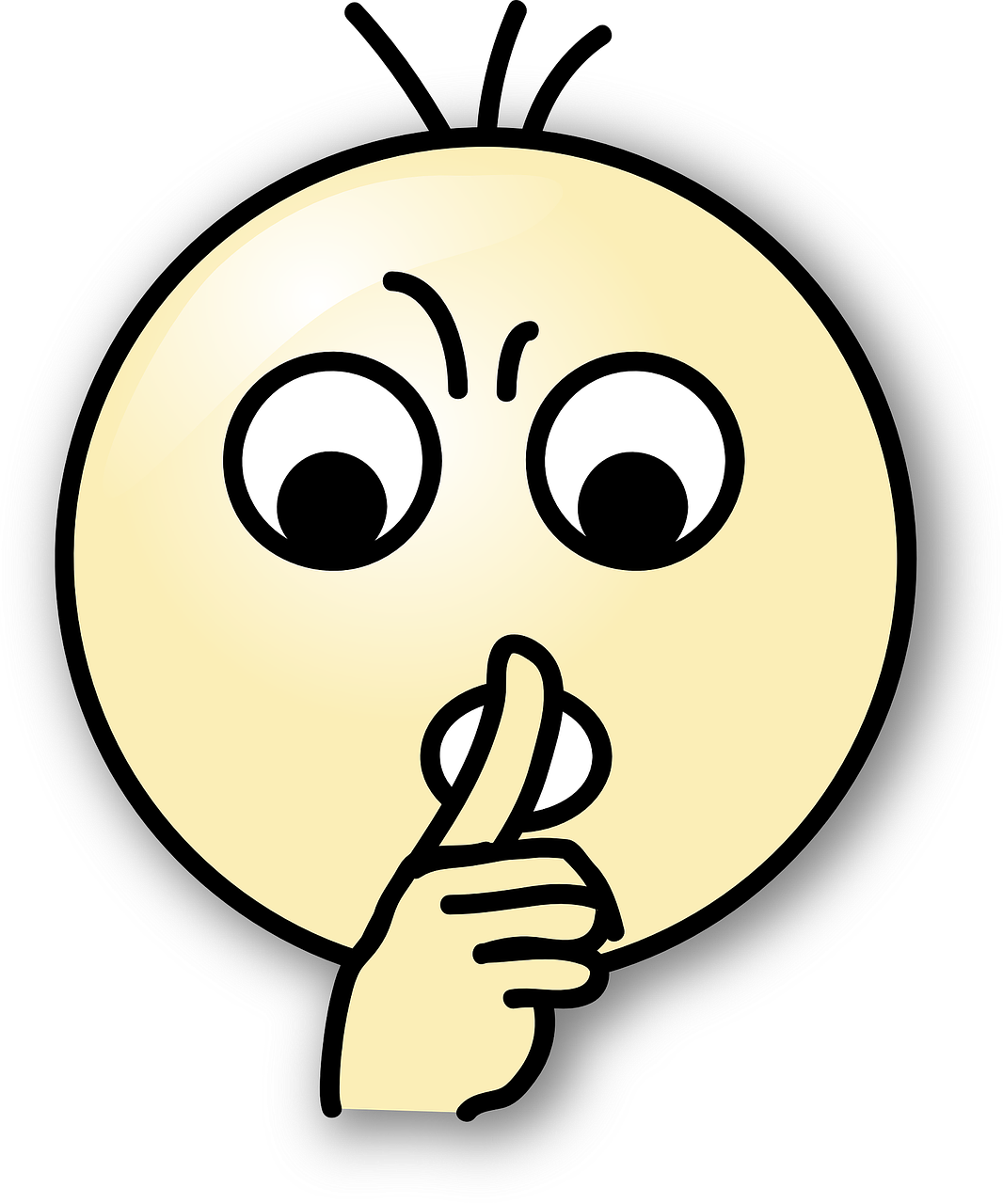 We are pleased.
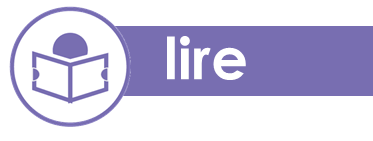 Je ou nous ? Écris les adjectifs en anglais.
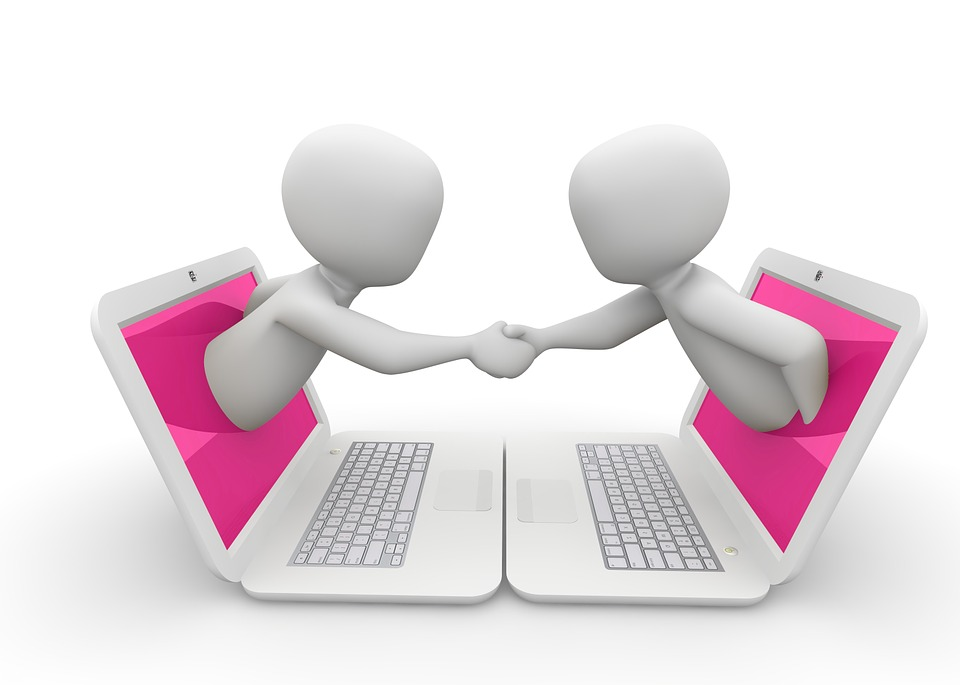 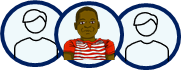 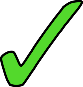 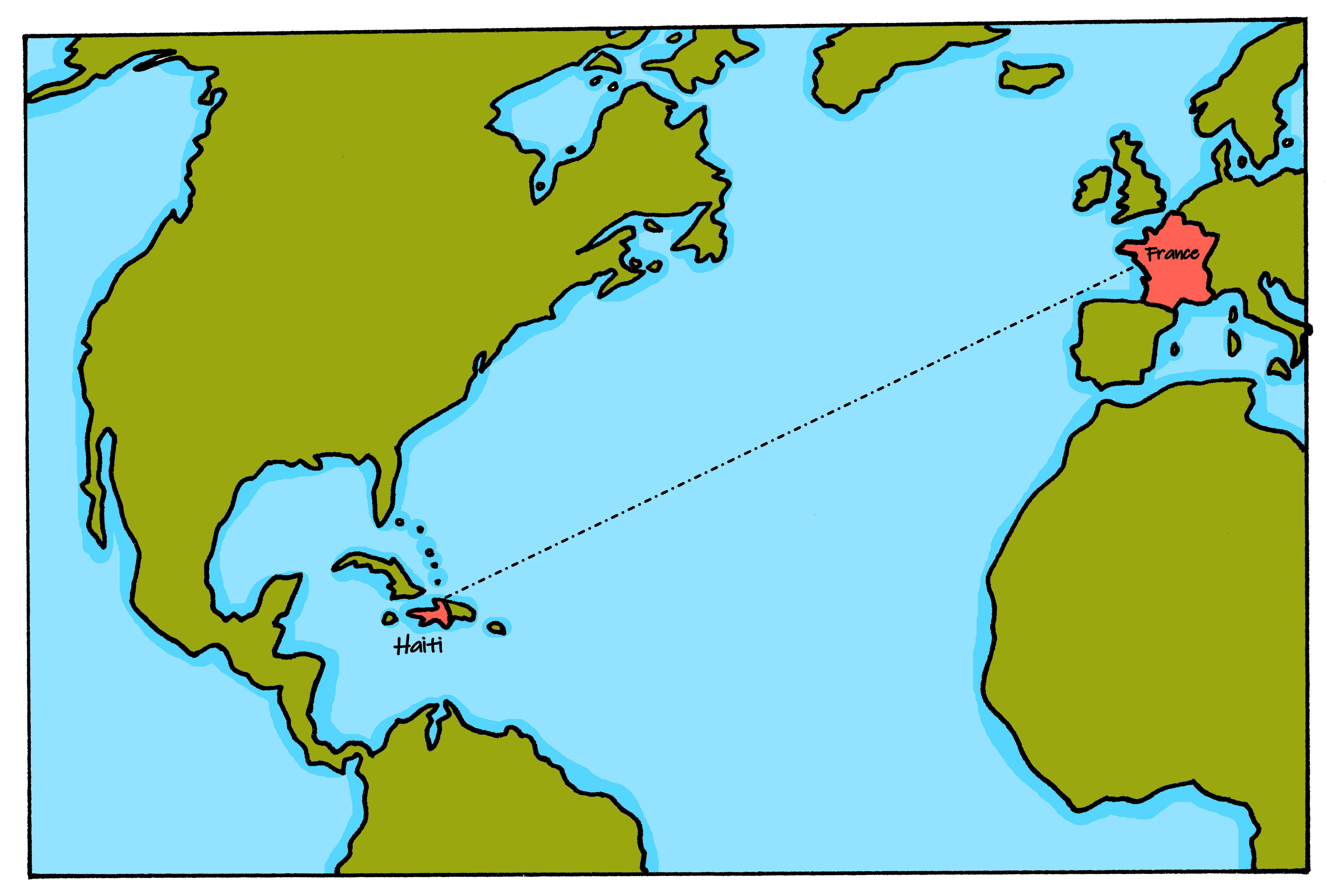 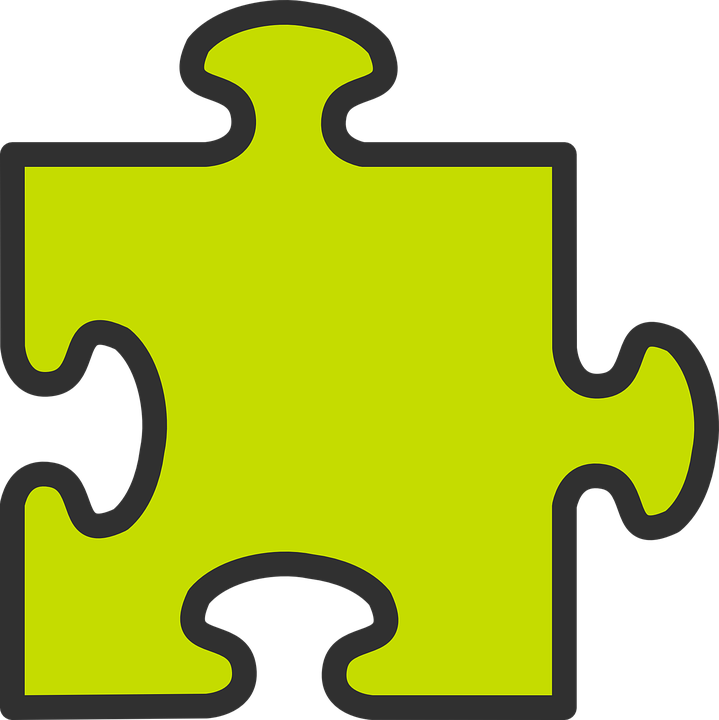 When a feminine noun is plural, add -e and –s to the adjective:
grammaire
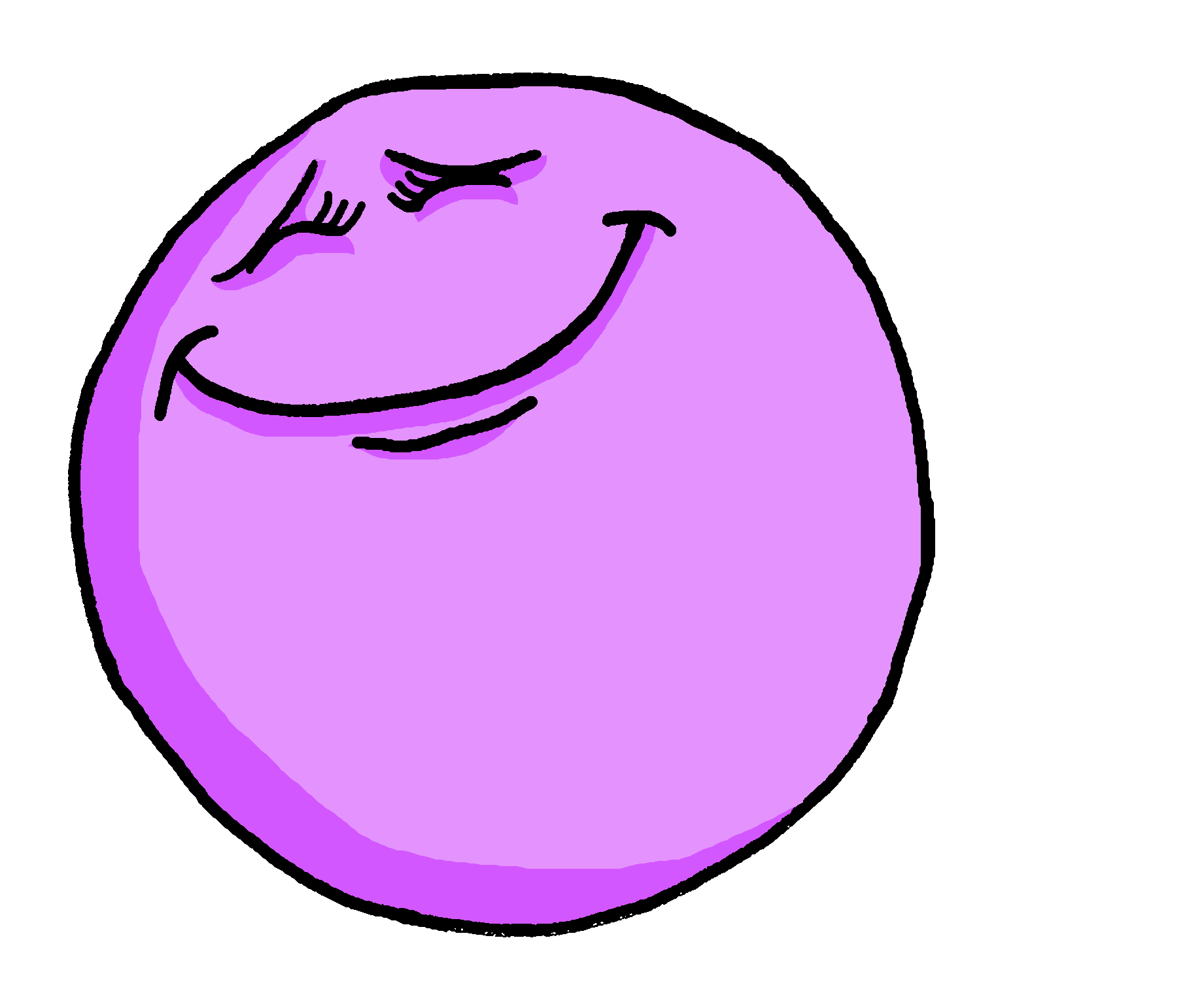 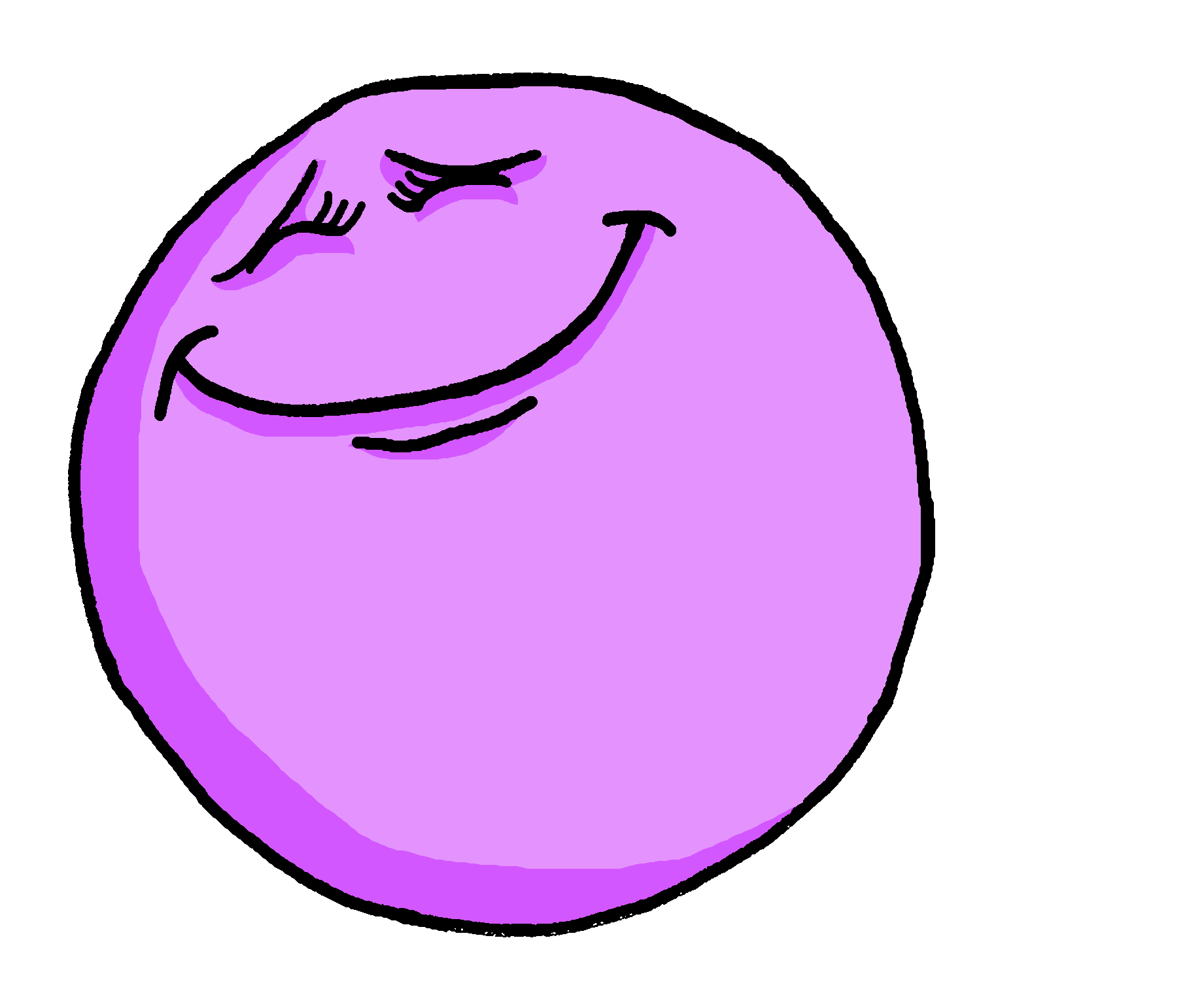 Nous sommes contentes.
We (girls) are pleased.
For mixed male and female groups, we use the masculine plural adjective:
We (boys & girls) are pleased.
Nous sommes contents.
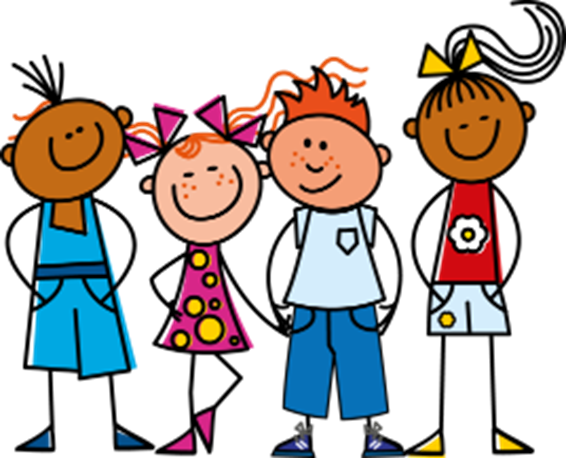 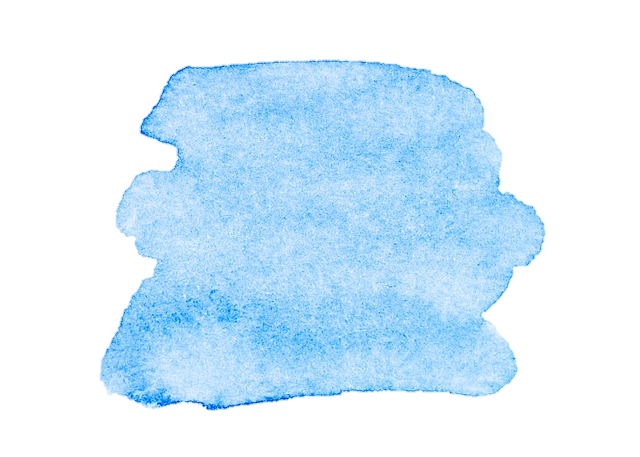 8
10
Interactions
Vert term 1
Term 1 week 2
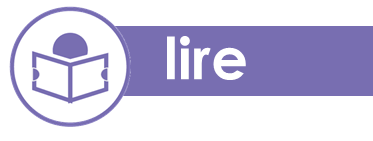 Je ou nous ? Organise les adjectifs.
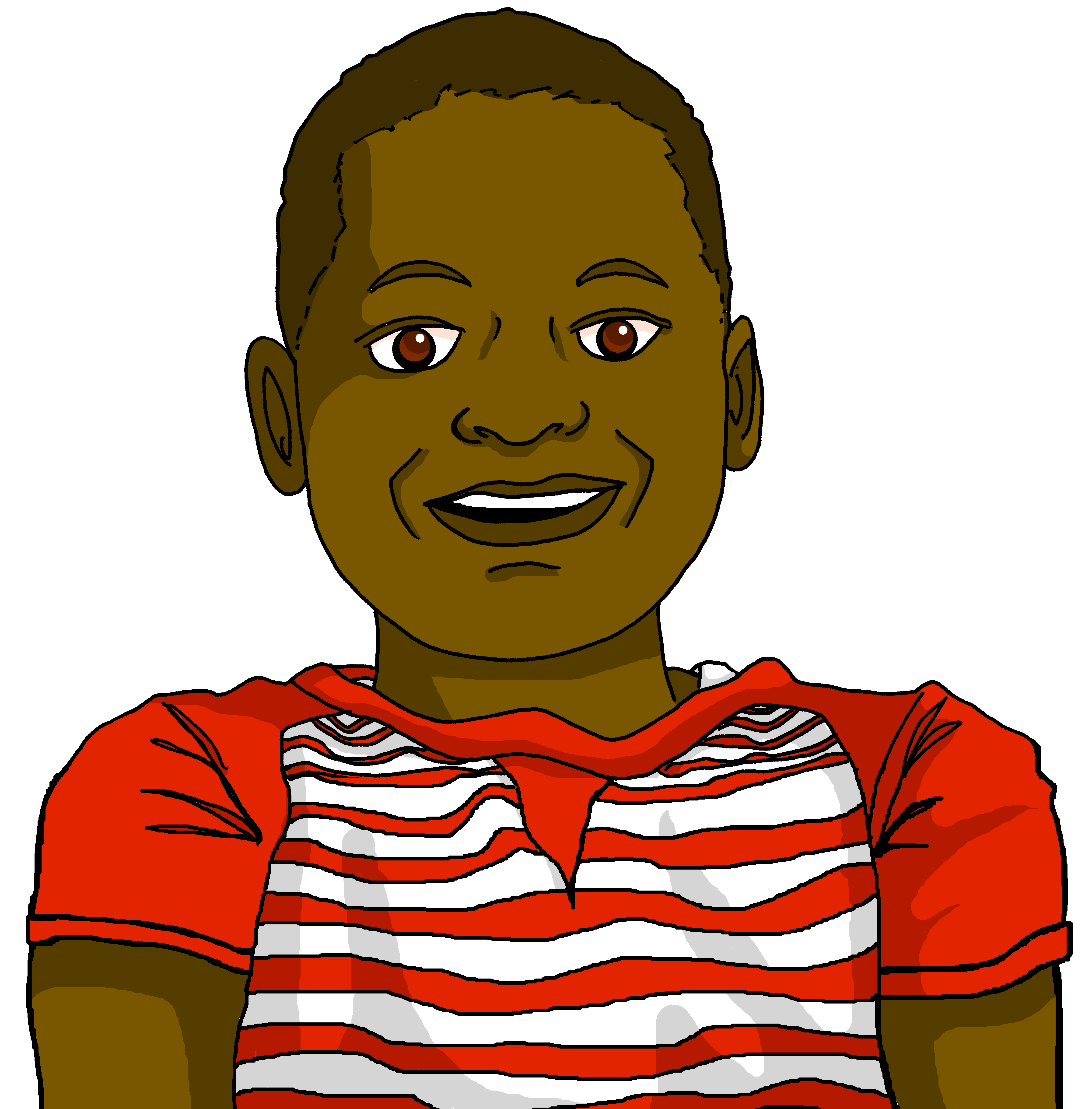 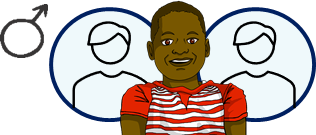 2
je
nous
Jean-Michel et des amis
Jean-Michel
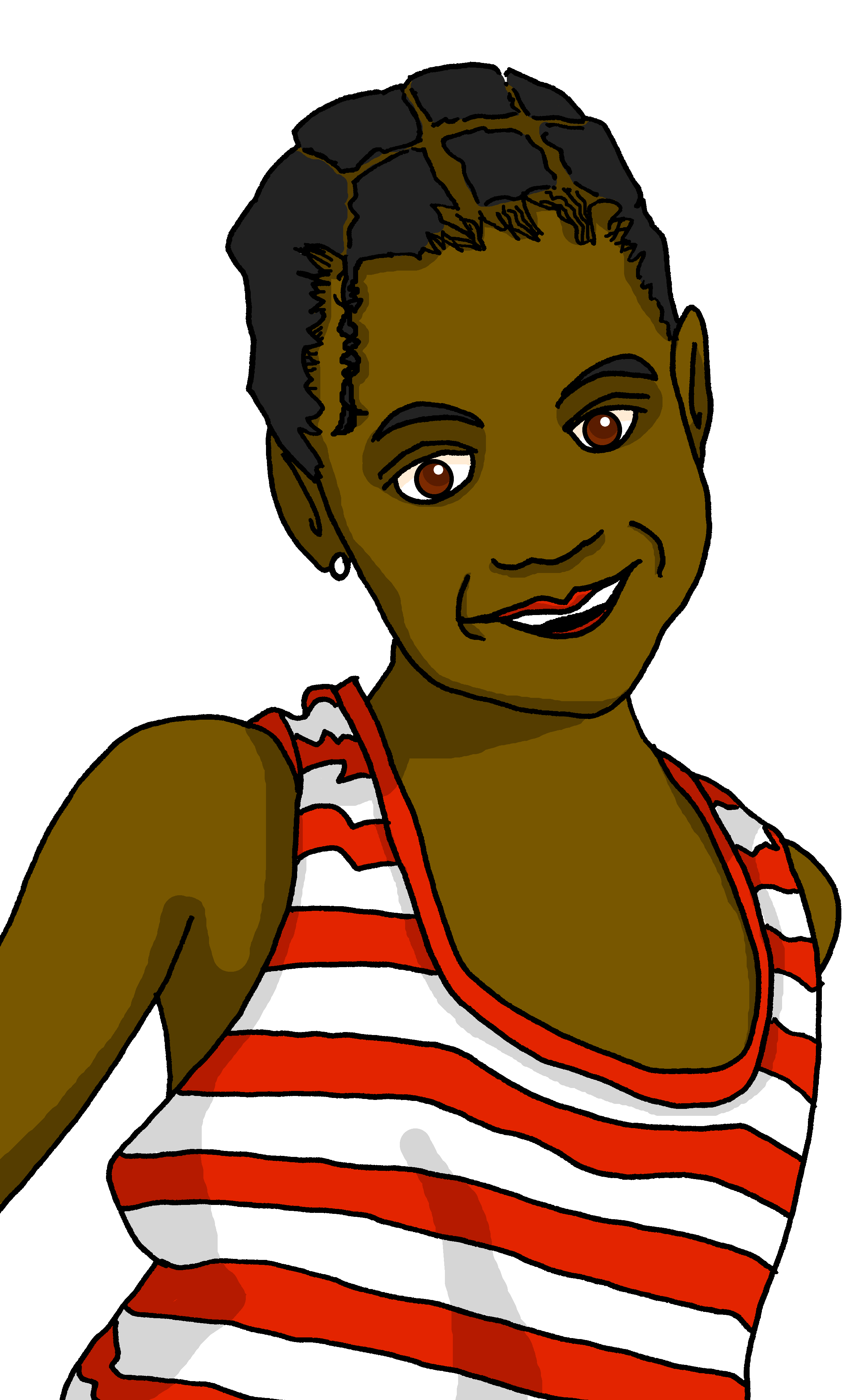 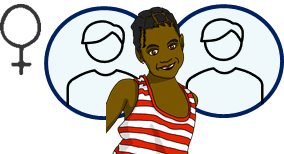 nous
je
Clémentine et des amies
Clémentine
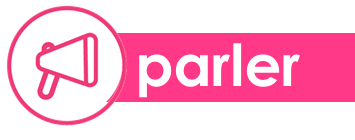 Person A. (Person B – turn to the next page.)
Say your four sentence beginnings.Your partner will finish your sentence.
Personne A
Listen to your partner.
Finish the four sentences.
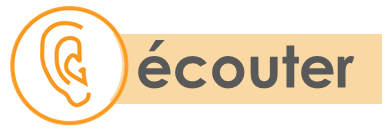 Écoute les phrases. Qui parle ?
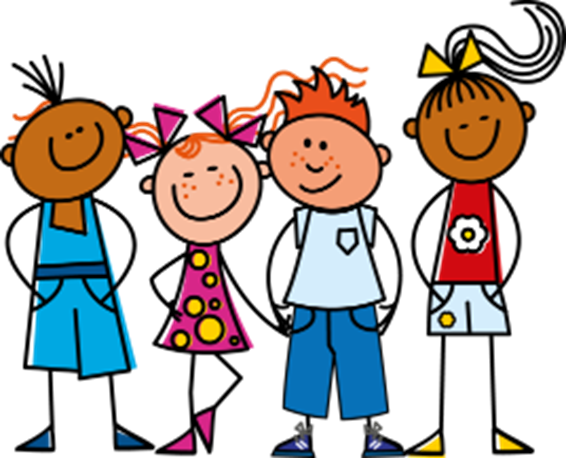 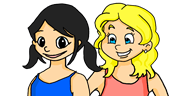 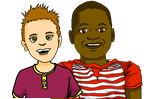 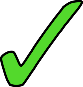 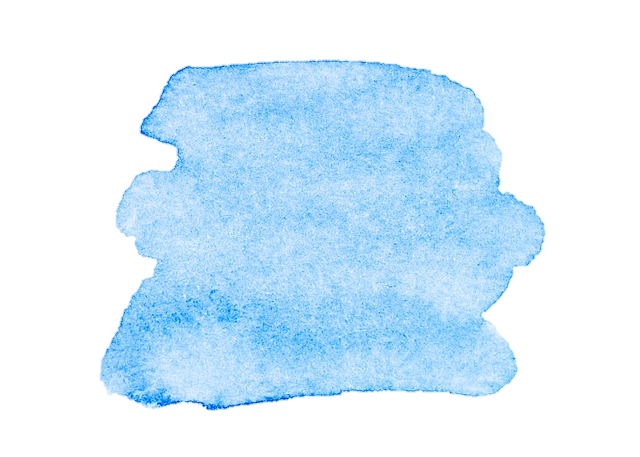 8
11
Interactions
Vert term 1
Term 1 week 2
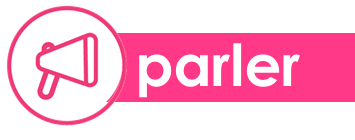 handout
Person B. (Person A – on the previous page.)
Listen to your partner. Finish the four sentences.
Say your four sentence beginnings.Your partner will finish your sentence.
Personne B
2
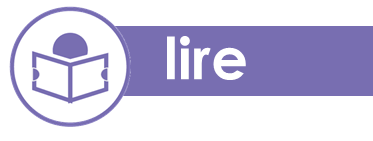 Lis les phrases. L’adjectif, c’est quoi ?
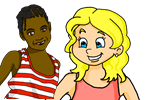 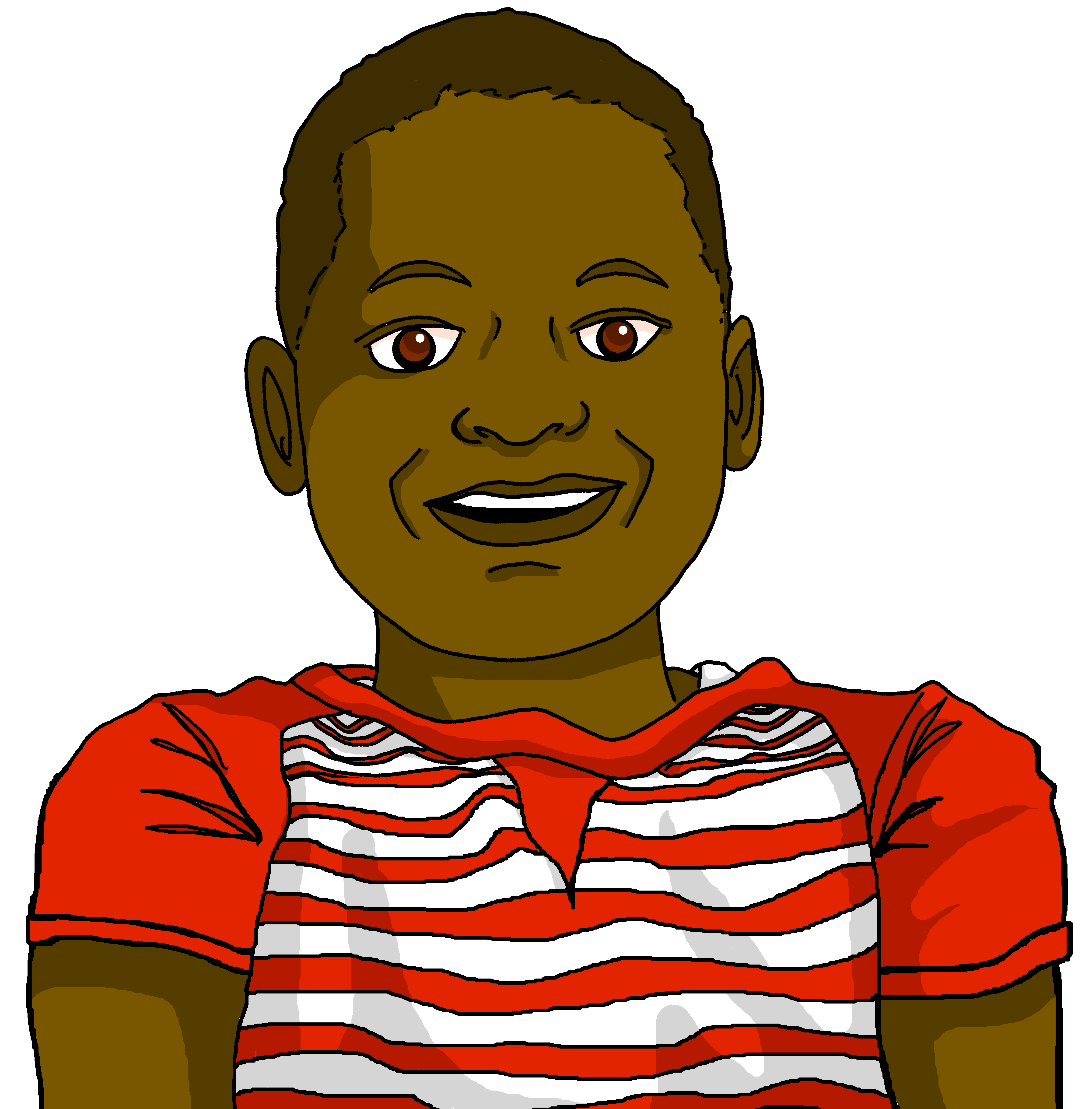 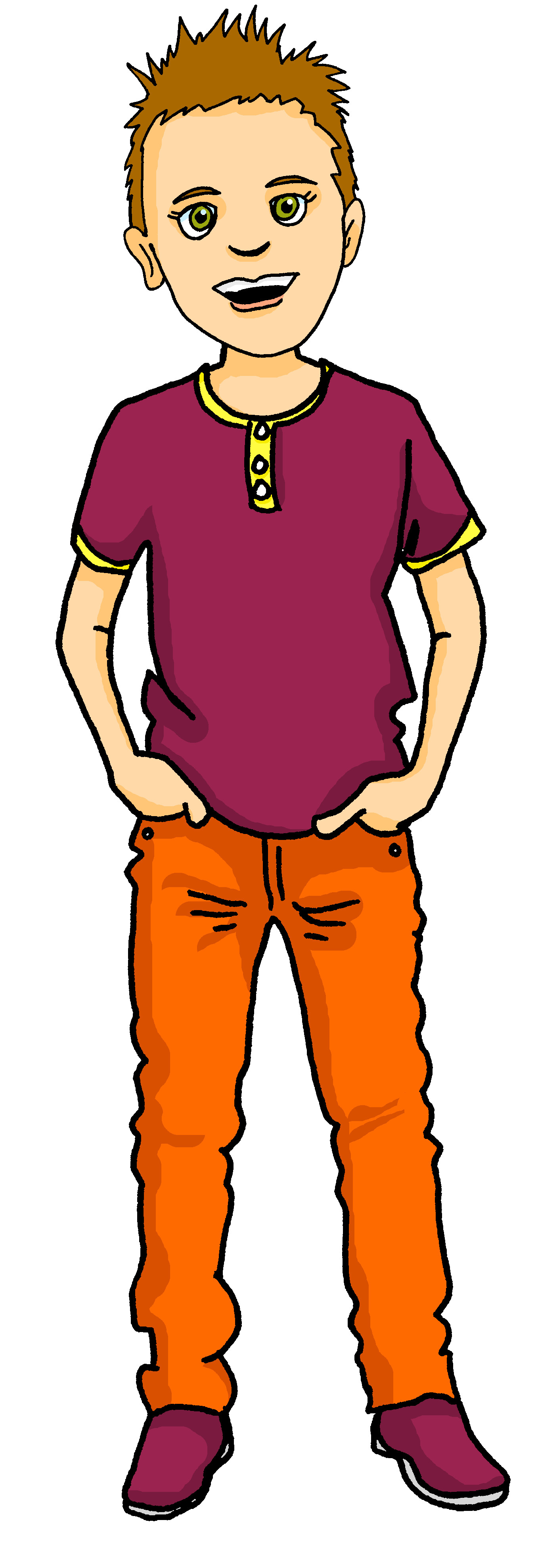 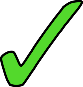 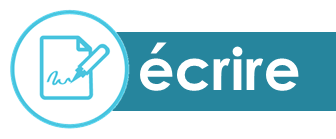 Écris quatre phrases.
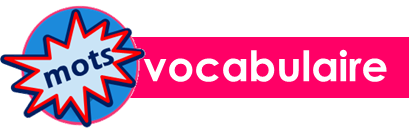 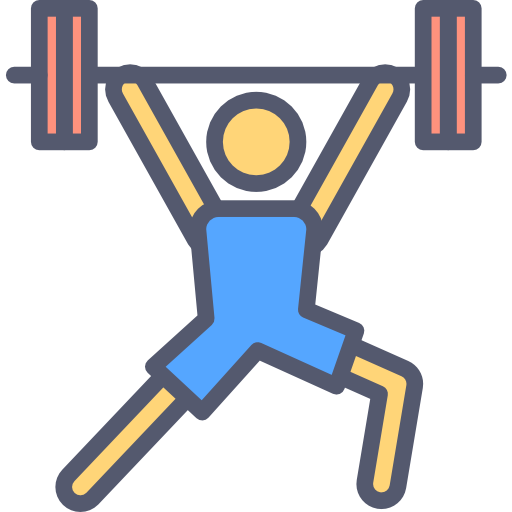 Écris en  anglais. Can you get at least 15 points?
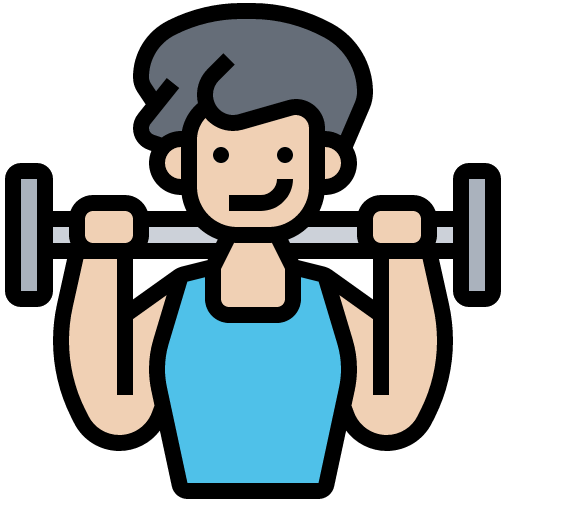 English to French activity is on p.16
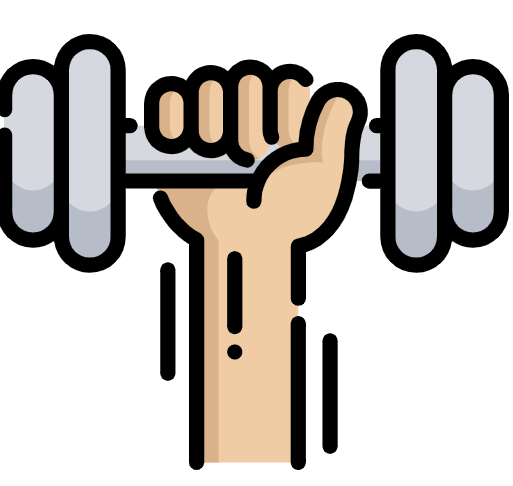 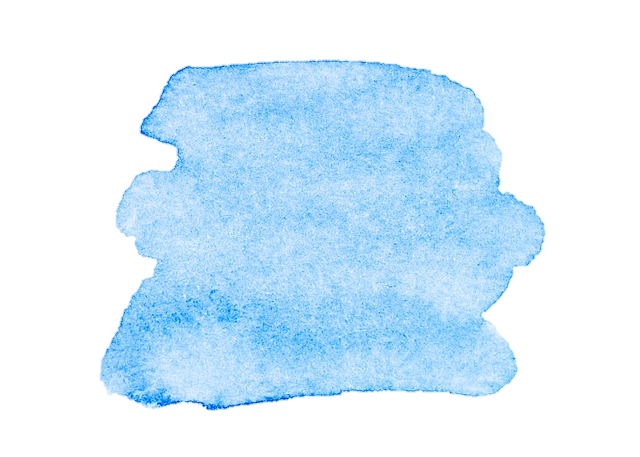 8
12
Interactions
Vert term 1
Term 1 week 2
🎯
Using numbers 1-31
C’est quand, le concert ?
Asking and saying when events are
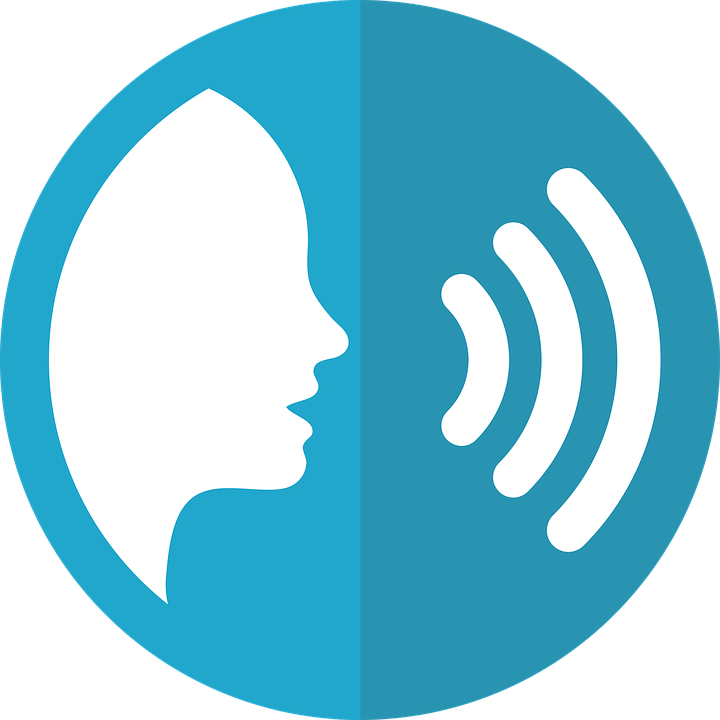 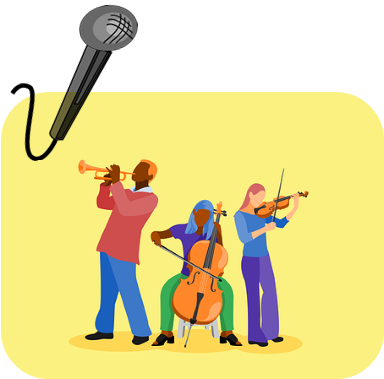 prononcer
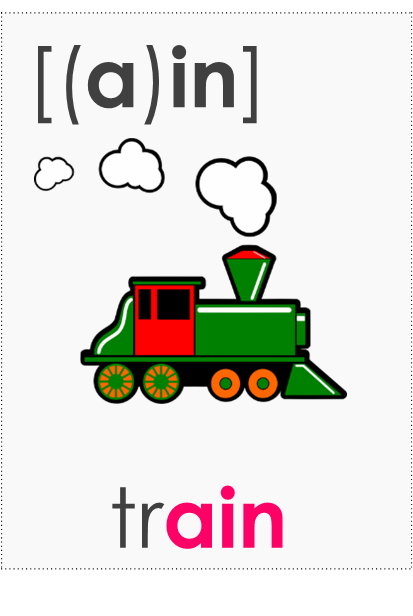 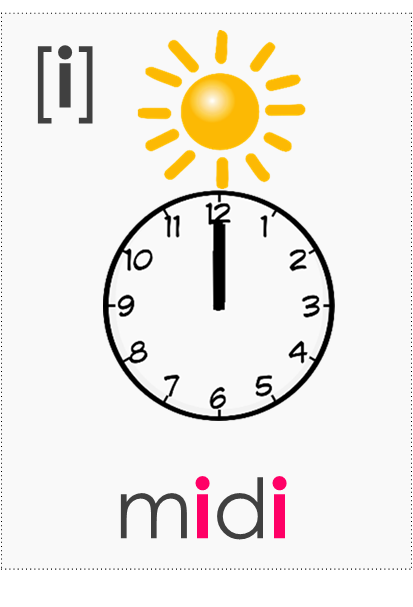 3
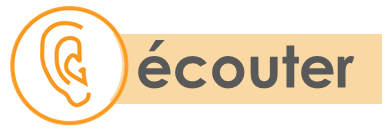 Écoute. Écris A, B, ou C.
⚠ In French, any number below 100 composed of more than one number is hyphenated.
⚠ The numbers 17, 18, 19 are a combination: e.g., 10 + 7.
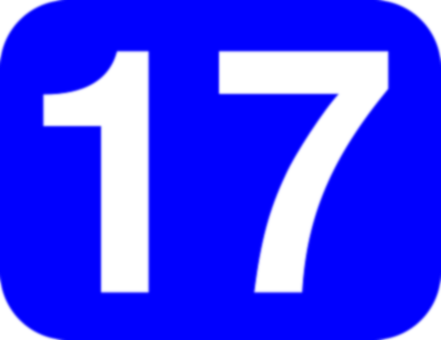 17 
dix-sept
Write down the key language.
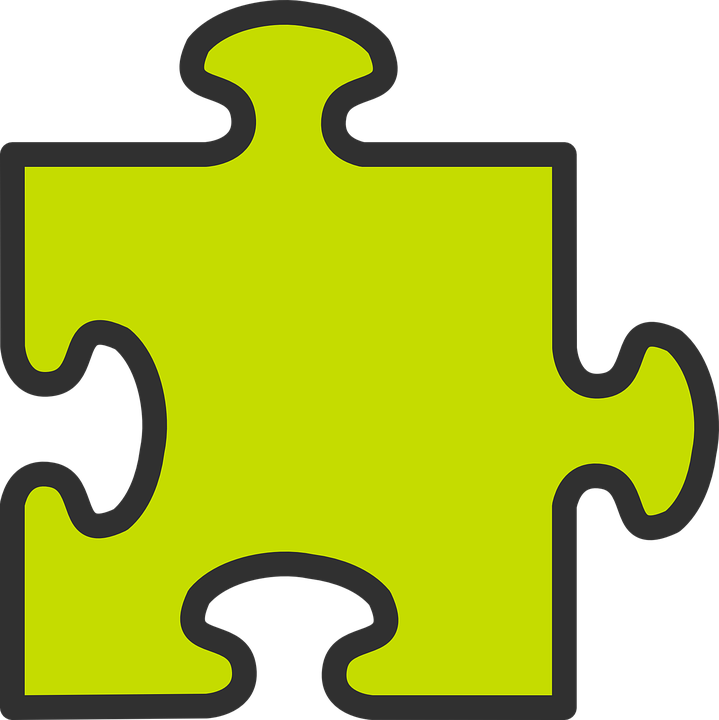 Les nombres de 21 à 31
The numbers from 21 to 29 are also a combination:
⚠ Add et before un.
vingt
20 
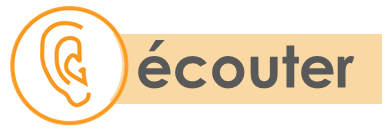 Écris le numéro et le mot.
vingt-et-un
21 
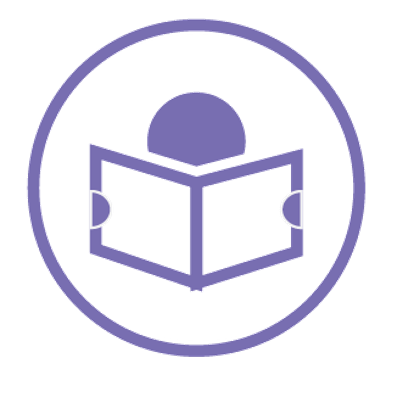 lire
vingt-deux
22 
vingt-trois
23 
vingt-quatre
24 
30 – 39 work in the same way.
vingt-cinq
25 
vingt-six
26 
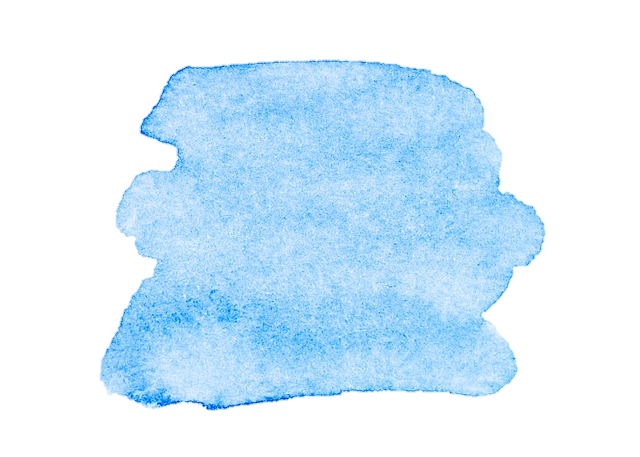 8
13
Interactions
Vert term 1
Term 1 week 2
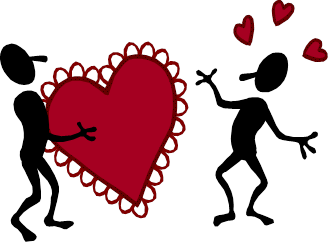 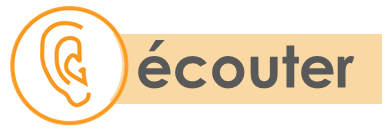 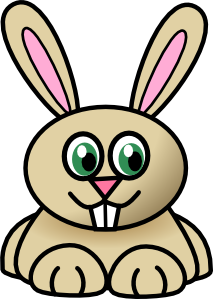 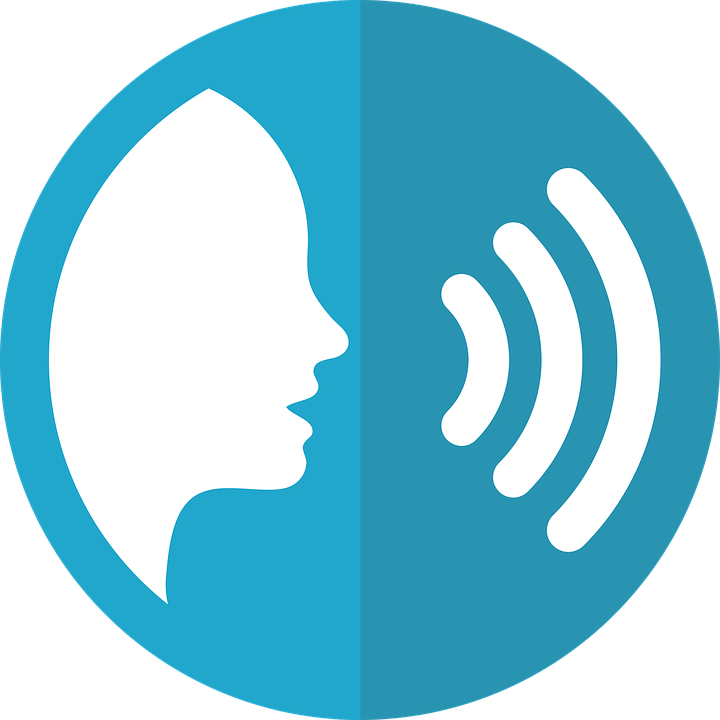 prononcer
Use le before the number to mean ‘(on) the’ with dates.
A. Lis le numéro. B. Écoute et écris.
B. Lis le numéro. A. Écoute et écris.
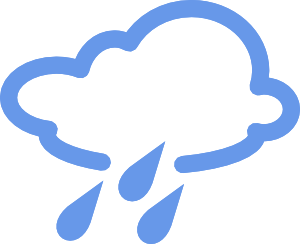 _ é _ r _ e _
3
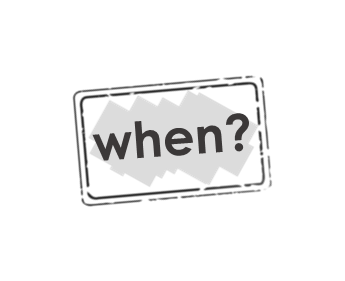 m _ r _
_ _ r _ l
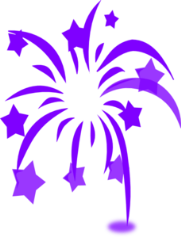 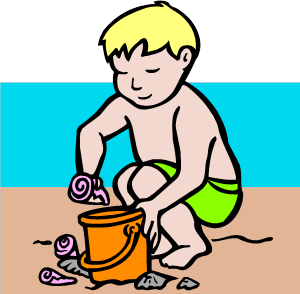 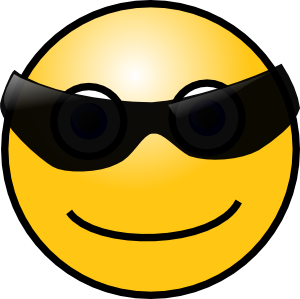 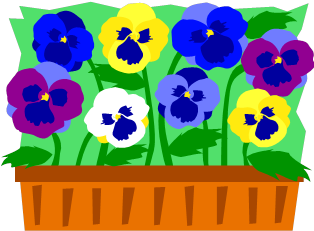 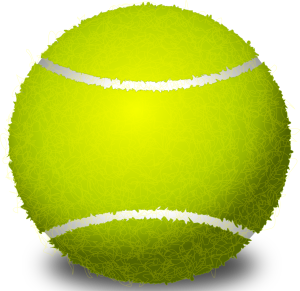 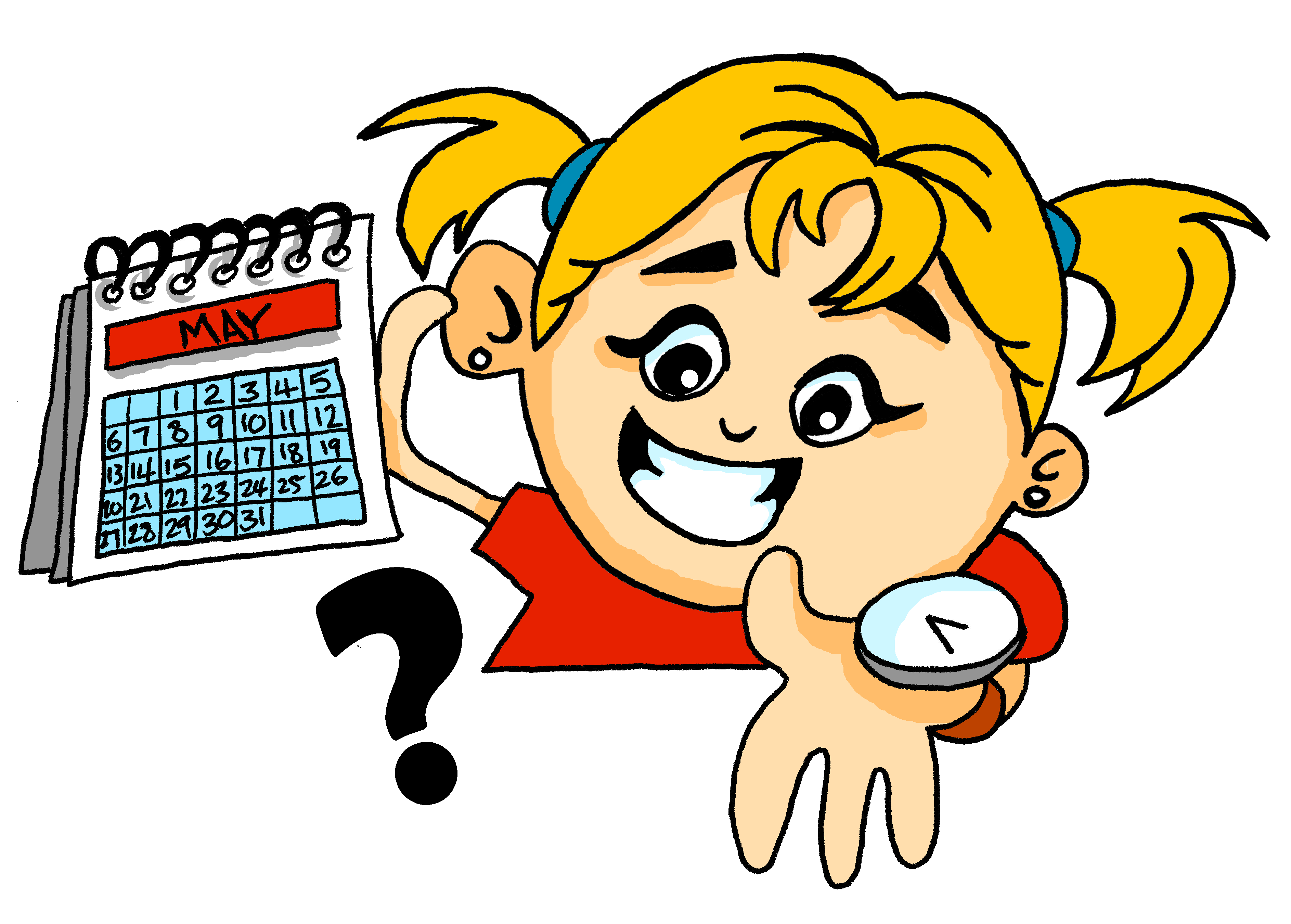 _ a _
_ _ i _
_ u _ l l _ _
a _ _ t
_ o _ e m b _ _
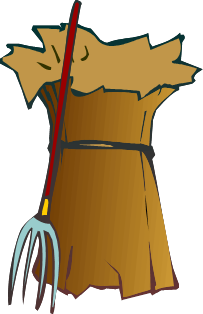 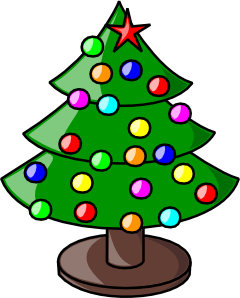 quand ?
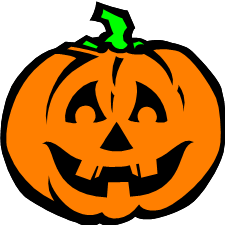 C’est quand, le concert ?
[When is your birthday?]
_ _ p _ e m b _ _
d _ c _ m b _ _
o _ t _ b _ _
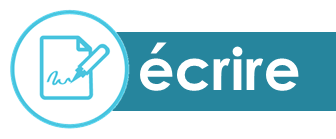 Écris les mois.
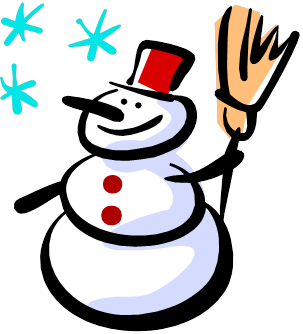 j _ _ v _ _ r
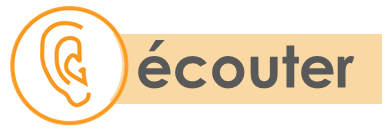 Écoute et écris.
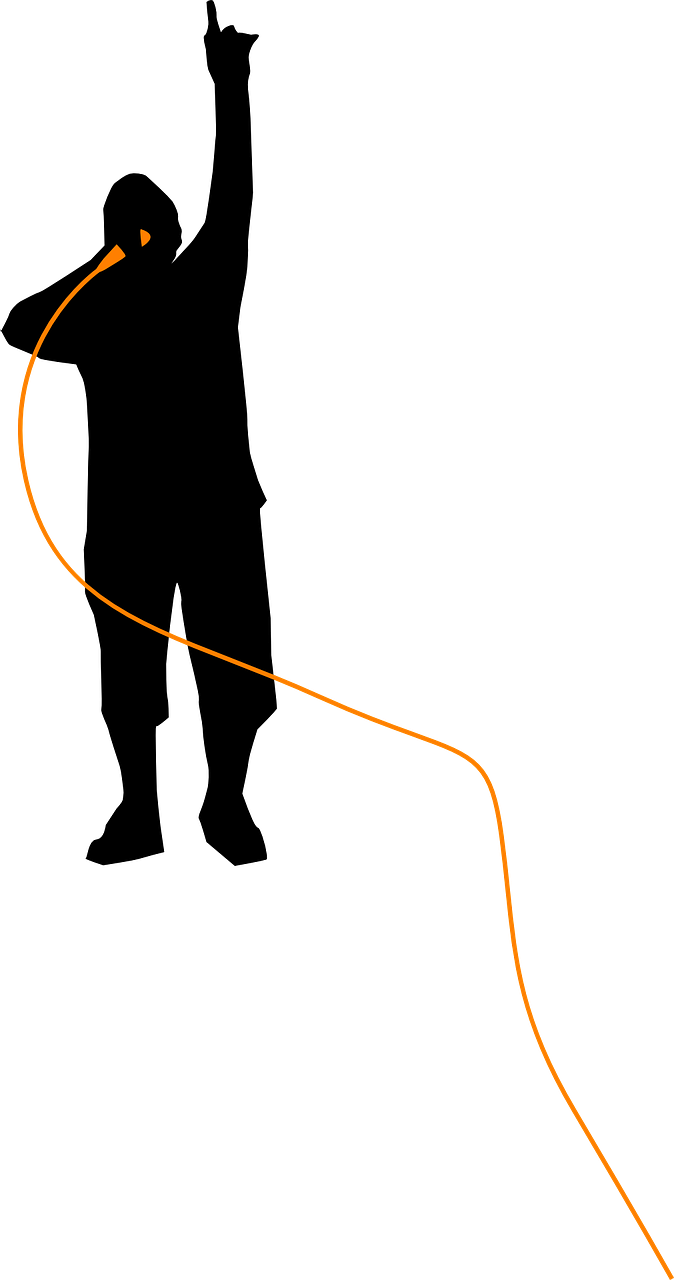 Orelsan
Céline Dion
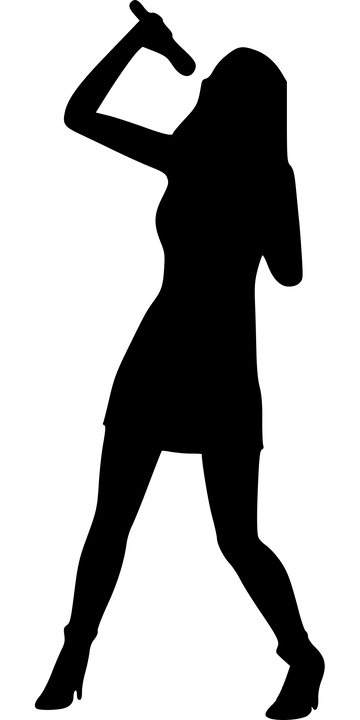 Stromae
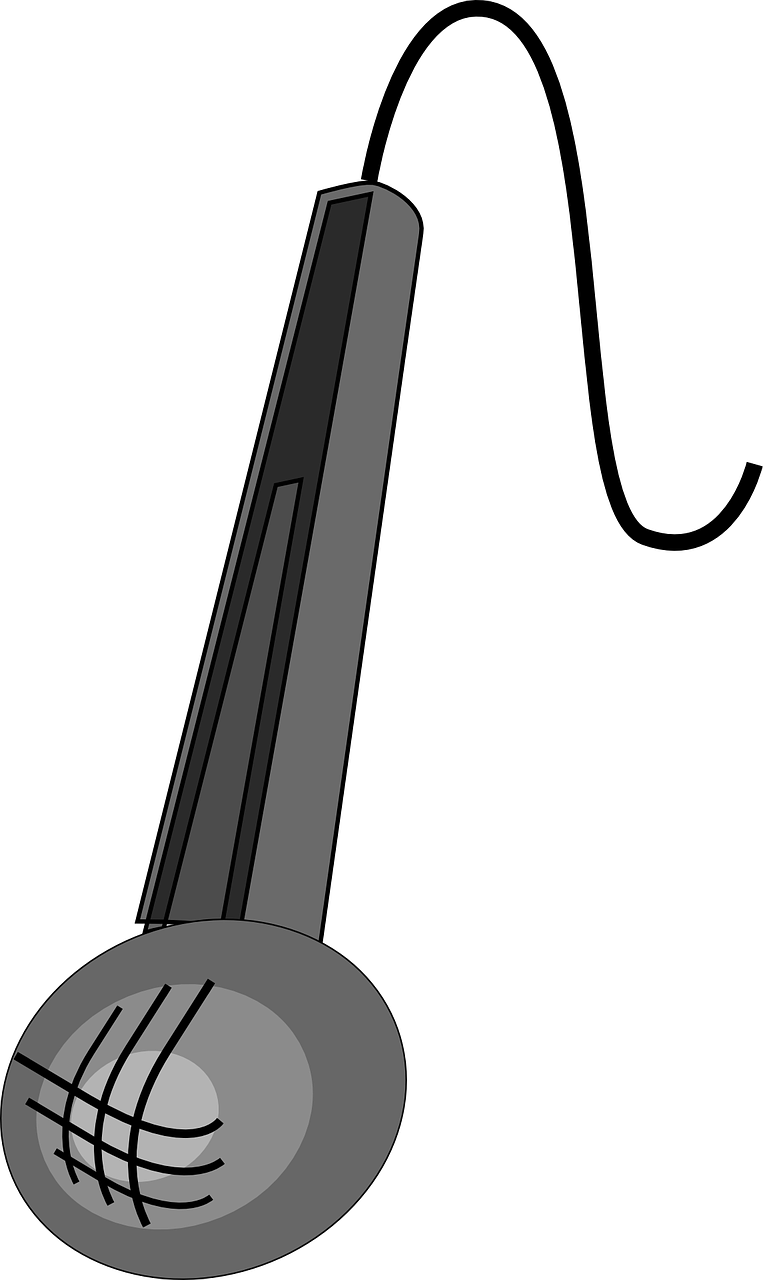 le __ mars
le __ décembre
le __ janvier
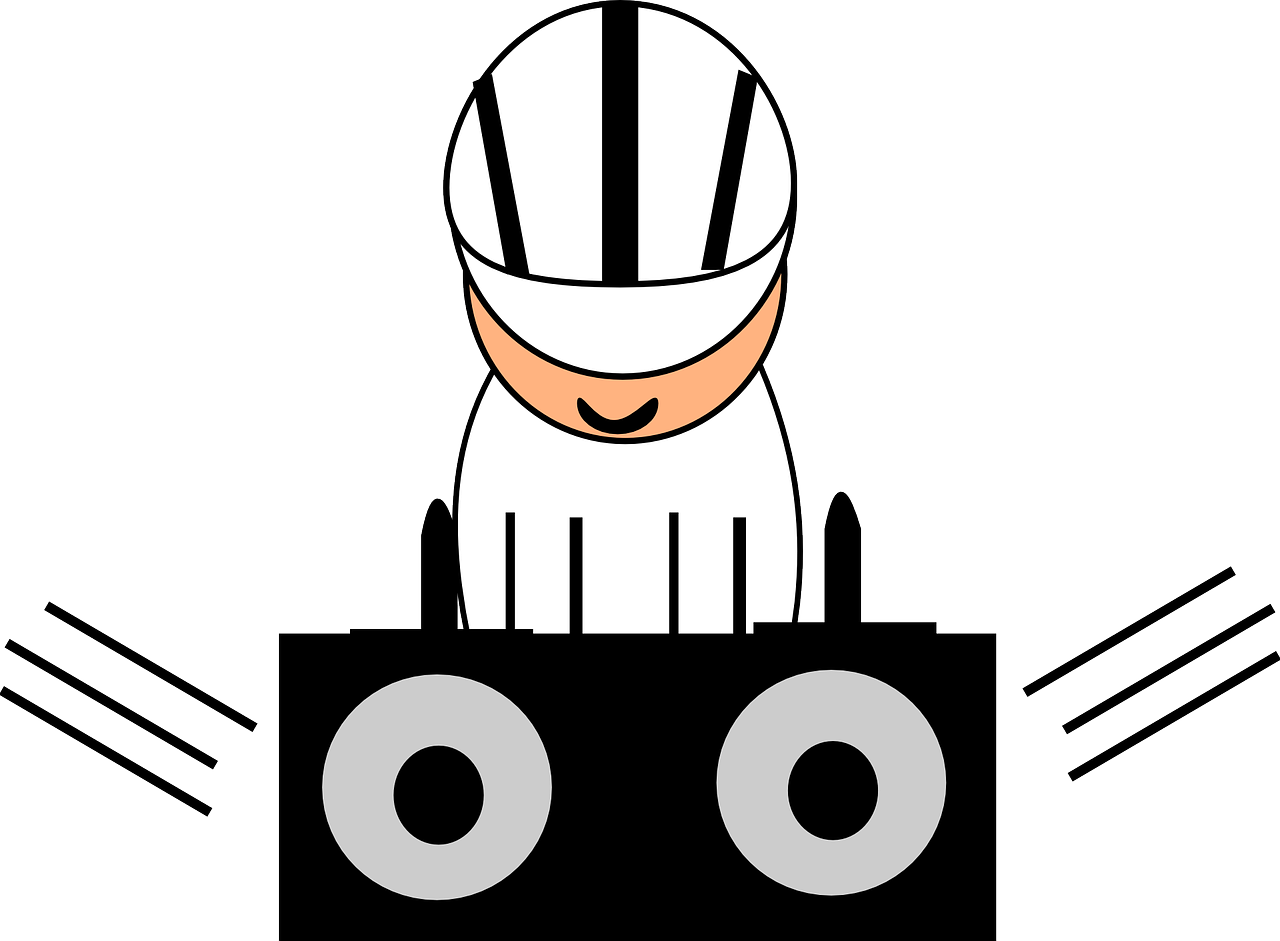 Boris Way
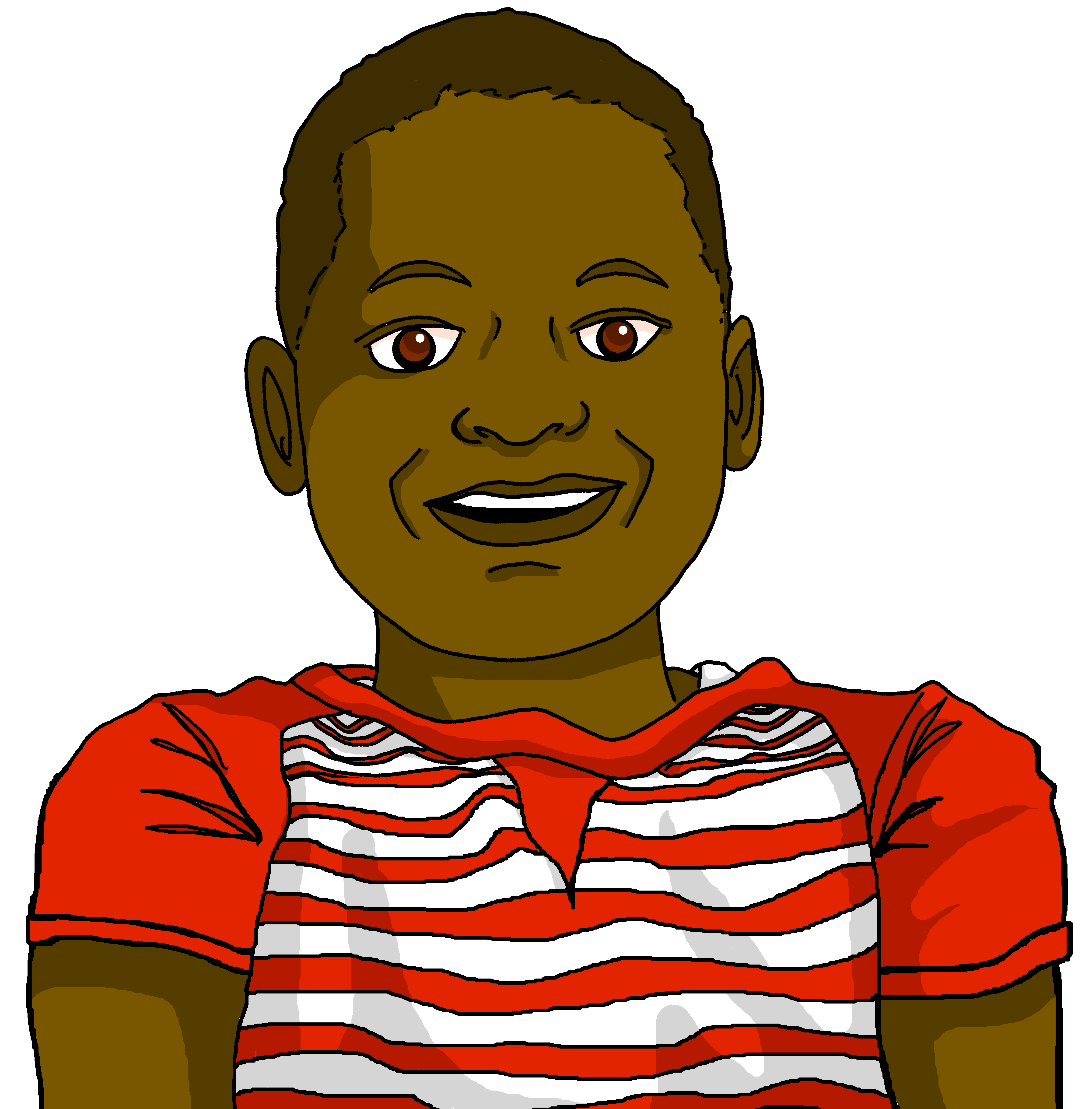 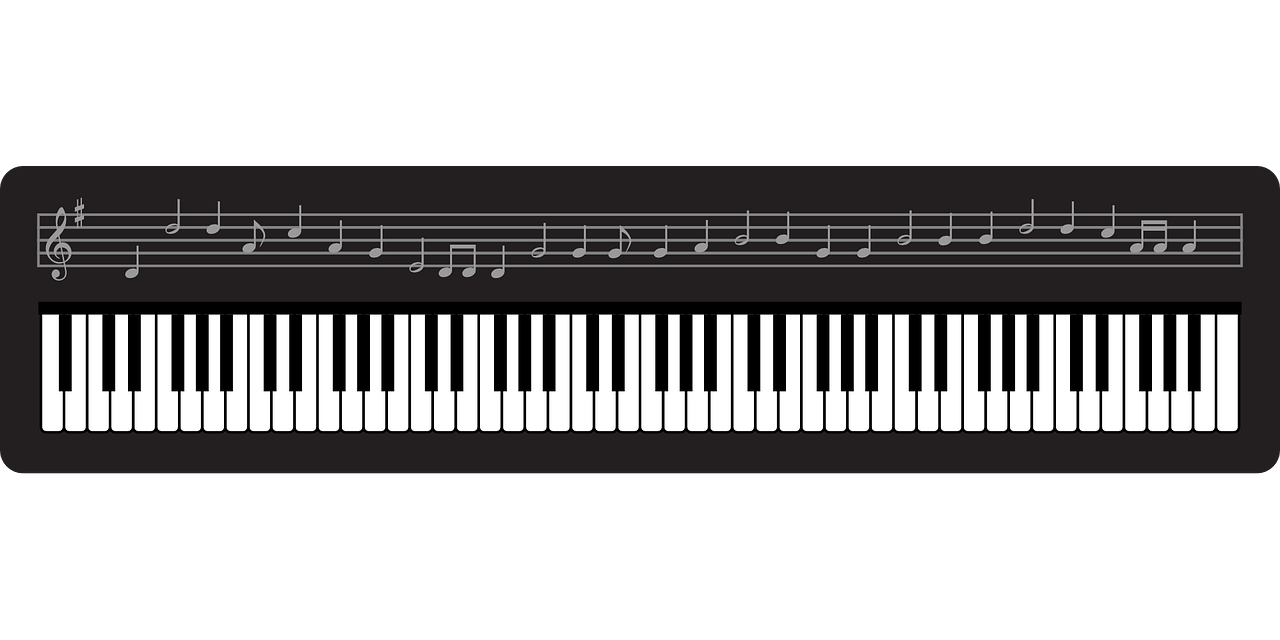 Chien noir
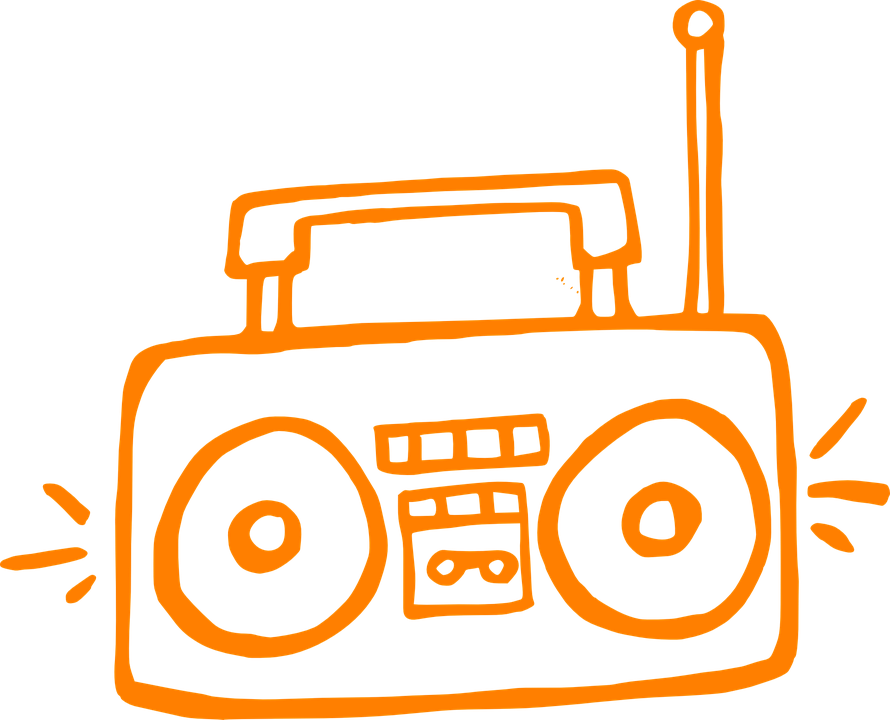 le __ aout
le __ juillet
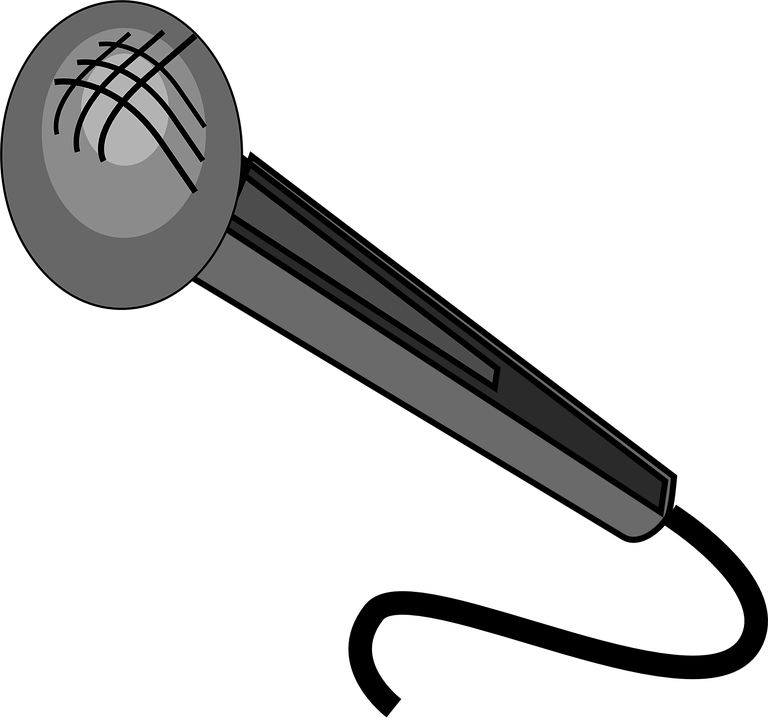 Clara Luciani
Slimane
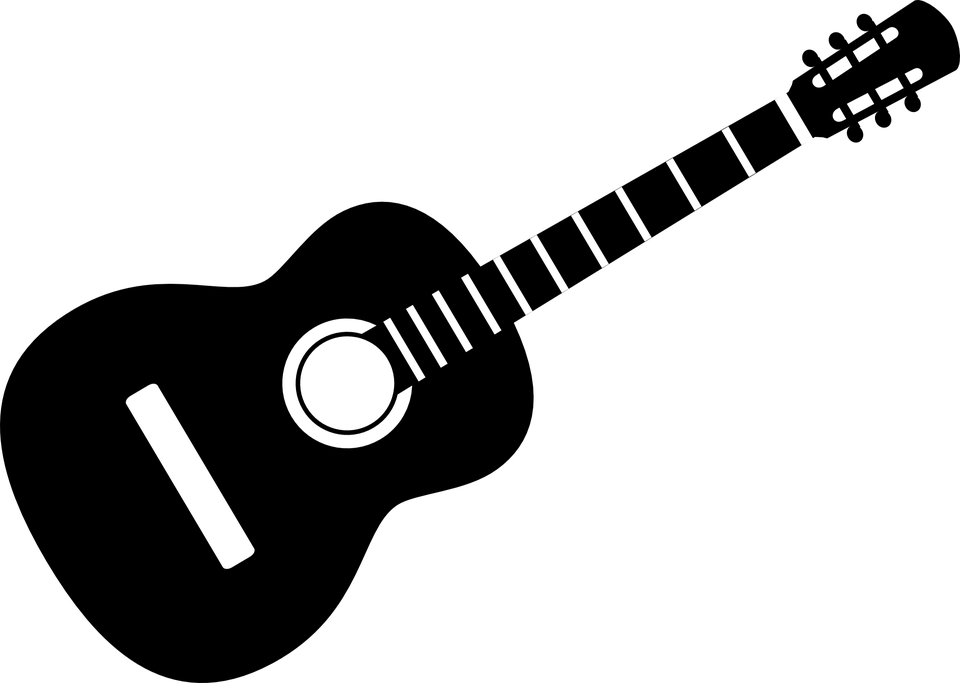 le __ juin
le __ février
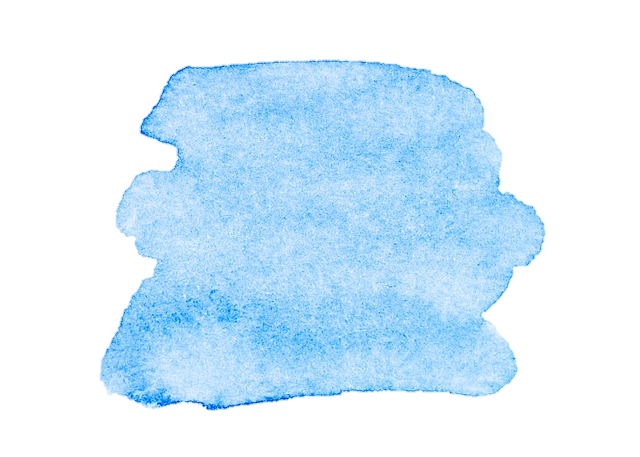 8
14
Interactions
Vert term 1
Term 1 week 2
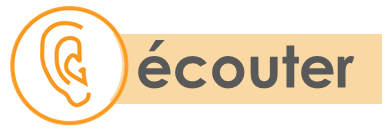 Écoute. L’intrus, c’est quoi ?
Using ‘le’ with dates
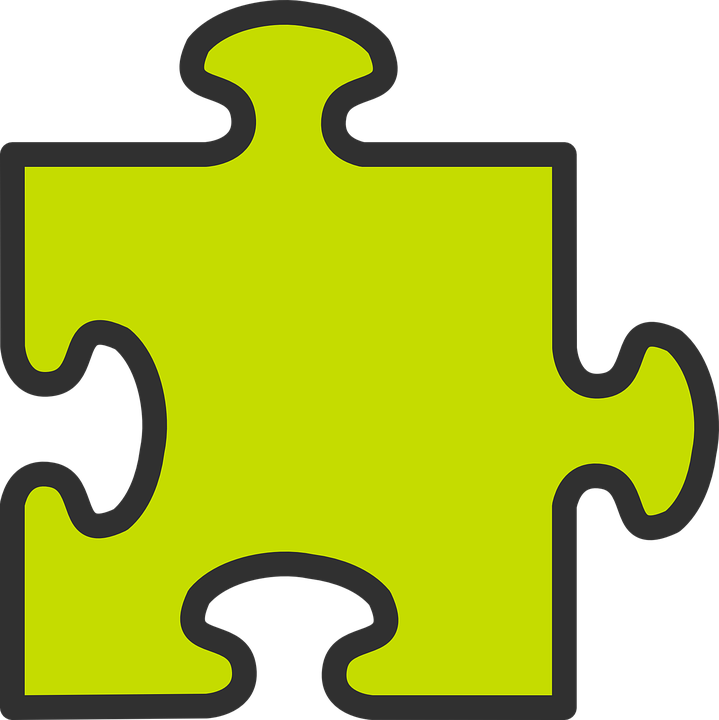 3
We use the definite article ‘le’ with dates to mean ‘the’ or ‘on the’.
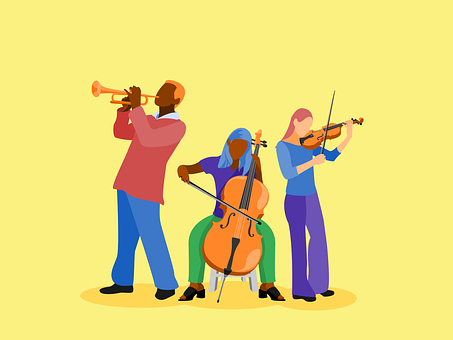 Exemple:
Le concert est le 19 aout.
The concert is (on) the 19th of August.
To say dates with days don’t use ‘le’:
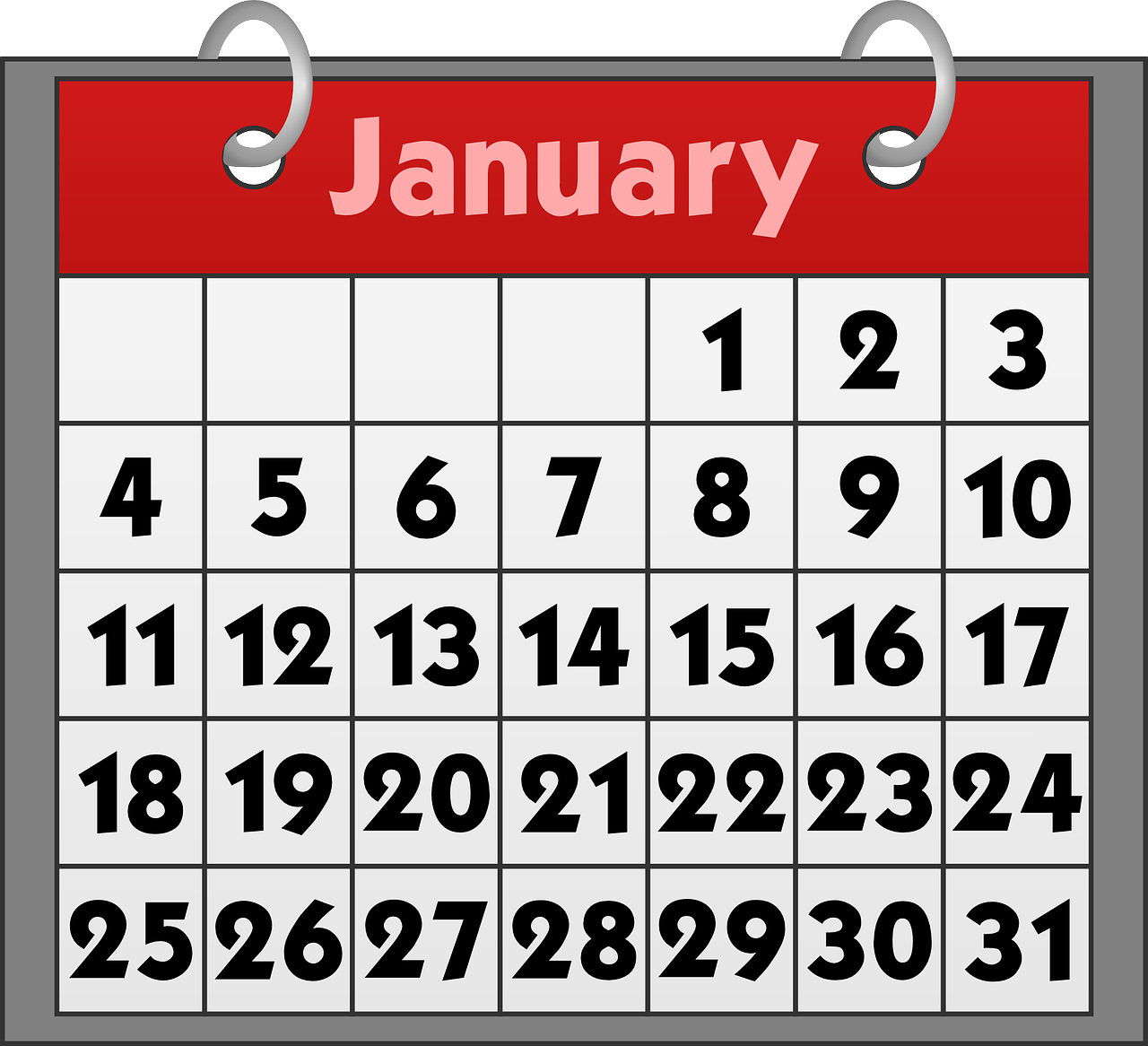 Le spectacle est dimanche 24 janvier.
The show is (on) Sunday 24th of January (i.e., this year).
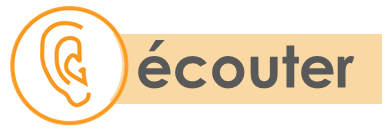 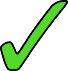 Do people mention a day?
Écris la date et le mois.
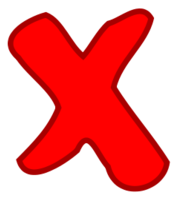 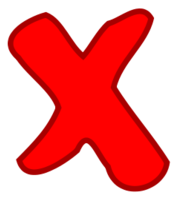 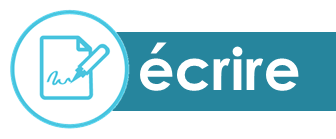 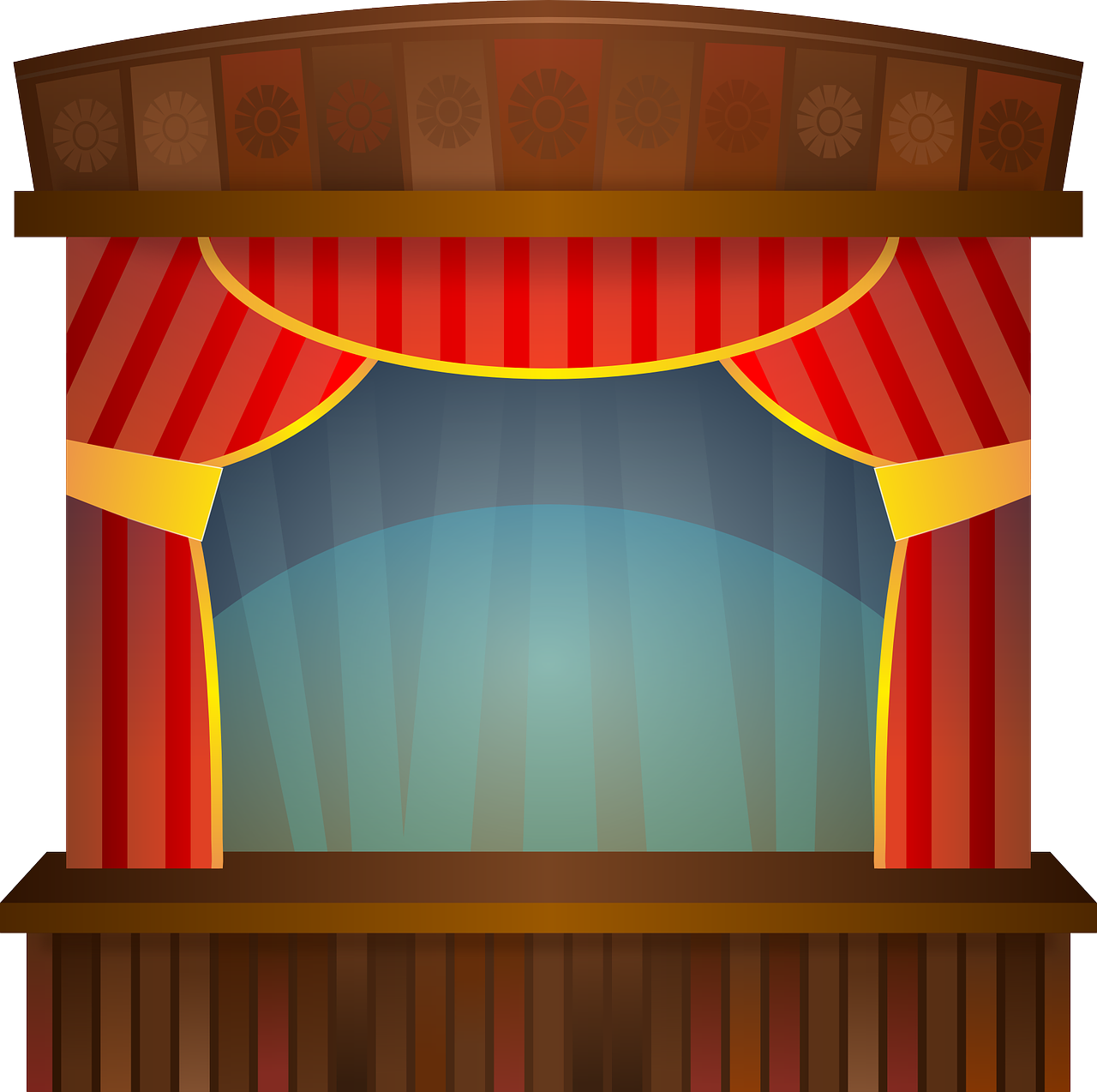 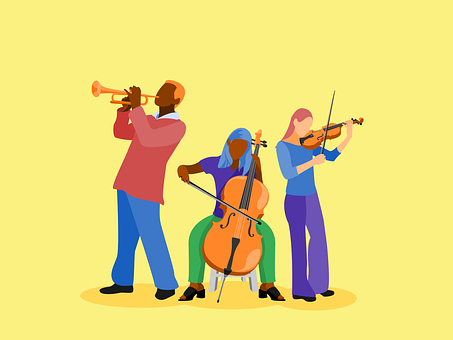 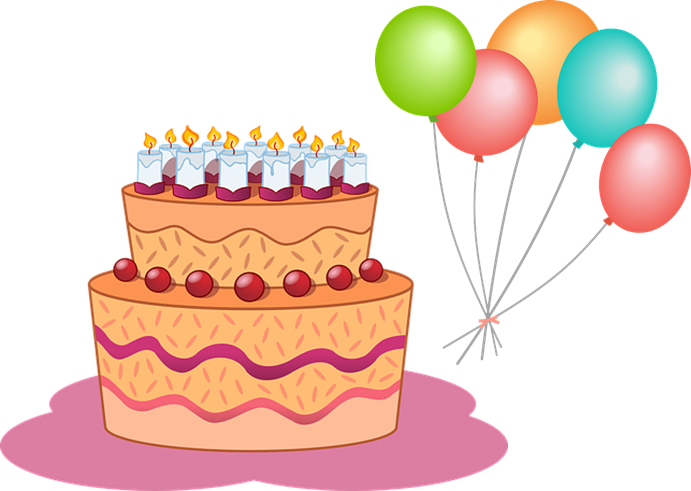 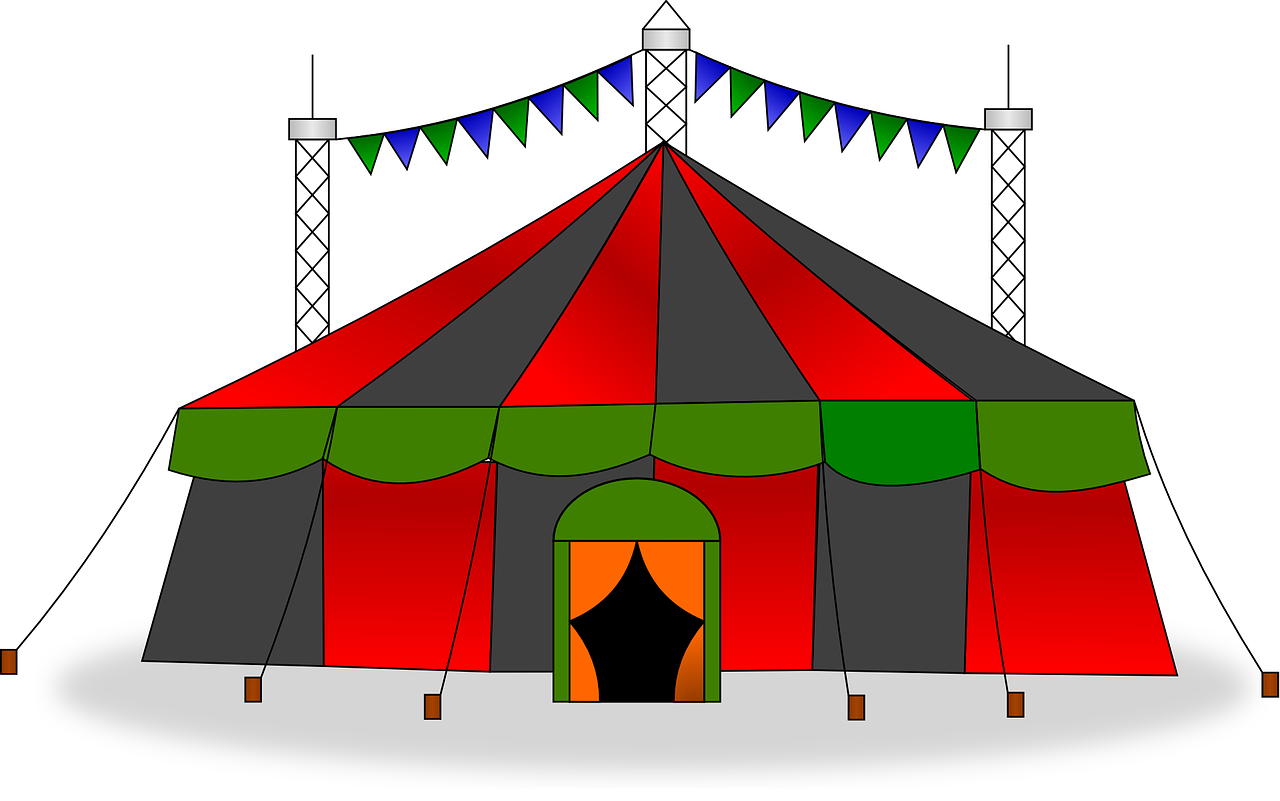 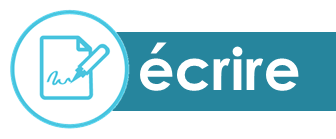 Answer these two questions for you.
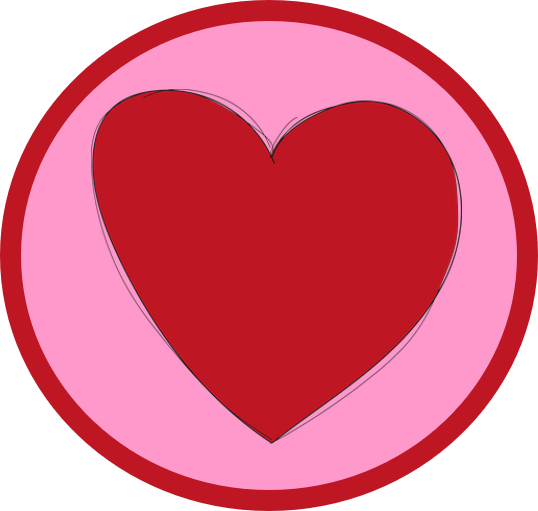 C’est quand, le spectacle de Noël à ton école ?
Ton mois préféré, c’est quoi ?
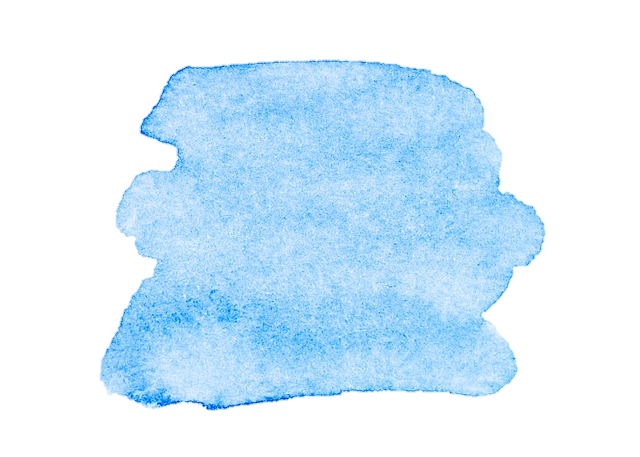 8
15
Interactions
Vert term 1
Term 1 week 2
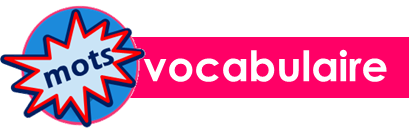 Écris en  français. Can you get at least 15 points?
3
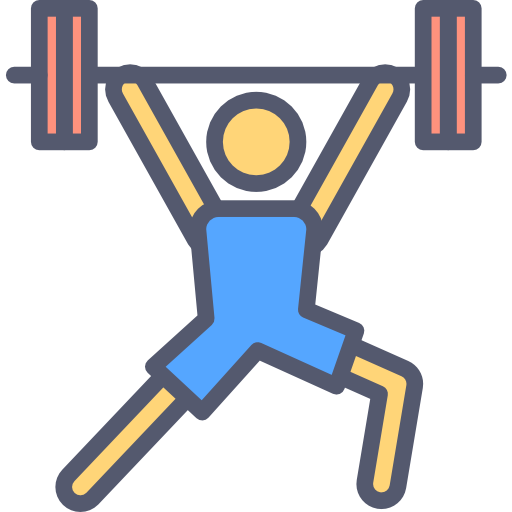 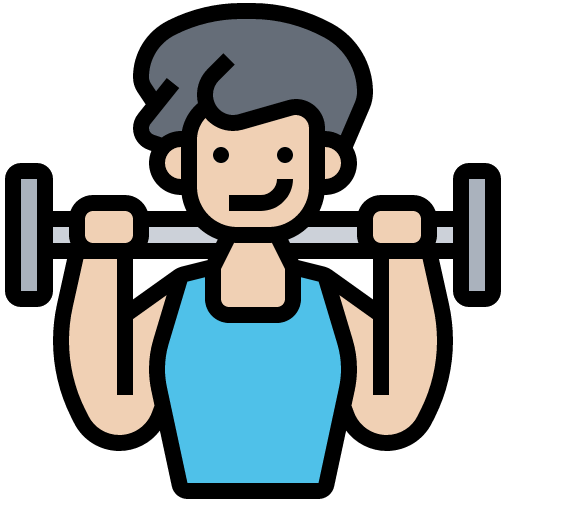 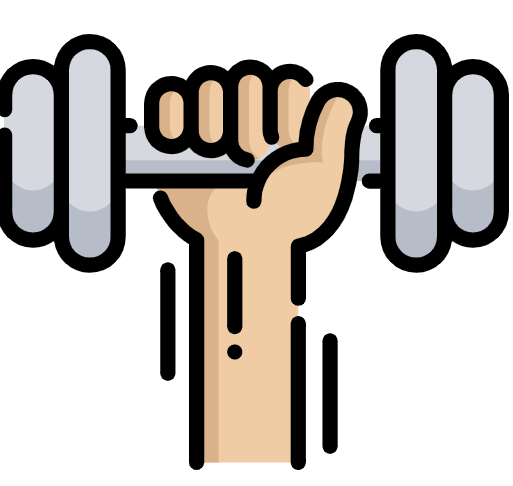 This is from Week 2.
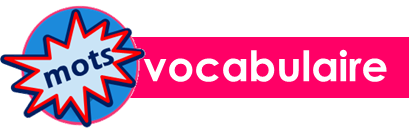 Écris en  français. Can you get at least 15 points?
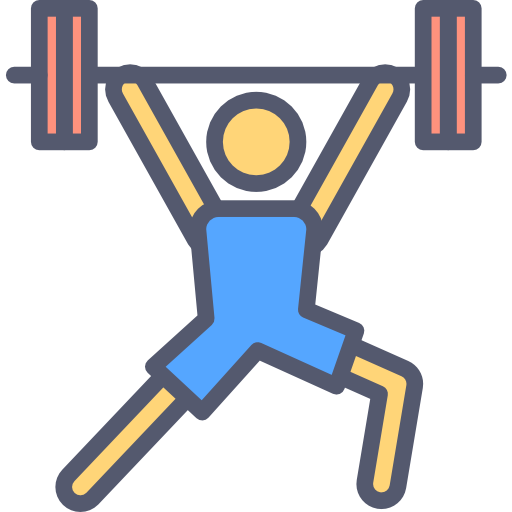 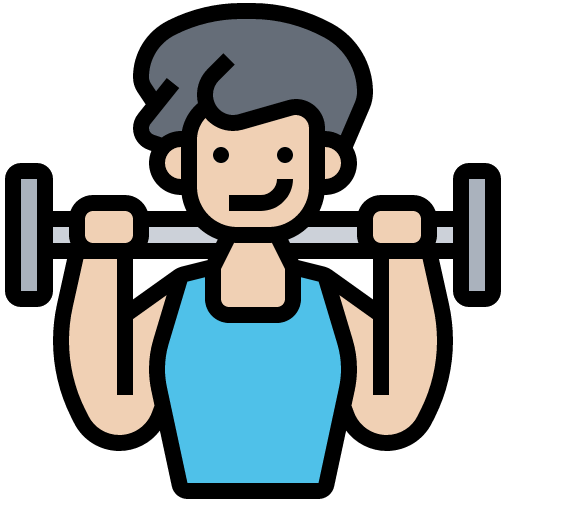 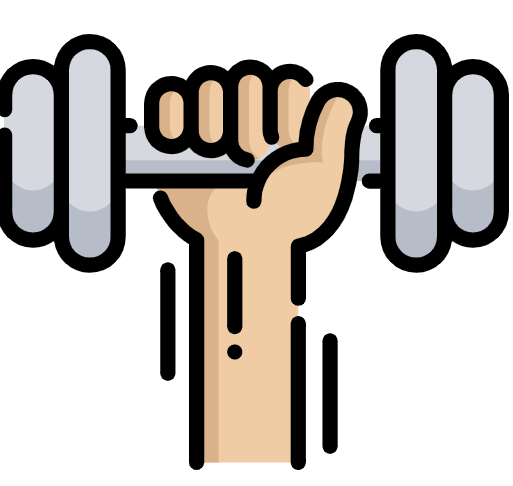 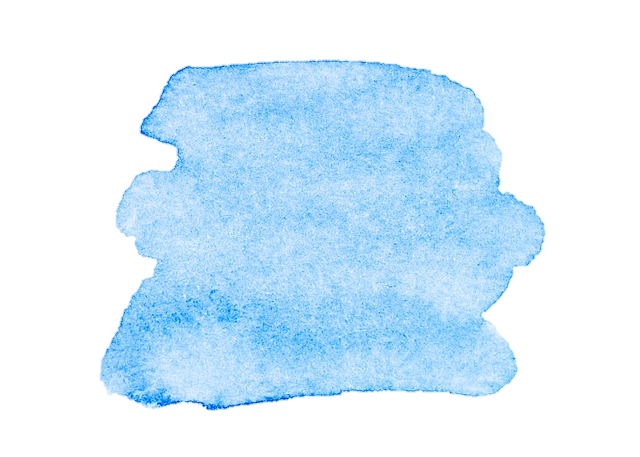 8
16
Interactions
Vert term 1
Term 1 week 2
🎯
Asking for and saying dates
Asking ‘which’ questions with quel/quelle
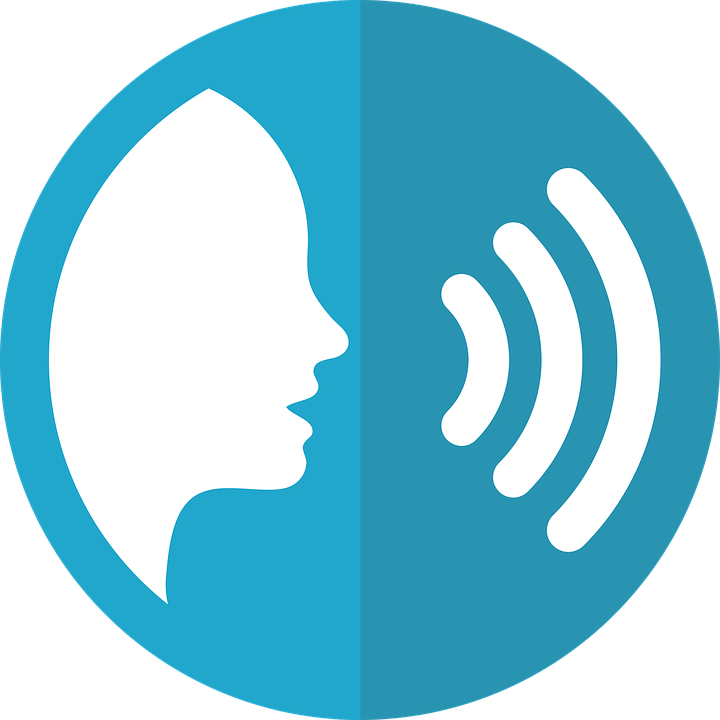 prononcer
Remember: [an|en] is a nasal vowel. Air passes through your nose as well as your mouth. [am] and [em] sound the same as [an|en].
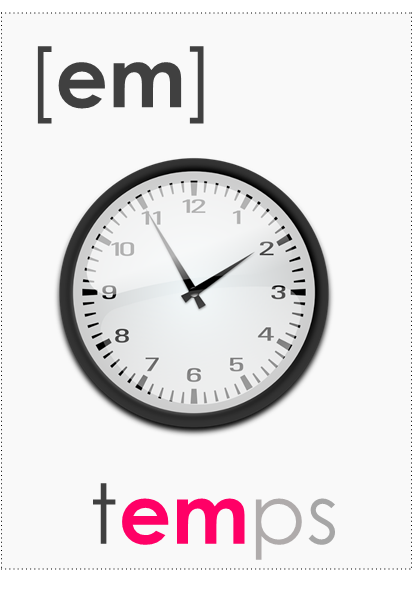 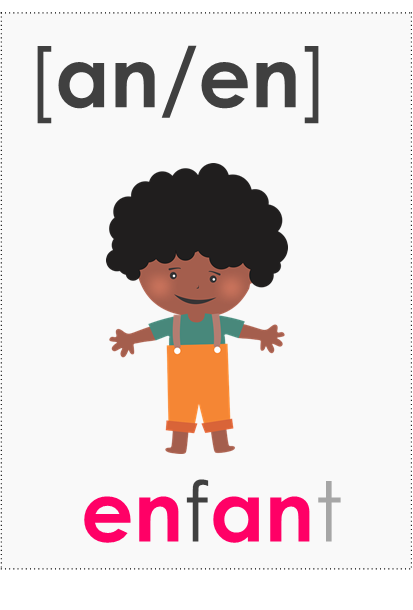 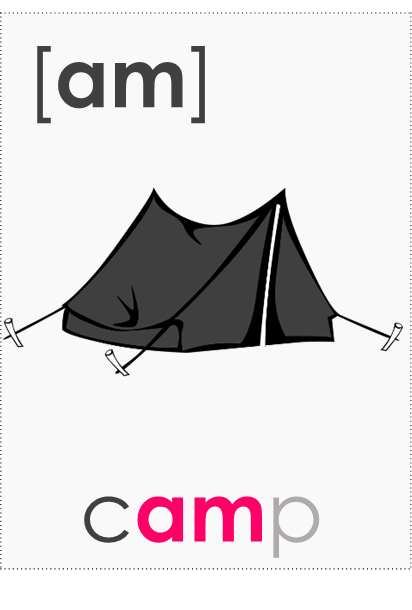 4
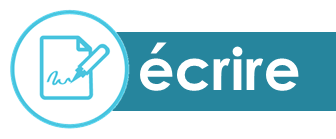 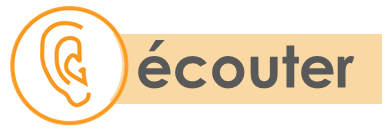 Écoute et écris les mots. C’est [an] ou [en]?
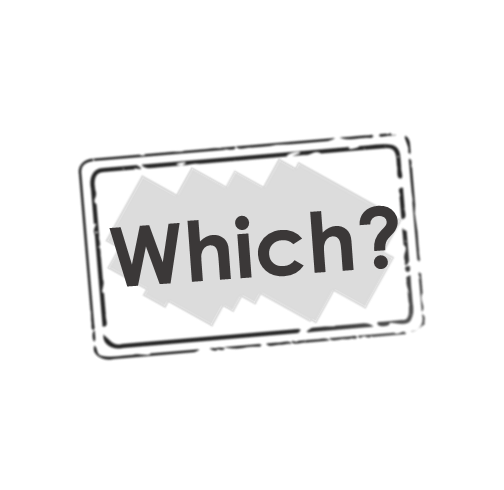 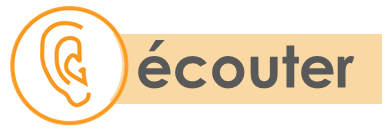 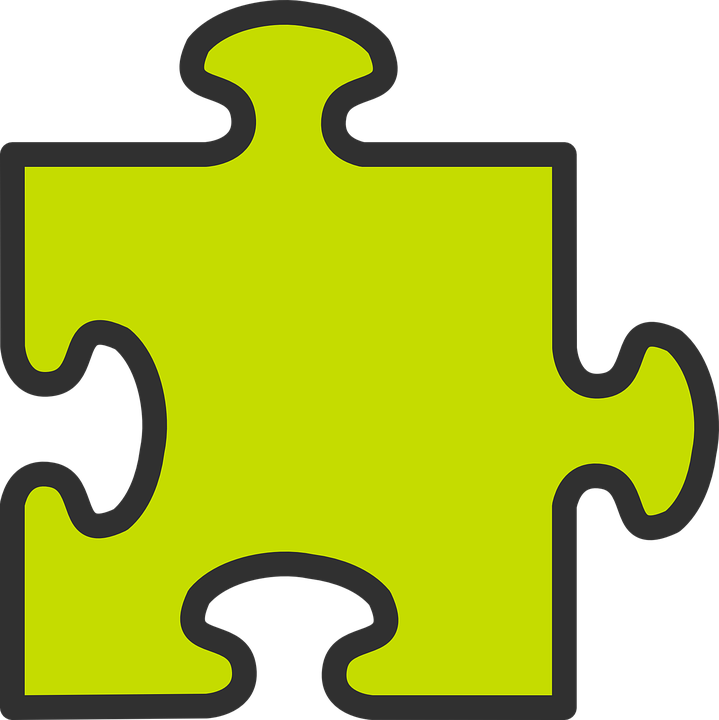 Écoute et écris les numéros dans le bon ordre.
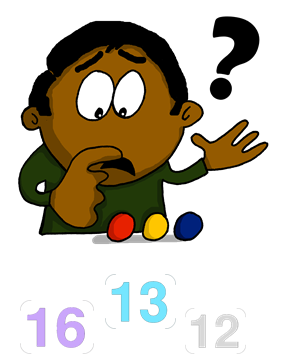 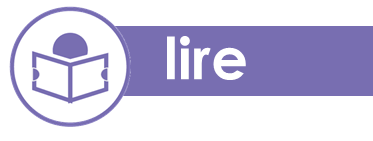 Écris de 1à 5 le bon mot en anglais.
quel ? quelle ?
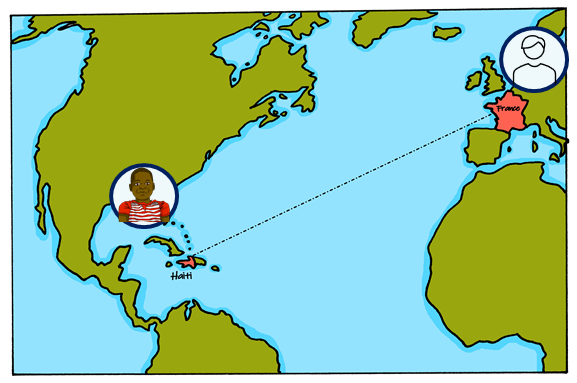 Le concert, c’est quel jour ?
1
Le jour de l’Indépendance, c’est en quel… ?
[The concert, it’s which day?] (What day is the concert?)
season
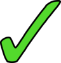 Le spectacle, c’est quelle date ?
month
[The show, it’s which date?] (What date is the show?)
2
4
Le Jour de l’Université, c’est quelle… ?
La fête des Mères, c’est en quel… ?
day
season
date
month
3
5
La fête du Mardi gras, c’est en quelle… ?
month
season
La fête du Travail, c’est en quel… ?
week
month
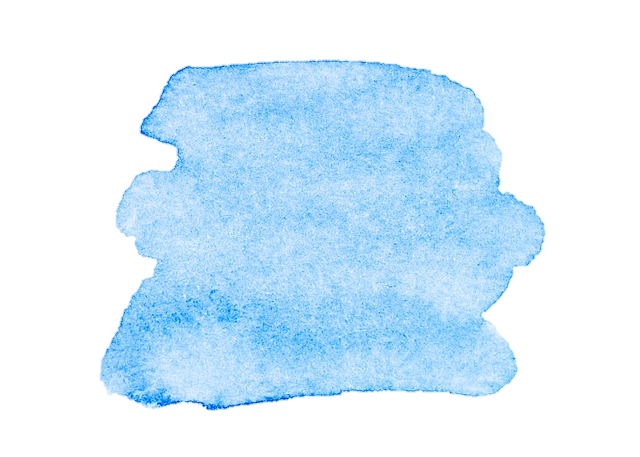 8
17
Interactions
Vert term 1
Term 1 week 2
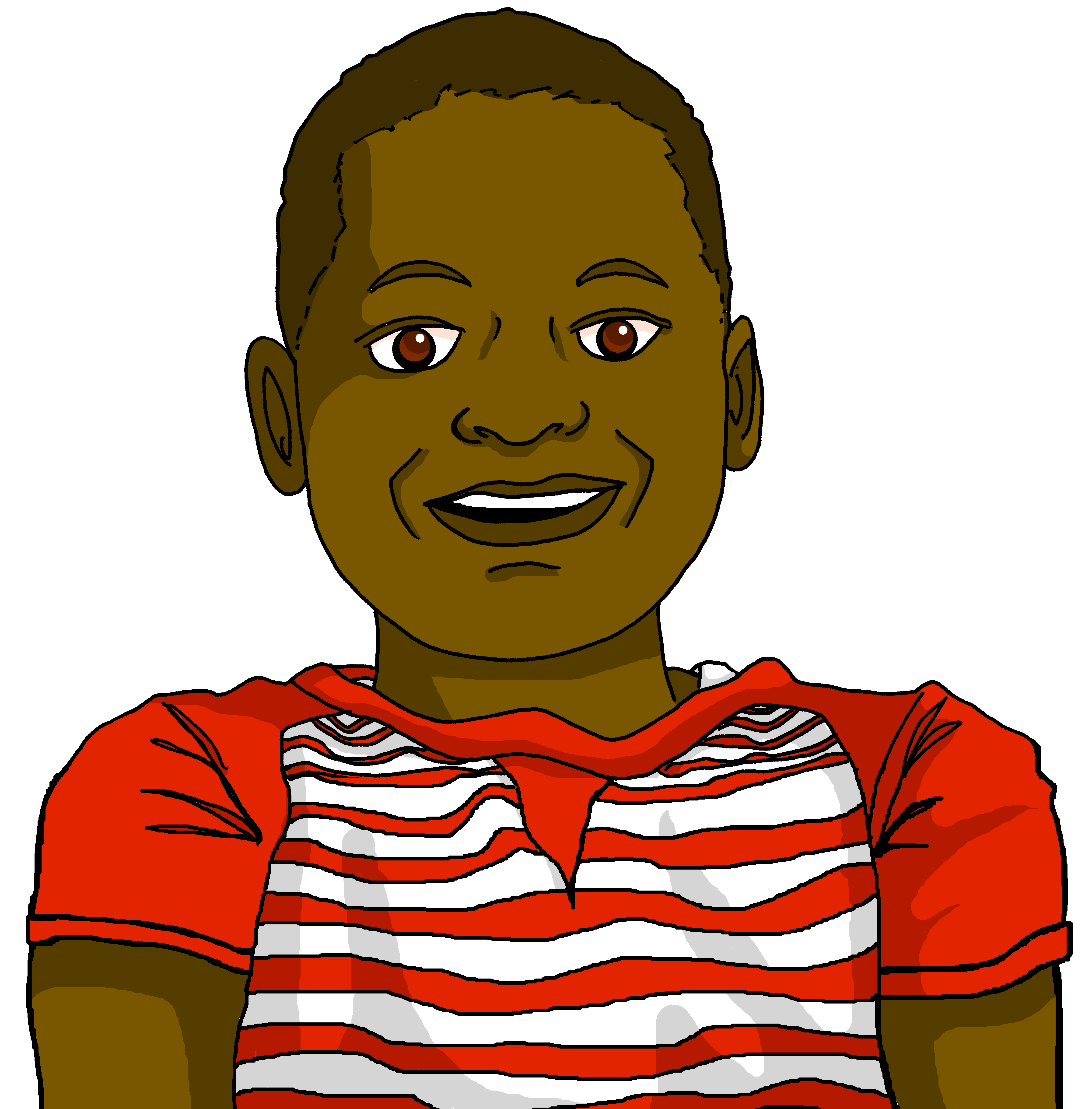 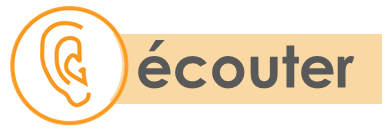 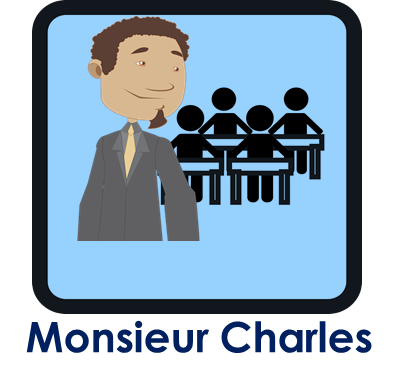 C’est quel mot ?
4
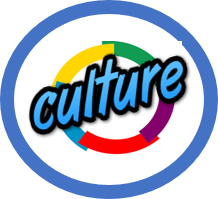 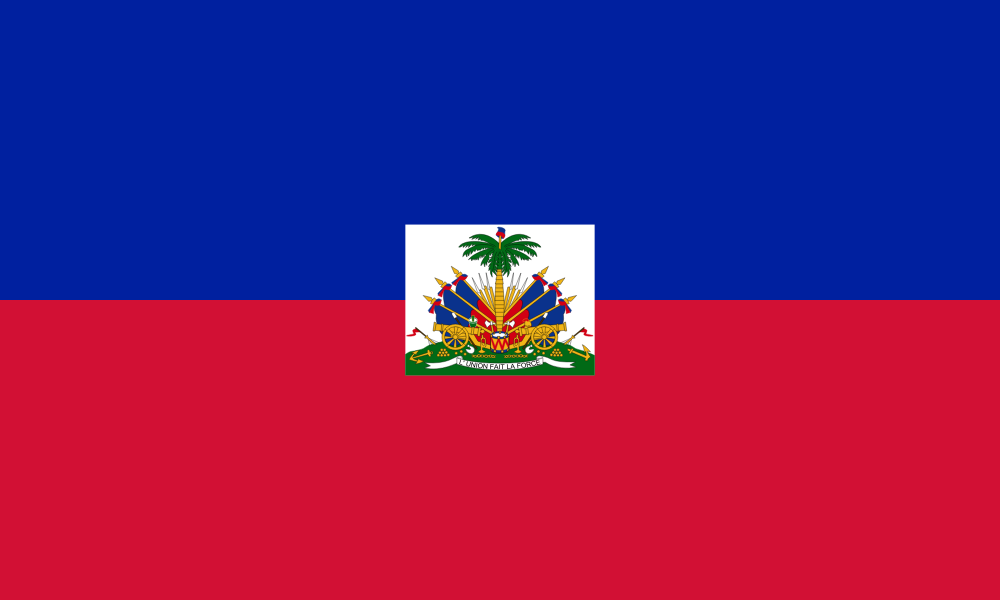 flag
Le drapeau d’Haïti est bleu et rouge.
Il représente la République d’Haïti après la Révolution (1804).
Le bleu est pour les noirs et le rouge pour les mulâtres*.
* people of mixed African and European hertiage.
C’est comme le drapeau de la France mais le blanc est absent.
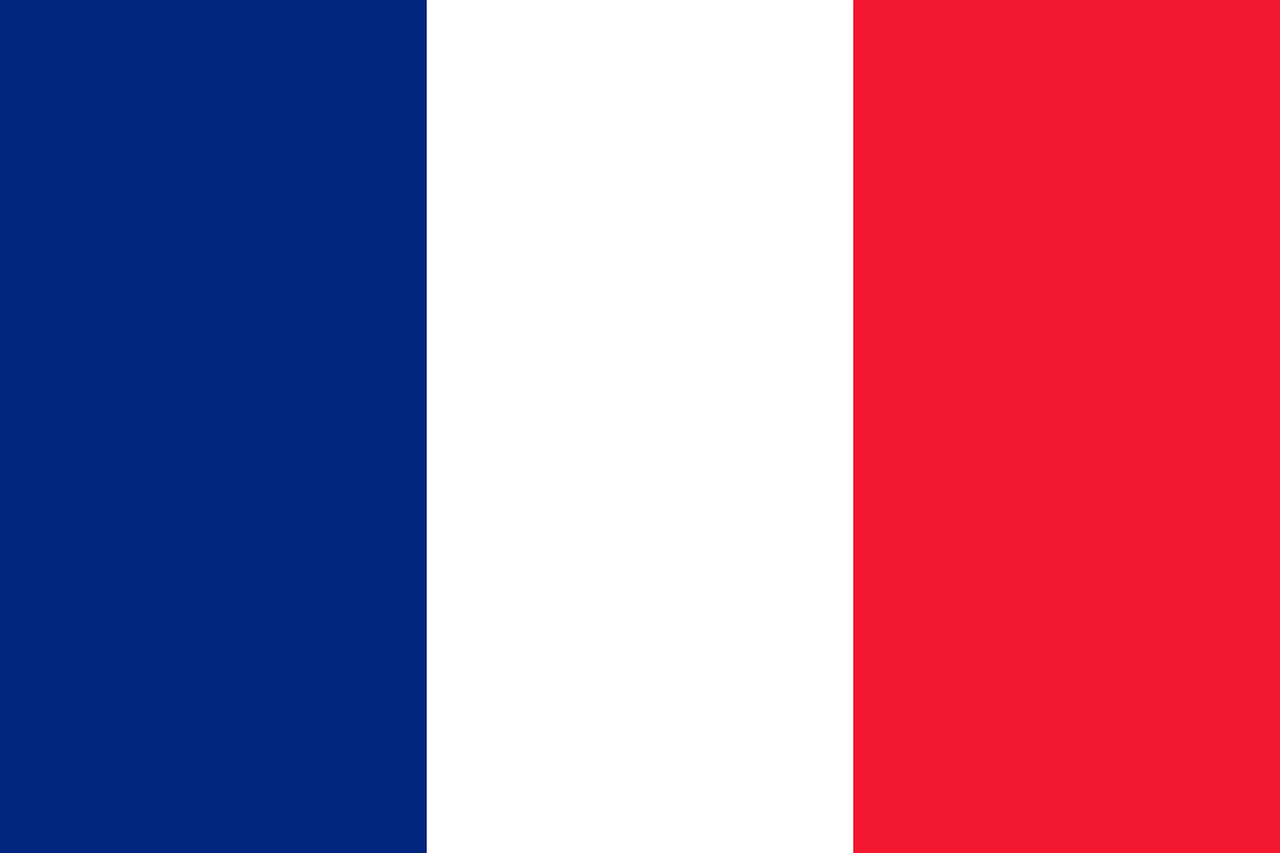 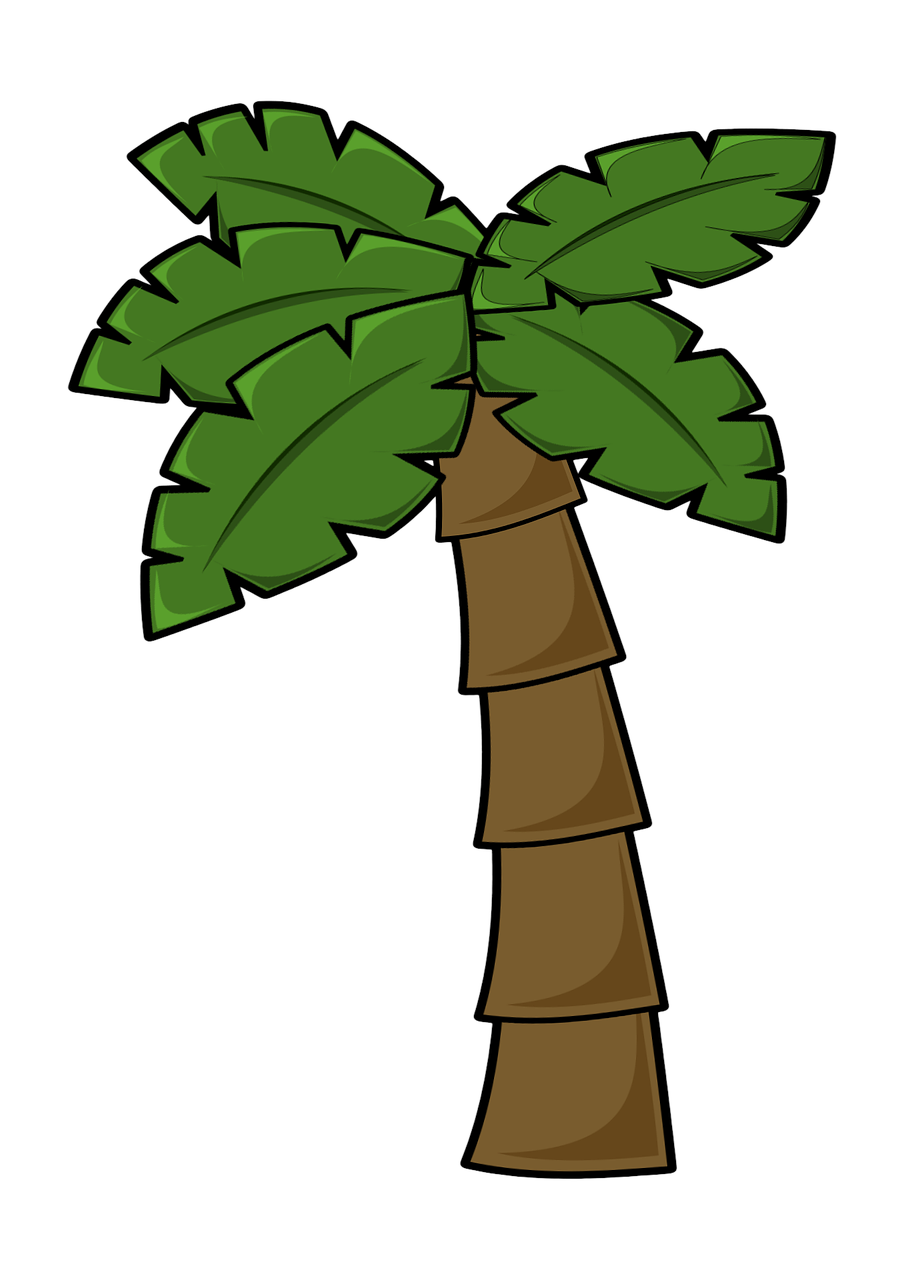 Le palmier représente l’indépendance.
La devise* nationale est L’union fait la force (Unity makes strength).
motto
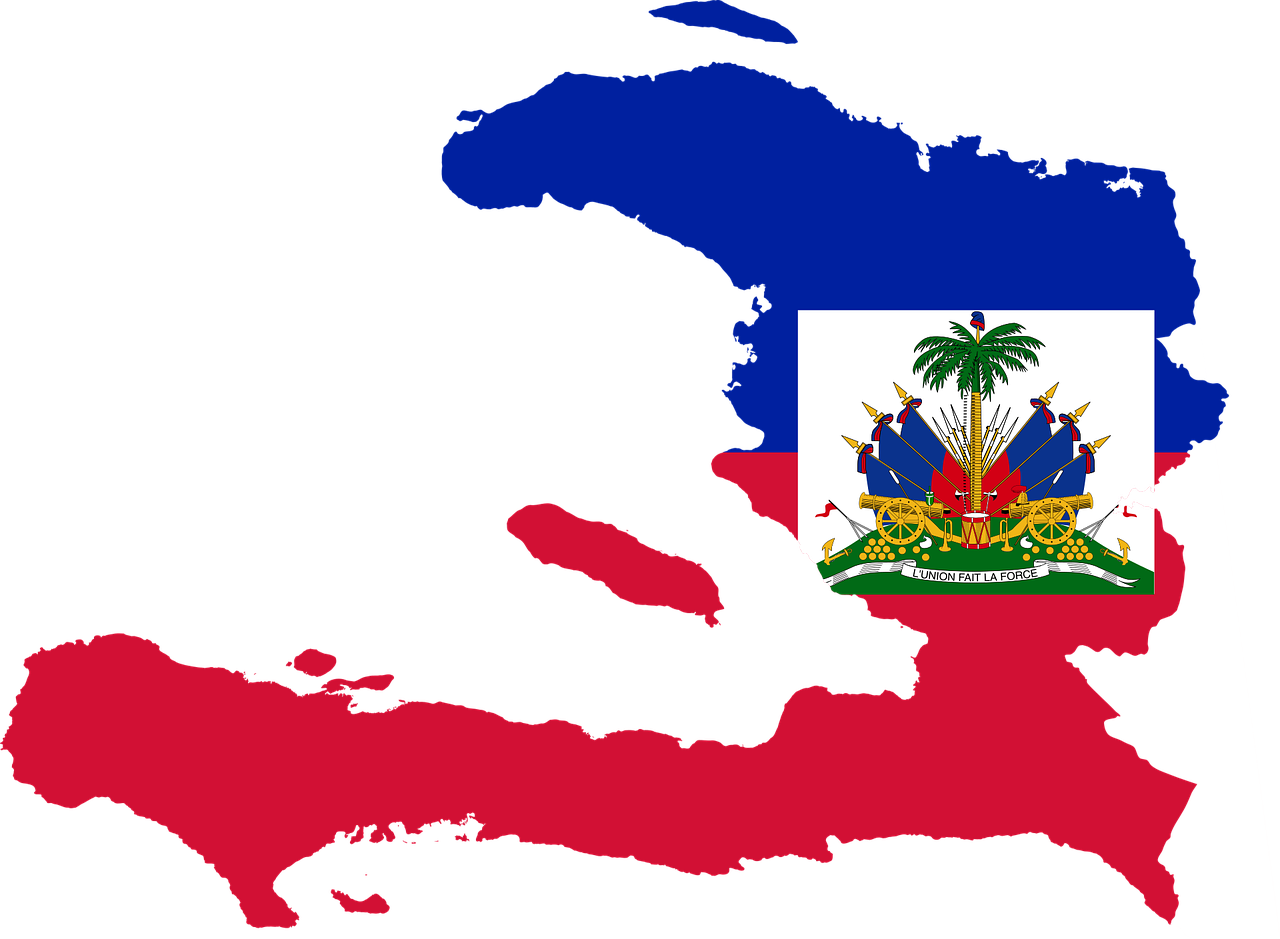 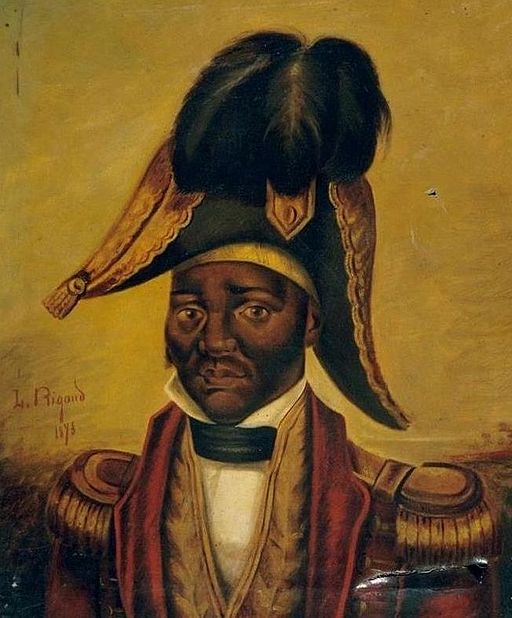 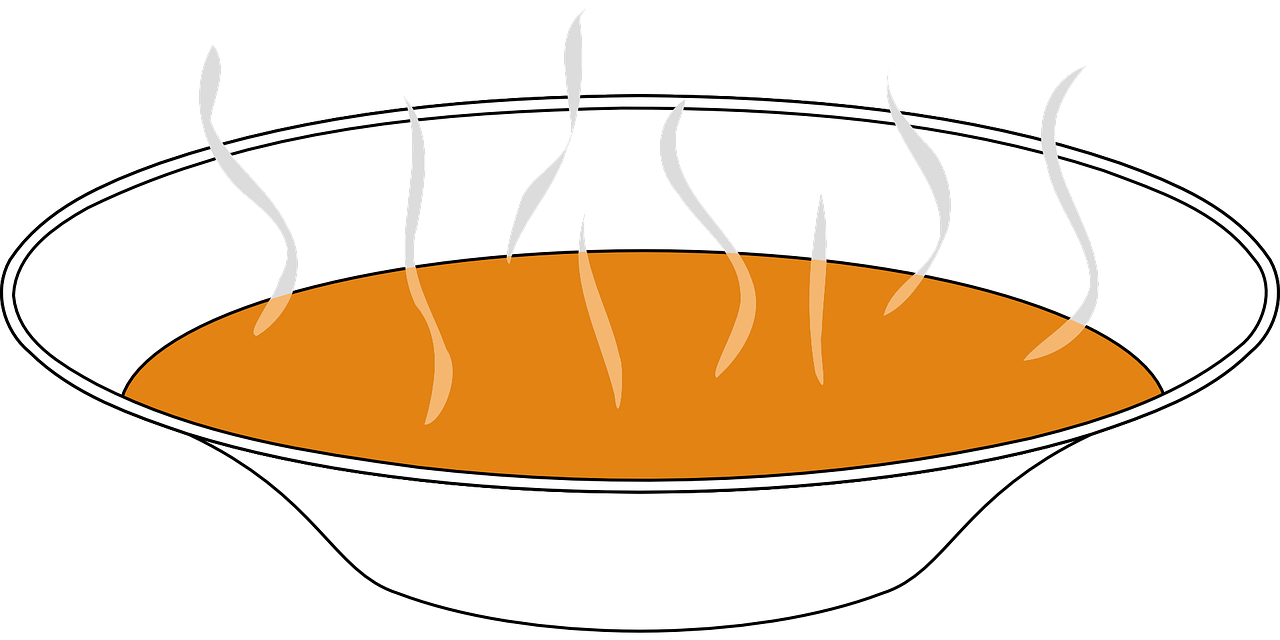 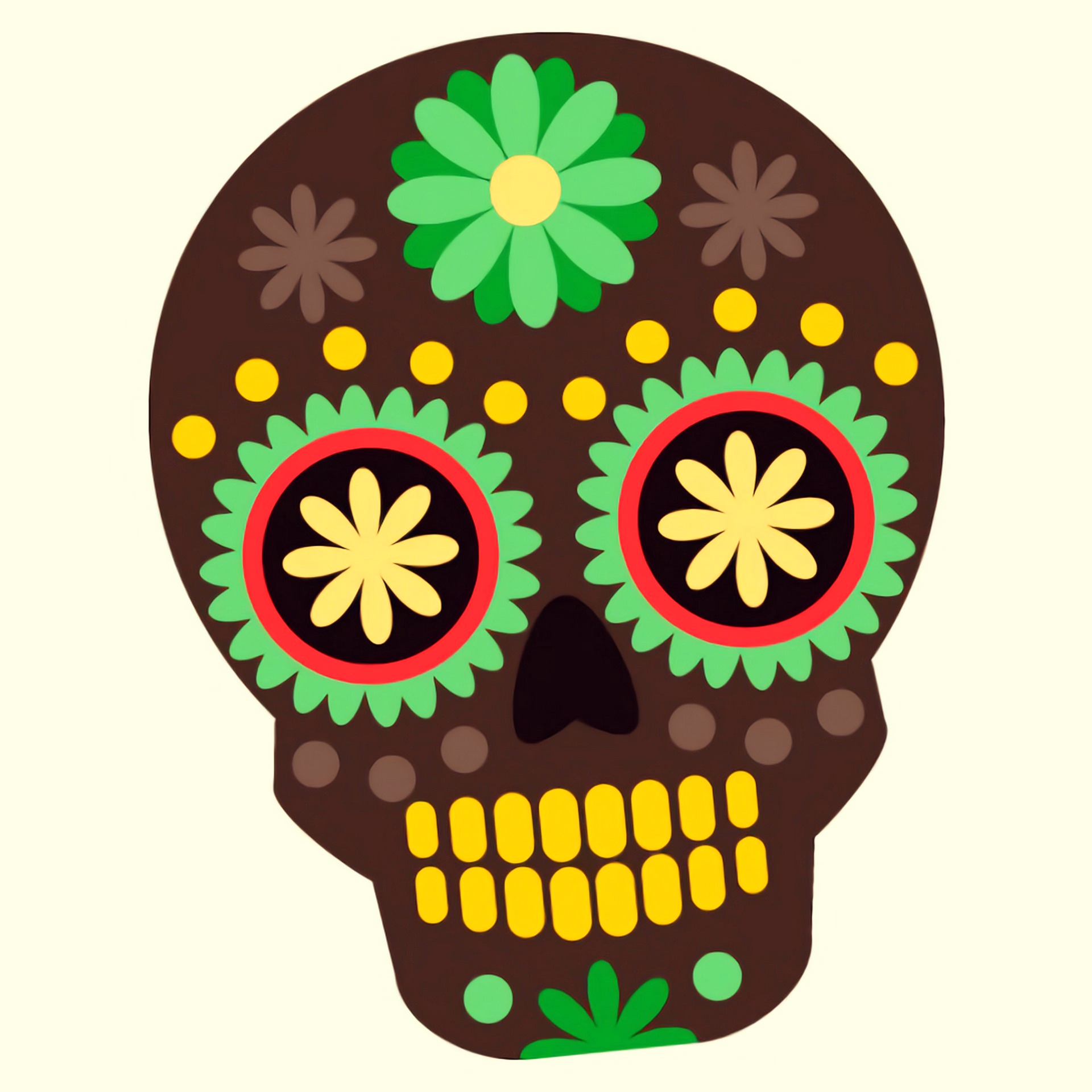 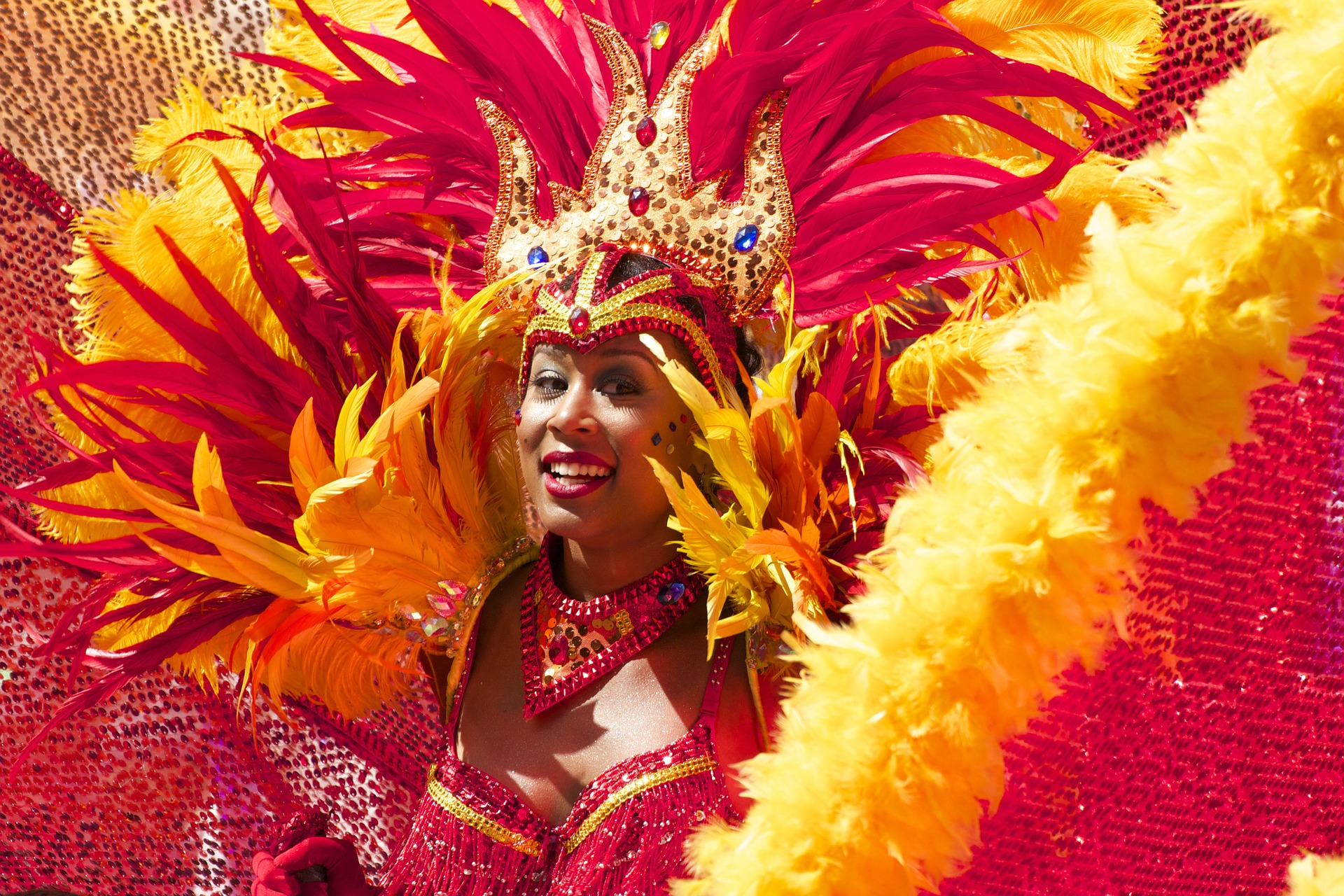 Complète le tableau.
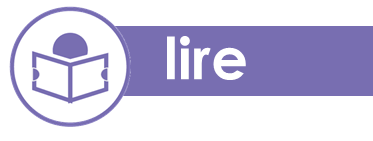 La Fête de l’Indépendance
Le Jour de Dessalines
Le Carnaval
Fèt Gede
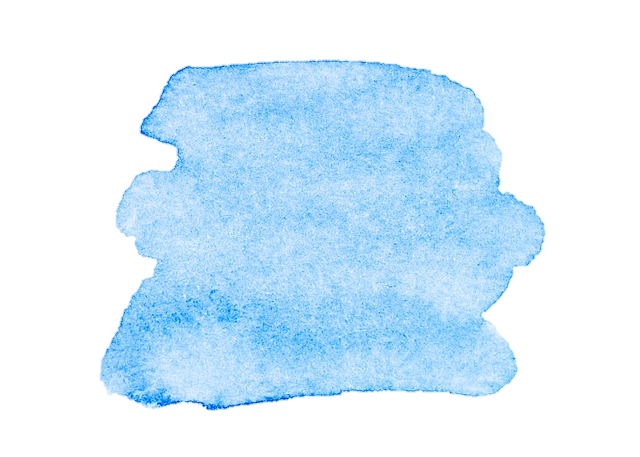 18
8
Interactions
Vert term 1
Term 1 week 2
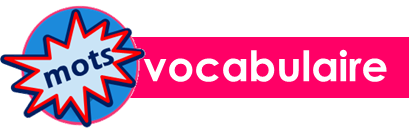 Écris en  anglais. Can you get at least 15 points?
4
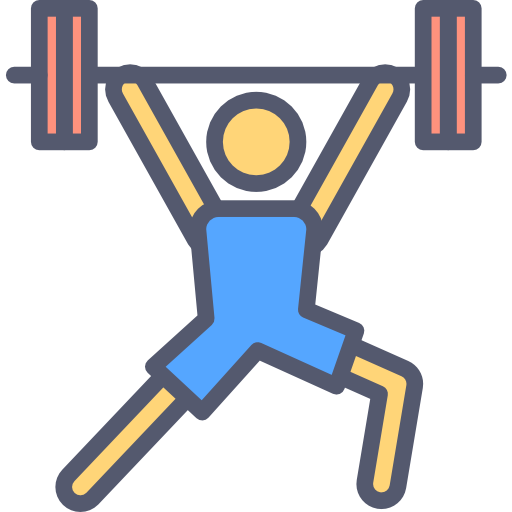 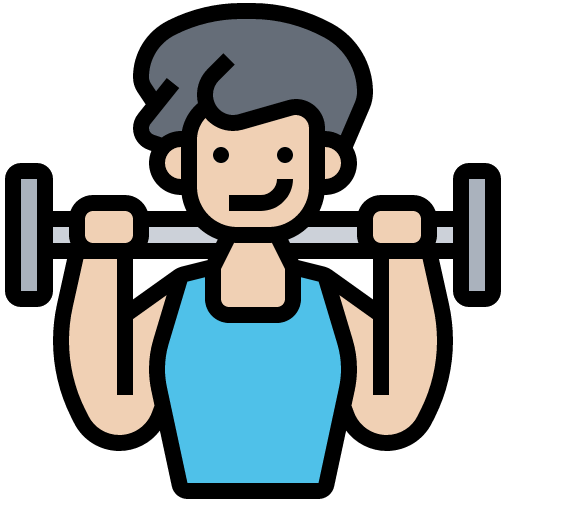 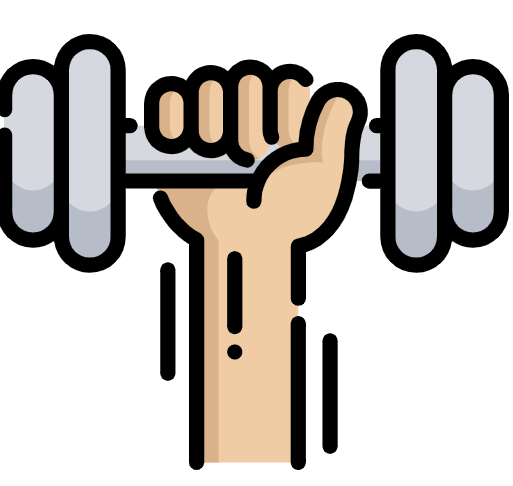 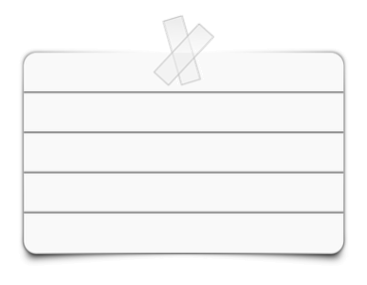 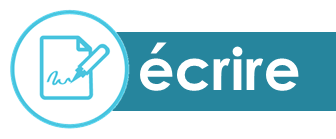 Answer for you.
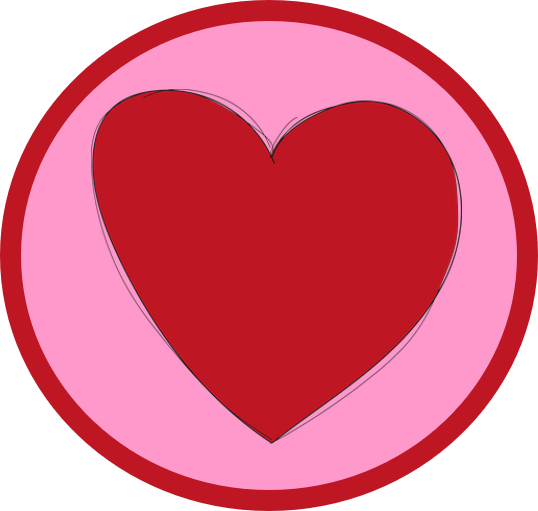 Ta fête préférée, c’est quoi ?
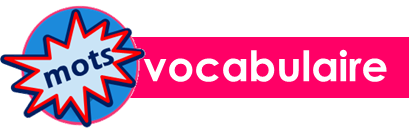 Écris en français. Can you get at least 15 points?
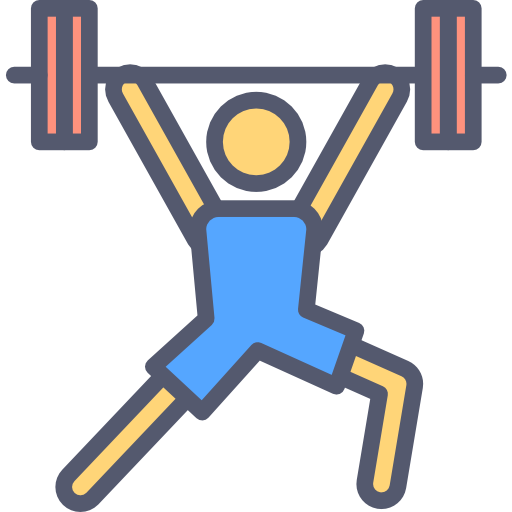 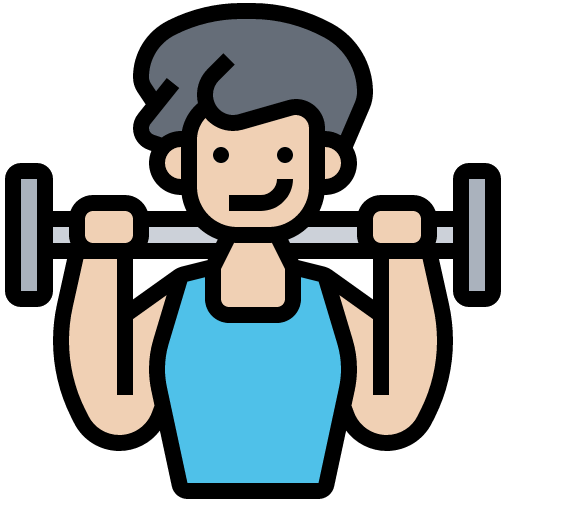 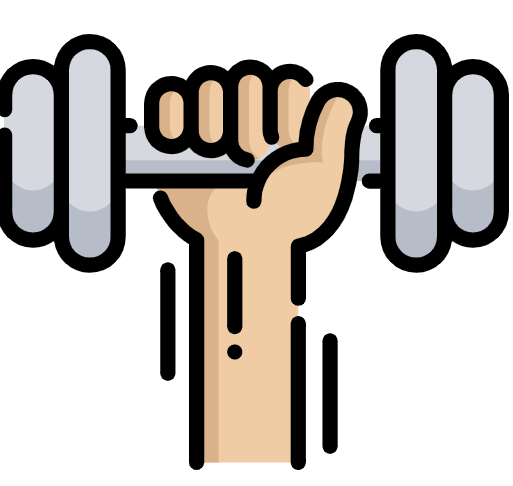 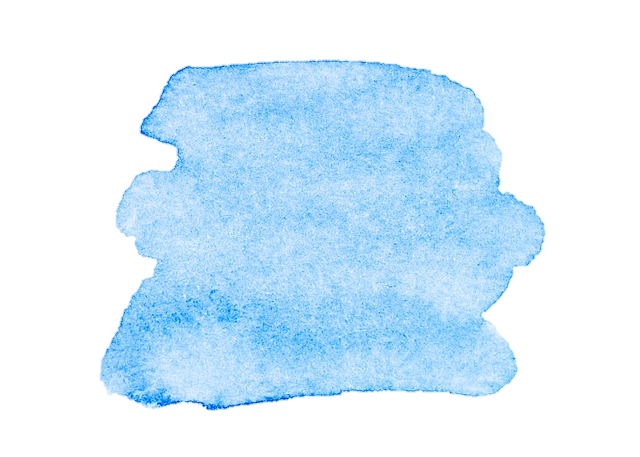 8
19
Interactions
Vert term 1
Remember: [u] in tu is the same sound as in univers.
Term 1 week 2
🎯
Talking about ‘we’ and ‘you (all)’
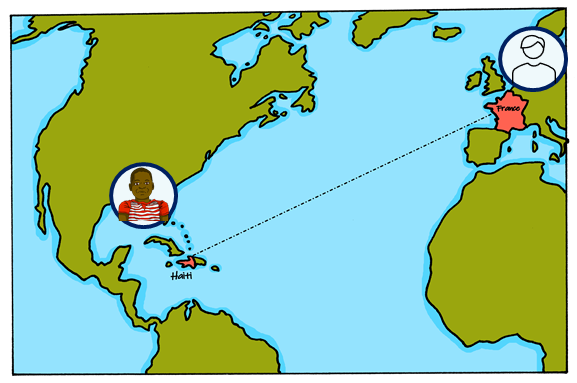 Describing people
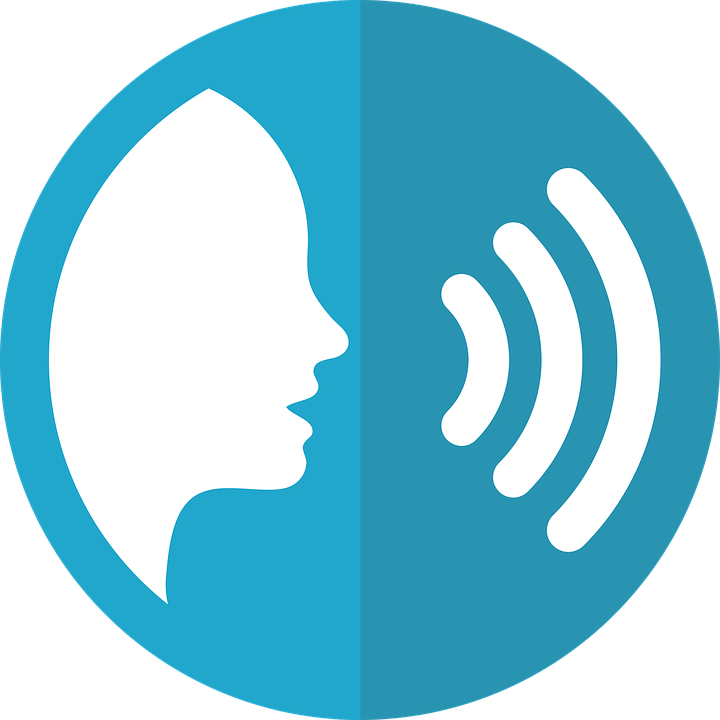 prononcer
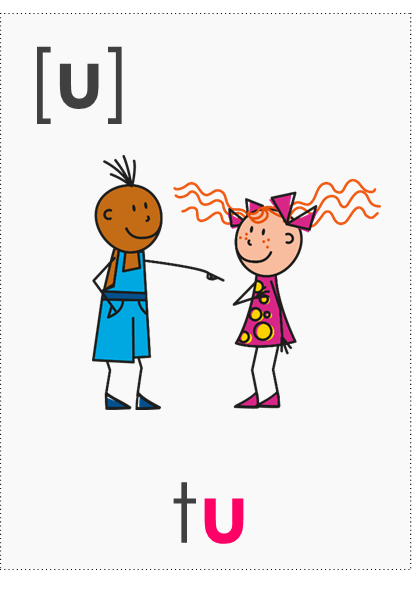 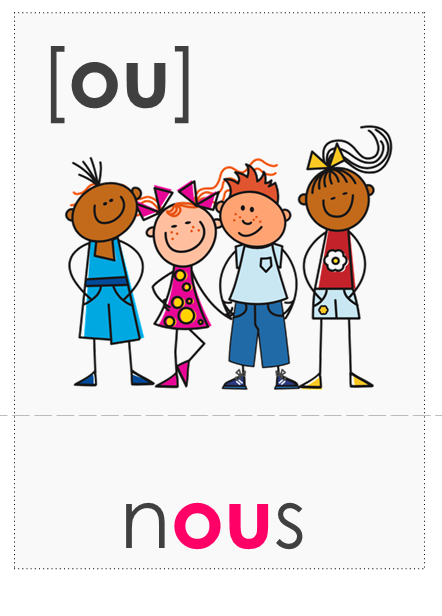 5
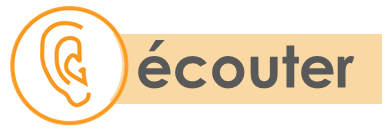 Where is the treasure? Écoute. C’est [u] ou [ou] ?
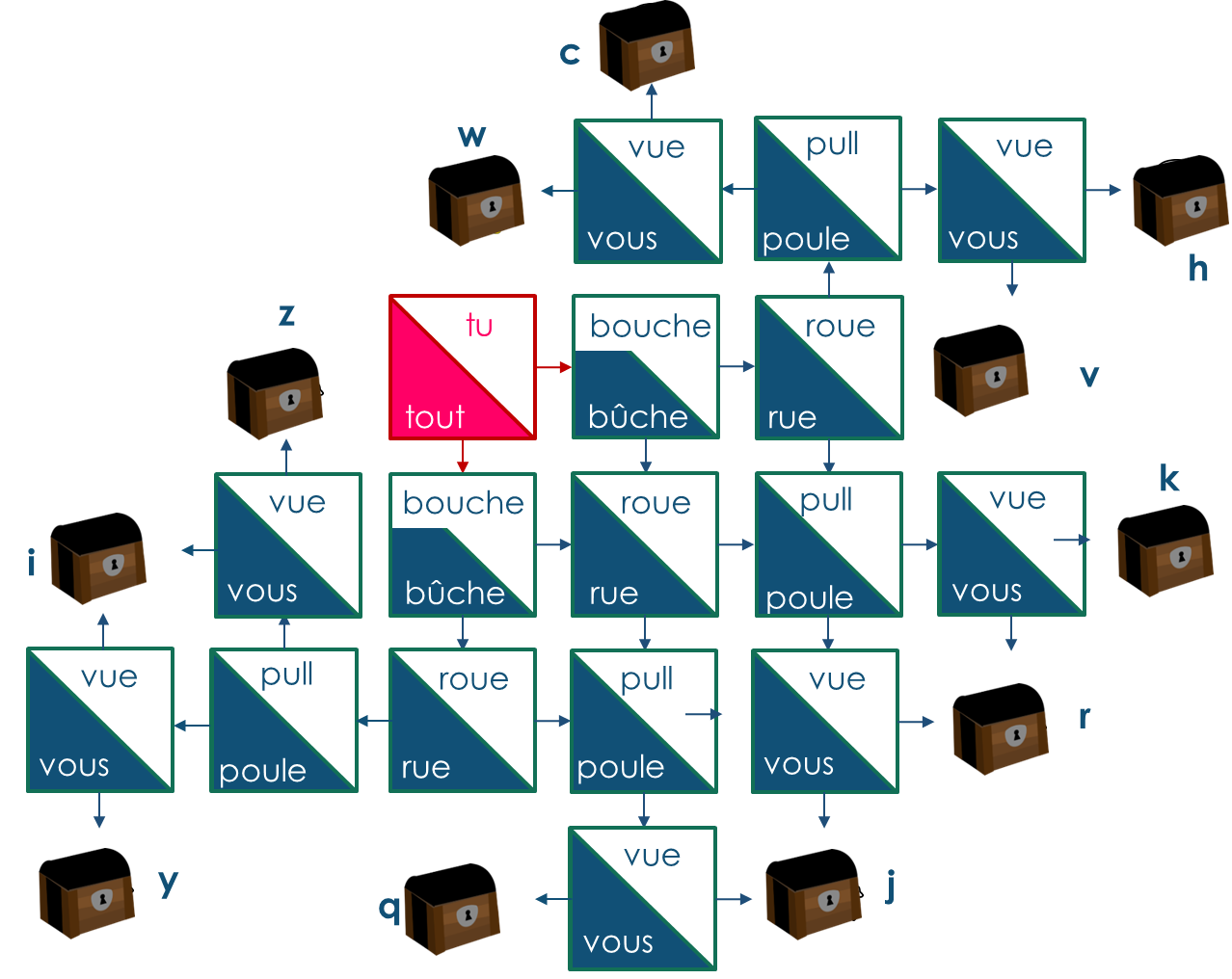 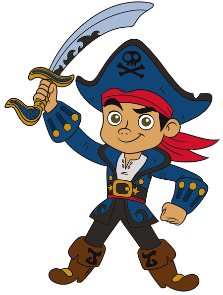 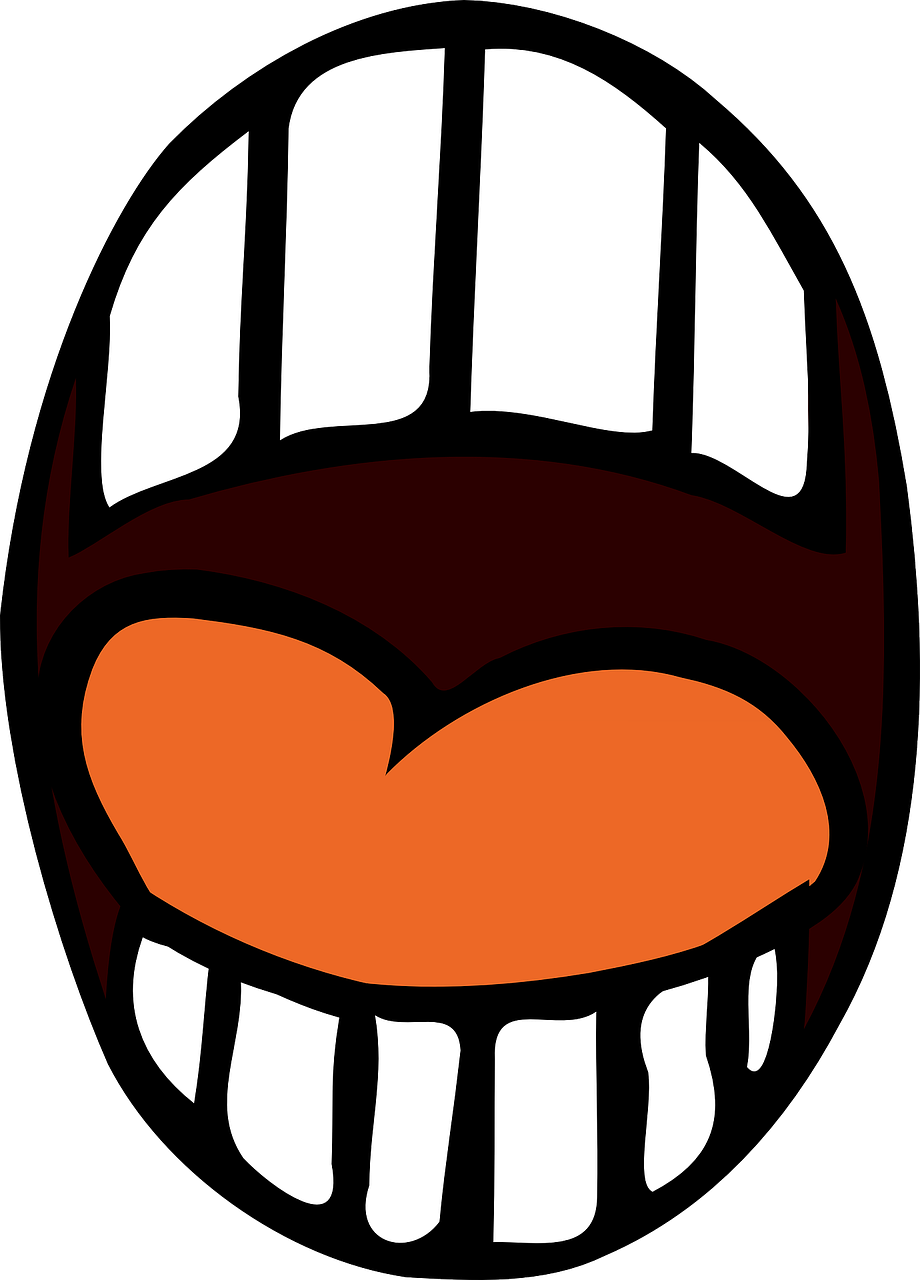 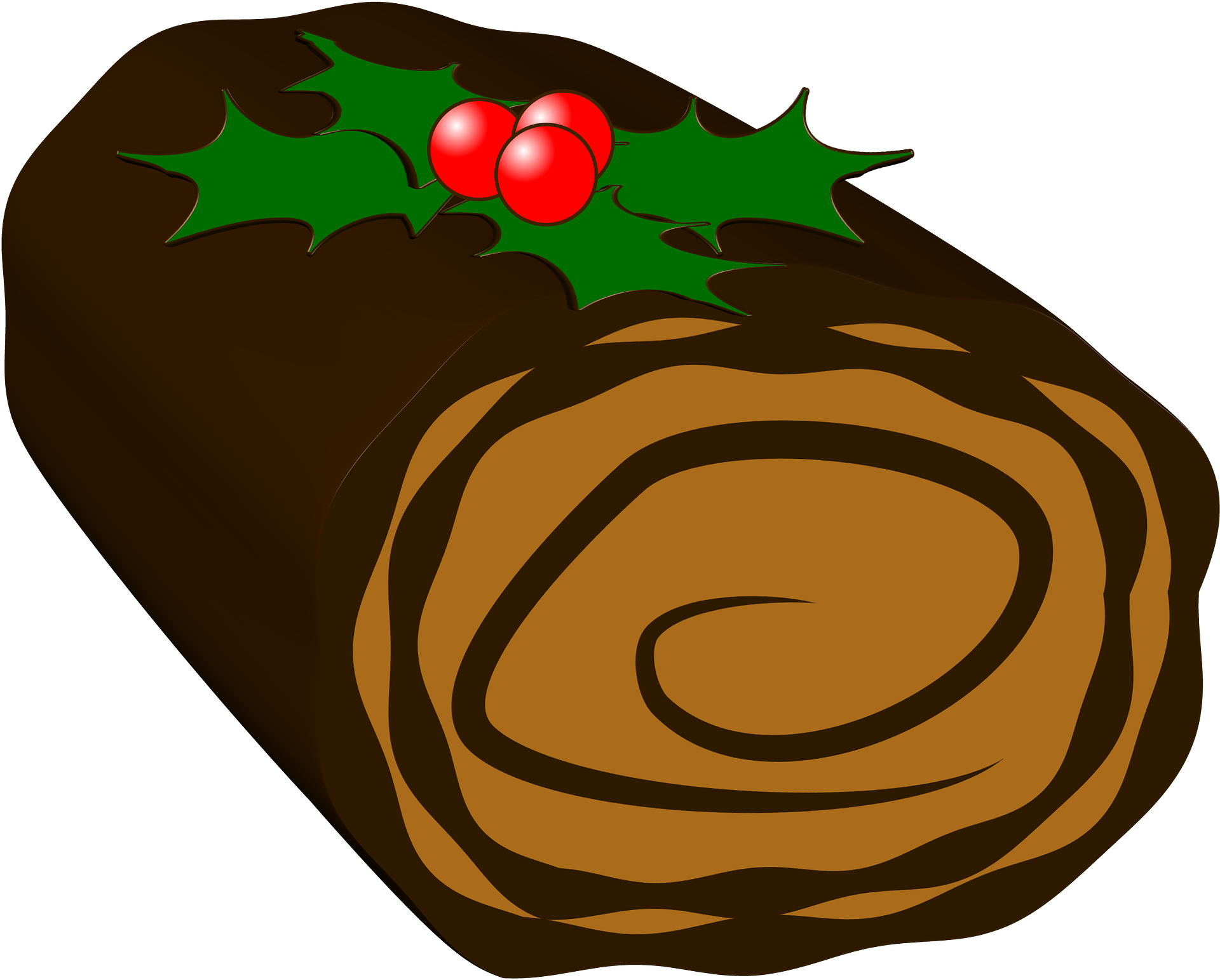 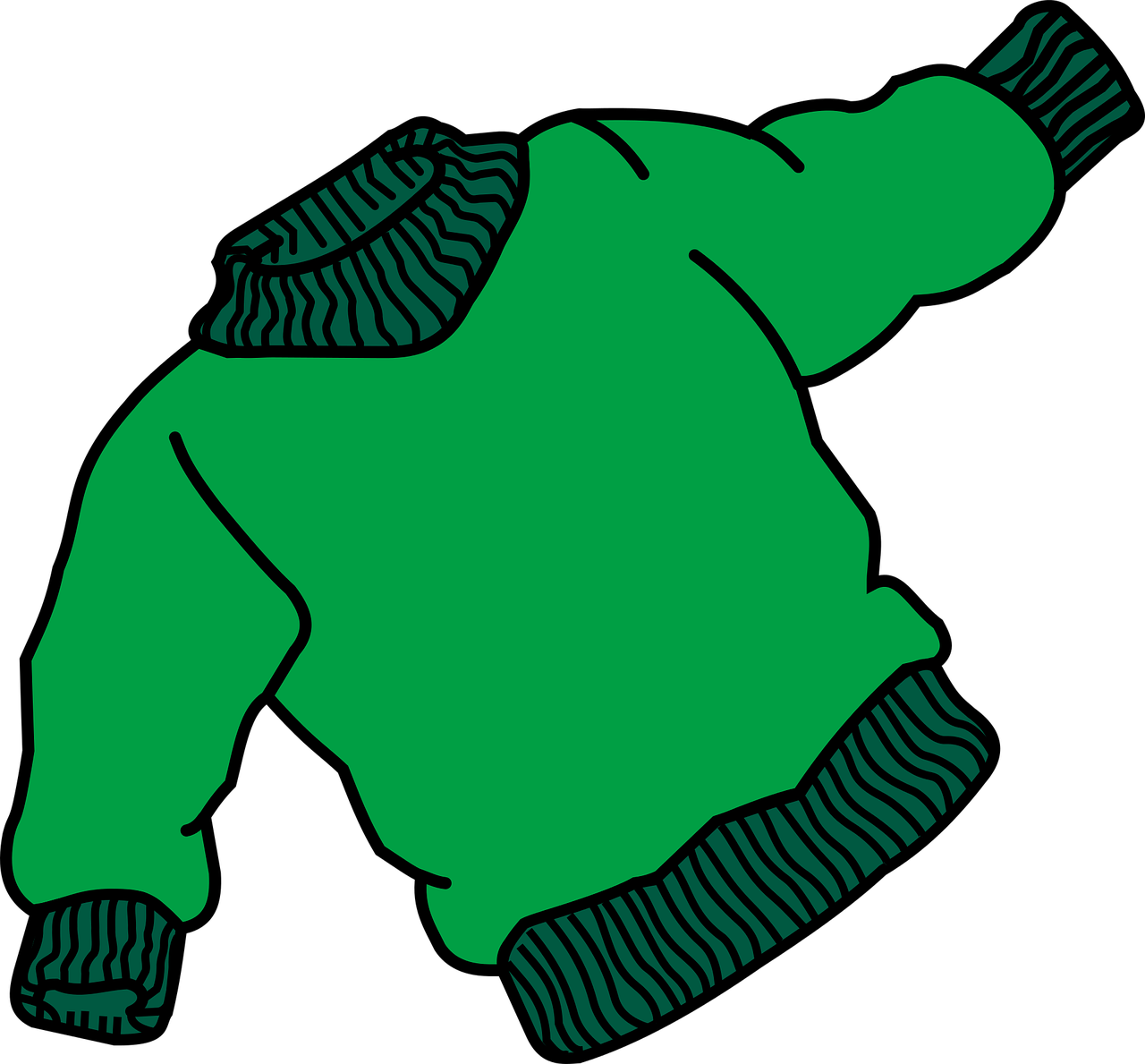 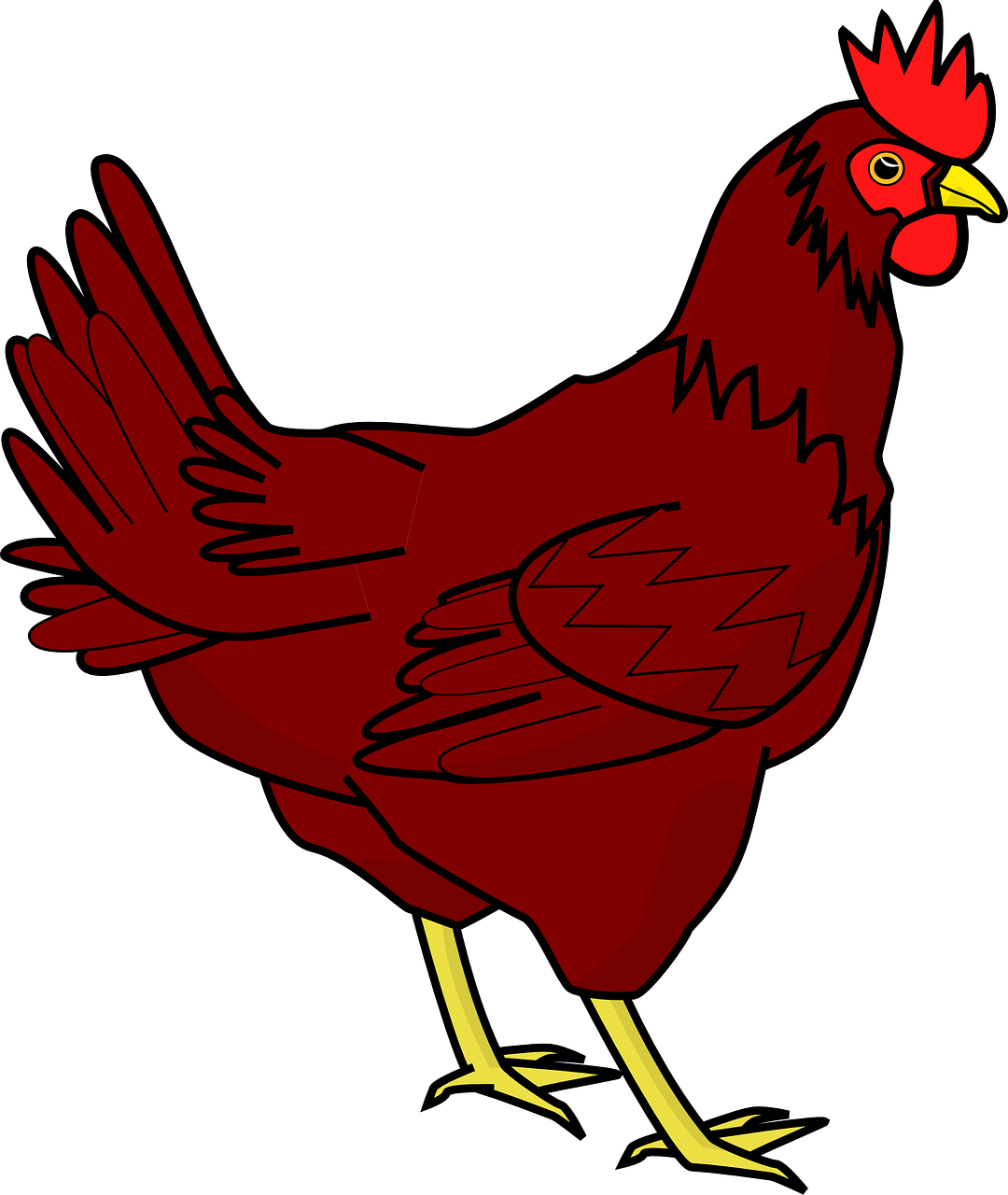 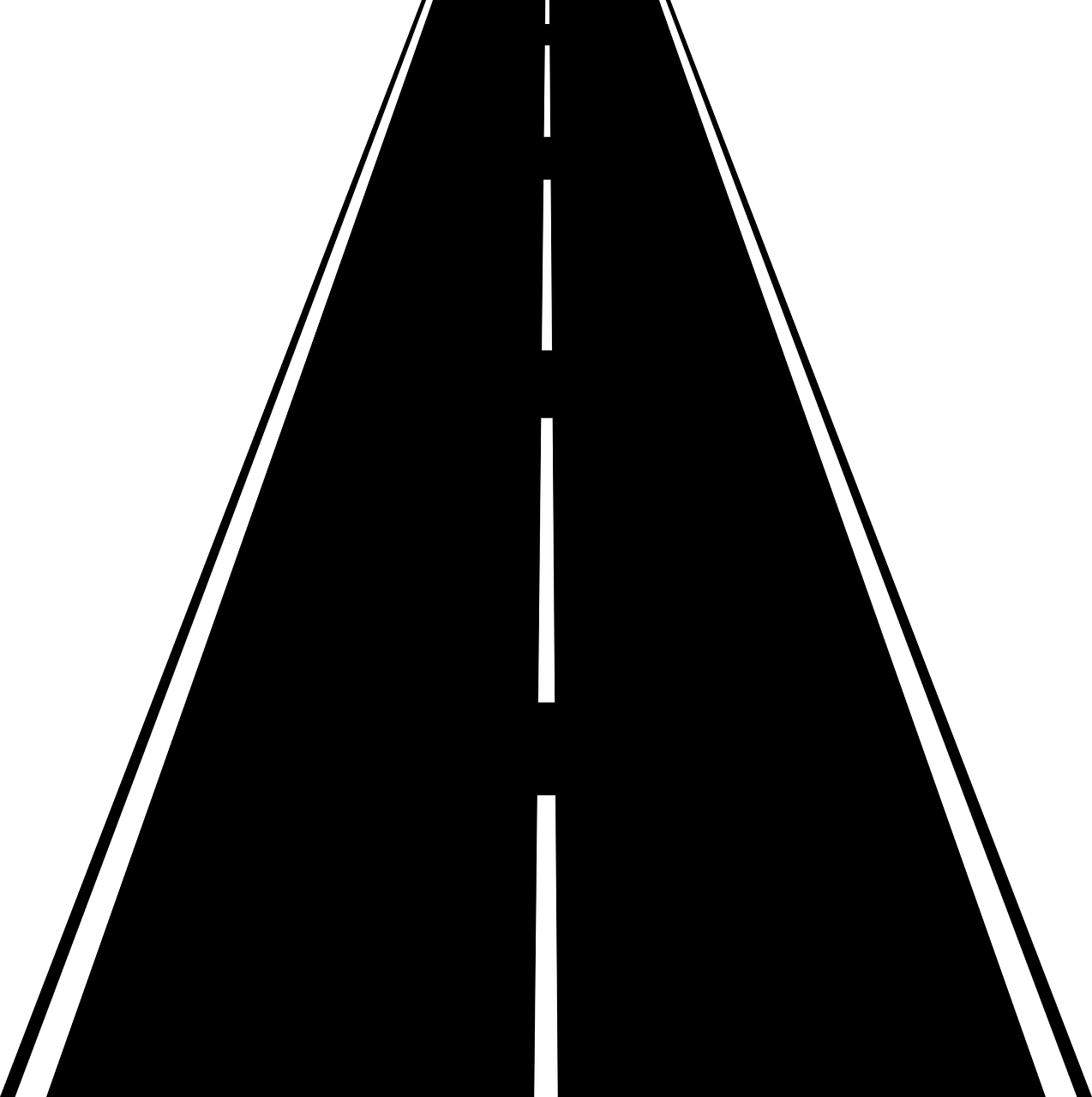 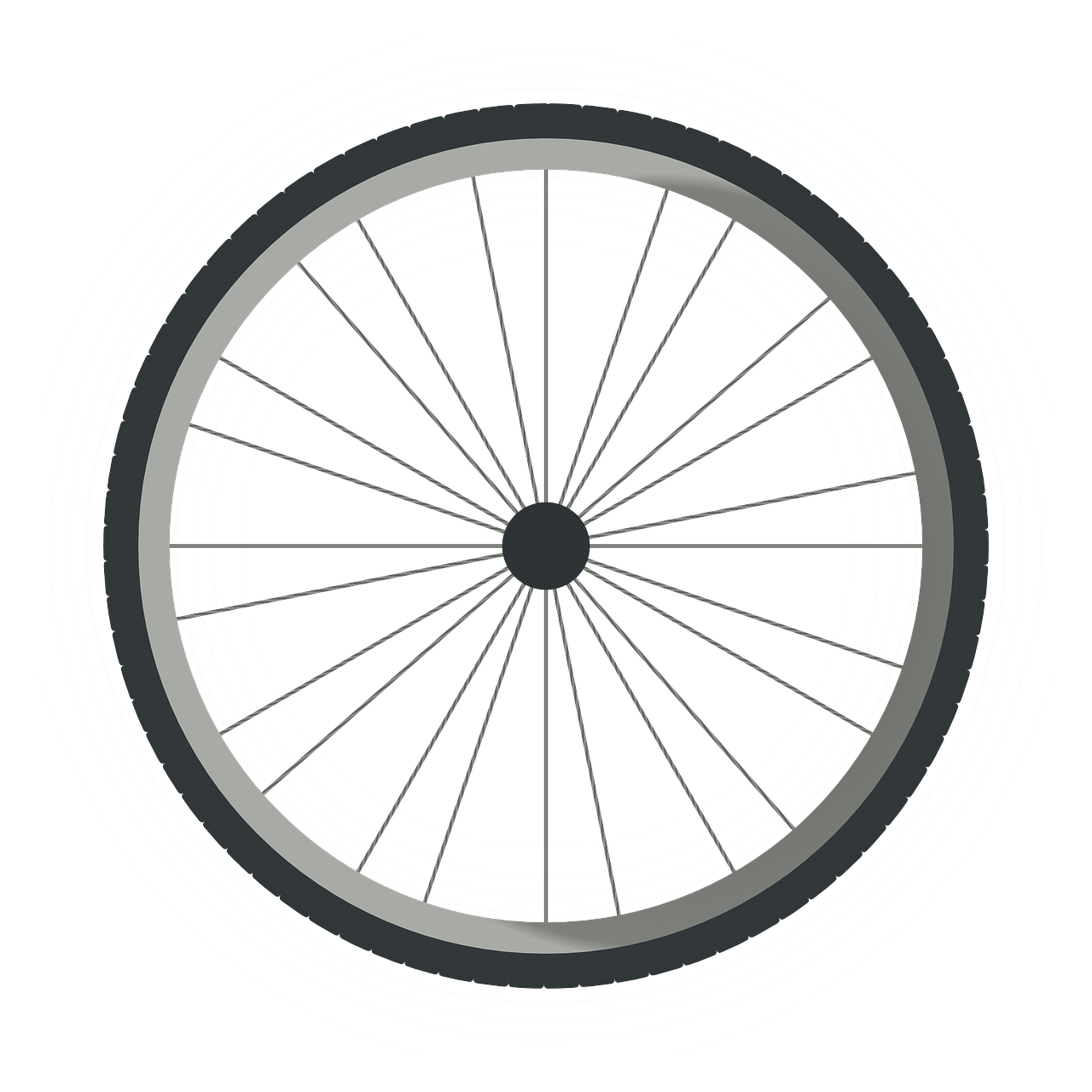 every-thing
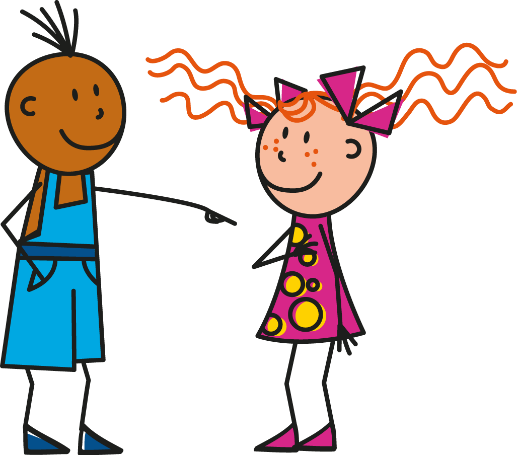 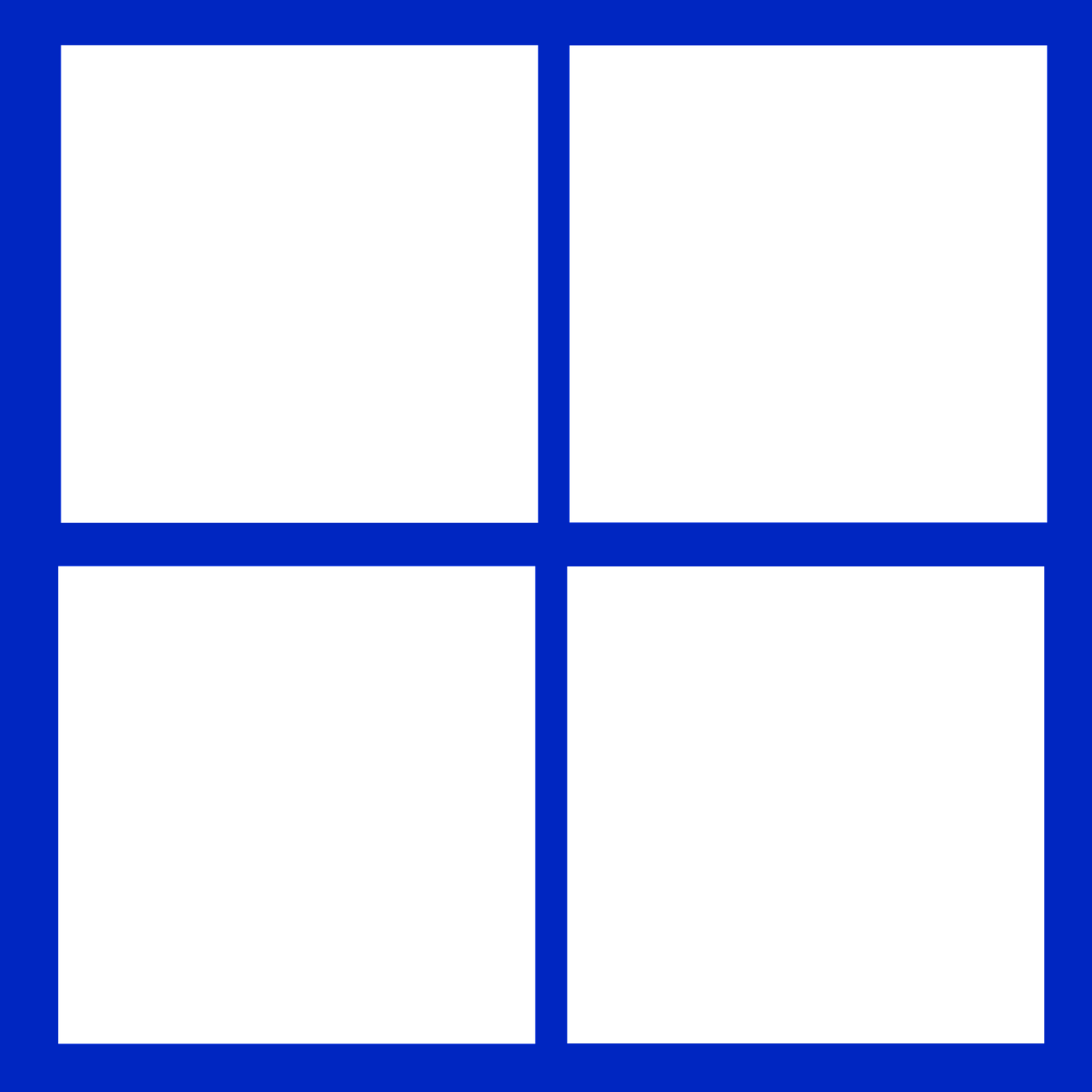 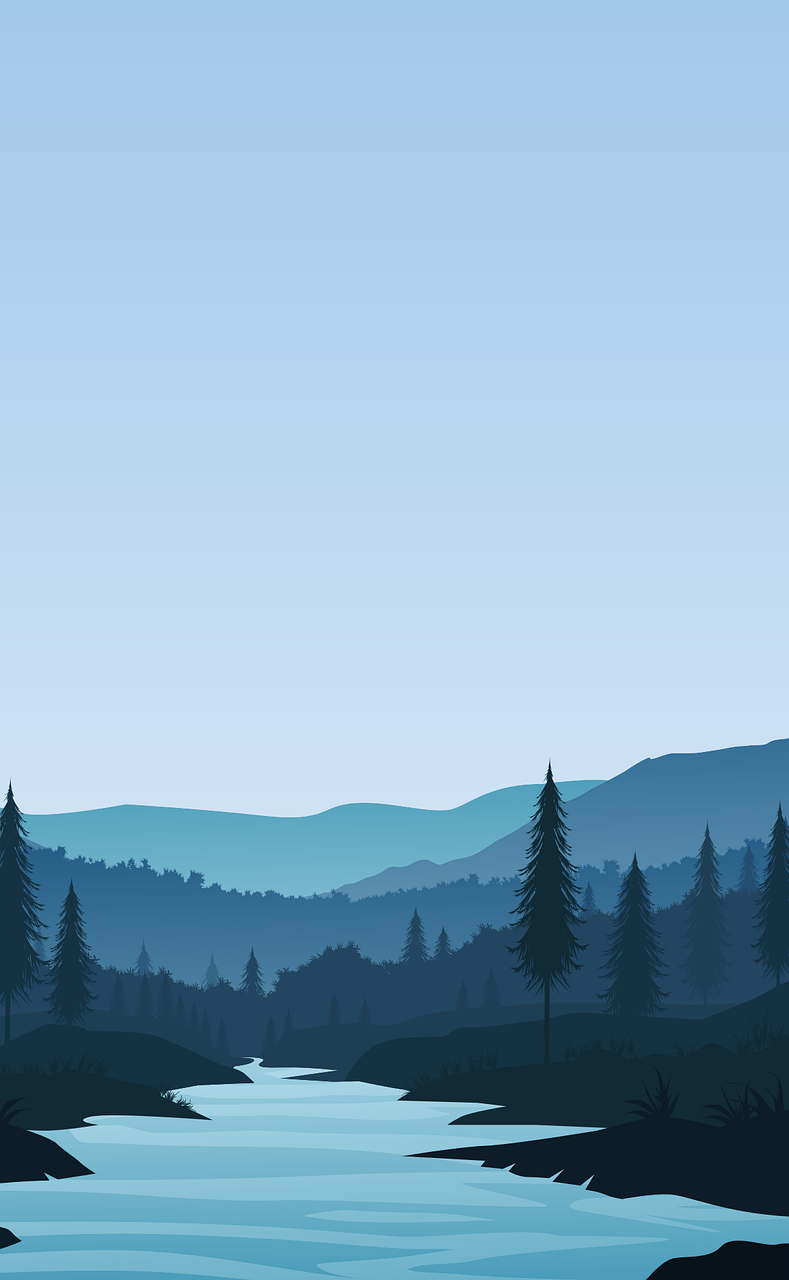 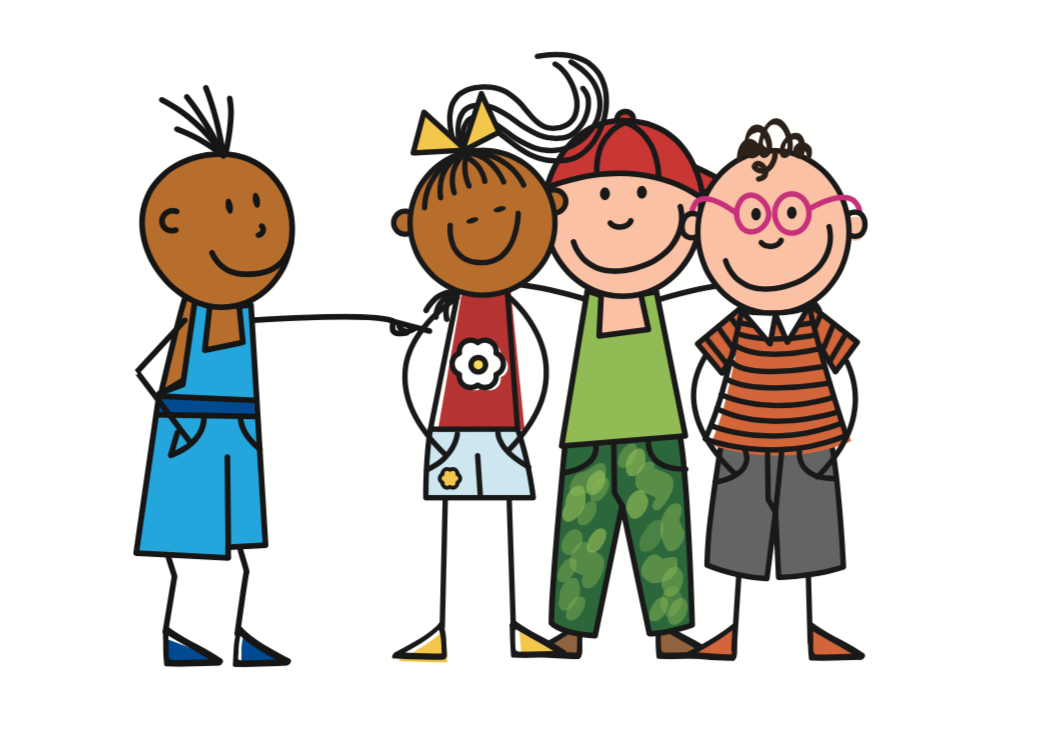 Écris la bonne lettre.
Write down the key language for this week.
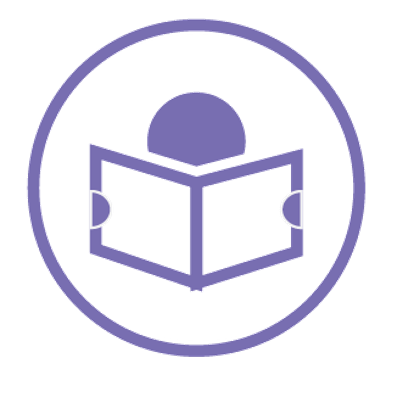 lire
[to be | being]
Être
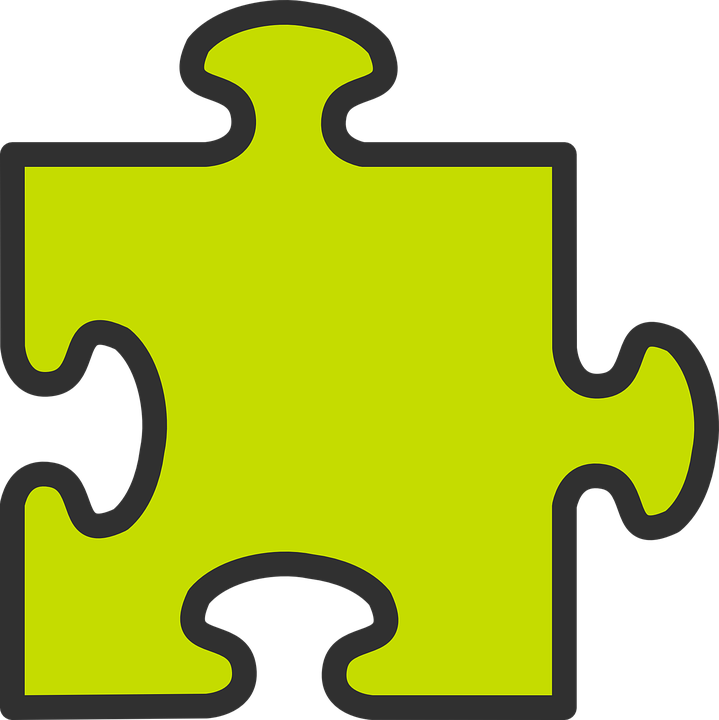 grammaire
You already know how to say you are to one person:
Plural ‘you’ (vous) needs a plural adjective.
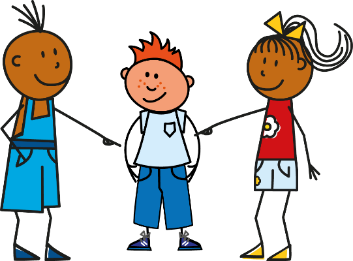 ➜
You are tall.
_____ _______ ________________.
To say you are to more than one person, say:
You always hear the ‘s’ (like ‘z’) on vous êtes.
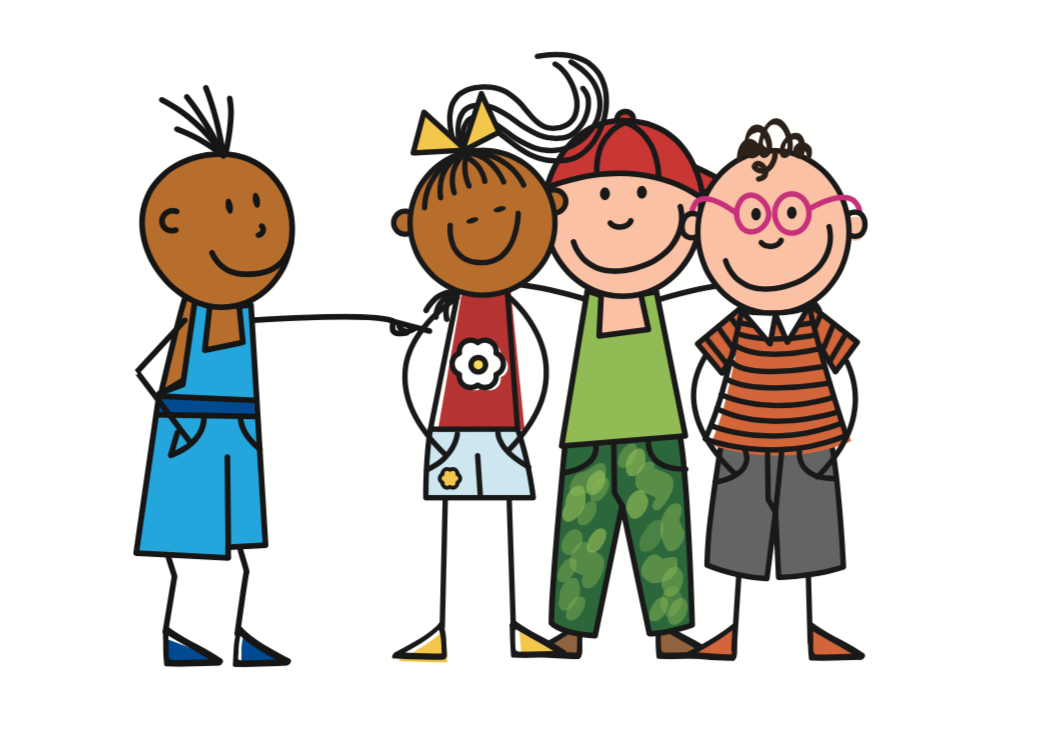 Vous êtes grands.
➜
You (all) are tall.
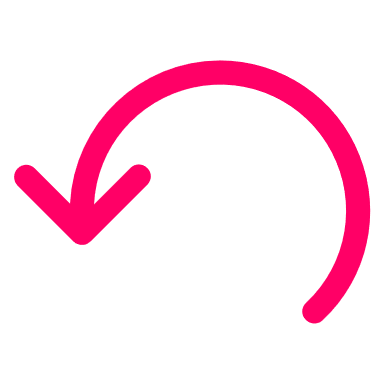 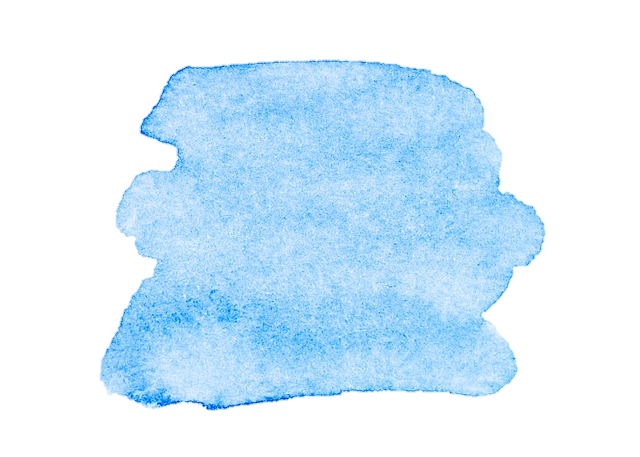 20
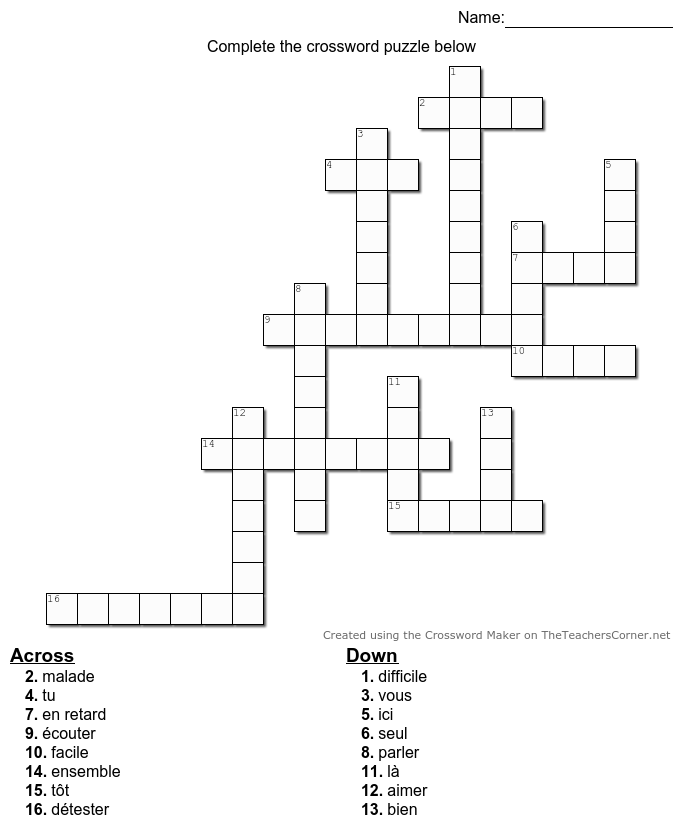 Interactions
Vert term 1
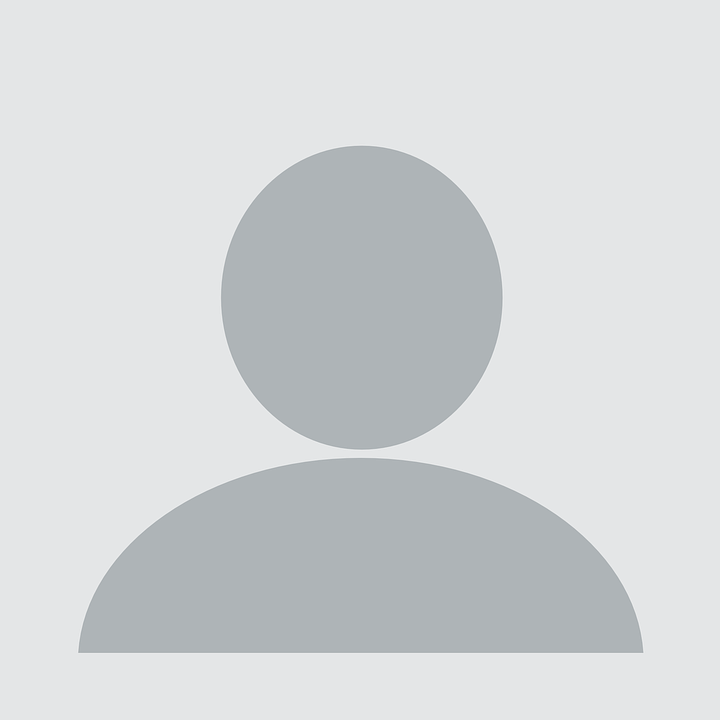 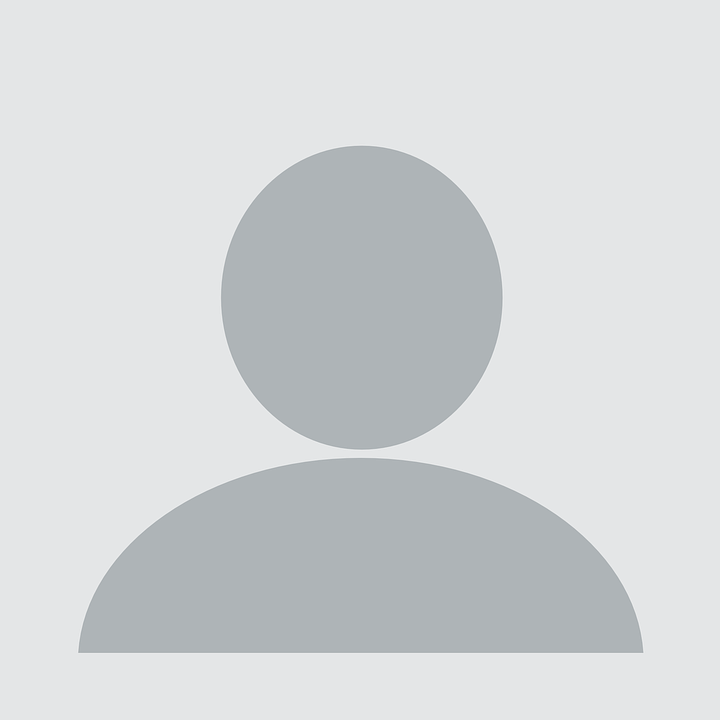 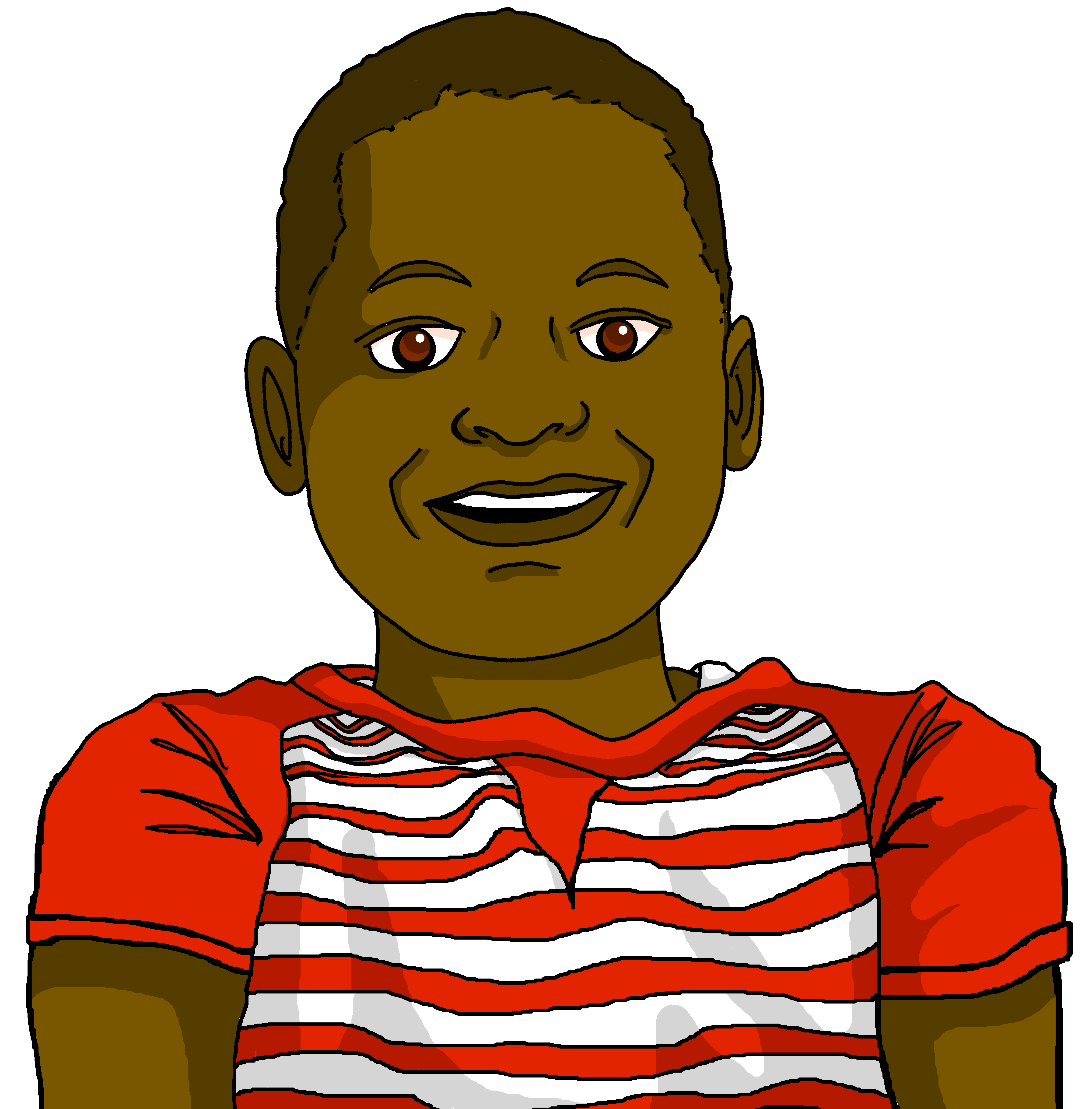 s
c
k
i
Term 1 week 2
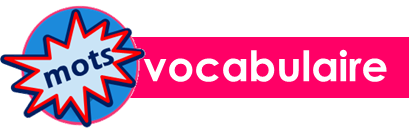 Écris en  anglais.
Horizontale:
2. malade
4. tu
7. en retard
9. écouter
10. facile
14. ensemble
15. tôt
16. détester
5
Verticale:
1. difficile
3. vous
5. ici
6. seul
8. parler
11. là12. aimer13. bien
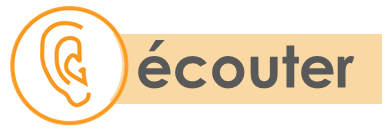 Jean-Michel parle à Pierre (tu) ou à Pierre et la classe (vous) ?
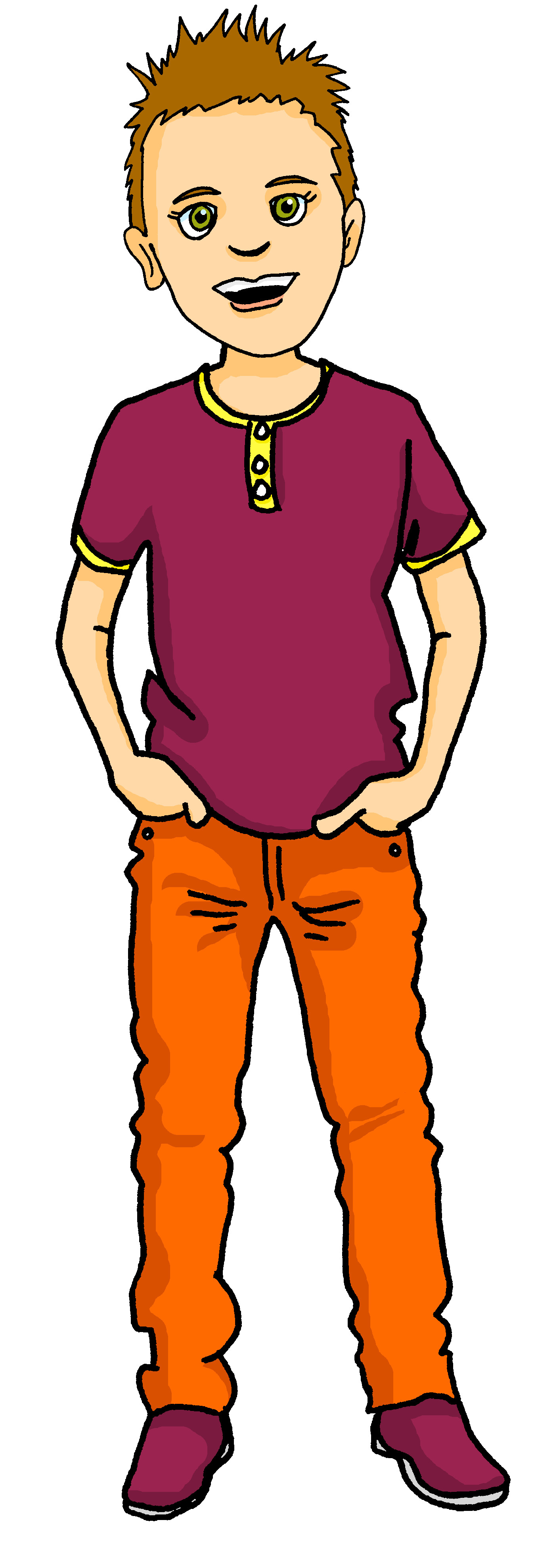 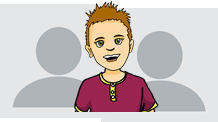 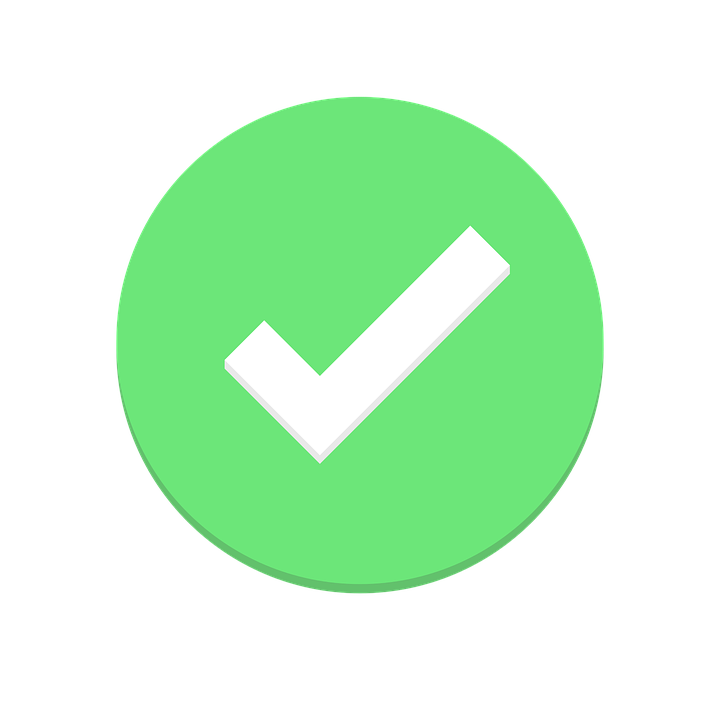 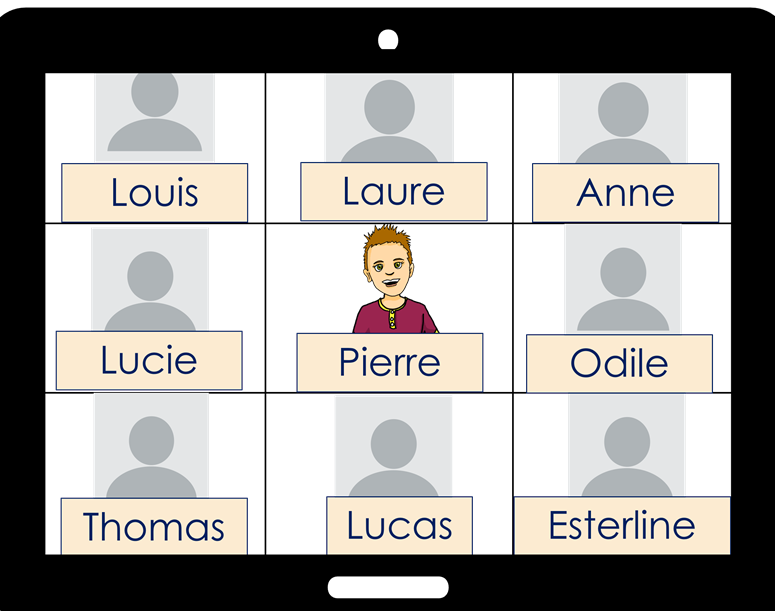 J-M écrit un message à la classe de Pierre. Écris les mots en français.
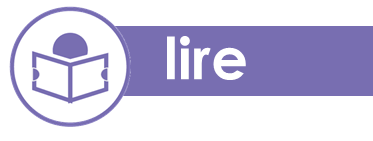 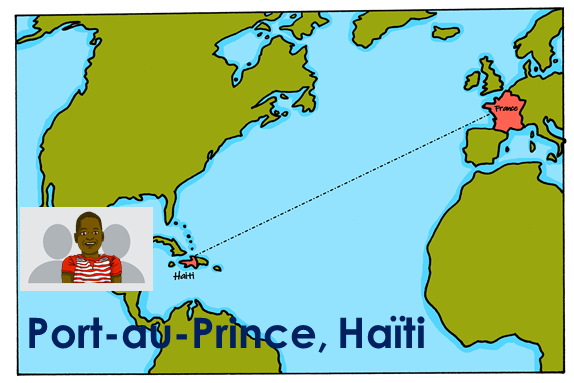 Salut tout le monde ! Ça va ?
Nous ______________ tous* ensemble, en classe.  Et vous ? Vous   _____________   où ?
J’étudie le français.  J’aime ça, mais   ___________ difficile.  Chez moi, je parle créole haïtien.  Et vous ? Vous  __________forts en français ?Aujourd’hui, nous _____________ samedi 15 octobre.    _________    super, demain c’est le weekend !  Je   ___________ heureux ! Et vous,  vous    ______________  contents ?  Bisous, 
Jean-Michel
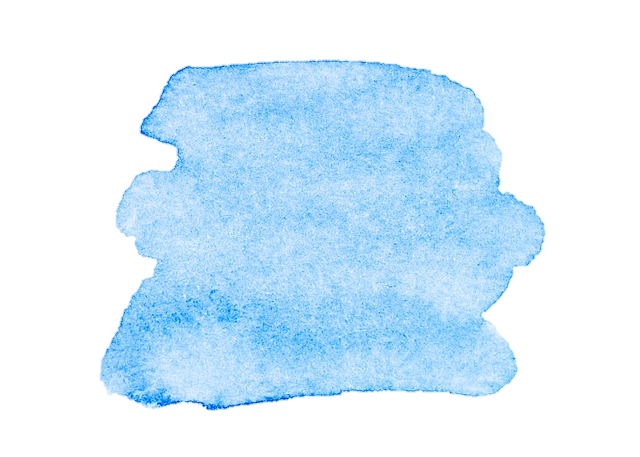 21
Interactions
Vert term 1
Term 1 week 2
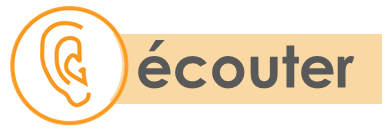 Écris [u] ou [ou].
5
Describing more than one
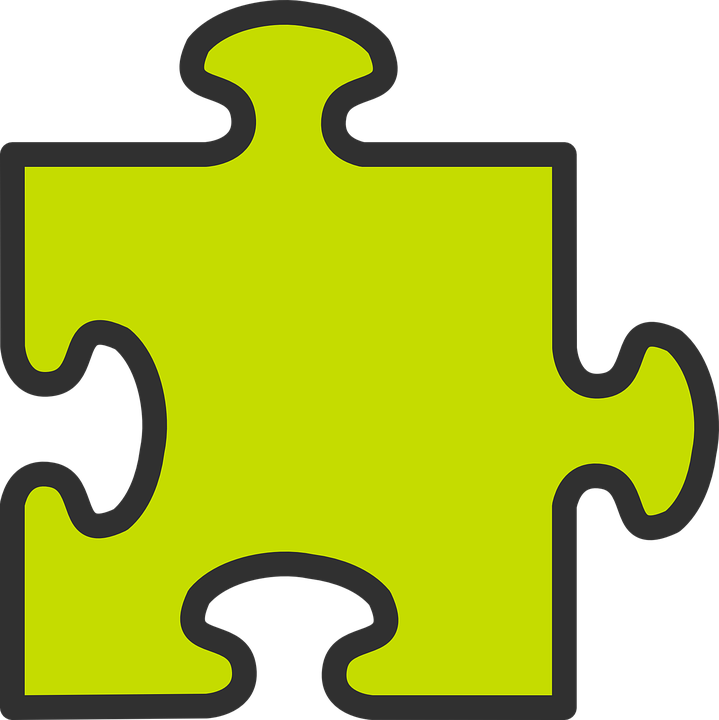 You know that many adjectives add –e to describe a feminine noun.
We often add ‘e’ to the end for the feminine form.
Pronounce the ‘t’.
Je suis contente.
I (a girl) am pleased.
Feminine
When the feminine noun is plural add -e and –s to the adjective:
Vous êtes contentes.
You (girls) are pleased.
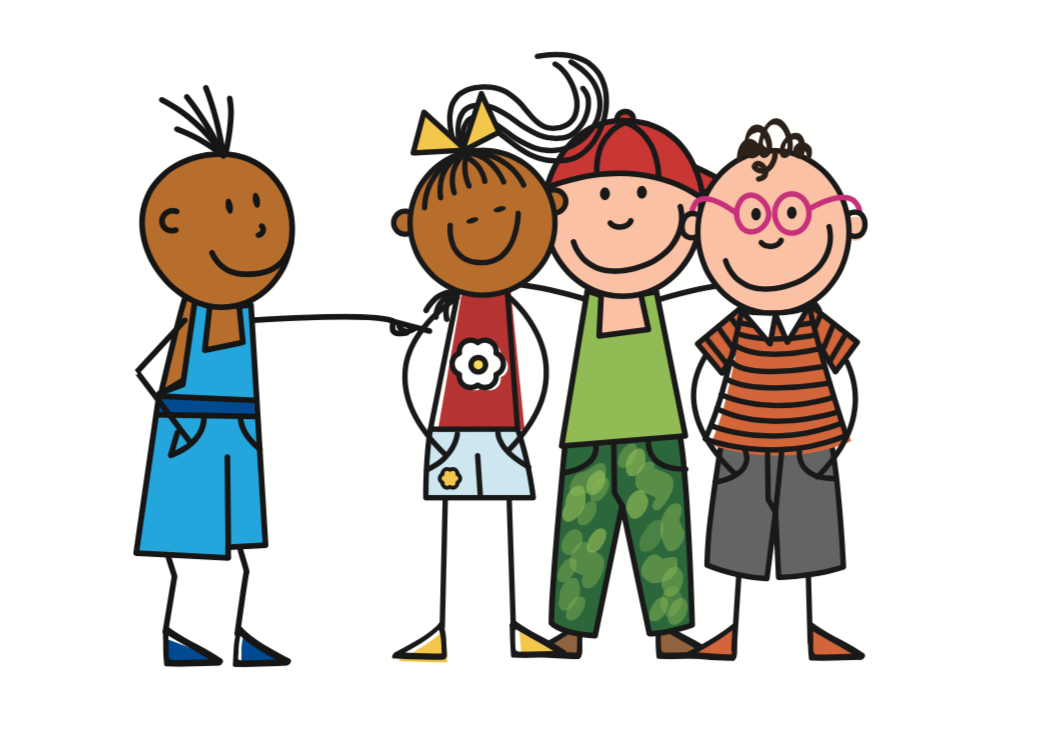 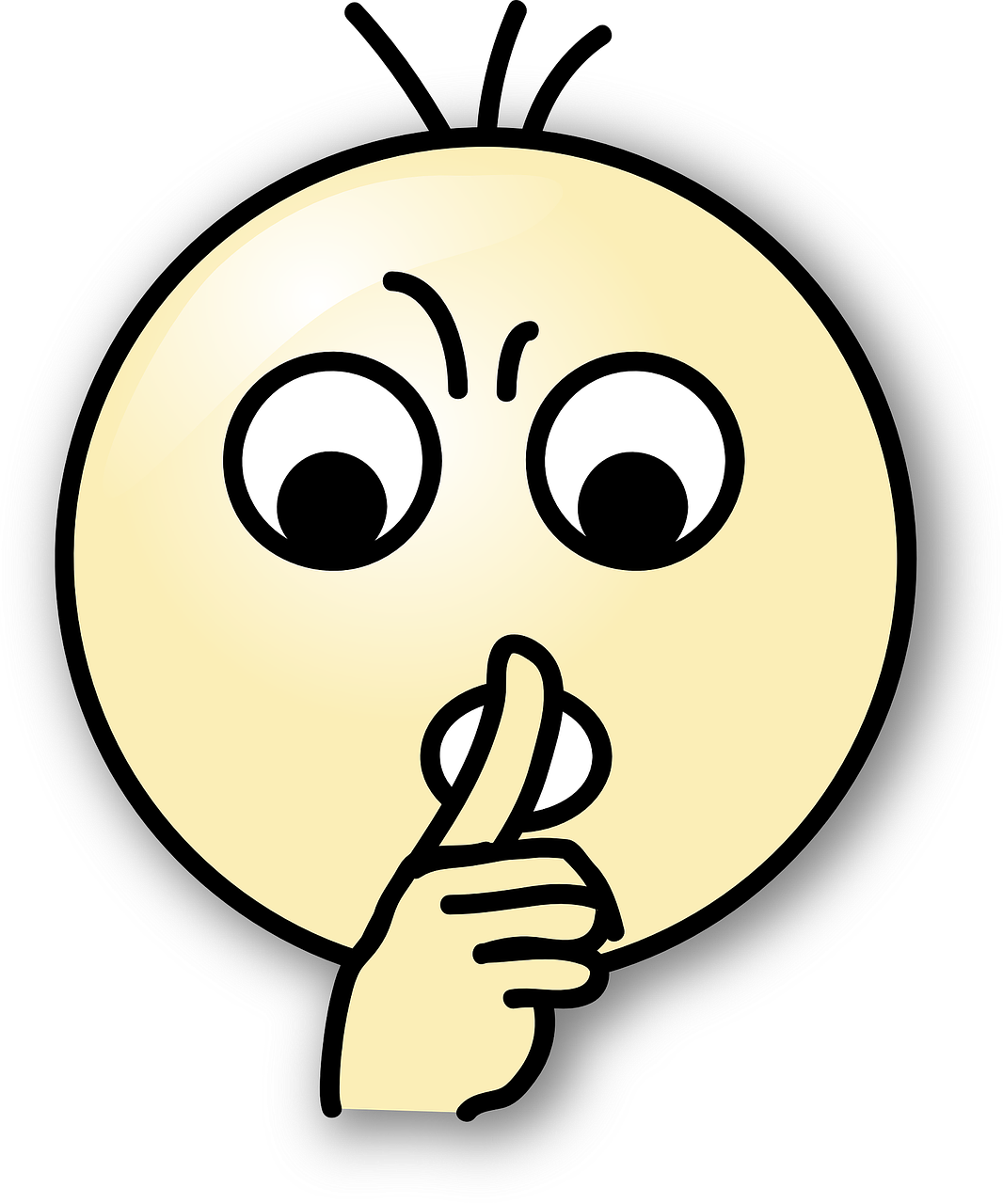 You (boys|boys & girls) are pleased.
Vous êtes contents.
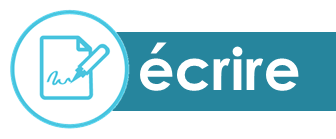 Écris les phrases en français.
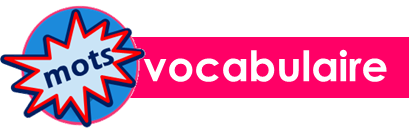 Écris en  anglais. Can you get at least 15 points?
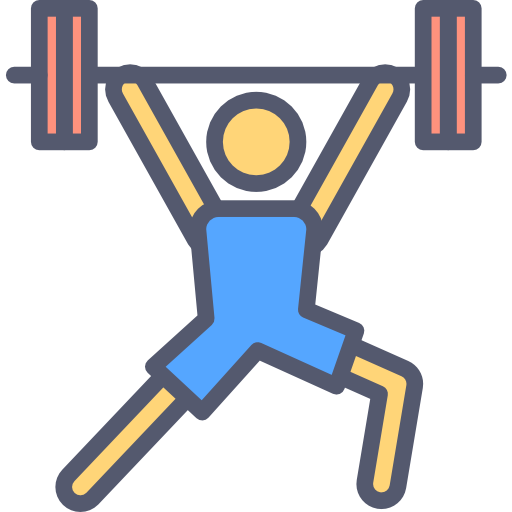 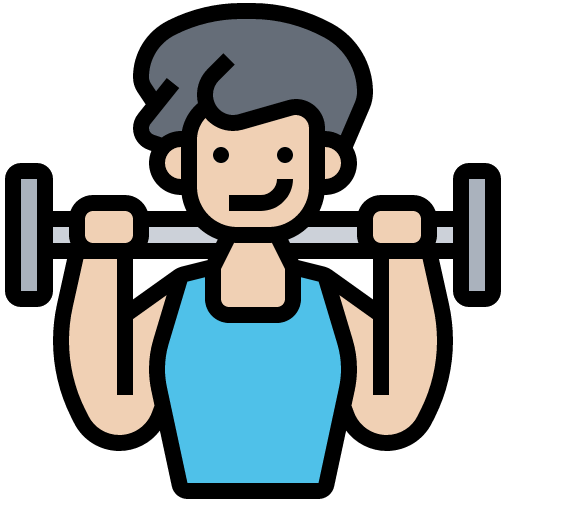 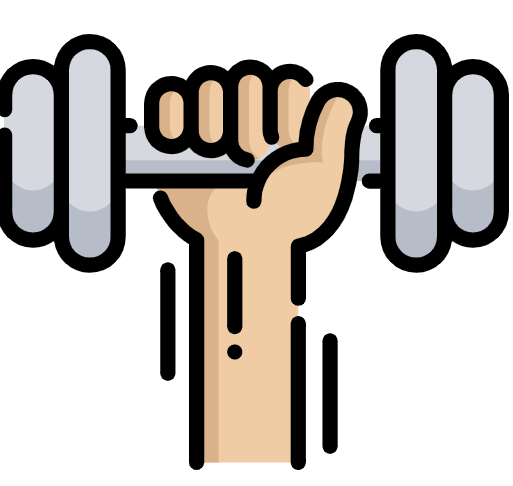 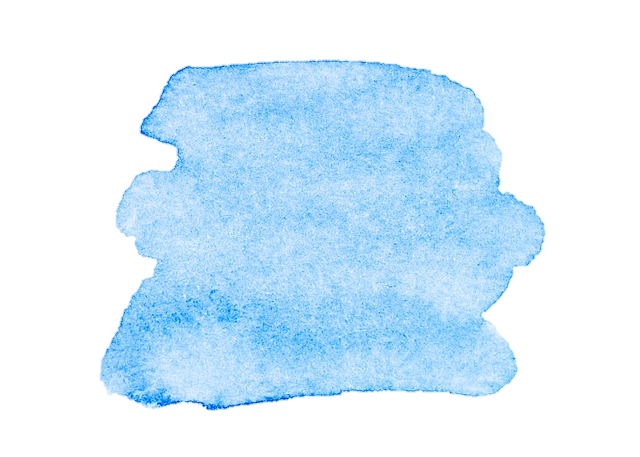 22
Interactions
Vert term 1
Term 1 week 2
🎯
[on] and [om]sound exactly the same!
Talking about others: she, he and they
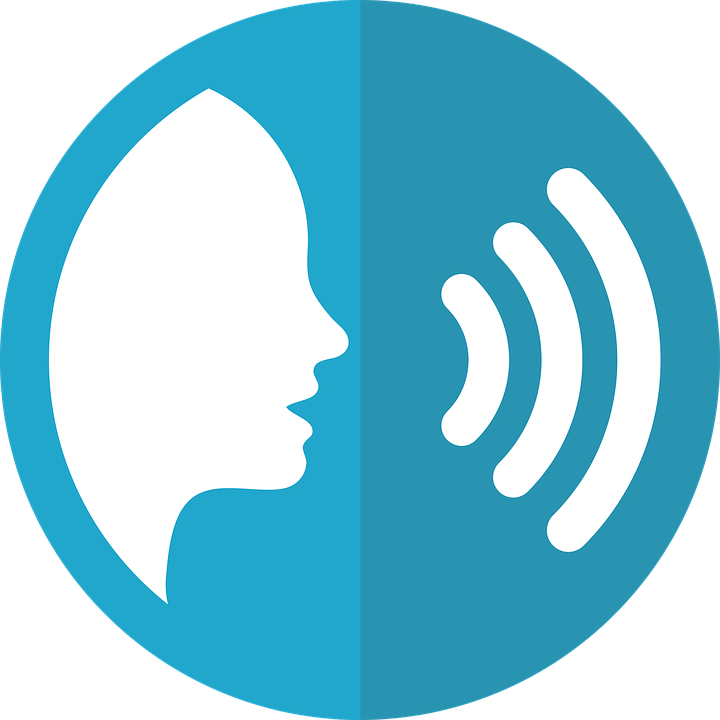 prononcer
Using plural adjectives
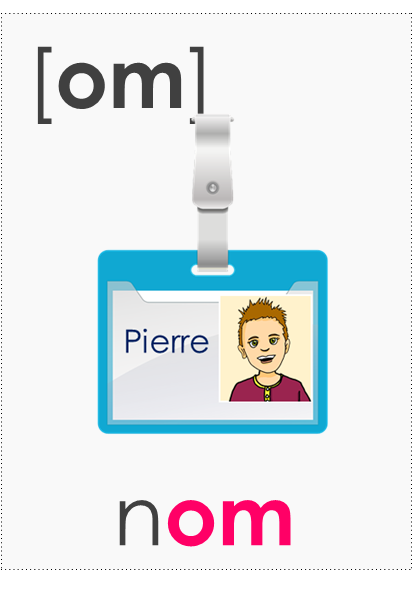 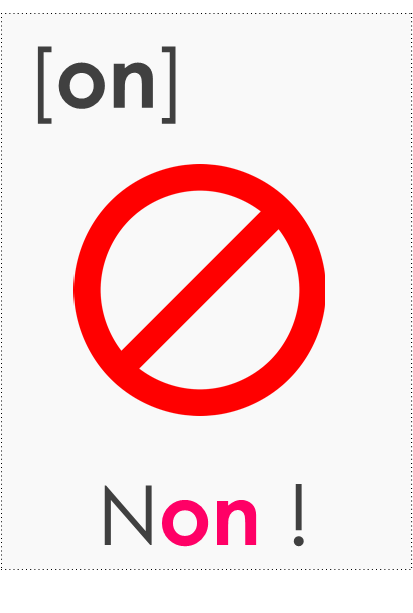 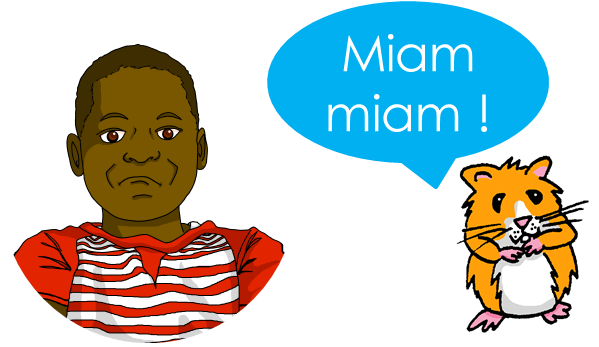 6
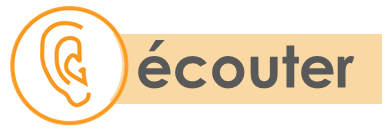 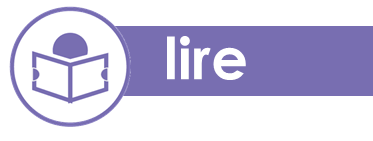 C’est [on] ou [om] ? Complète et prononce les mots.
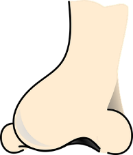 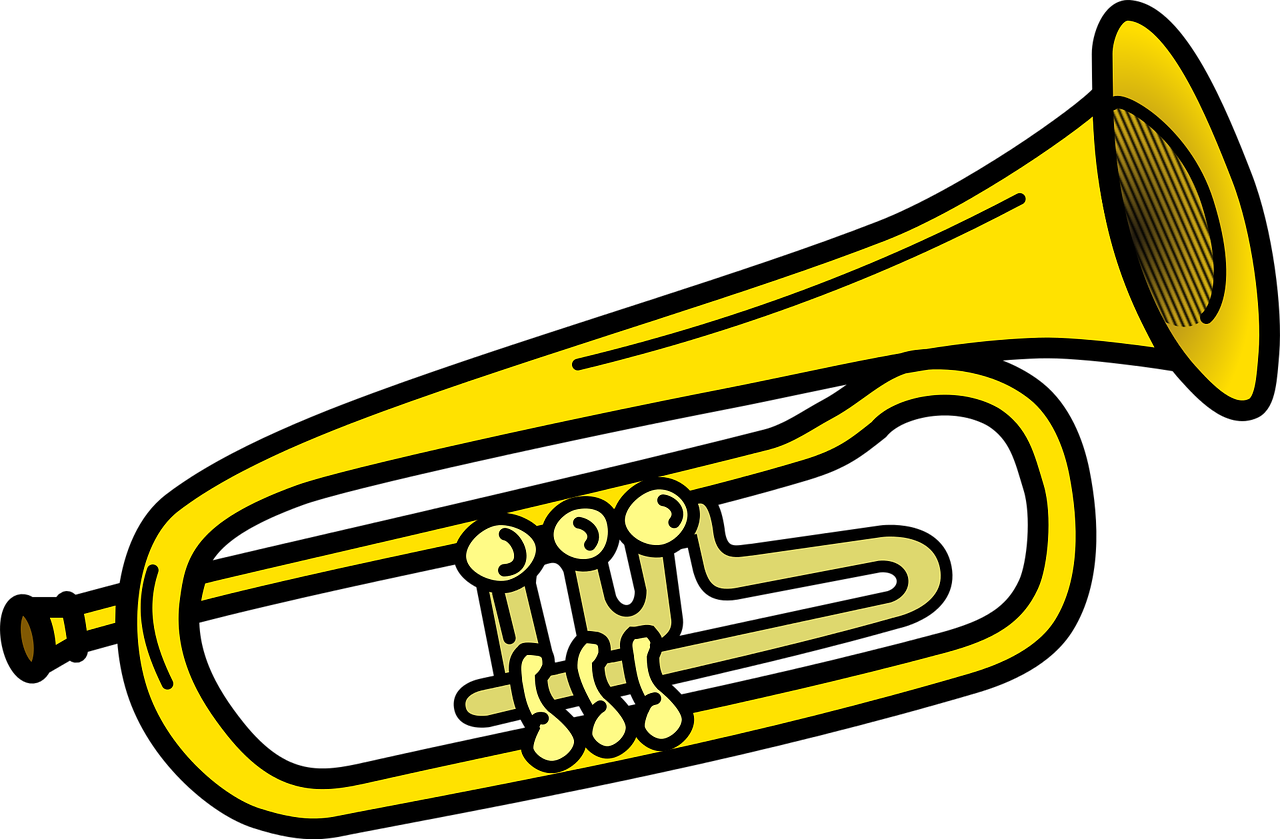 When the nasal vowel [on] appears in front of ‘p’ or ‘b’ it is spelt [om] instead of [on].
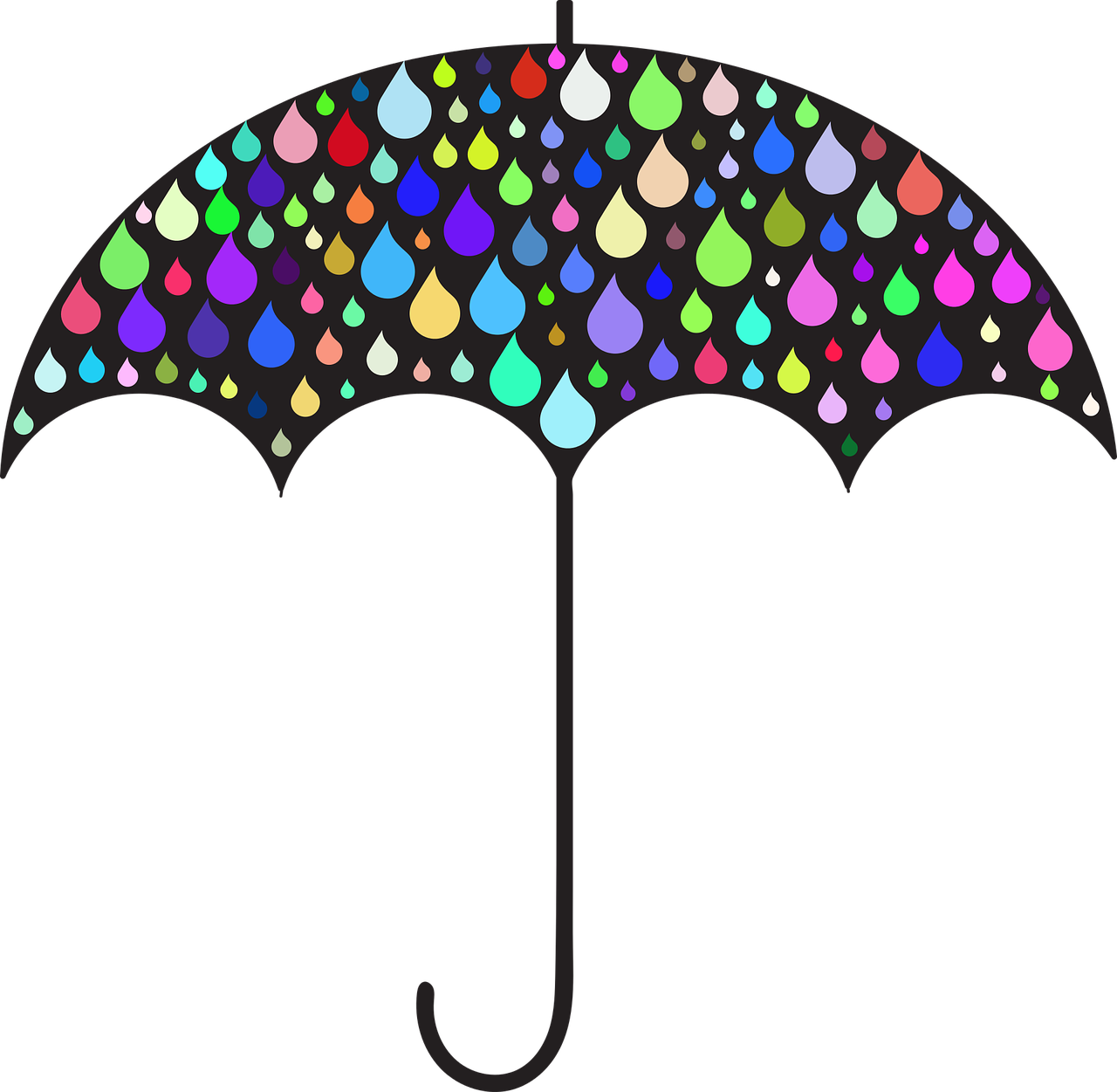 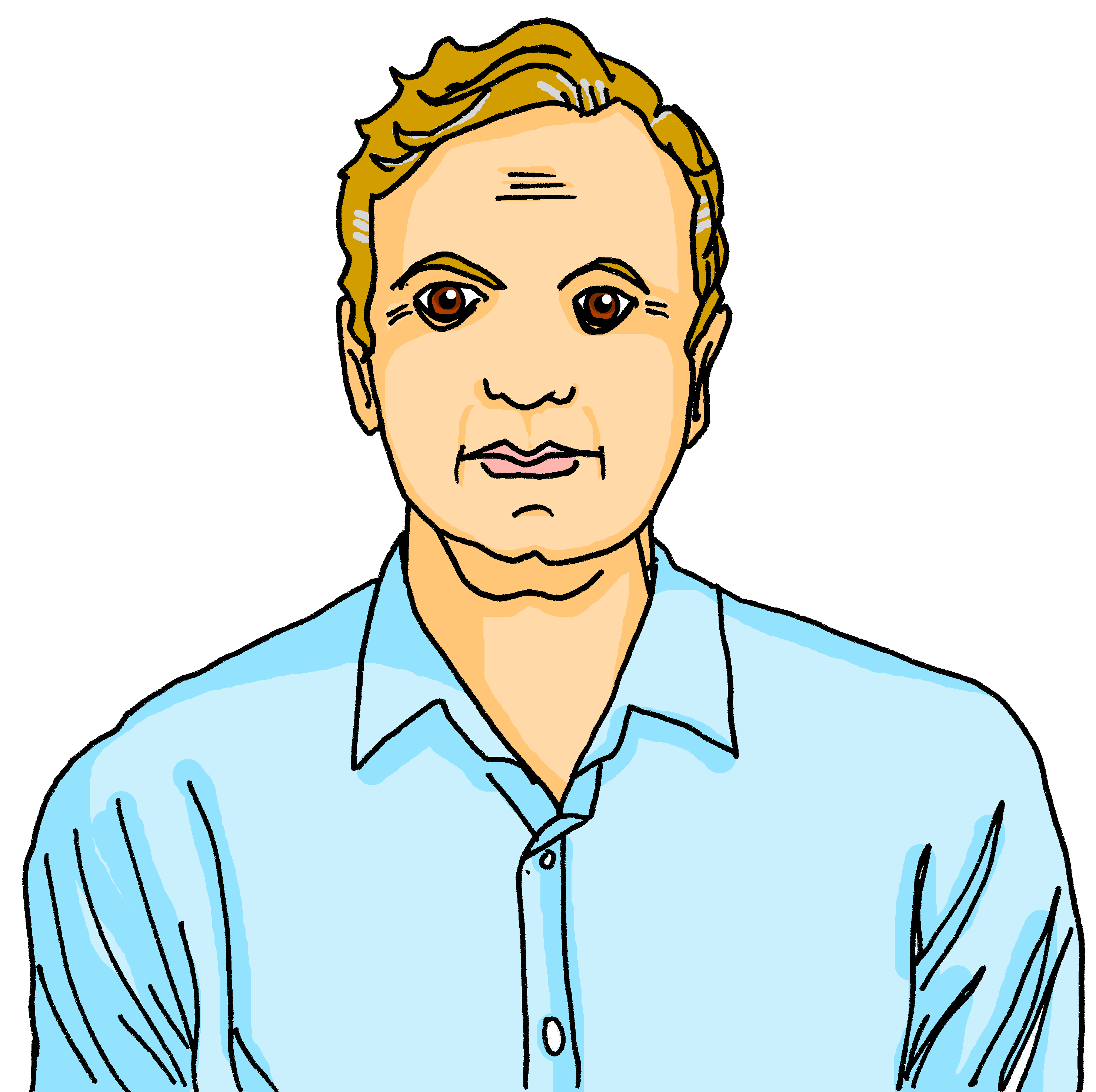 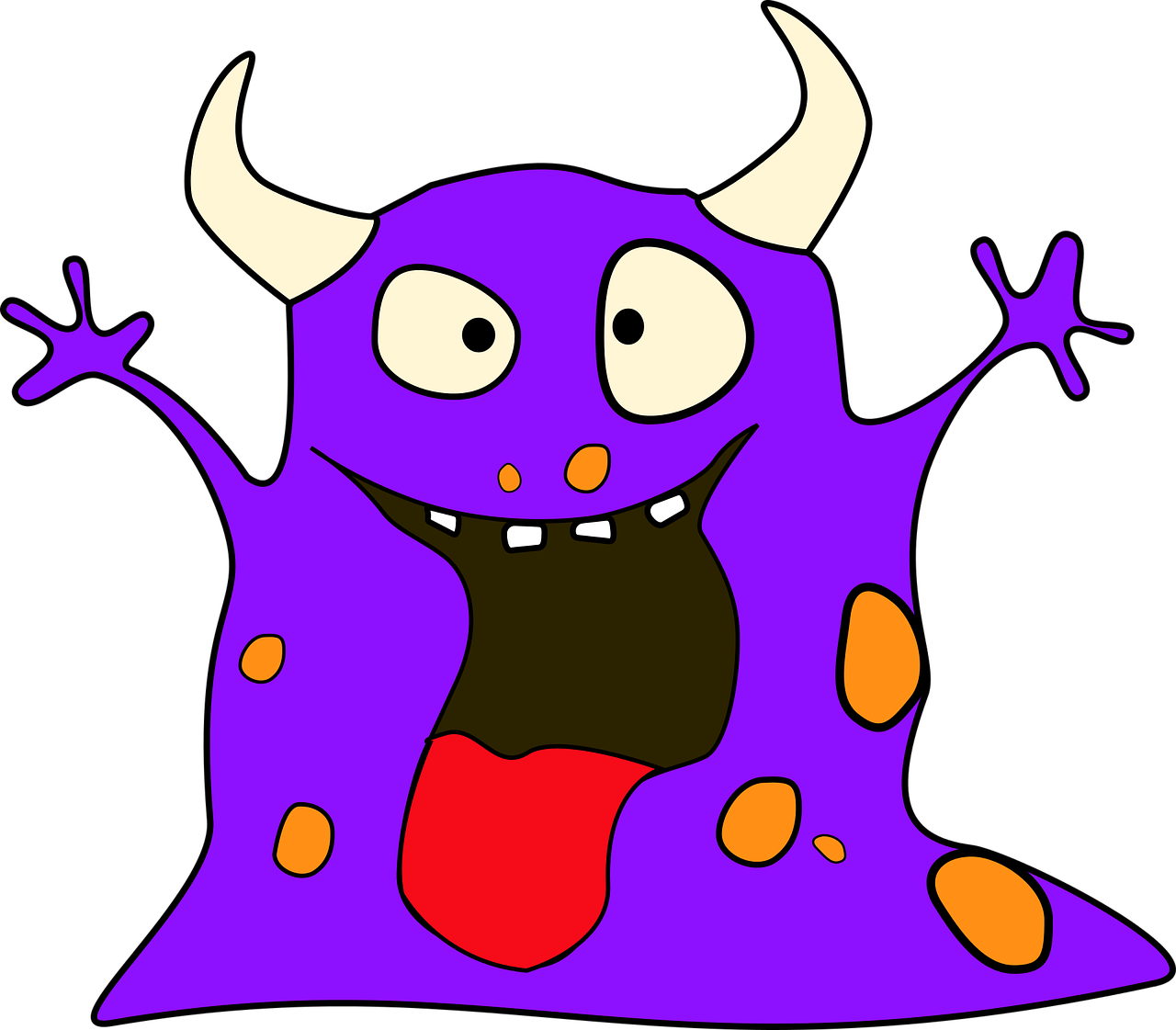 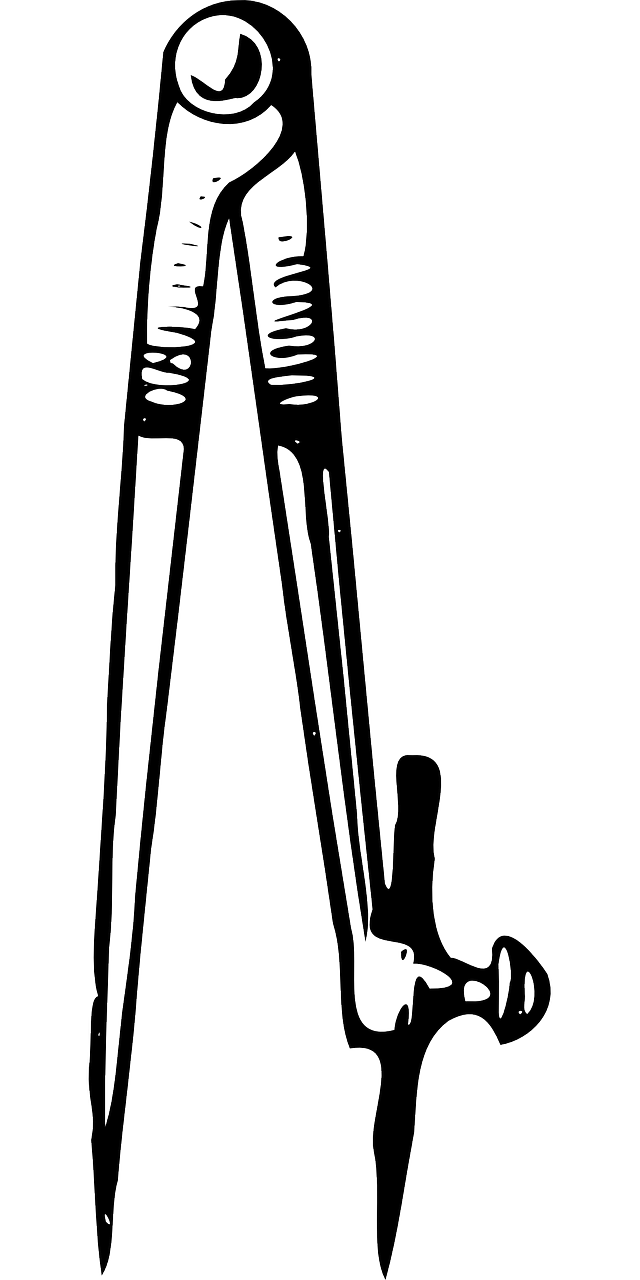 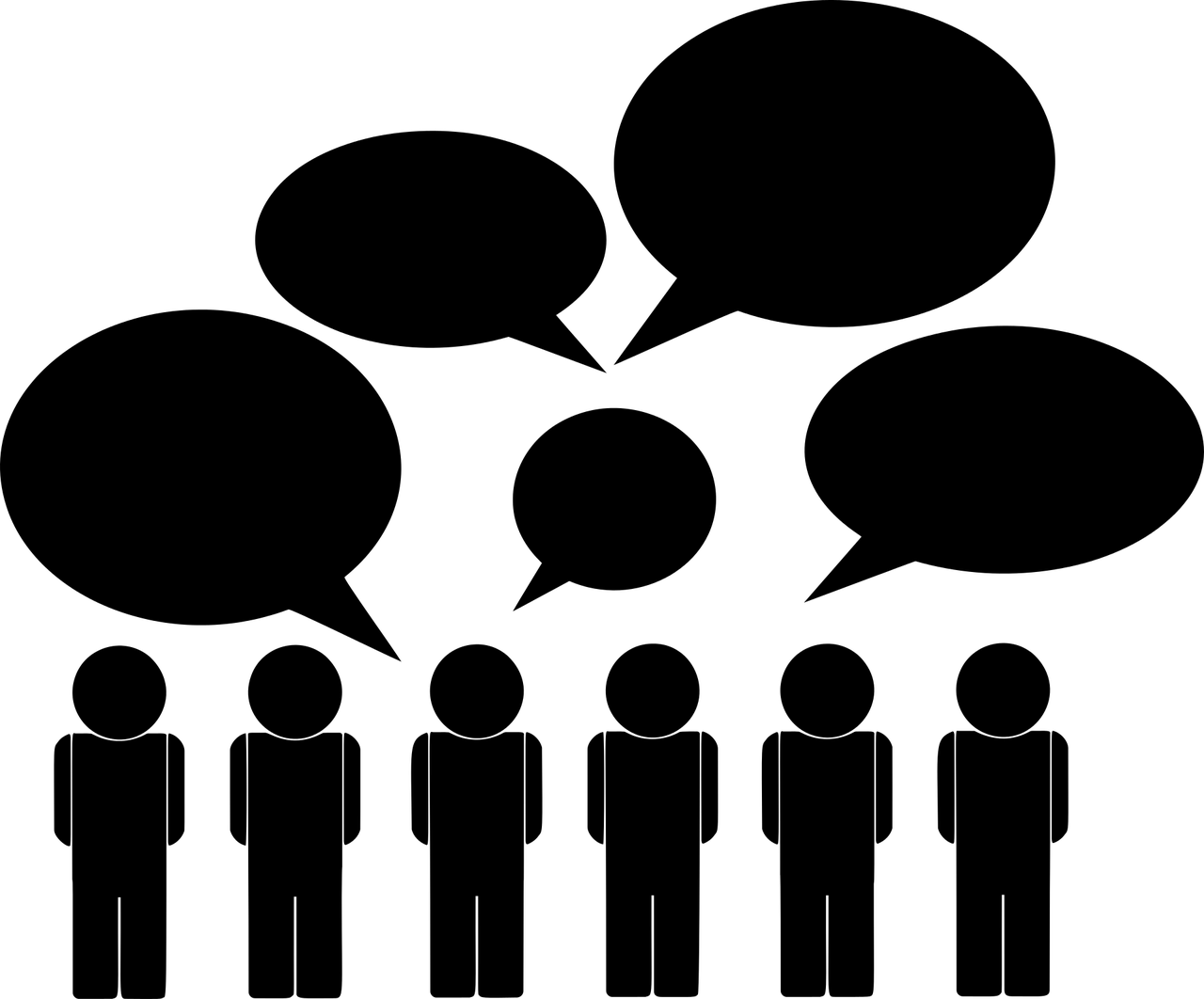 Describing others – they are
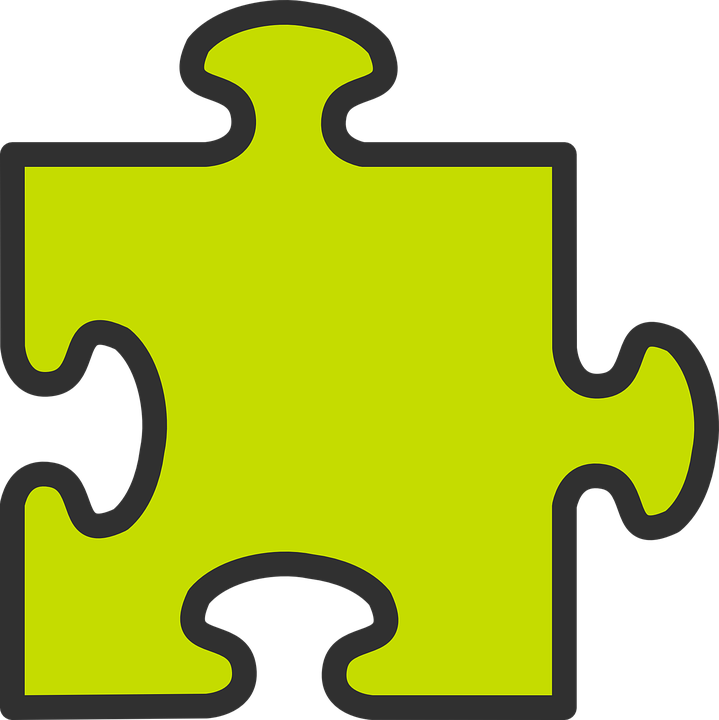 You know how to describe one other person, using the verb être (to be):
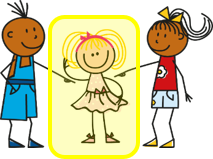 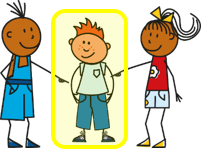 She is pleased.
Il est content.
He is pleased.
Elle est contente.
To say ‘they are’:
A plural noun needs a plural adjective.
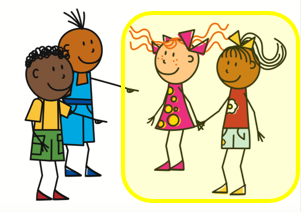 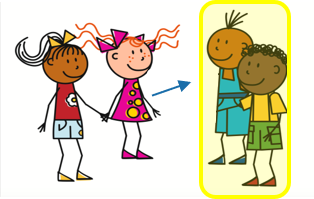 Elles sont contentes.
Ils sont contents.
They (f) are pleased.
They (m or m/f) are pleased.
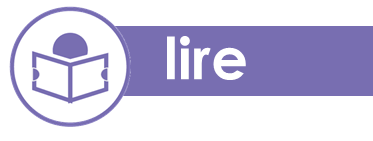 Écris de 1à 6 il/elle ou ils/elles.
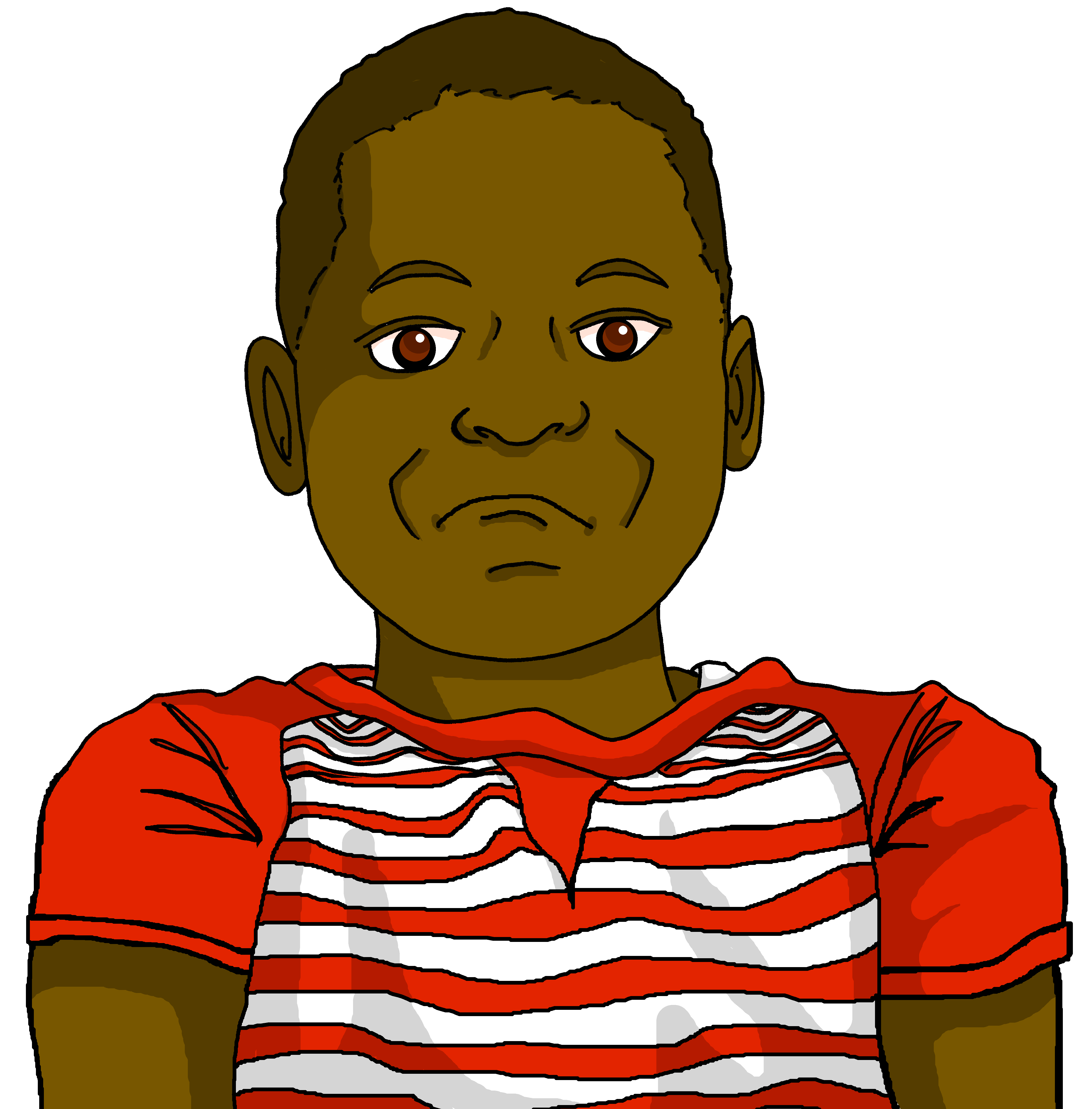 Exemple:
Miam miam !
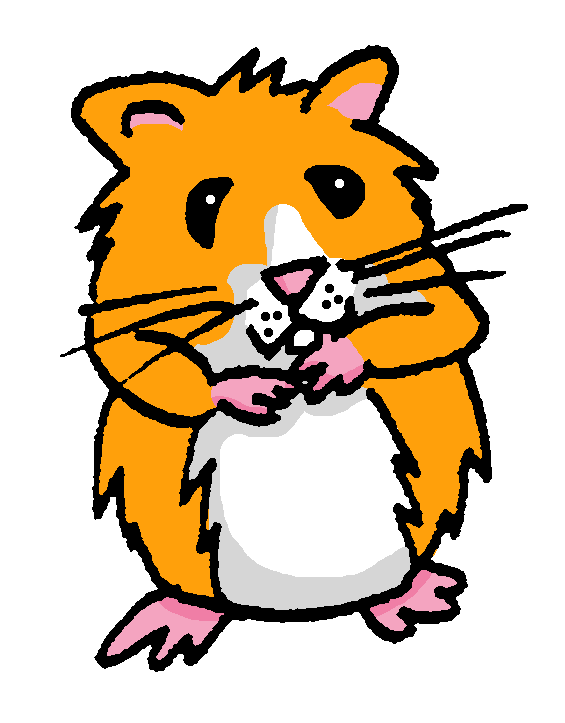 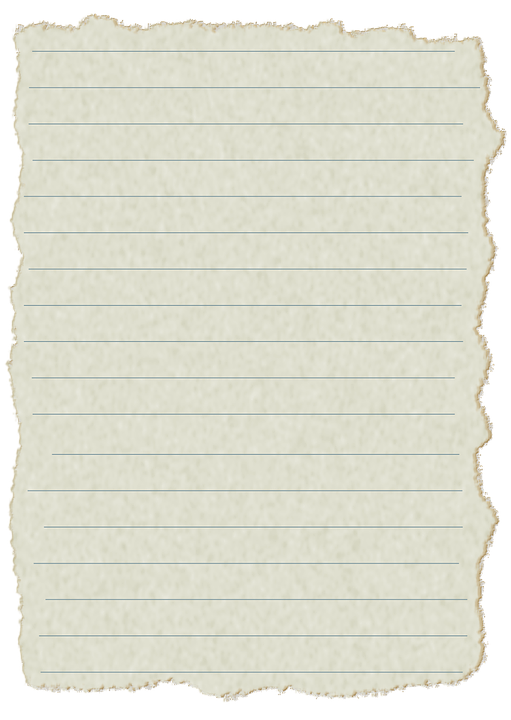 … est triste.
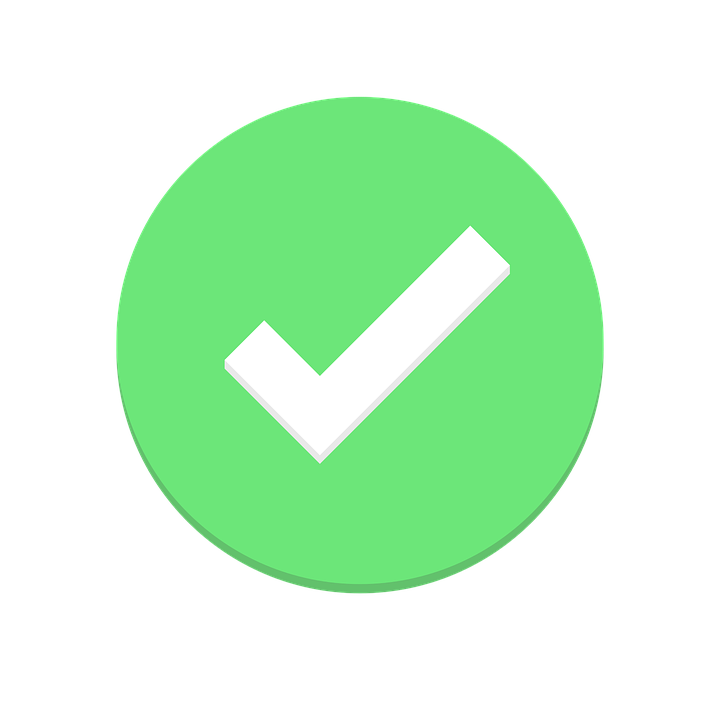 1
4
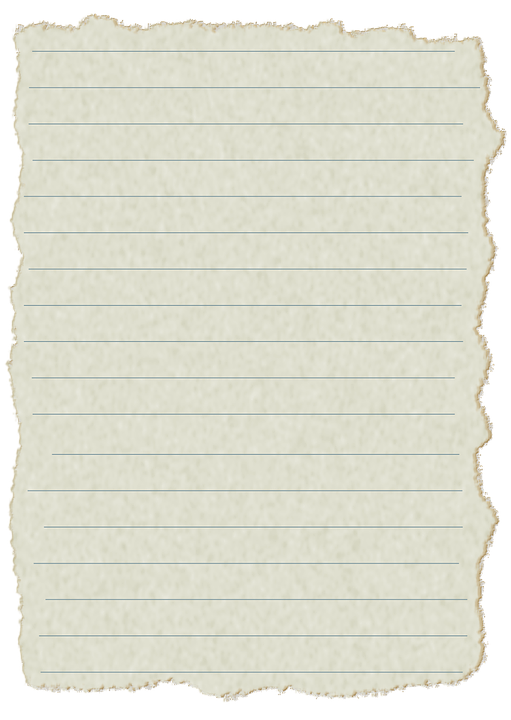 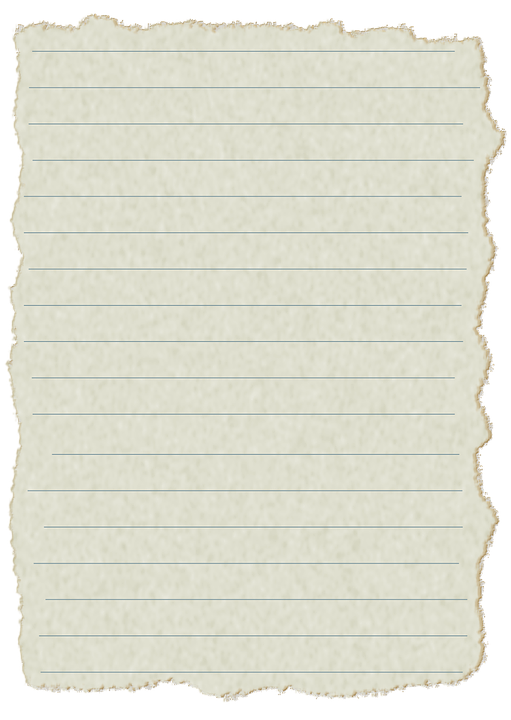 … sont malades.
… est rapide.
5
2
… sont seuls.
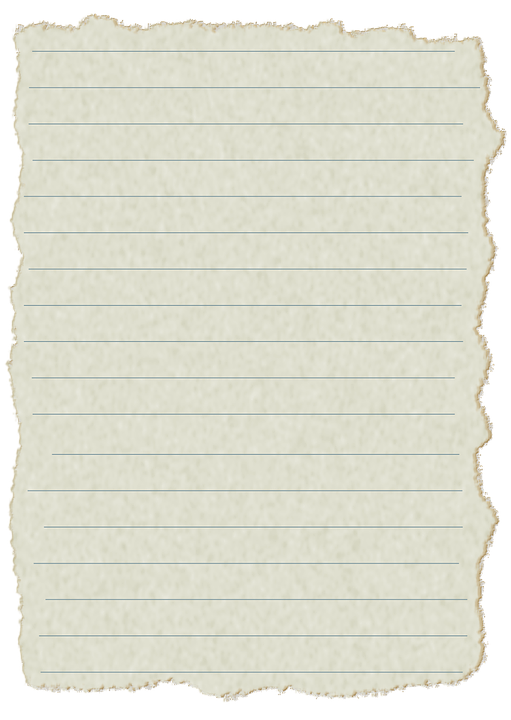 … sont faibles.
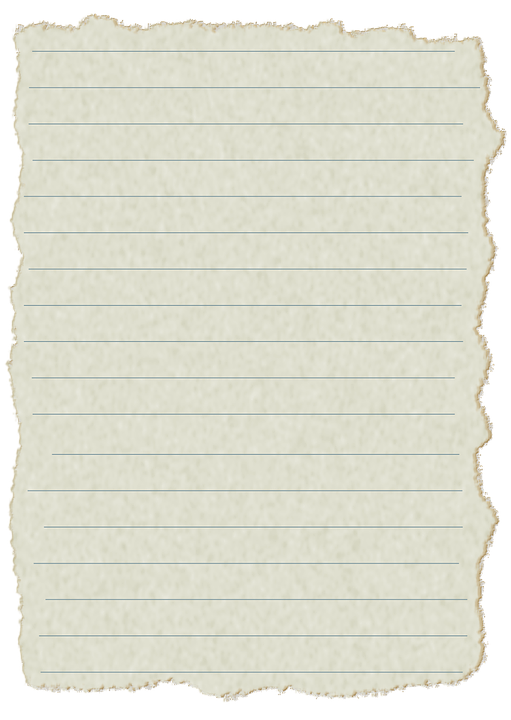 6
3
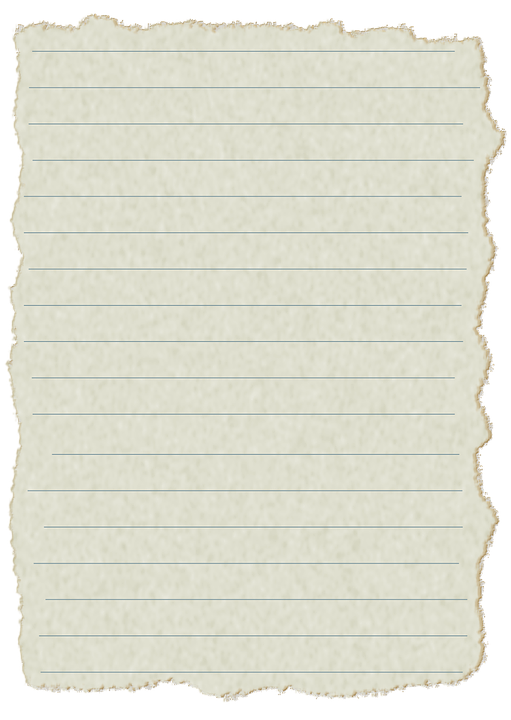 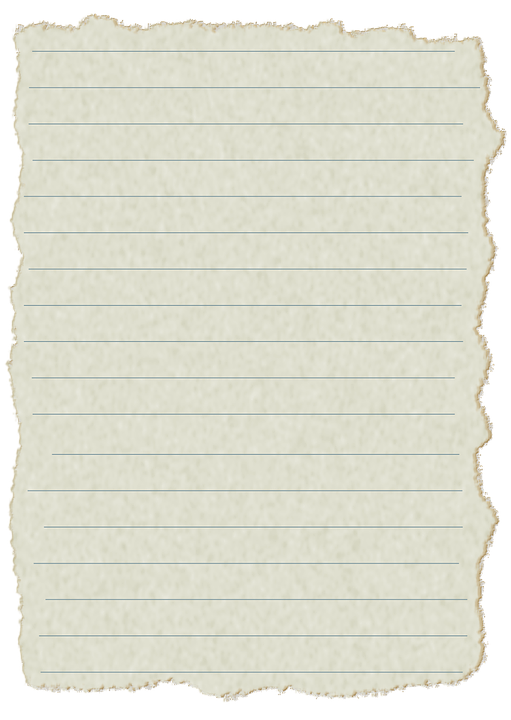 … sont calmes.
… est difficile.
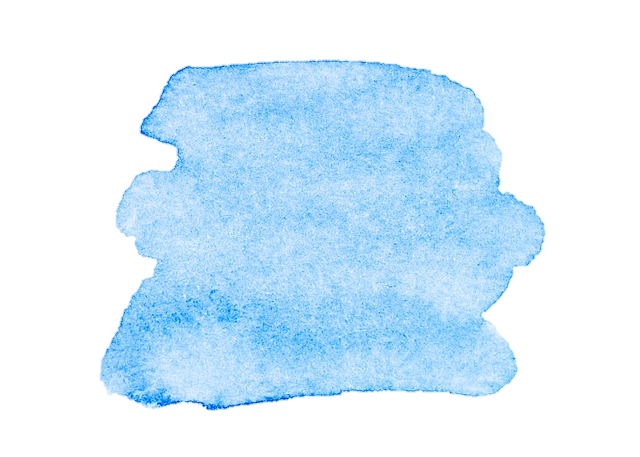 23
Interactions
Vert term 1
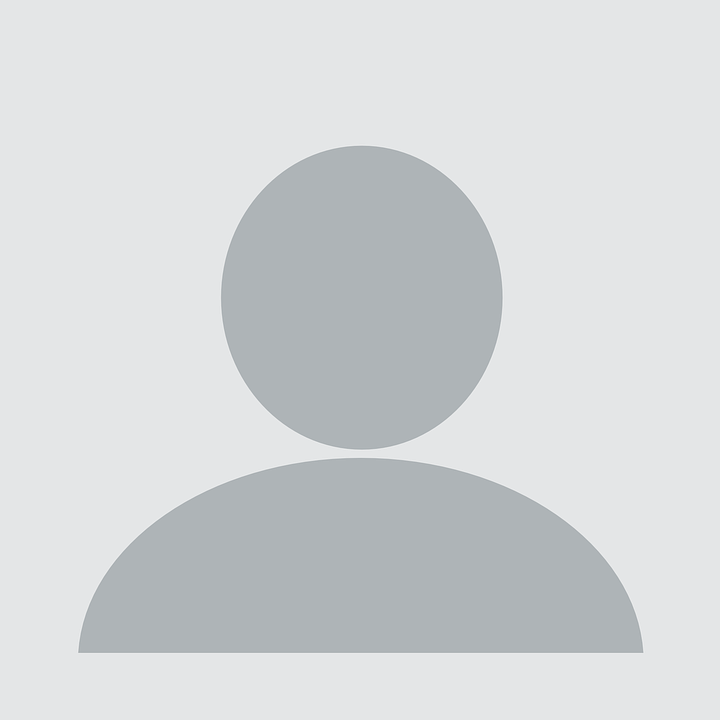 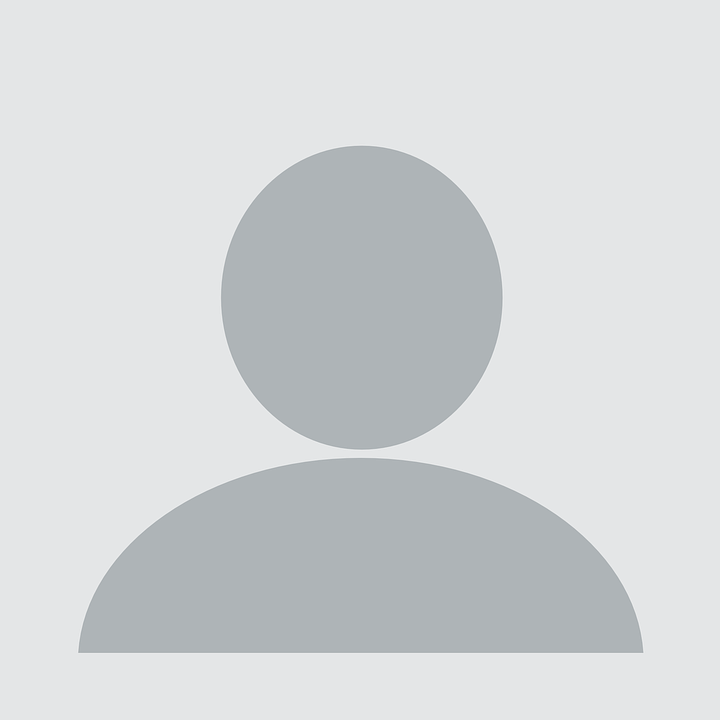 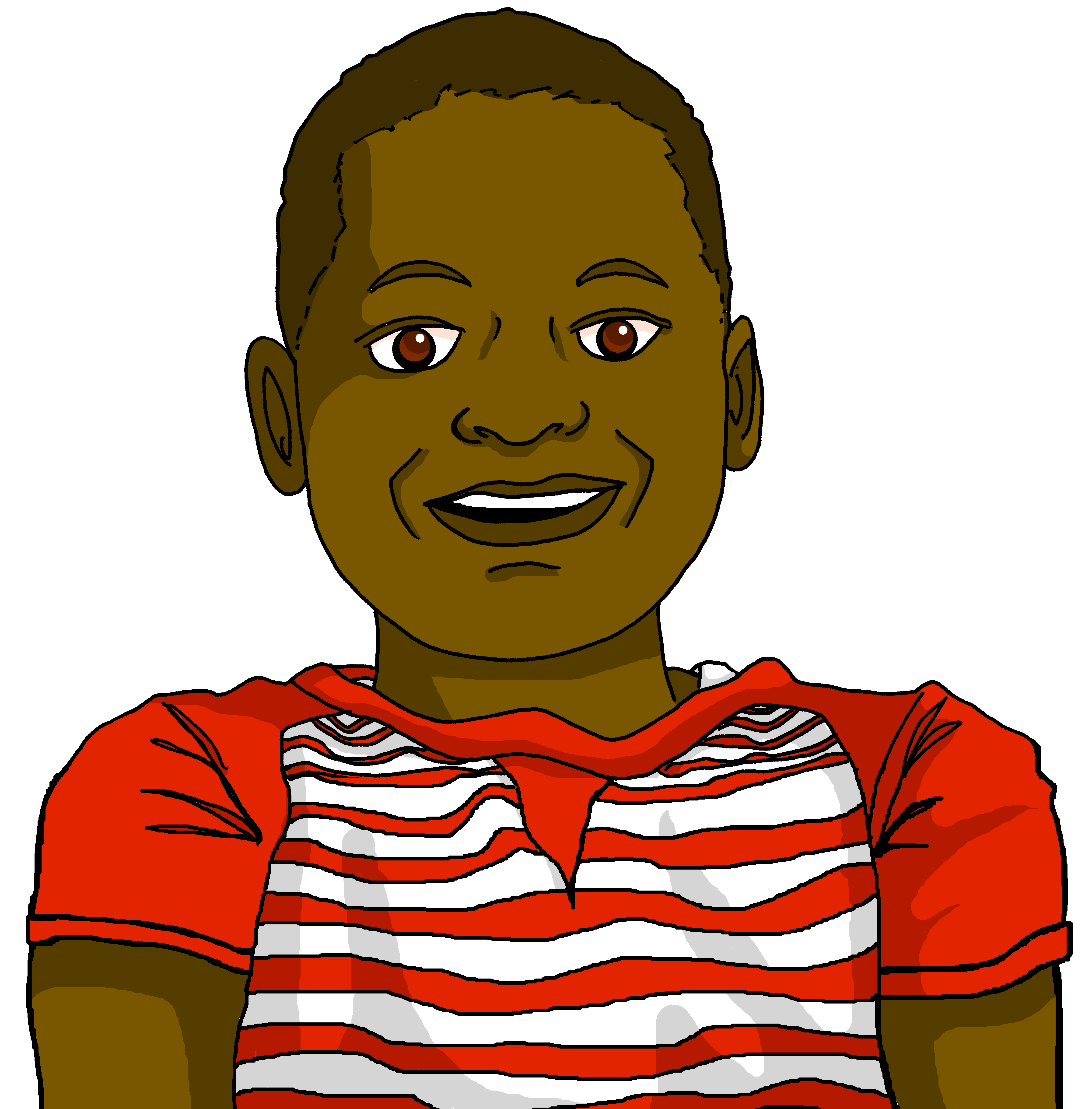 Term 1 week 2
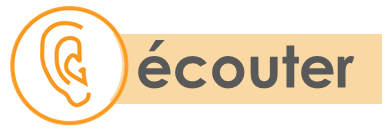 Écoute. Il/elle ou ils/elles ?
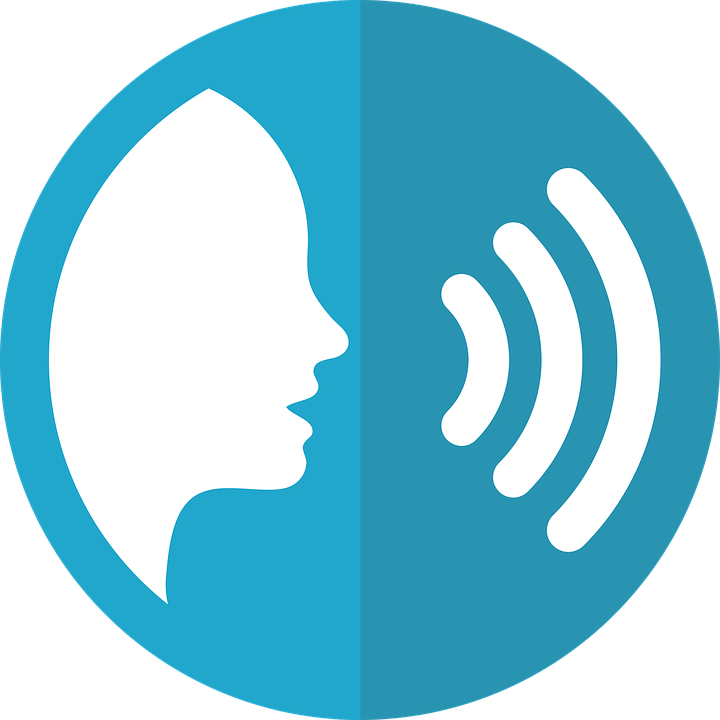 prononcer
6
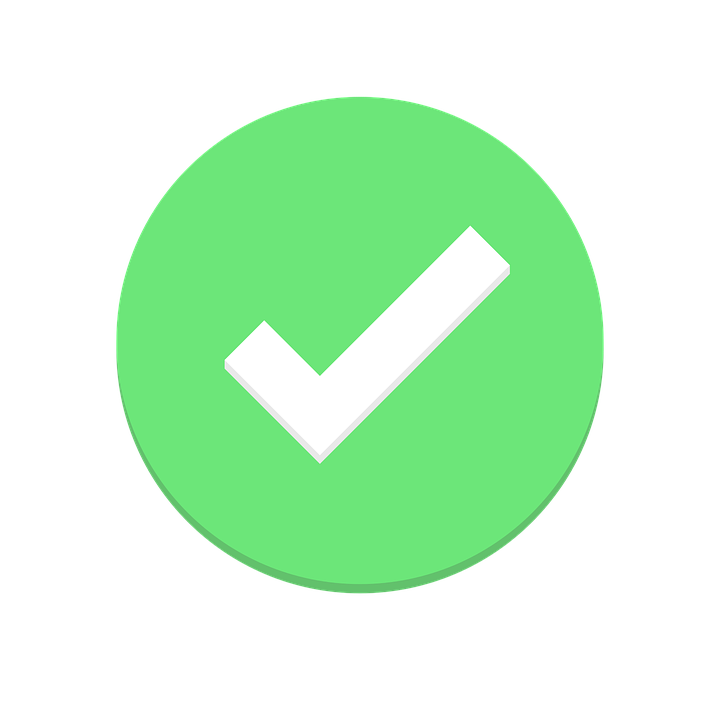 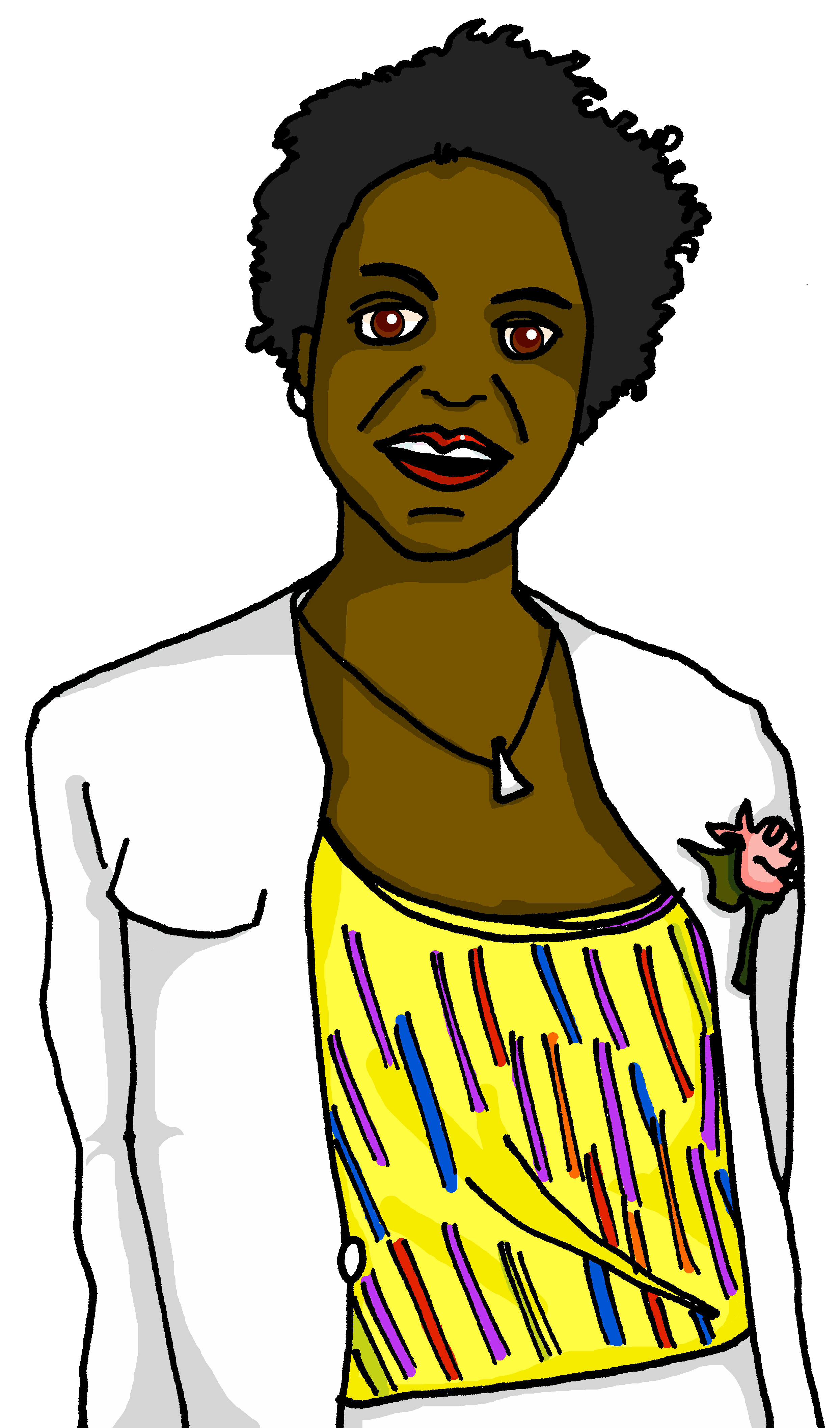 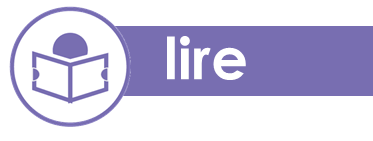 Lis les opinions. Écris 1-5 et choisis le bon mot. Puis traduis* en anglais.
4. Les lundis sont intéressants | ennuyeuses.
1. Les jeux sont ennuyeux | dangereuses.
4………………………………………………………………
1…………………………………………………….........
5. Les filles sont heureux | fortes.
2. Les langues sont mystérieuses | créatifs.
5.………………………………………………………………
2………………………………………………………………
3. Les hamsters sont sérieuses | travailleurs.
3……………………………………………………….
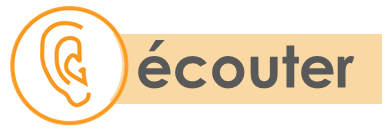 Écoute les dates. 
Écris les noms.
Lis et prononce la comptine.
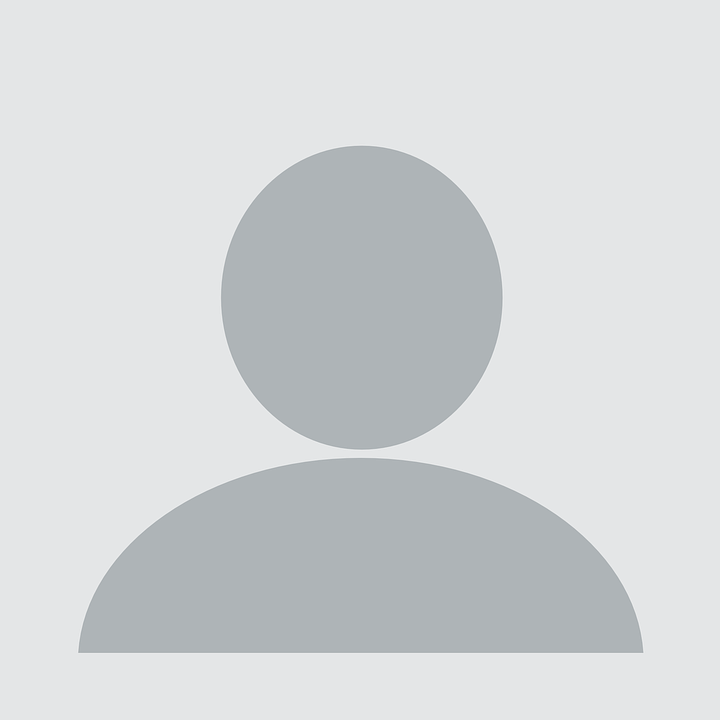 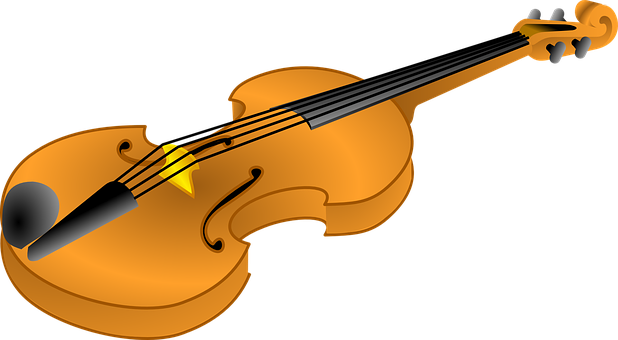 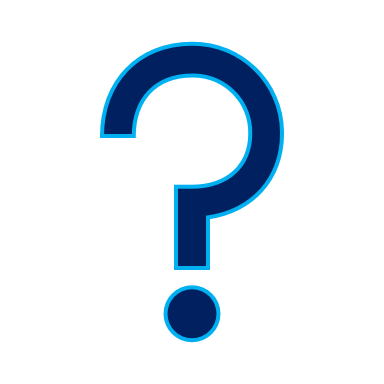 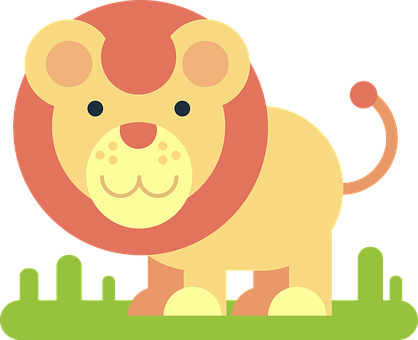 Je regarde un lion
jouer du violon.
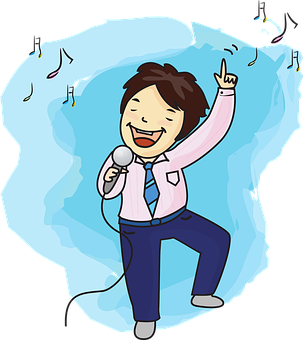 Je regarde un cochon
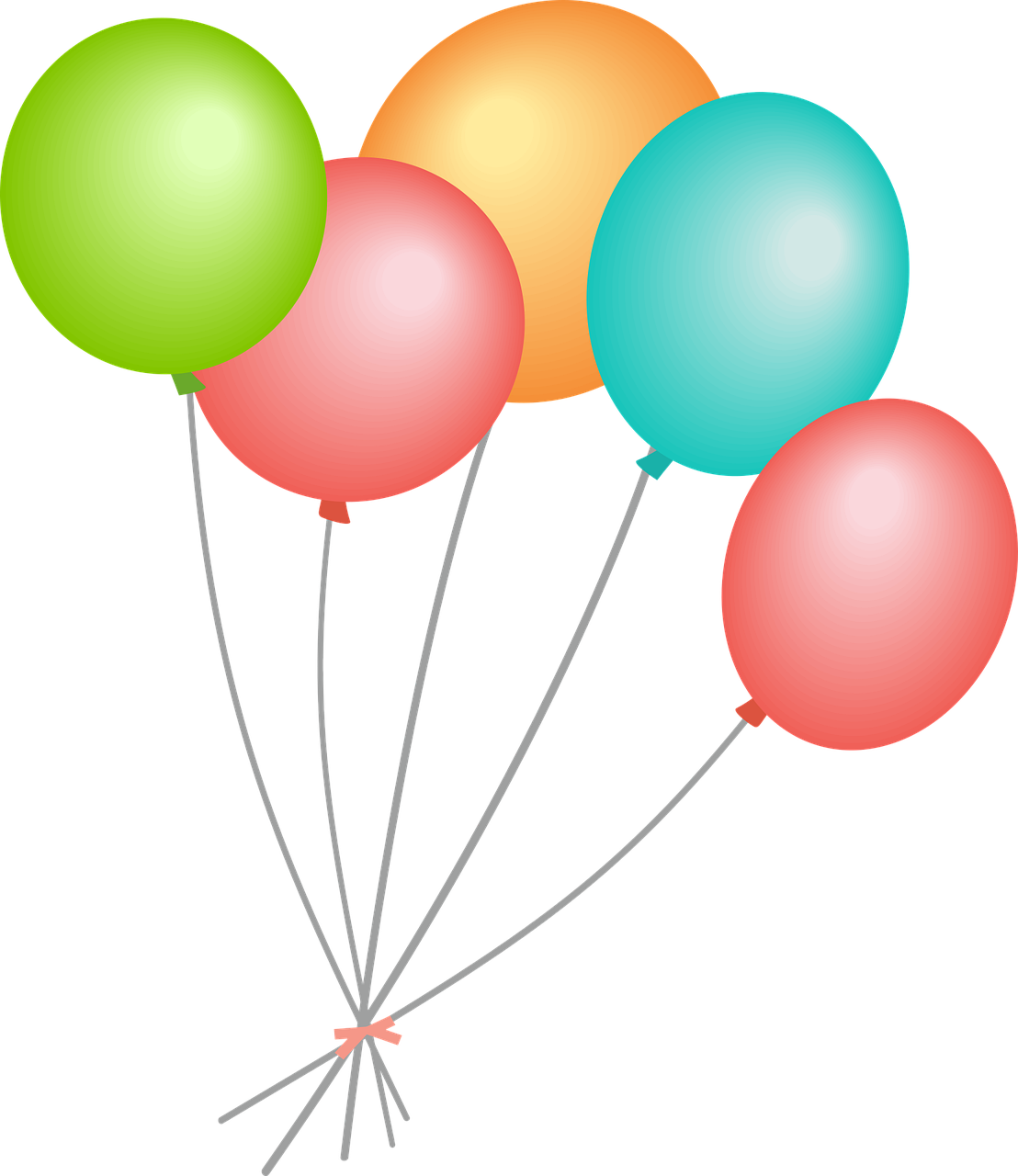 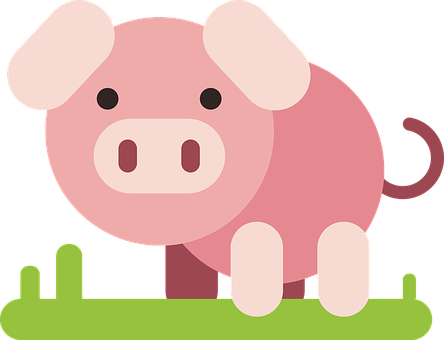 chanter une chanson.
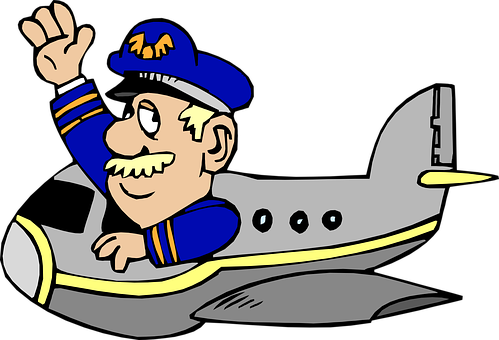 Je regarde un dragon
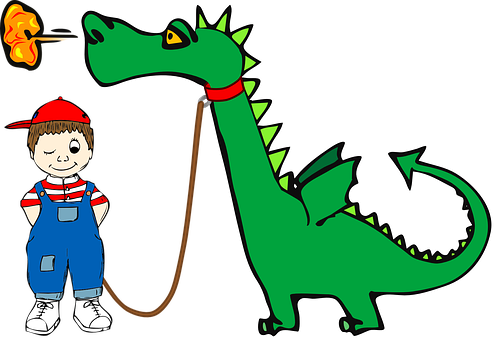 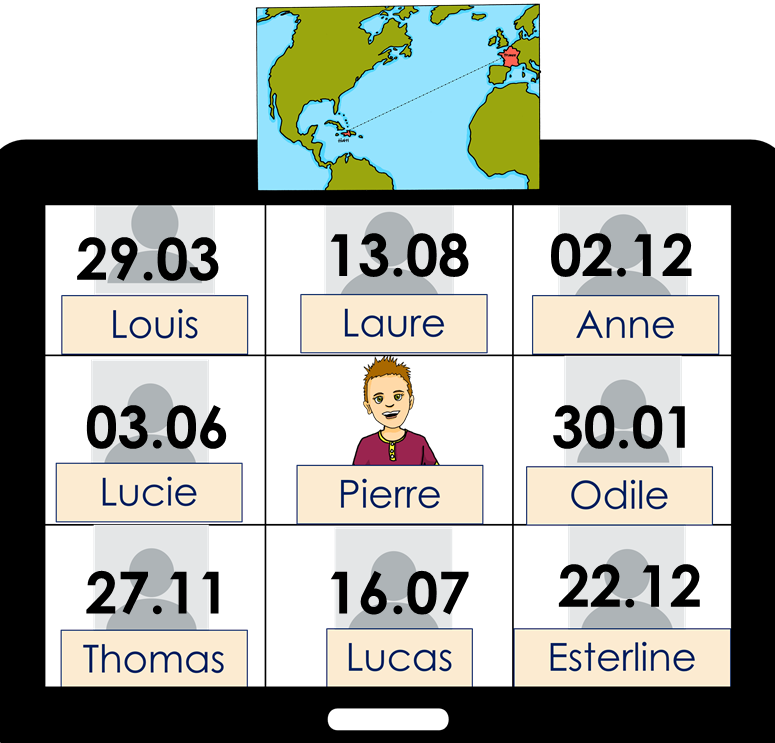 arriver en avion.
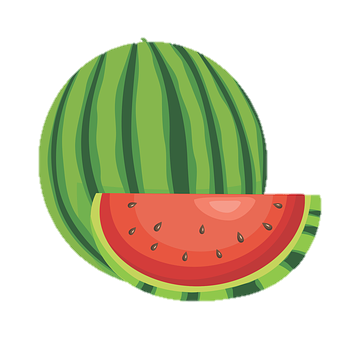 Je regarde un mouton
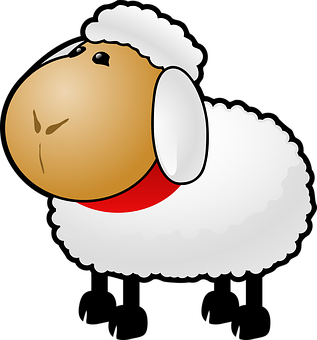 manger du melon.
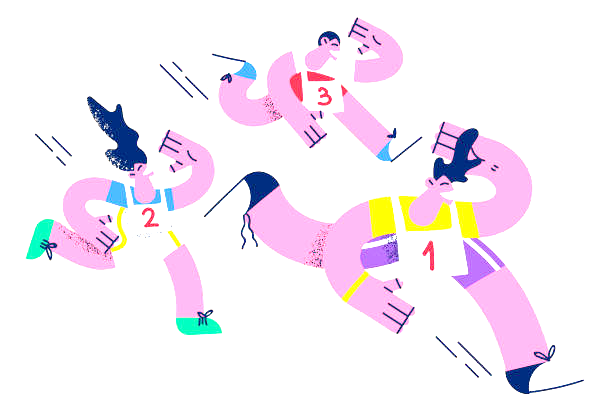 Je regarde un scorpion
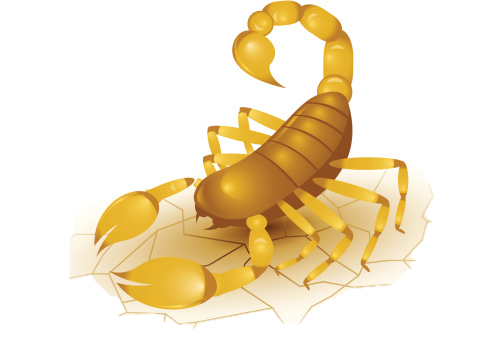 faire un marathon.
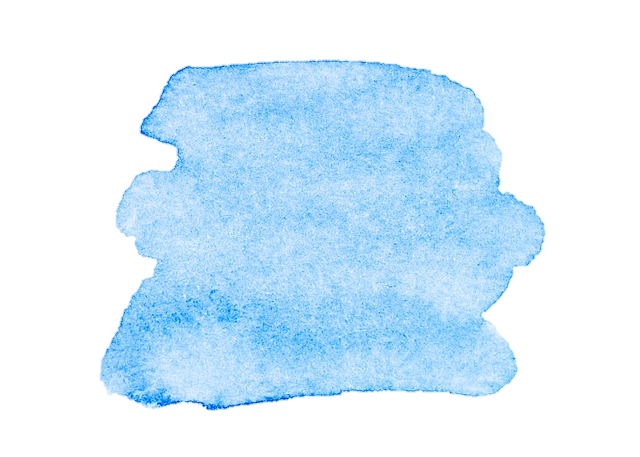 24
Interactions
Vert term 1
Term 1 week 2
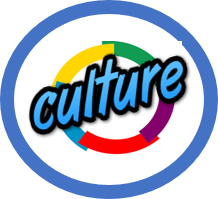 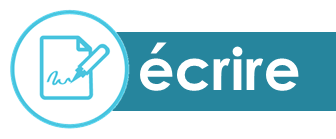 Écris les anniversaires en français.
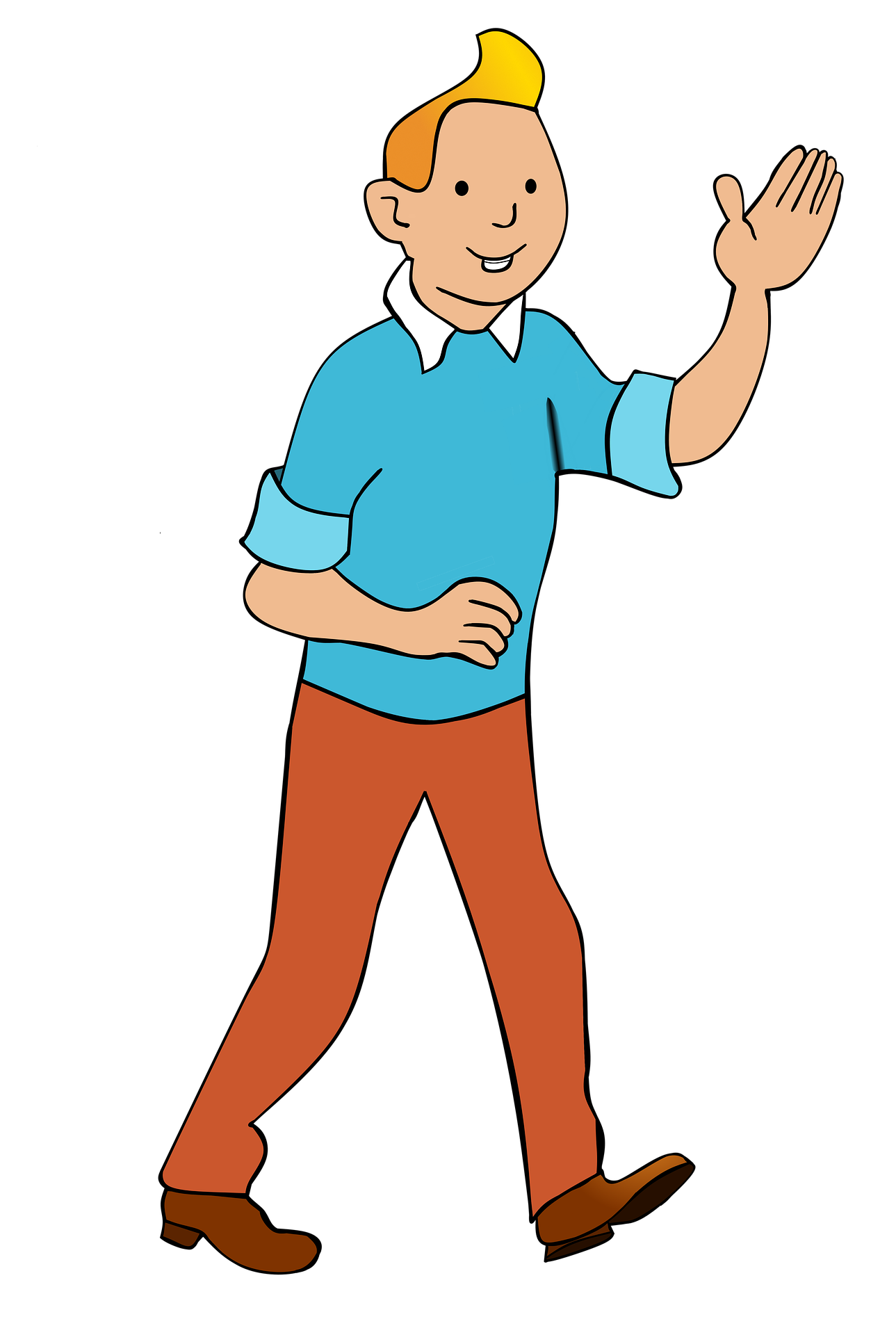 1
10.01
Tintin
6
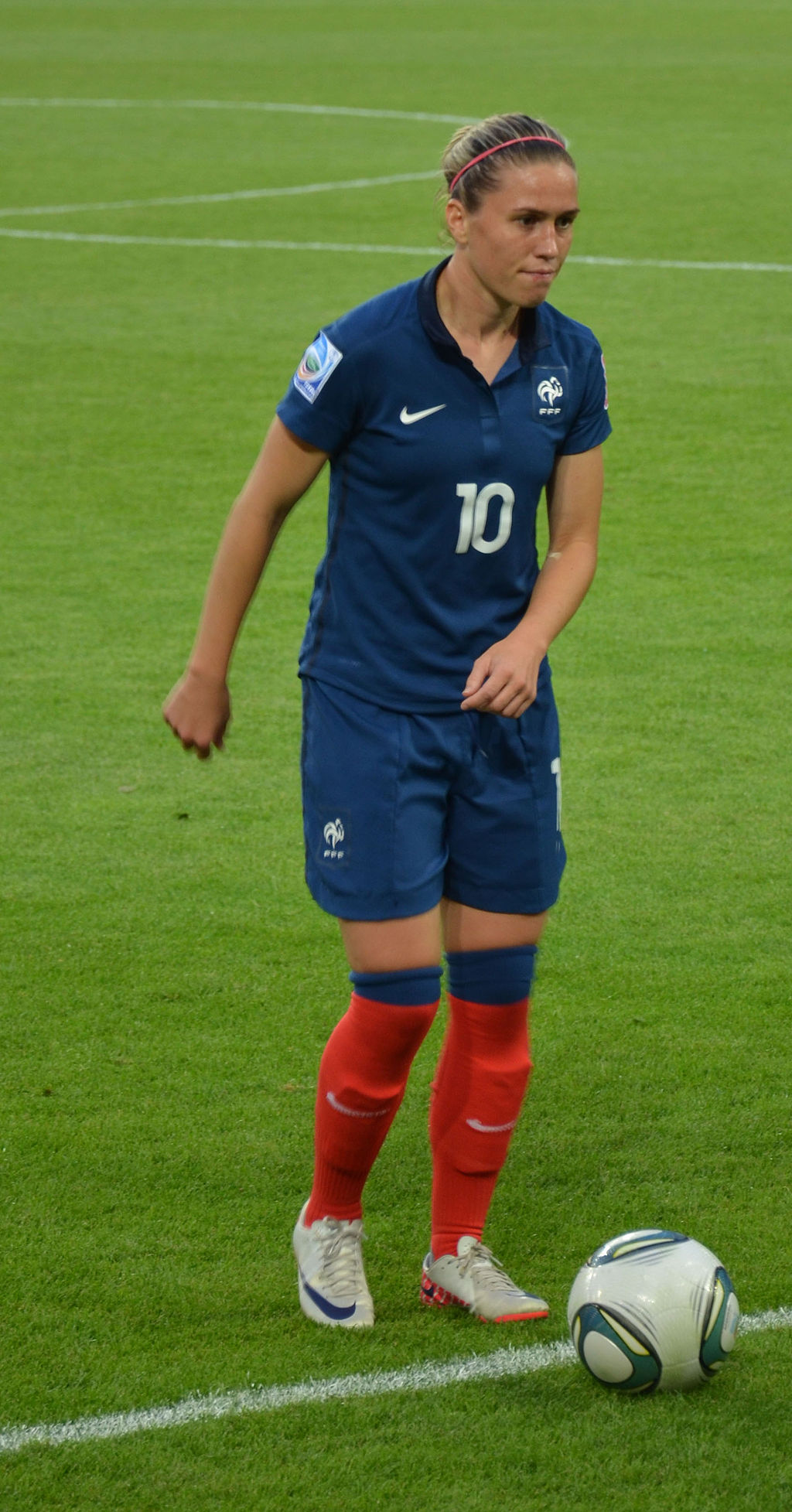 Camille Abily
05.12
2
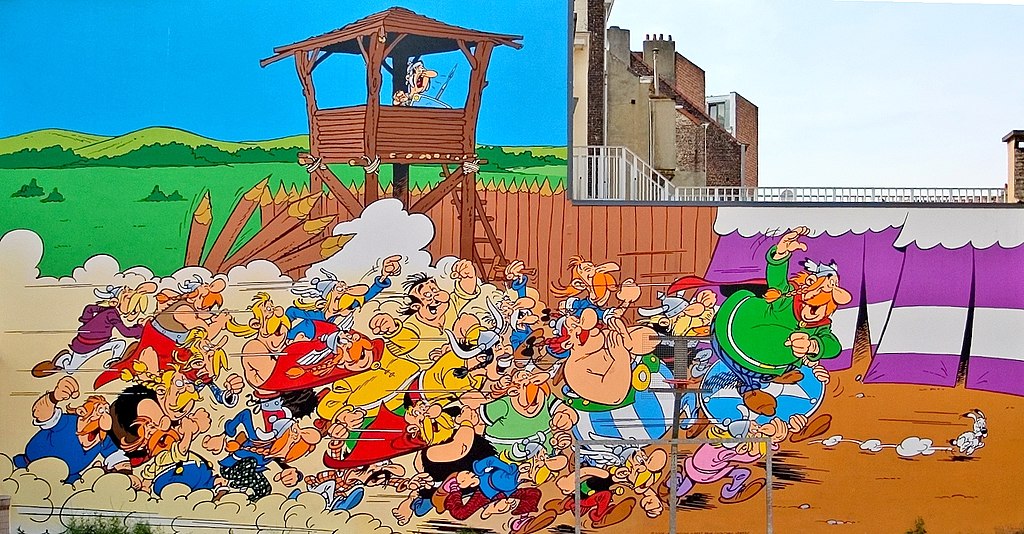 Astérix
29.10
3
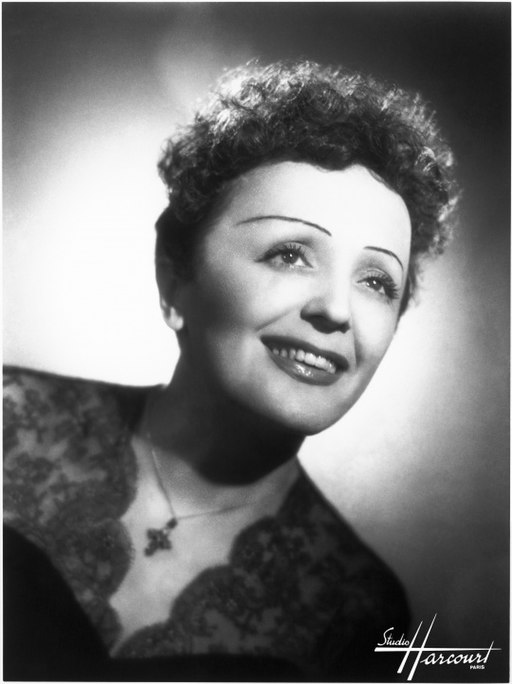 Edith Piaf
4
19.12
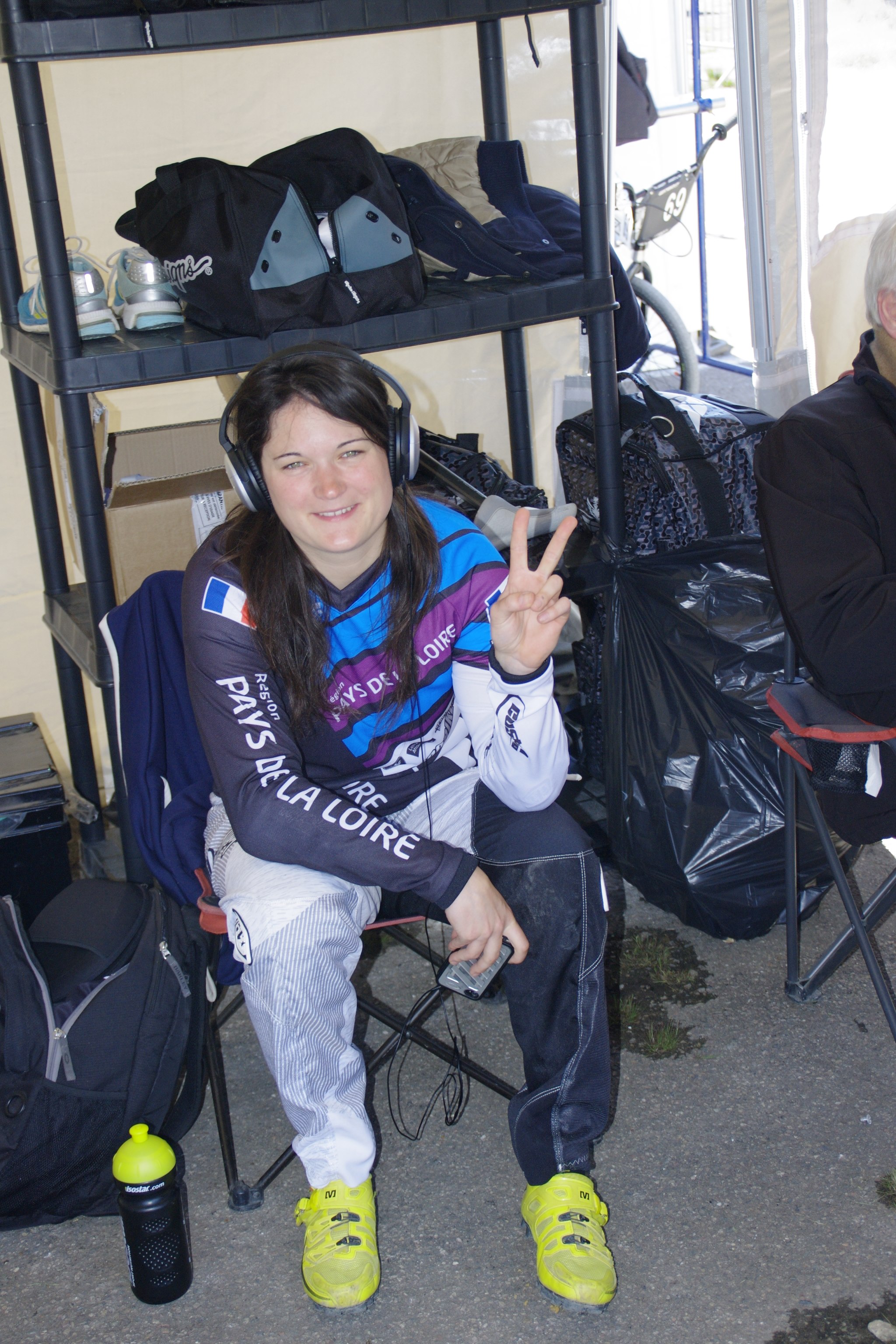 Magalie Pottier
5
16.03
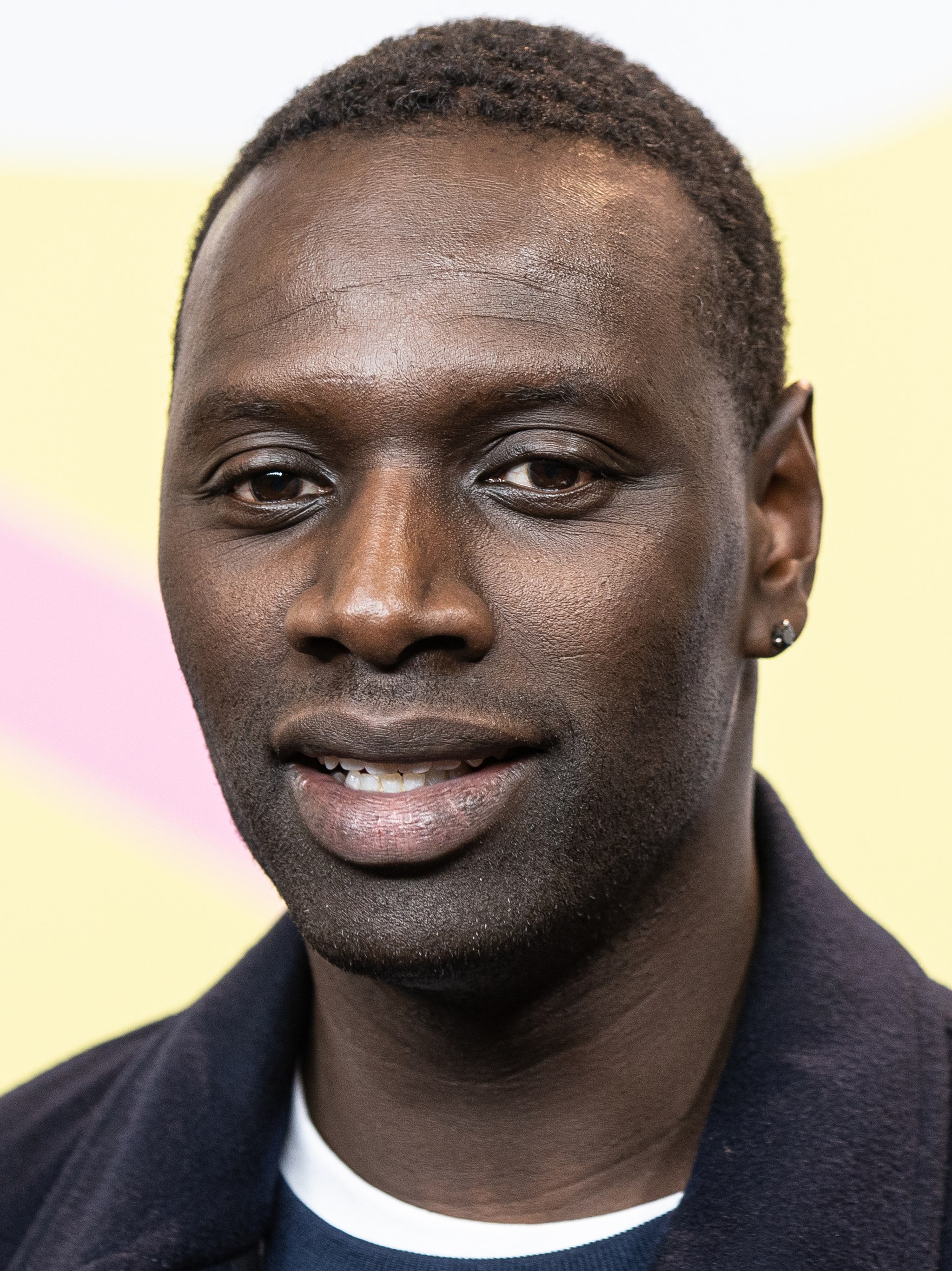 Omar Sy
6
20. 01
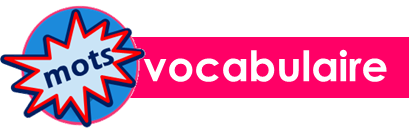 Écris en  anglais. Can you get at least 15 points?
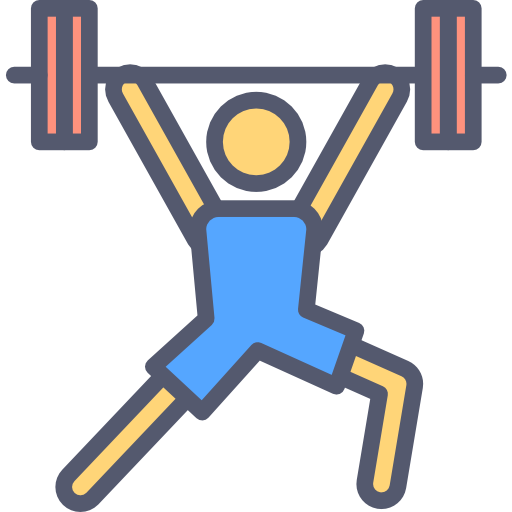 x3
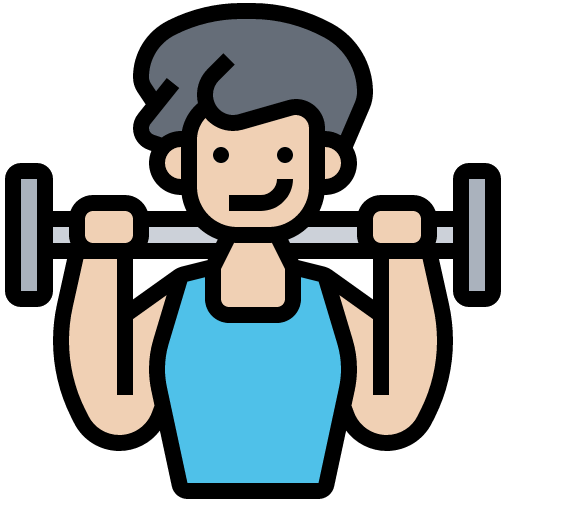 x2
x1
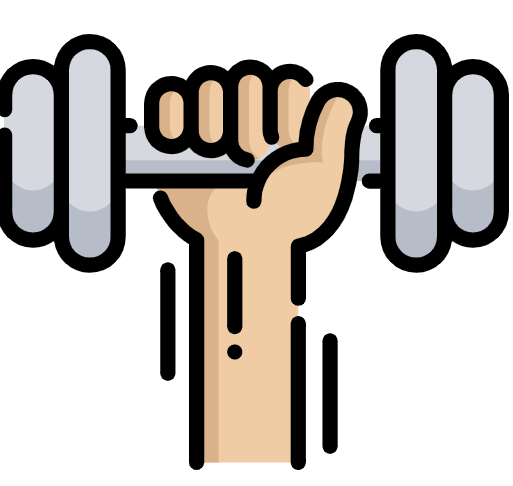 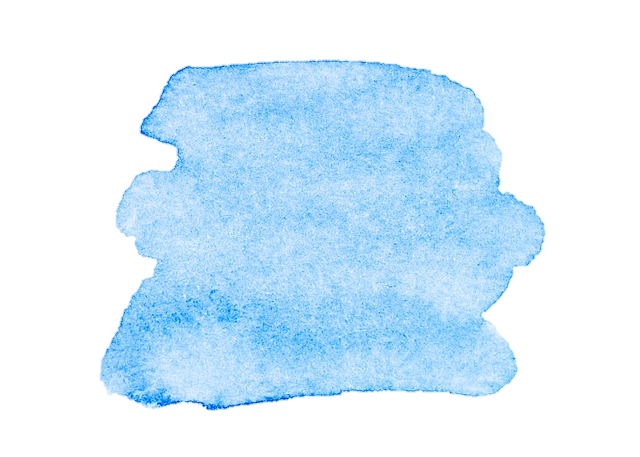 25
Interactions
Vert term 1
Term 1 week 2
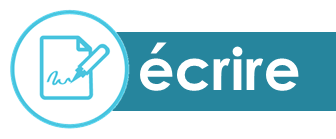 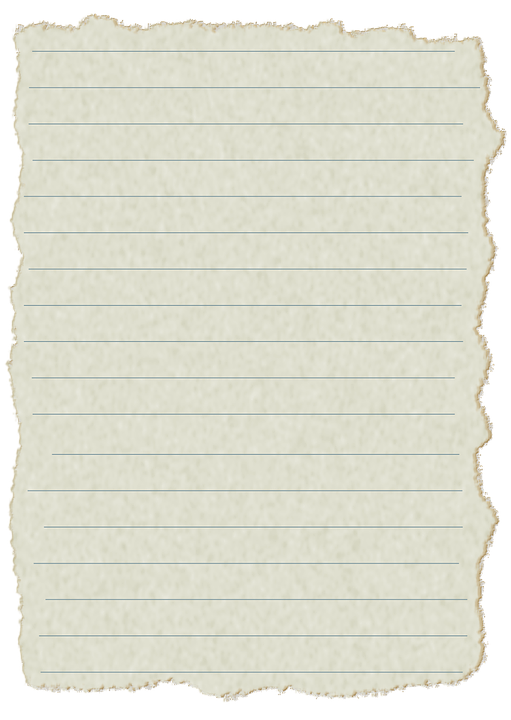 Aujourd’hui, ______ dimanche 30 octobre – Cirque du Soleil !
1
6
Today it’s Sunday 30th October – Cirque du Soleil ! .
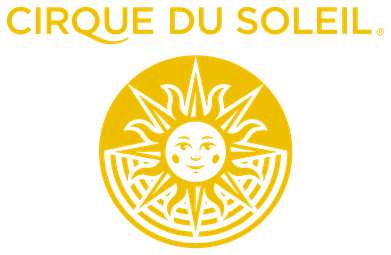 La musique _____ forte et rapide.
2
The music is loud and fast!
Les activités ___________ _________________________ !
3
The activities are dangerous!
Ma mère et mon père __________ aussi là.
4
My mum and my dad are also there.
Nous ______________ très heureux.
5
We are very happy! 
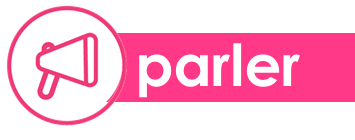 Parle avec ton/ta partenaire.
Les activités … …
Les amis … …
Les professeures … …
Les matins  …  …
Les parents … …
Les langues… …
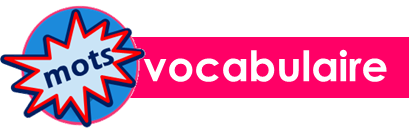 Écris en  français. Can you get at least 15 points?
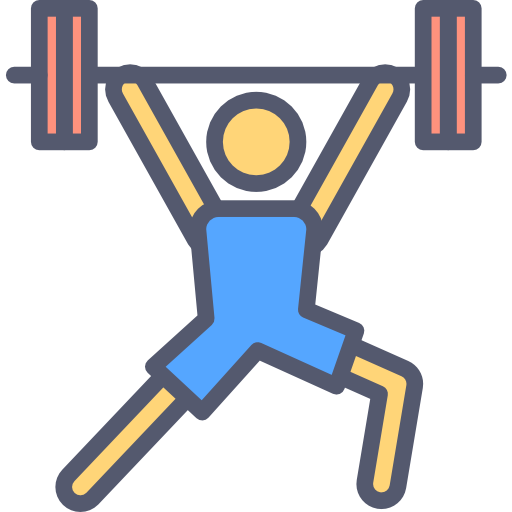 x3
x2
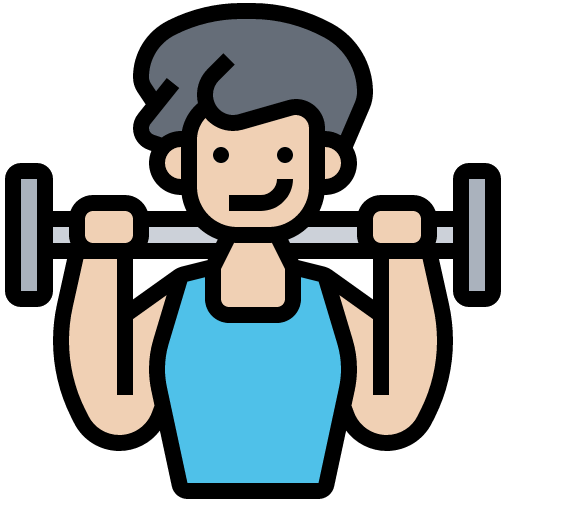 x1
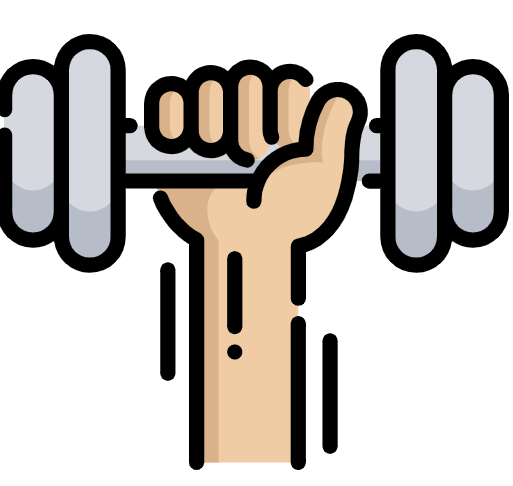 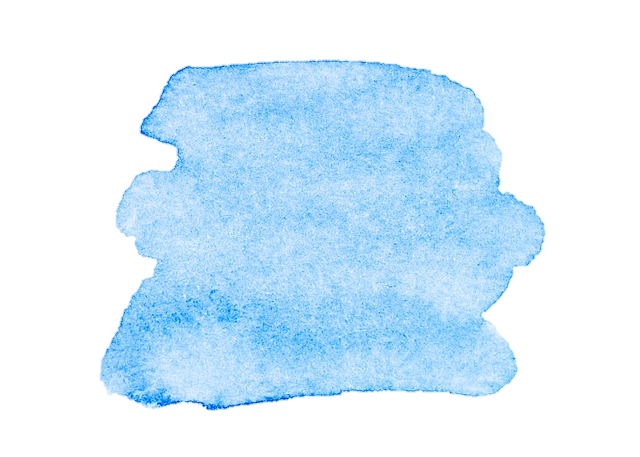 26
Interactions
Vert term 1
Term 1 week 2
🎯
Describing classroom objects
un peu [a bit]               closed vowel
When you say it, your tongue is near the top of your mouth.
peur [fear]                     open vowelWith this sound, your tongue is near the bottom of your mouth.
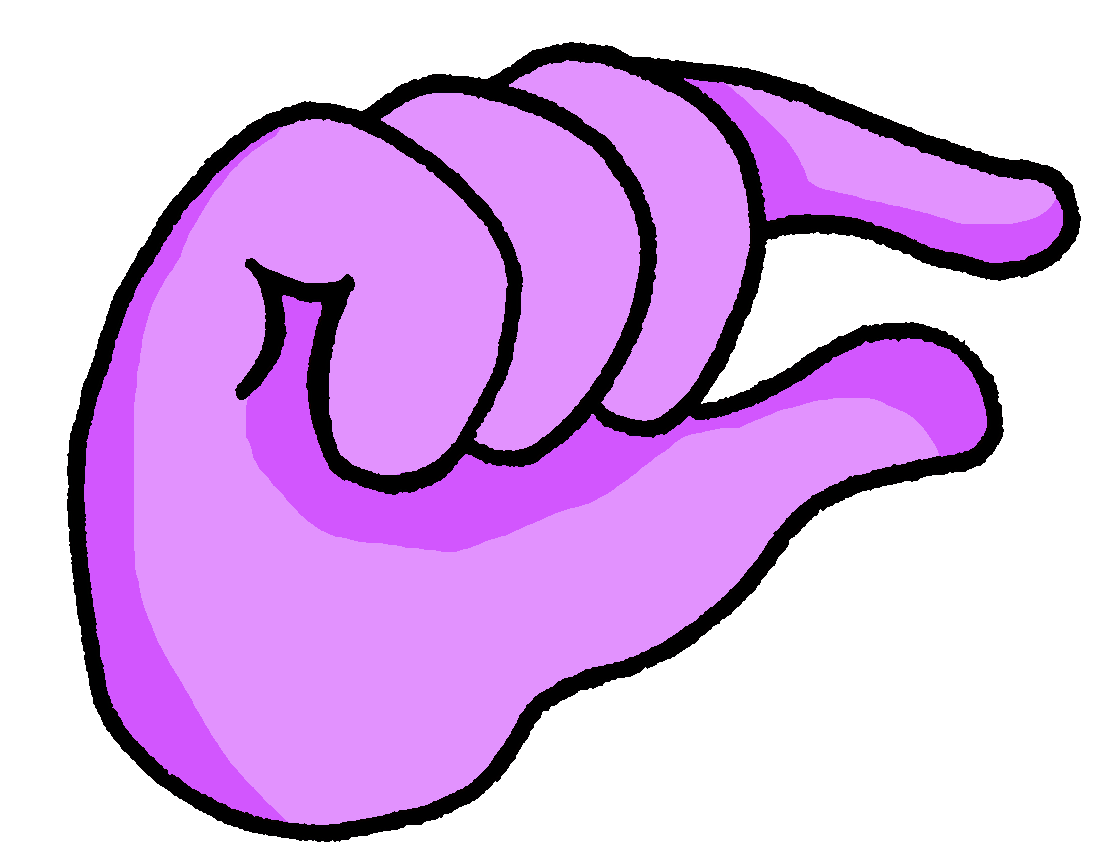 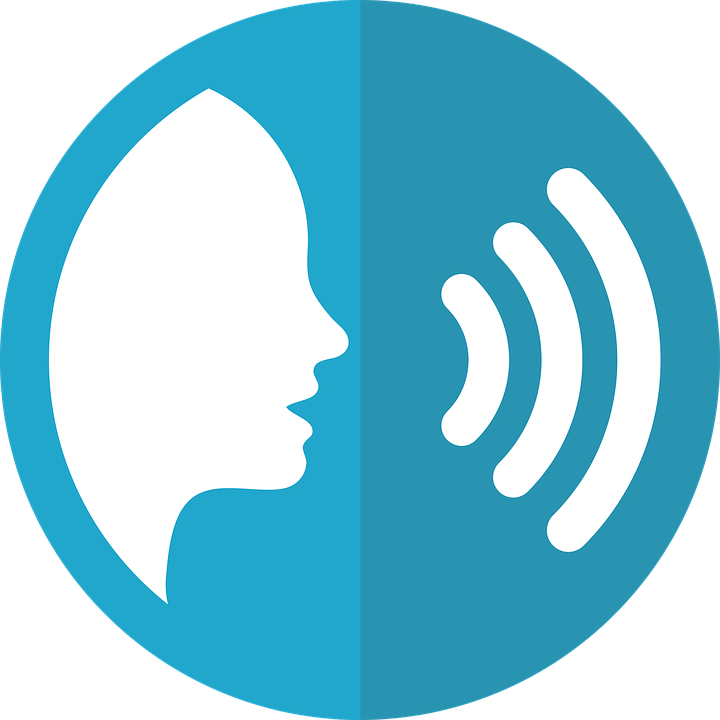 prononcer
Using plural adjectives
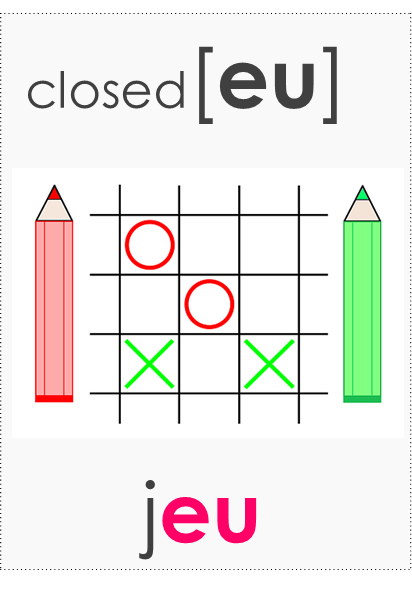 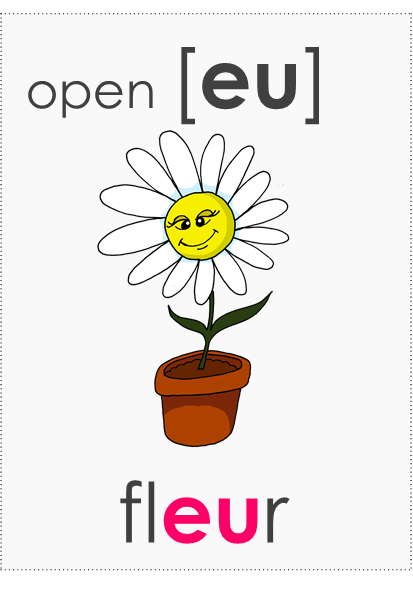 7
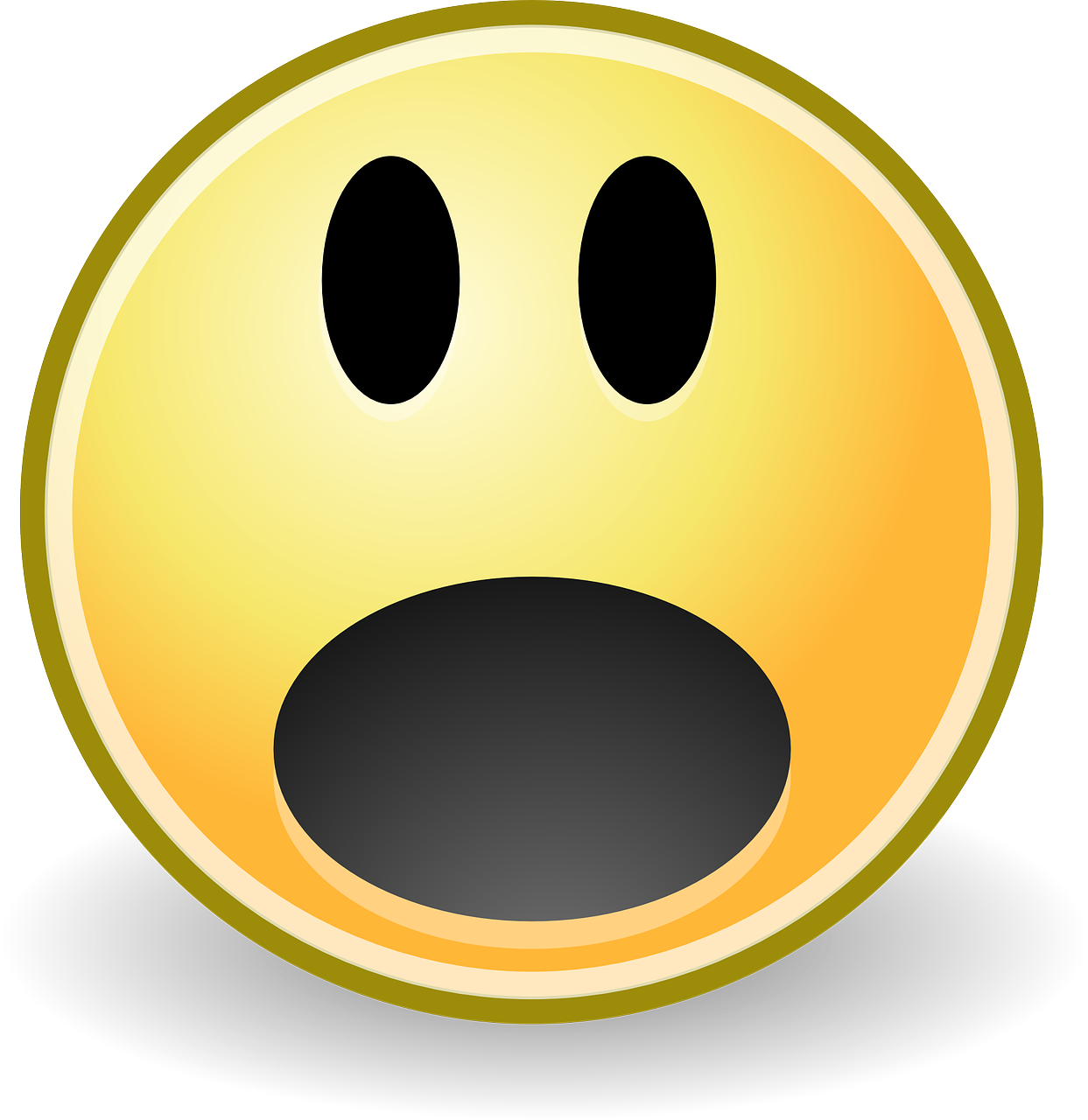 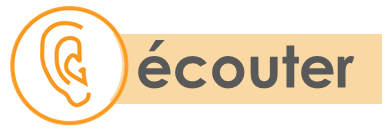 Le poème de Pierre.  Do you hear [eu] as in un peu or as in peur? Or both?
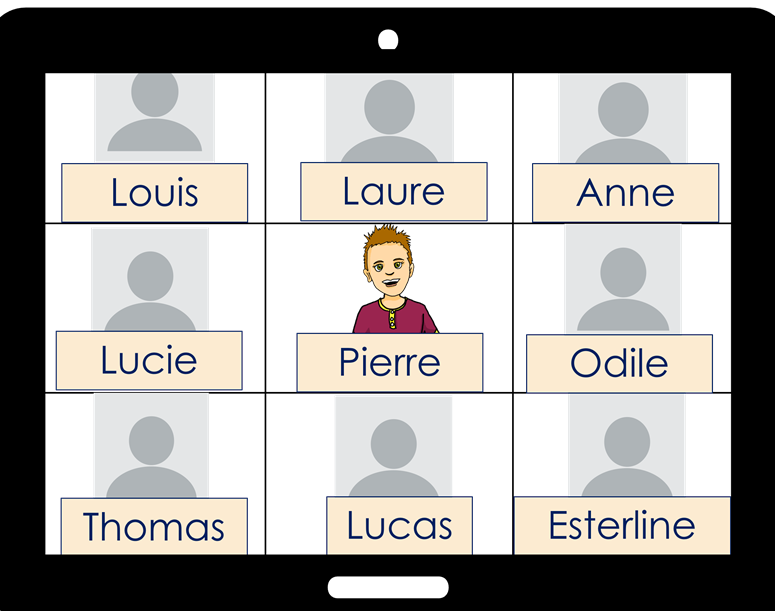 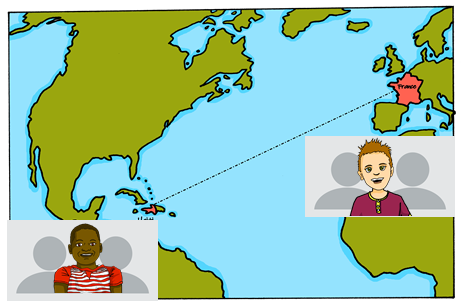 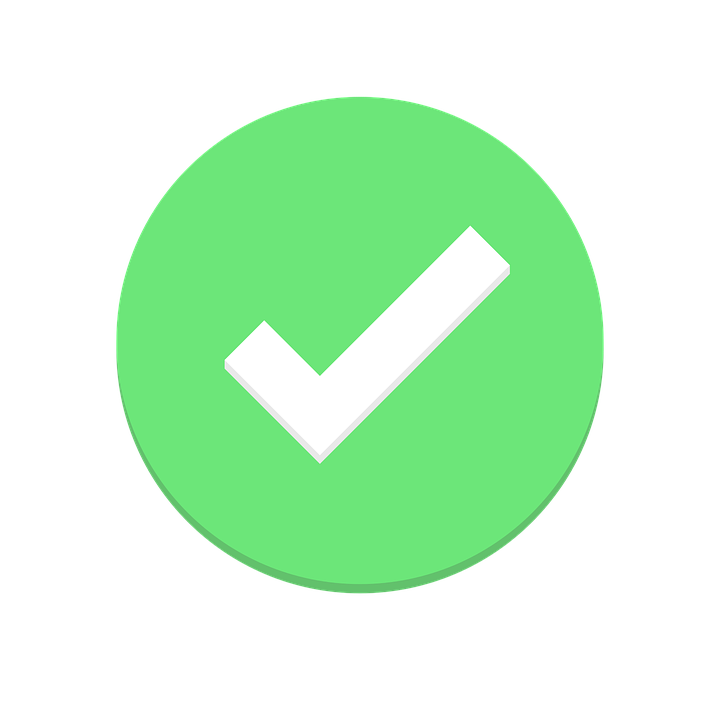 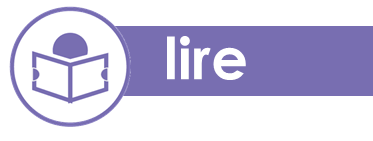 Write down the key language for this week.
ils | elles: the pronouns ‘they’
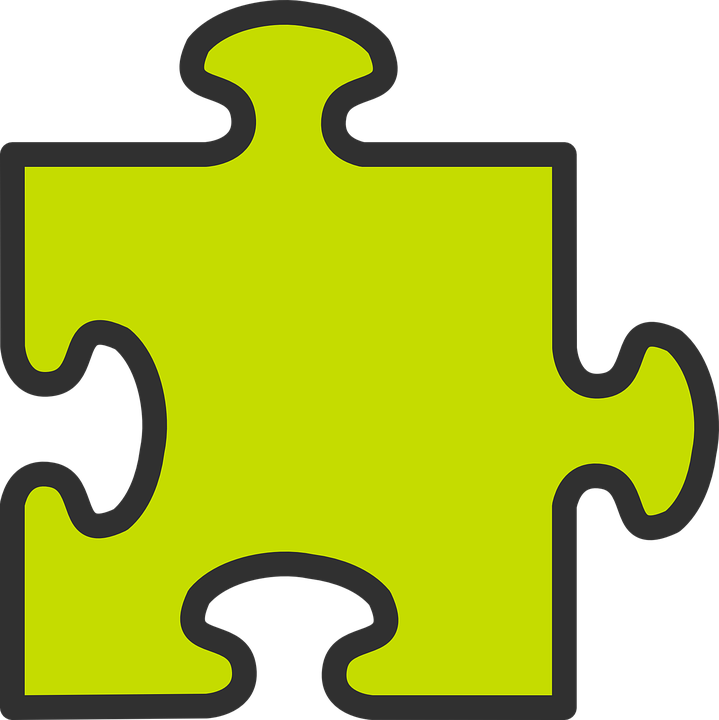 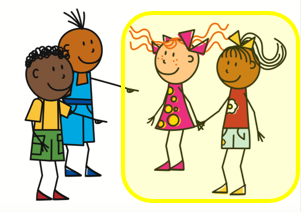 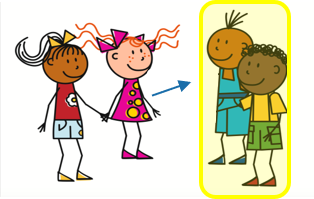 You know to use ils or elles to mean ‘they’ for people:
Also use ils to mean ‘they’ for masculine nouns:
And use elles as ‘they’ for feminine nouns:
Elles sont jaunes.
Ils sont verts.
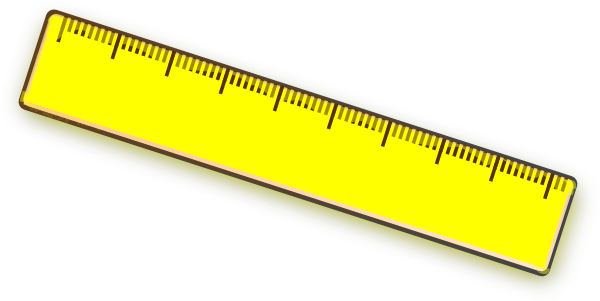 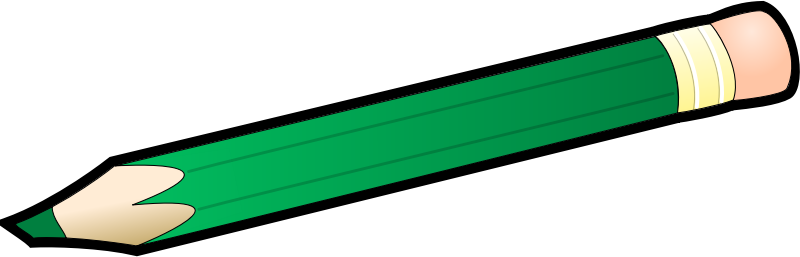 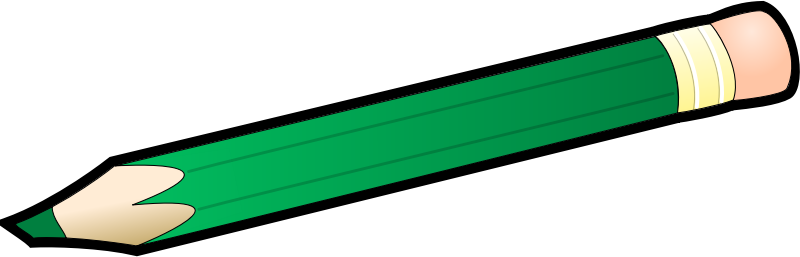 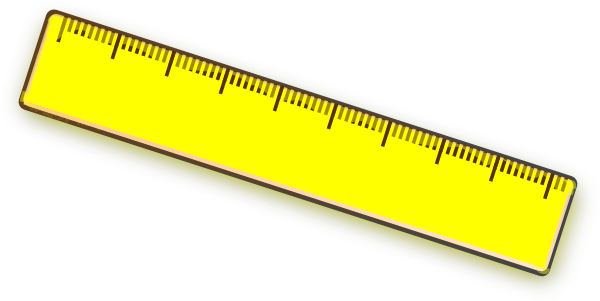 They (m) are green.
They (f) are yellow.
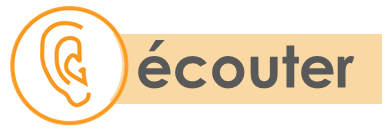 C’est quelle image ? A ou B ?
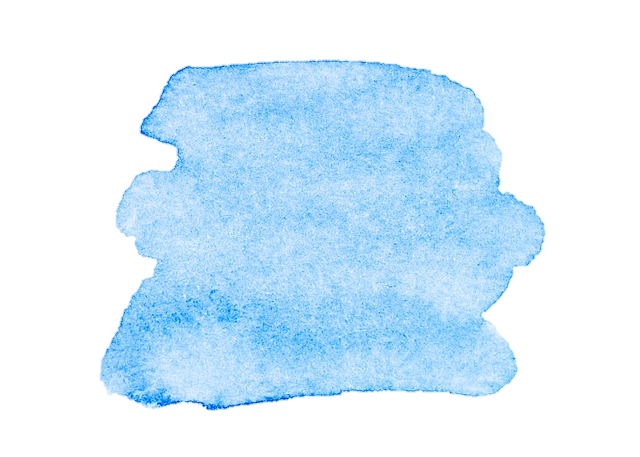 27
Interactions
Vert term 1
Term 1 week 2
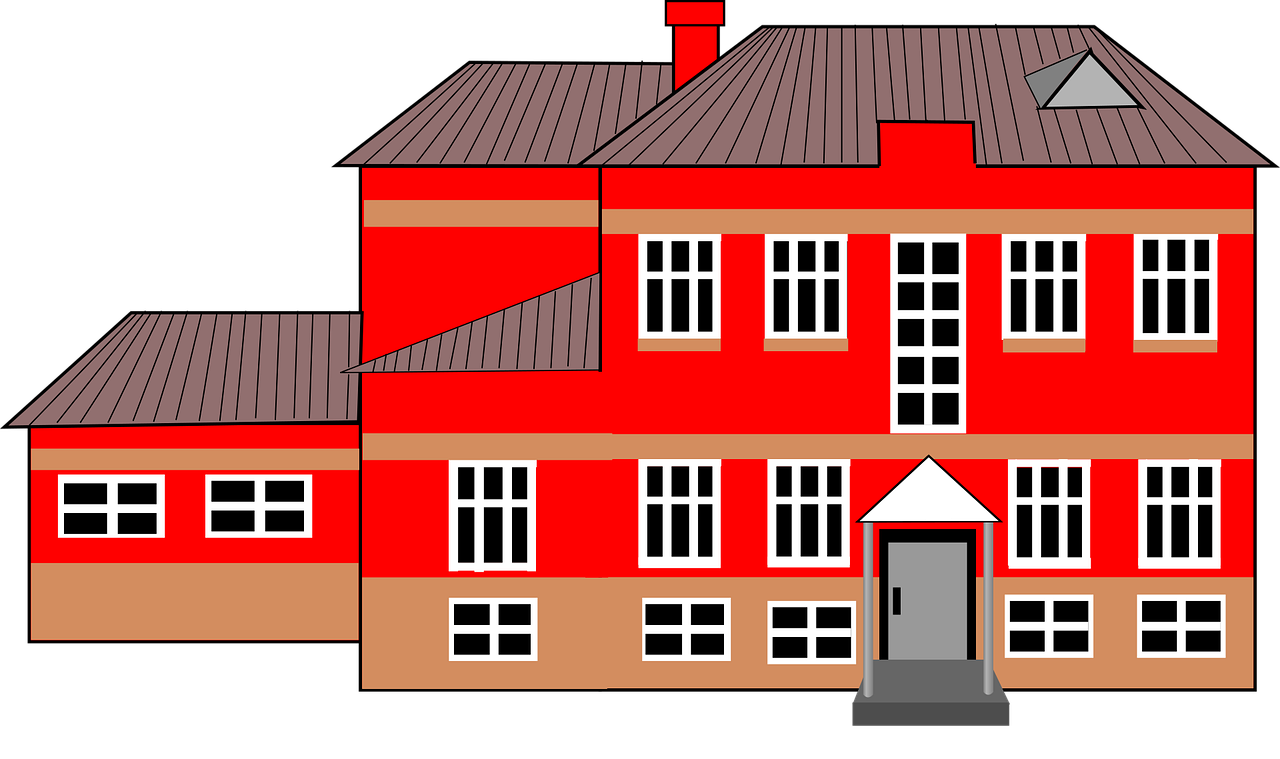 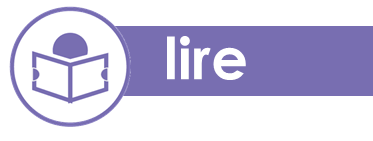 Lis les phrases. C’est quel mot ?
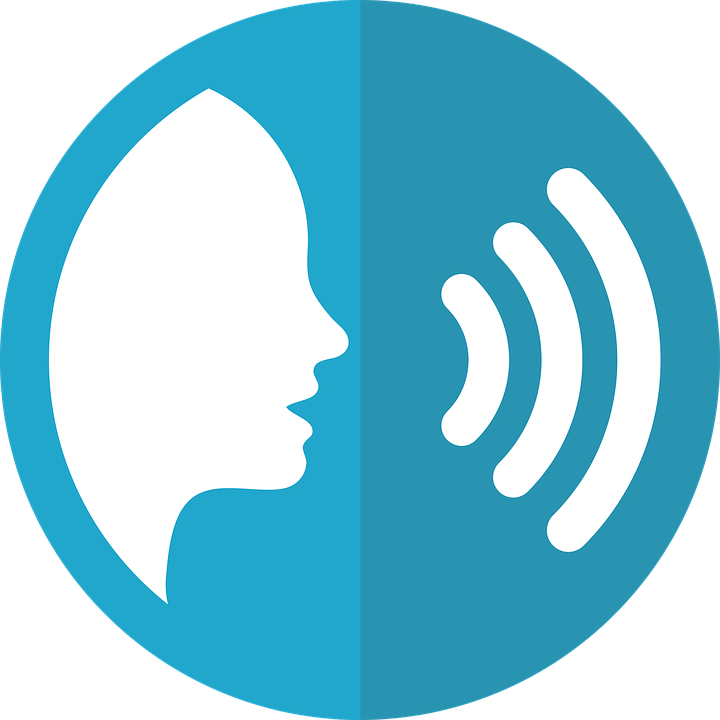 prononcer
J’aime les jeux | activités.  Elles sont …
1
7
Je déteste les lundis| règles. Elles sont ….
2
3
J’aime les langues| livres. Elles sont …
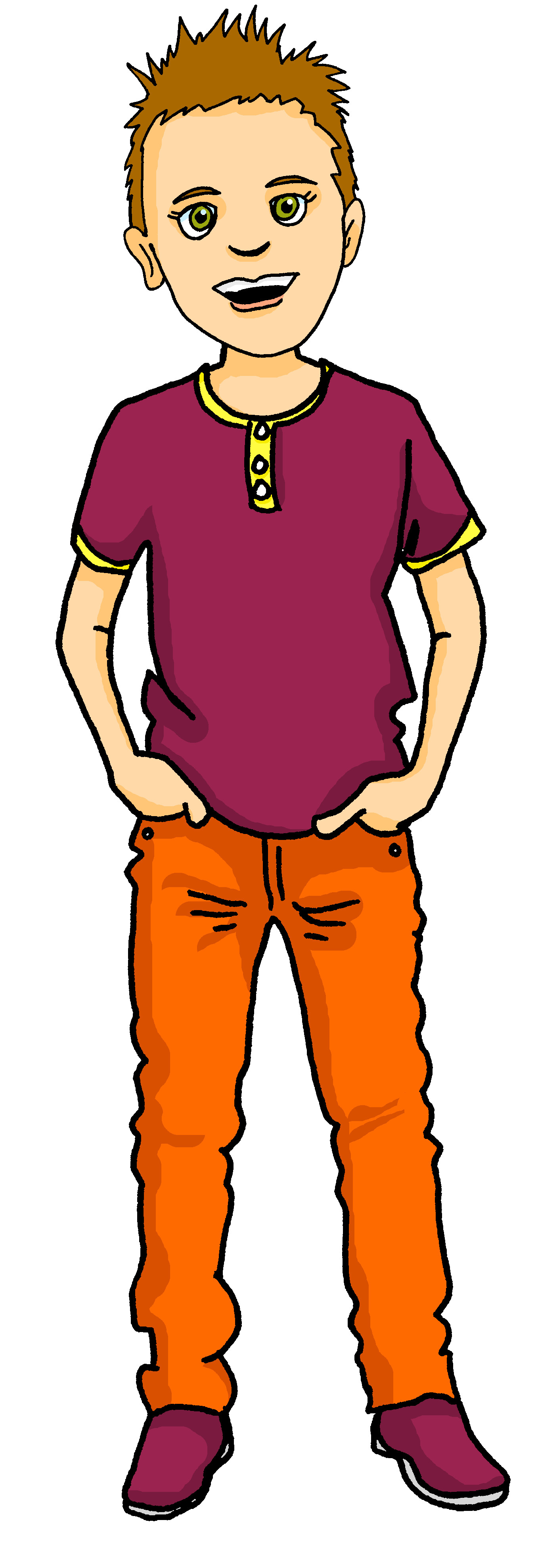 J’aime les fêtes | spectacles. Ils sont …
4
5
Je déteste les chansons | concerts. Elles sont …
6
J’aime les activités | sports. Ils sont…
Elles sont intéressantes.
J’aime les activités.
1
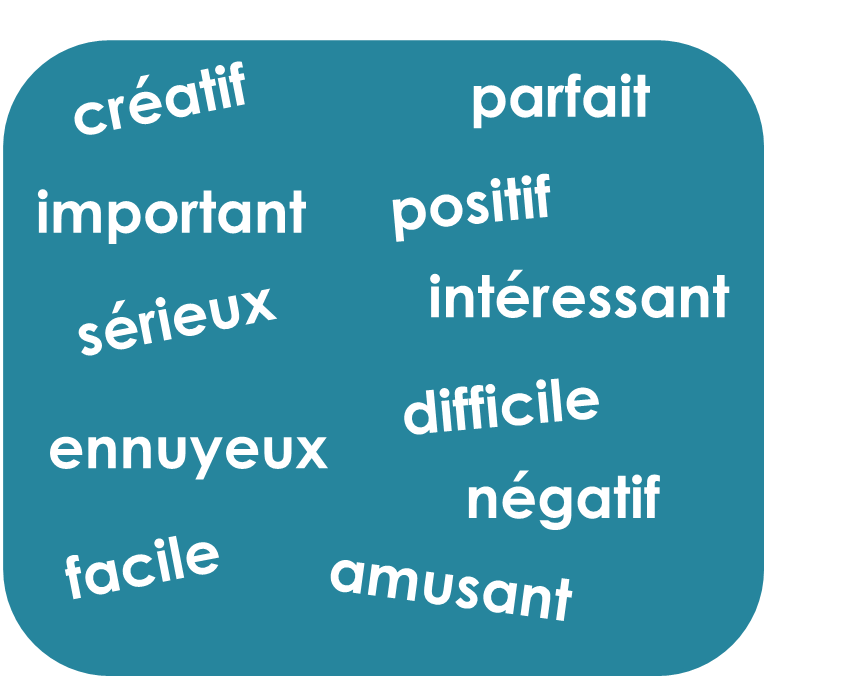 Je déteste les règles. ___________________________.
2
3
J’aime les langues. _____________________________.
J’aime les spectacles. __________________________.
4
5
Je déteste les chansons. ________________________.
6
J’aime les sports. _______________________________.
Lis le poème avec ton/ta partenaire.
Mathieu a deux yeux bleusIl n’a plus de cheveuxMais il est merveilleuxMathieu est courageuxIl n’est pas malheureuxMais il est très curieuxMathieu joue à un jeuAvec son vieux neveuLe jeudi quand il pleutEt au millieu d’un feuTous deux font cuire des œufsPuis ça va beaucoup mieux
Mathieu has two blue eyesHe has no hair (he no longer has hair)But he is wonderful Mathieu is brave He is not unhappy But he is very curious Mathieu plays a game With his old nephew On Thursdays when it rains And in the middle of a fire Both of them cook eggs Then it gets much better
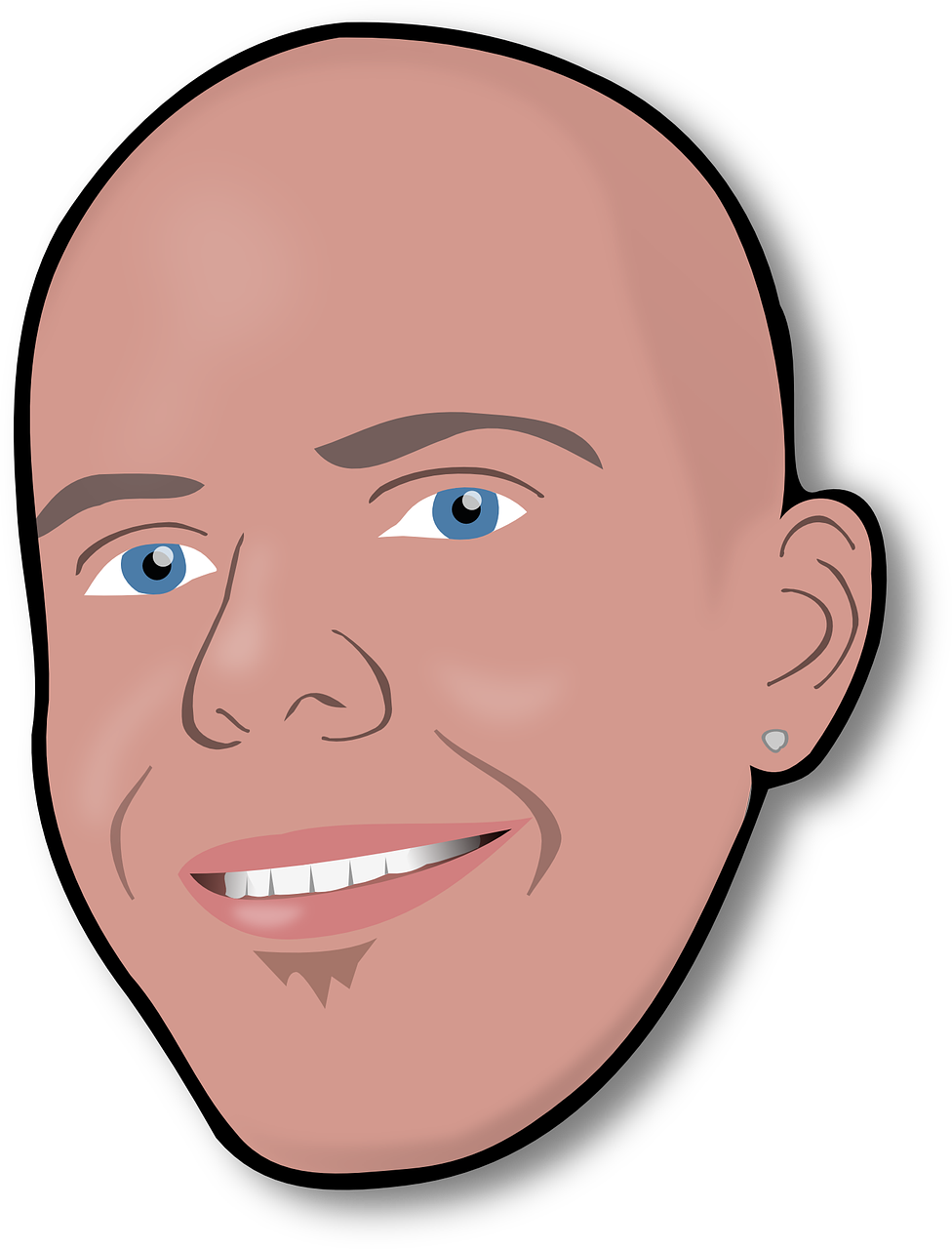 Marie-Odile Guillou
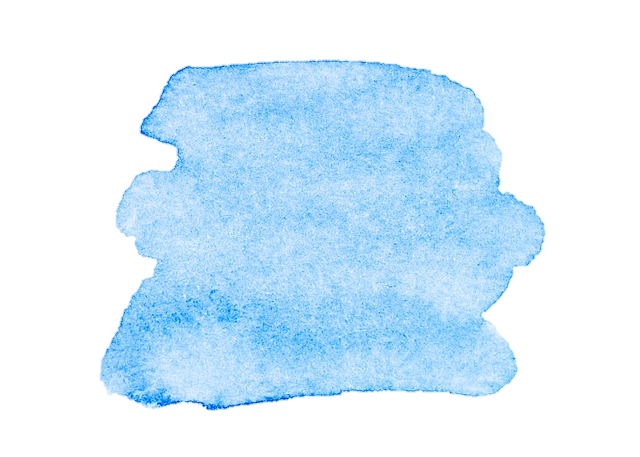 28
Interactions
Vert term 1
Term 1 week 2
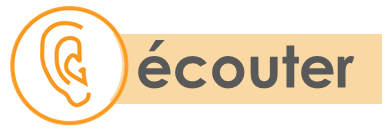 Écoute. Trouve la phrase correspondante.
A
Jean-Michel et sa sœur
C
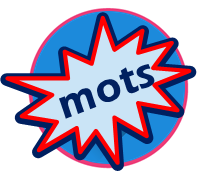 7
B
Write your favourite words in French, here.
jeudi et vendredi
C
Cirque du soleil
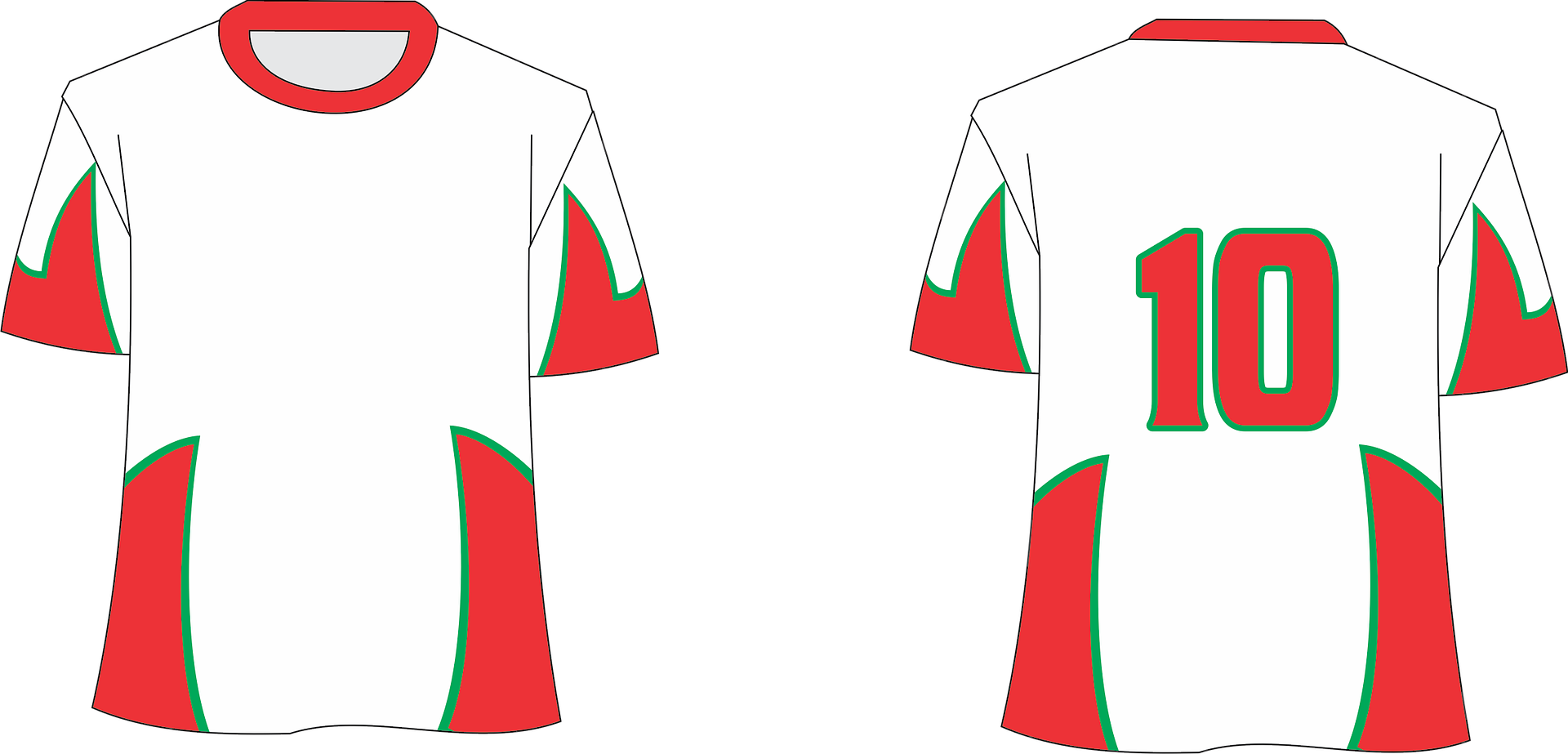 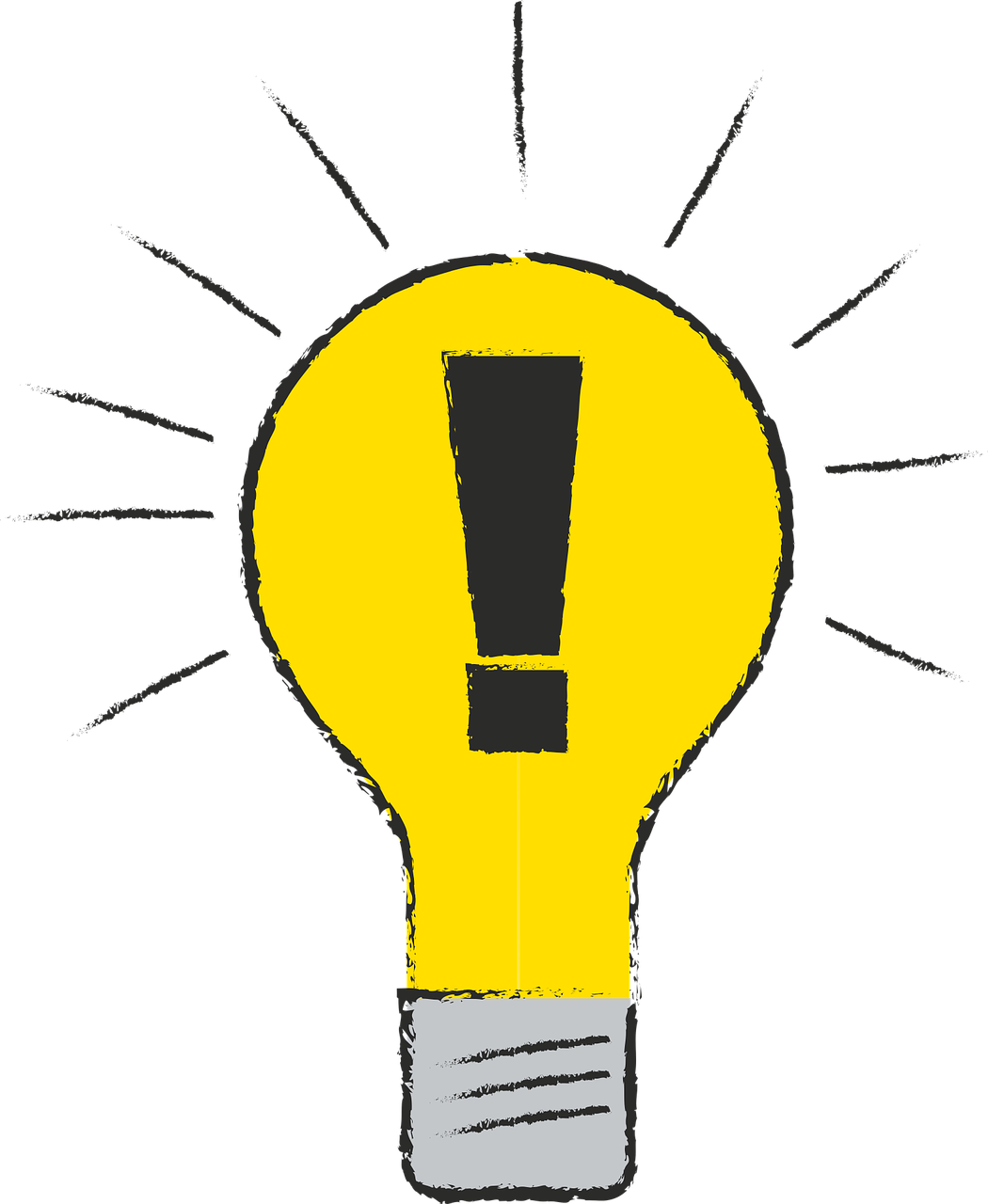 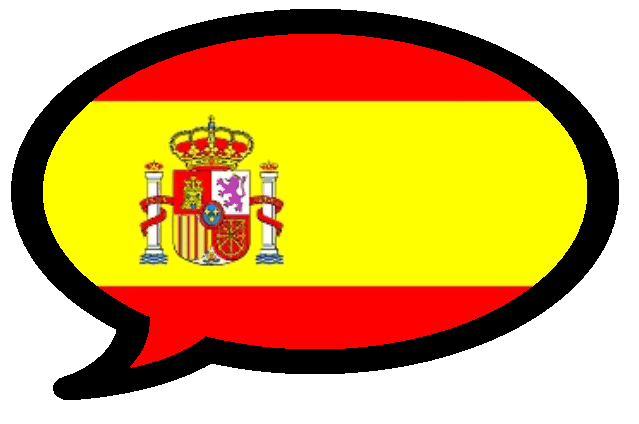 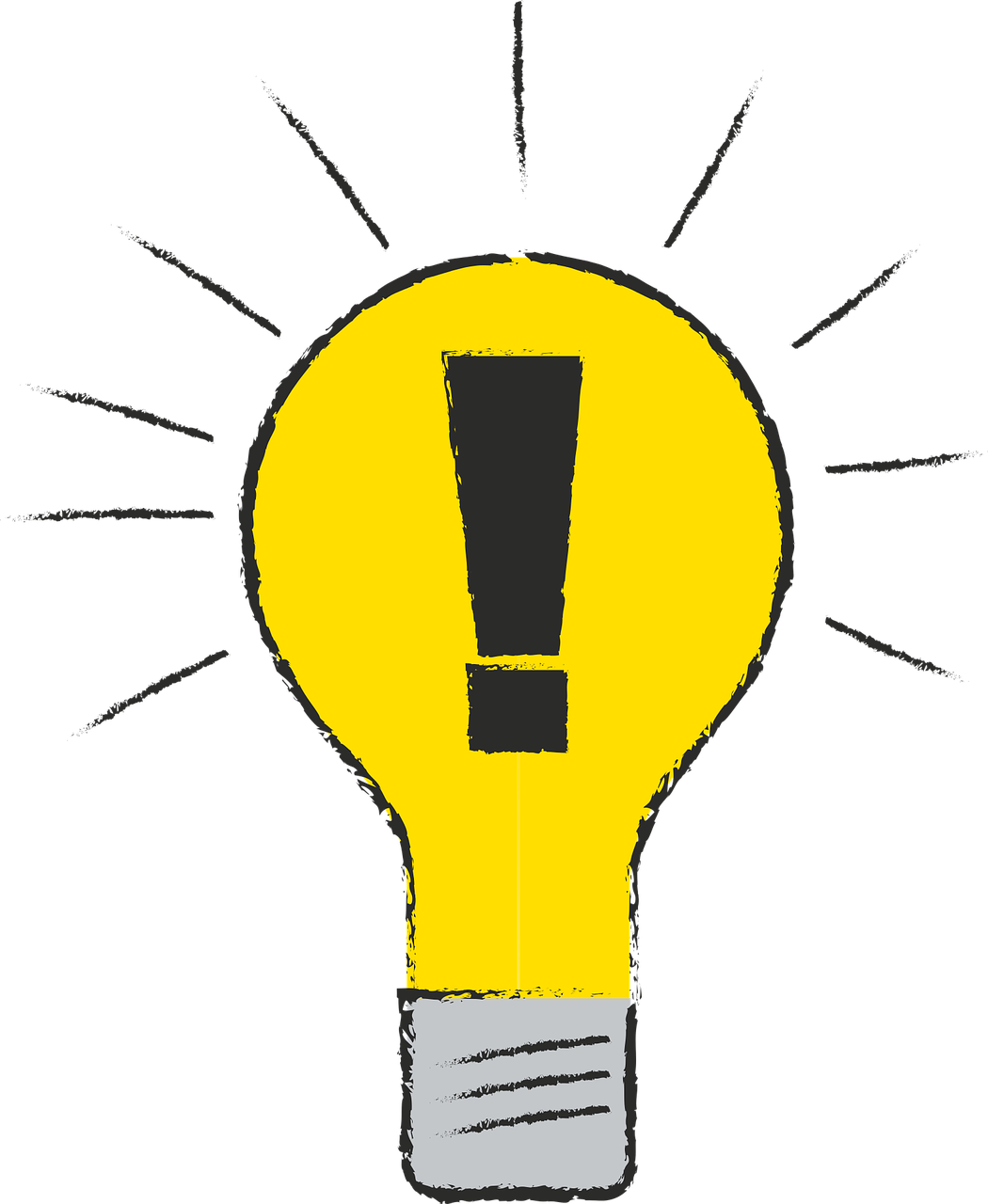 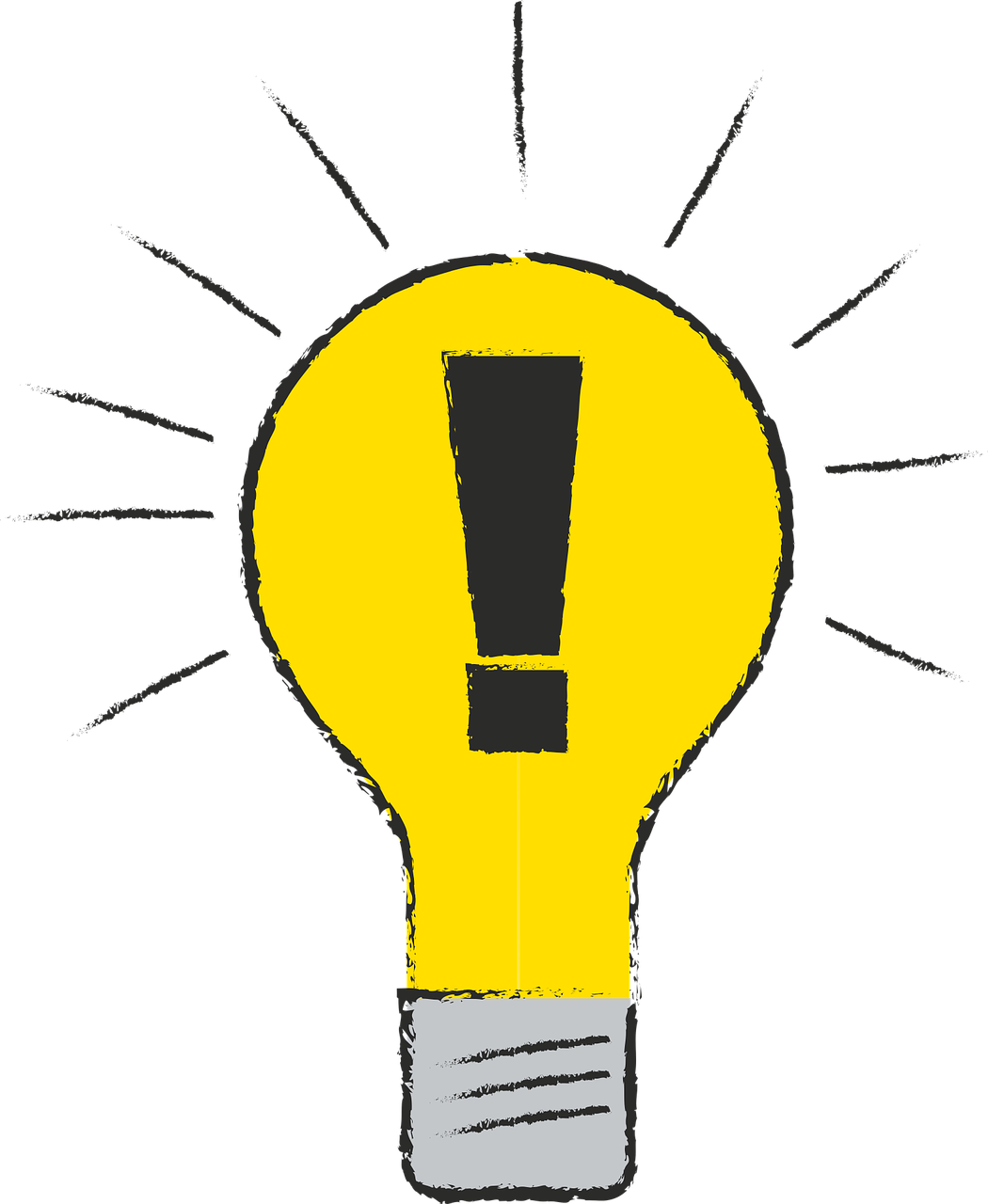 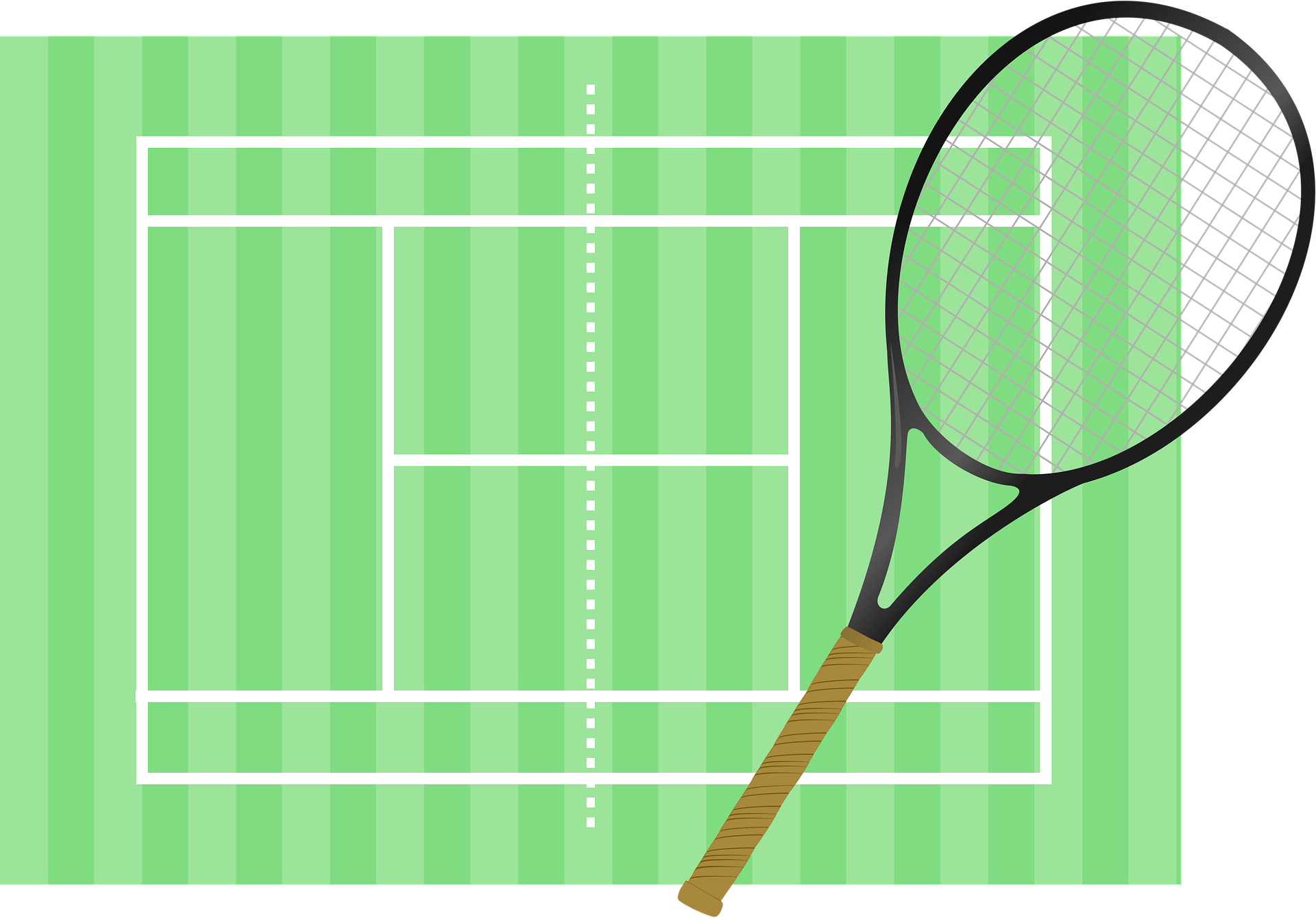 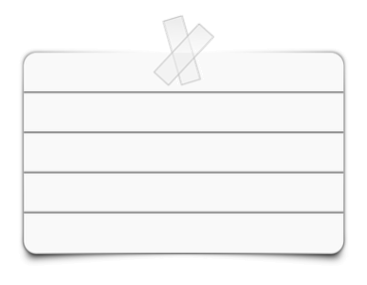 vocabulaire
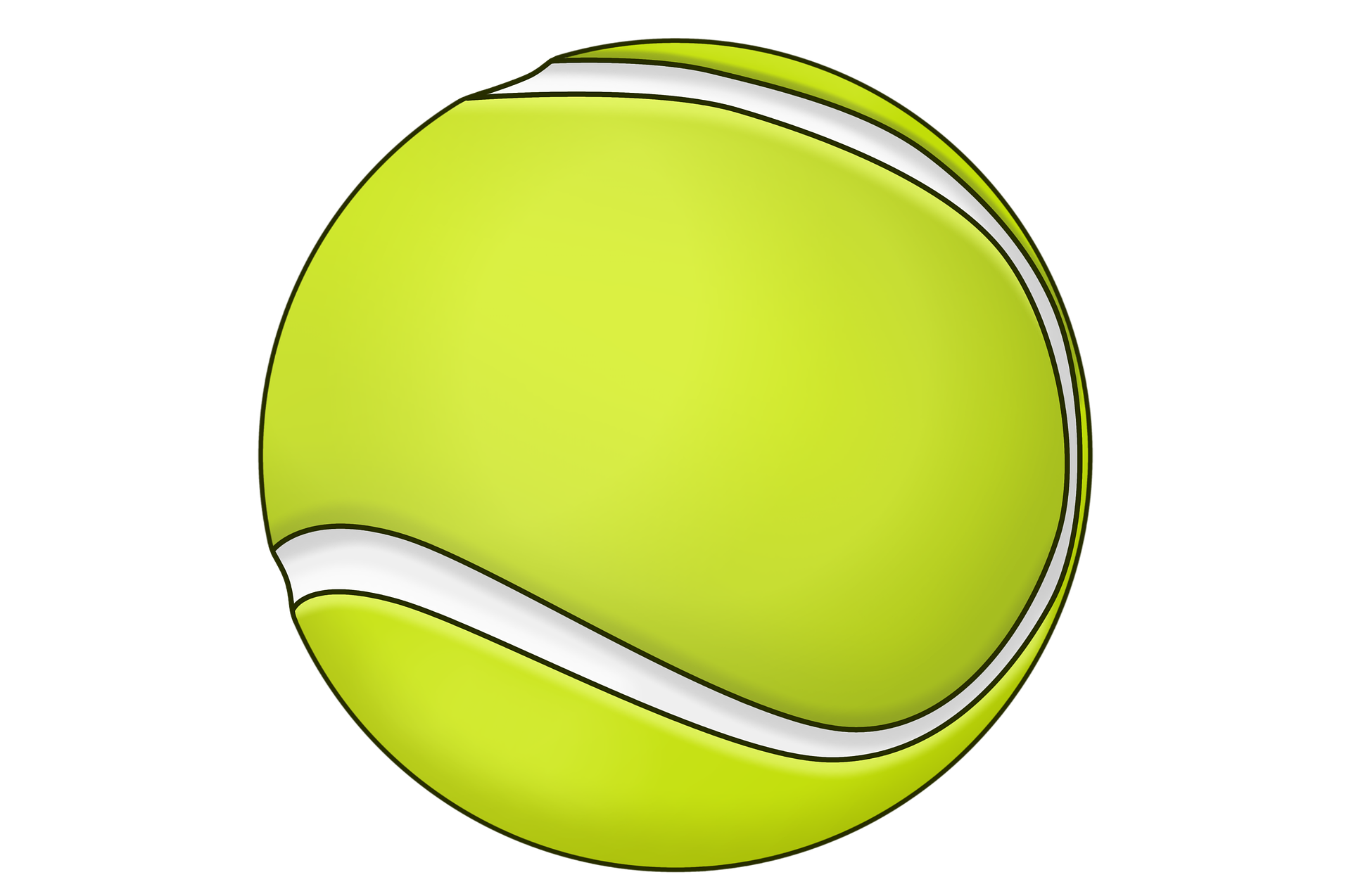 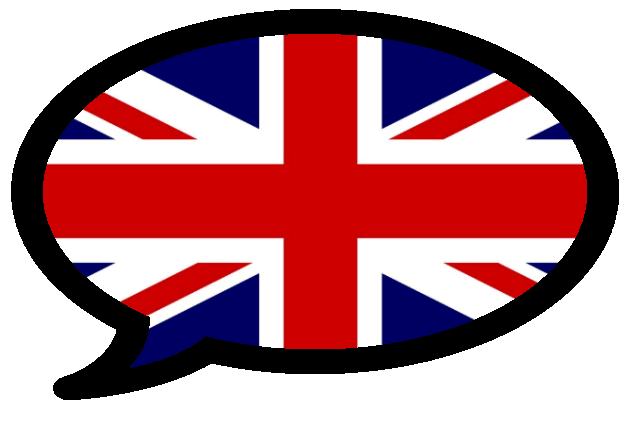 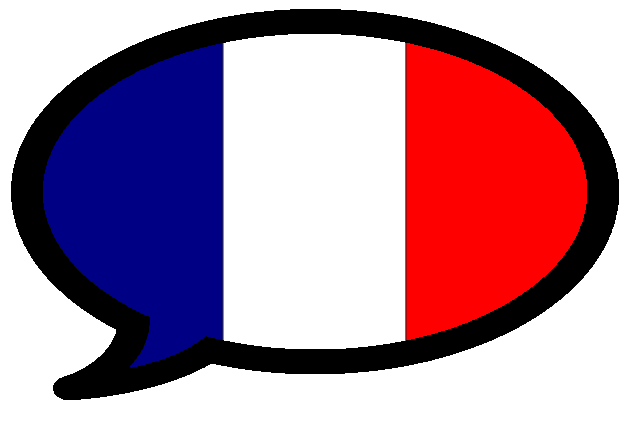 D
Monopoly
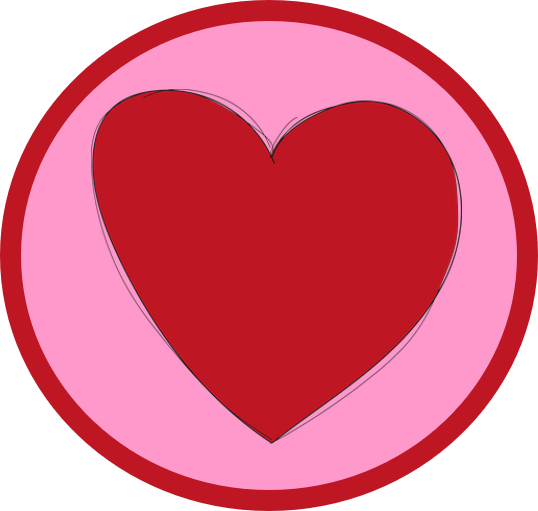 E
l’allemand et l’espagnol
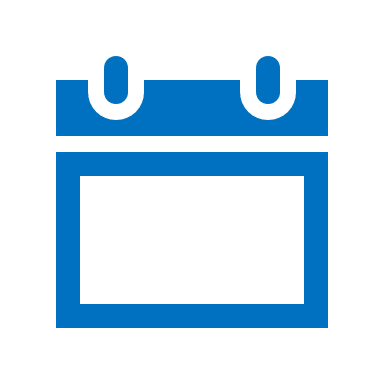 F
le tennis et le foot
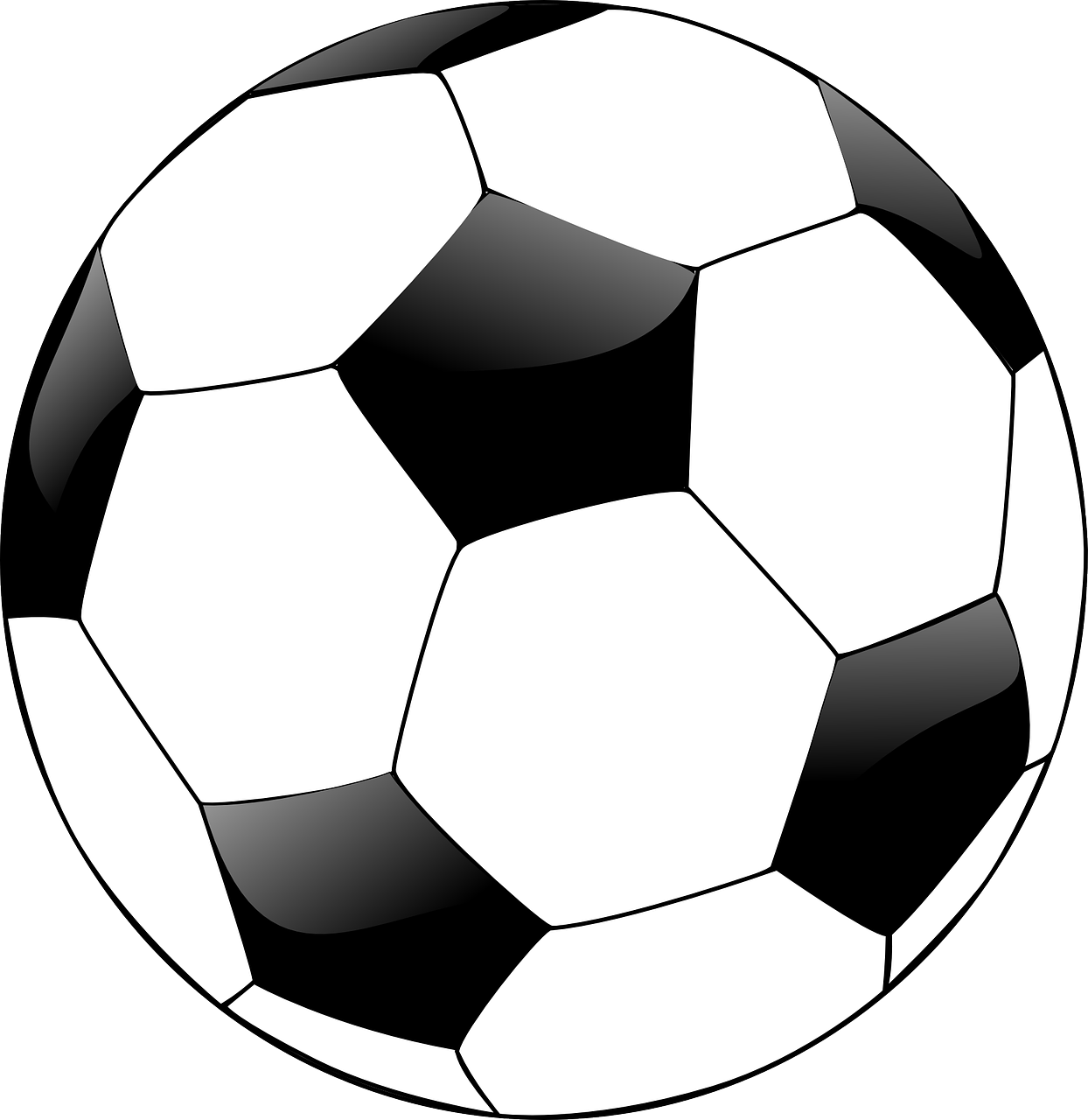 Thu
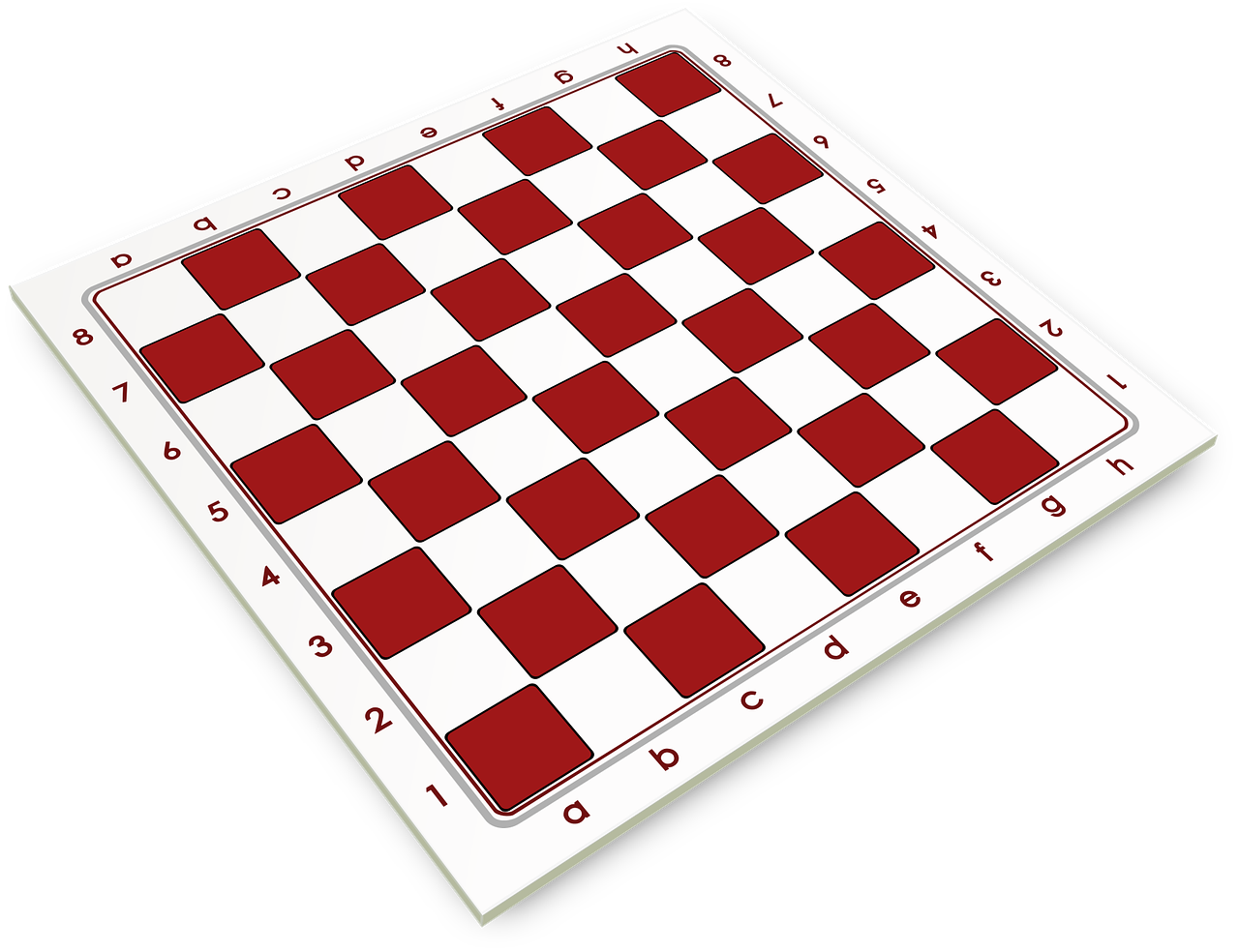 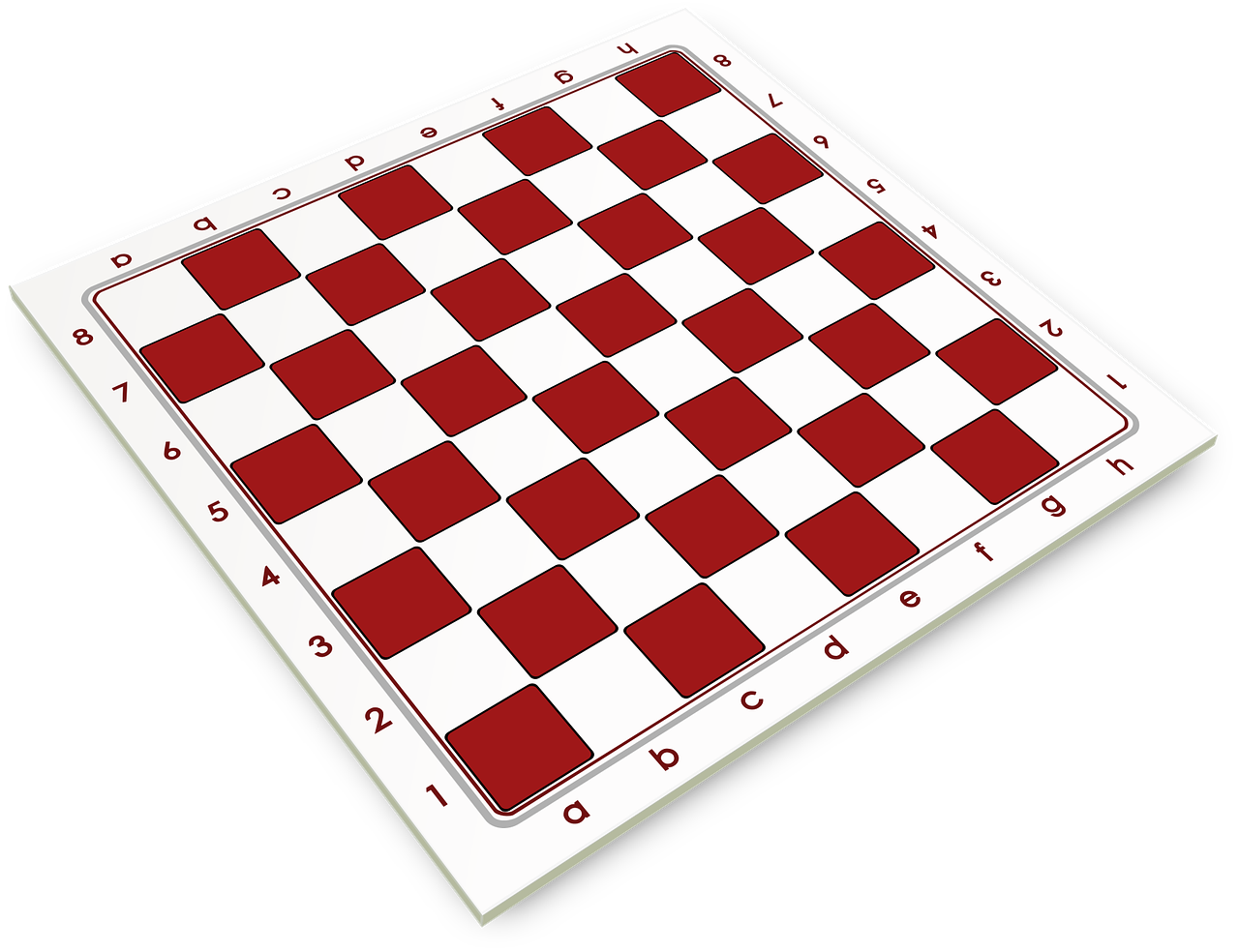 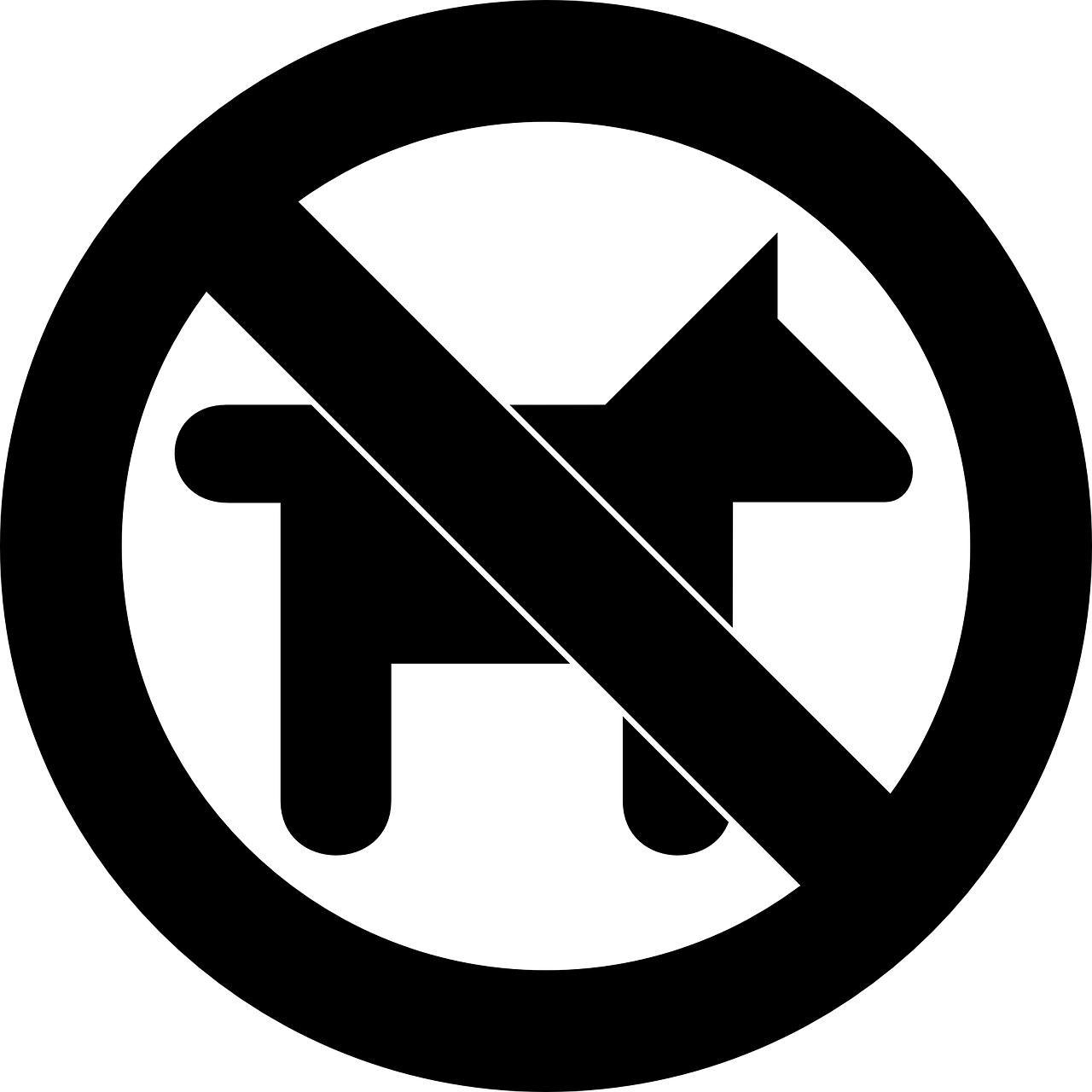 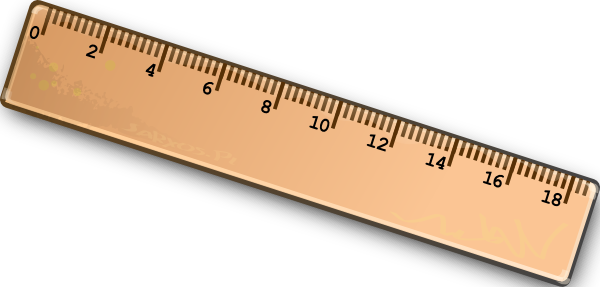 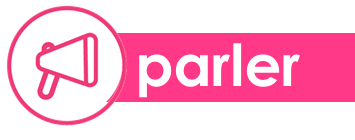 Parle en  français.
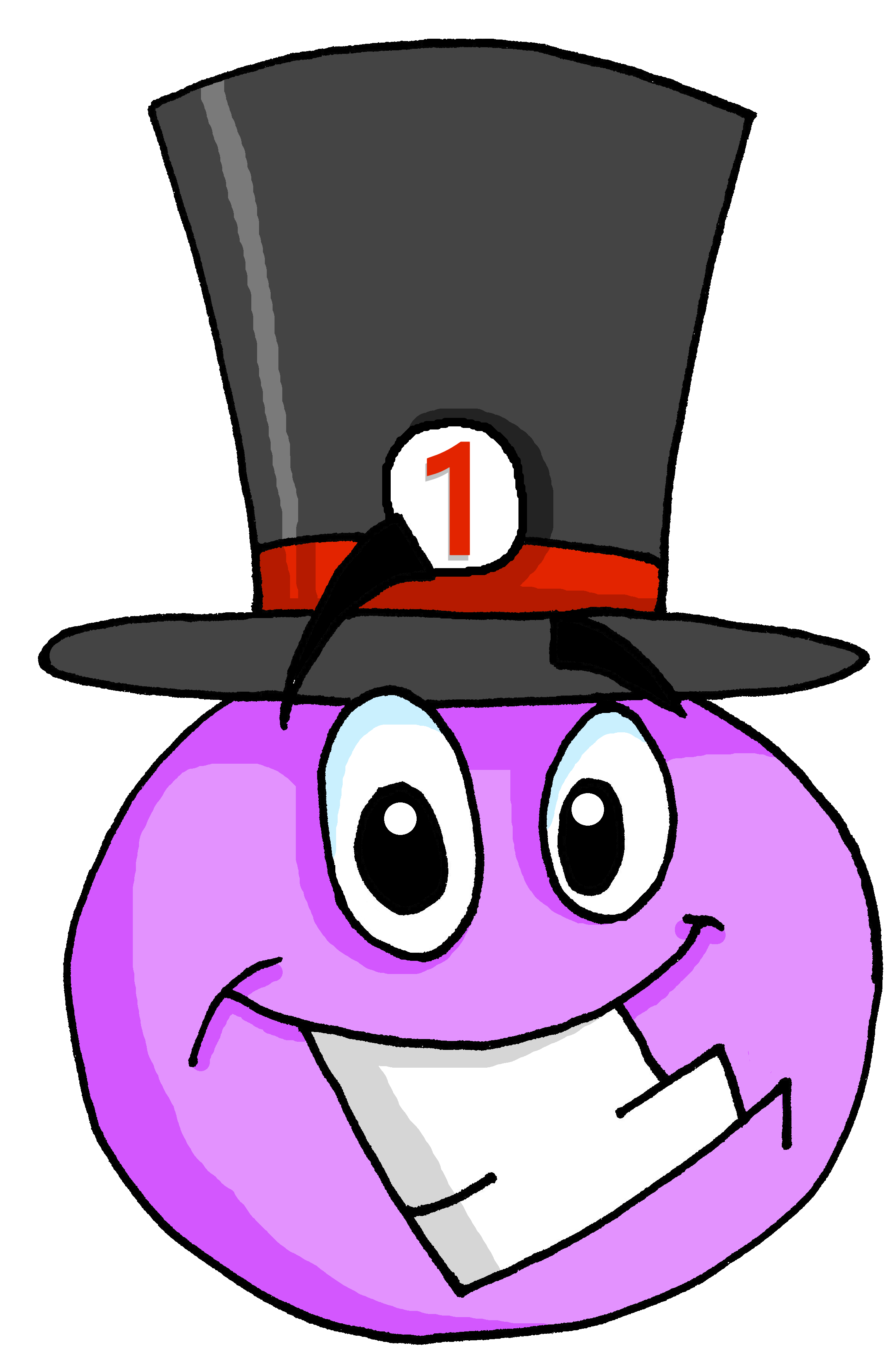 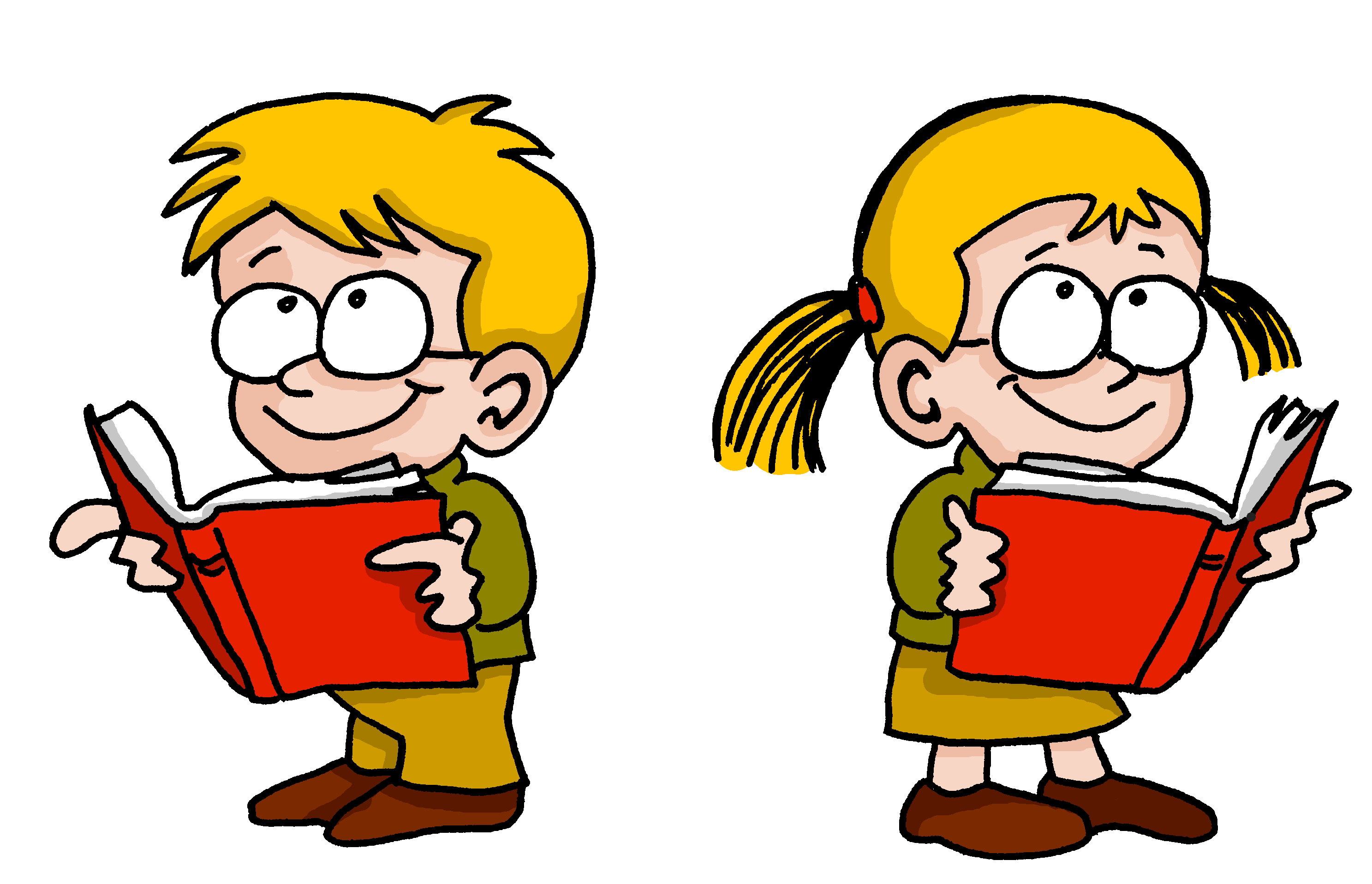 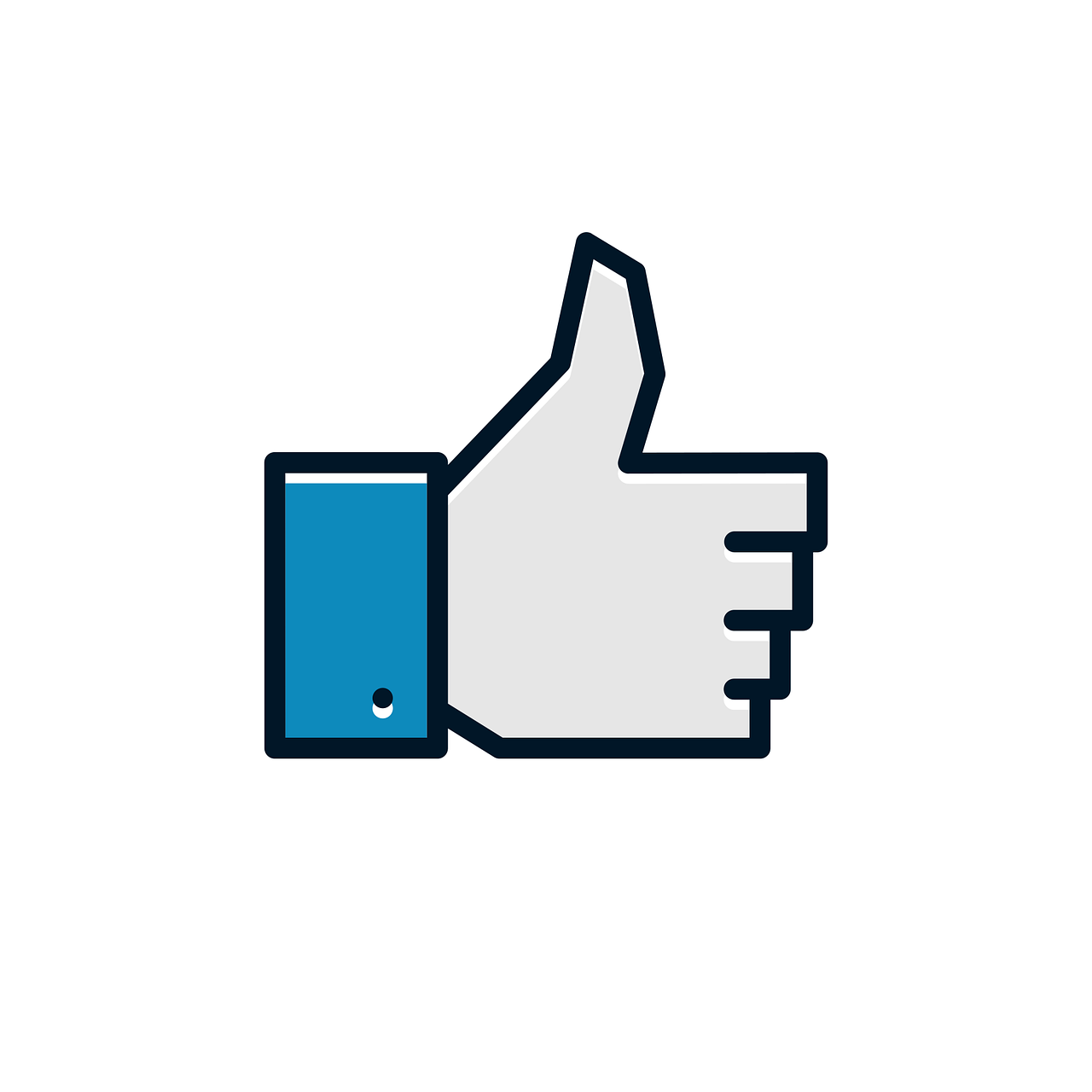 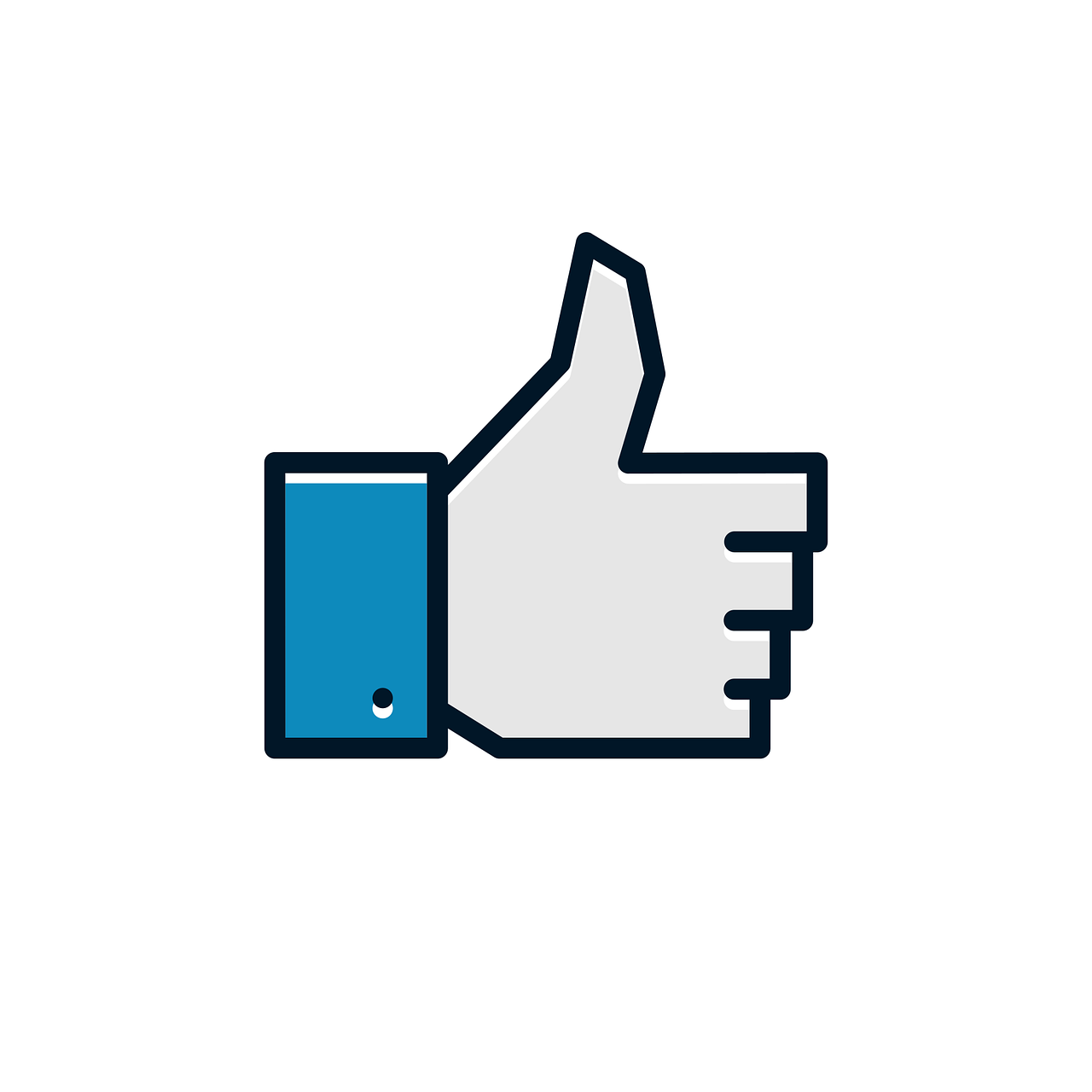 4
1
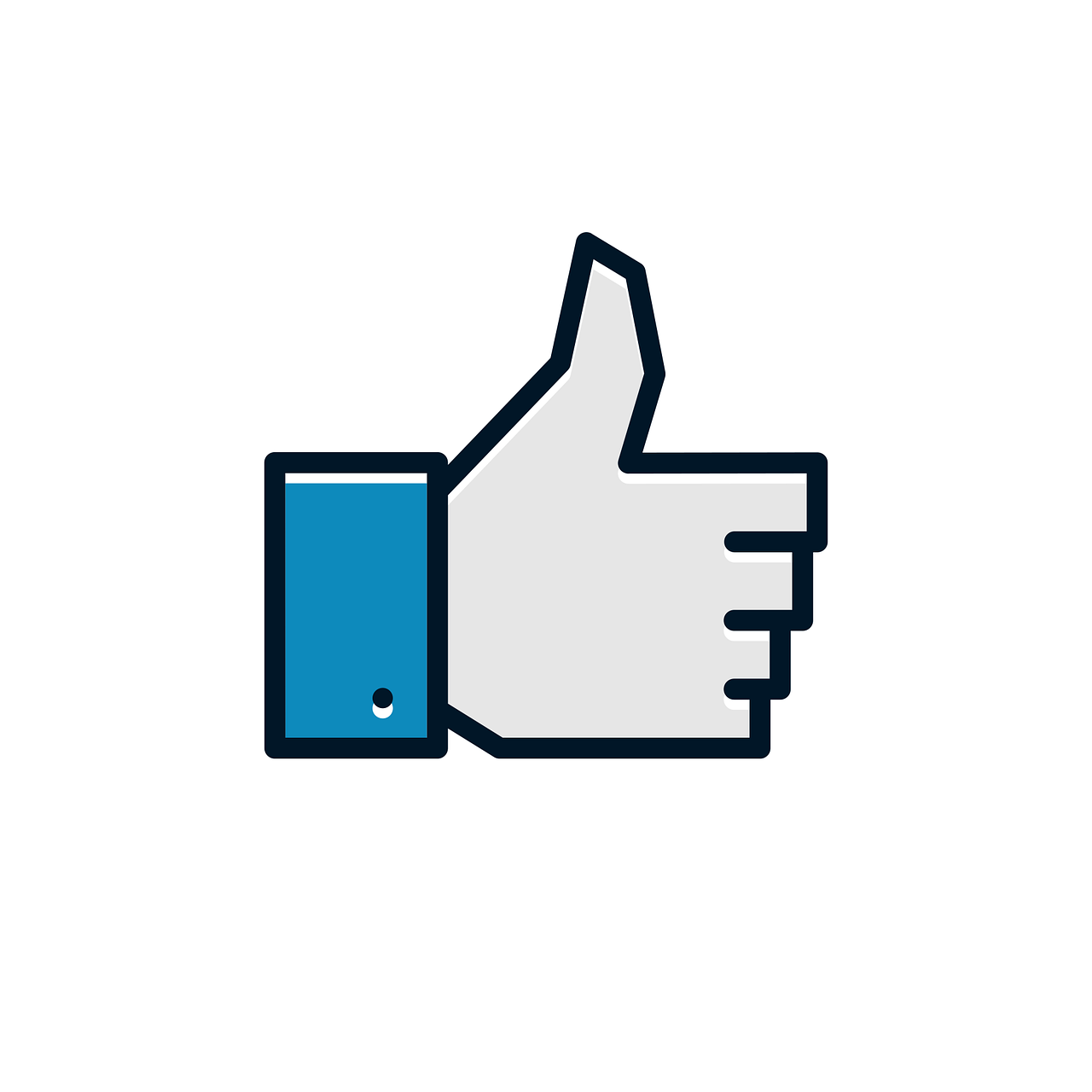 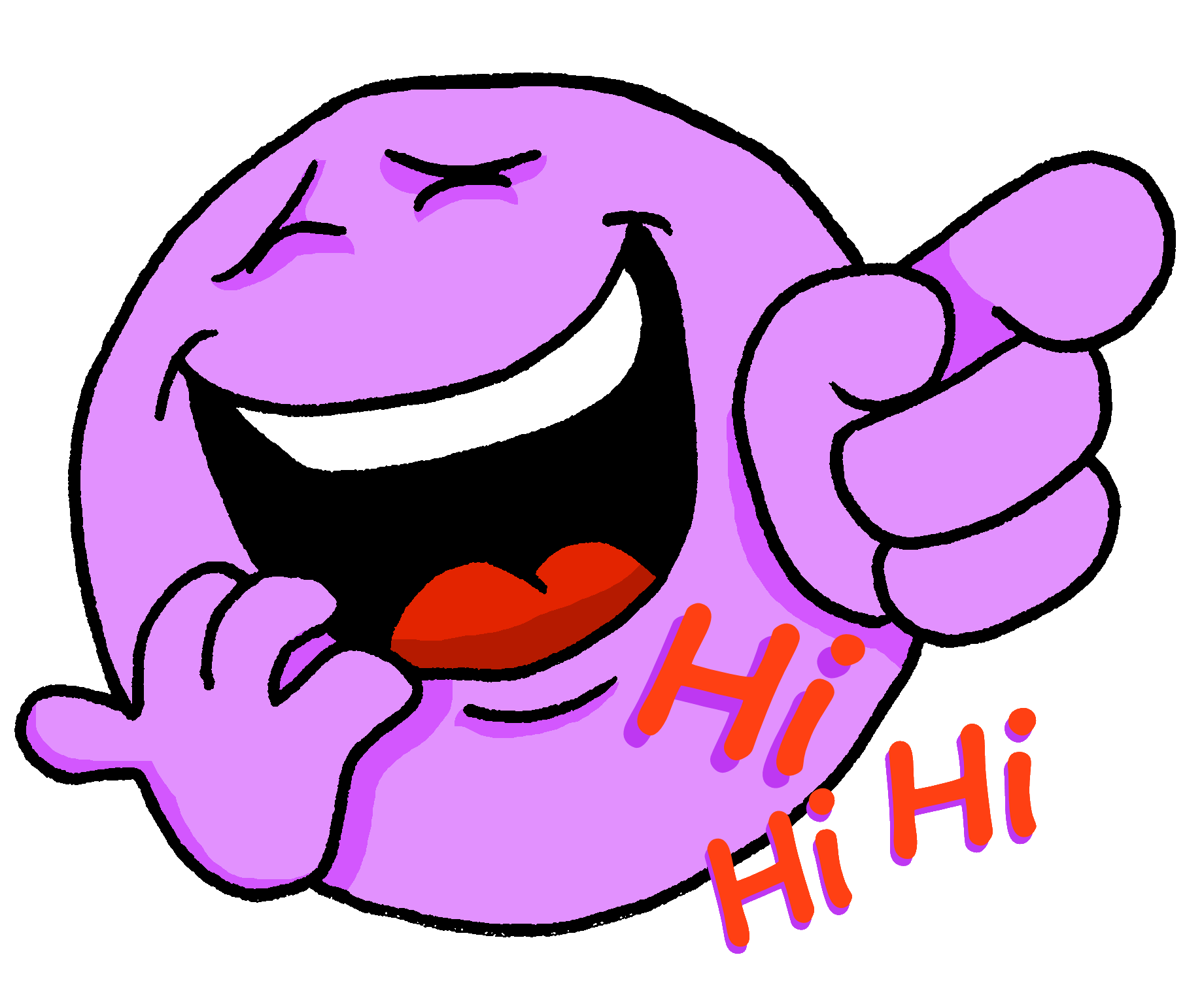 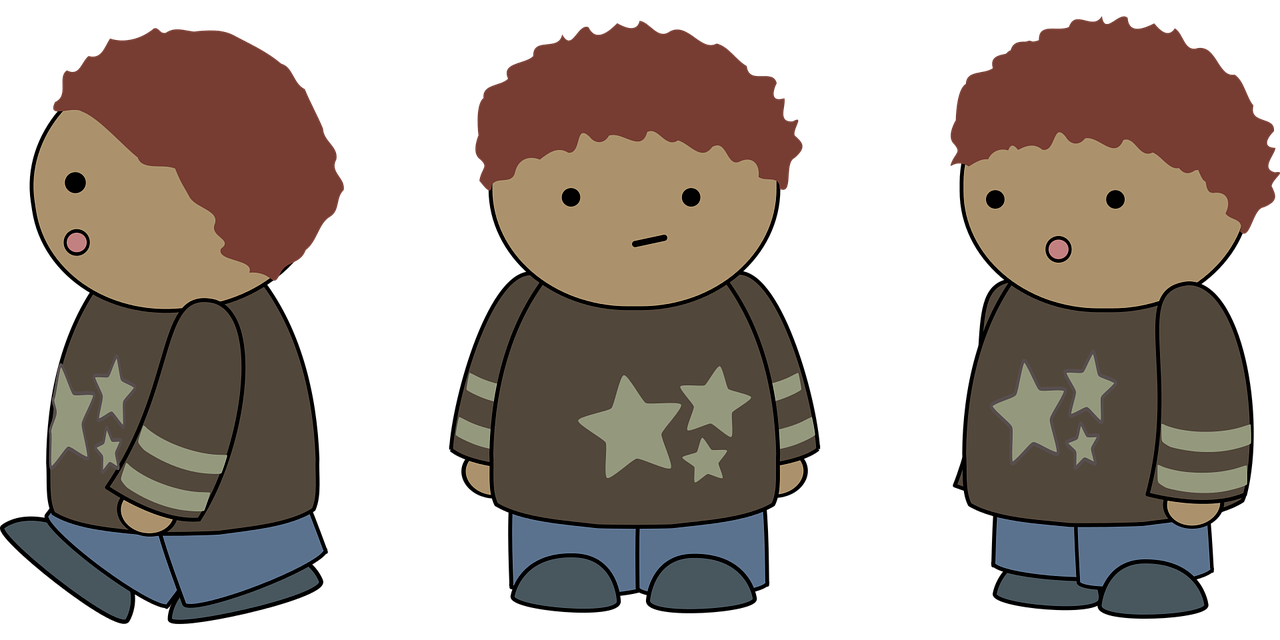 5
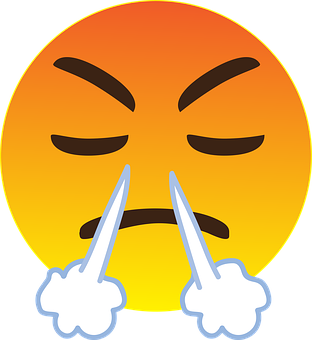 2
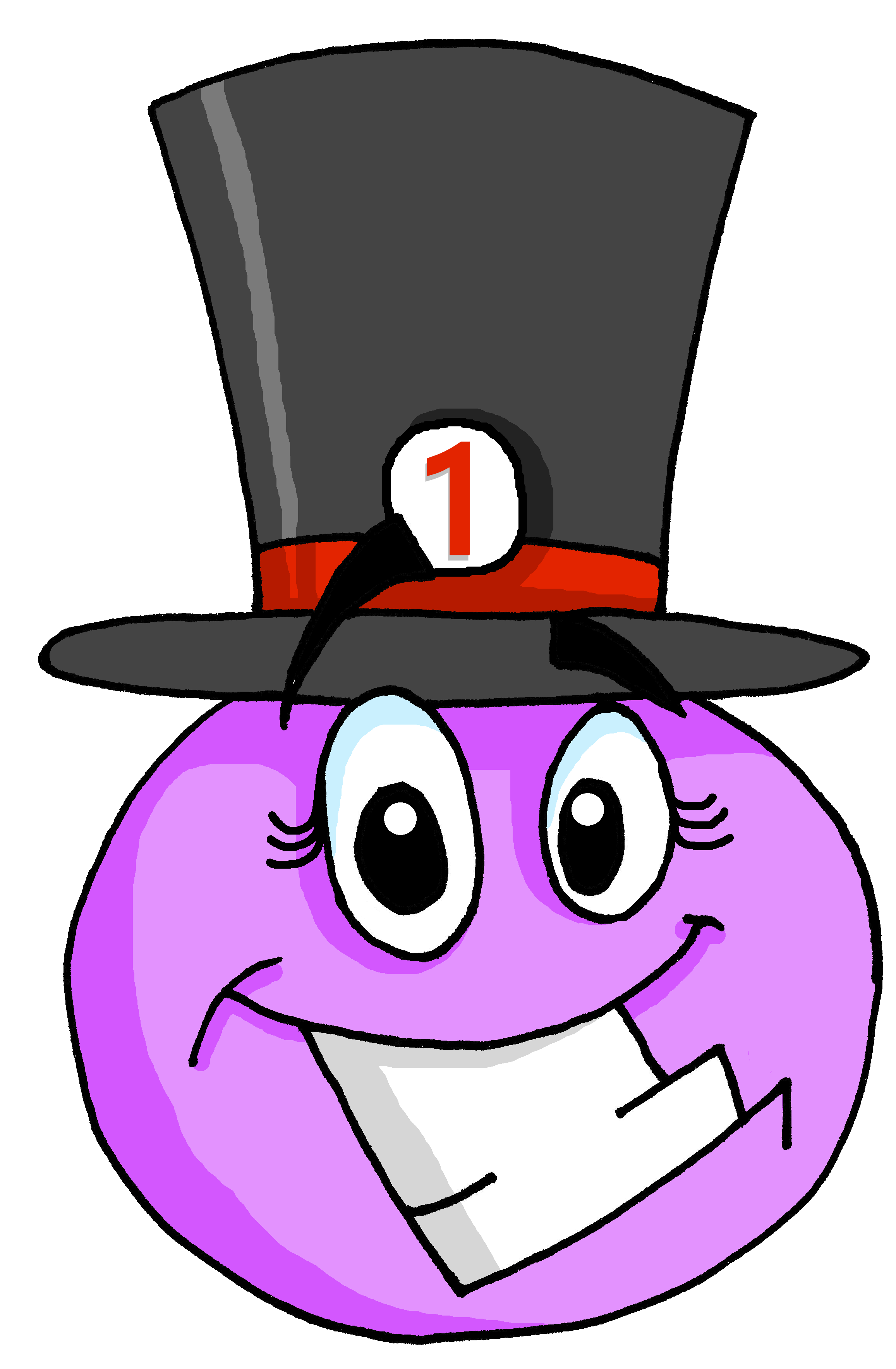 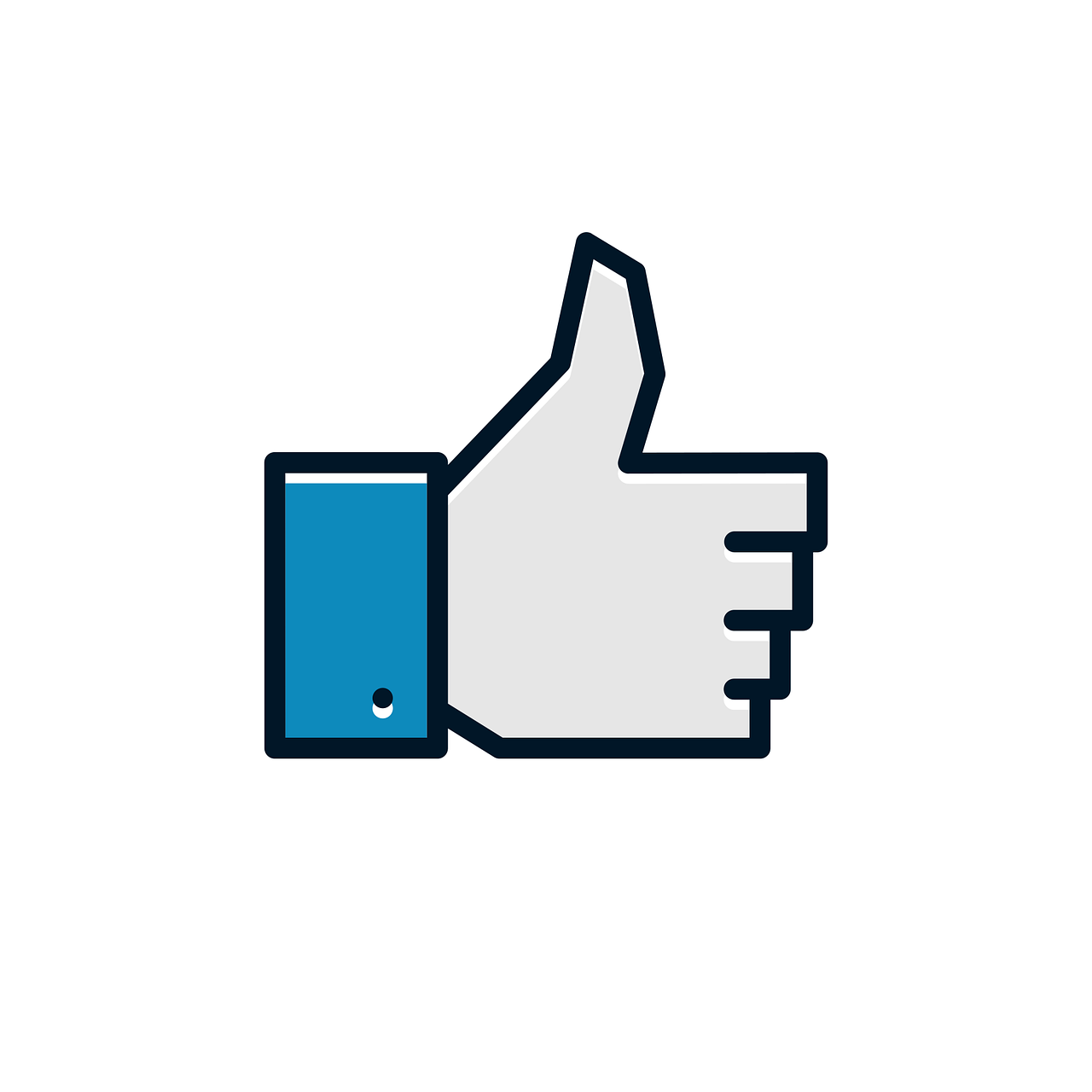 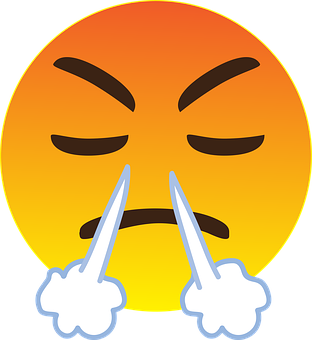 6
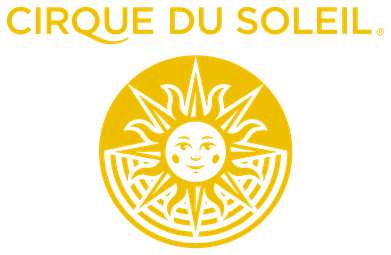 3
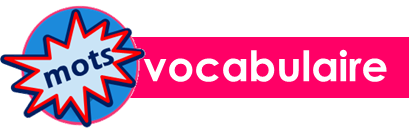 Écris en  anglais. Can you get at least 15 points?
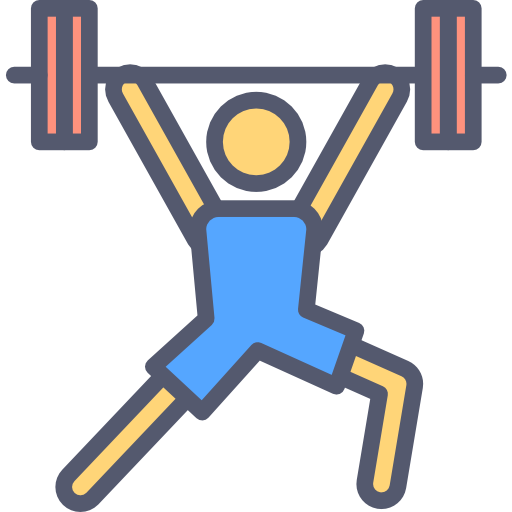 x3
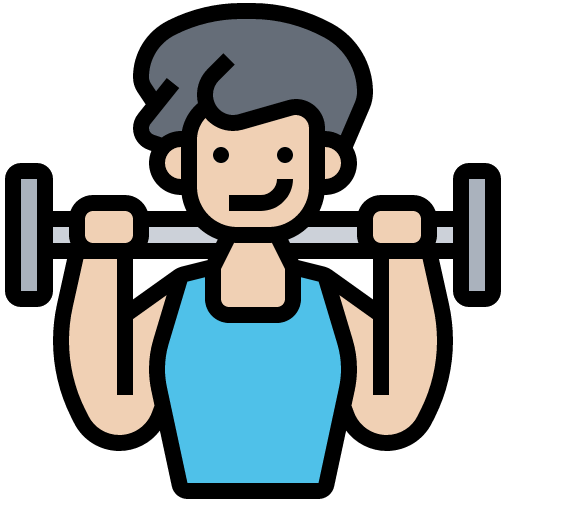 x2
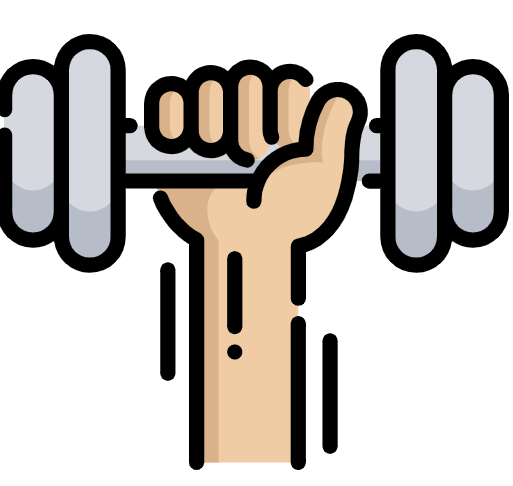 x1
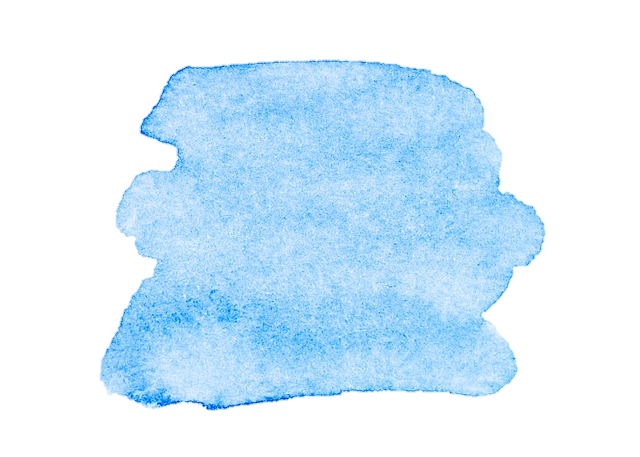 29
Interactions
Vert term 1
Term 1 week 2
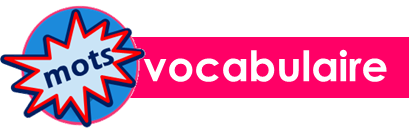 Écris en  français. Can you get at least 15 points?
7
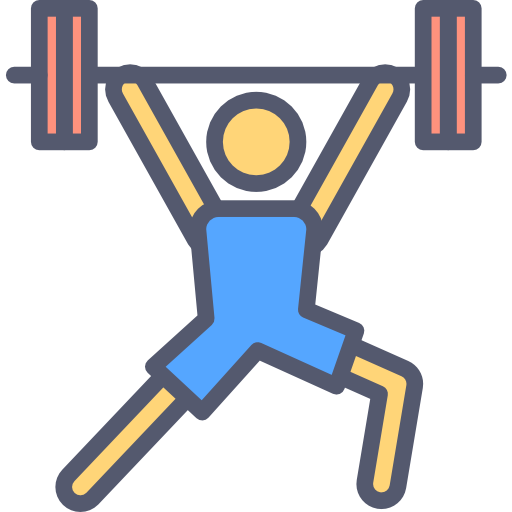 x3
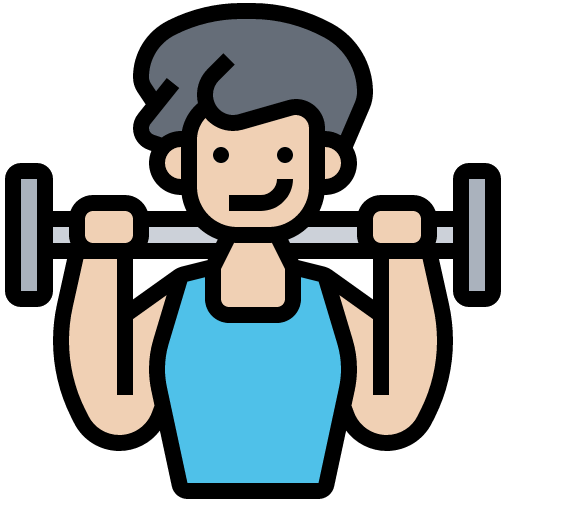 x2
x1
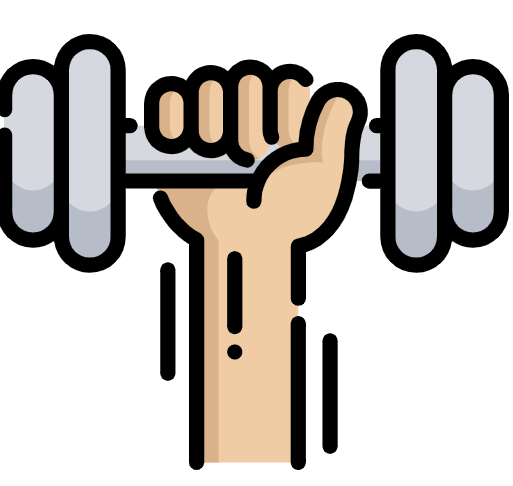 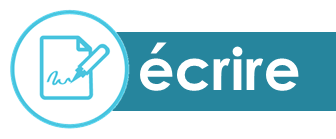 Écris cinq phrases.
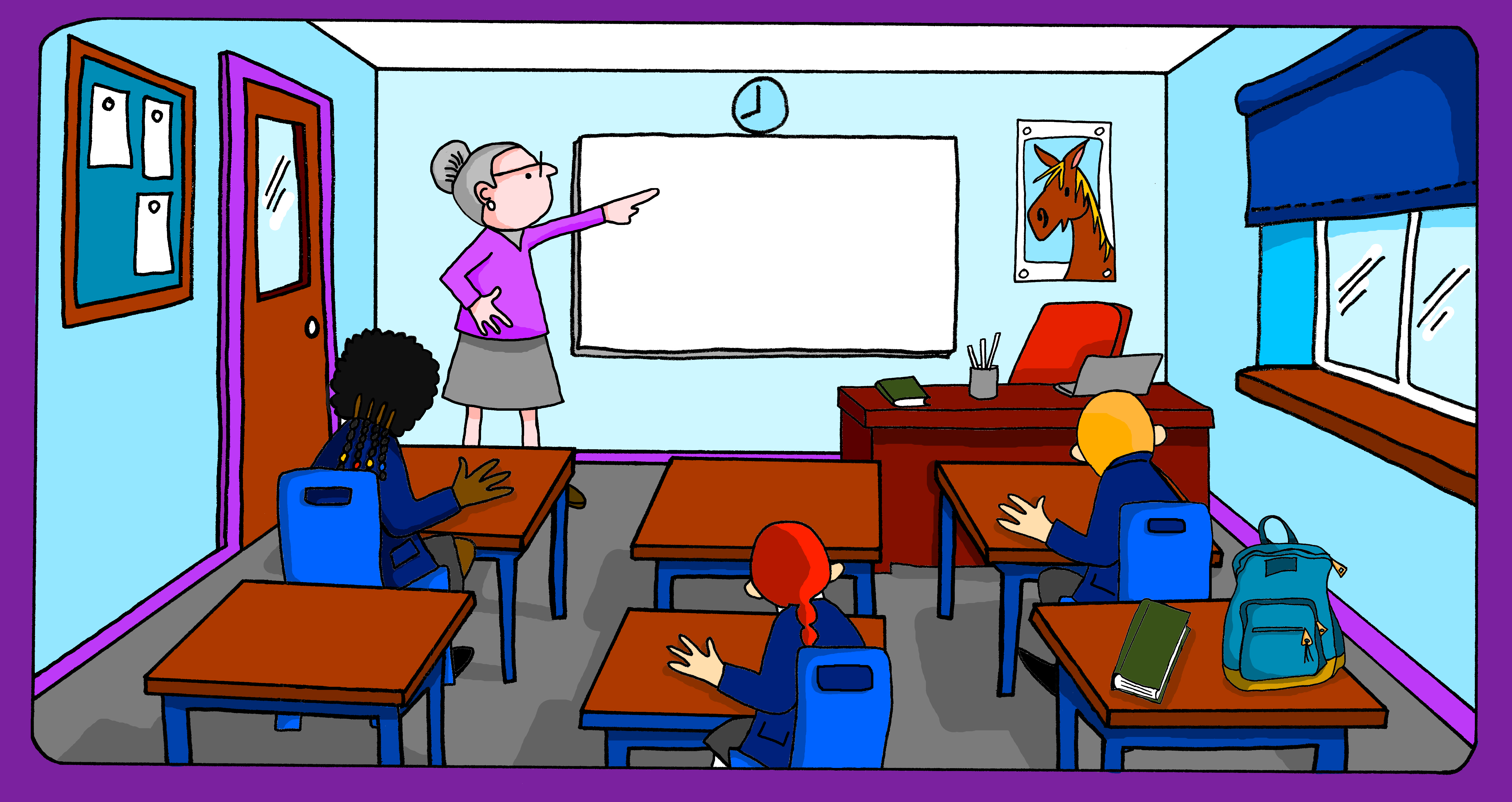 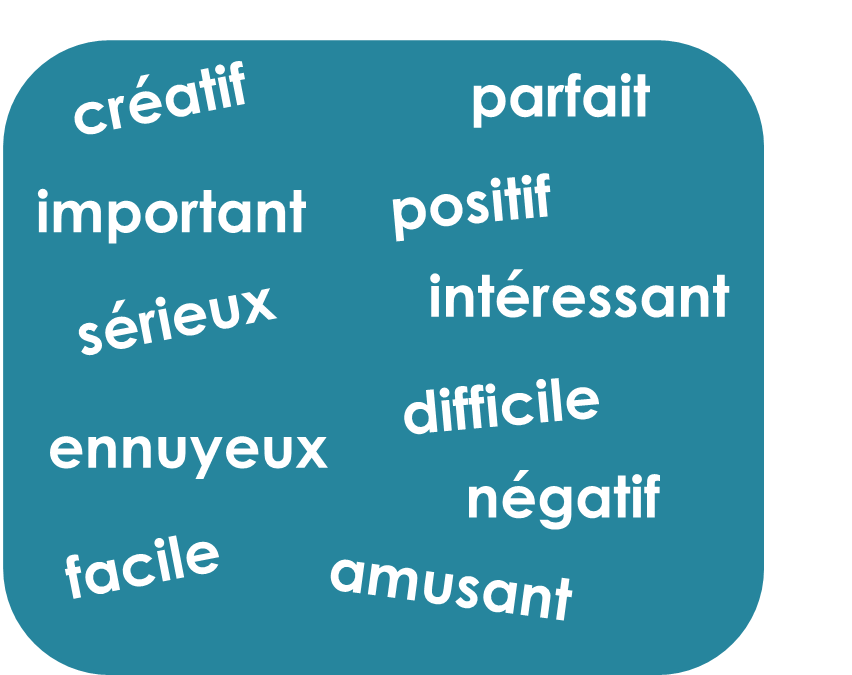 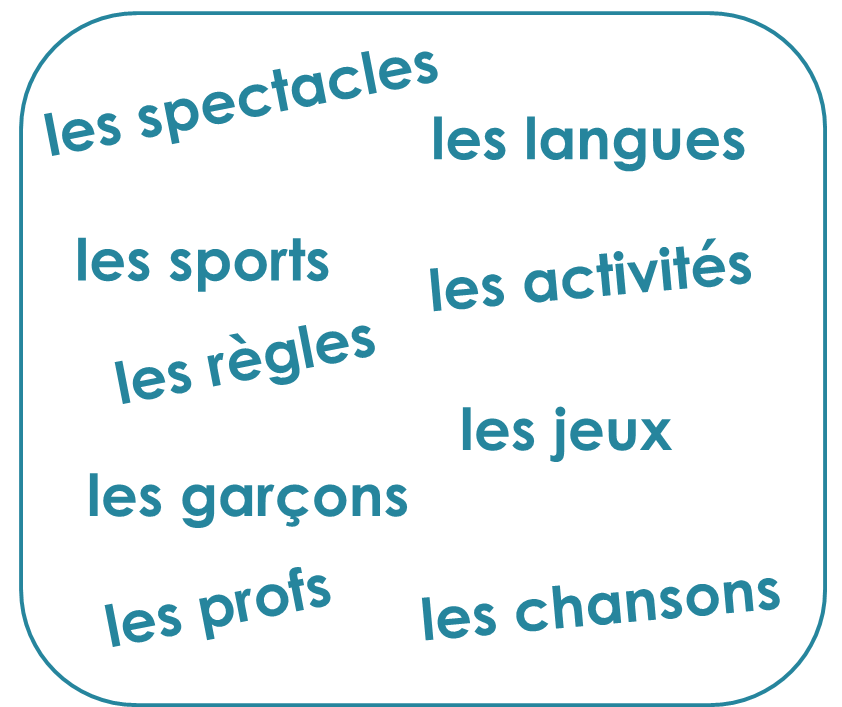 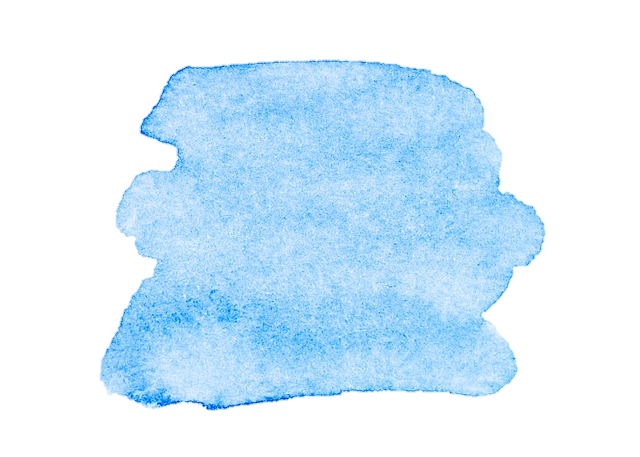 30
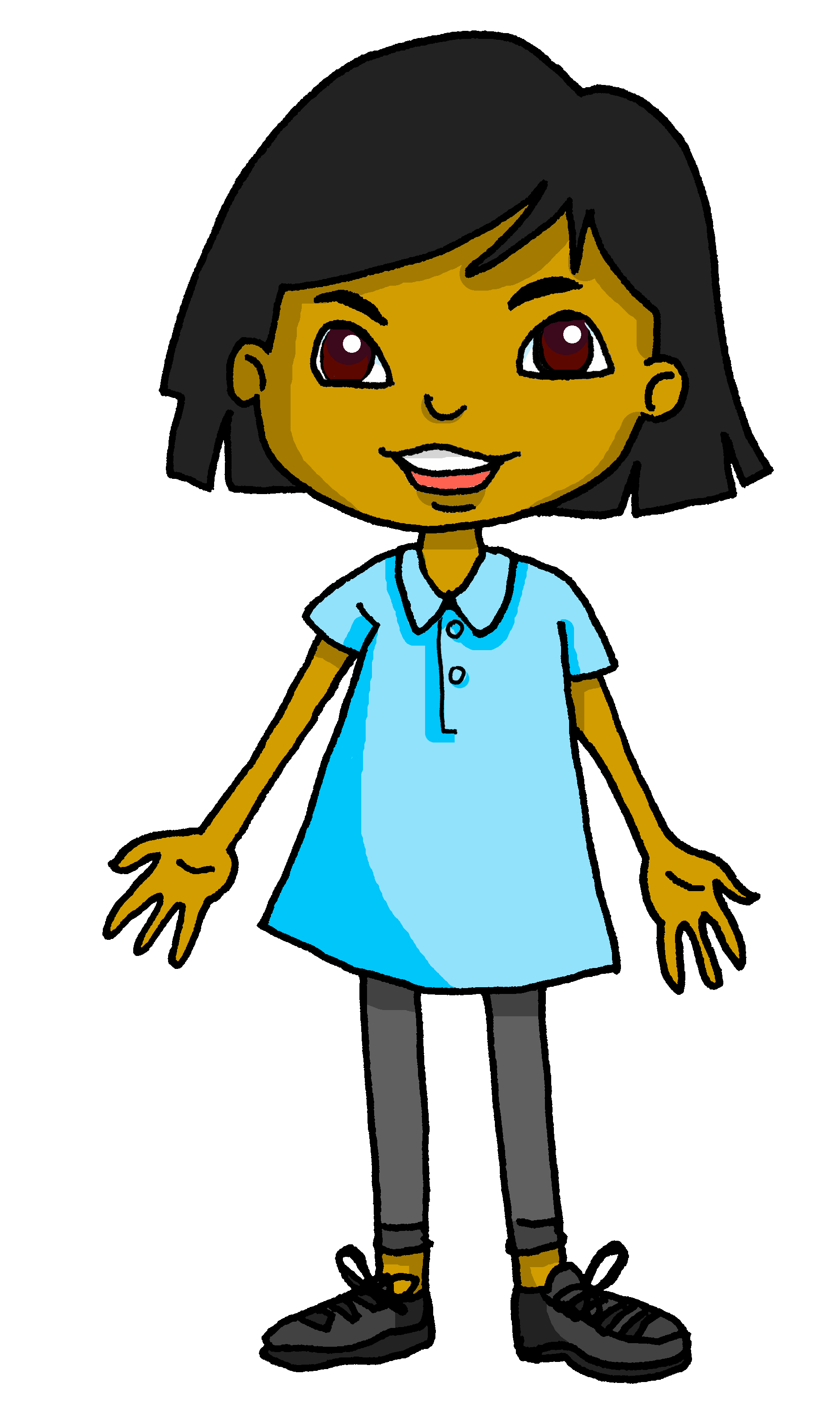 Interactions
Vert term 1
J’habite à Manchester, en Angleterre.
Term 1 week 2
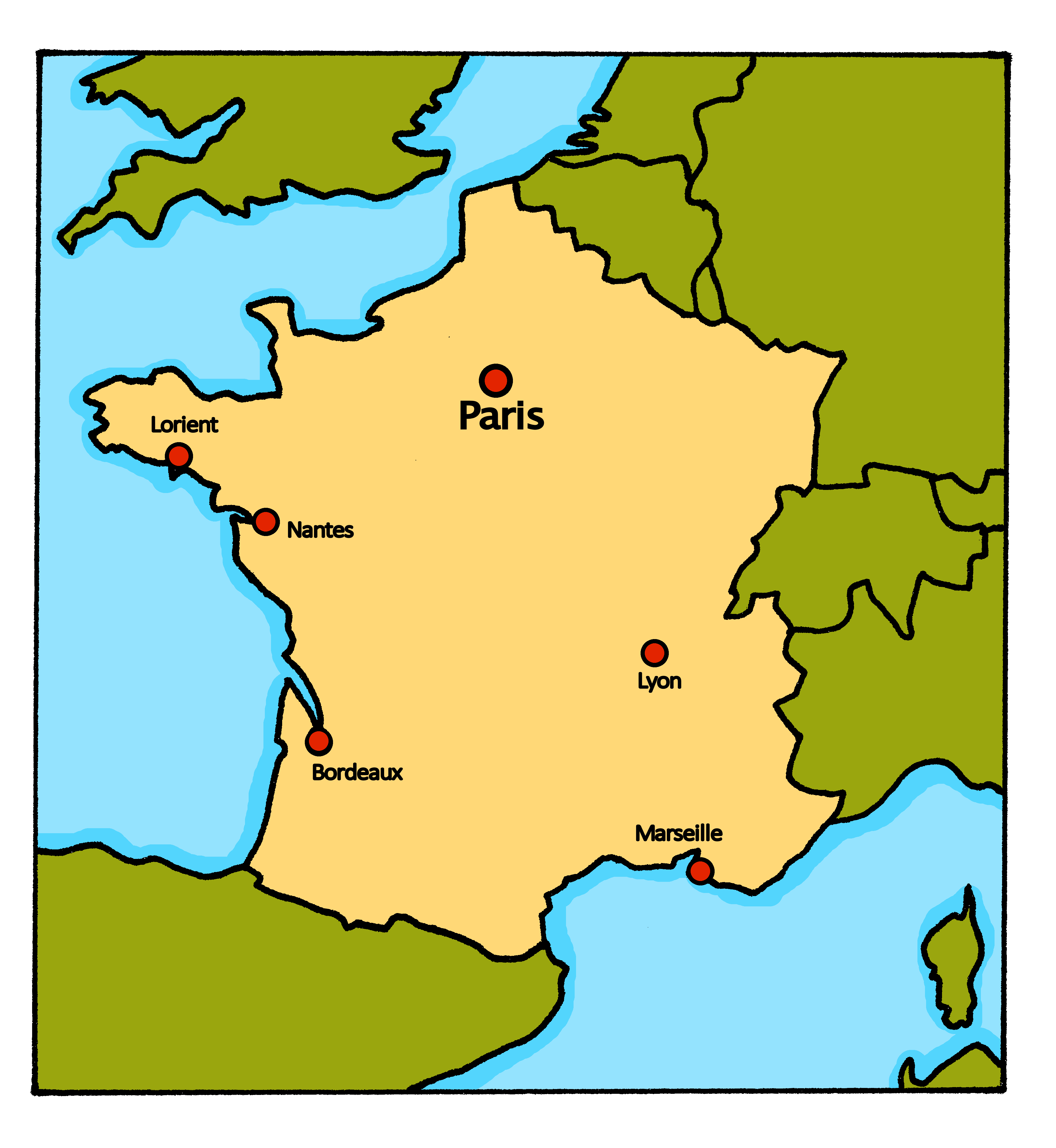 🎯
Talking about what you have where you live
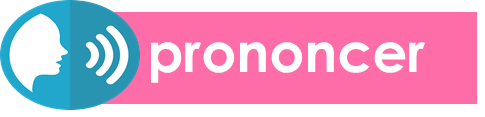 Using adjectives
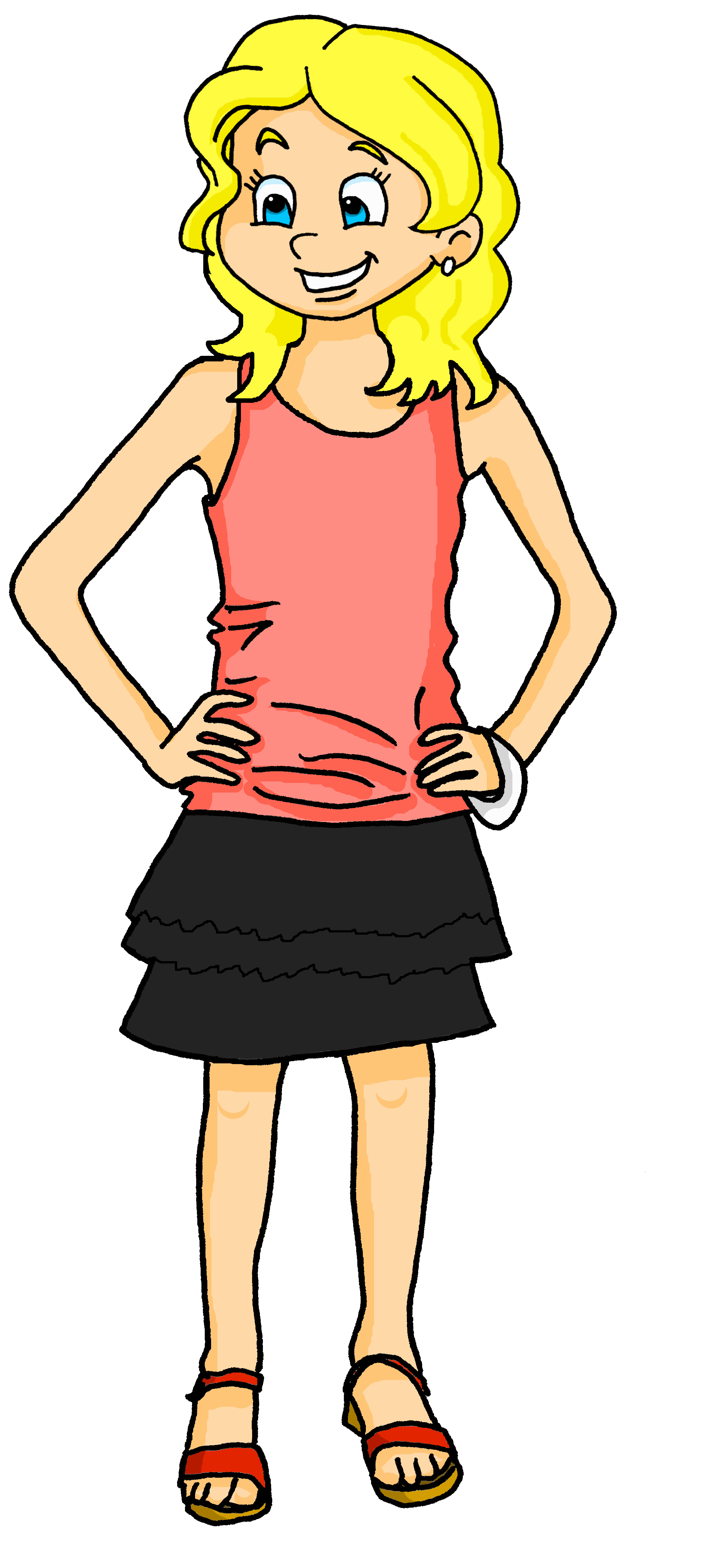 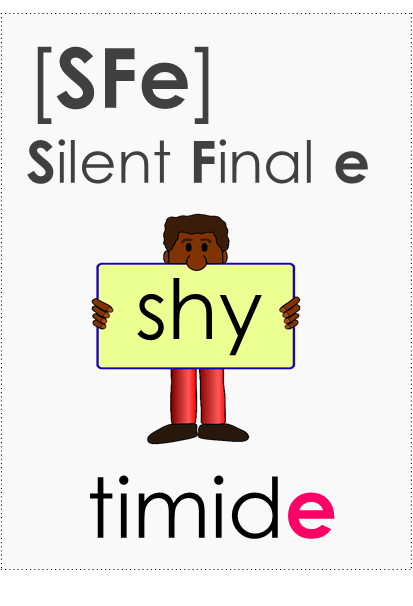 8
J’habite à Lorient, en France.
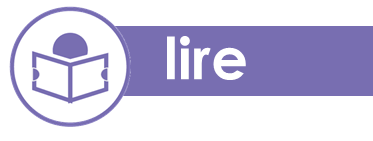 Write down the key language for this week.
Avoir [to have, having]
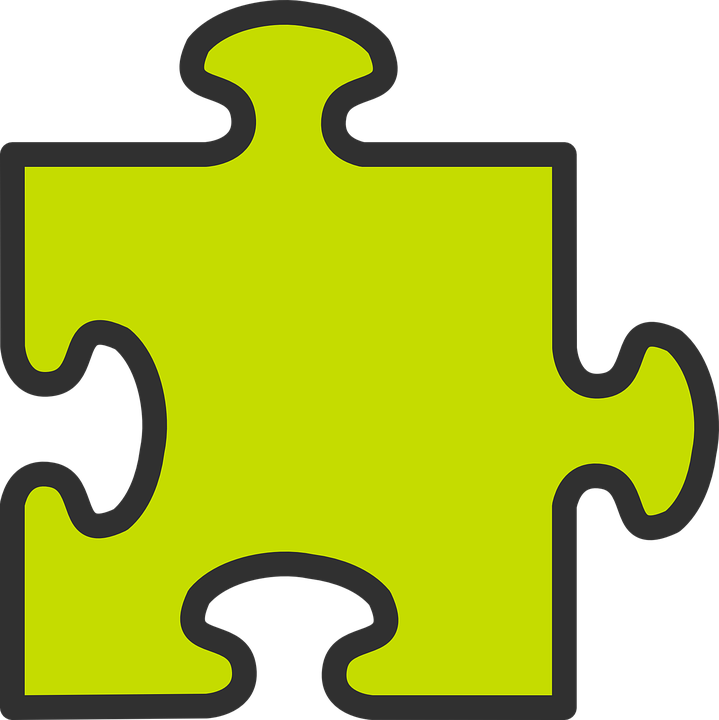 grammaire
To say I have, use j’ai.
J’ai une poste.
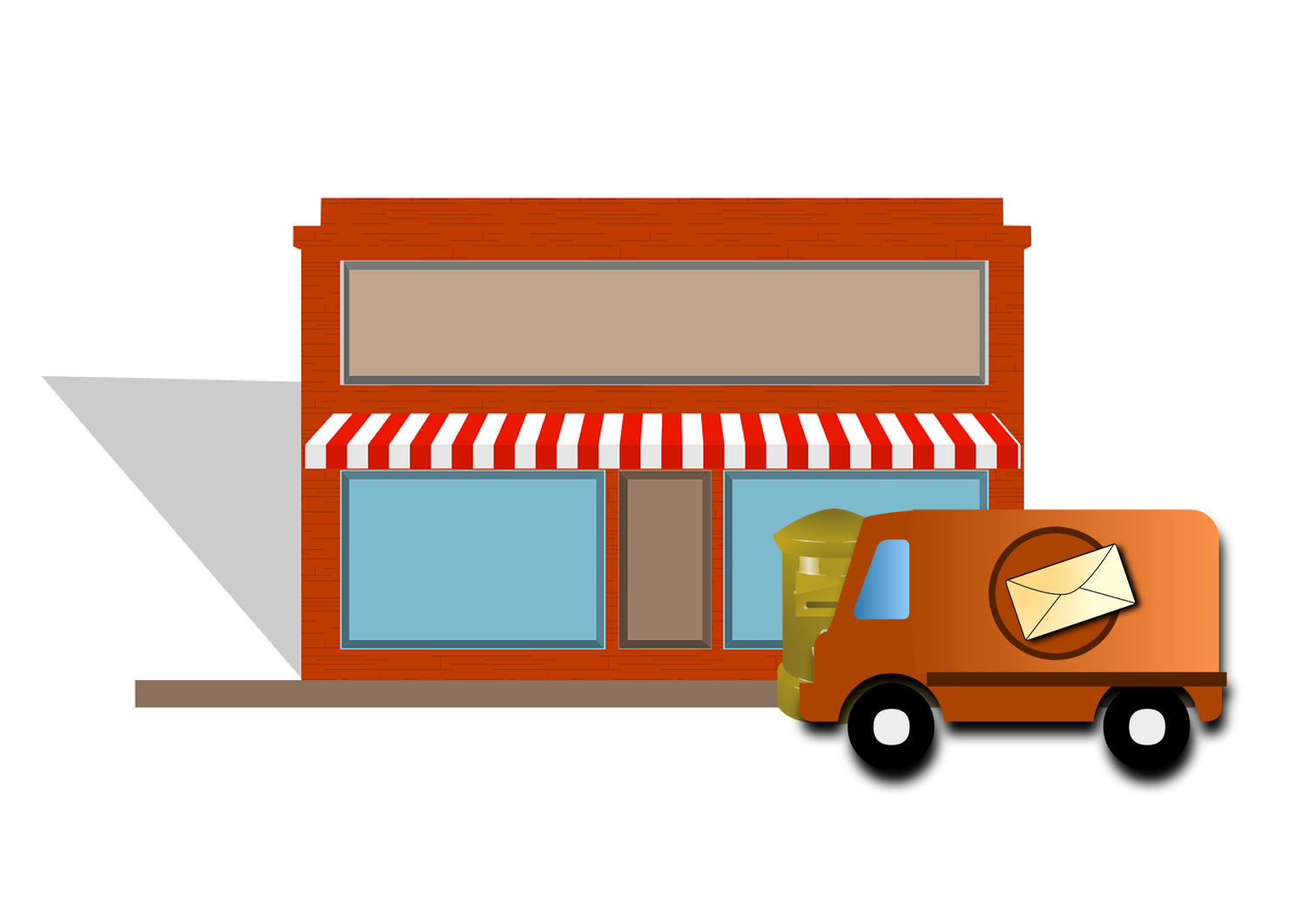 ______________________
➜
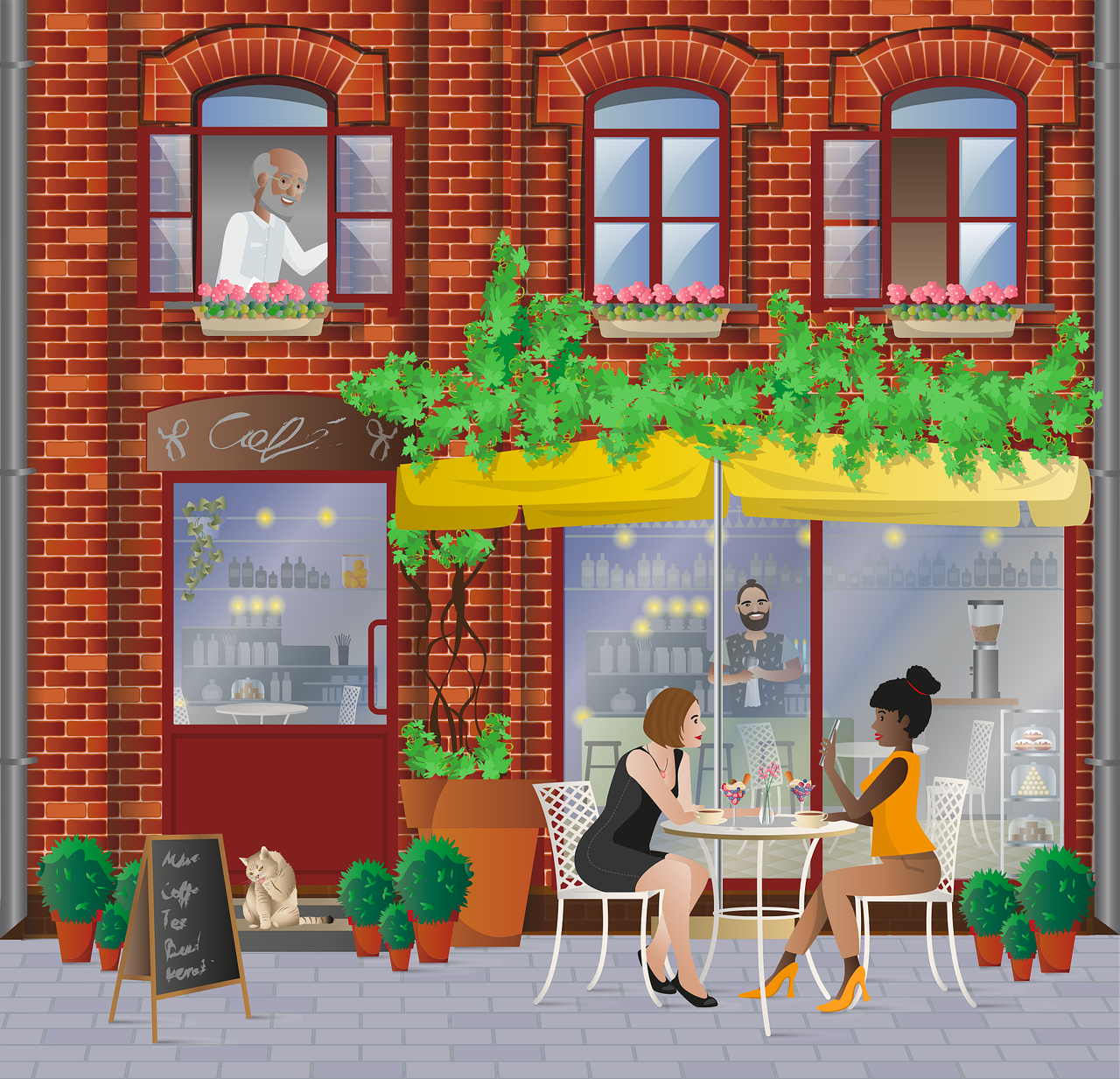 To say she has, use elle a.
Elle a un café.
____________________
➜
To say he has, use il a.
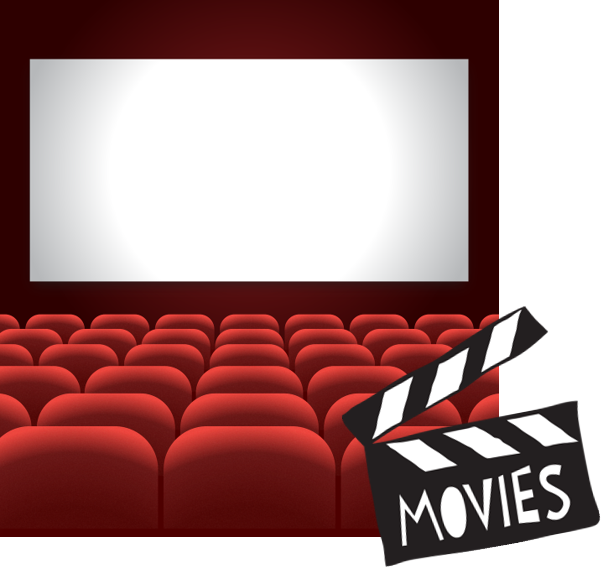 Il a un cinéma.
_____________________
➜
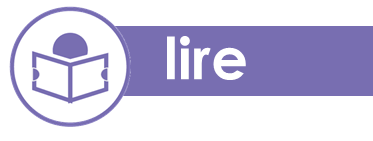 Adèle décrit. Qui a quoi ? Écris je ou elle et la bonne lettre.
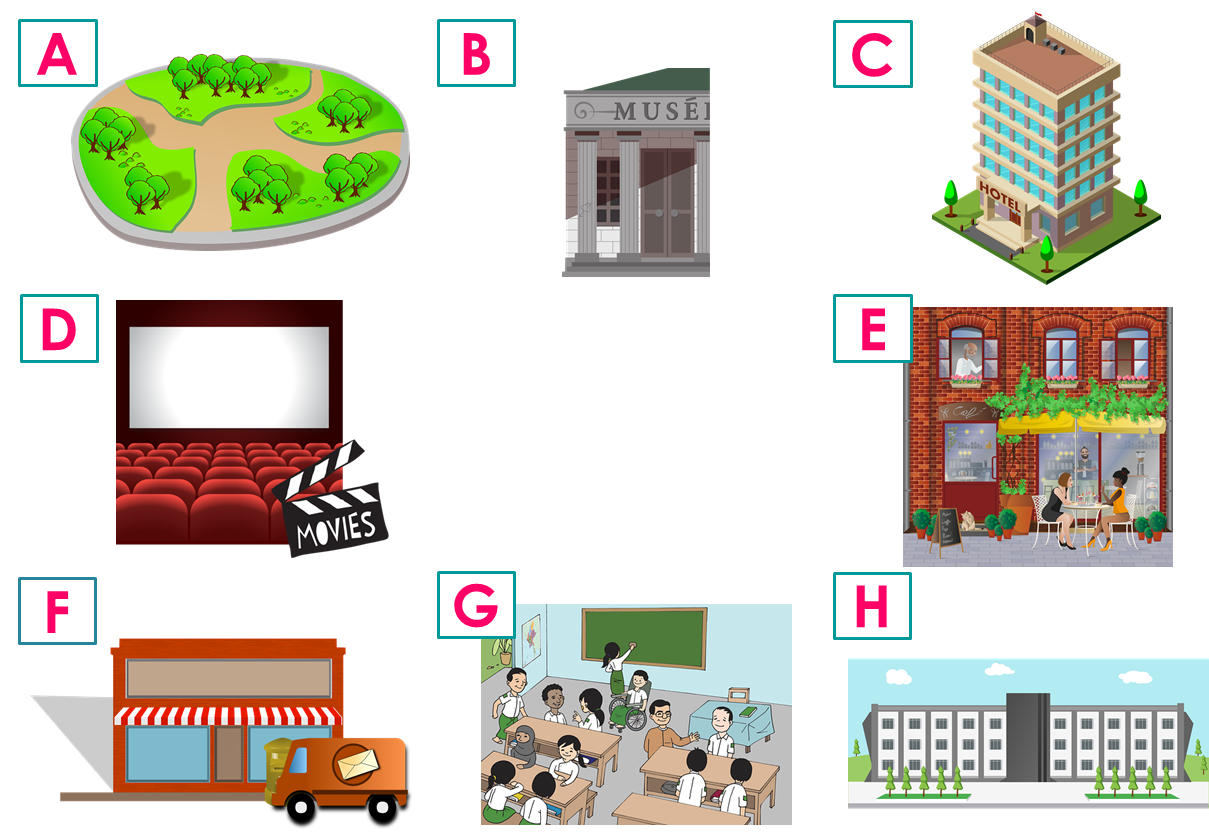 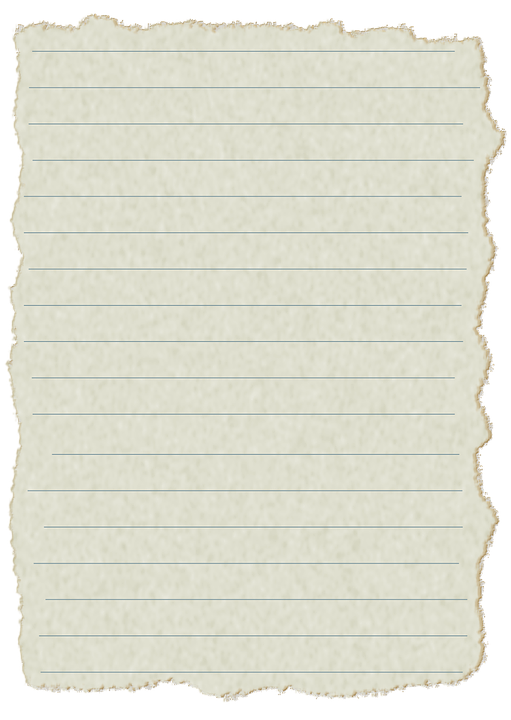 a un hôtel.
C
Elle
______
1
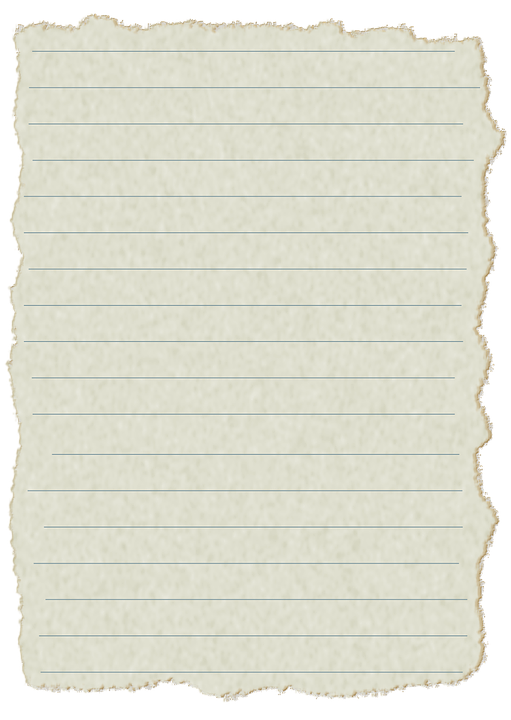 ai un cinéma.
2
______
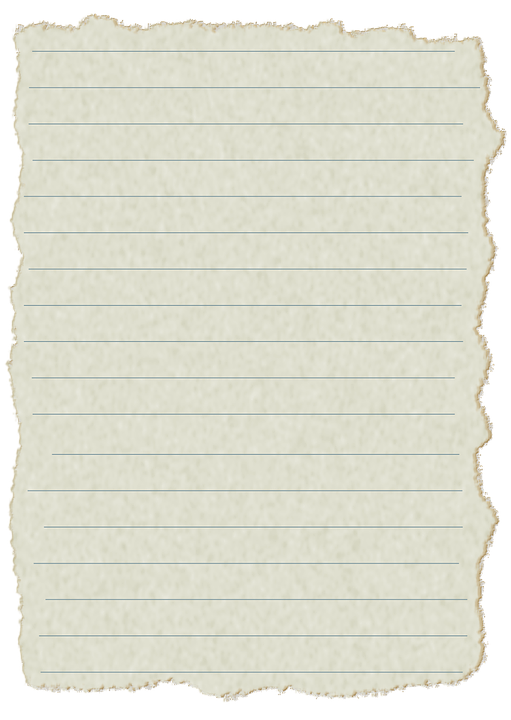 ai une poste.
3
______
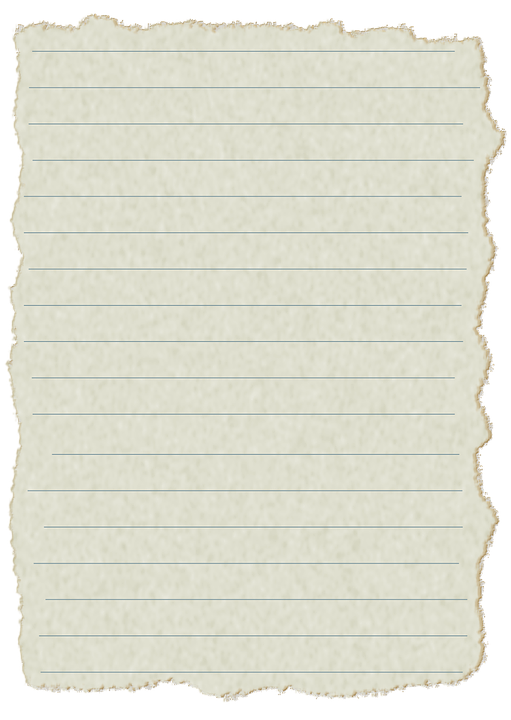 a un musée.
4
______
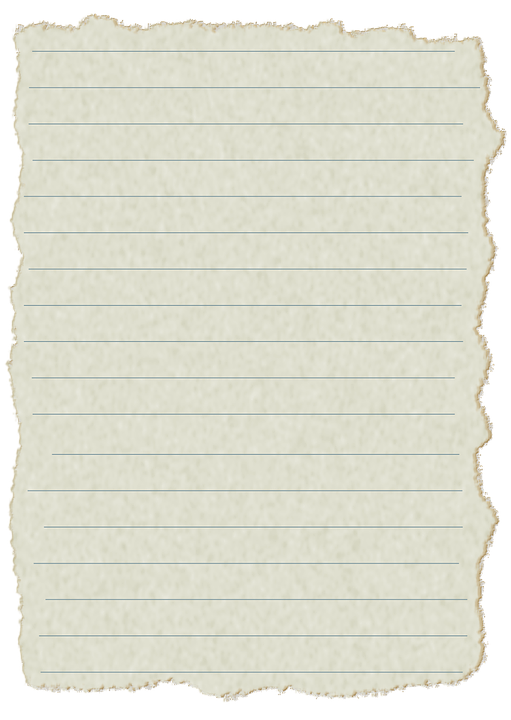 a une université.
5
______
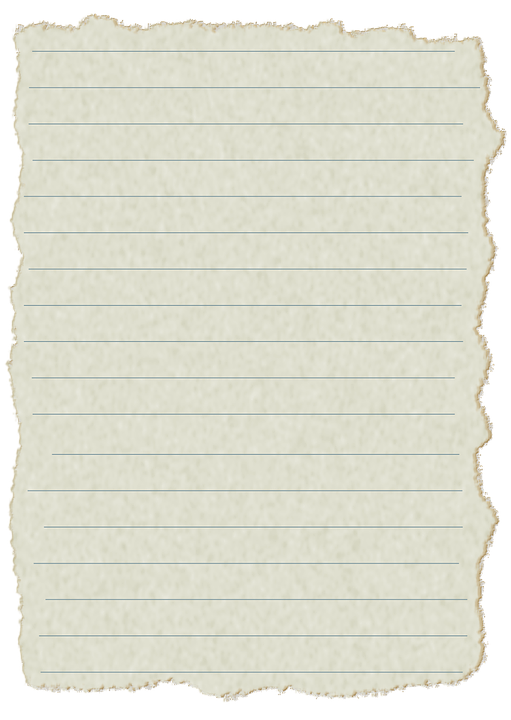 ai un café.
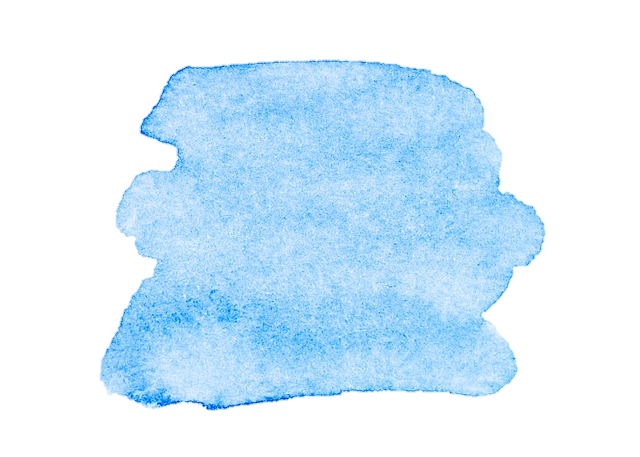 6
31
______
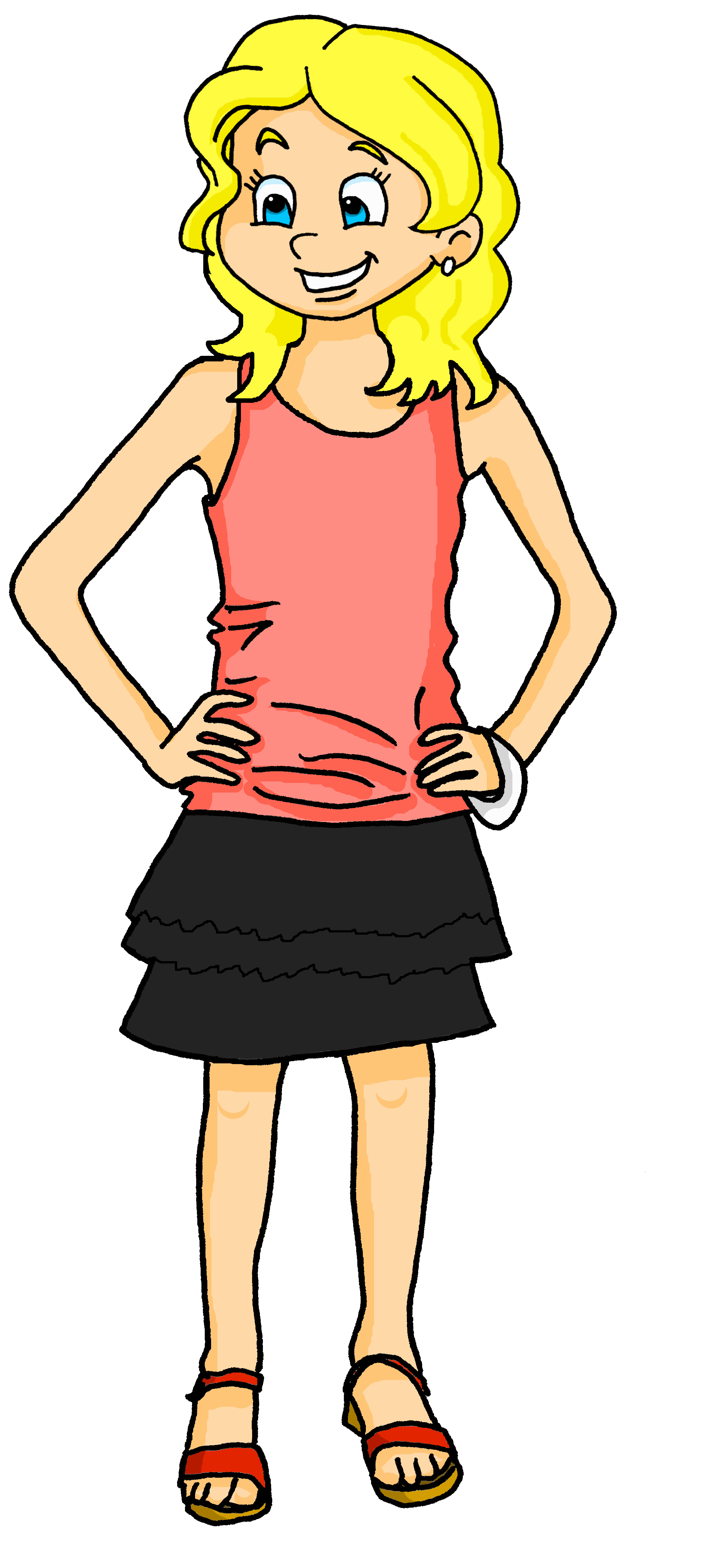 ⚠ Remember: Adjectives that end in -e stay the same to describe all singular nouns.
Interactions
Vert term 1
Term 1 week 2
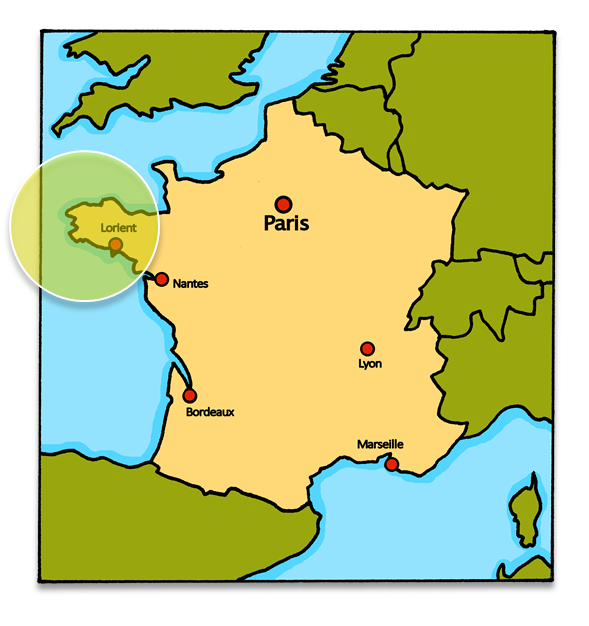 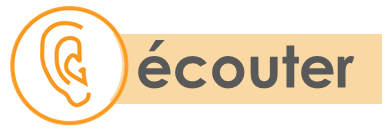 Lorient a quoi ?
1
À Lorient on a une école | un café importante.
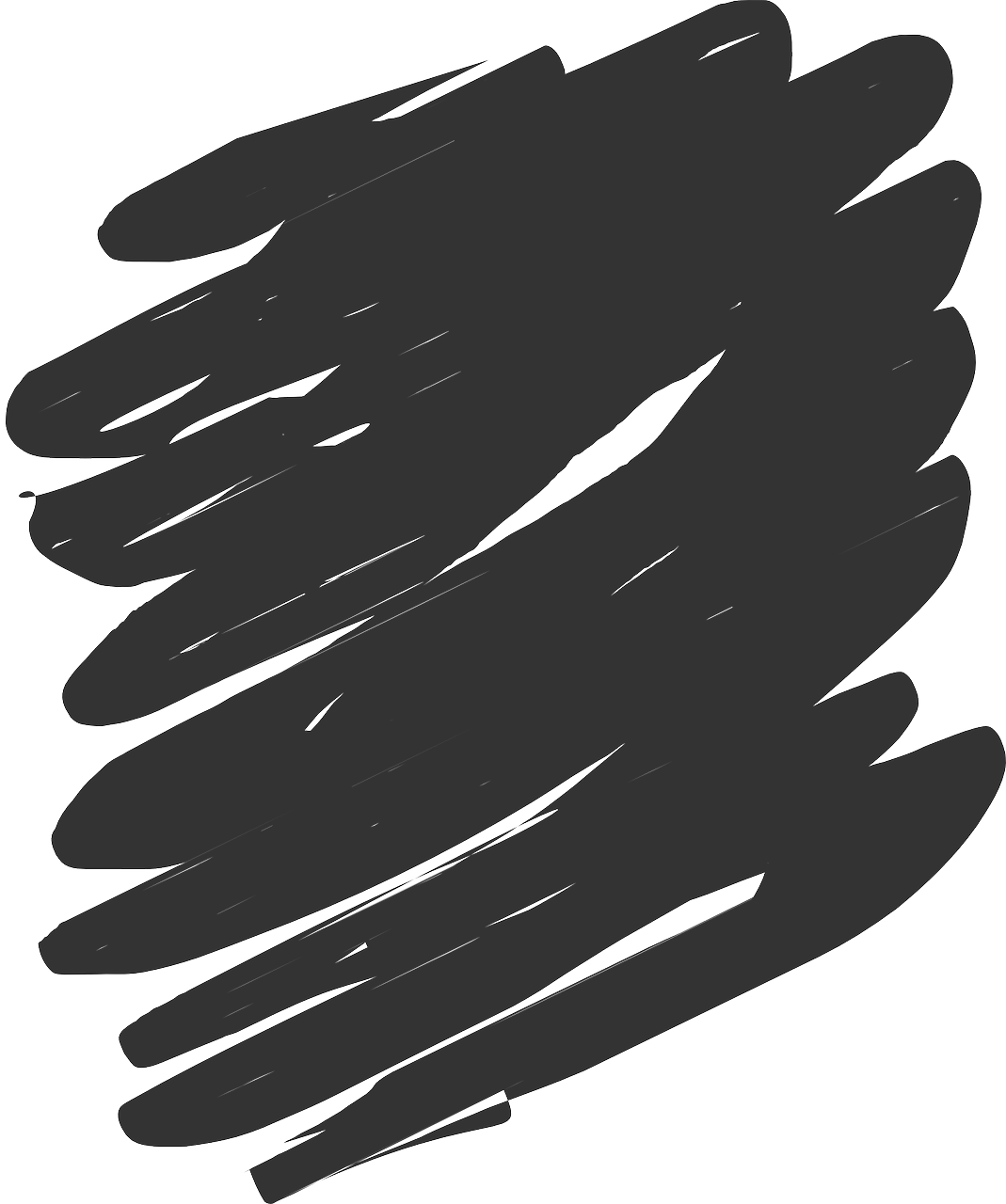 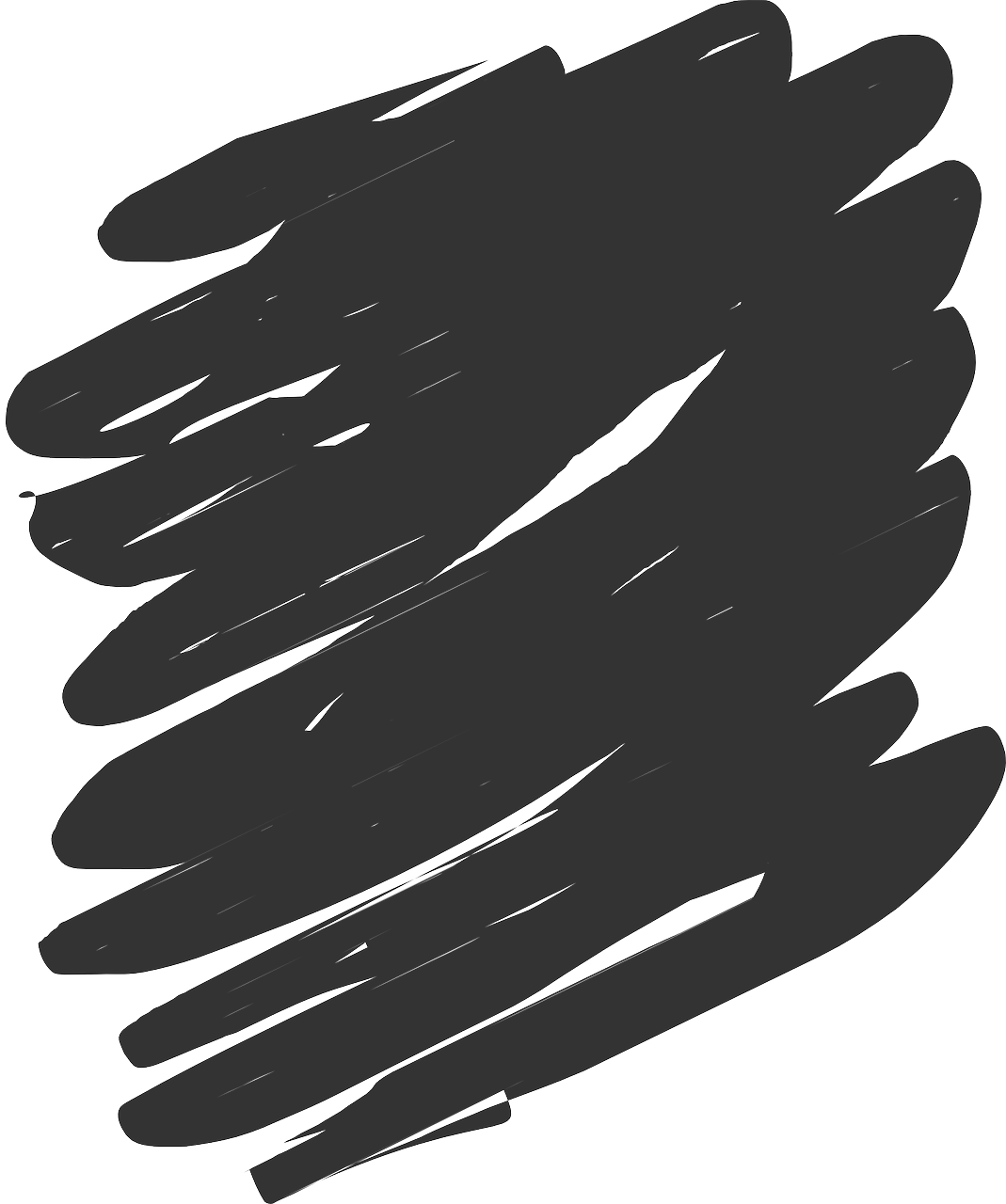 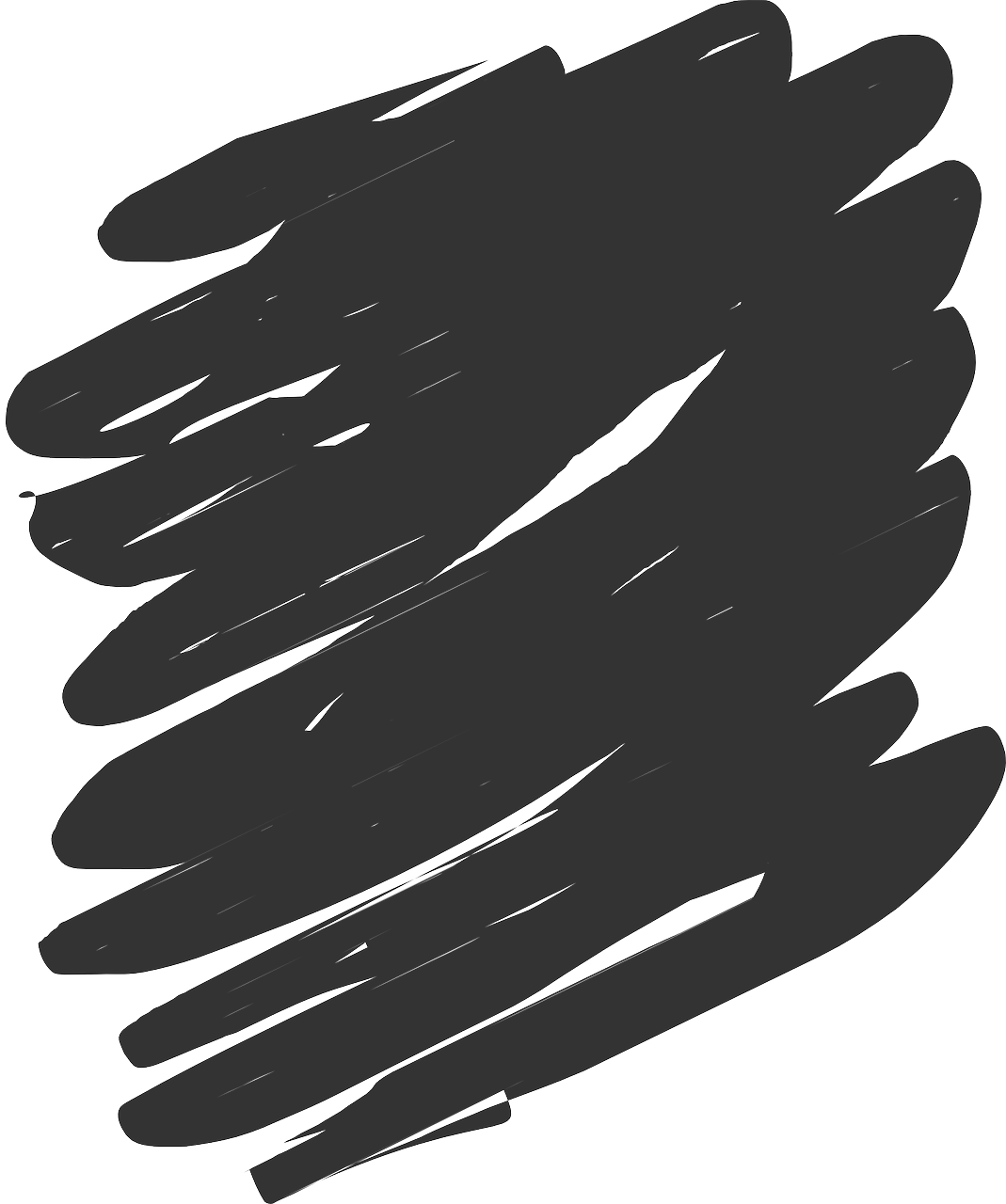 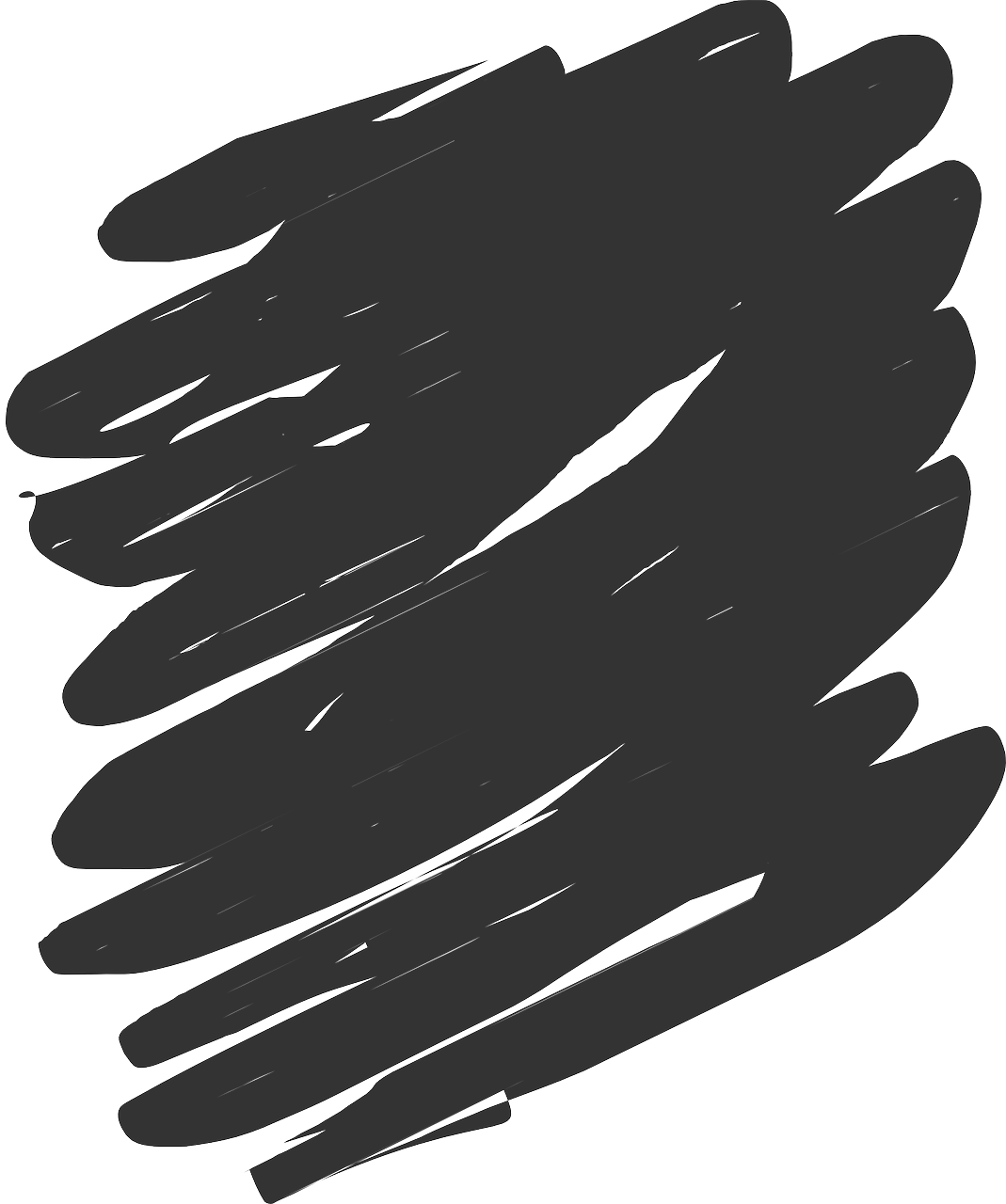 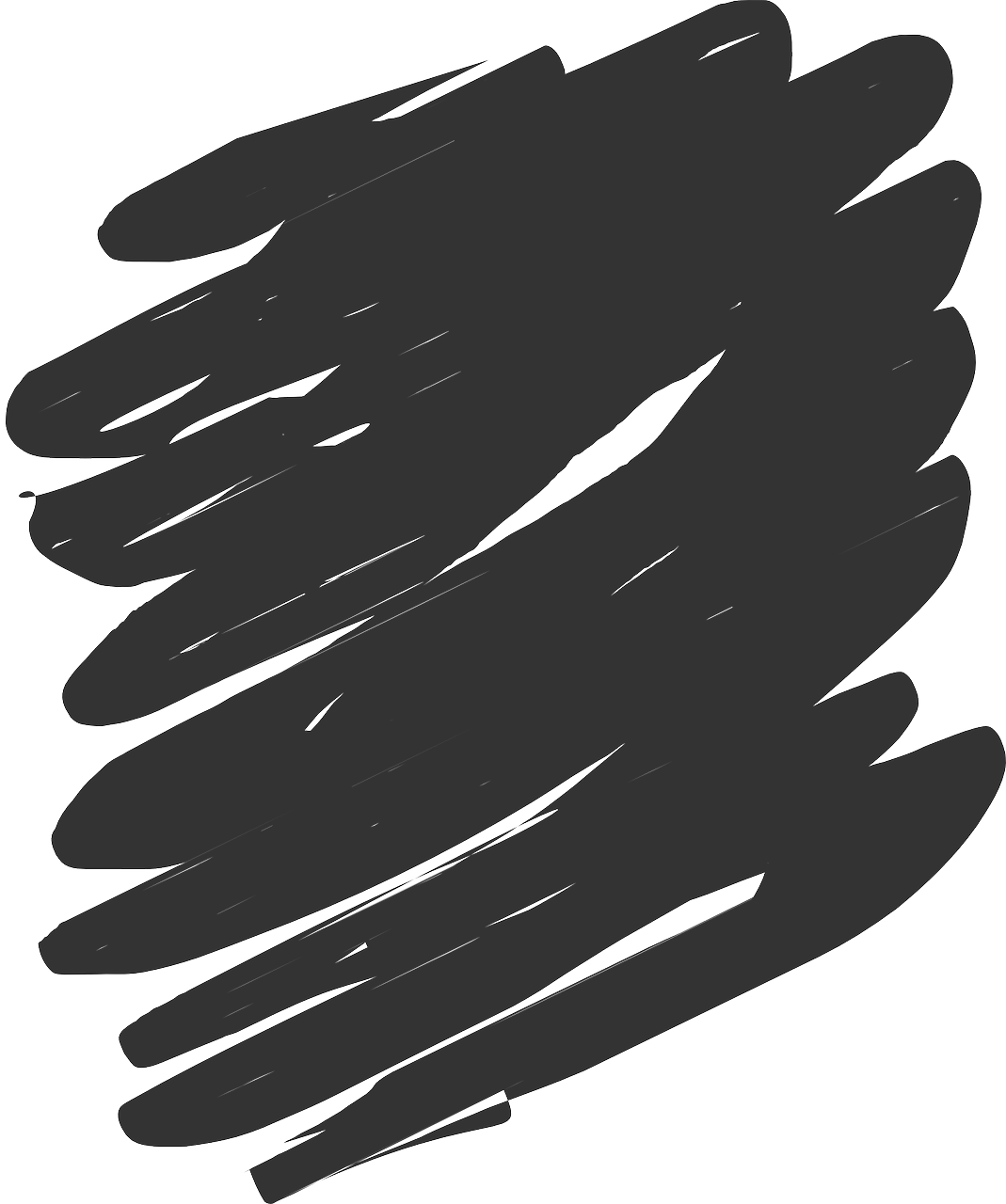 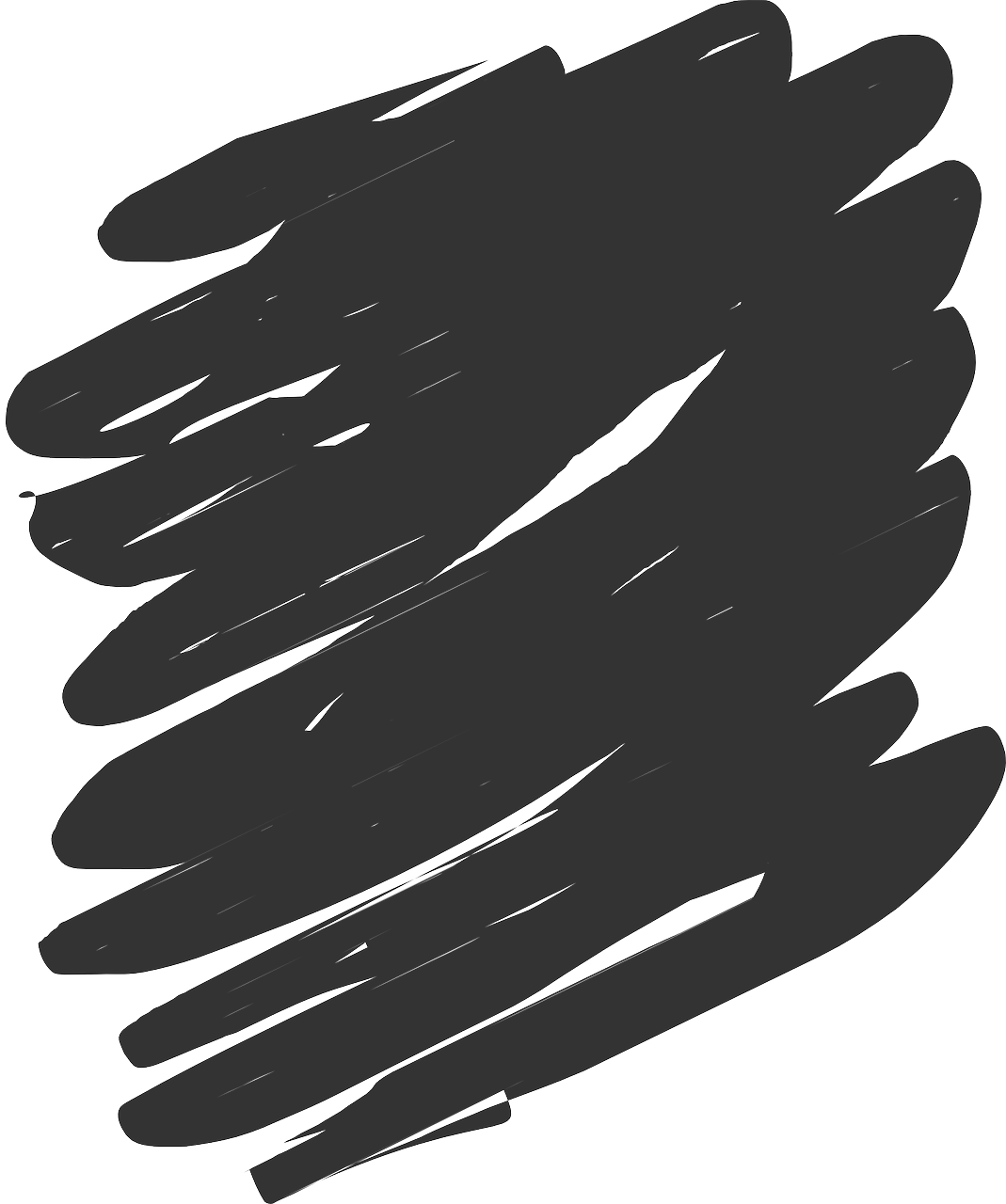 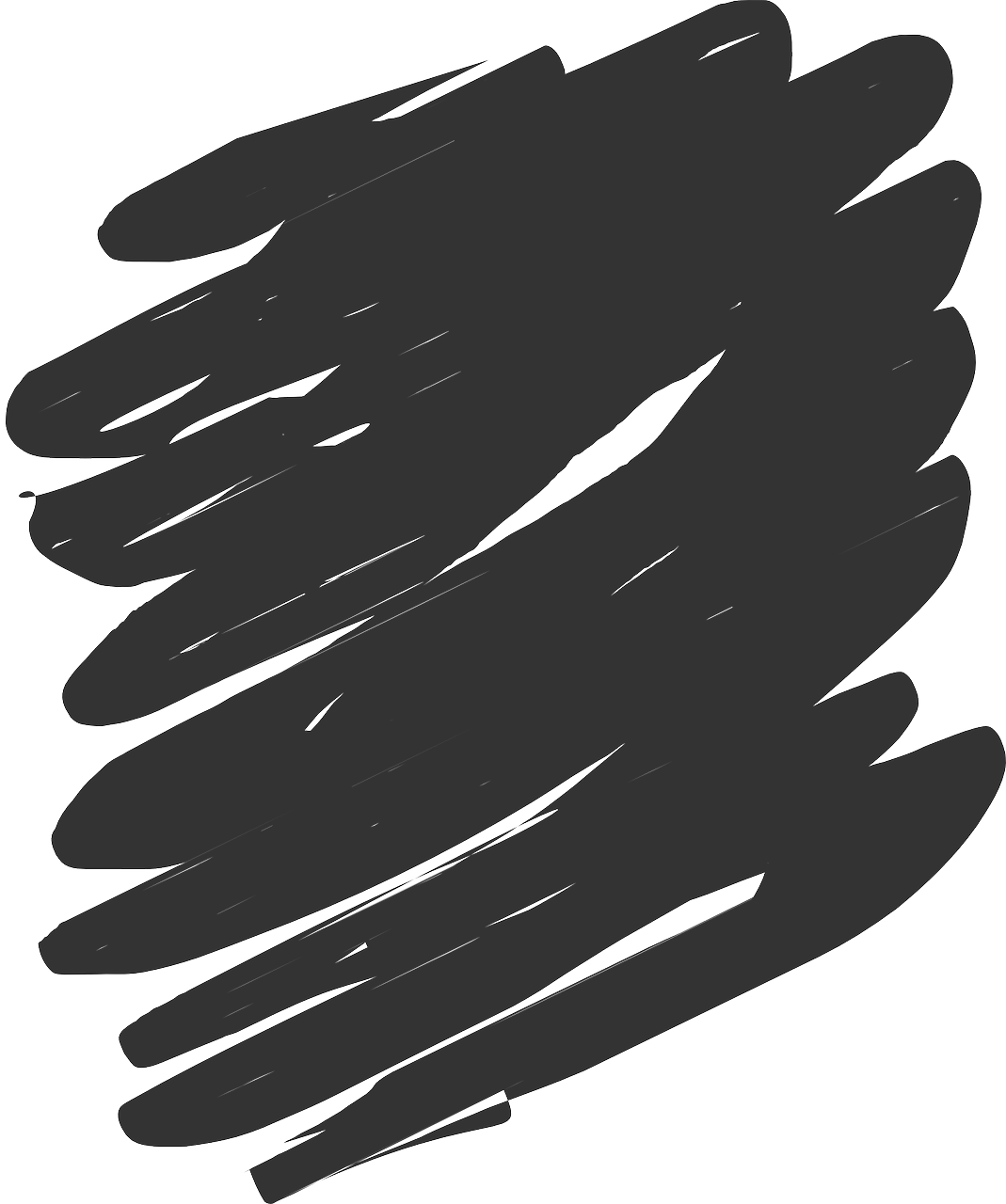 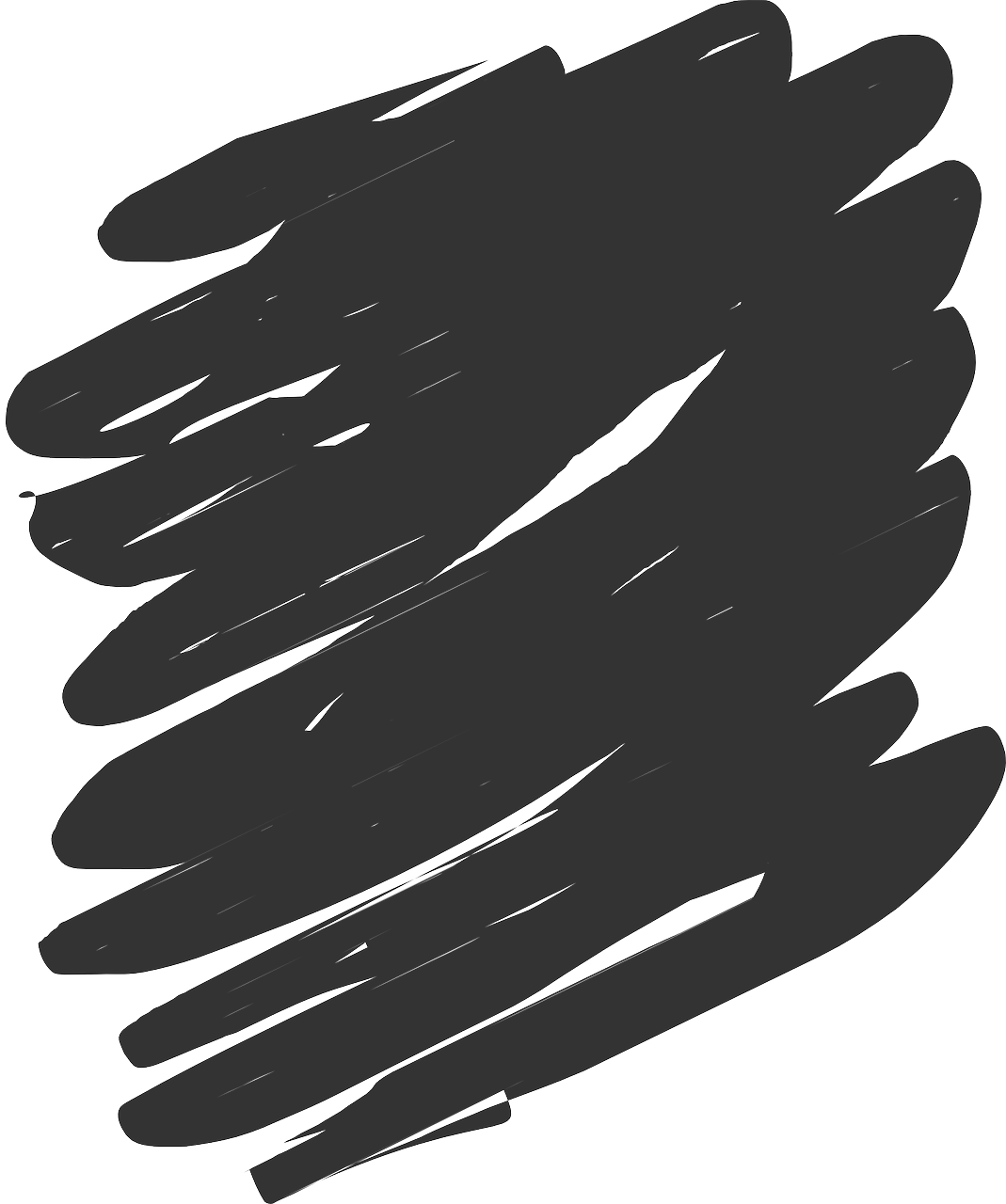 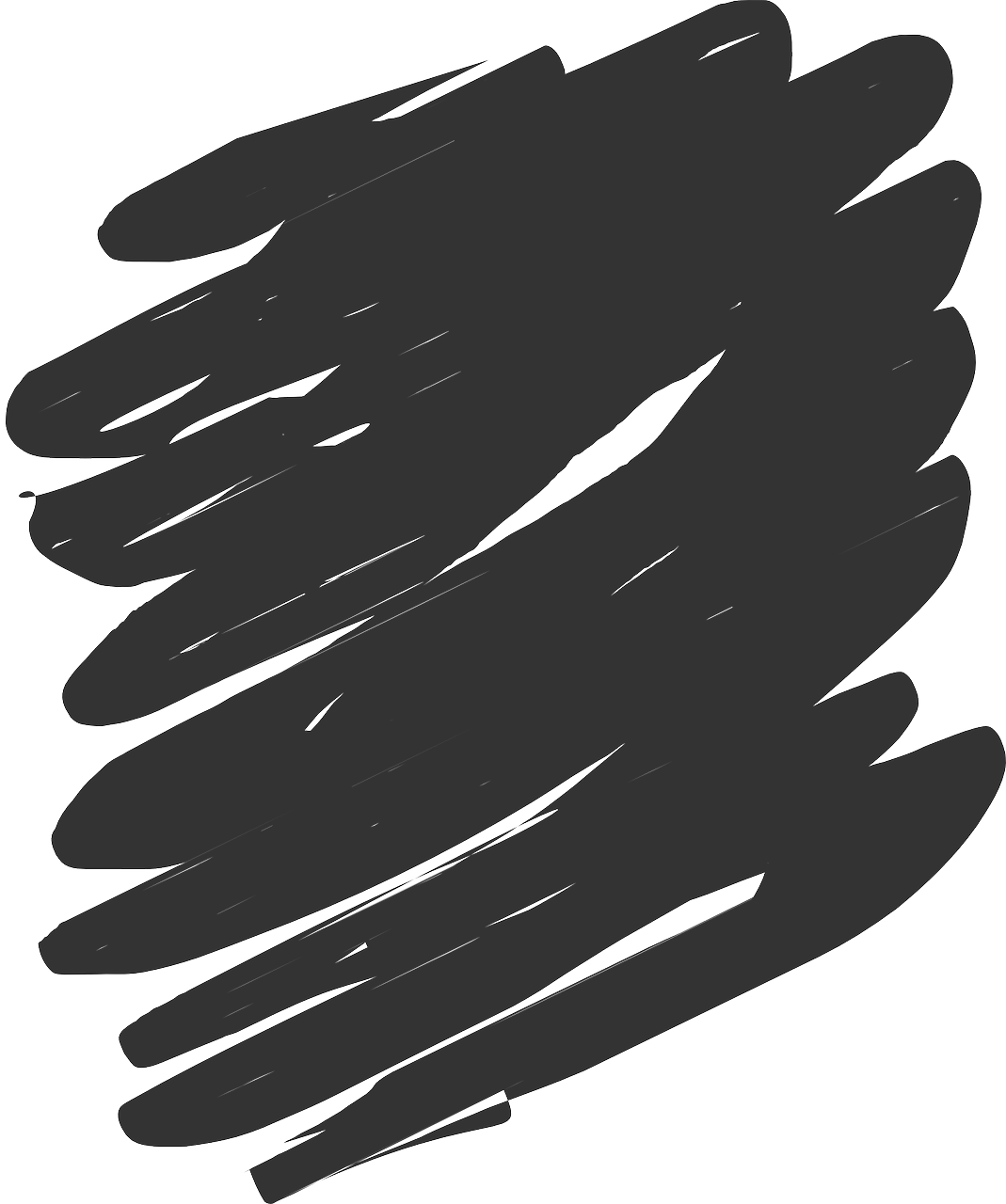 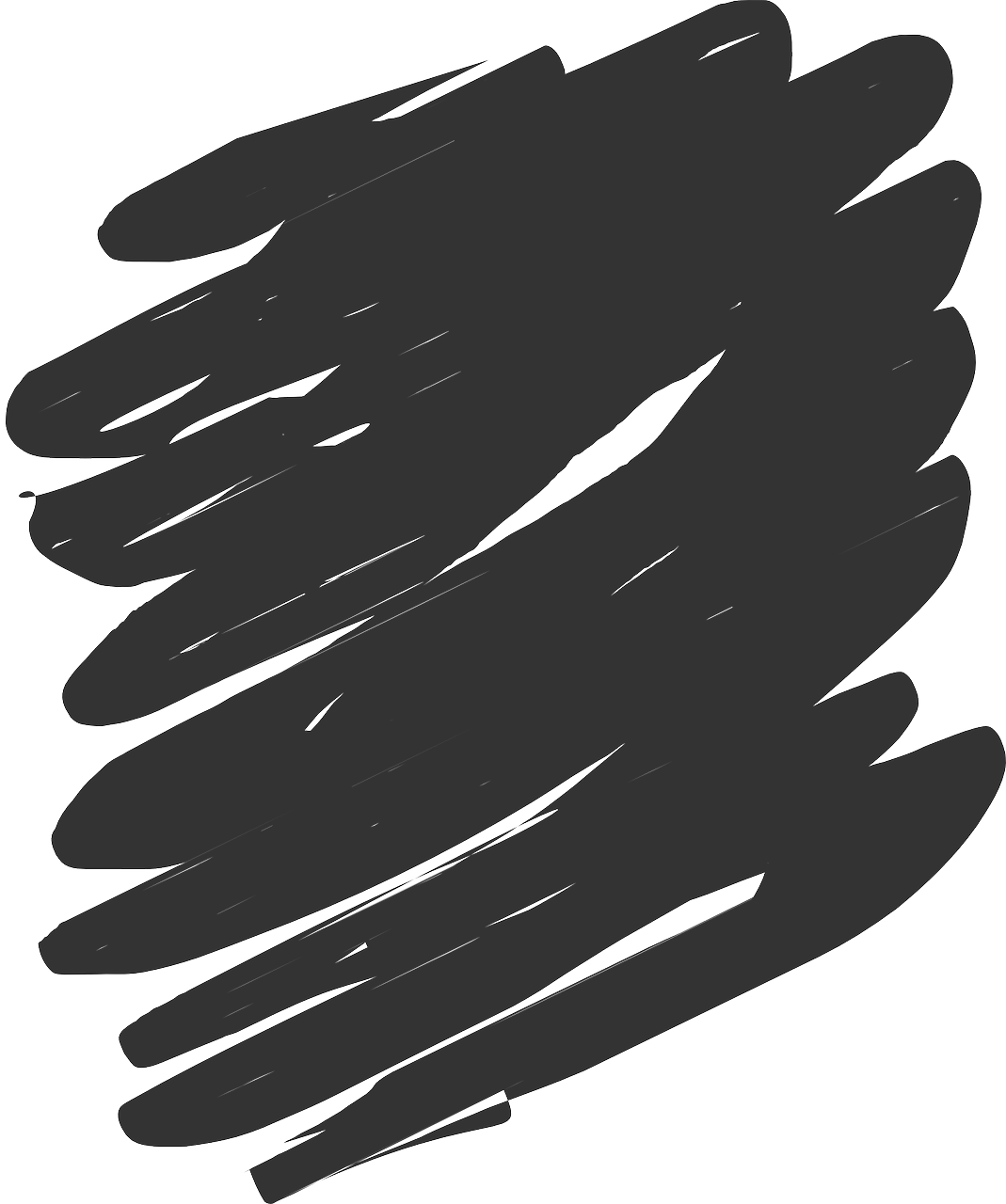 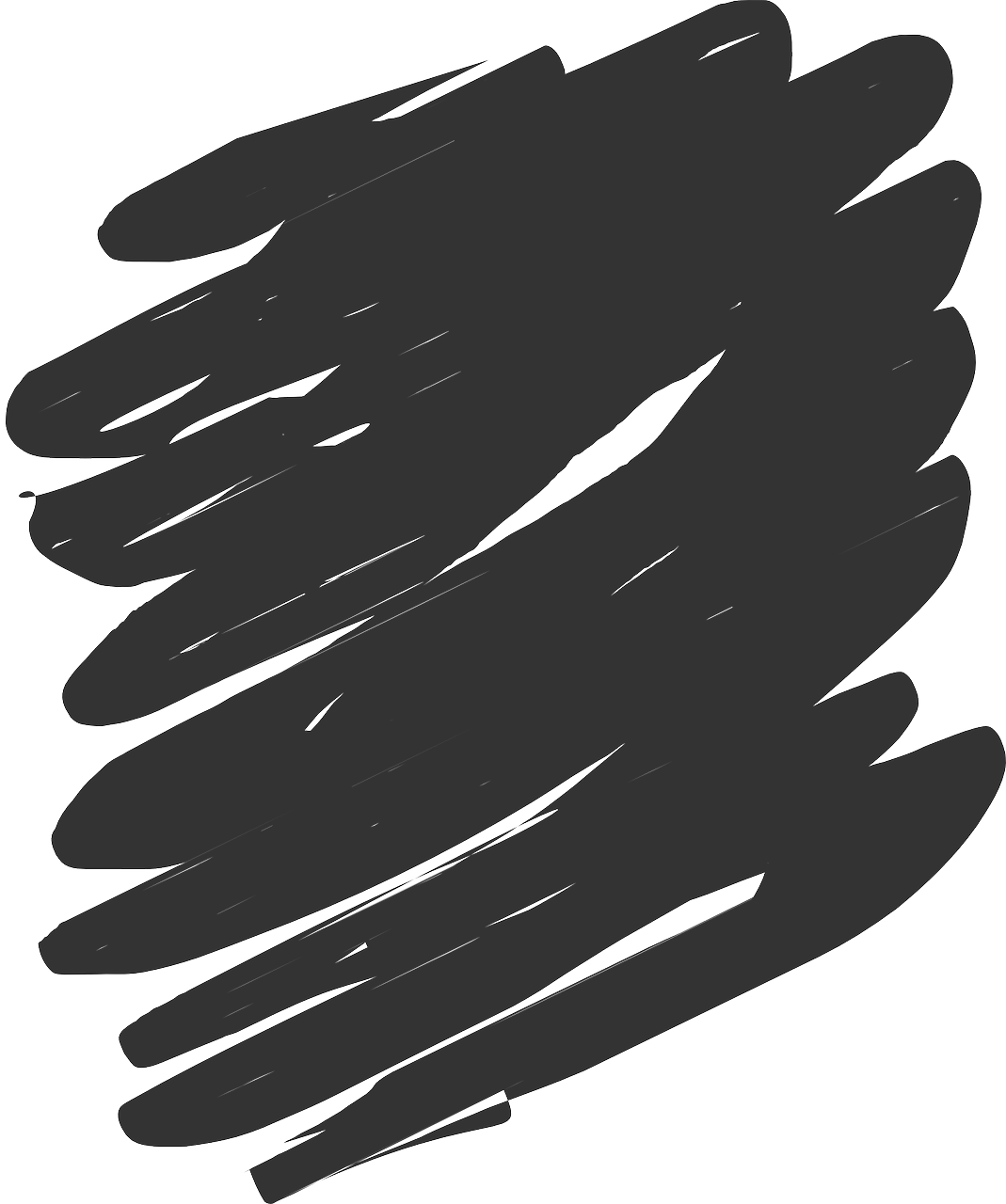 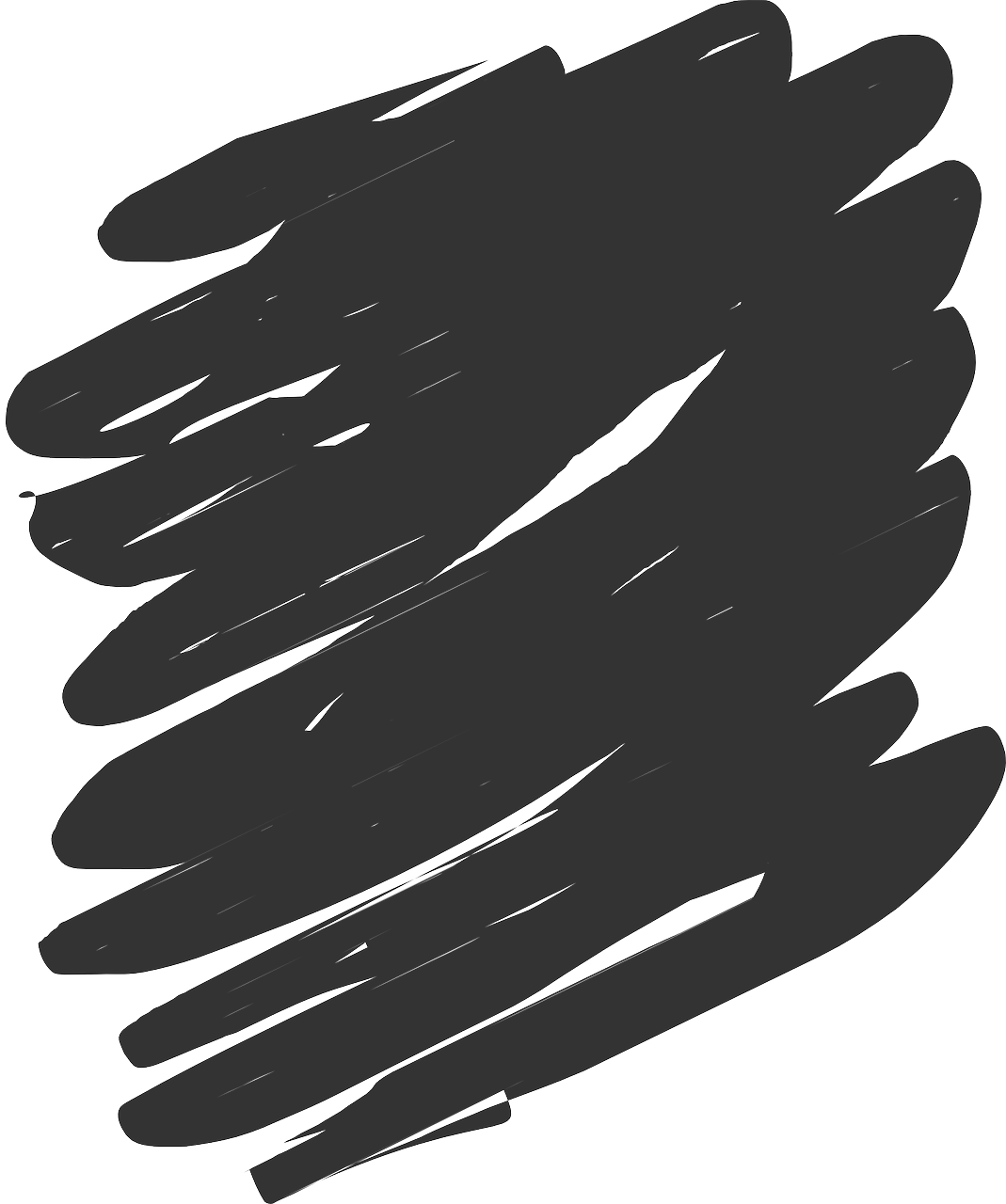 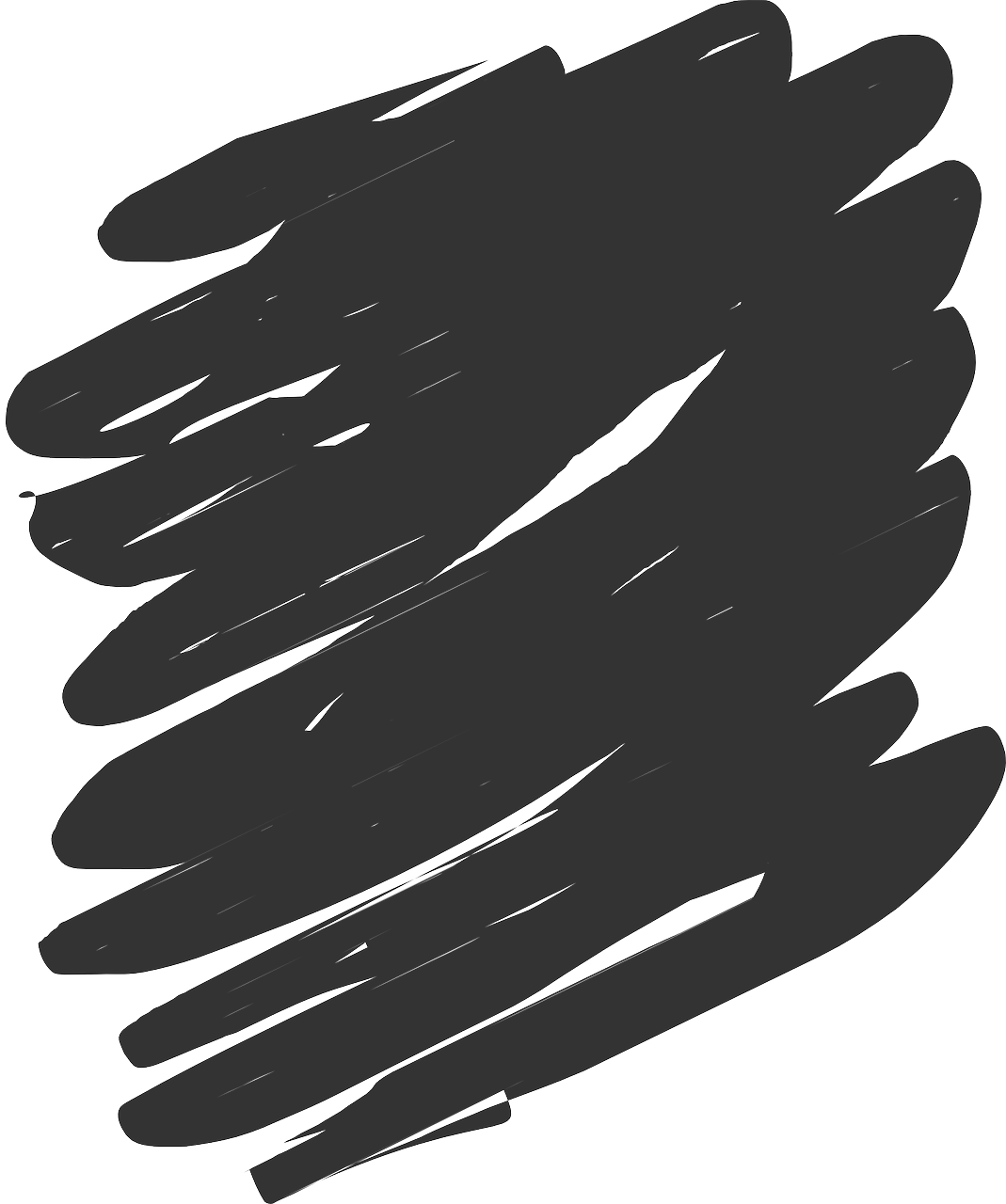 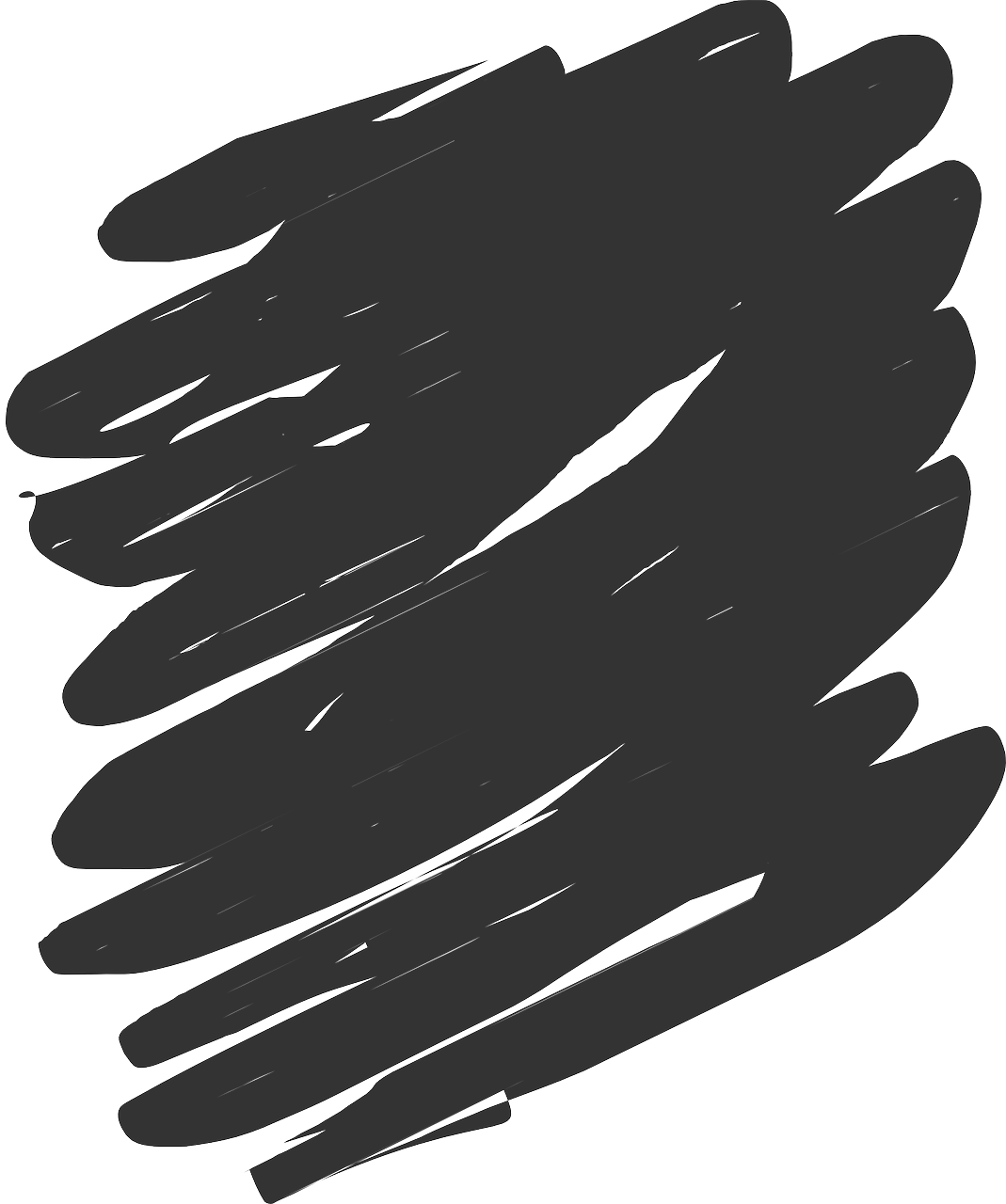 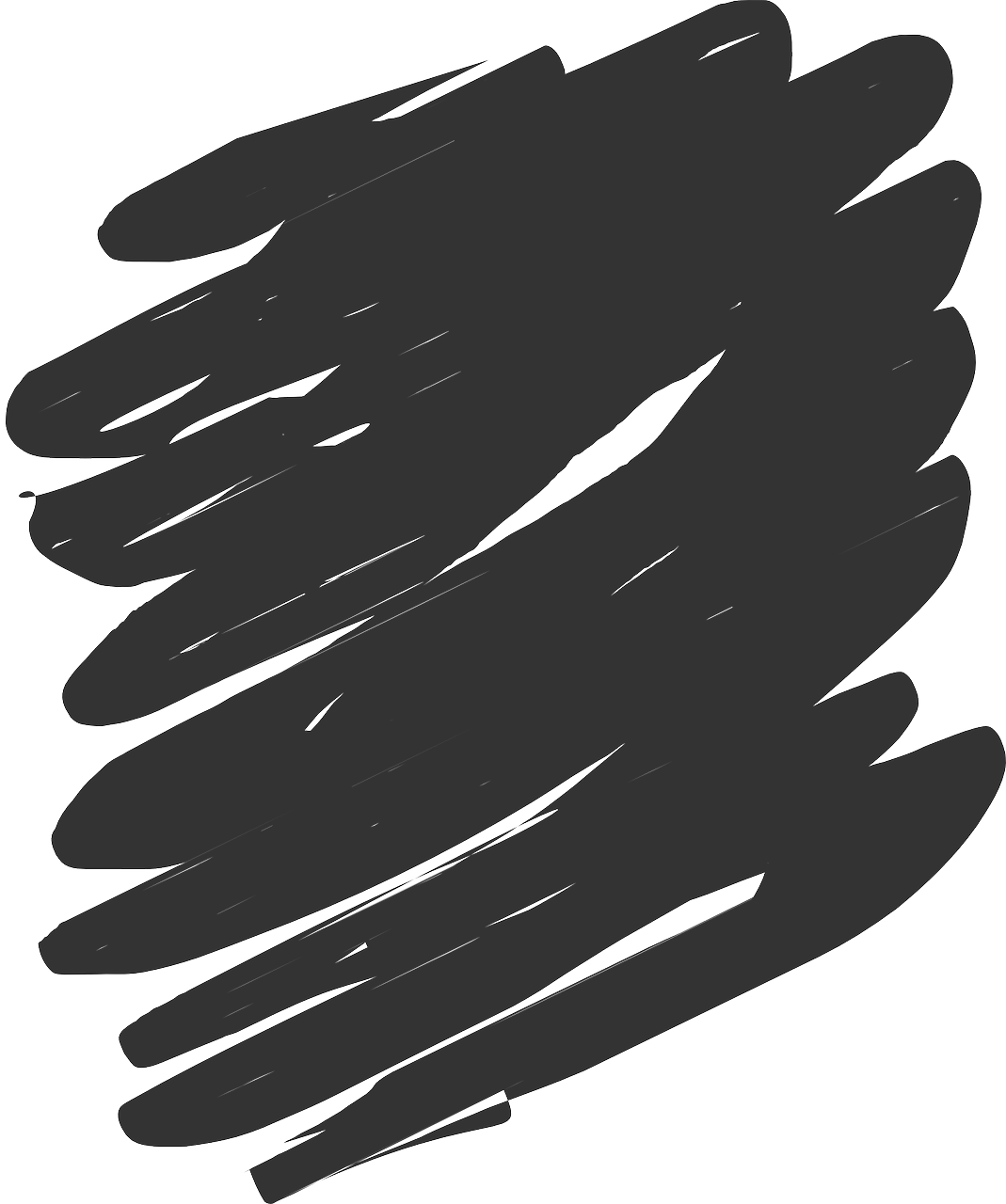 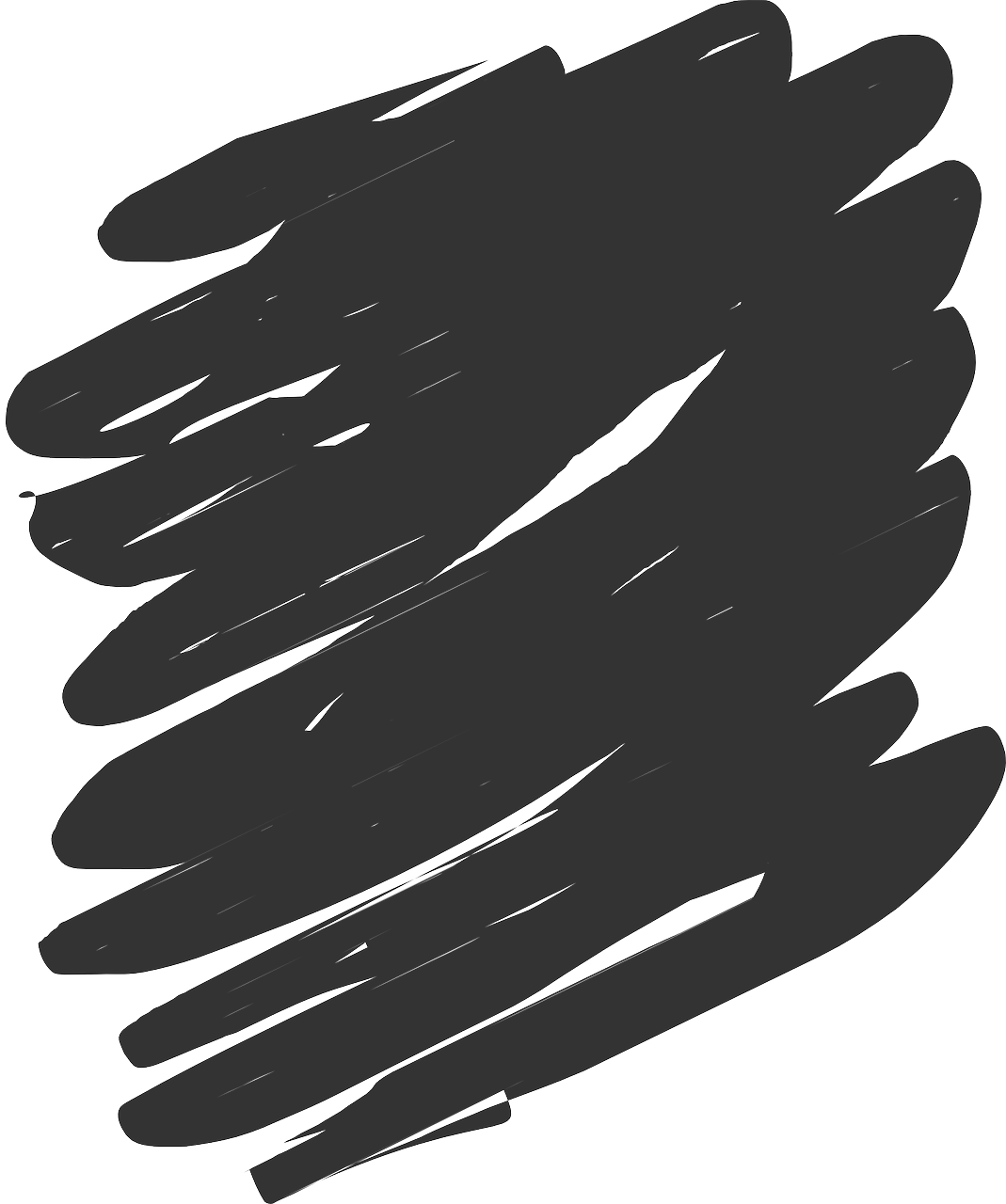 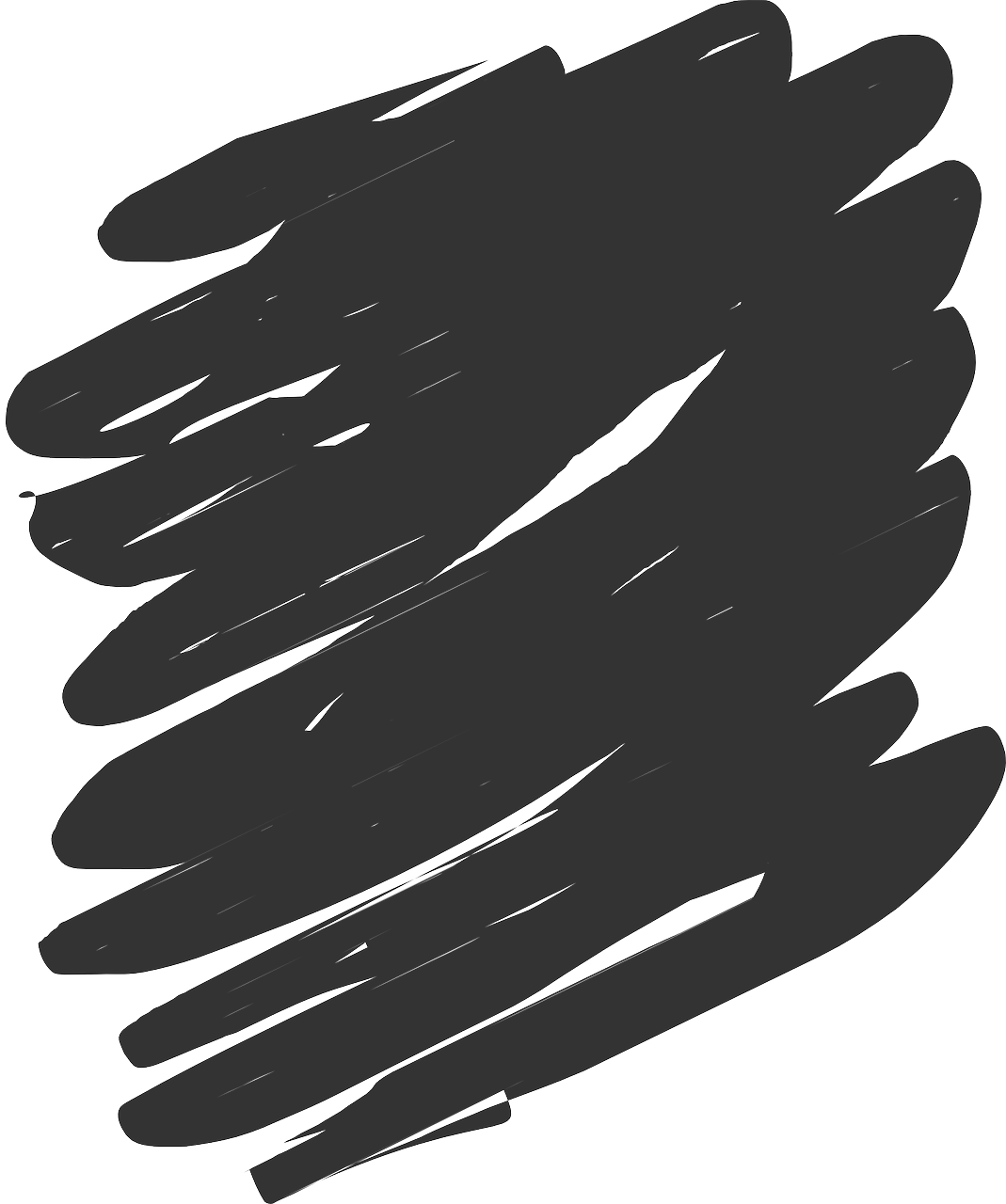 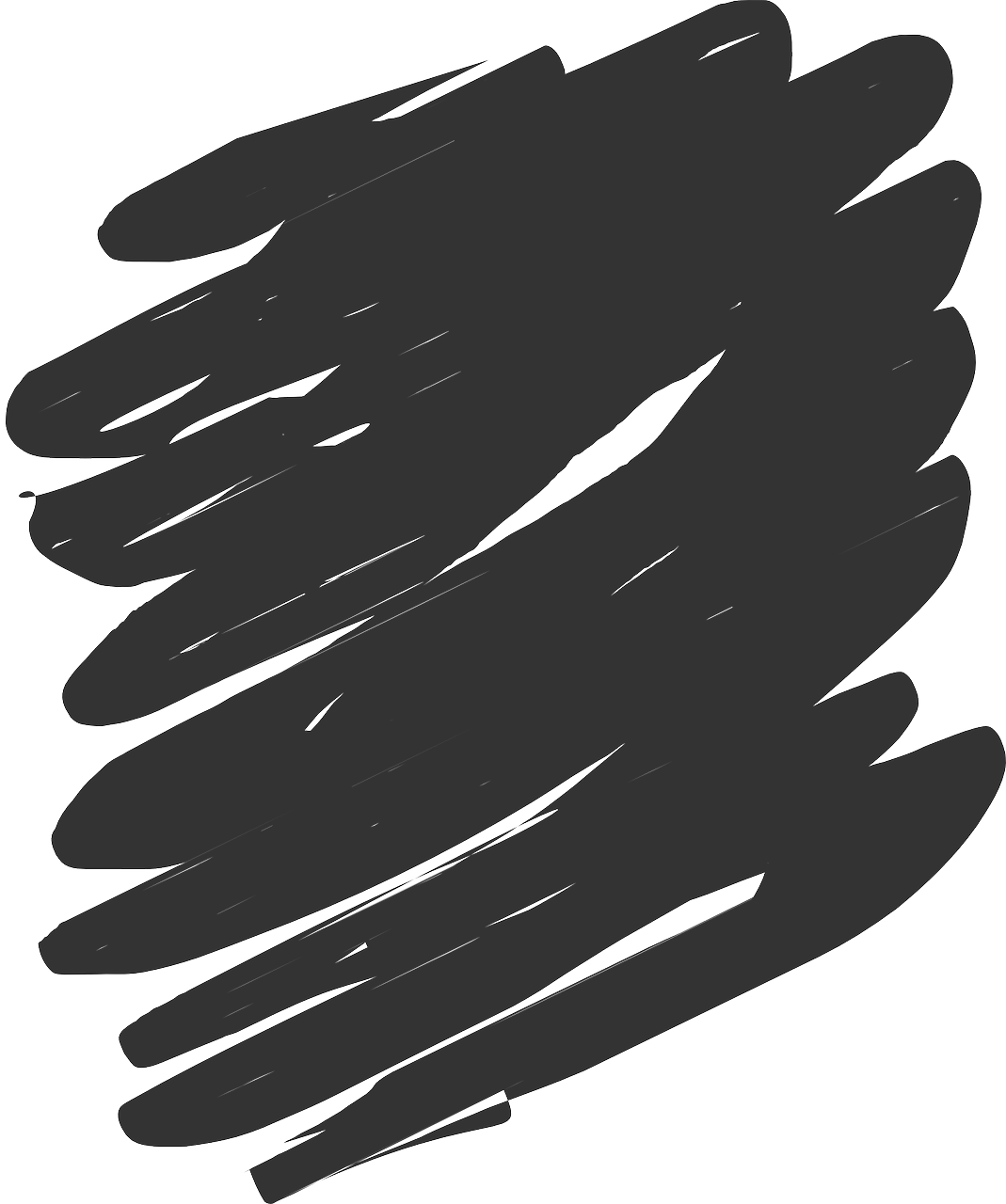 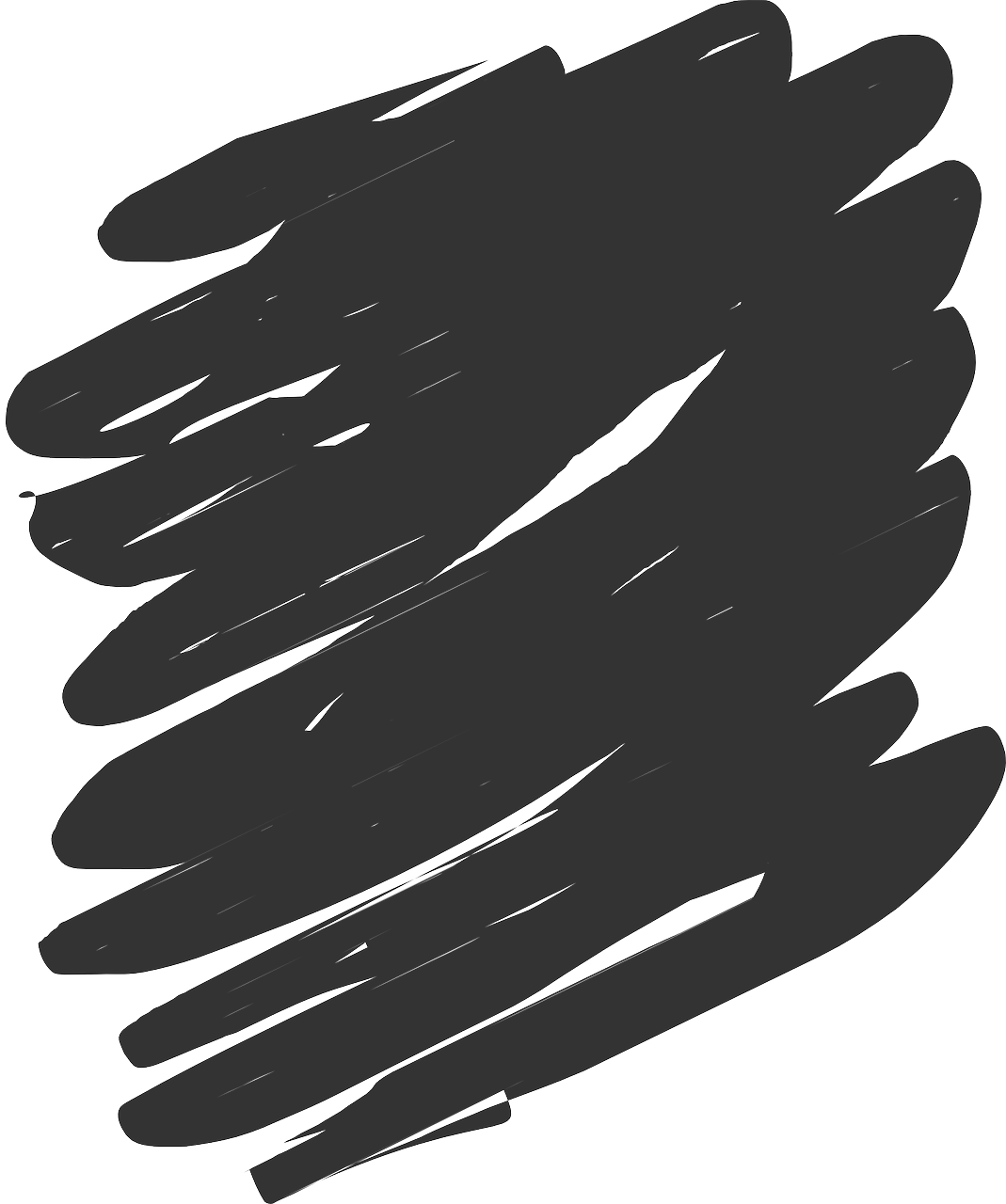 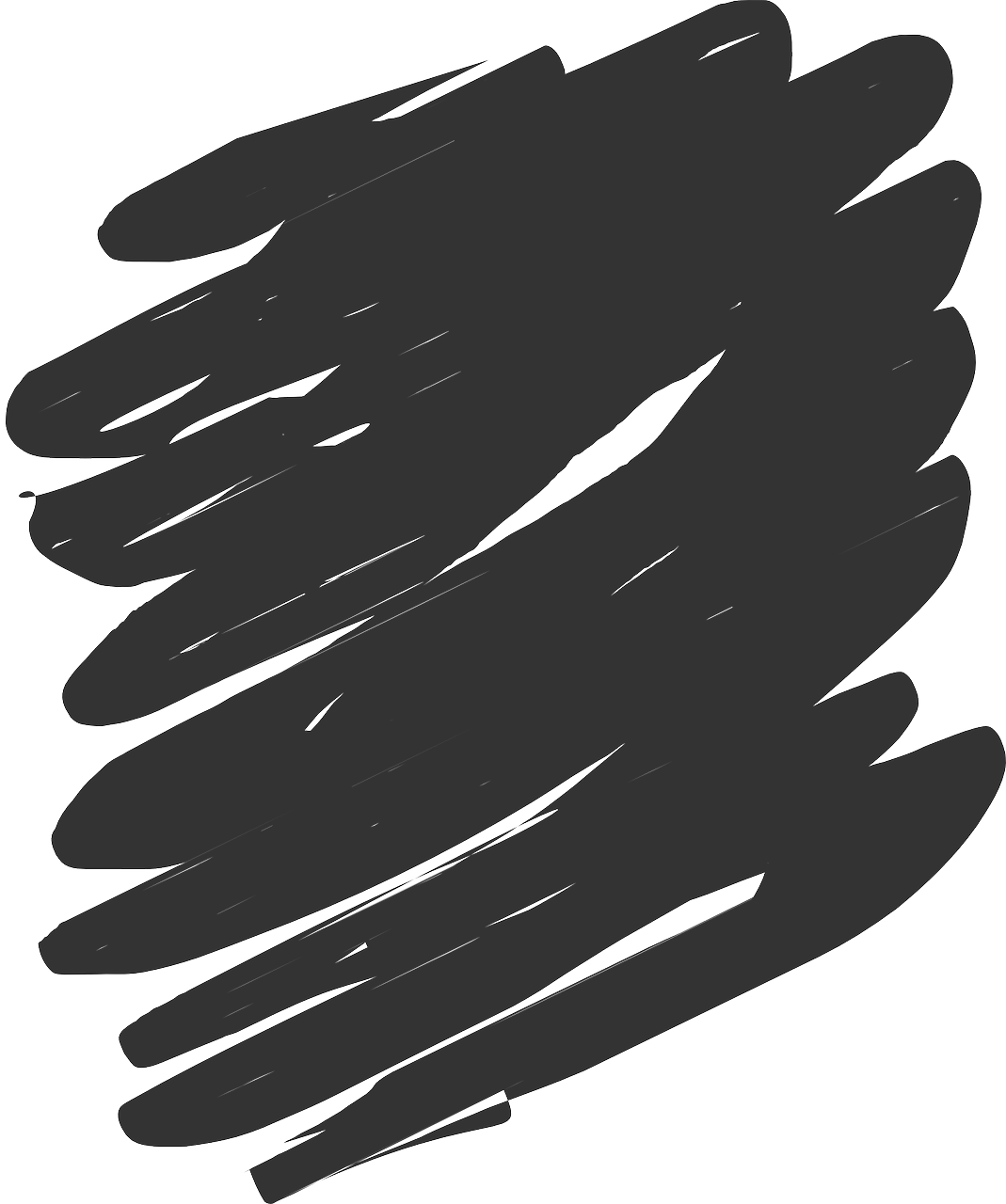 8
À Lorient on a un cinéma | une université indépendant.
2
À Lorient on a un parc | une poste différent.
3
À Lorient on a un hôtel | une école moderne.
4
5
À Lorient on a une poste | un café utile.
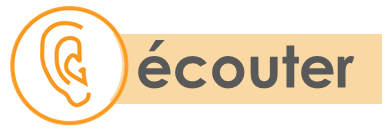 Écoute. C’est avec ‘e’ ou sans ‘e’ ?
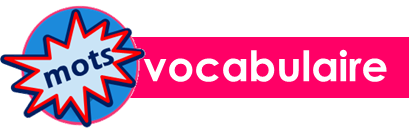 Écris en anglais : Can you get at least 15 points?
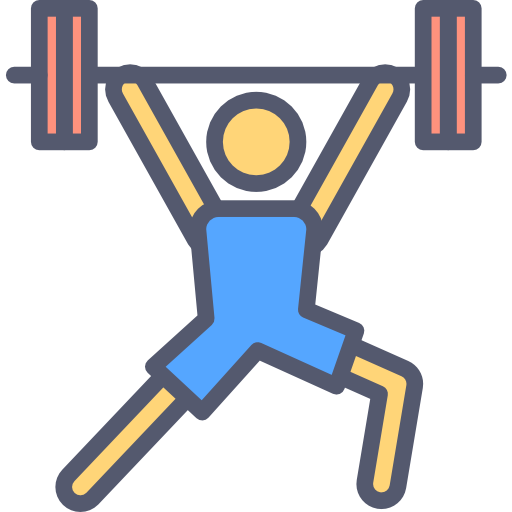 x3
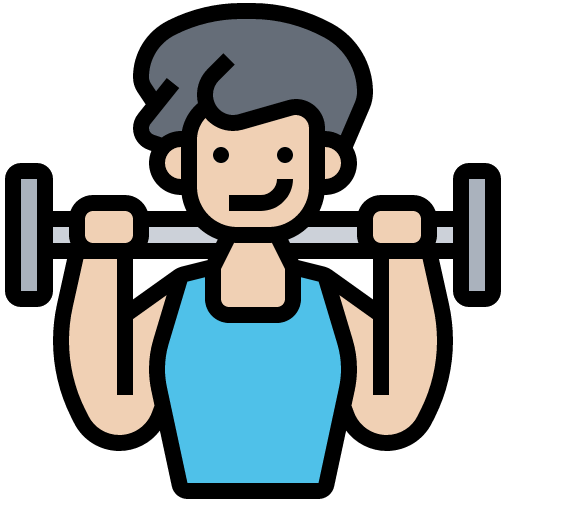 x2
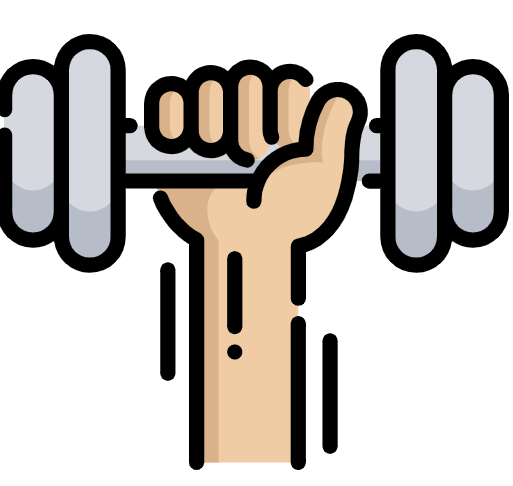 x1
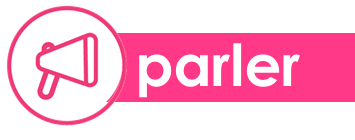 Person A. (Person B on next page.)
Round 2. Listen and choose the matching picture.
Round 1. Say these sentences in French.1. Number 1 has a cinema.2. Number 2 is a university.
3. Number 3 is a museum.4. Number 4 has a hotel.5. Number 3 has a post office.
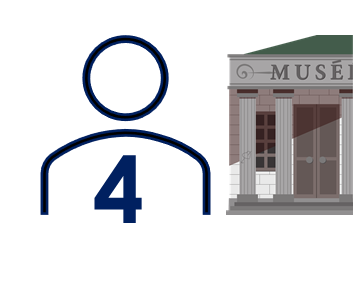 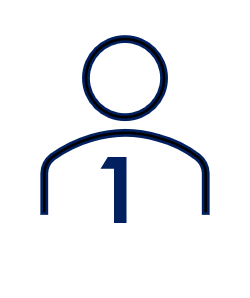 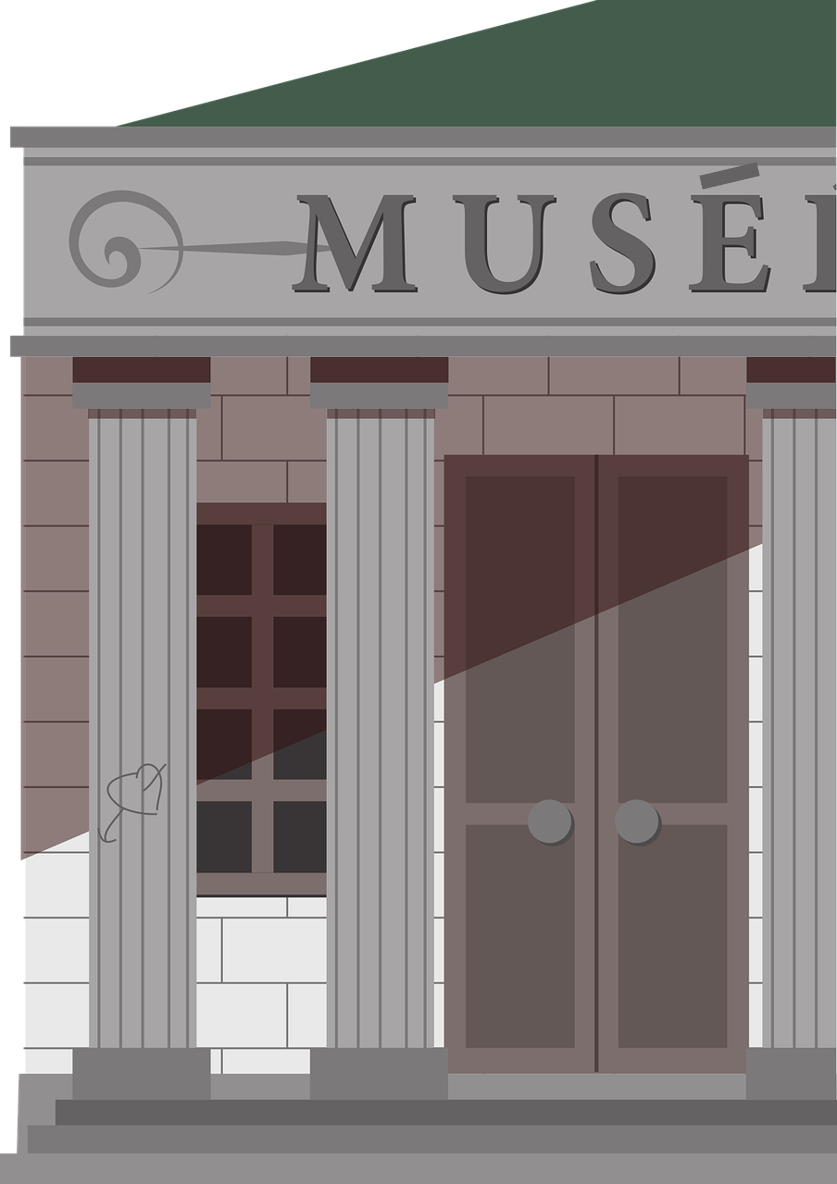 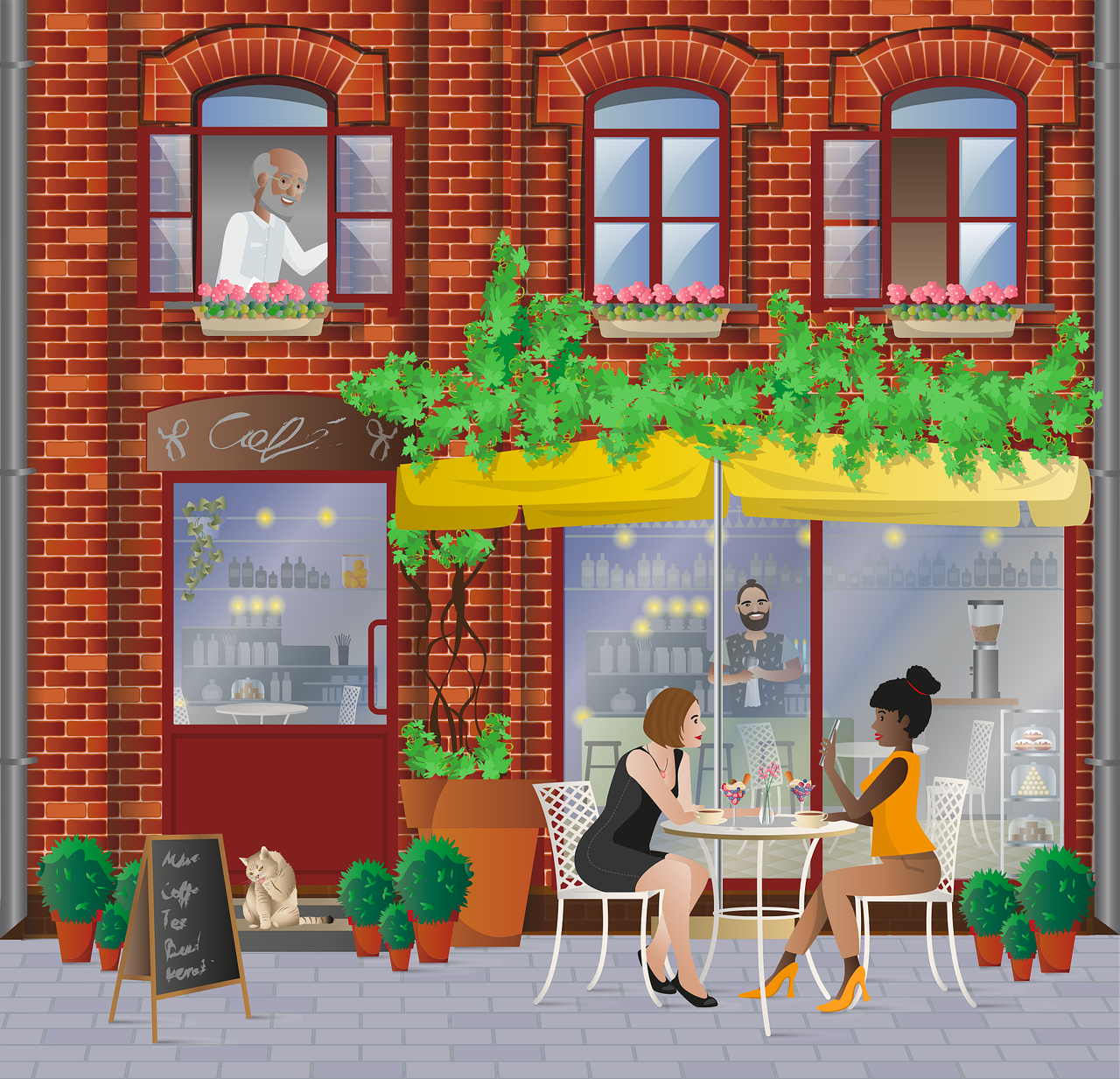 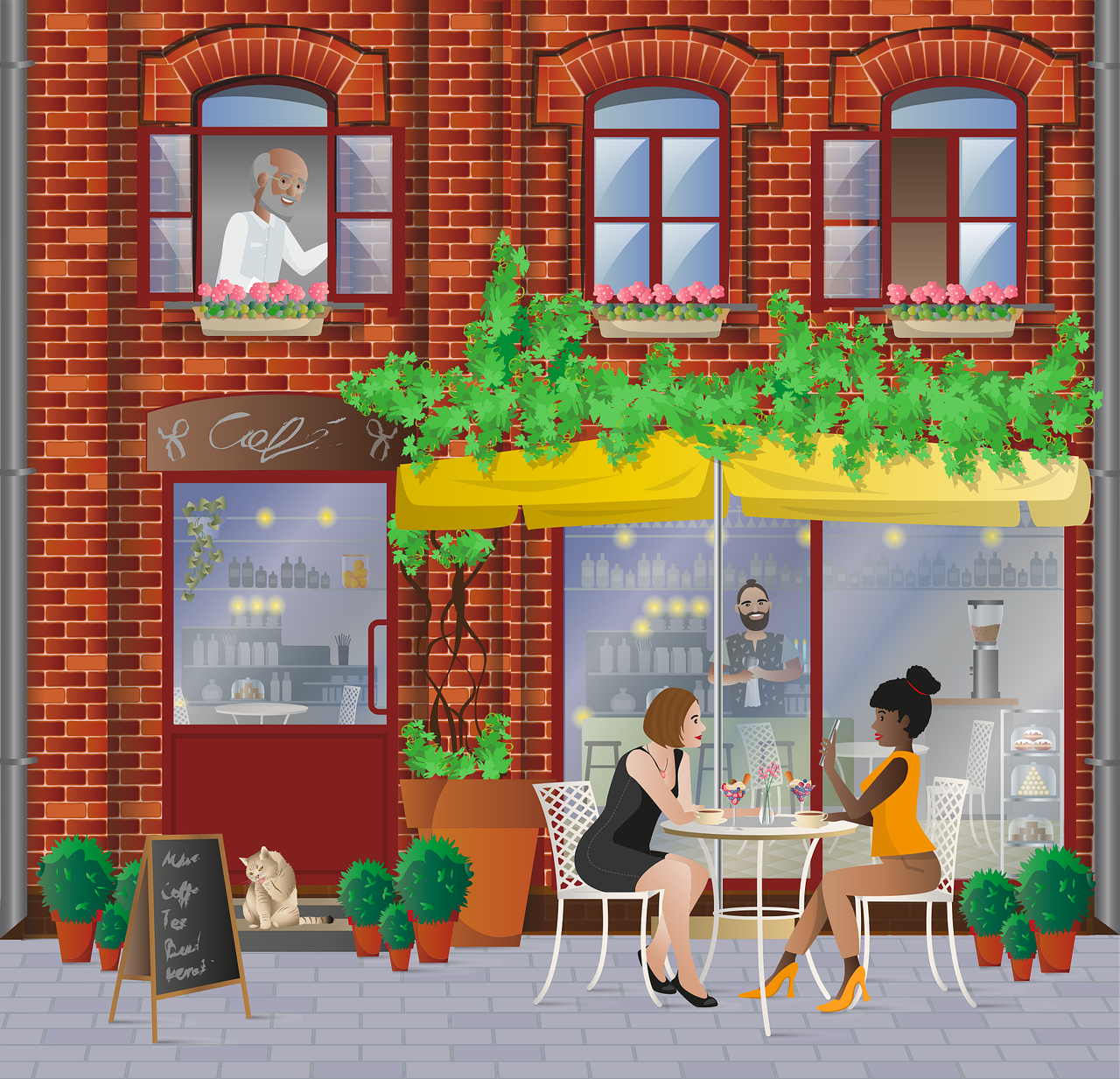 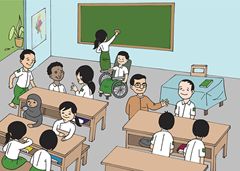 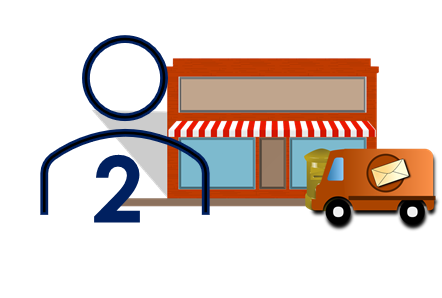 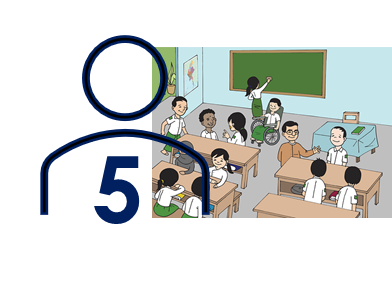 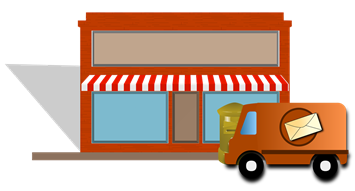 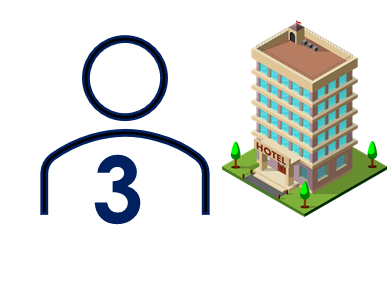 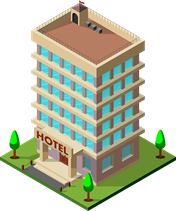 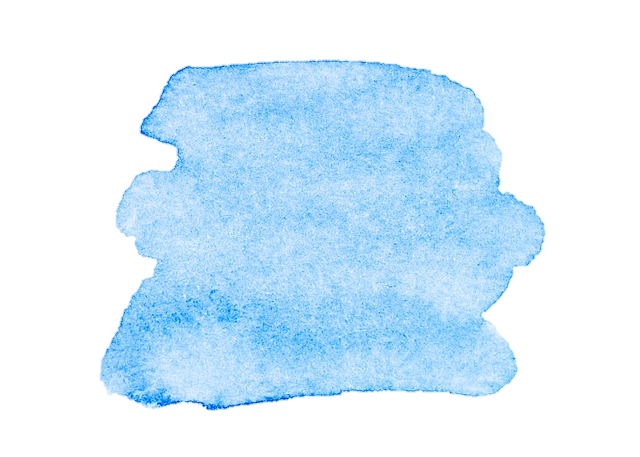 32
Interactions
Vert term 1
Term 1 week 2
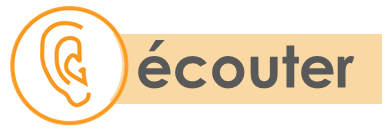 Écoute. C’est a(s) ou es(t) ? Then write the correct sentence ending.
8
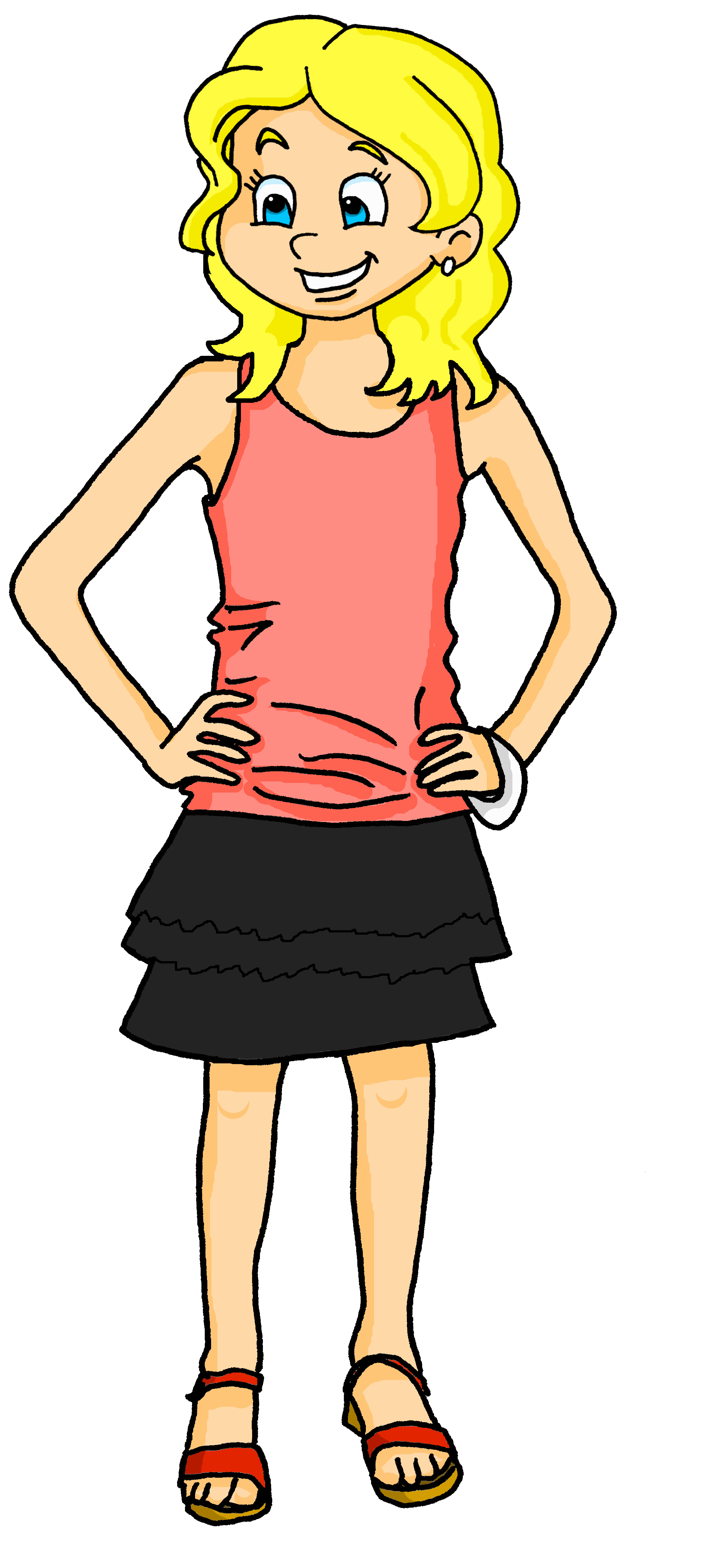 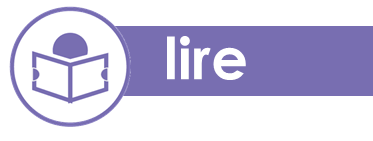 Complète le diagramme de Venn en anglais.
les deux
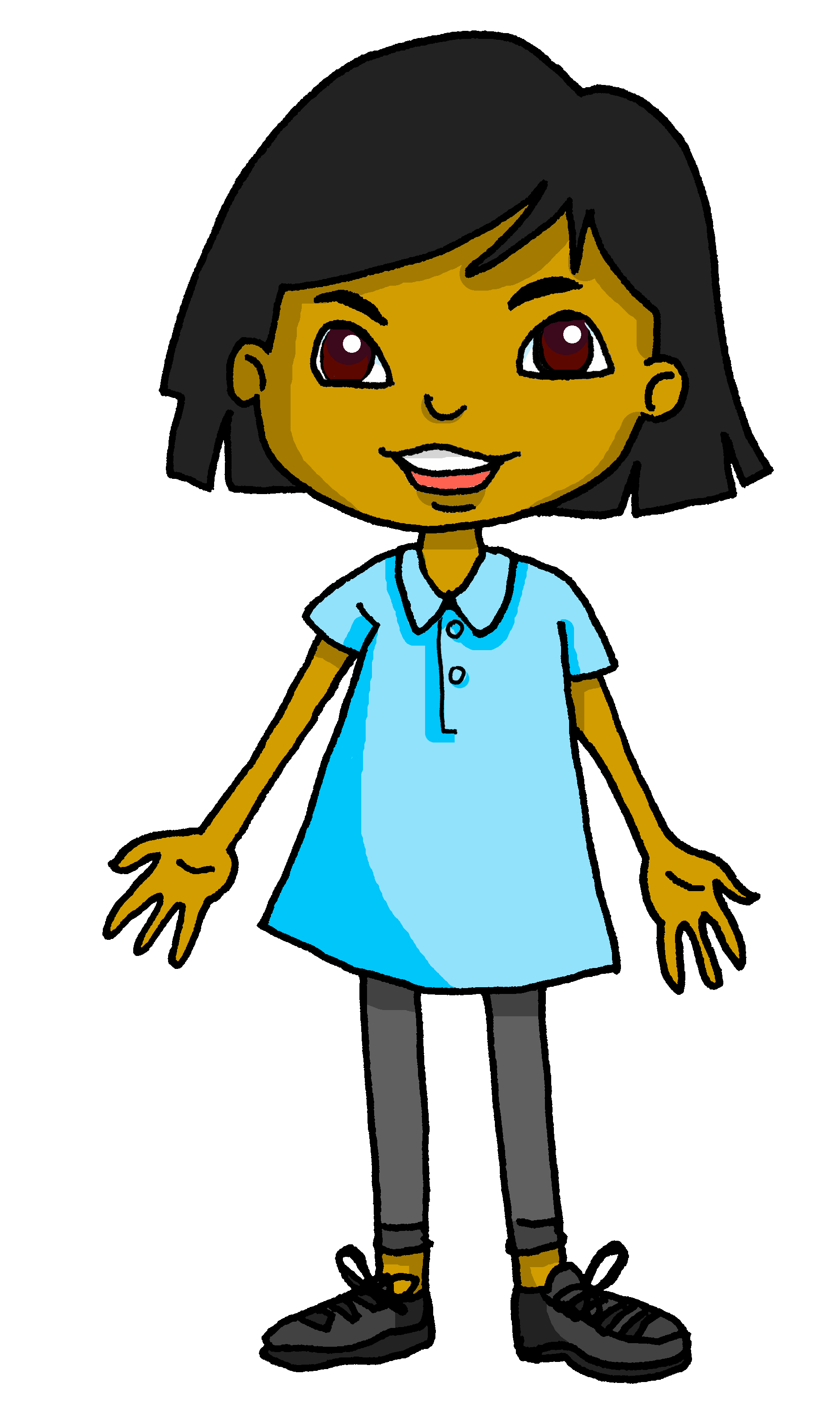 Adèle
Chouchou eats Sanaya’s letter.Does she write about herself (je/j’)
or to Adèle (tu)?
different teacher
Sanaya
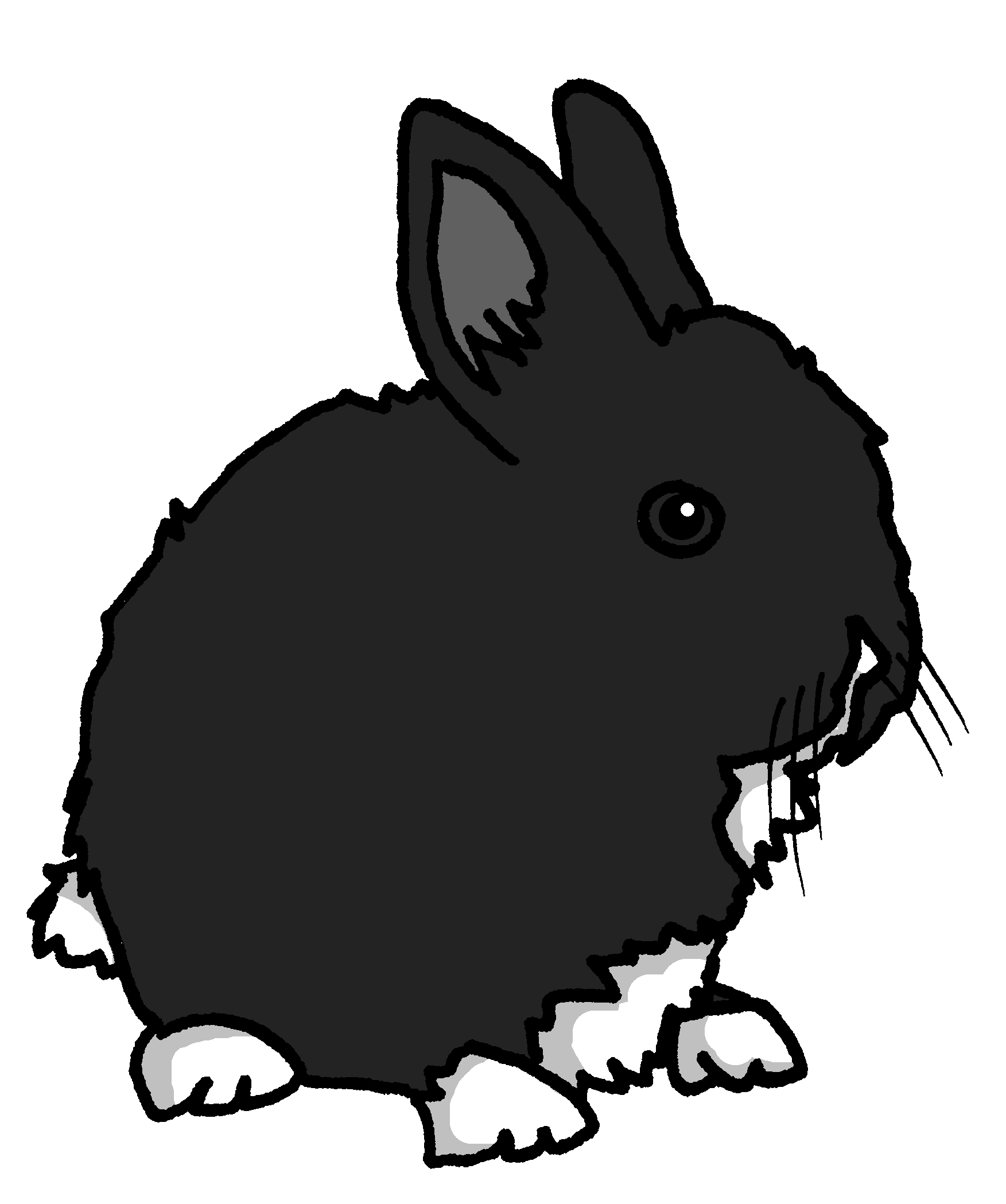 Miam, miam !
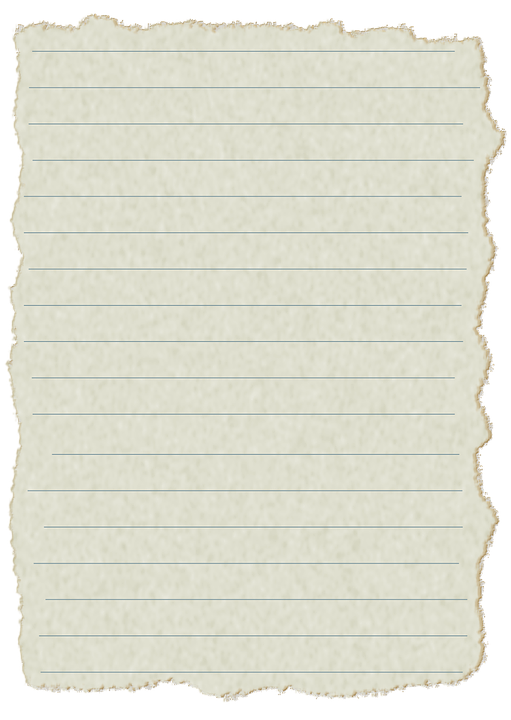 as un professeur différent.
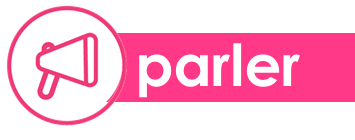 Person B. (Person A on previous page.)
Round 2. Say these sentences in French.1. Number 1 has a café.2. Number 2 is a post office.
3. Number 3 is a hotel.
4. Number 4 has a museum.5. Number 3 has a school.
Round 1. Listen and choose the matching picture.
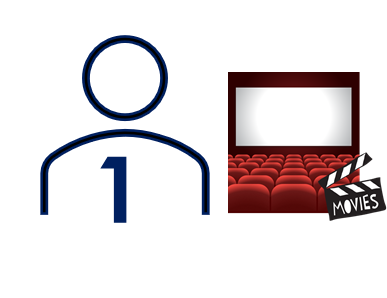 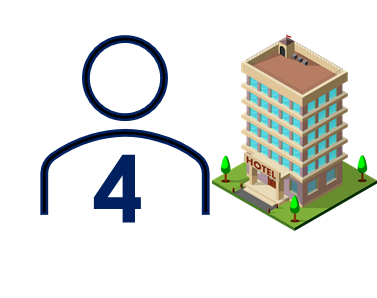 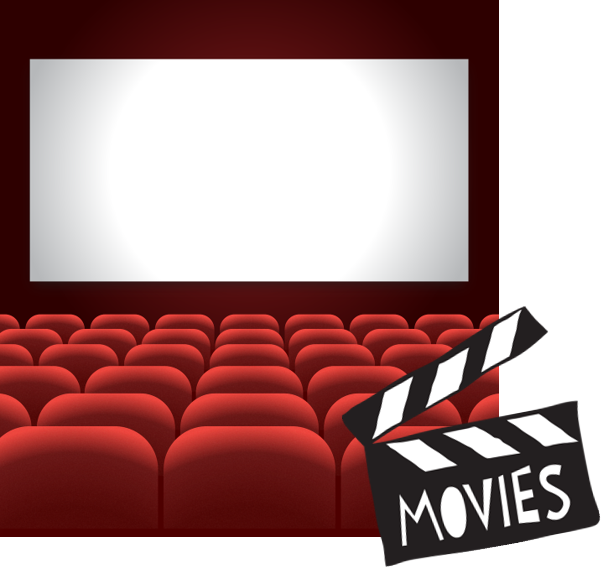 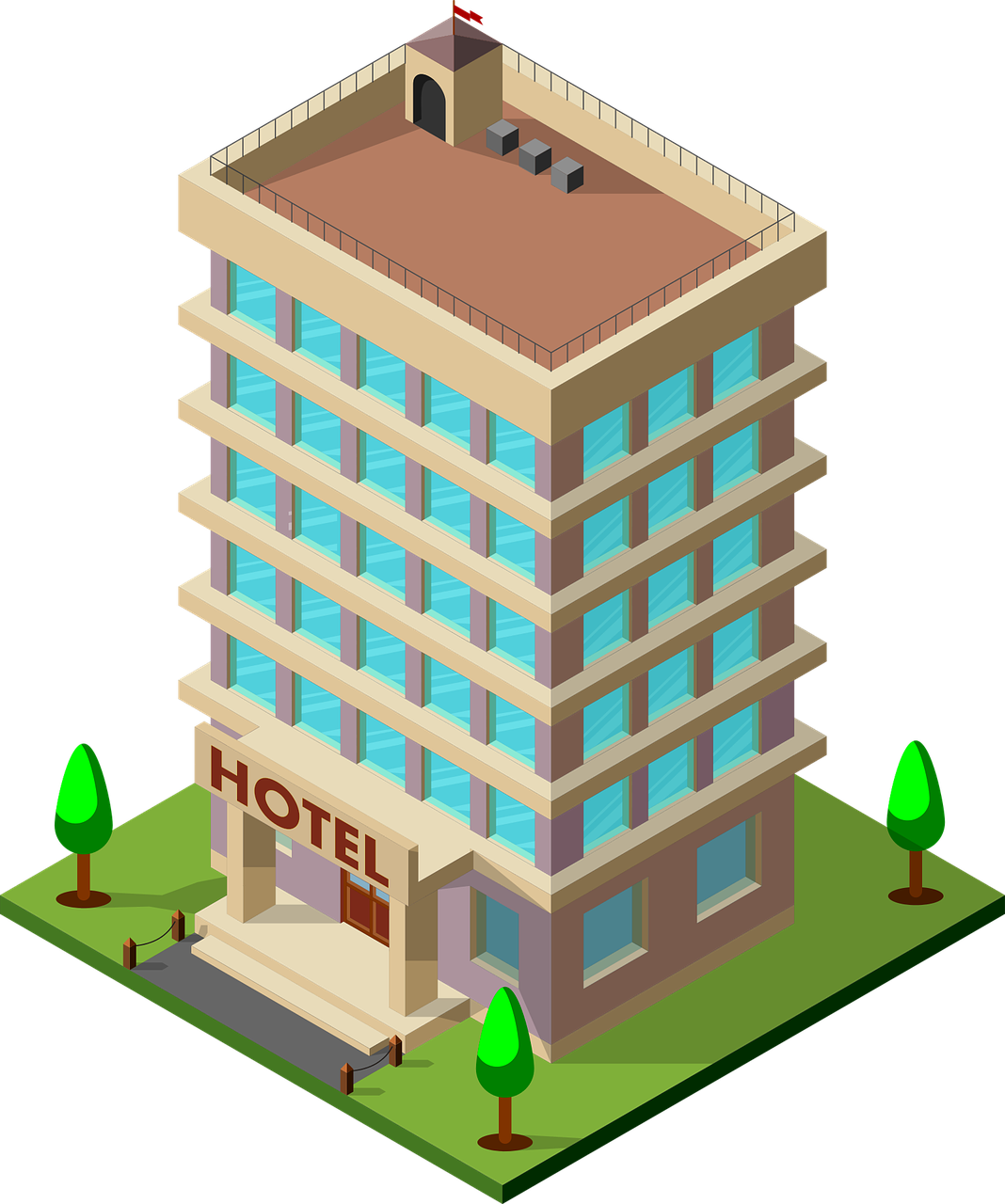 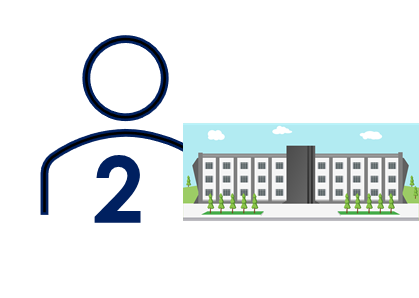 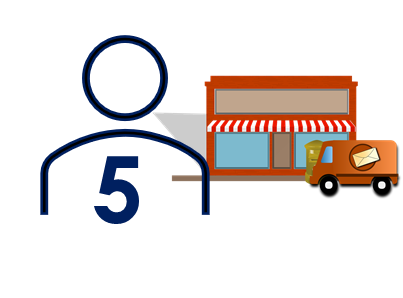 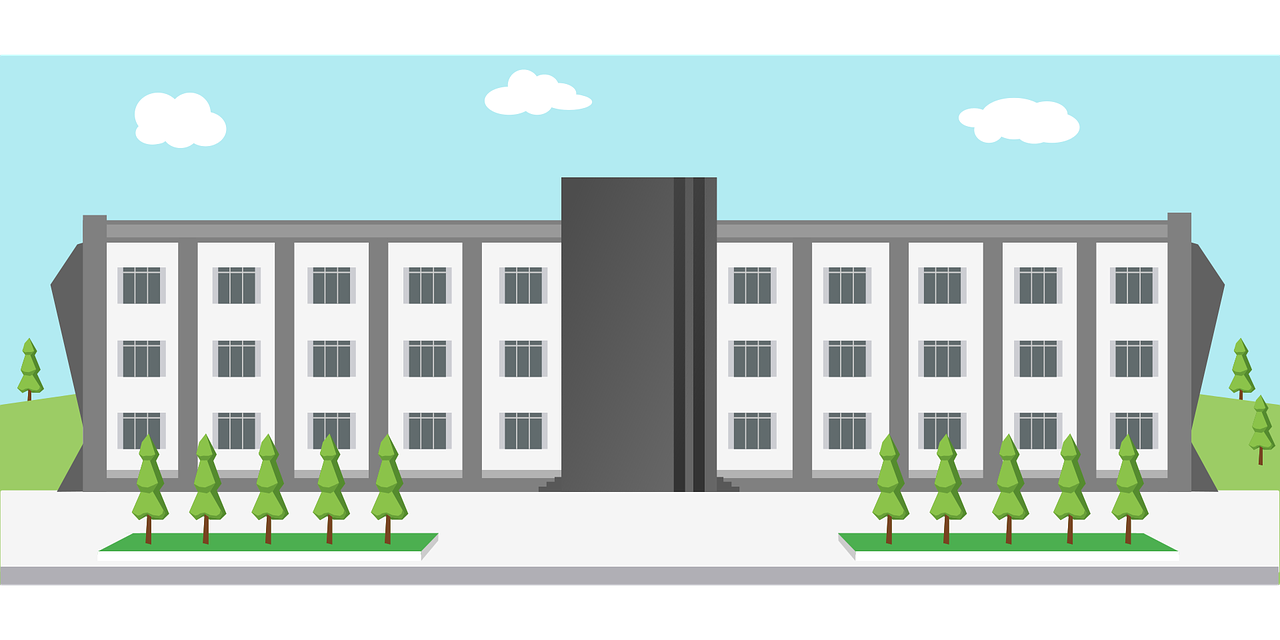 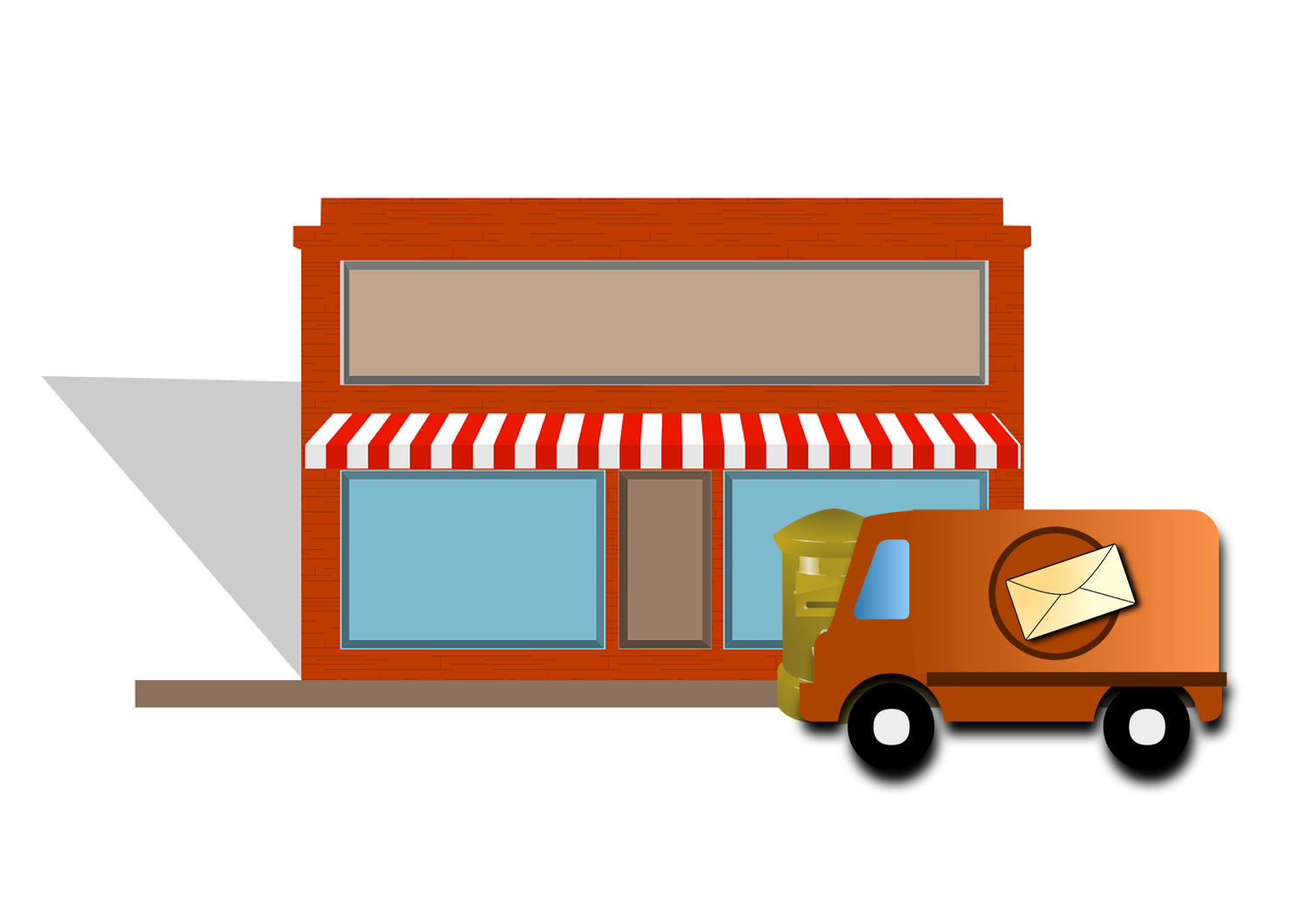 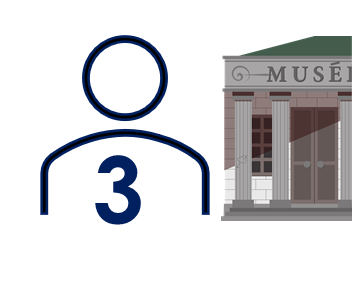 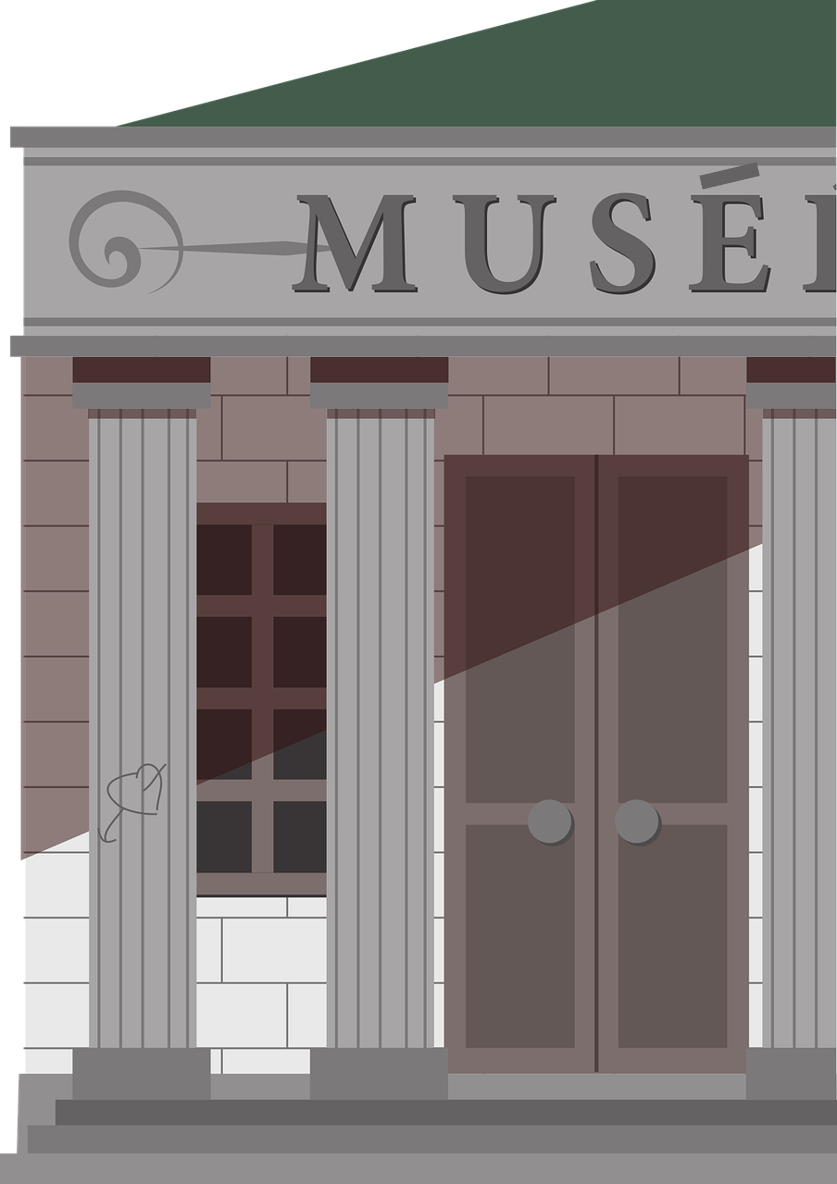 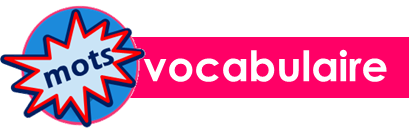 Écris en français : Can you get at least 15 points?
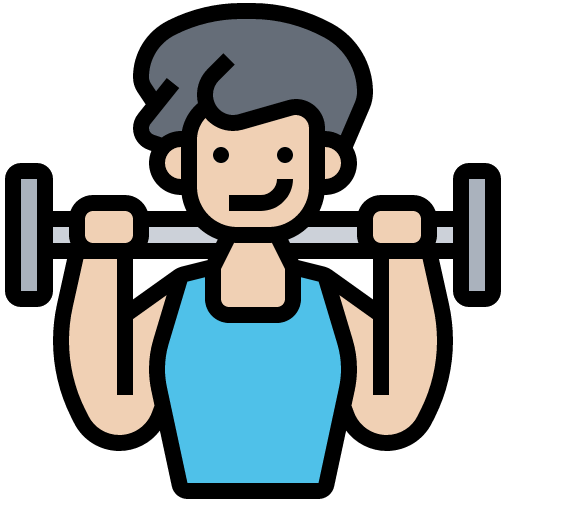 x2
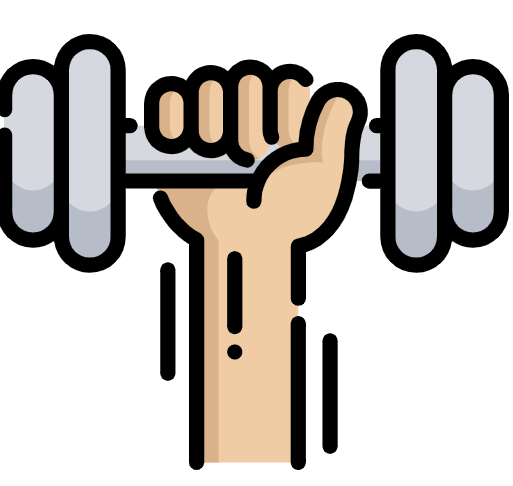 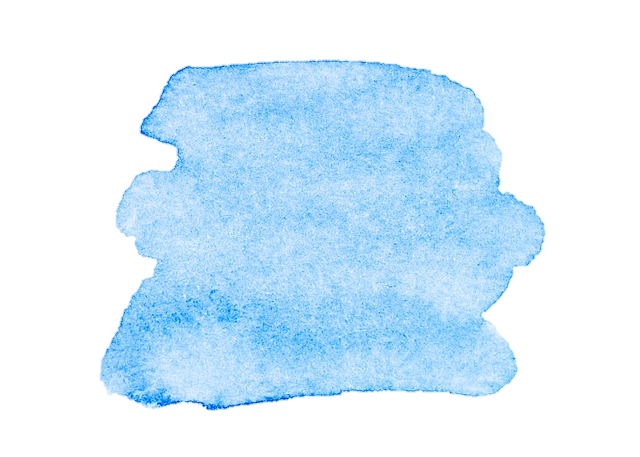 x1
33
Interactions
Vert term 1
Term 1 week 2
🎯
Talking about more than one
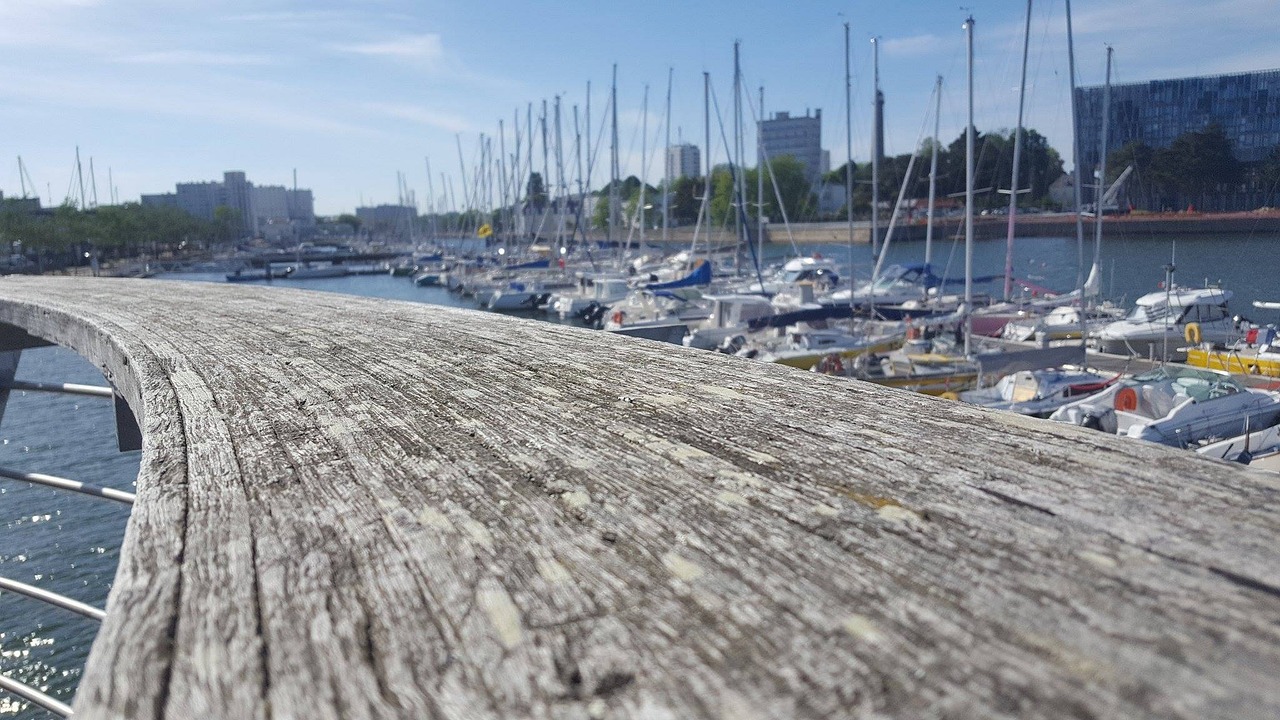 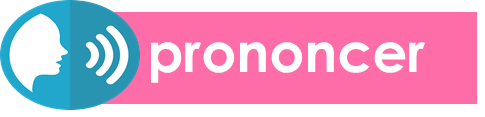 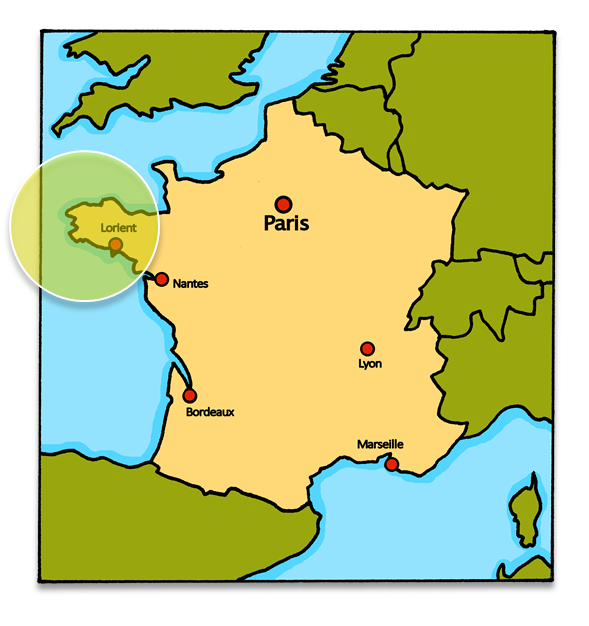 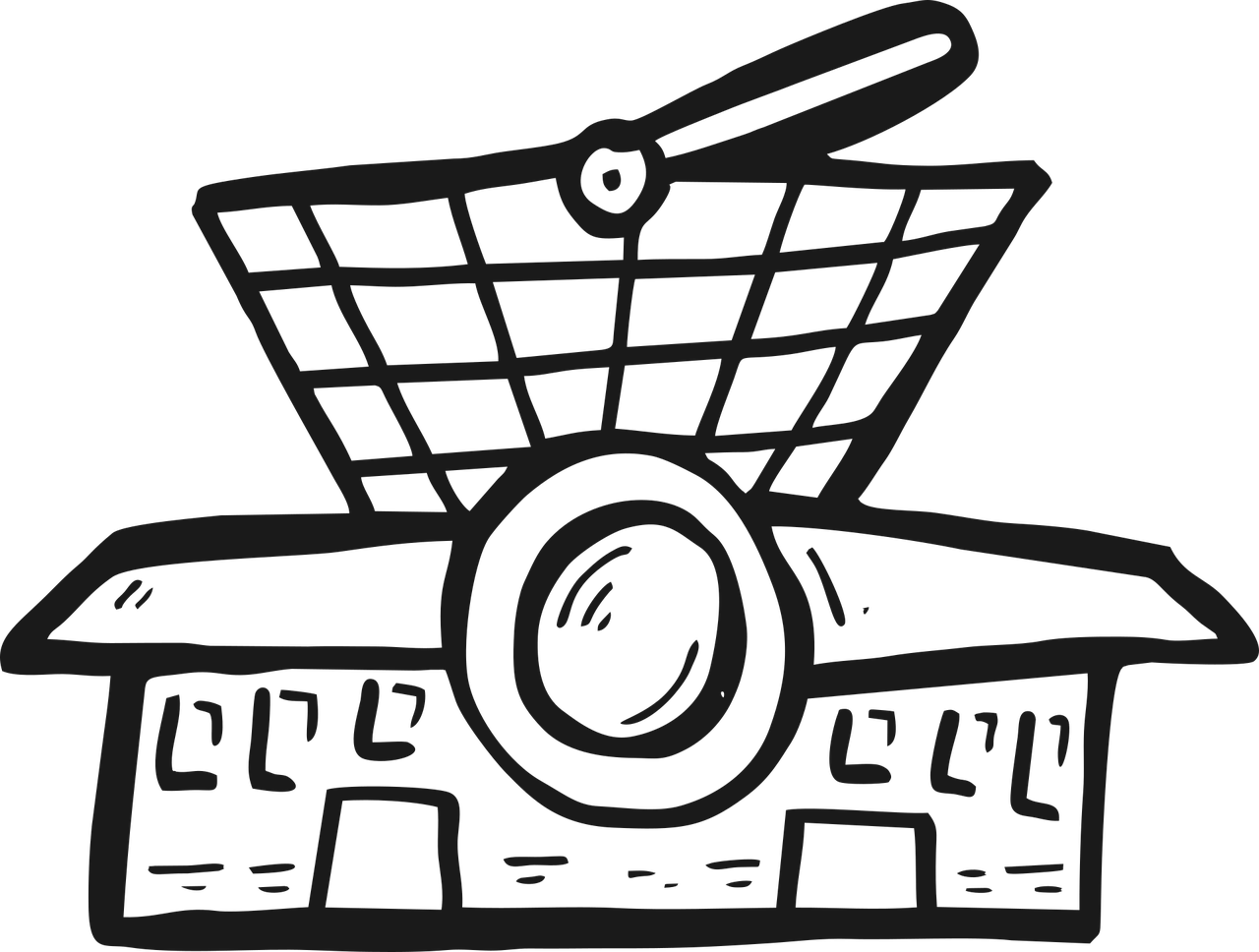 Using des (some) with plural nouns
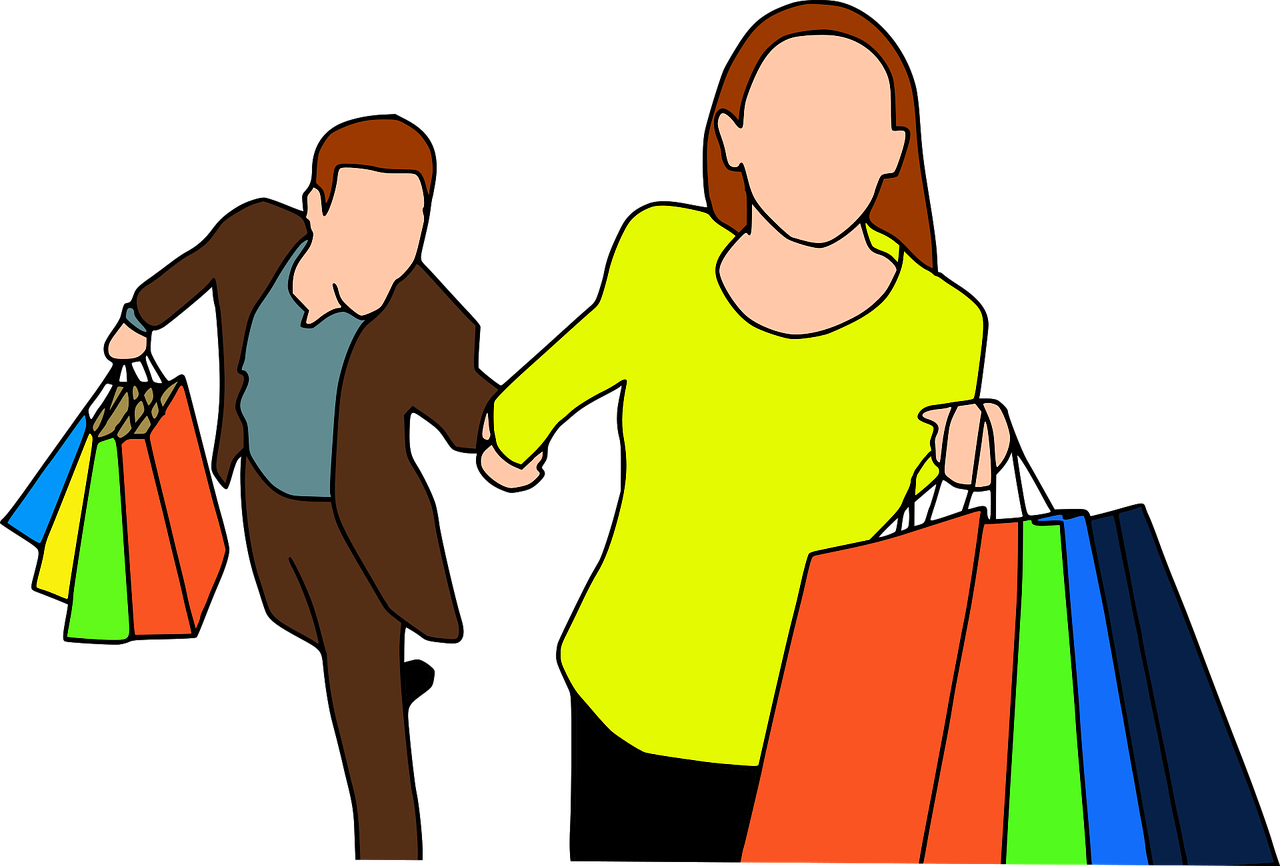 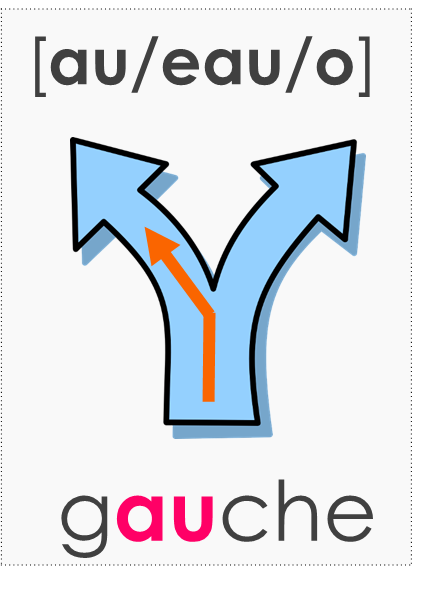 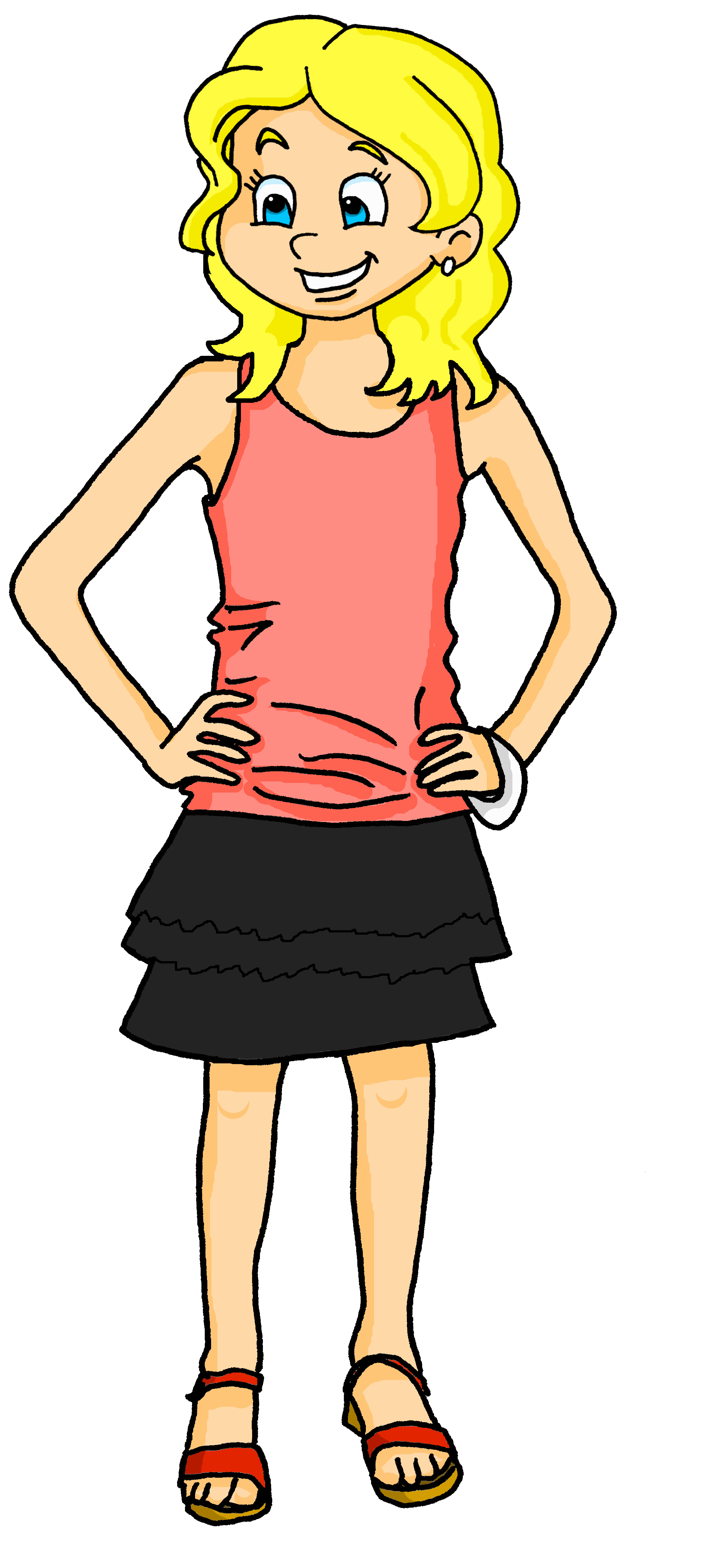 9
ma ville
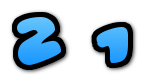 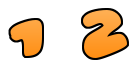 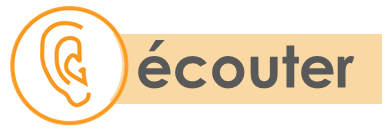 Écris les numéros 1 et 2 dans le bon ordre.
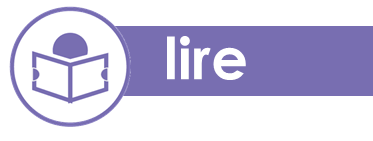 Write down the key language for this week.
Some | des
un, une = a/an, onedes = some
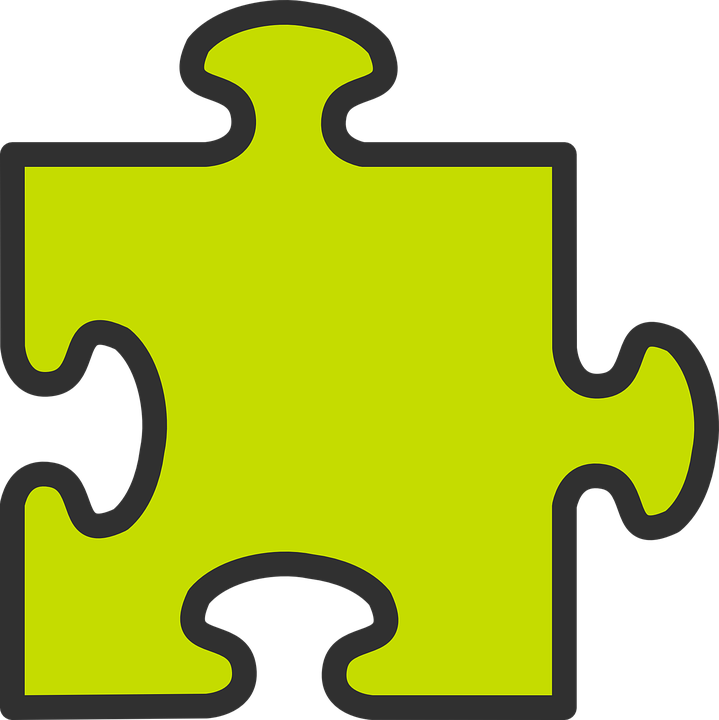 grammaire
To say some (plural), use des.
⚠ Remember! Il y a = there is, there are.
Il y a des cafés.
Il a des des cafés.
There are (some) cafés.
He has (some) cafés.
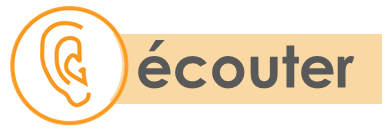 C’est ‘one’ ou ‘some’ ? C’est ‘he has’ ou ‘there is/are’ ?
⚠ In English we can miss out ‘some’ but we always need des in French.
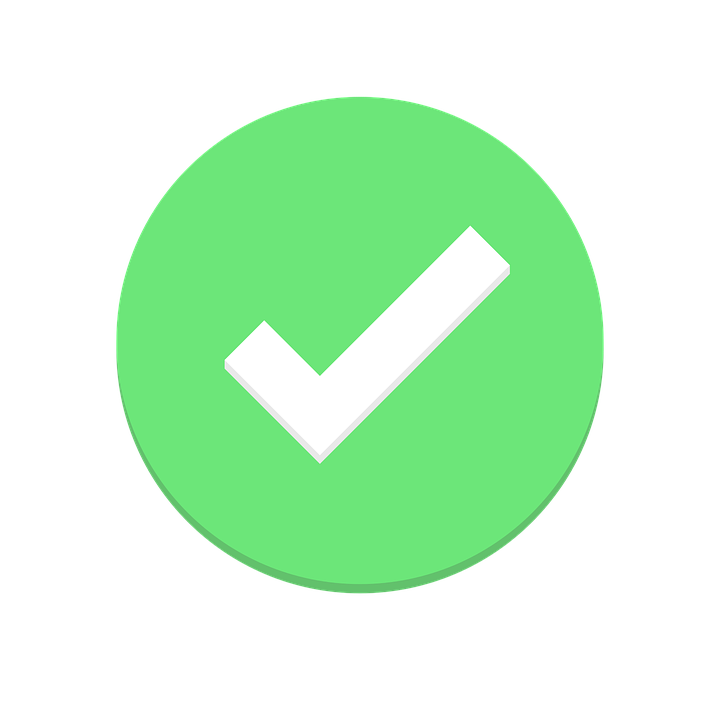 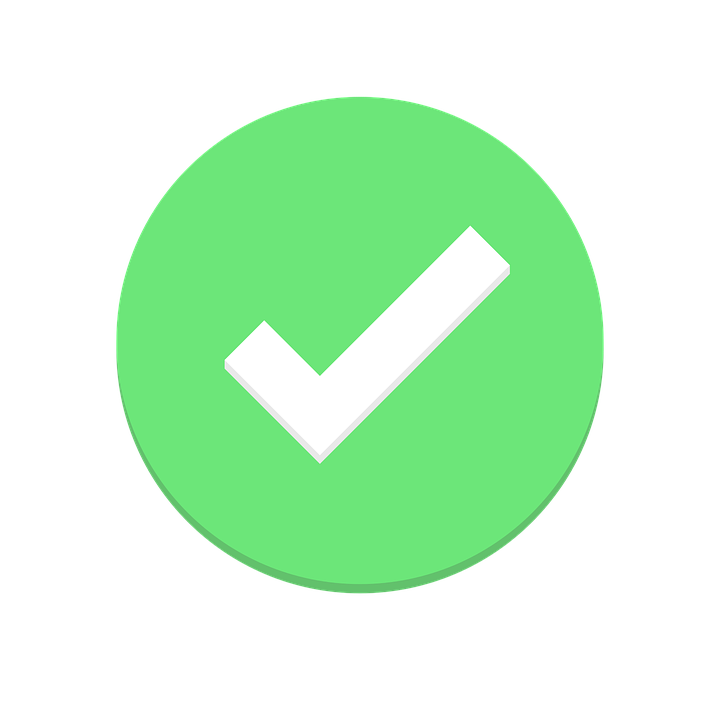 ⚠ In French, he has (il a) and there are (il y a) look and sound a bit similar.
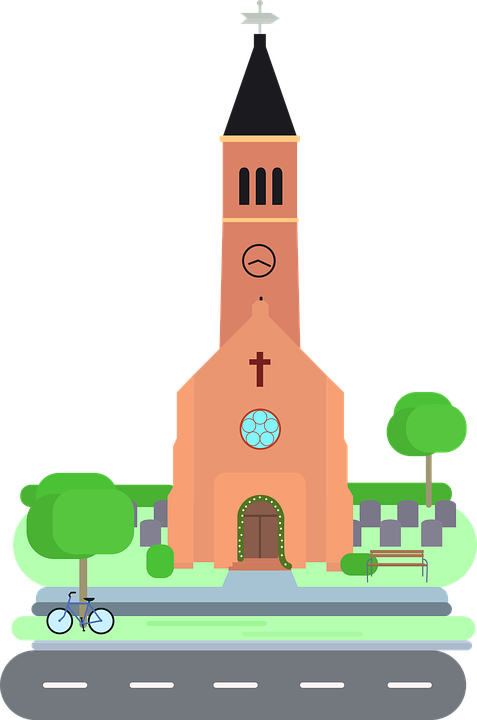 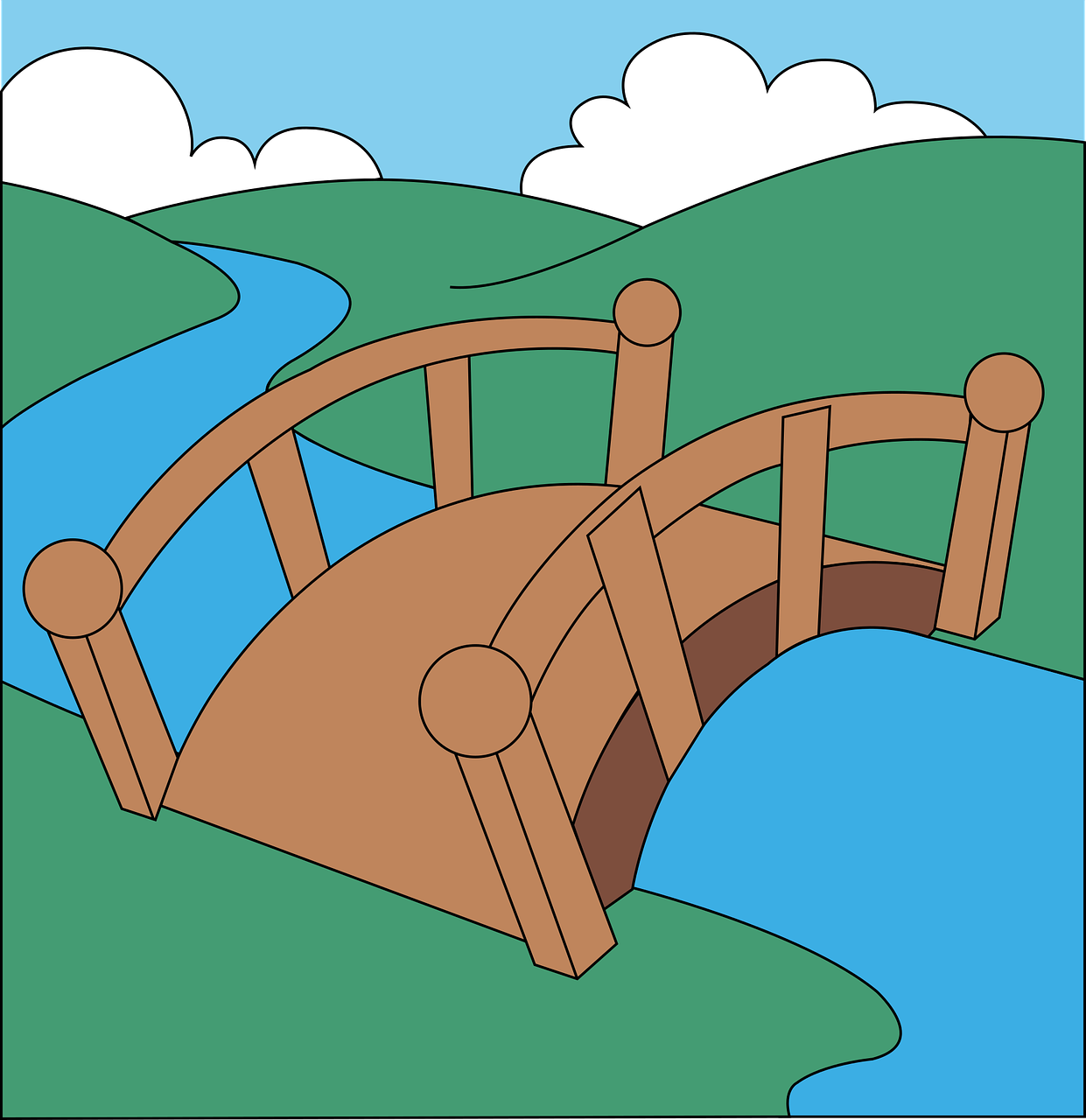 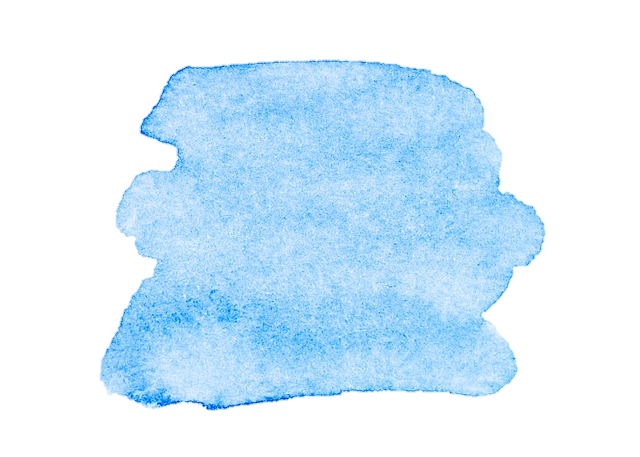 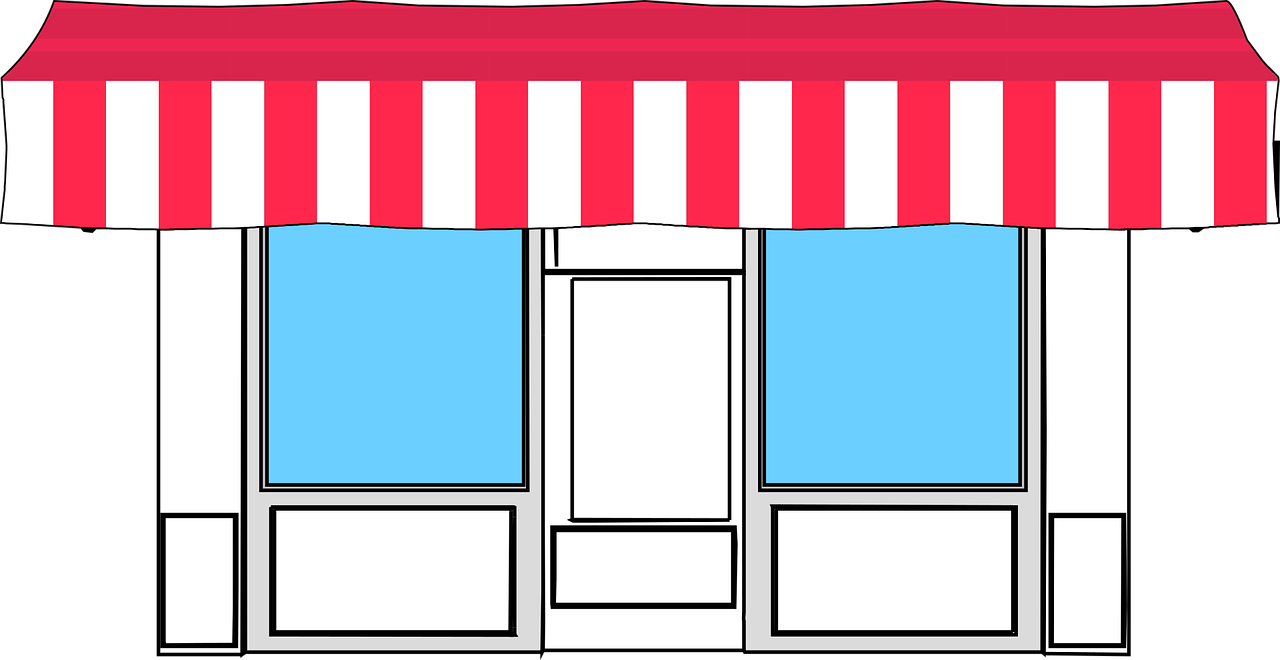 34
Interactions
Vert term 1
Term 1 week 2
⚠ Singular and plural adjectives sound the same.
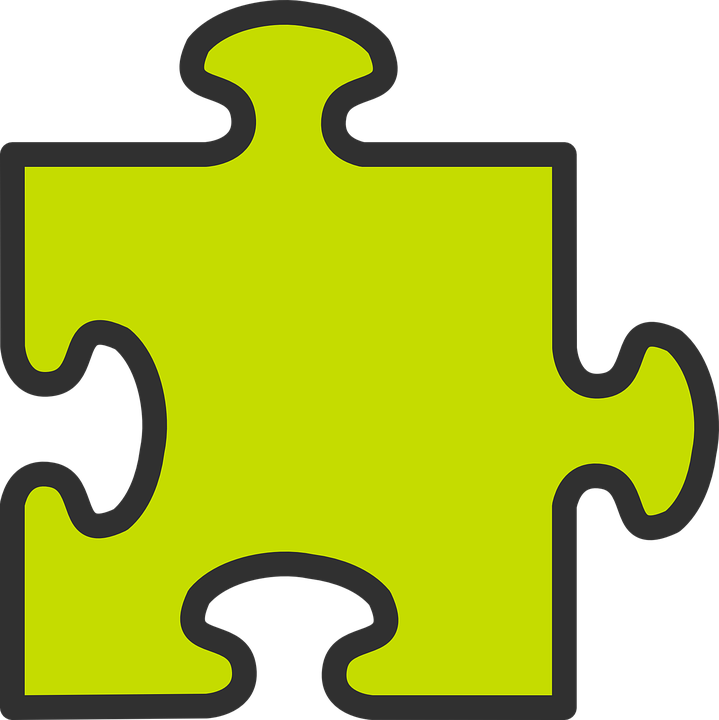 Plural adjectives
You know that many adjectives add –s for plural:
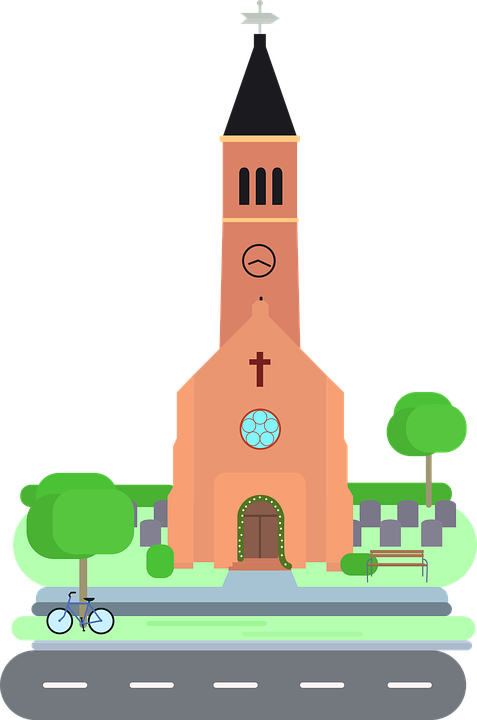 9
Il y a une église importante.
Il y a un parc vert.
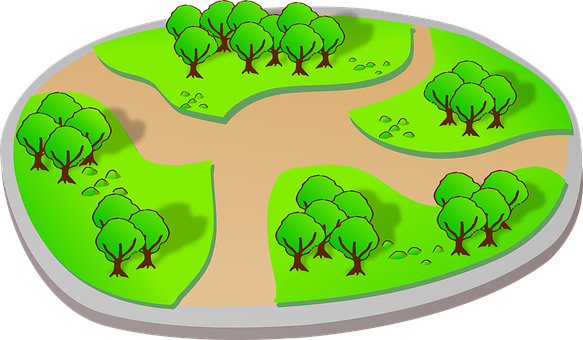 There is an important church.
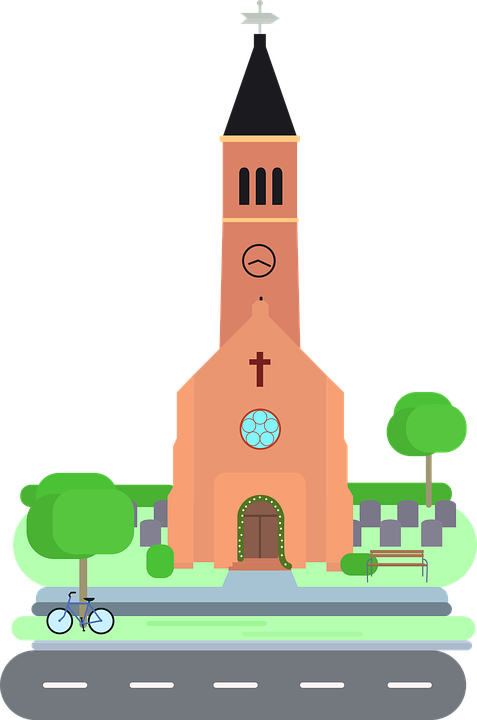 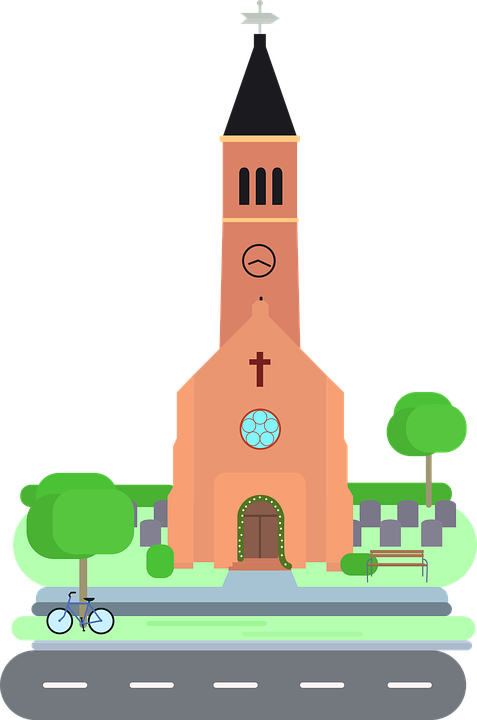 There is a green park.
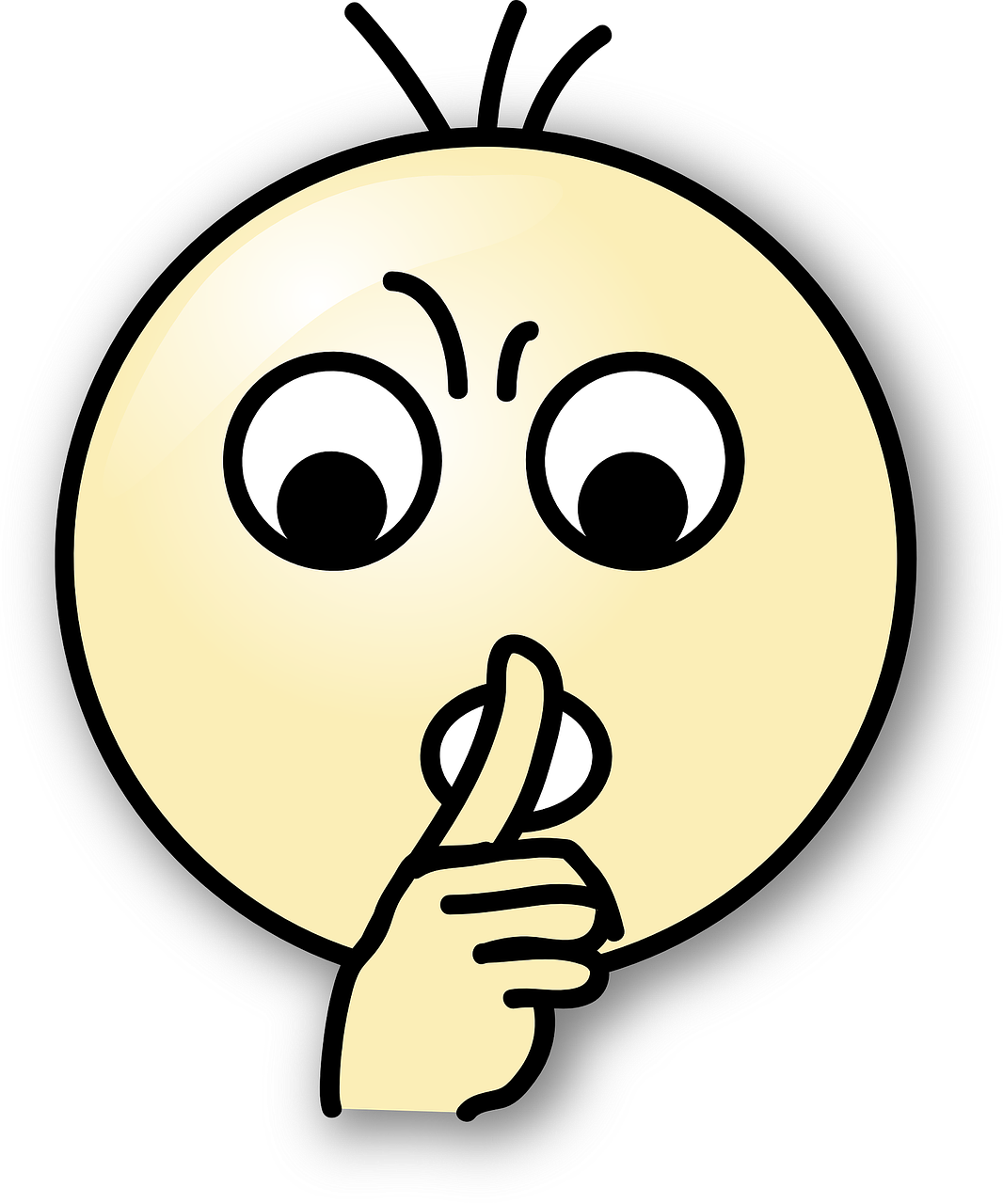 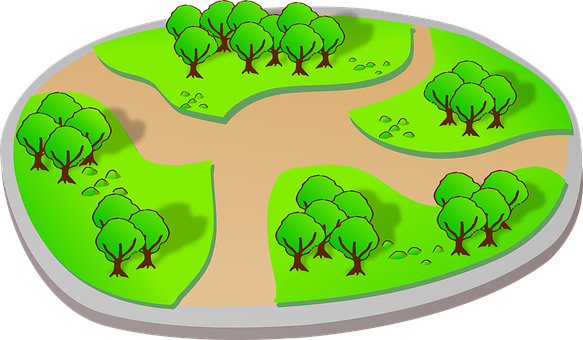 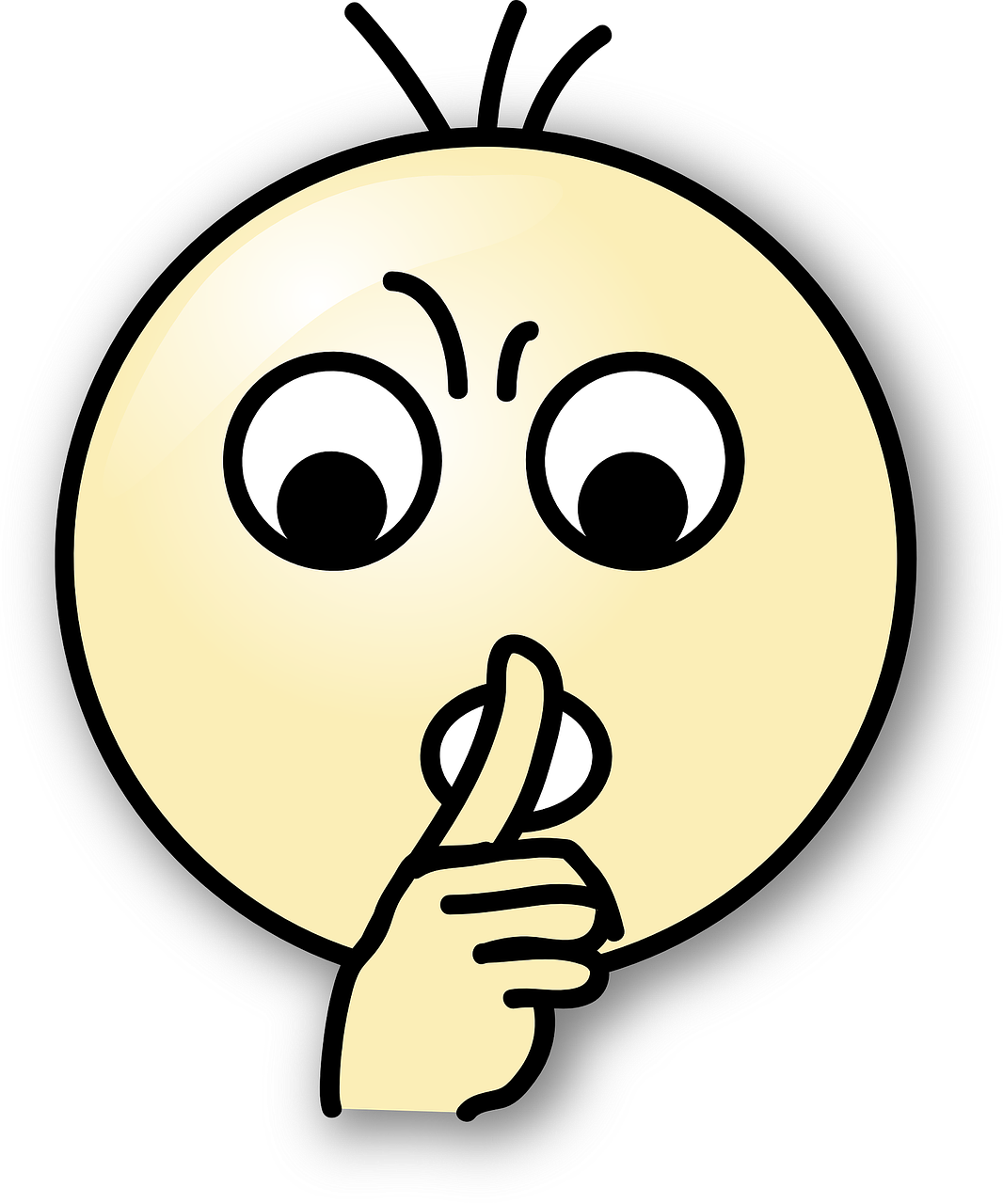 Il y a des parcs verts.
Il y a des églises importantes.
There are some important churches.
There are some green parks.
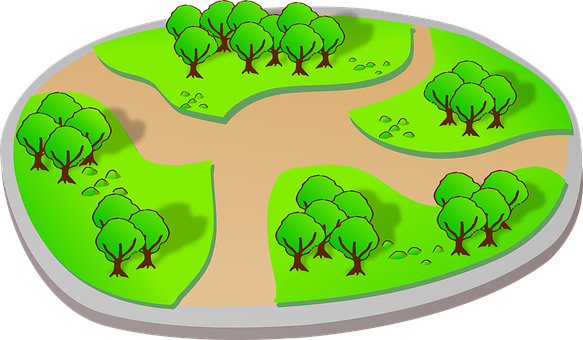 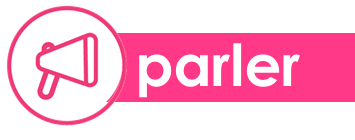 Person A. (Person B on next page.)
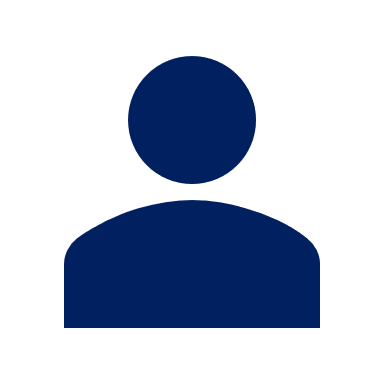 Say there are these things.
Now write what your partner tells you, but in English.
A
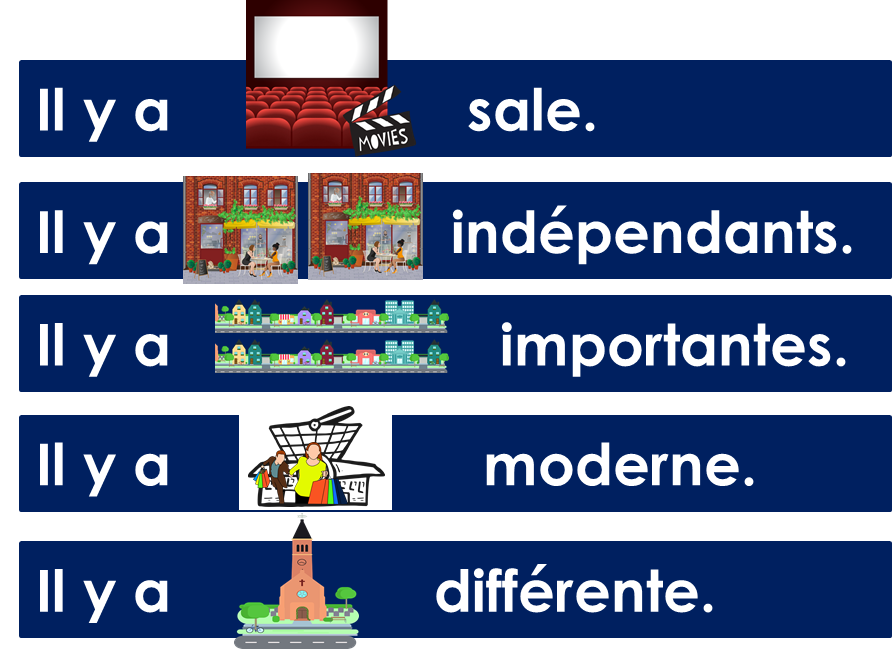 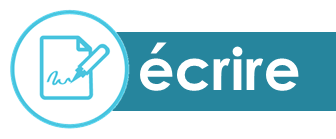 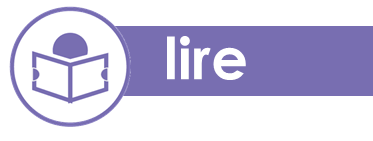 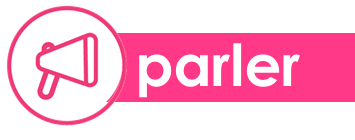 Décris ta ville ou ton village.Écris des phrases en français.
Translate the sentences into English.
1
Il y a des postes utiles.
Say where you live. Say what there is in your town.Say if you like/dislike where you live.
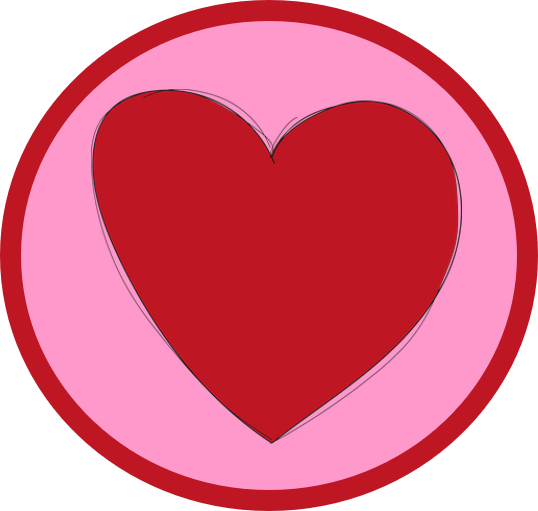 2
Ce sont des églises propres.
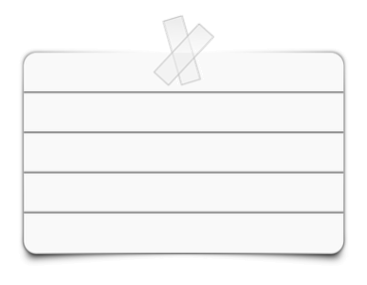 3
Ce sont des cinémas importants.
4
Il y a des écoles modernes.
5
Ce sont des magasins différents.
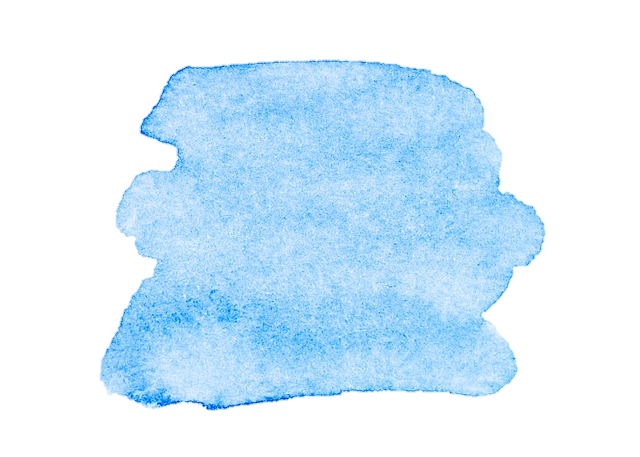 35
Interactions
Vert term 1
Term 1 week 2
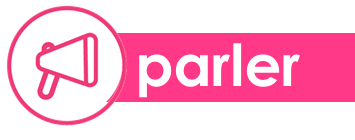 Person B. (Person A on previous page.)
Write what your partner tells you, but in English.
Now say there are these things.
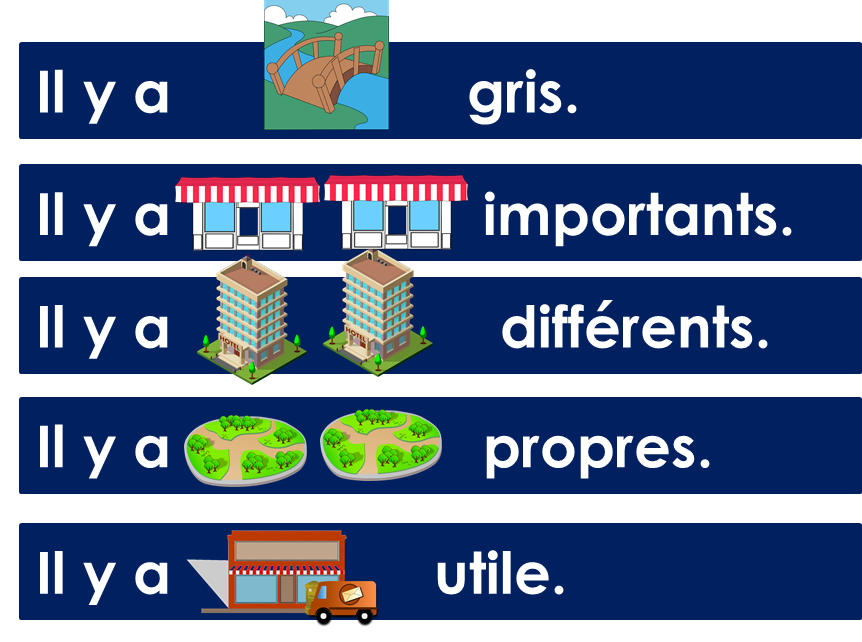 9
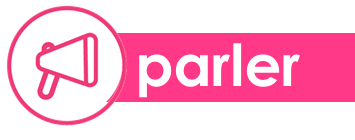 Parle avec ton/ta partenaire. Trouve les mots avec le son [(e)au].
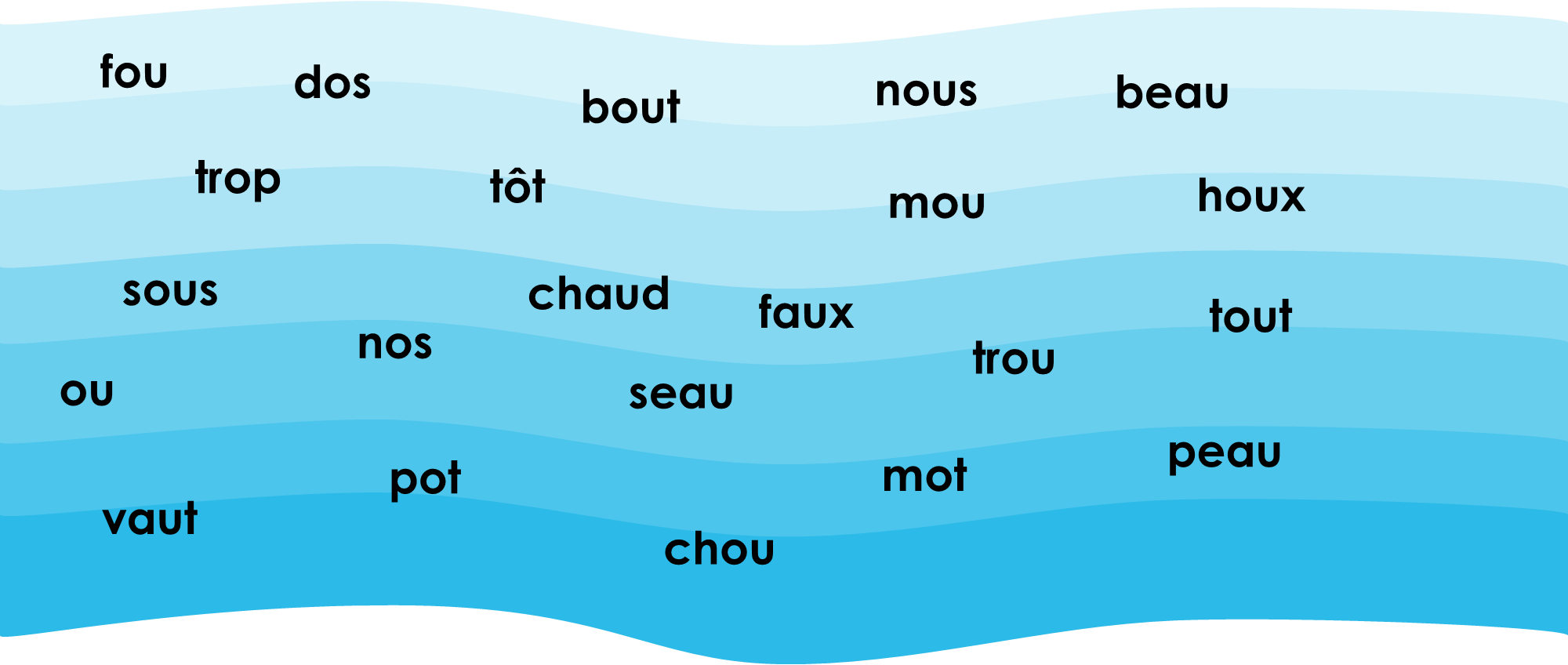 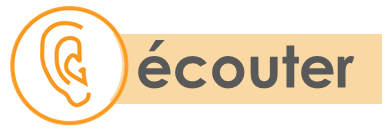 C’est A ou B ? L’objet, c’est comment ?
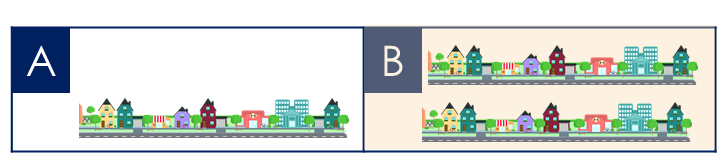 1
modern
?
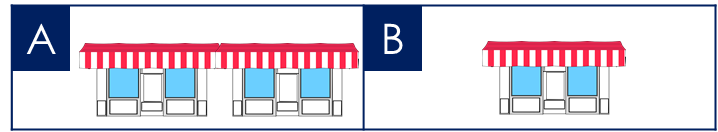 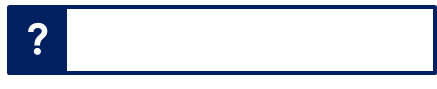 2
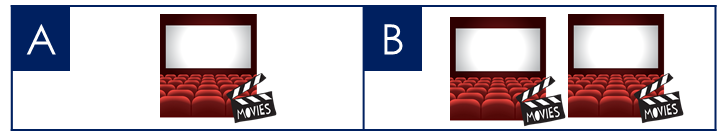 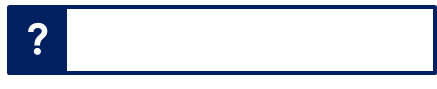 3
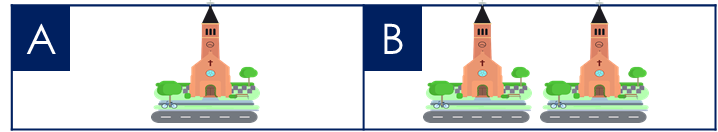 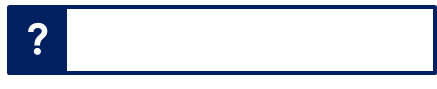 4
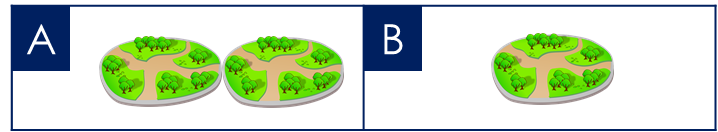 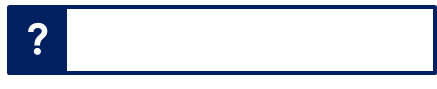 5
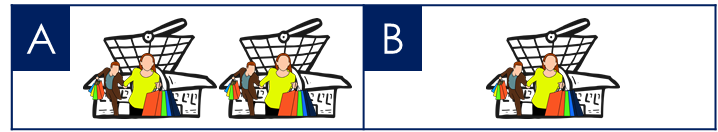 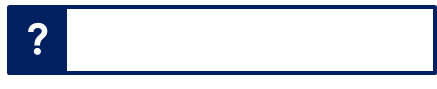 6
⚠ Remember! Il y a = there is, there are.
There are | These are
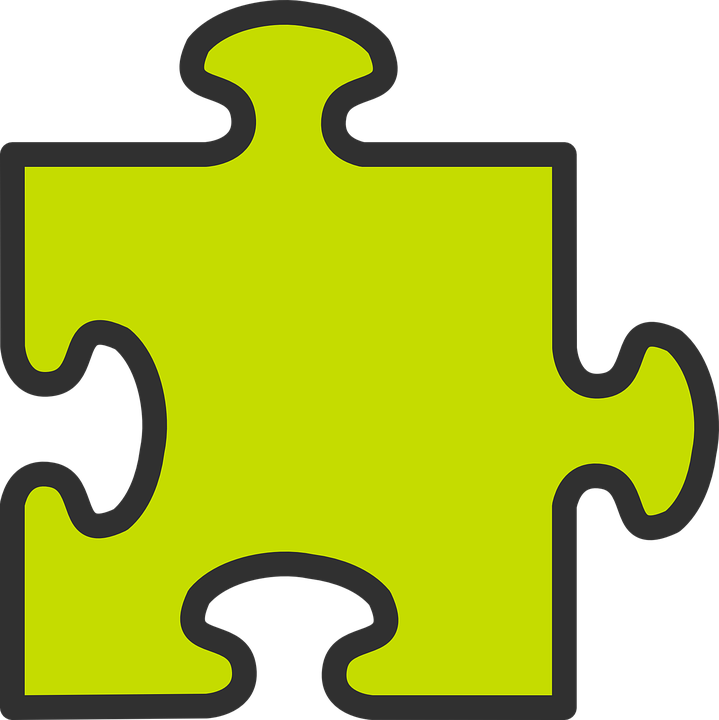 grammaire
To say these are, use ce sont.
Ce sont des mots courts.
Il y a des mots courts.
These are (some) short words.
There are some short words.
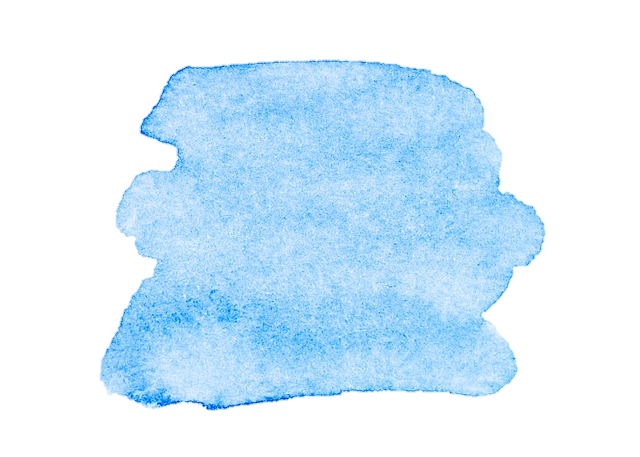 36
Interactions
Vert term 1
Term 1 week 2
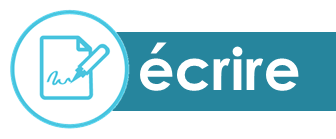 Écris les phrases en français.
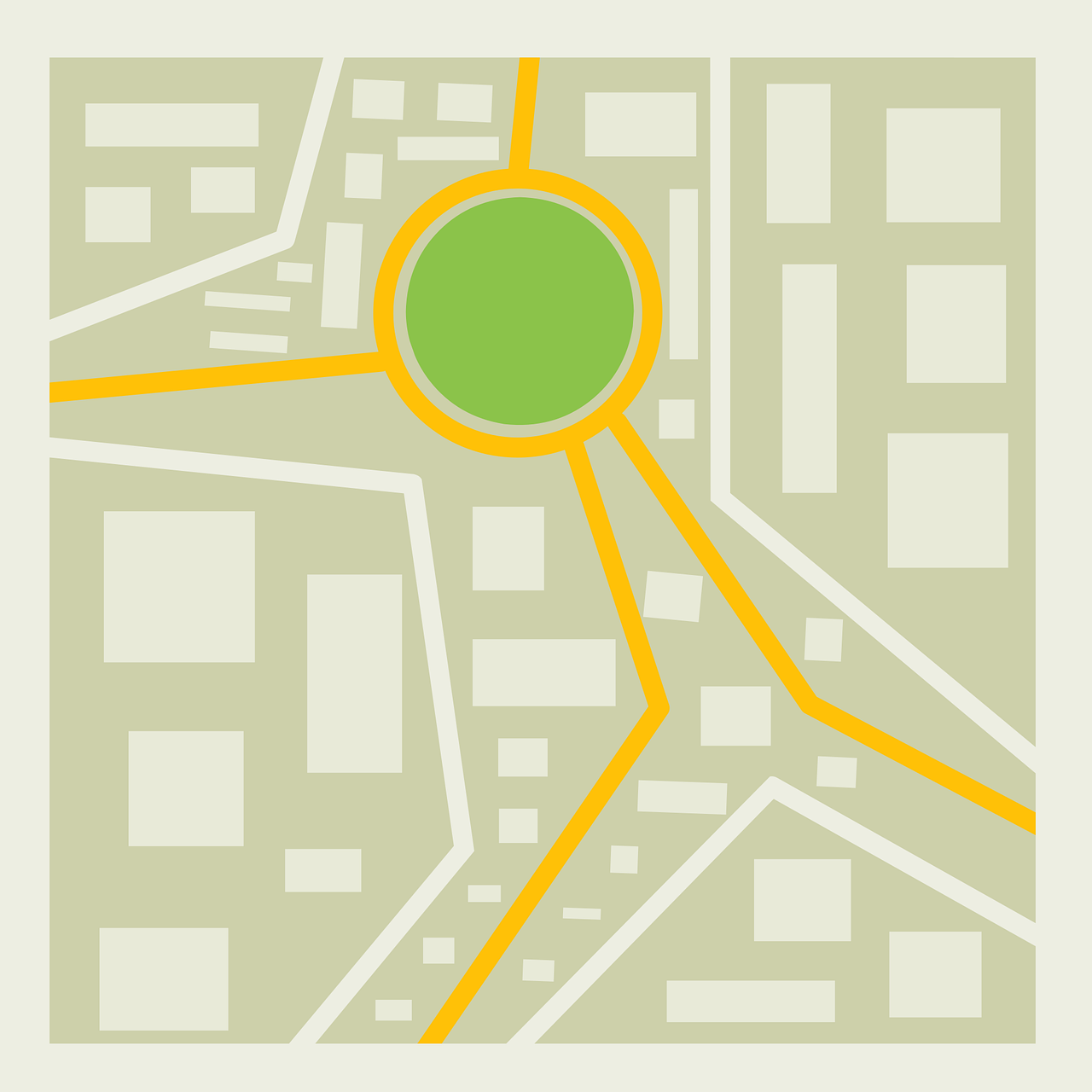 _______________________________________________
9
_______________________________________________
_______________________________________________
_______________________________________________
_______________________________________________
_______________________________________________
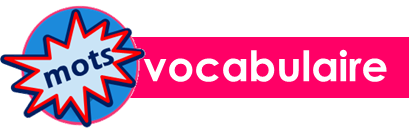 Écris en français : Can you get at least 15 points?
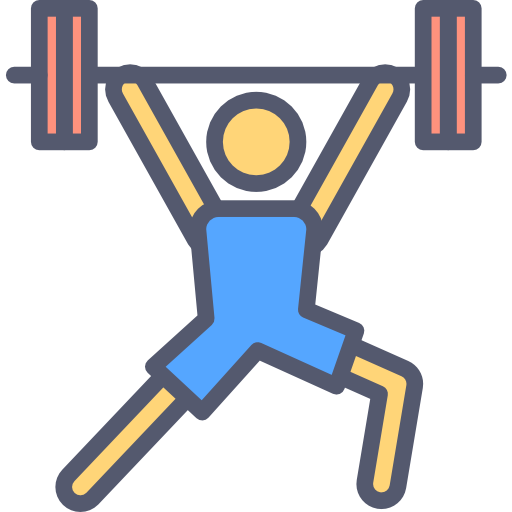 x3
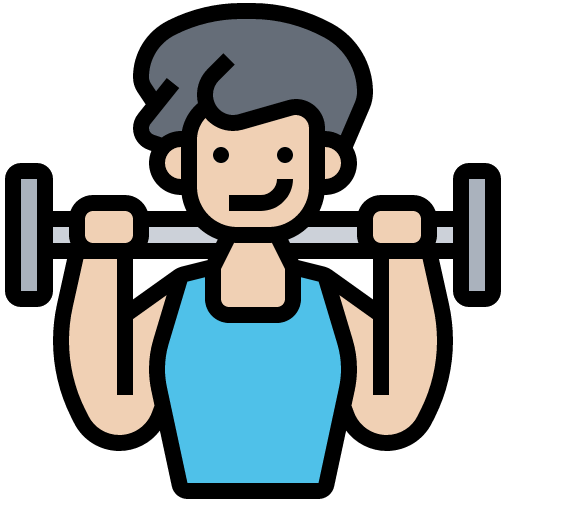 x2
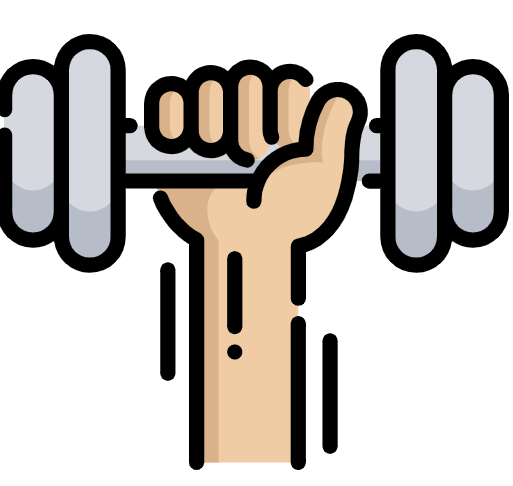 x1
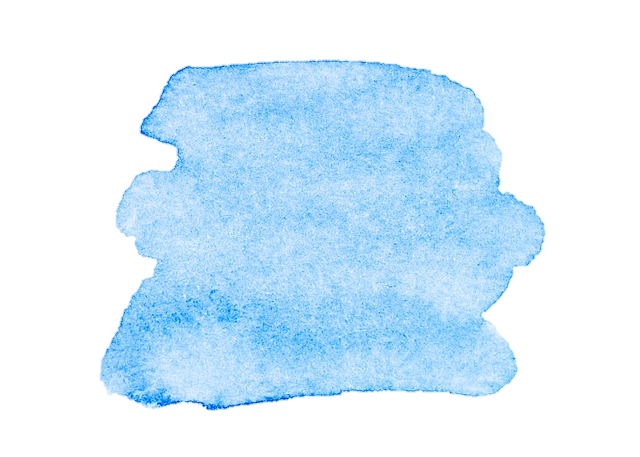 37
Interactions
Vert term 1
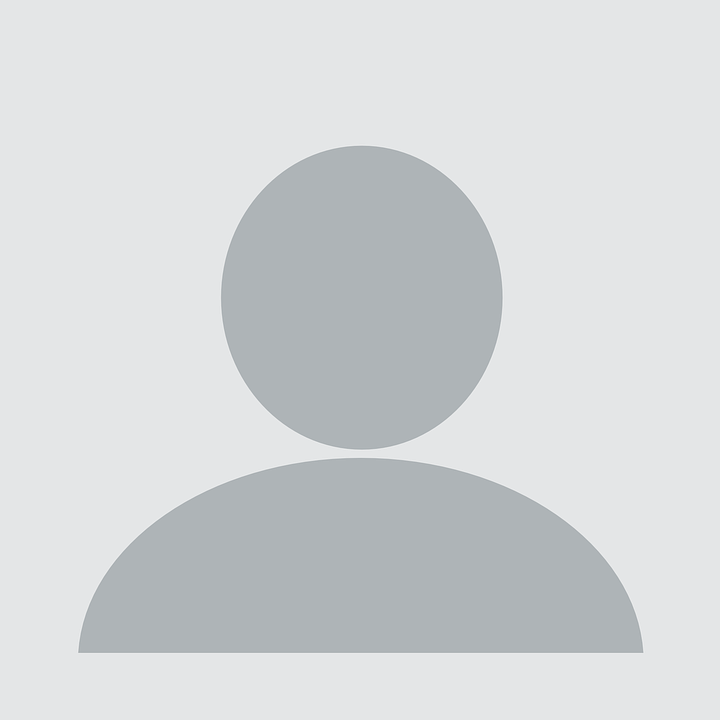 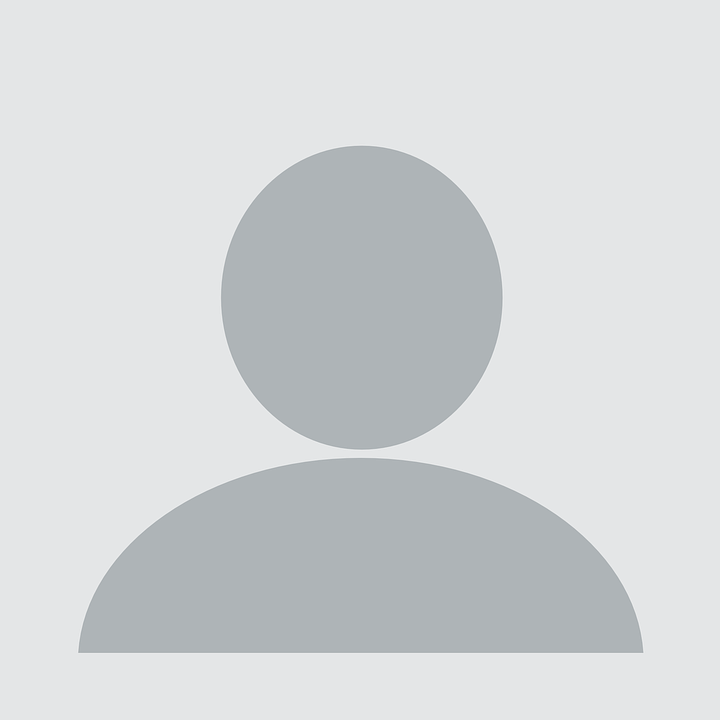 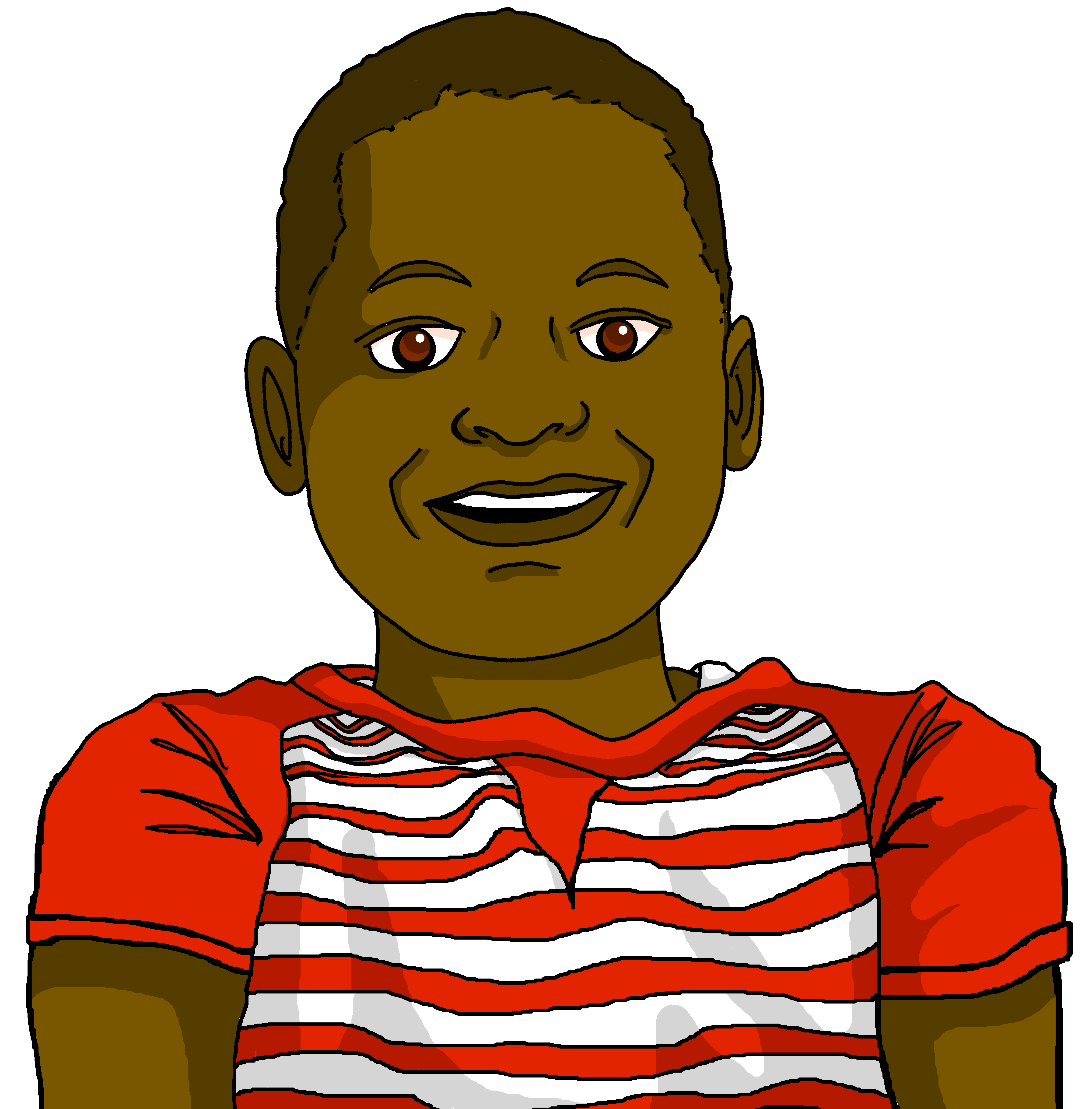 Term 1 week 2
🎯
Talking about different towns
⚠ When the ‘s’ is followed by a vowel you usually pronounce it.
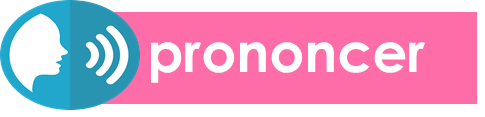 Saying where things are in a town
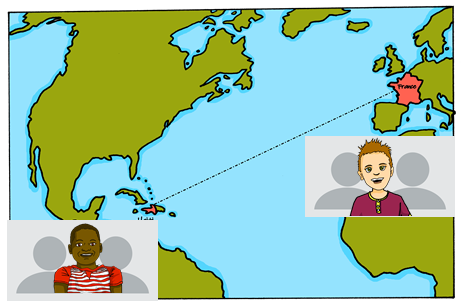 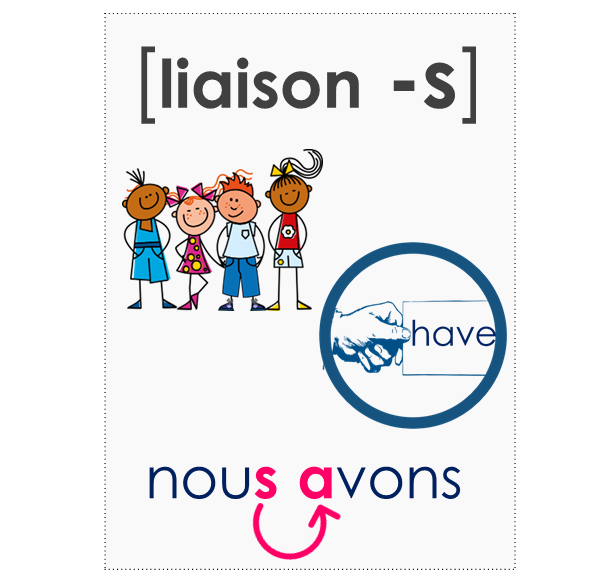 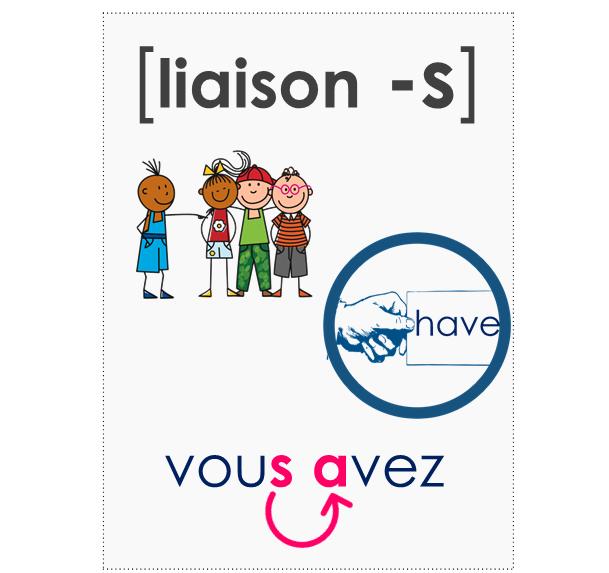 10
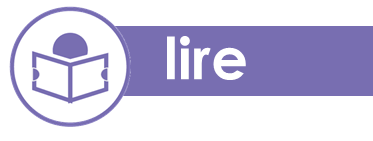 Write down the key language for this week.
Avoir [to have, having]
To say ‘we’ and ‘you (plural)’ + avoir:
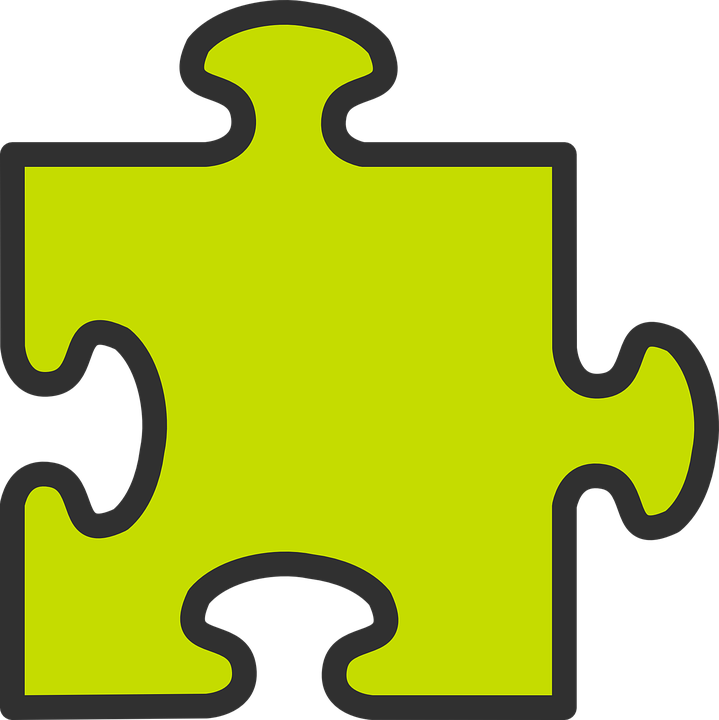 grammaire
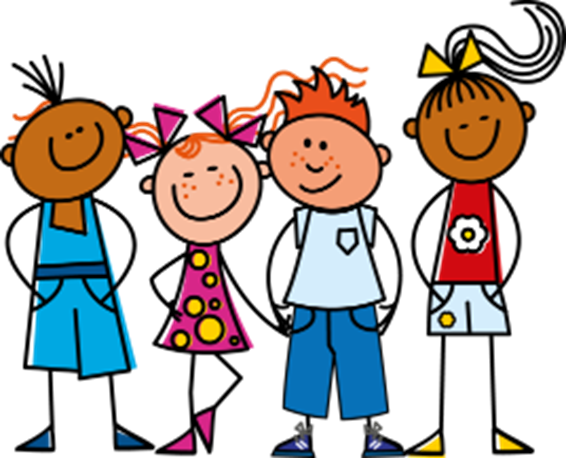 (z)
(z)
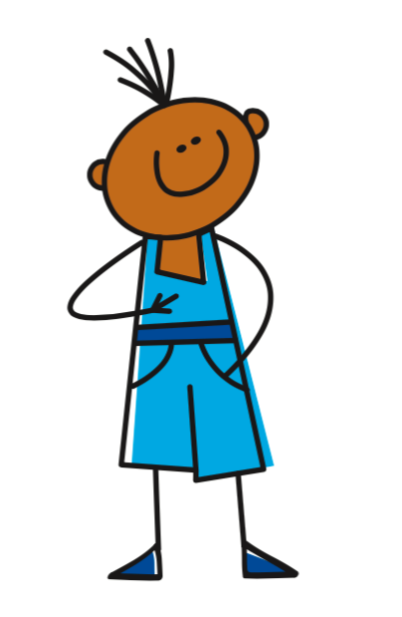 Nous avons des églises.
_____ ai   - I have
_____ as  - you have
_____ a   - he has
_____ a   - she has
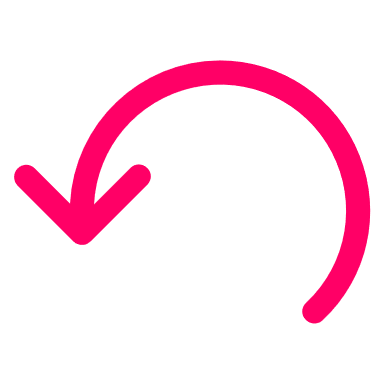 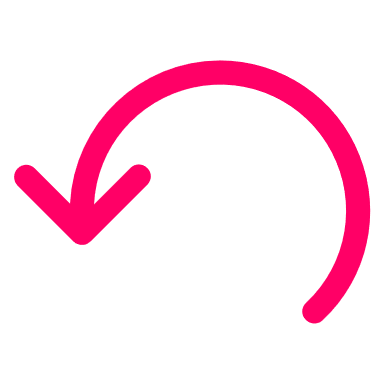 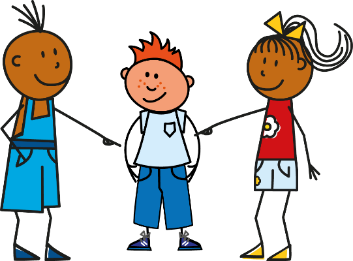 We  have some churches.
(z)
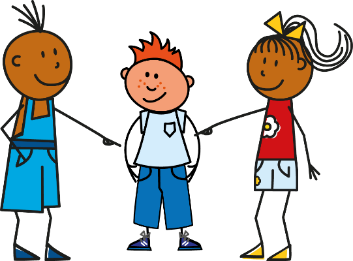 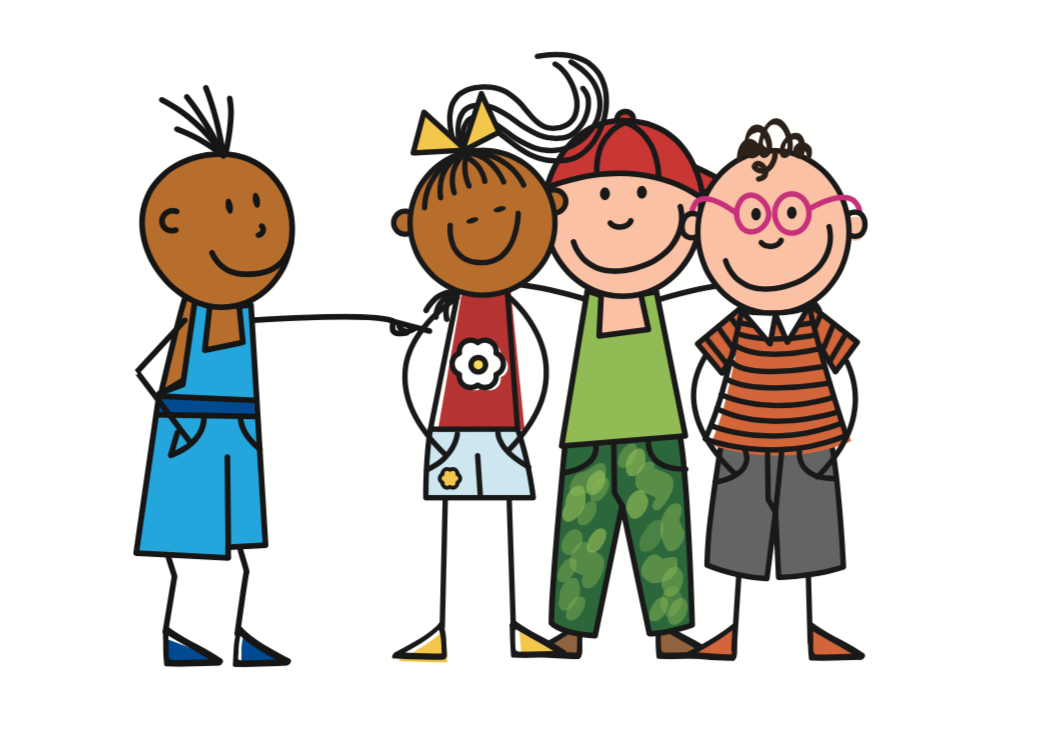 Vous avez des ponts.
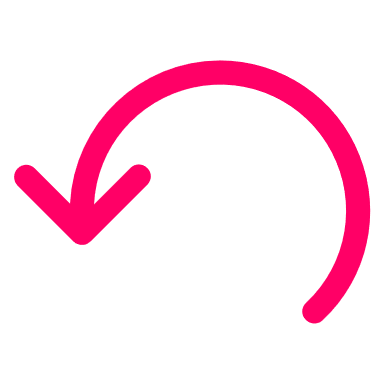 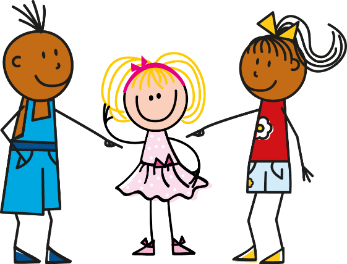 You (all) have some bridges.
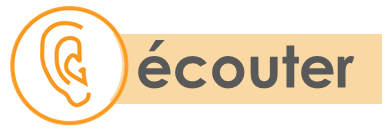 Écris 1 – 6, ‘you’ ou ‘we’ et le lieu en anglais.
Bonjour, Pierre ! Ça va ?
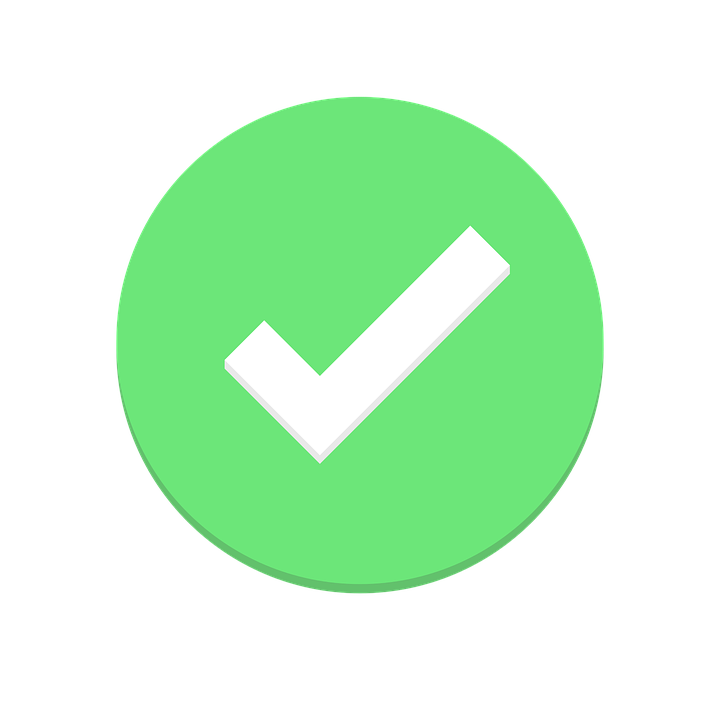 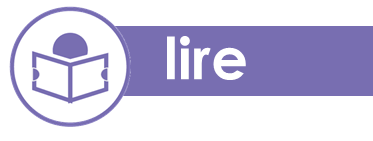 Lis les phrases. C’est quelle image ? Écris 1-6 et la bonne lettre A-H.
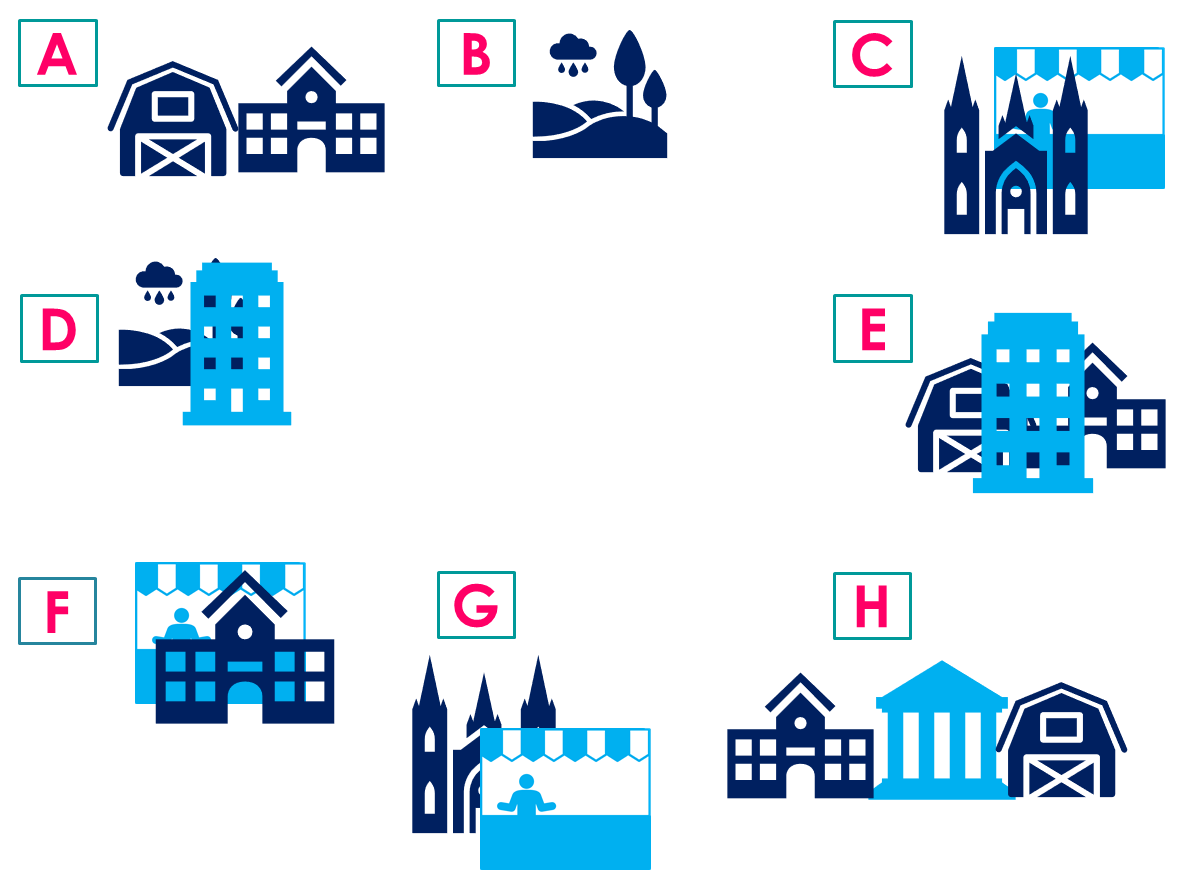 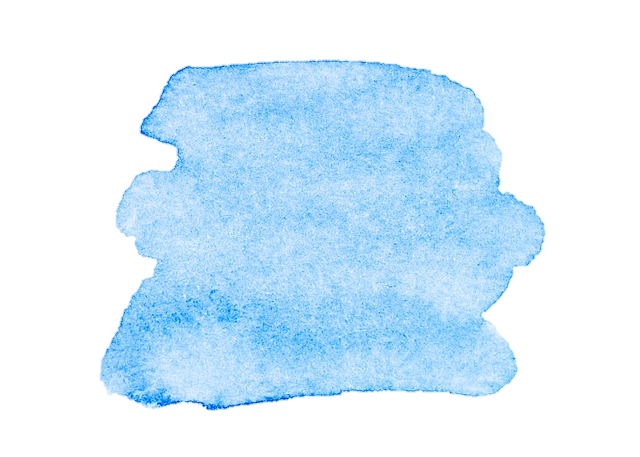 38
Interactions
Vert term 1
Term 1 week 2
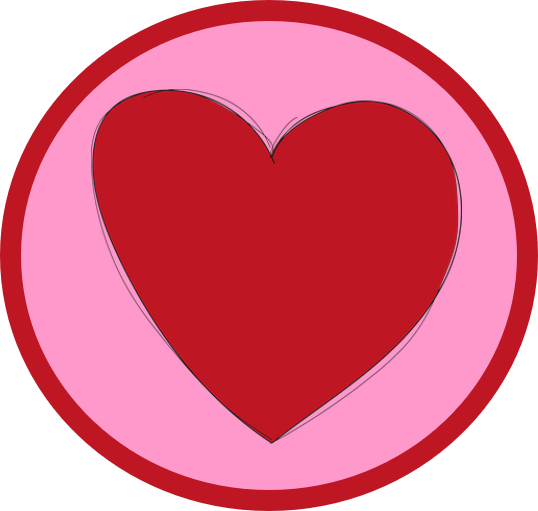 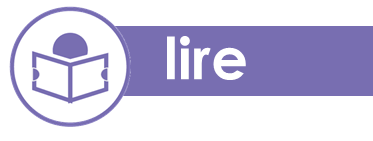 c
Lis le texte.
If you have a French partner school, and/or a French penfriend, write the names, here:
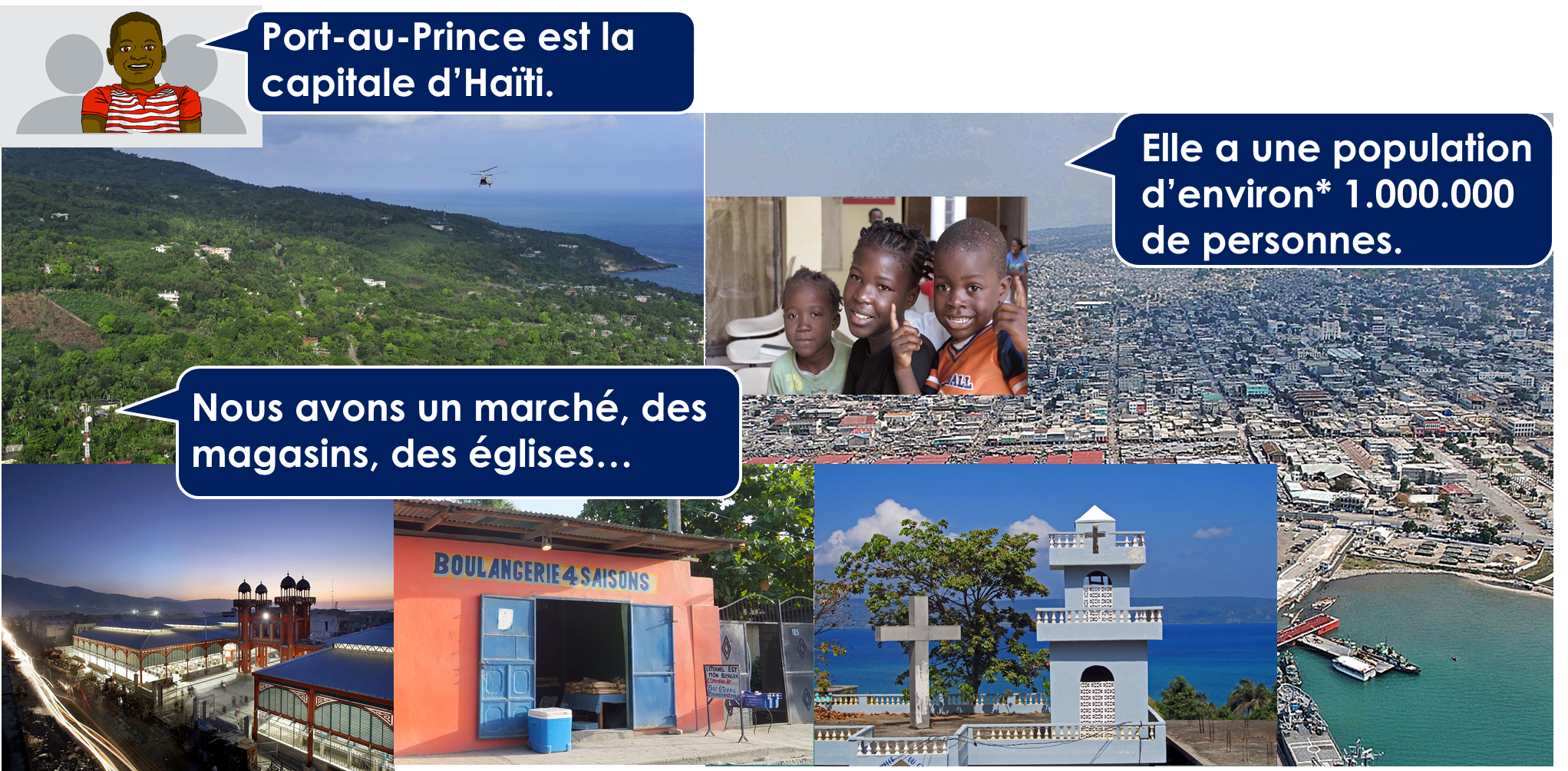 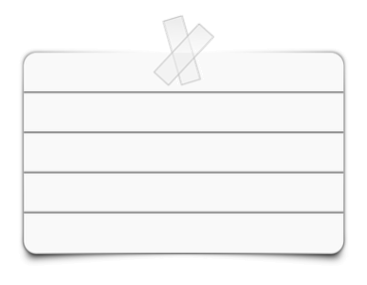 10
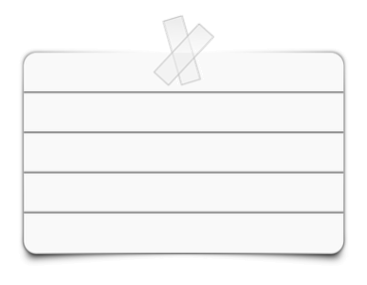 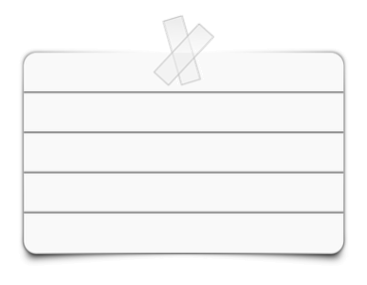 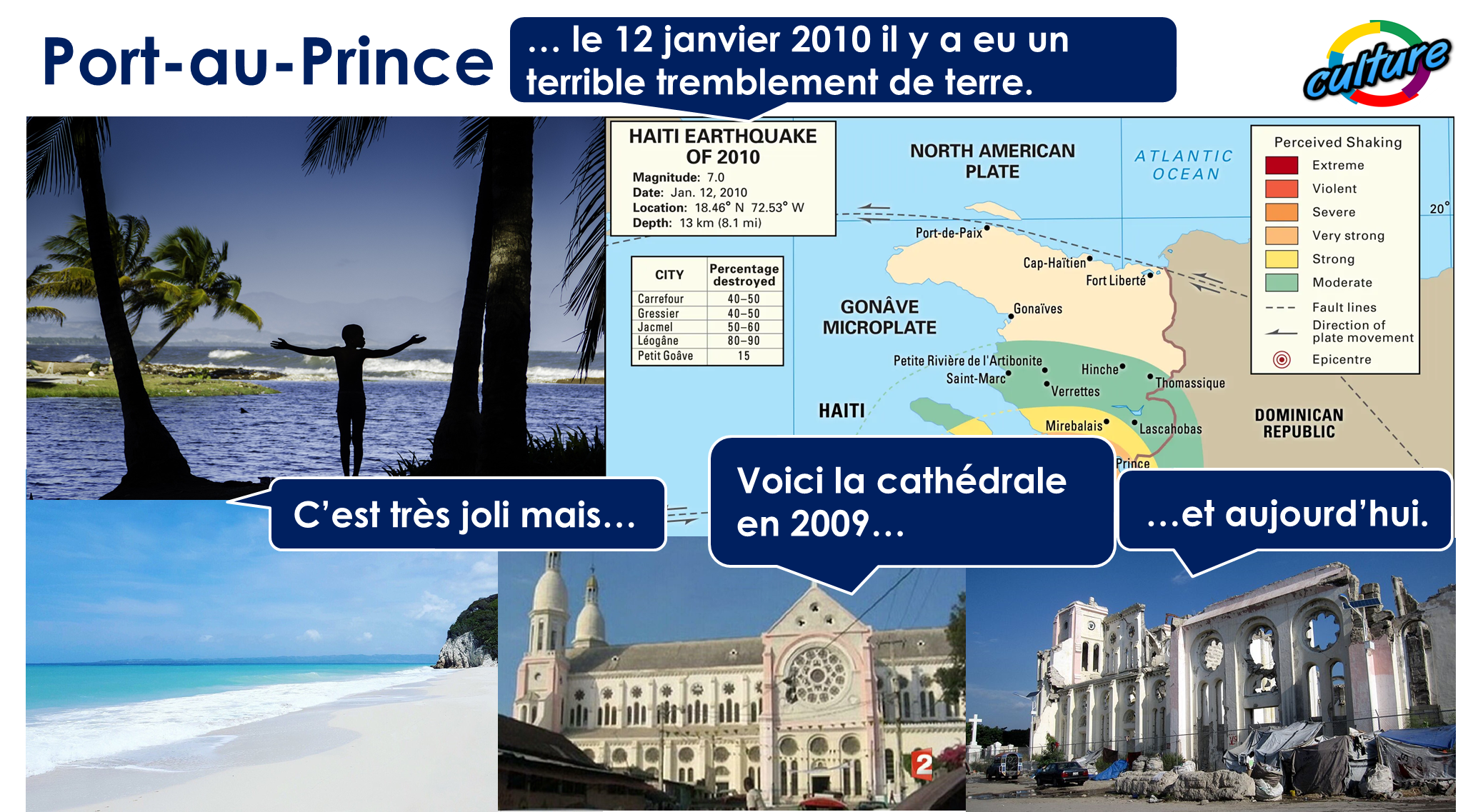 ➜
If not, write your favourite French name(s), here, plus any names of French-speaking places you have heard of.
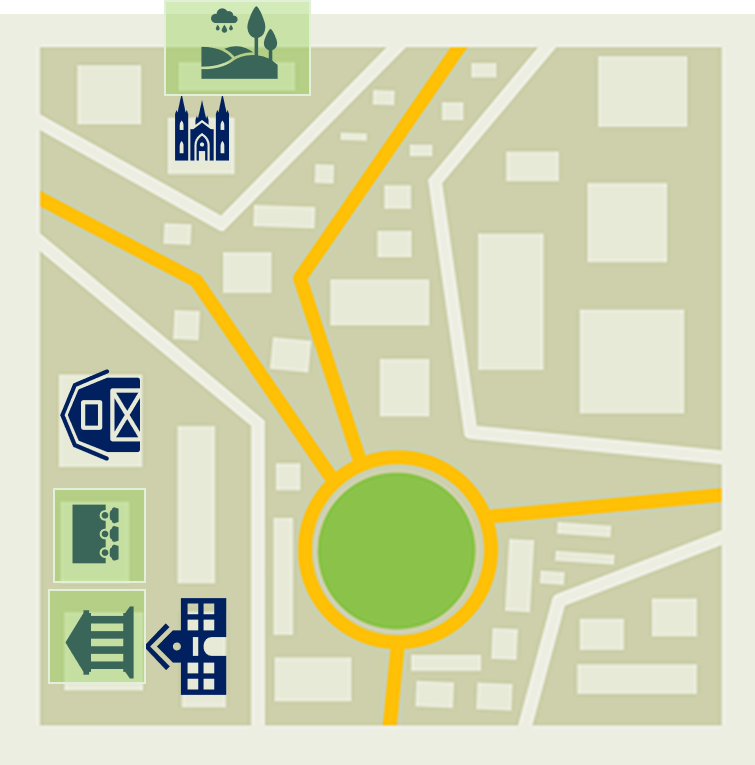 derrière, devant, entre
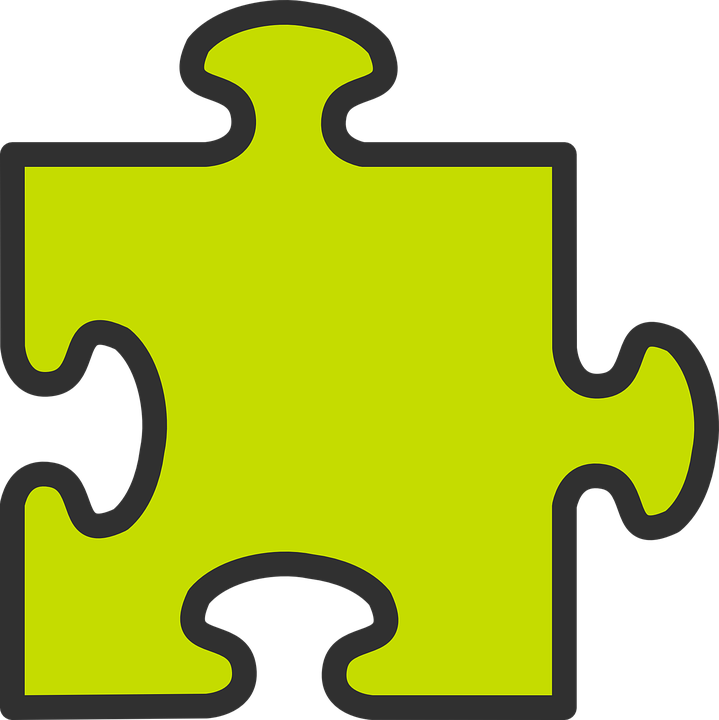 To say something is behind, use derrière:Nous avons un parc derrière l’église.
To say something is in front of, use devant:Nous avons un musée devantl’école.
To say something is between, use entre:Nous avons un cinéma entre le musée et la poste.
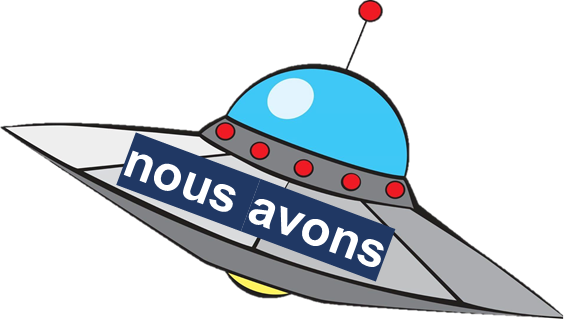 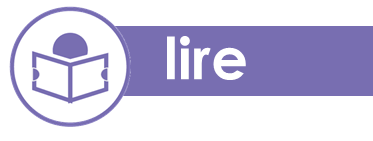 Écris en anglais.
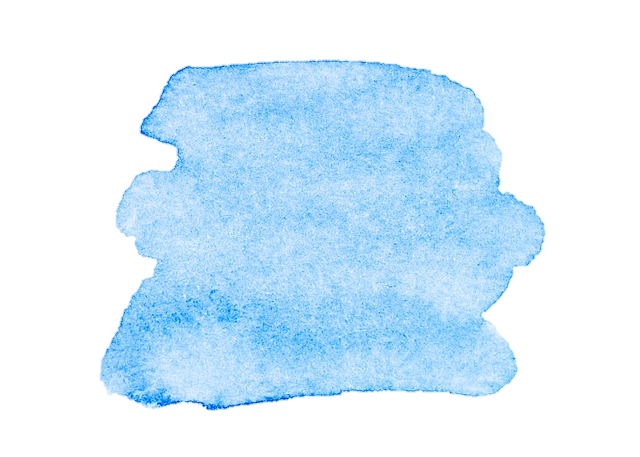 39
Interactions
Vert term 1
Term 1 week 2
Asking questions
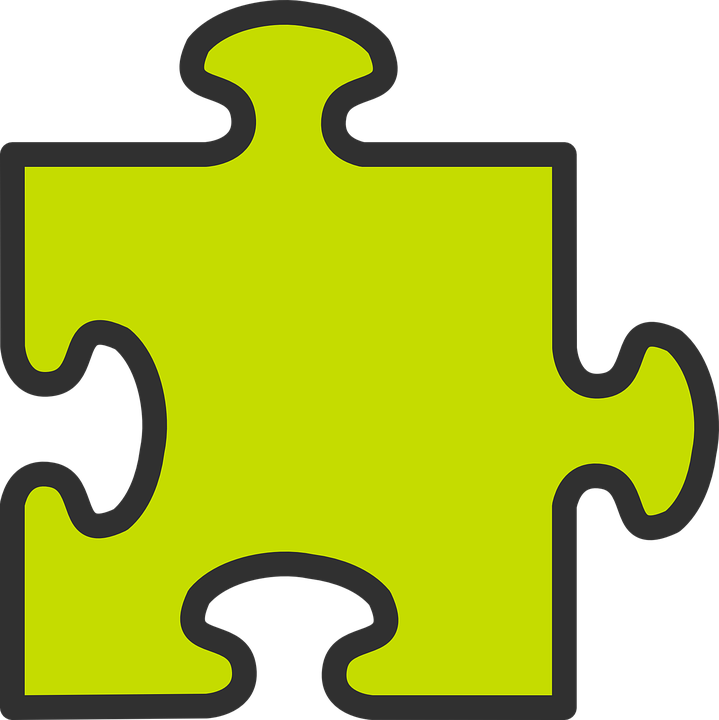 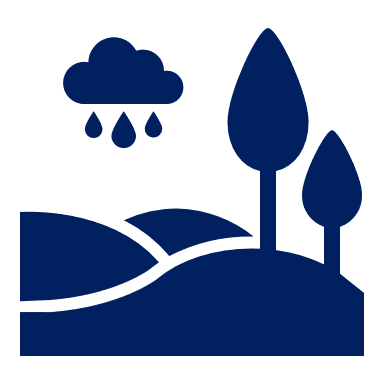 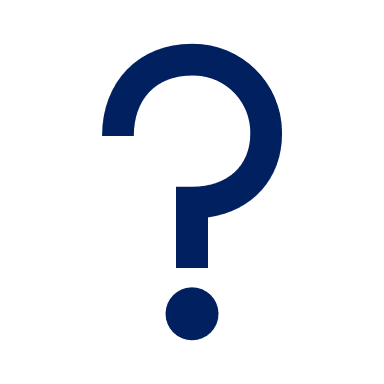 To change a statement to a question, raise your voice at the end:
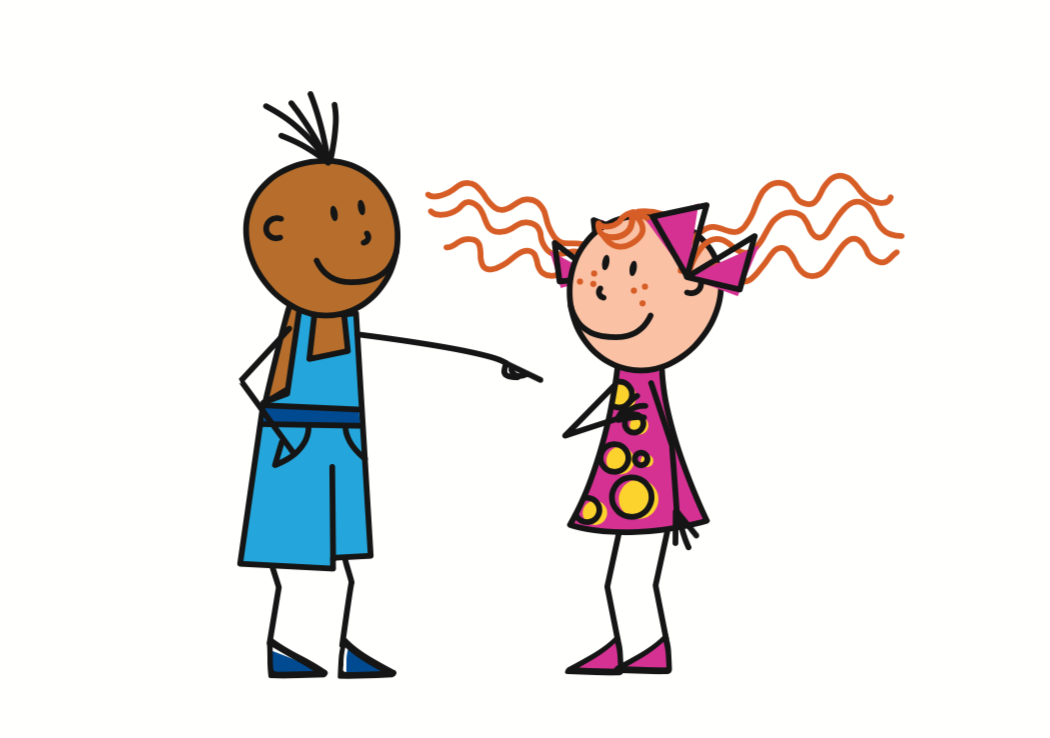 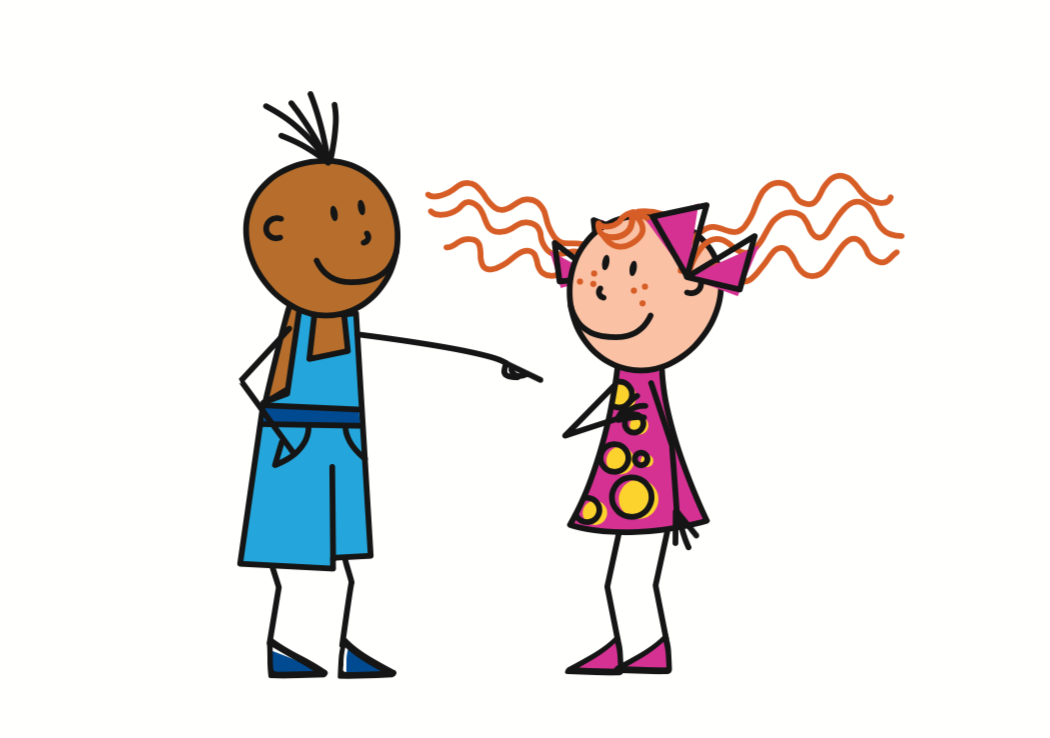 10
Tu as un parc ?
Tu as un parc.
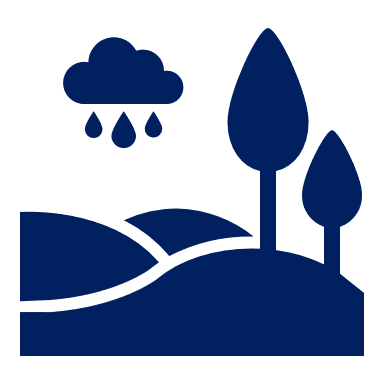 Do you have a park?
You have a park.
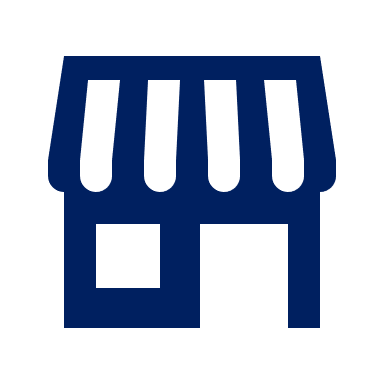 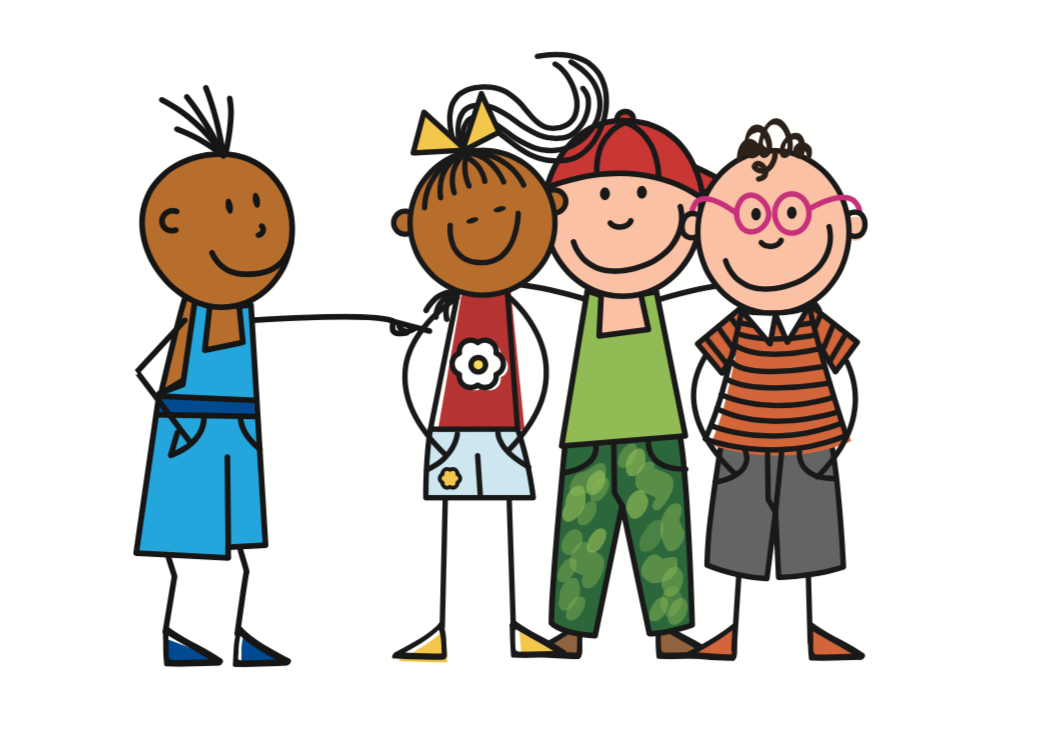 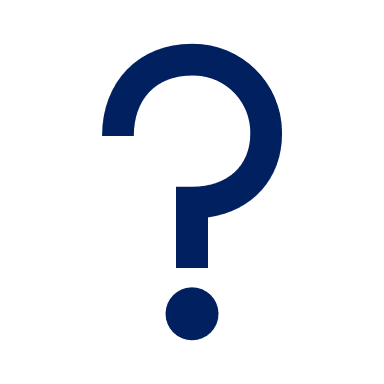 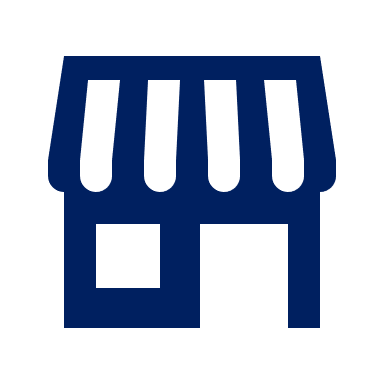 Vous avez des magasins.
Vous avez des magasins ?
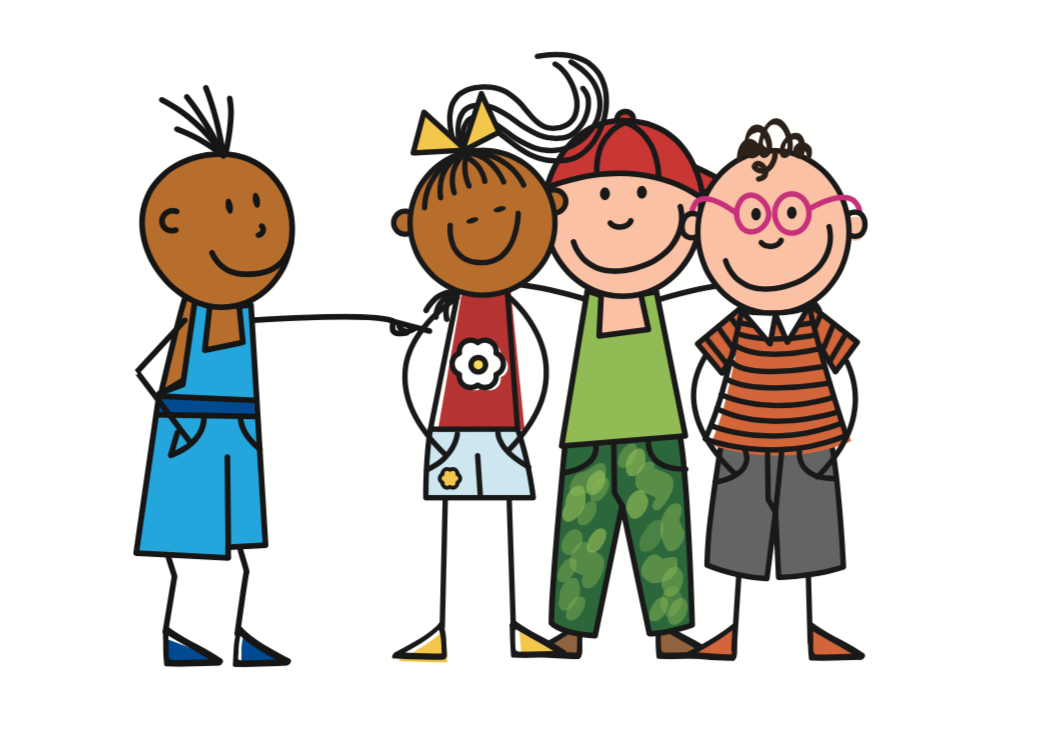 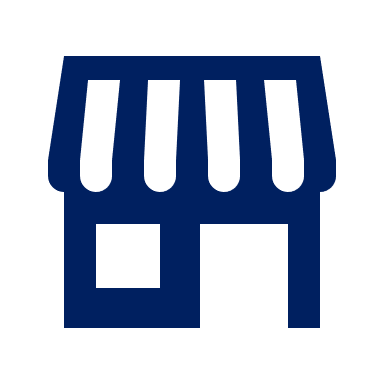 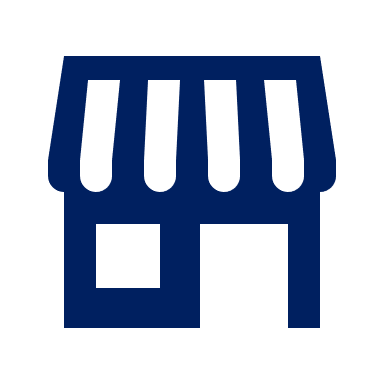 Do you (all) have (some) shops?
You (all) have (some) shops.
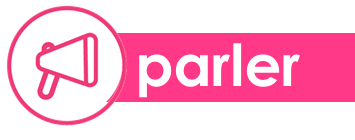 Parle en français.
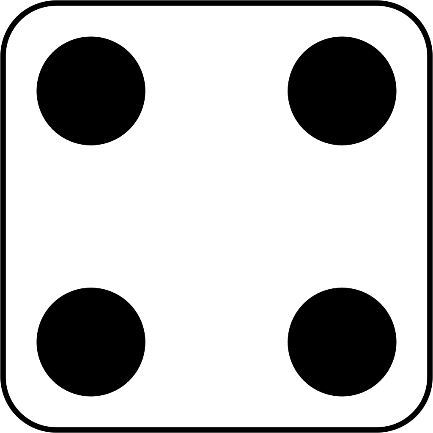 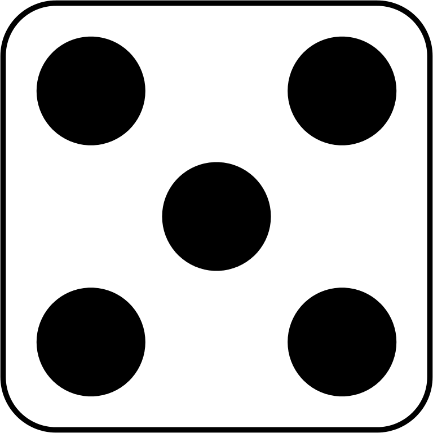 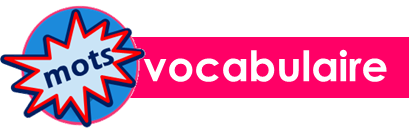 Écris en français : Can you get at least 15 points?
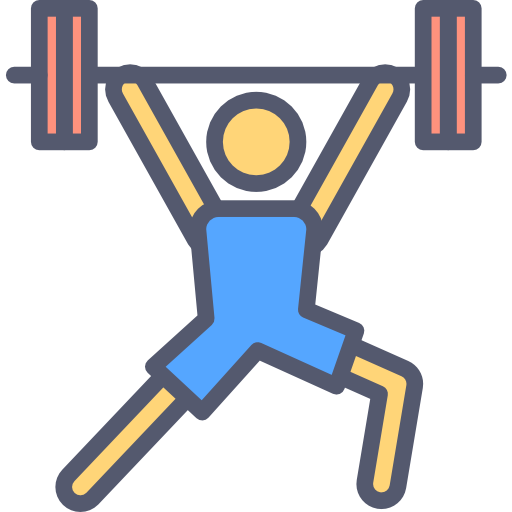 x3
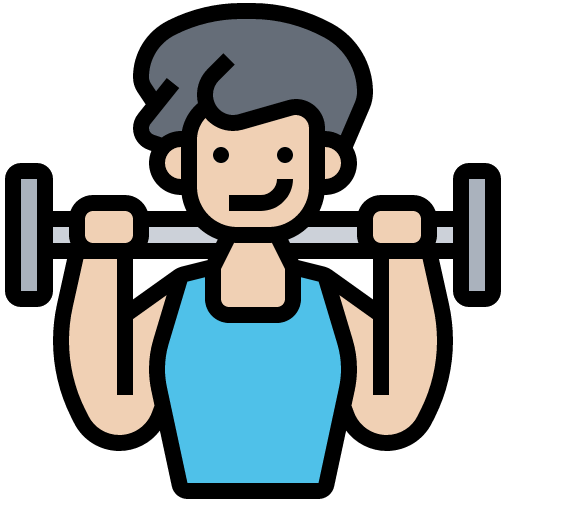 x2
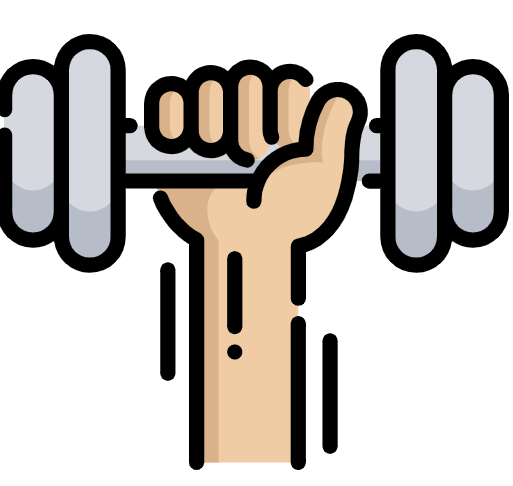 x1
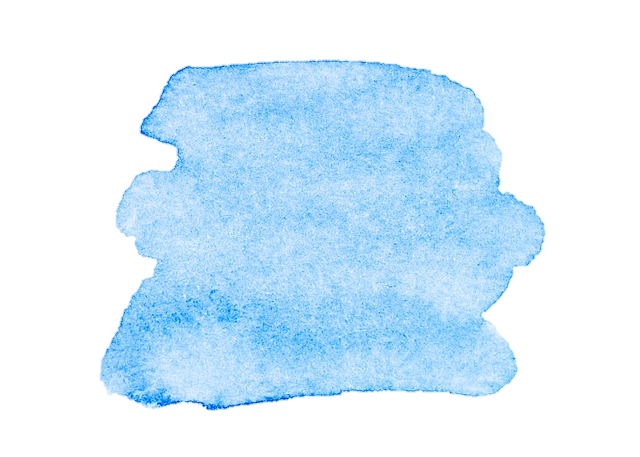 40
Interactions
Vert term 1
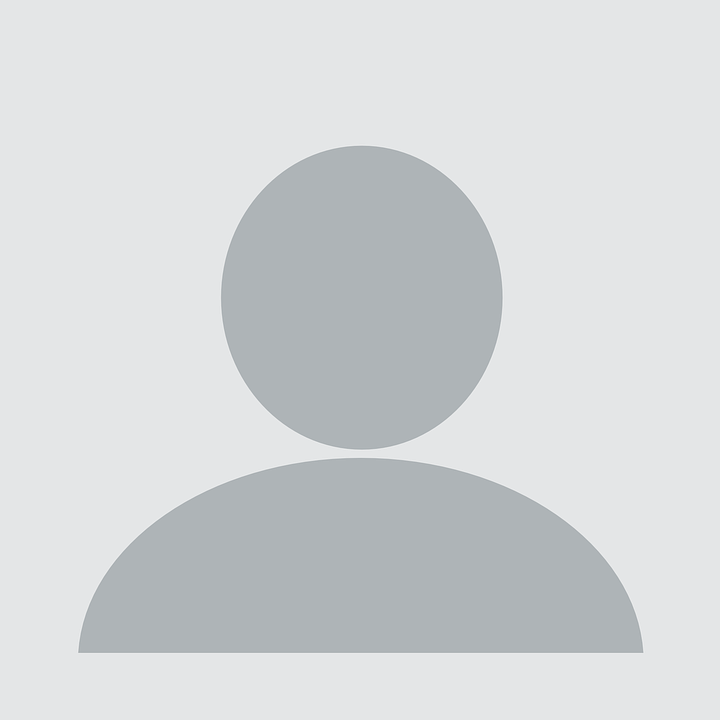 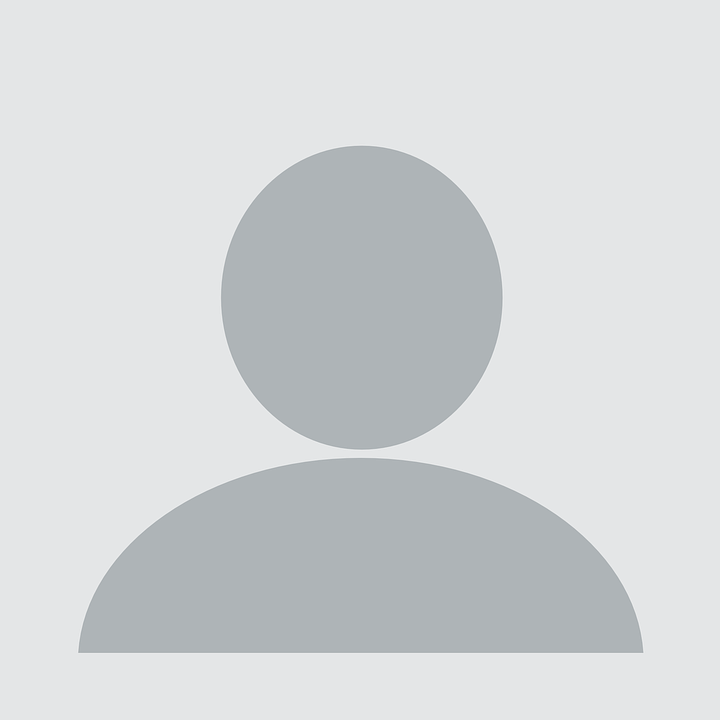 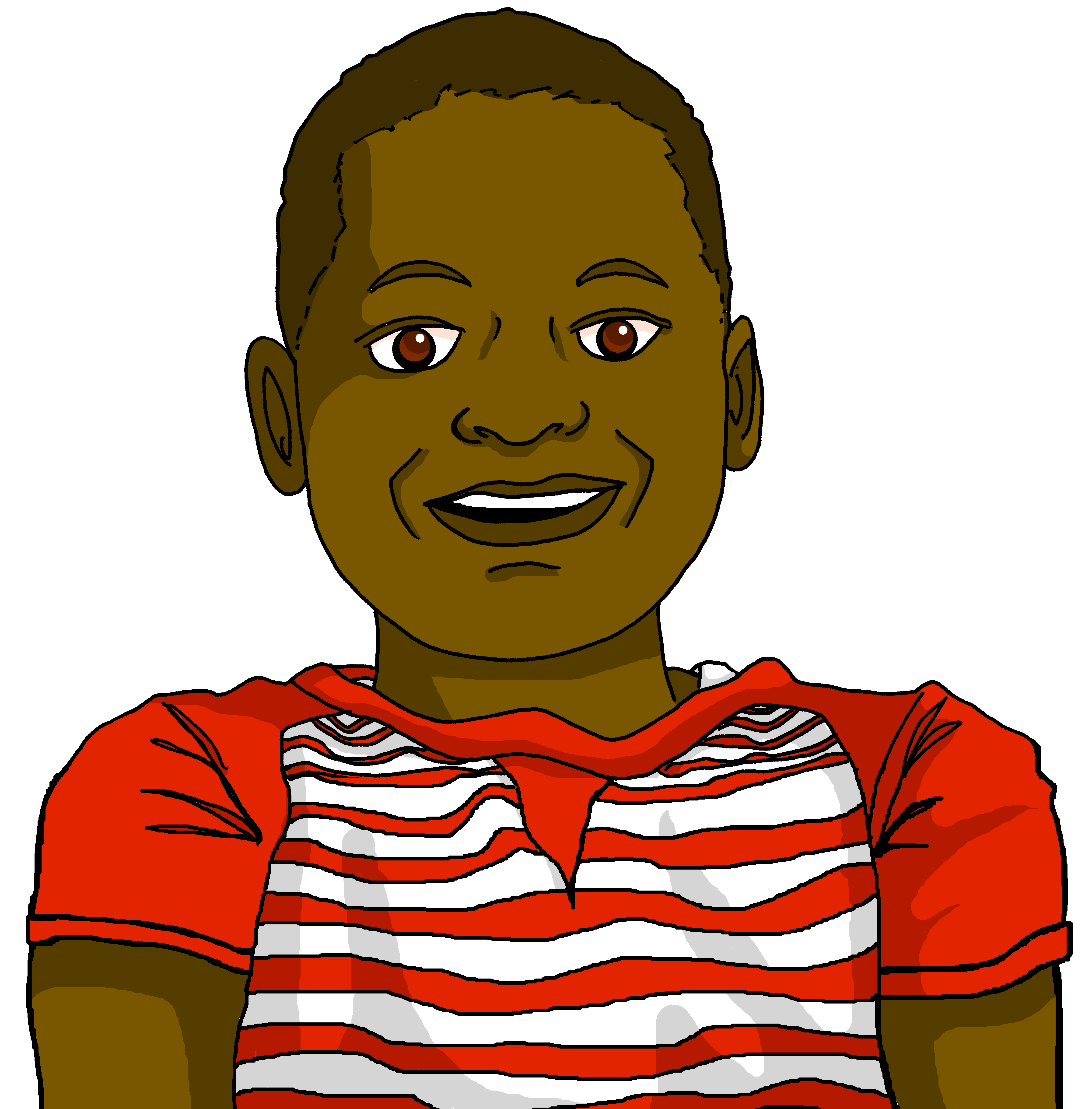 Term 1 week 2
En ville
🎯
Talking about where we live
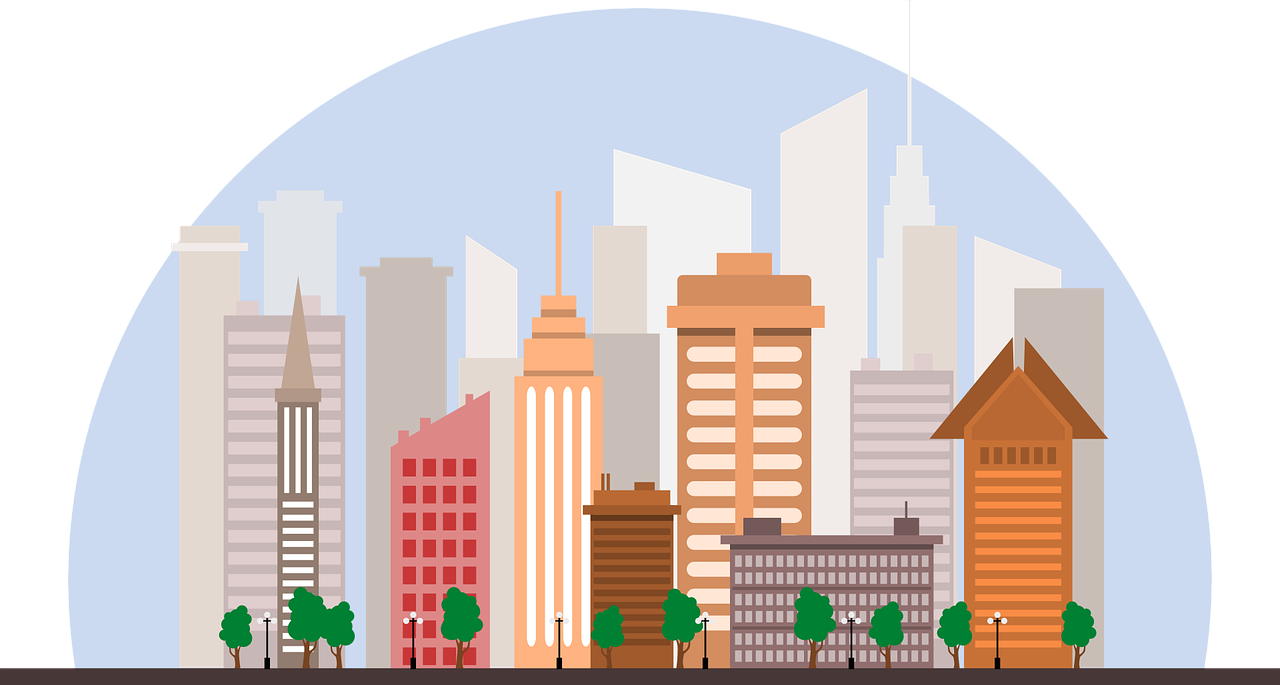 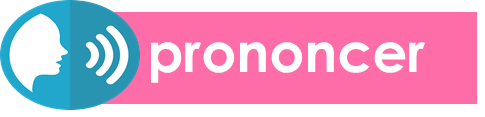 Comparing what we have with what others (they) have
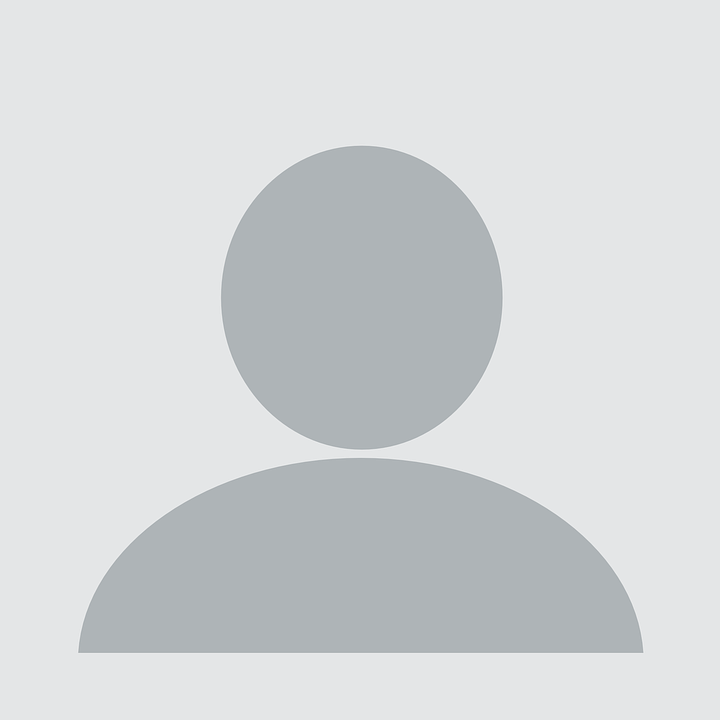 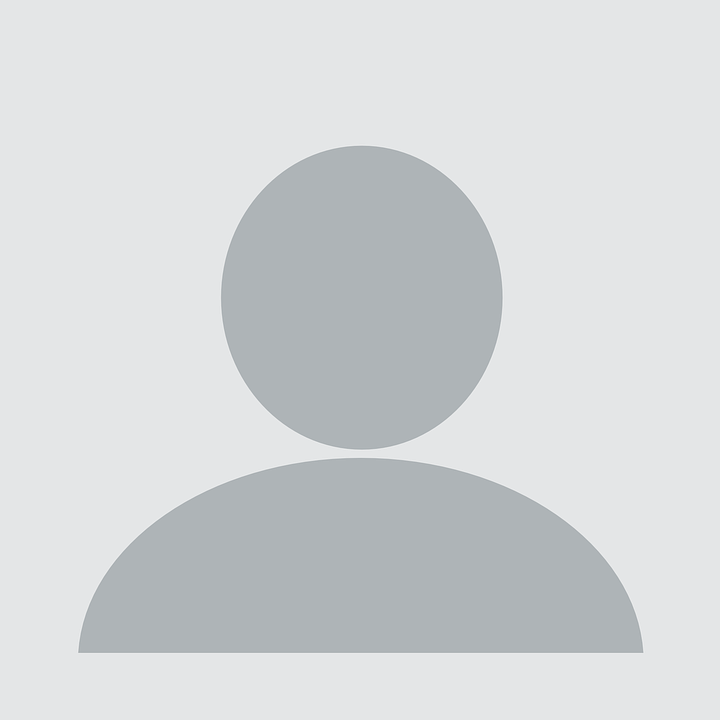 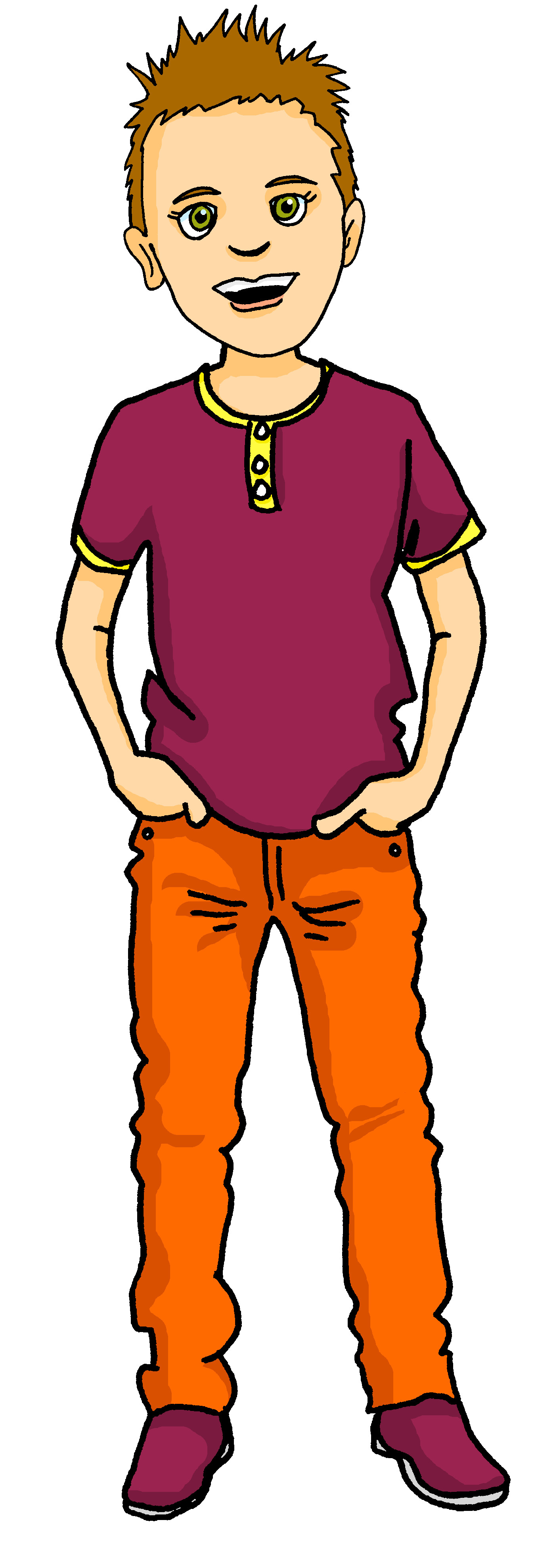 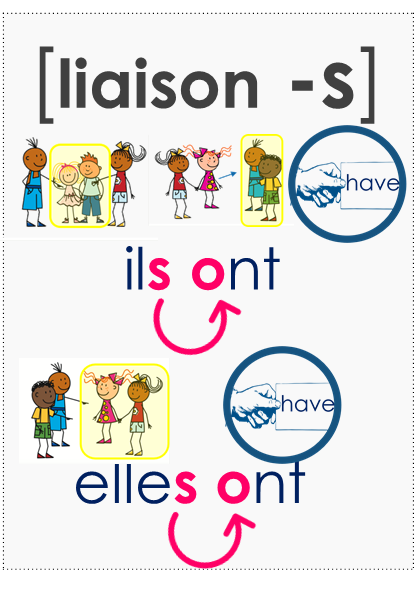 11
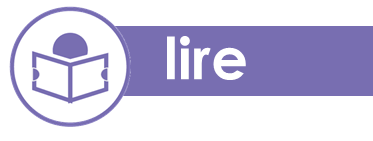 These new adjectives don’t follow the patterns you know for m/f.
Write down the key language for this week.
Avoir [to have, having]
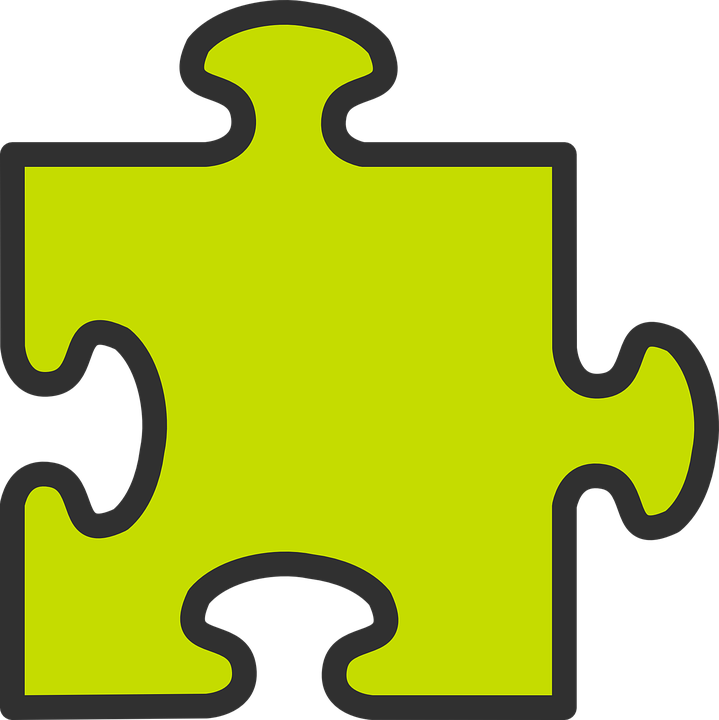 grammaire
To say ‘they’ + avoir:
To say ‘we’ and ‘you (plural)’ + avoir:
(z)
(z)
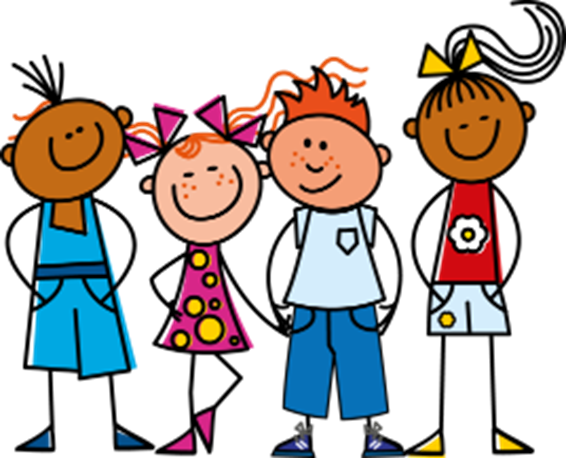 Ils ont
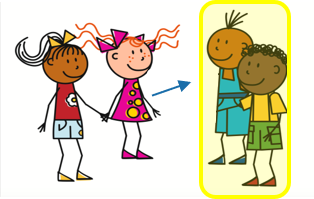 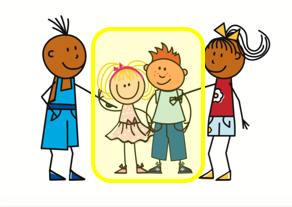 Nous avons
they have(mpl, mixed pl)
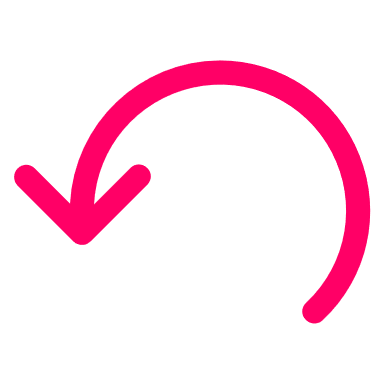 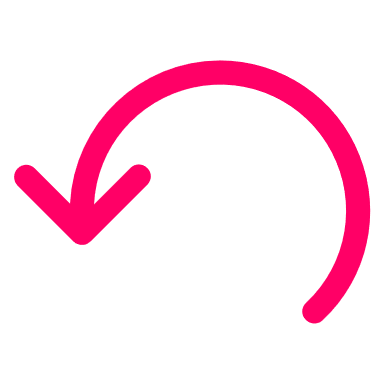 We  have
(z)
(z)
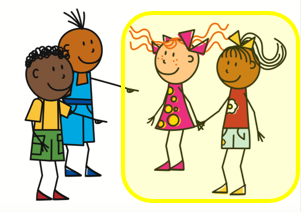 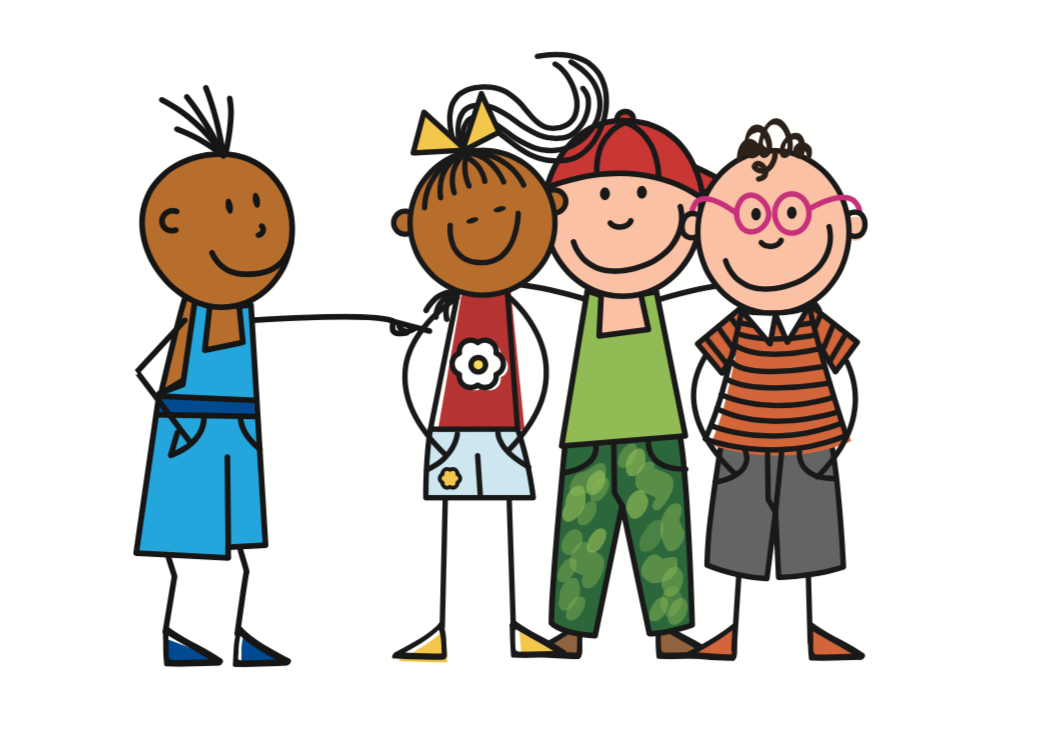 Vous avez
eIles ont
they have(fpl)
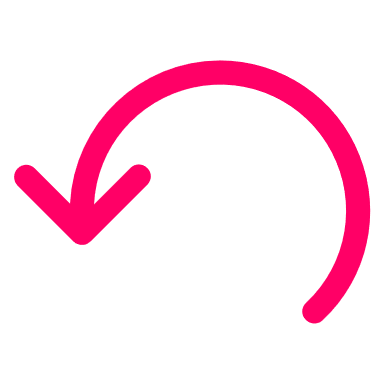 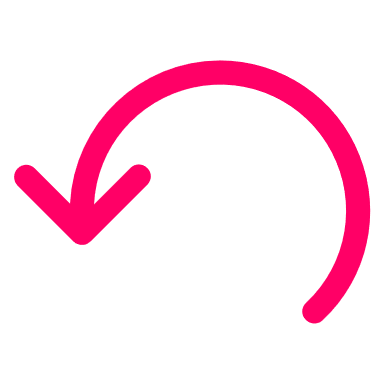 You (all) have
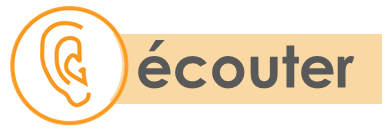 C’est ‘we have’ ou ‘they have’ ? Écris le lieu en anglais.
Bonjour, Jean-Michel ! Ça va ?
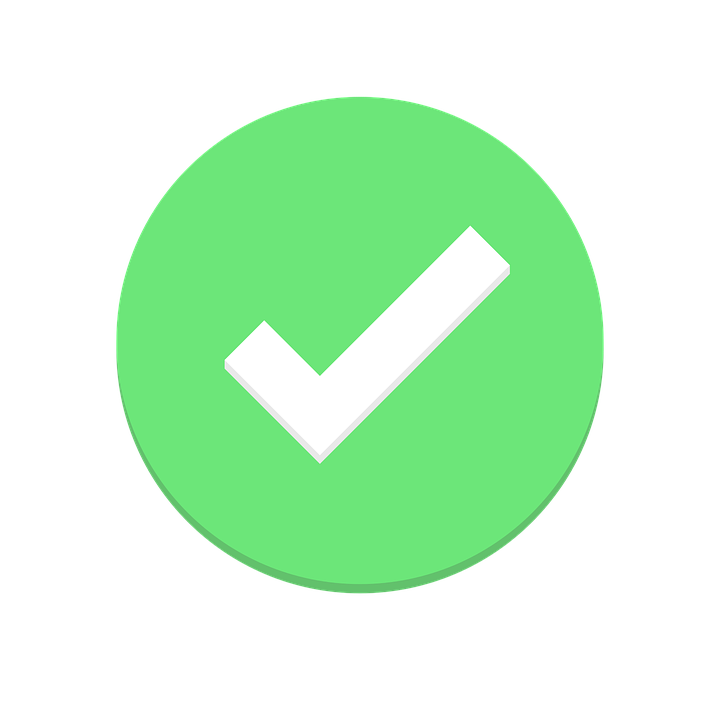 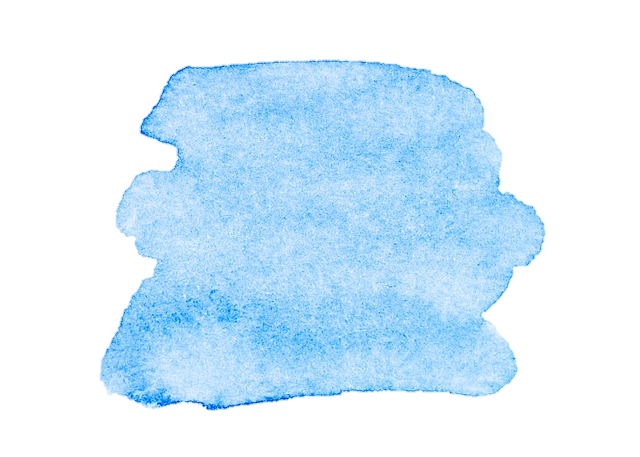 41
Interactions
Vert term 1
Term 1 week 2
Adjectives – after and before the noun
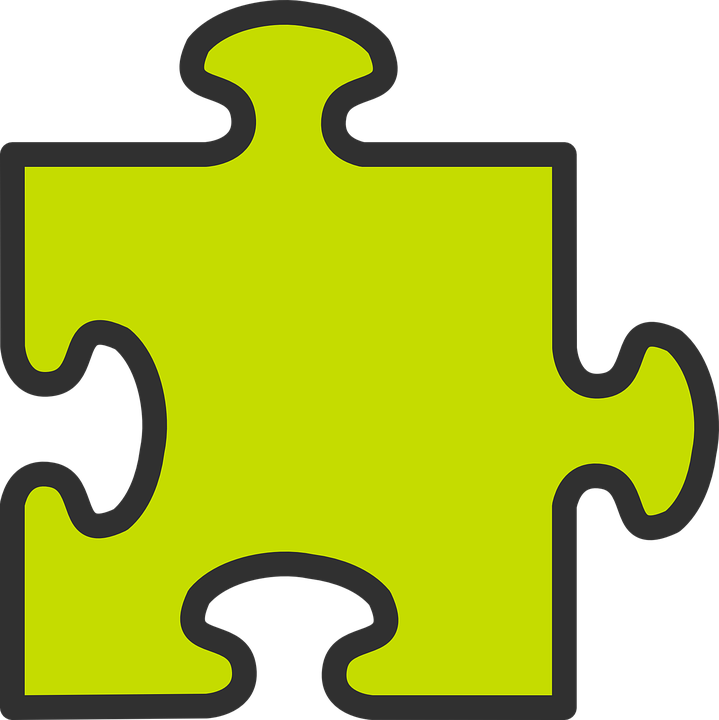 grammaire
Most adjectives go after the noun:
an independent café
un café indépendant
11
However, some adjectives go before the noun:
These are adjectives that refer to beauty, age, good/bad or size:
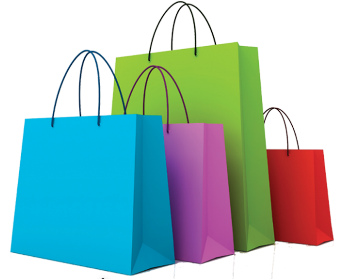 un beau parc				a beautiful park
une belle église			a beautiful church
B
A
un vieux musée			an old museum
une jeune fille				a young girl
une bonne école	 		a good school
une mauvaise université		a bad university
G
un grand magasin			a big shop
une petite poste			a small post office
S
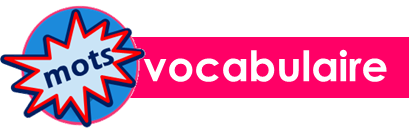 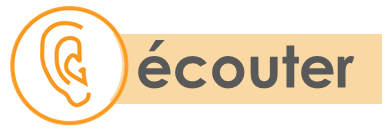 C’est A ou B ?
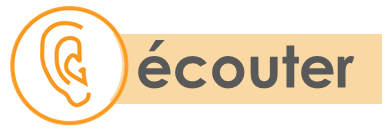 C’est A ou B ? Écris le lieu et la description en anglais.
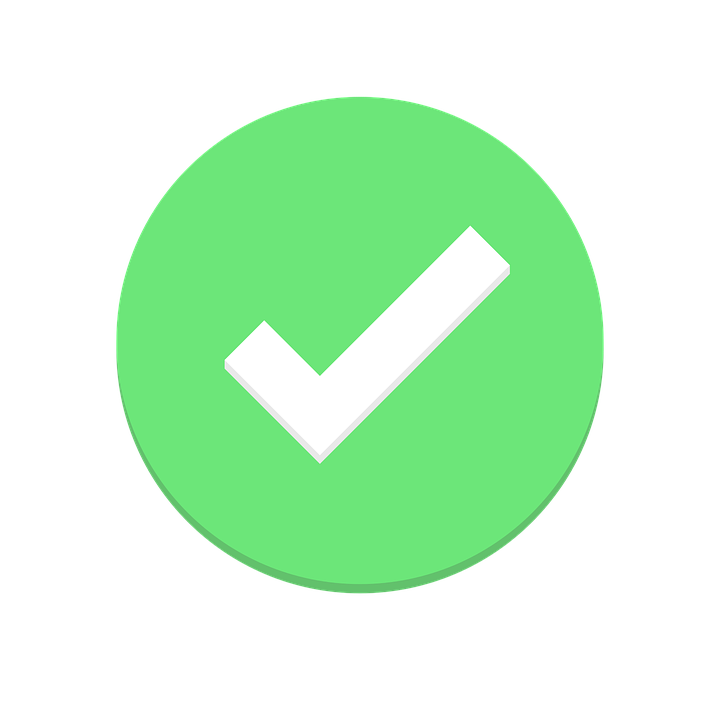 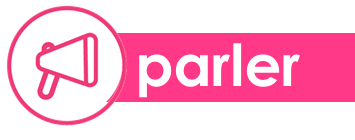 Person A. (Person B on next page.)
1) Ils ont un beau…
……………………………….
2) Nous avons une vieille…
……………………………….
3) Nous avons un bon …
……………………………….
4) Ils ont un nouveau …
……………………………….
5) Ils ont une grande…
………………………………..
Round 2
Round 1
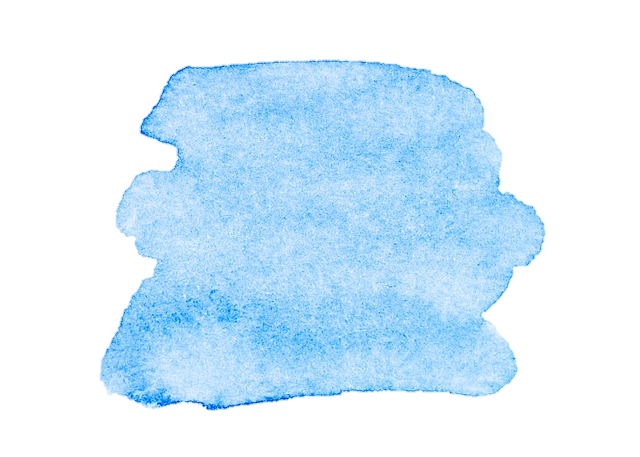 42
Interactions
Vert term 1
Term 1 week 2
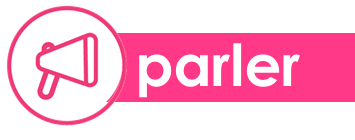 Person B. (Person A on previous page.)
1) Nous avons une belle…
……………………………….
2) Ils ont un beau…
……………………………….
3) Ils ont une nouvelle…
……………………………….
4) Ils ont une mauvaise…
……………………………….
5) Nous avons un vieux…
………………………………..
11
Round 2
Round 1
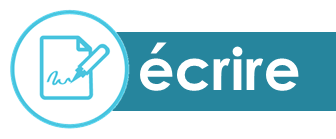 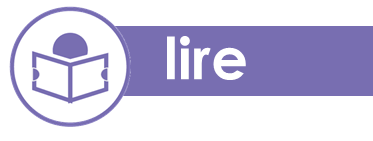 Écris deux listes en anglais.
Écris en français.
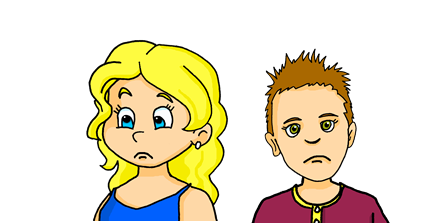 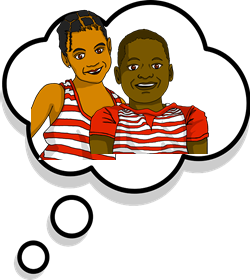 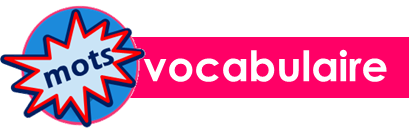 Écris en français : Can you get at least 15 points?
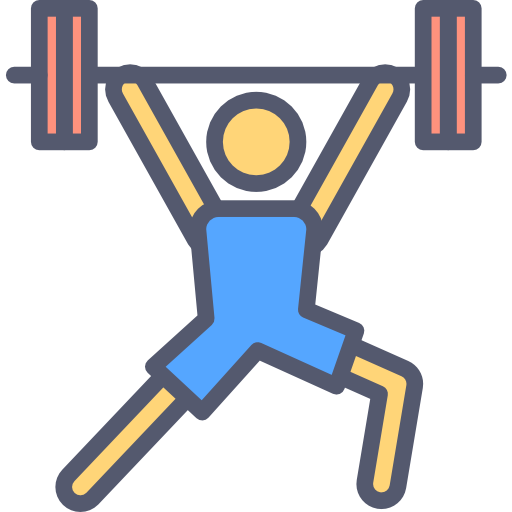 x3
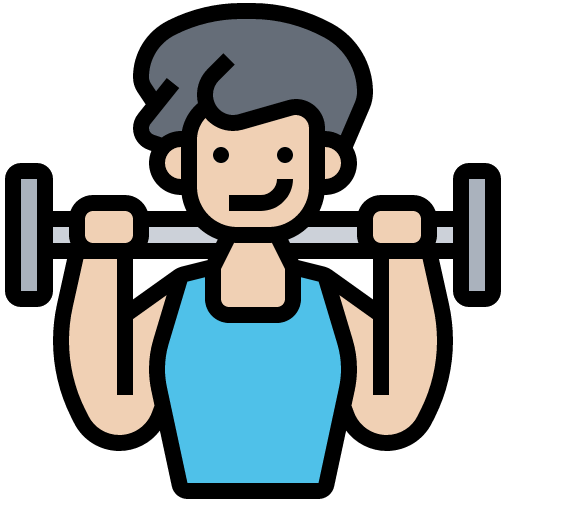 x2
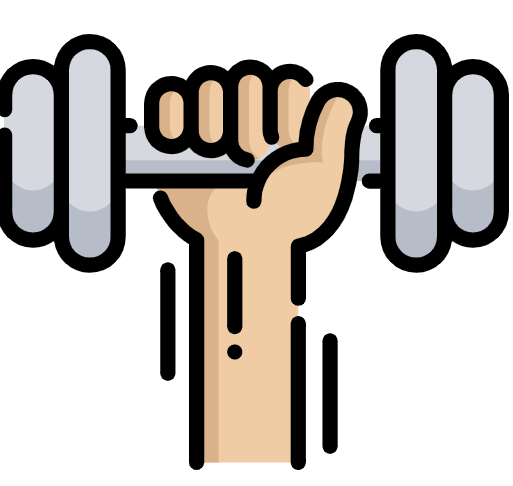 x1
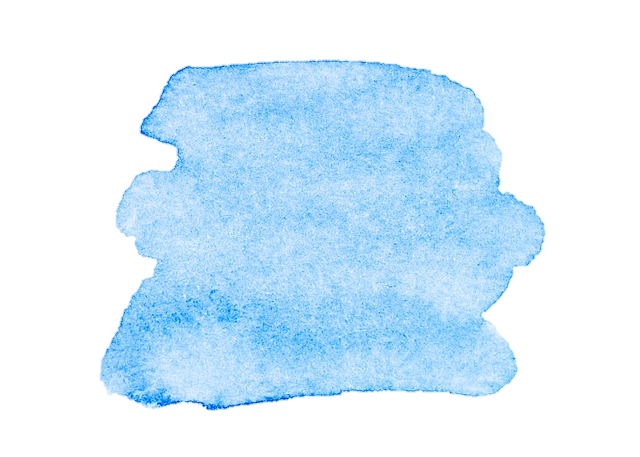 43
Interactions
Vert term 1
Term 1 week 2
🎯
Talking about what people look like
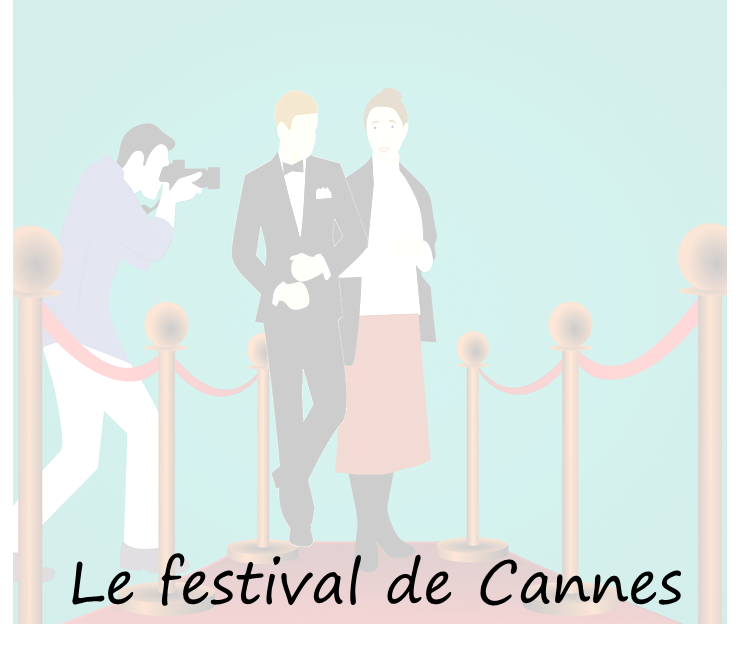 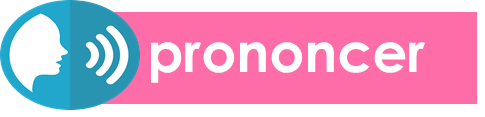 Using singular and plural adjectives
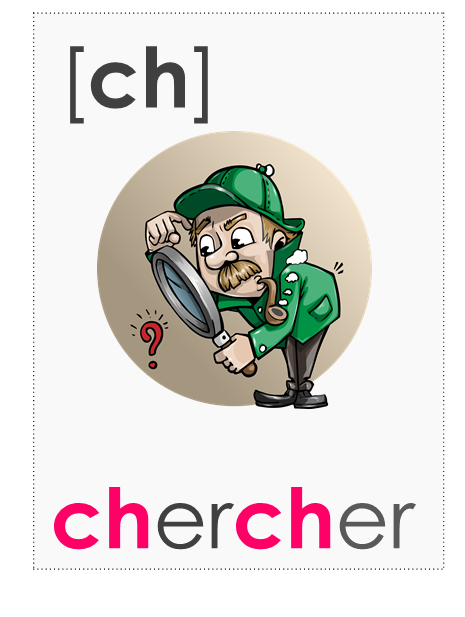 12
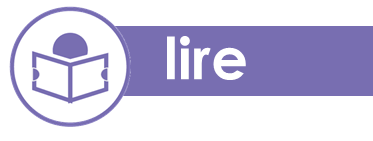 Write down the key language for this week.
The words in bold may be new to you.
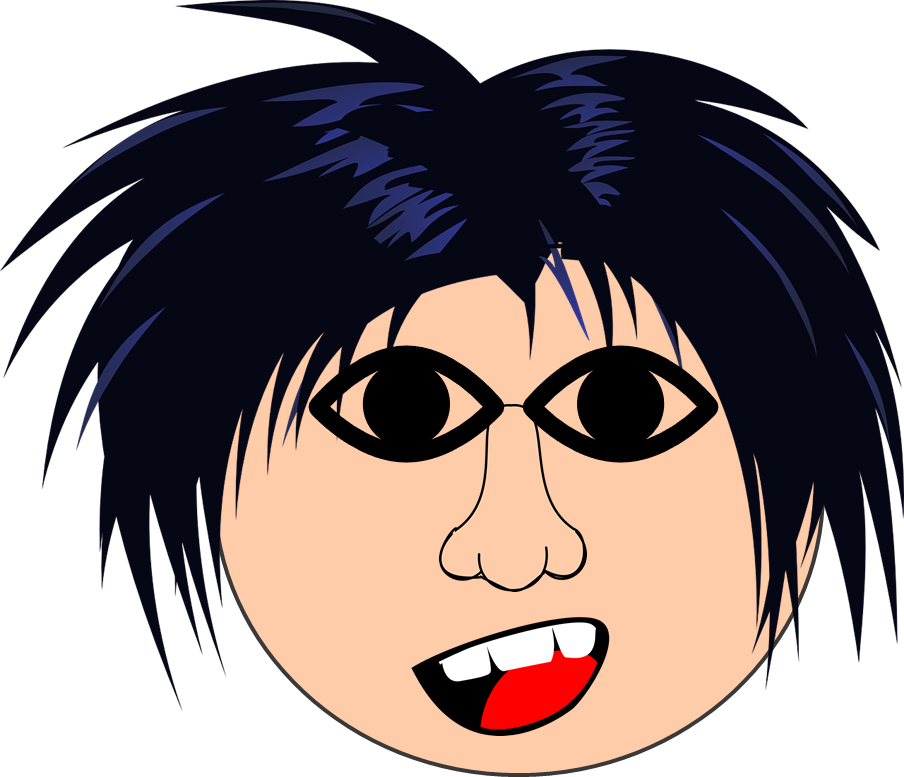 Definite articles
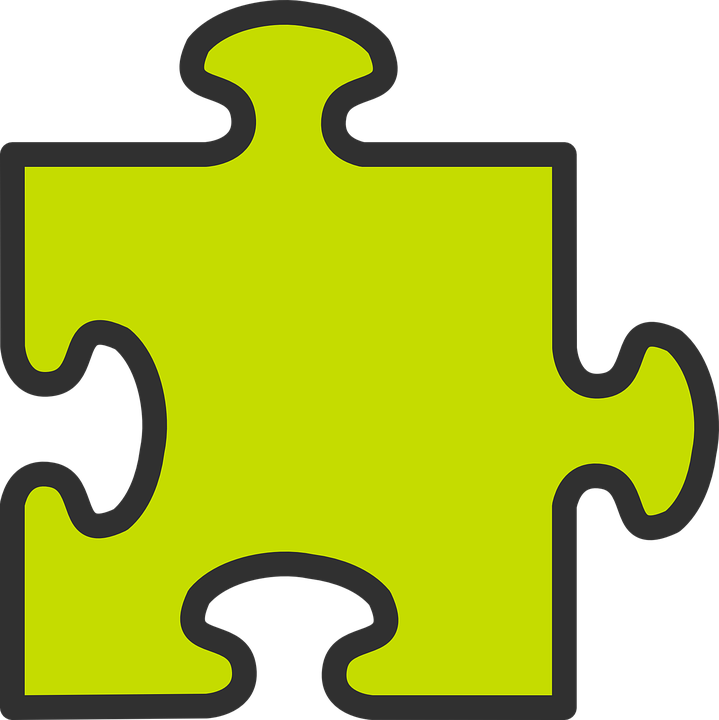 Remember! In French, things, as well as people and animals, are either masculine or feminine. We say that they have gender.
To say the before a singular noun, use le (m) or la (f).To say the before all plural nouns, use les.
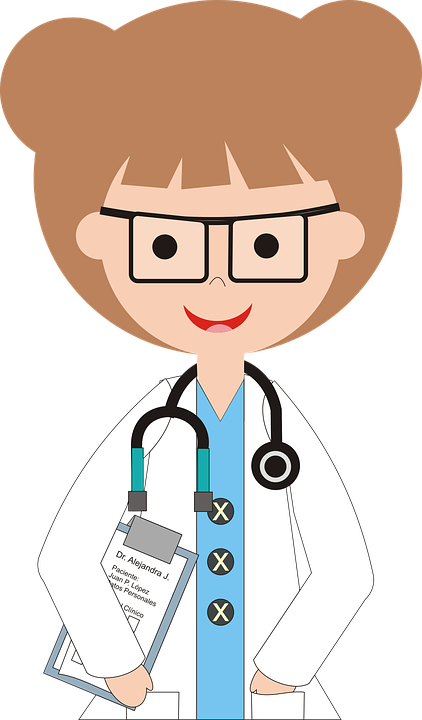 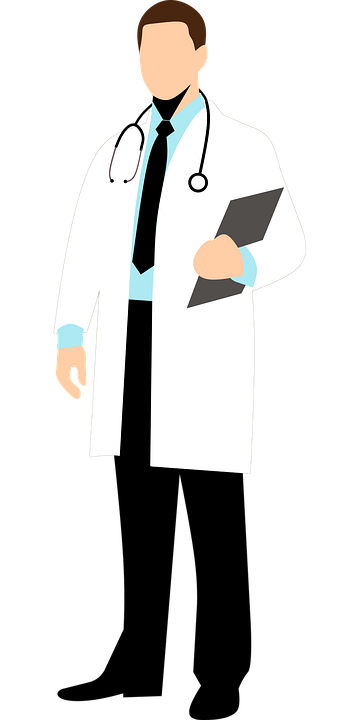 ➜
le médecin
les médecins
➜
la médecin
les médecins
➜
l’œil
➜
les yeux
la bouche
les bouches
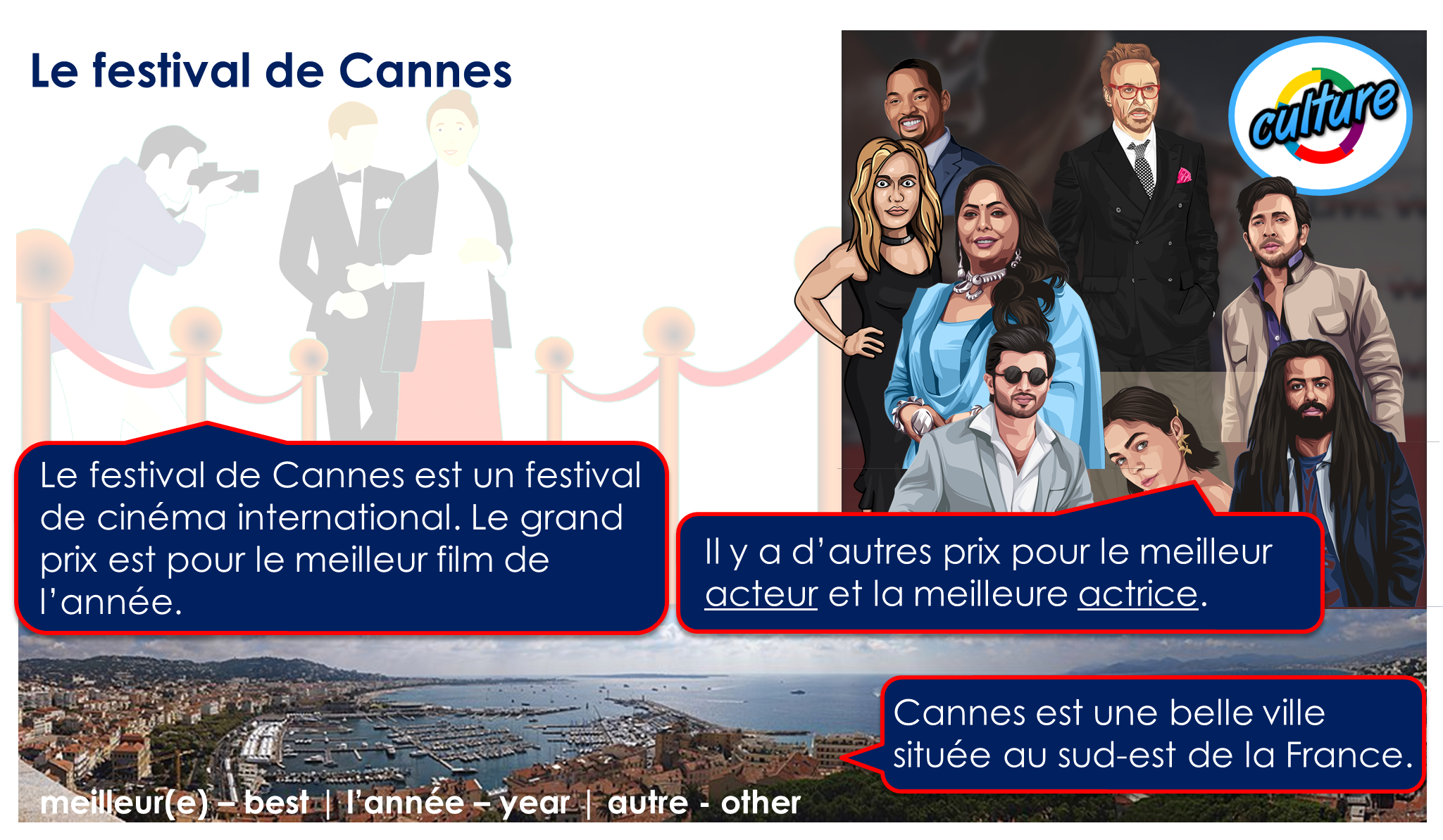 Note that the plural of eye is irregular:l’œil (eye)  les yeux.
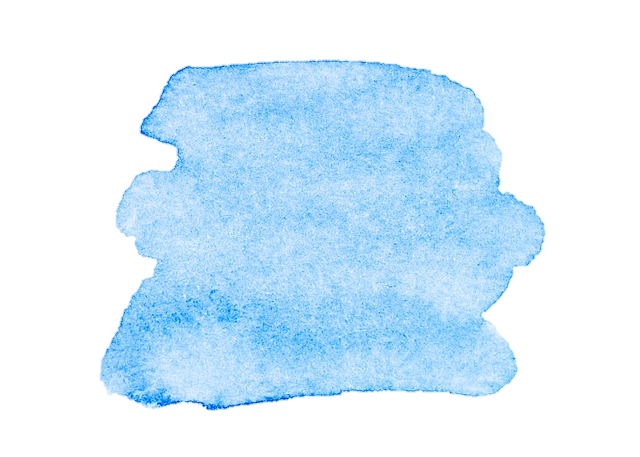 44
Interactions
Vert term 1
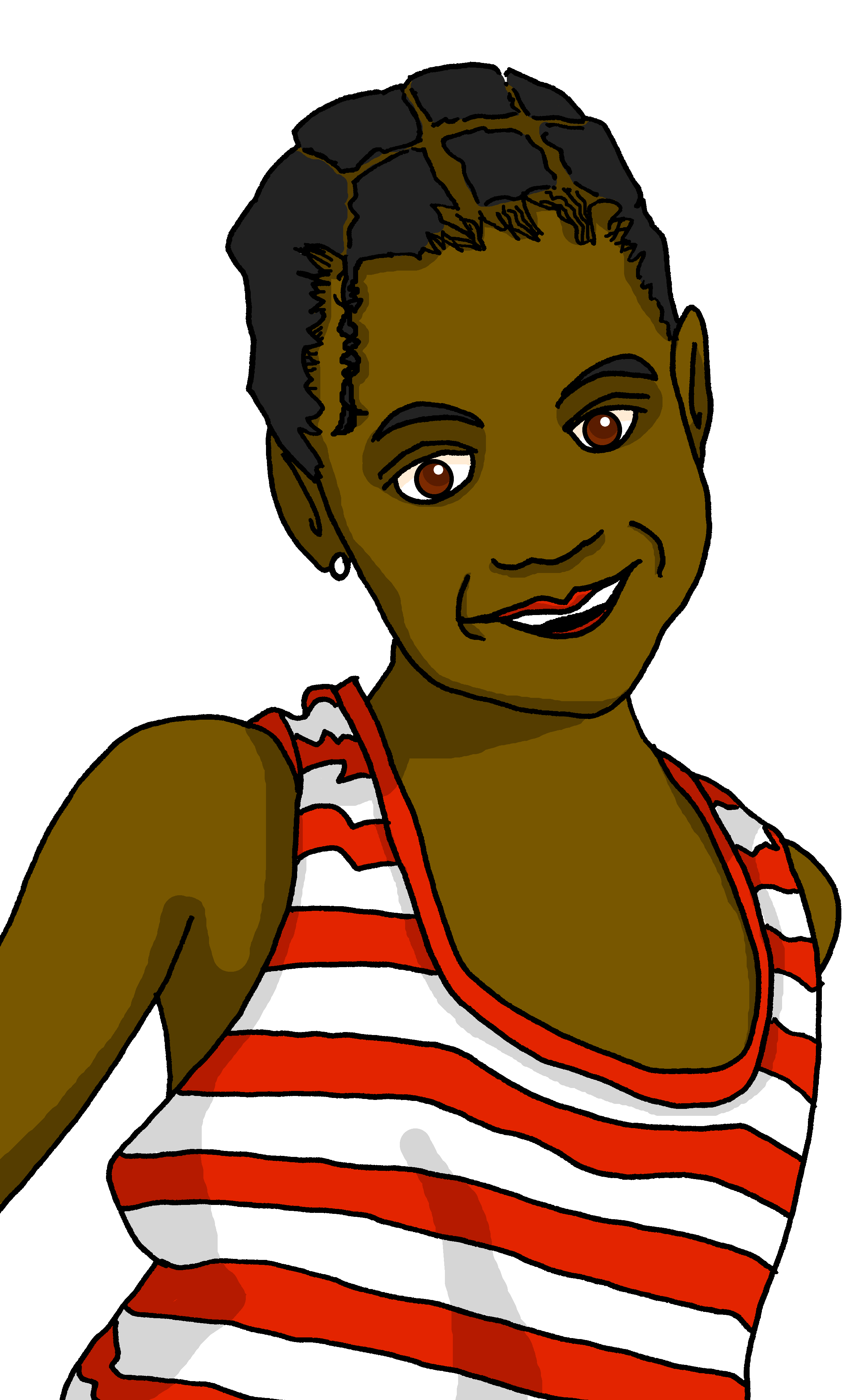 Term 1 week 2
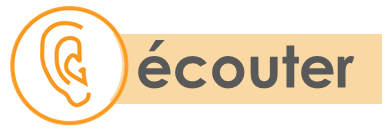 C’est le/la ou les ? Clémentine décrit quoi ?
12
➜
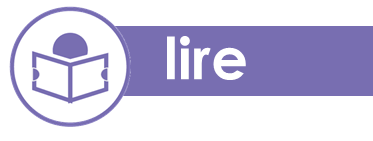 Écris en anglais.
Adjectives after the noun
Note: in French we often use the definite article ‘the’ in descriptions.  In English, we leave it out or use ‘a’, e.g., has a round face.
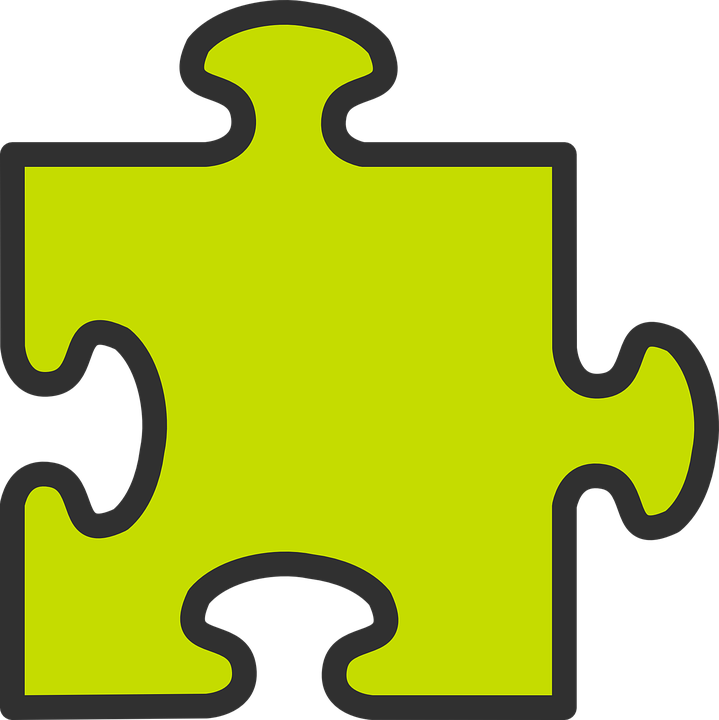 We know that many adjectives follow the noun in French:
➜
Il a le visage rond.
He has a round face.
➜
➜
He has round eyes.
Il a les yeux ronds.
Il a les cheveux longs et bruns.
He has long, brown hair.
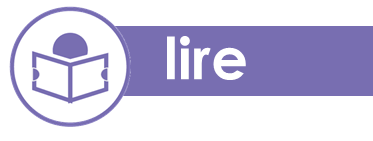 Complète les phrases.
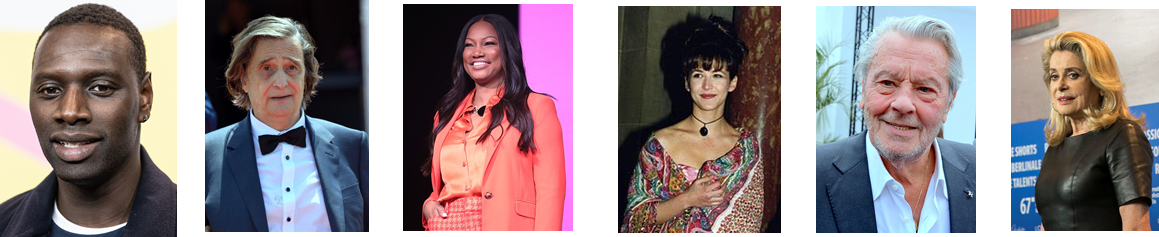 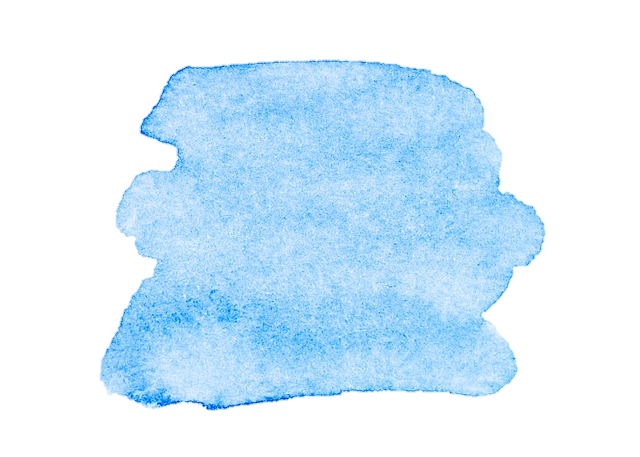 45
Interactions
Vert term 1
Term 1 week 2
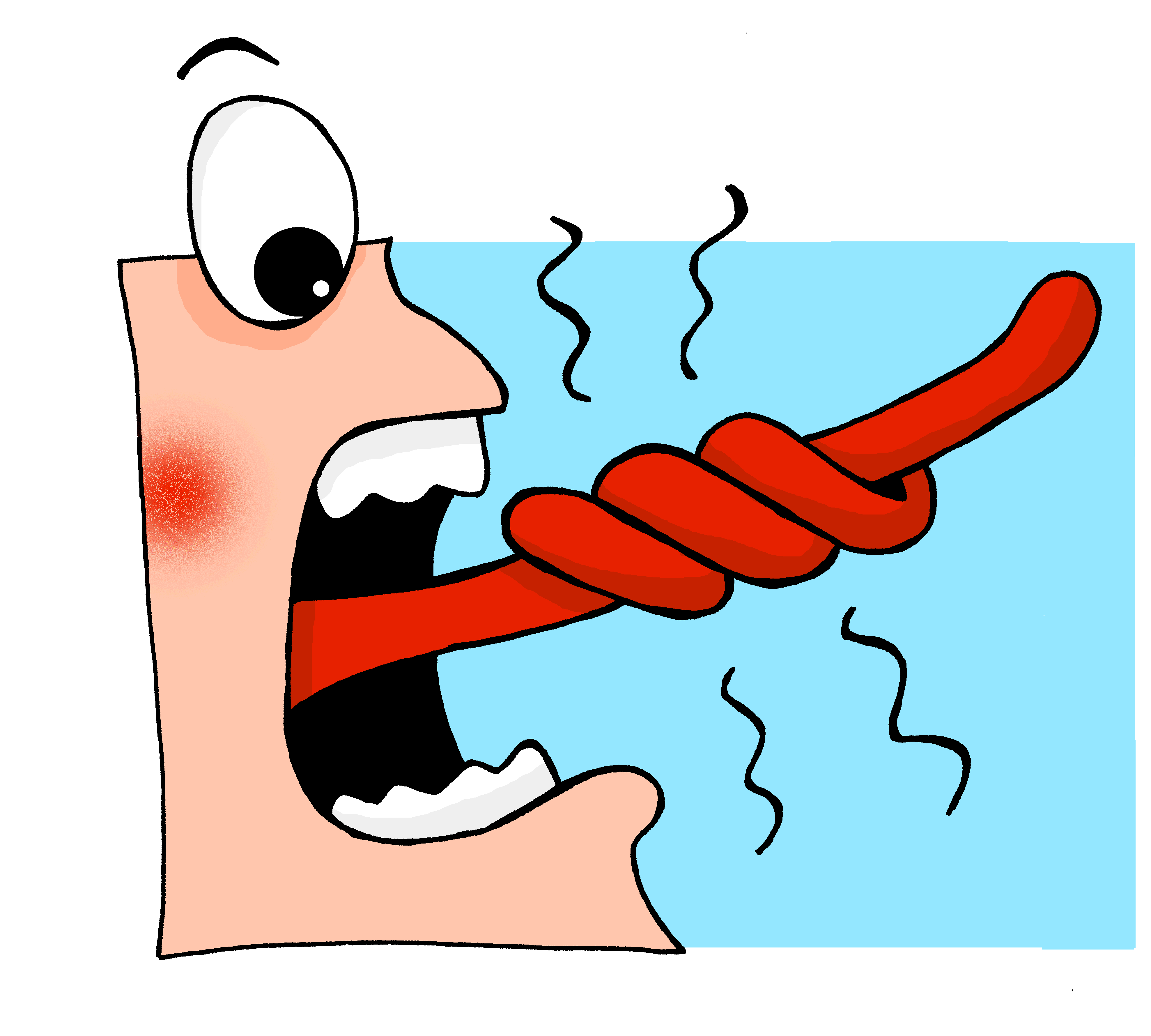 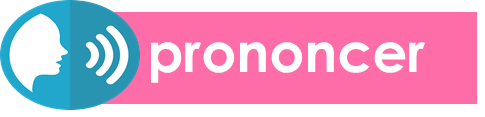 Prononce le virelangue !
Cinq chiens chassent six chats.
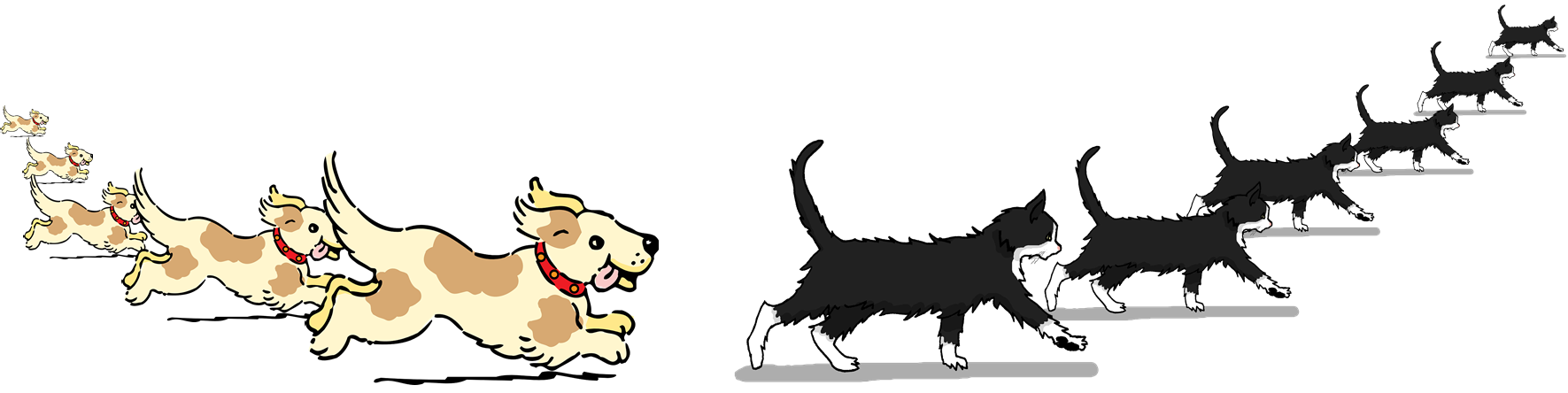 12
Five dogs chase six cats.
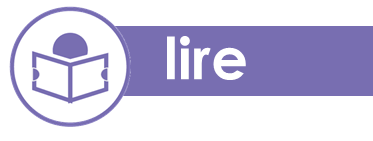 Les acteurs sont comment ? Écris les descriptions en anglais.
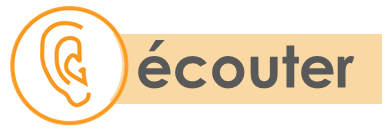 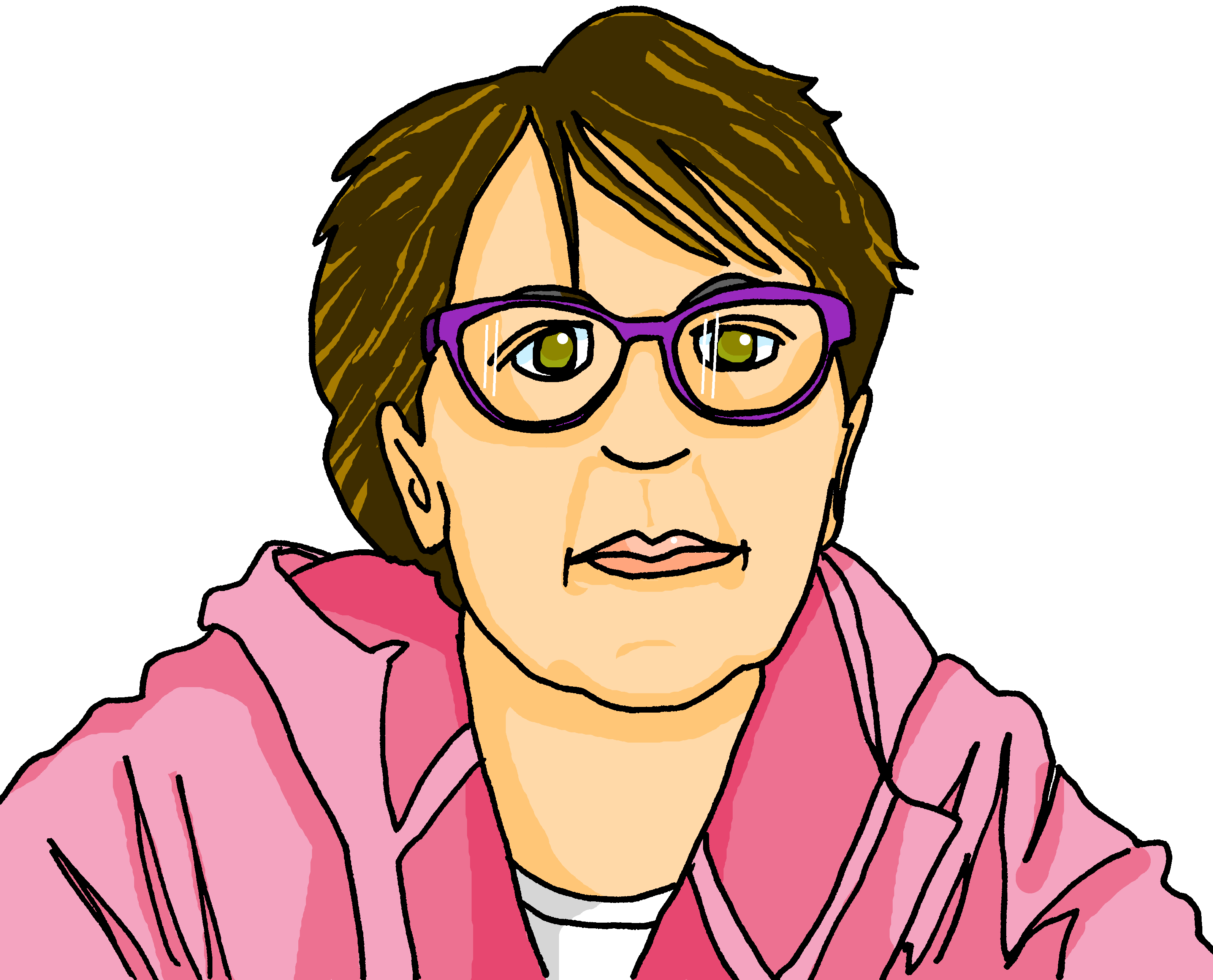 Adèle décrit une personne de la famille.Écris la description an anglais.
E
Today is _____________________________.
Marie-Ange
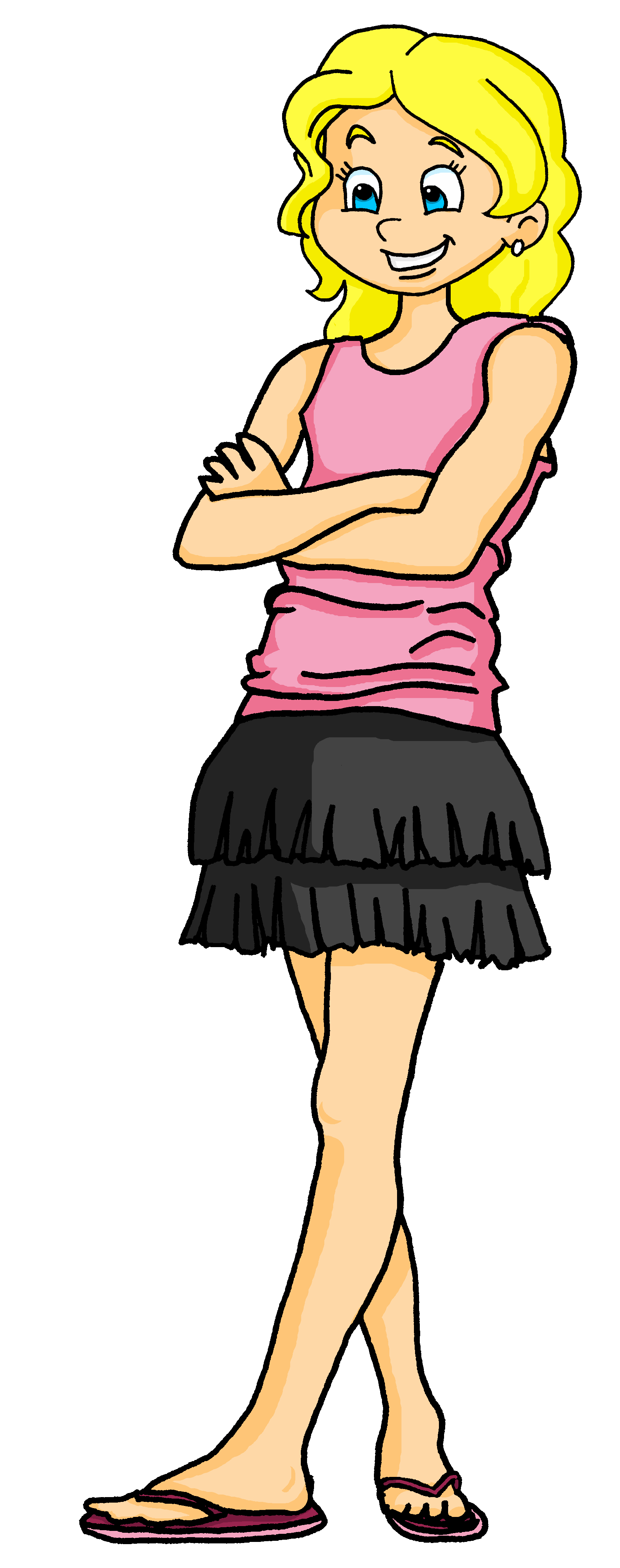 1
Whose _____________ is it ?
2
She ____________________________.
3
_____________________________.
4
_____________________________.
_____________________________________________________________________.
5
6
_______________________________________.
7
_______________________________________.
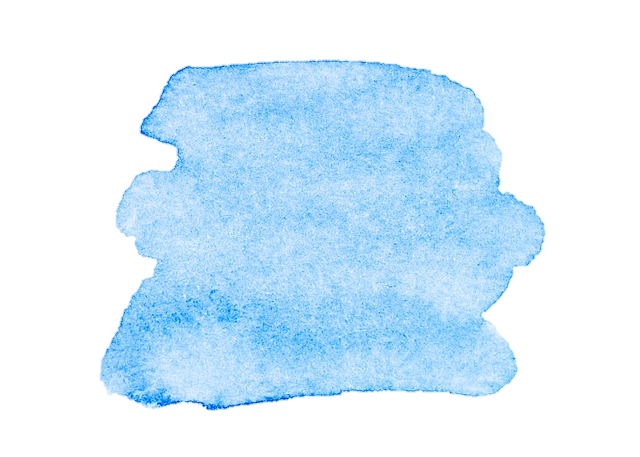 46
Interactions
Vert term 1
Term 1 week 2
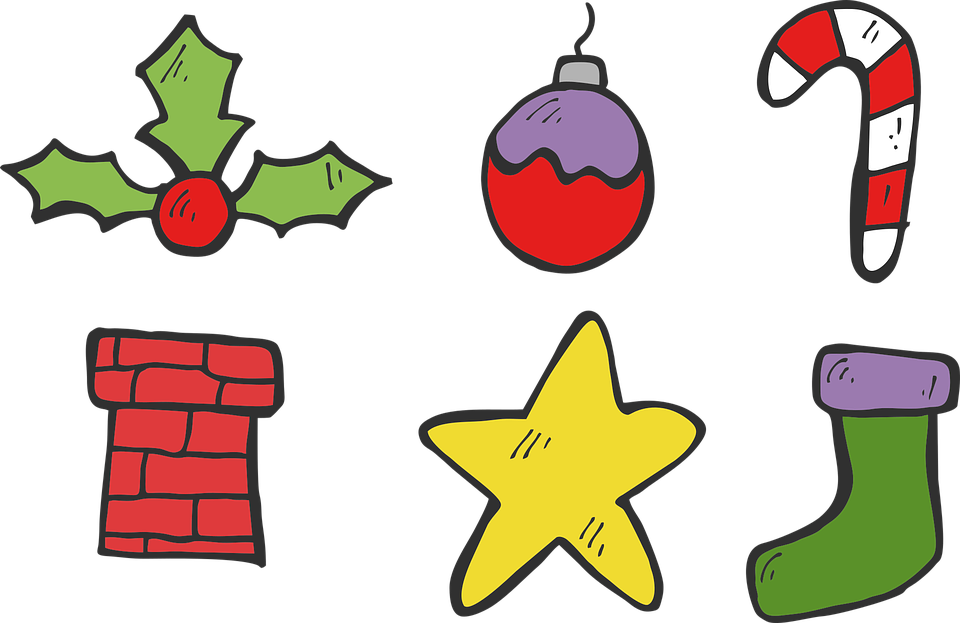 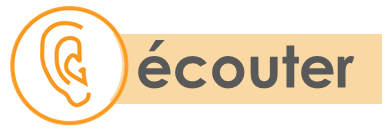 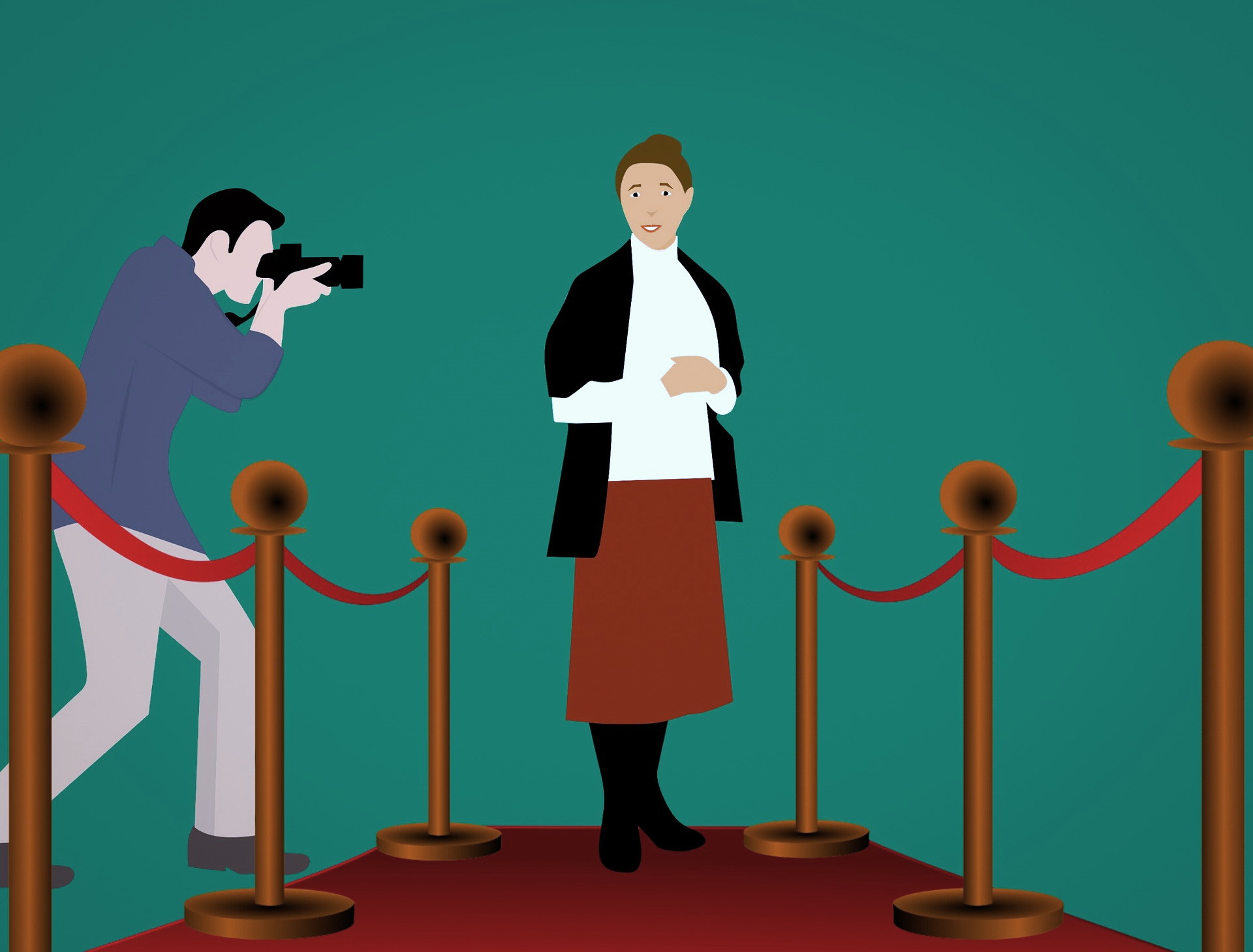 Il sont comment ? C’est vrai ou faux ?
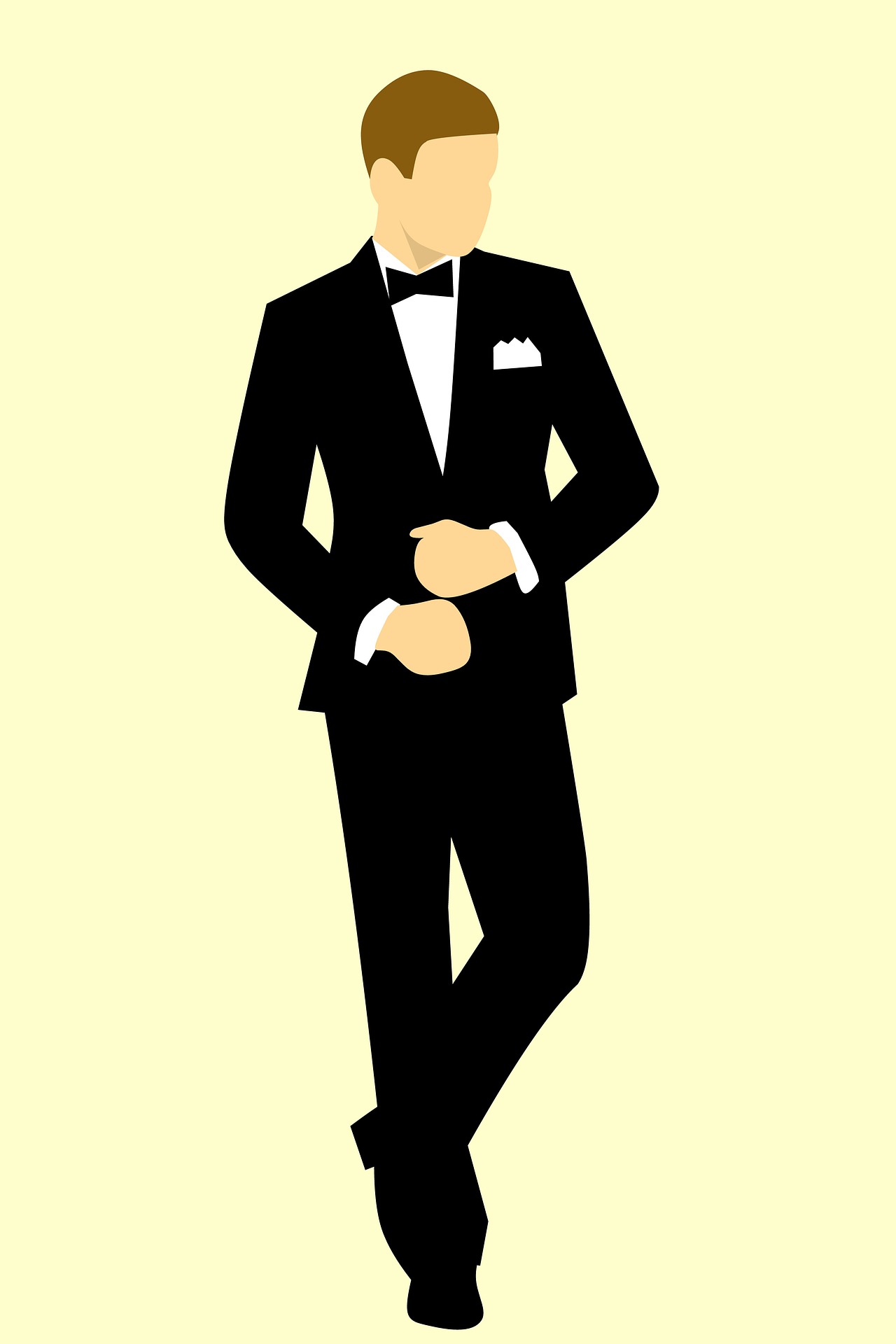 The actor has long, black hair.
1
12
2
The actress has long, blond hair.
3
We have green ayes.
4
She has a round nose.
5
She has an oval face.
6
The actresses have long, red hair.
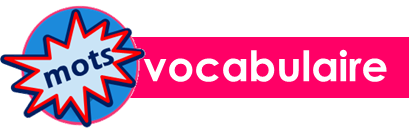 Écris en anglais : Can you get at least 15 points?
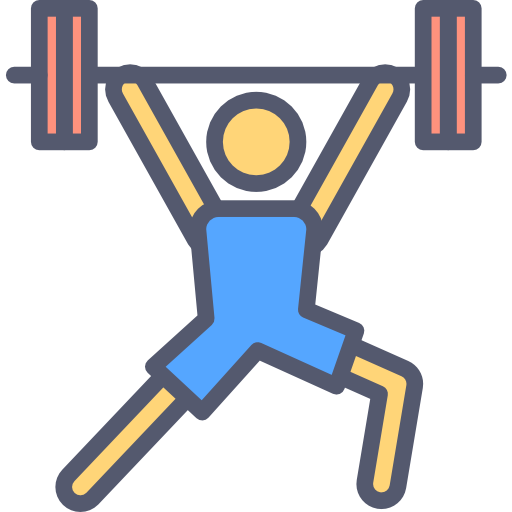 x3
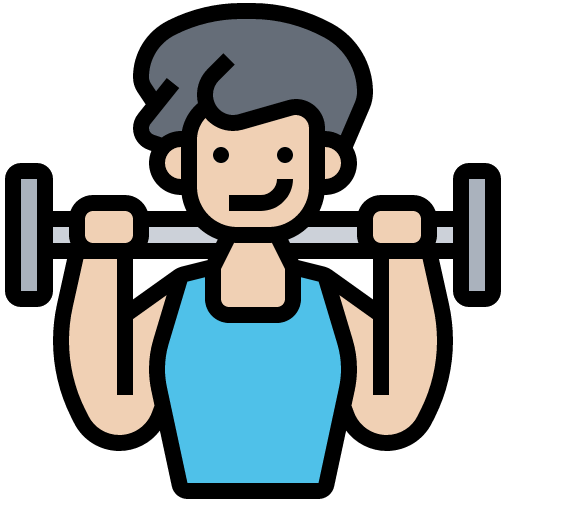 x2
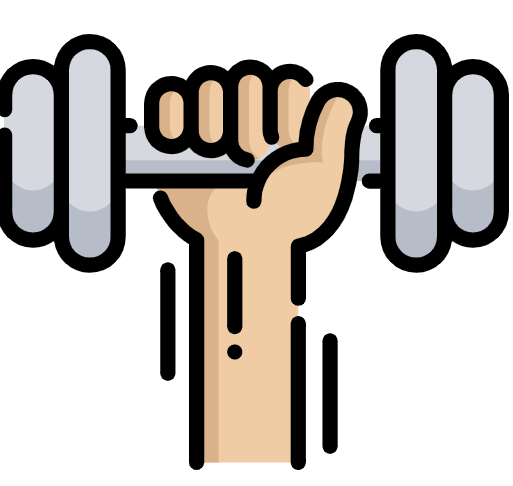 x1
Can you still remember how to wish people ‘Happy Christmas’ in French? Write it here.
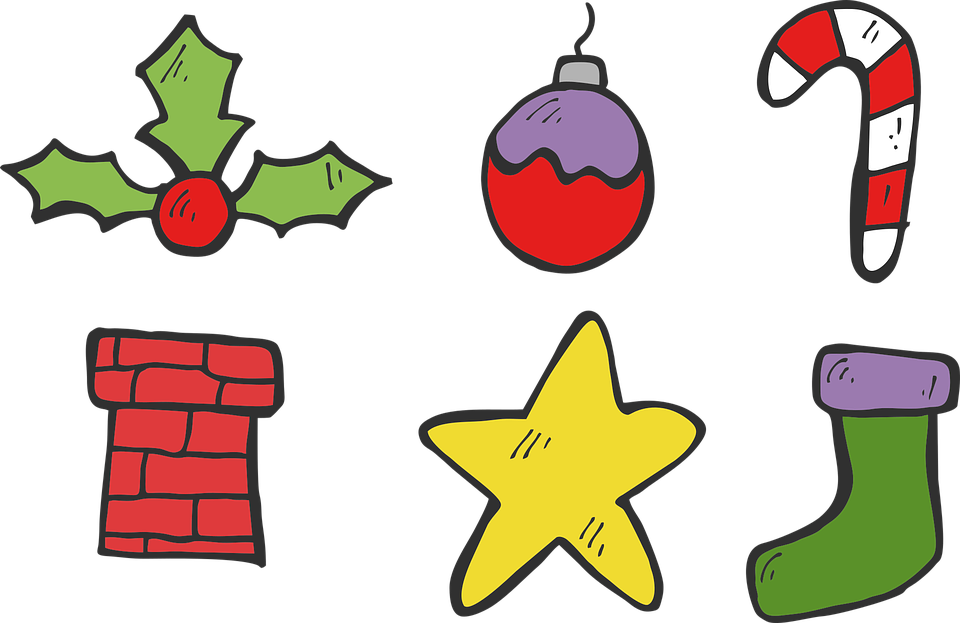 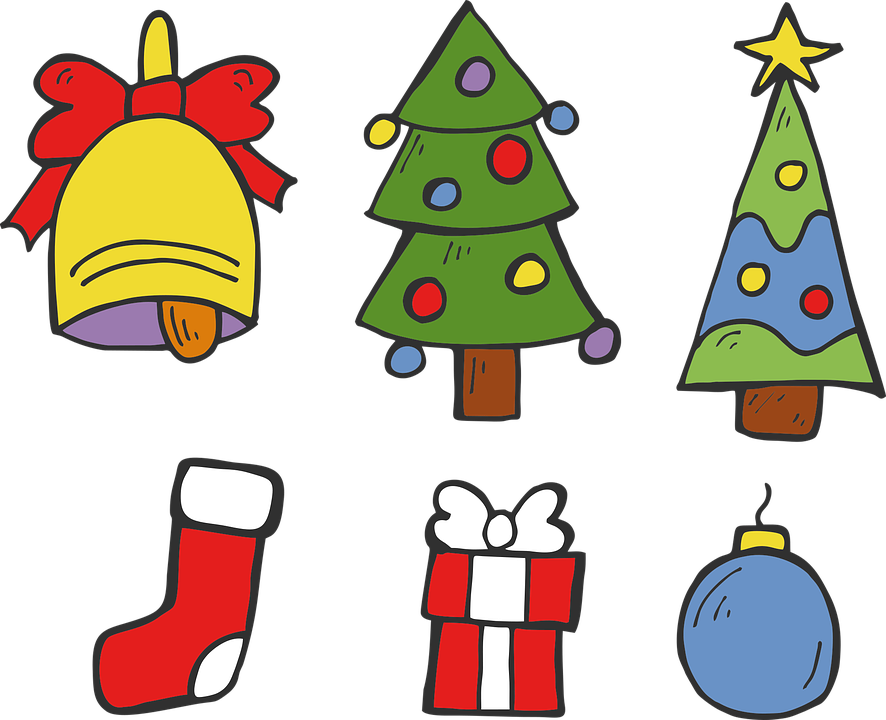 J _ y _ _ _   N _ _ _
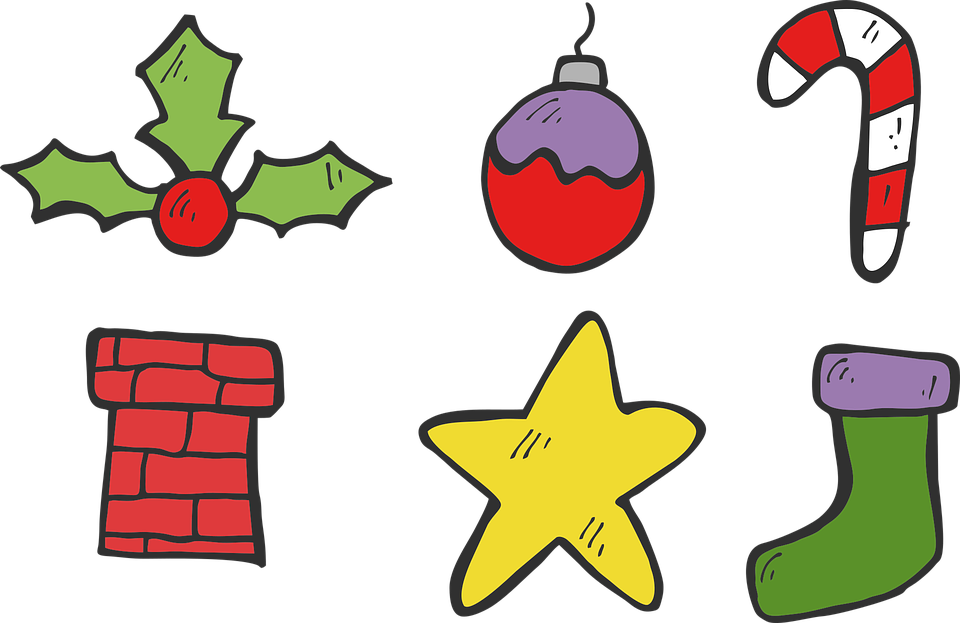 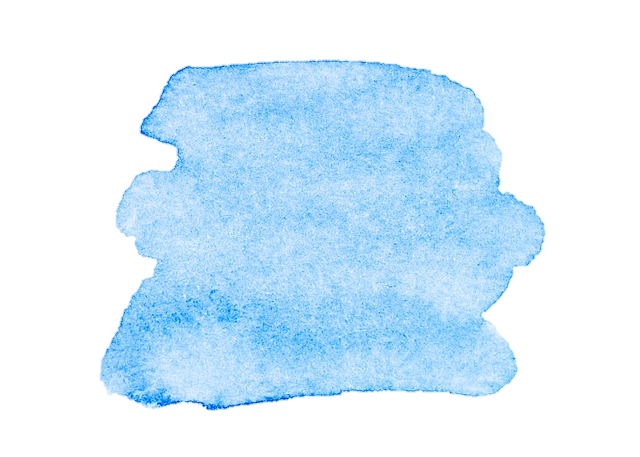 47
Interactions
Vert term 1
Term 1 week 2
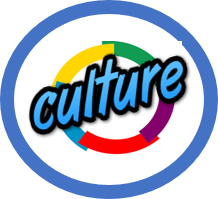 Une chanson : Vent frais, vent du matin
People think the words for this song were written around 1965.  It is sung as a round.
13
Look at the words. Which word means ‘wind’ do you think?
Cool wind, morning windWind that blows...
on the tops of the tall pines 
Joy of the blowing wind 
Let's go into the big 
Cool wind, morning wind…
Vent frais, vent du matin Vent qui souffle… aux sommets des grands pins Joie du vent qui souffle Allons dans le grand Vent frais, vent du matin
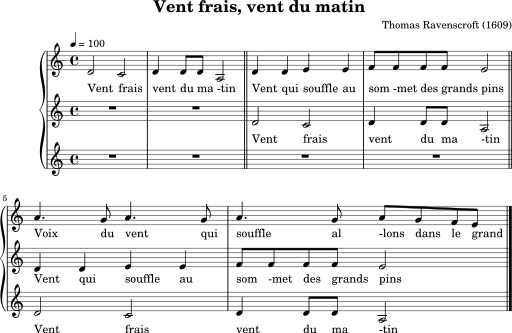 You may have heard this tune.  It was written in 1609 by Thomas Ravenscroft and is also sung with the words: ‘Hey ho, noboby at home…’
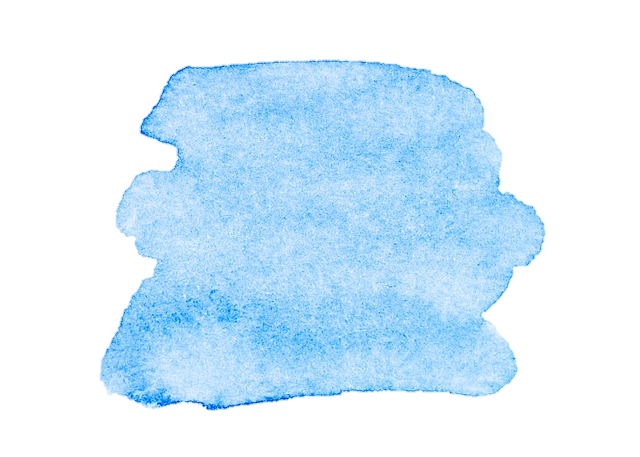 48
Interactions
Vert term 1
Term 1 week 2
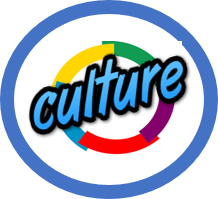 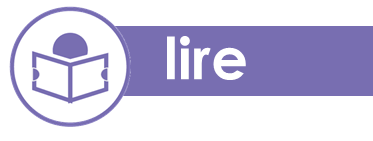 Cher ________,
Noël au Canada.  Lis le texte.
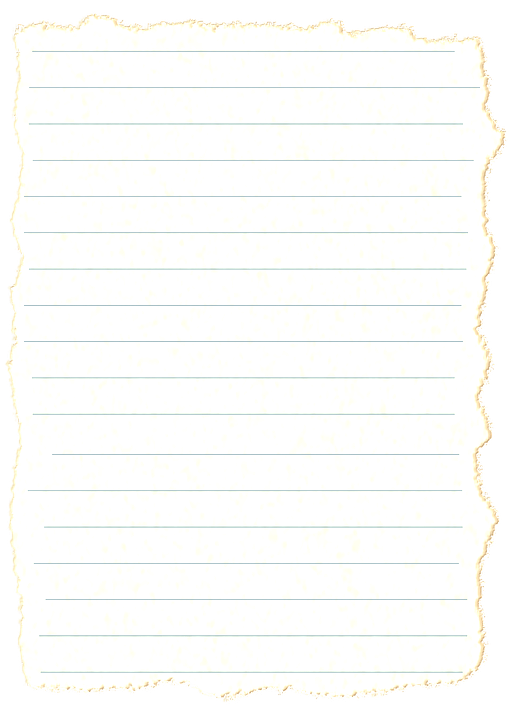 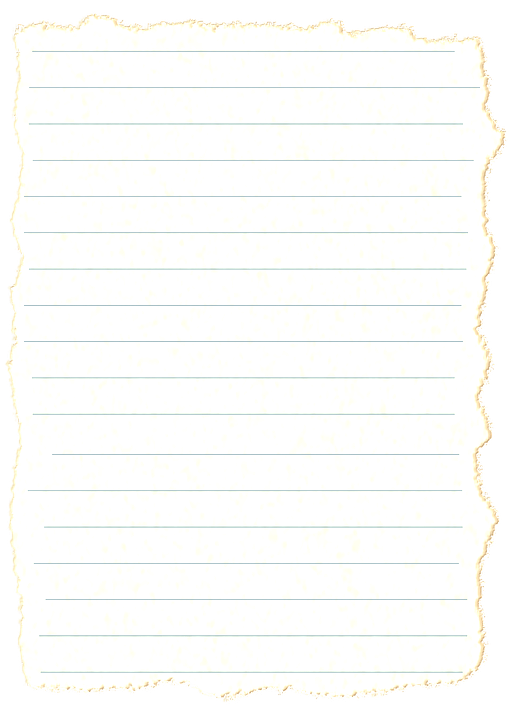 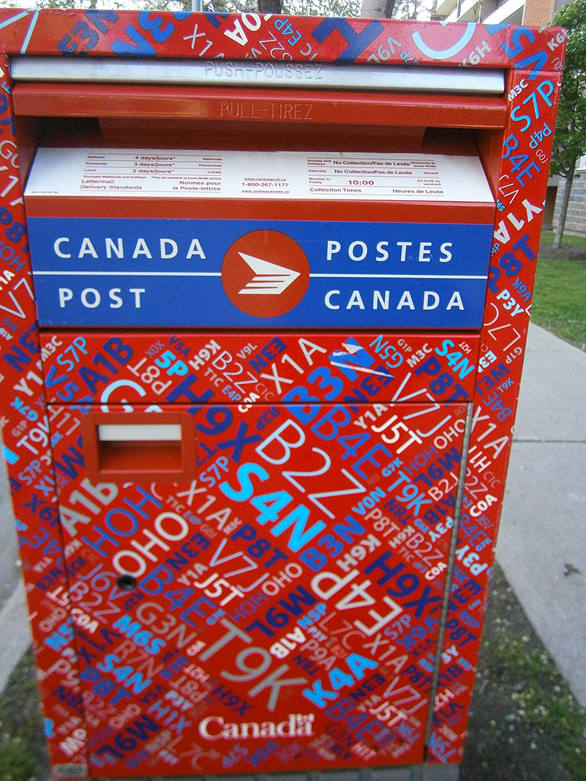 Chaque décembre, le père Noël reçoit* plus de 1,6 million de lettres.

Comme le Canada est multiculturel, le père Noël répond dans 39 langues, et aussi en braille.
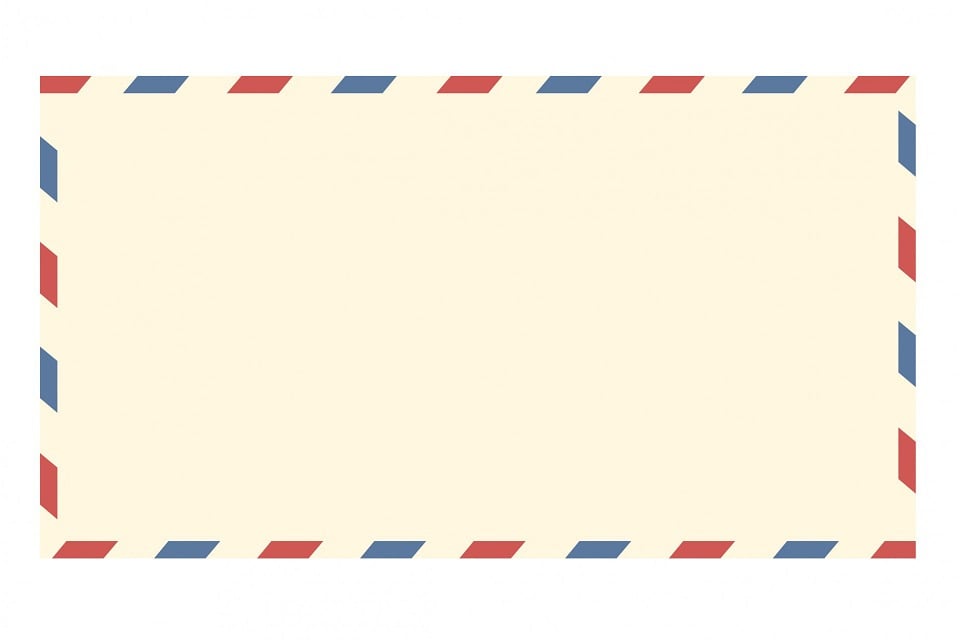 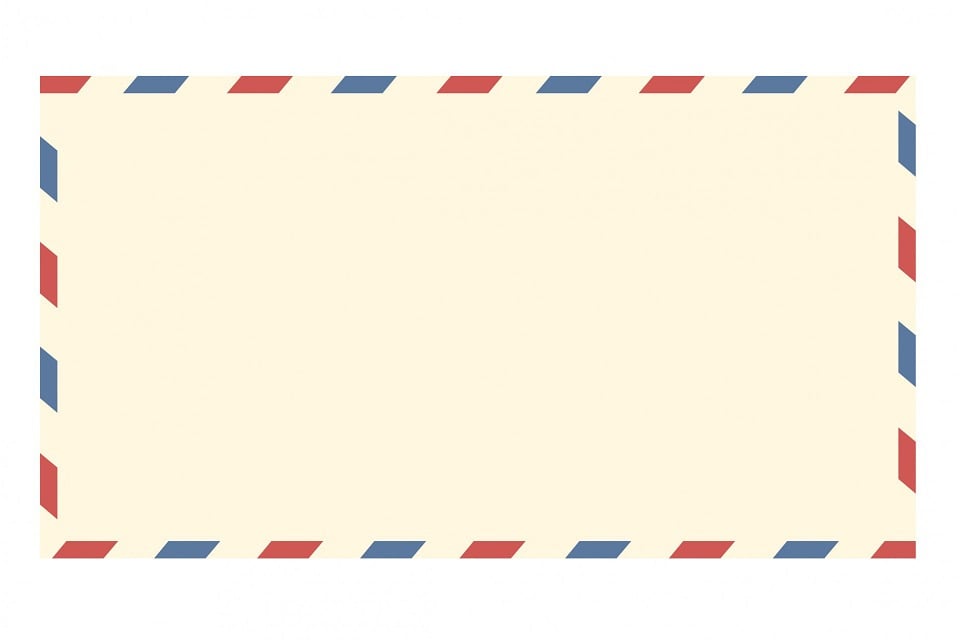 14
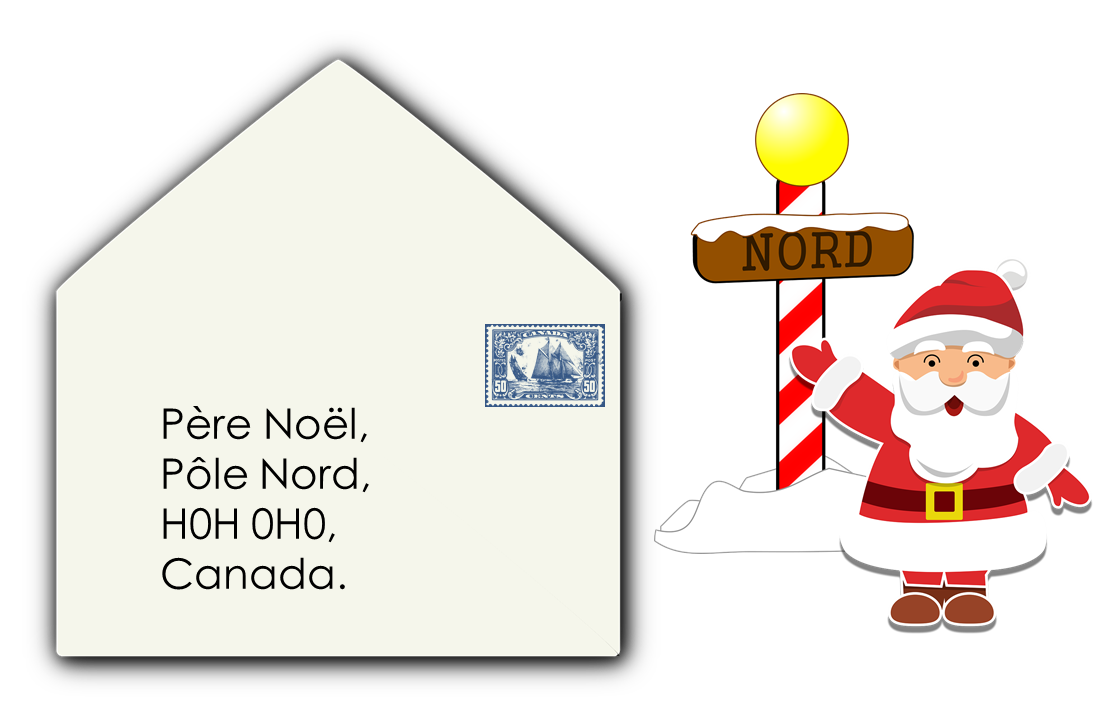 Les enfants ont jusqu’au* 10 décembre pour écrire une lettre à l’adresse de Père Noël : Père Noël, Pôle Nord, H0H 0H0, Canada.
reçoit = receives | jusqu’au = until the
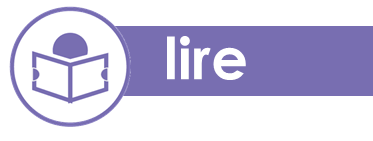 Écris une lettre à Père Noël.
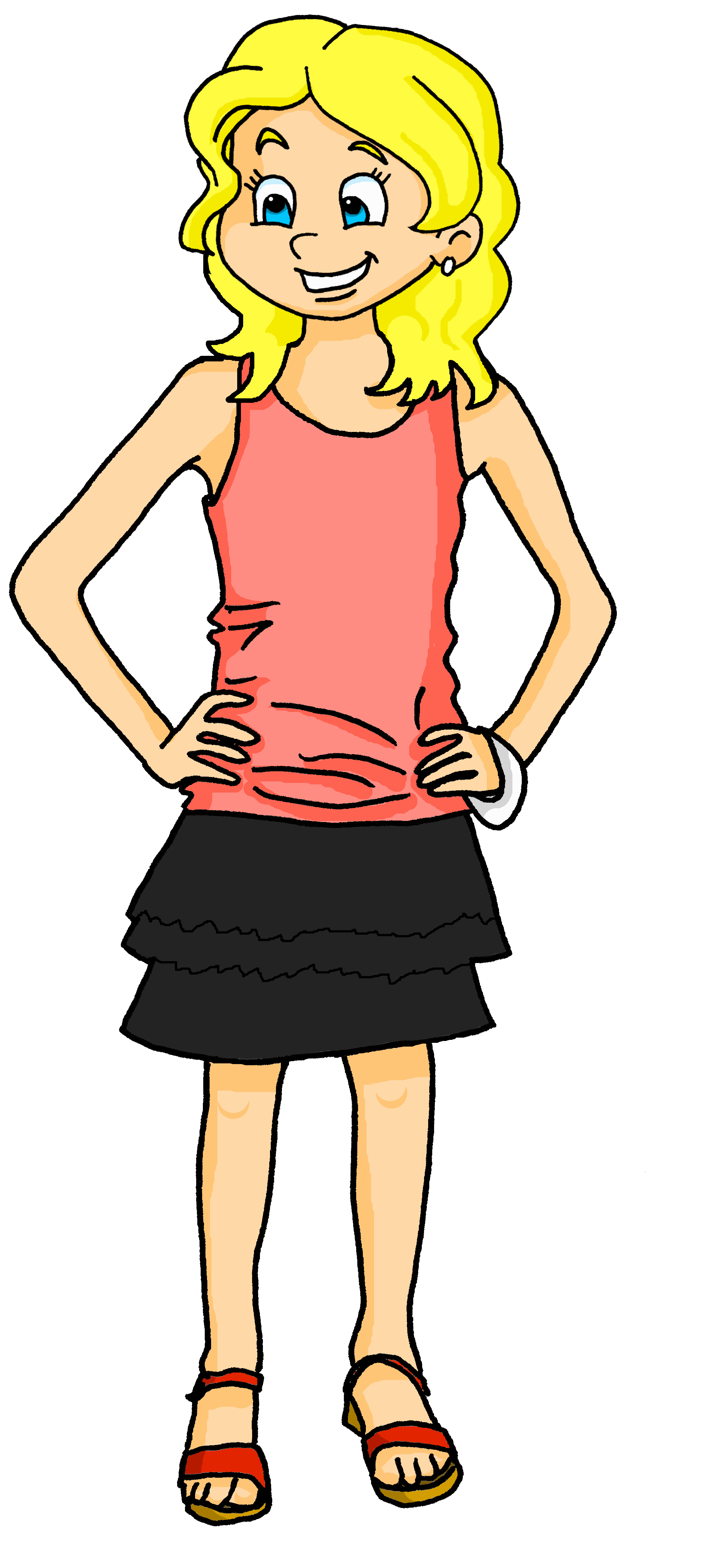 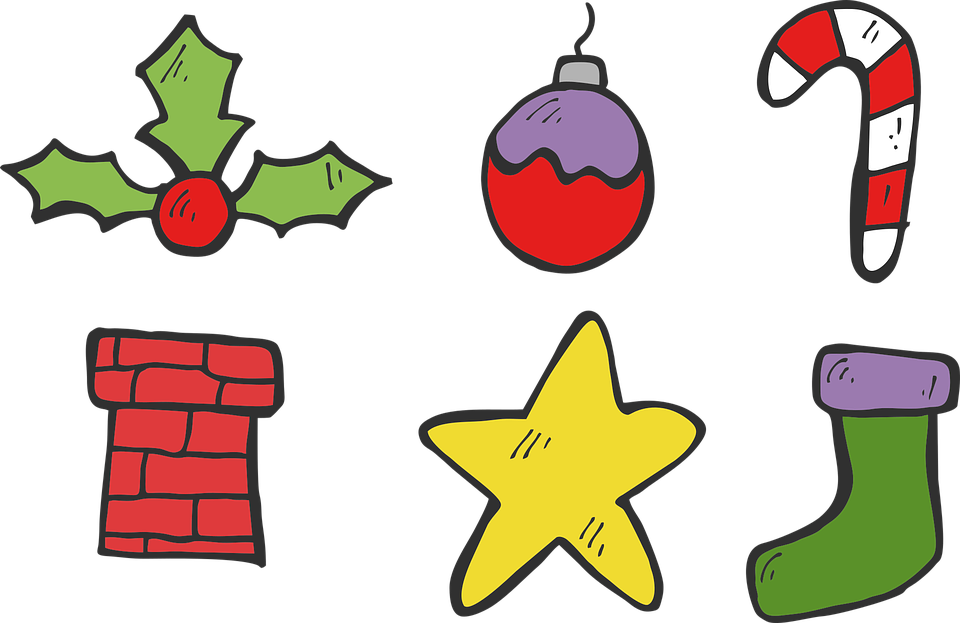 Dear Santa Claus, 
How are you?  I’m very well.  I’m not at school – hurrah! Christmas is great.  I’m playing with Pierre, I’m talking with friends and I’m listening to the radio. 
For me, a dog. Please!  I love dogs! For my brother, a game.
For my mum, a bag and for my dad, a guitar.

Thank you !
Adèle
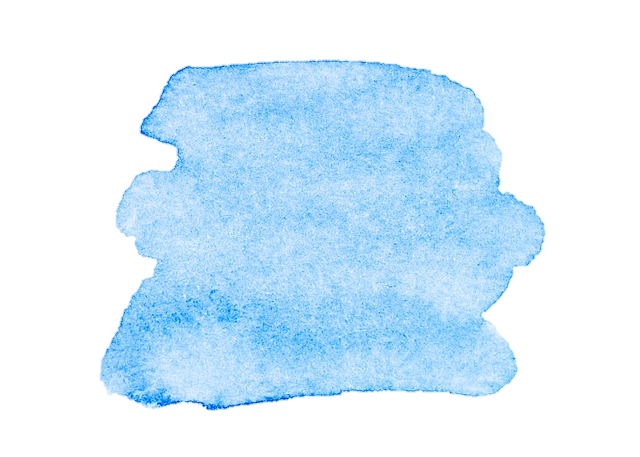 49